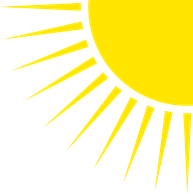 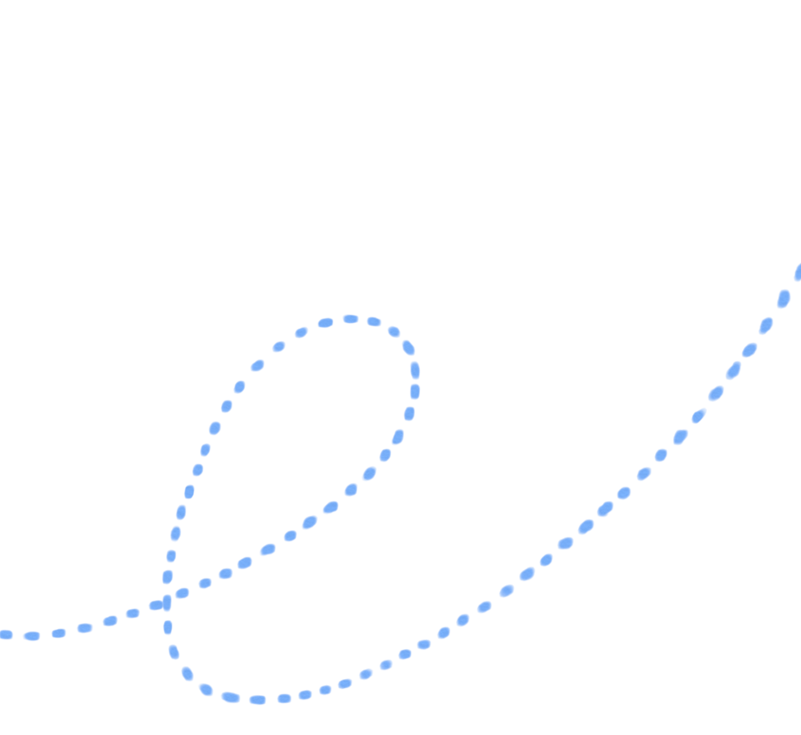 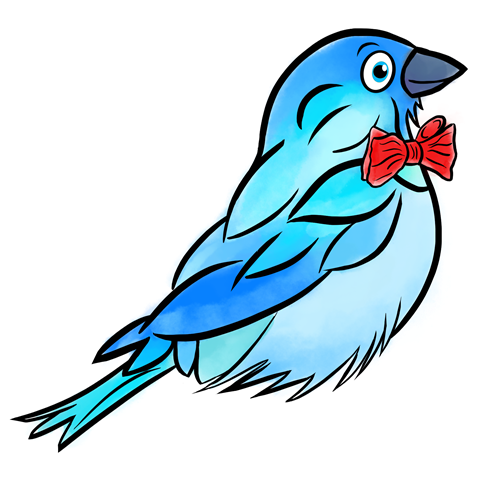 Healthcare in Retirement
Seniority Benefit Group is a licensed health insurance agency and not affiliated with                                                                        or endorsed by the Government or Federal Medicare program.
Medicare guidance at no-cost to you!
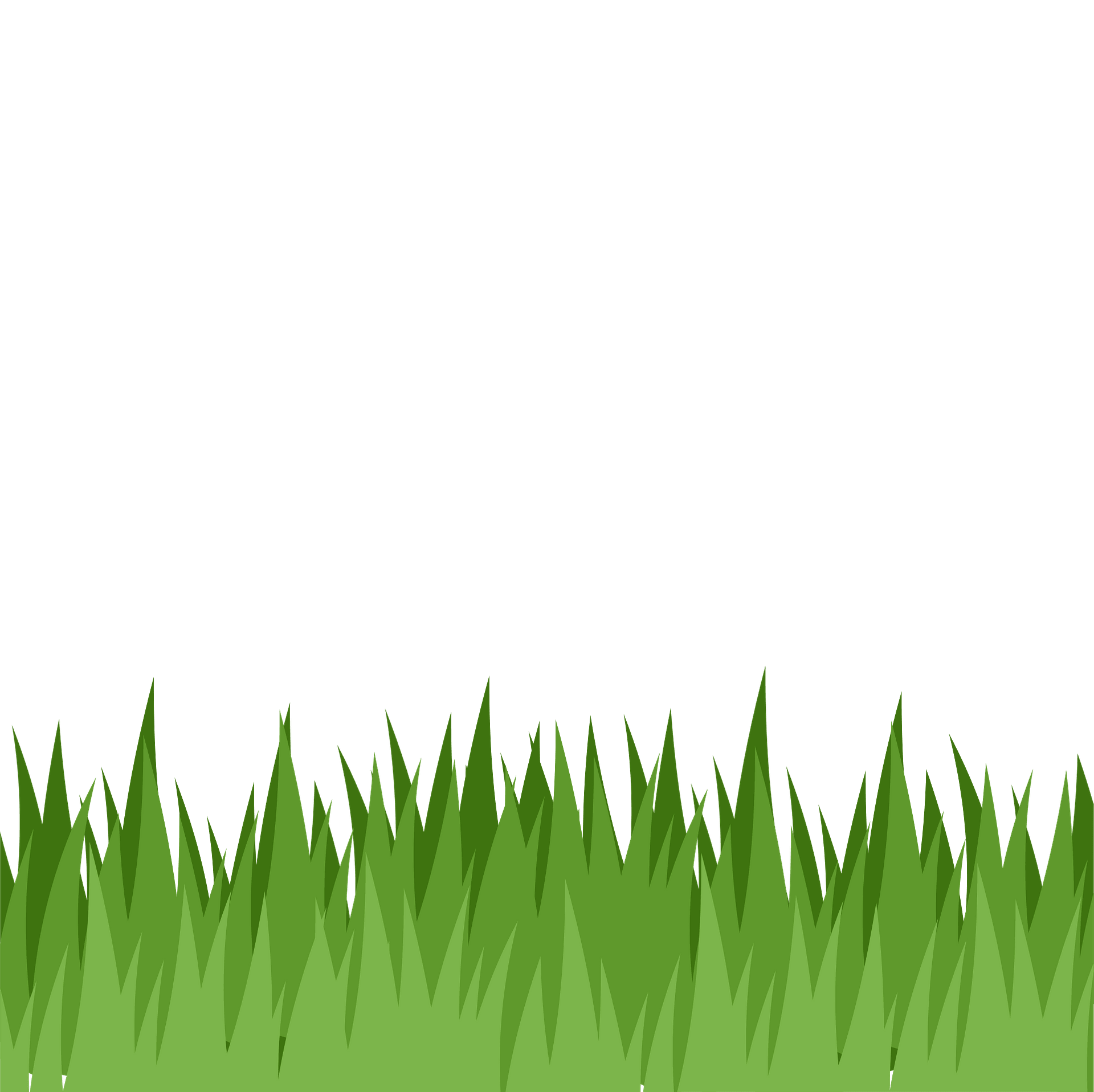 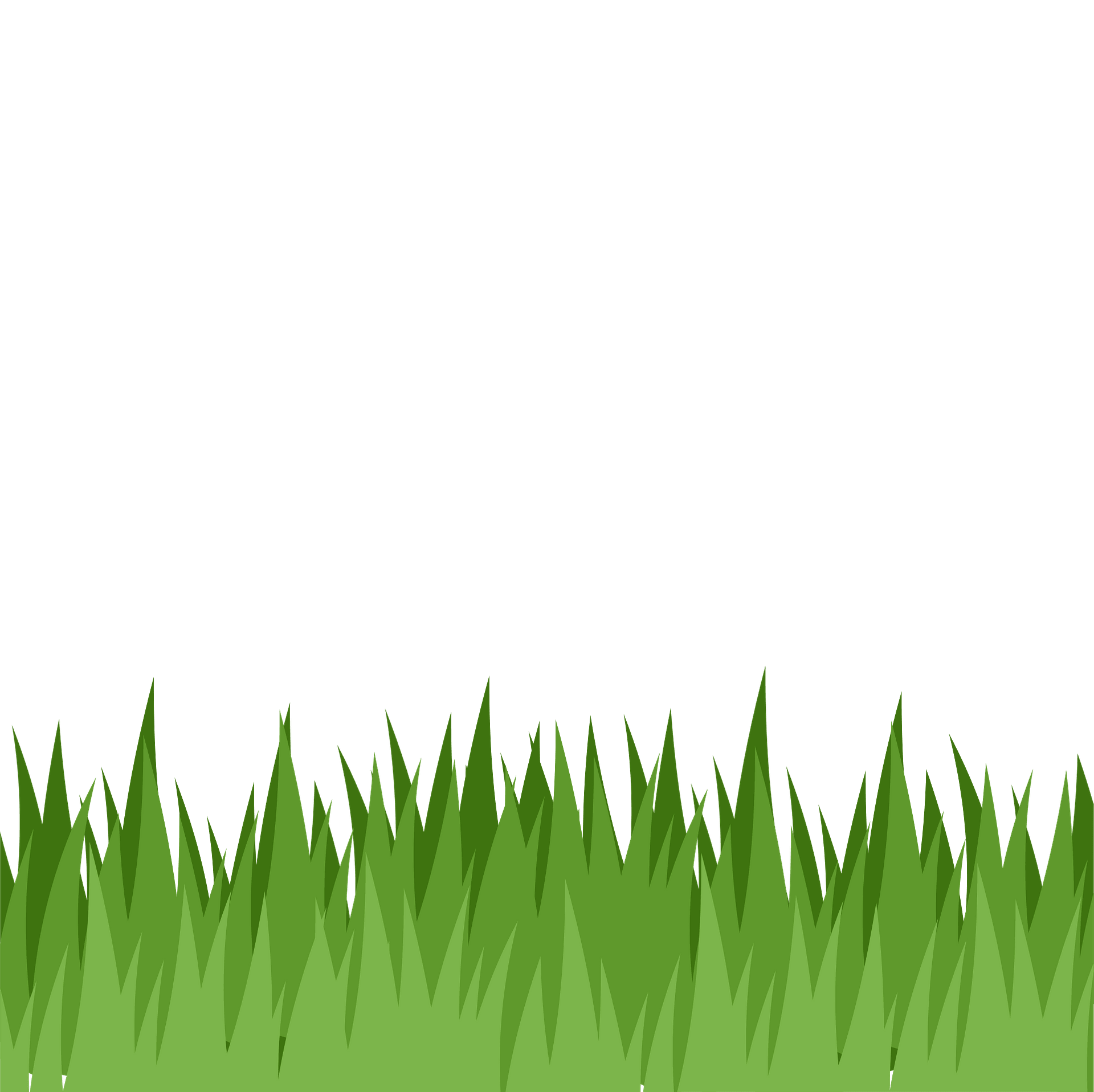 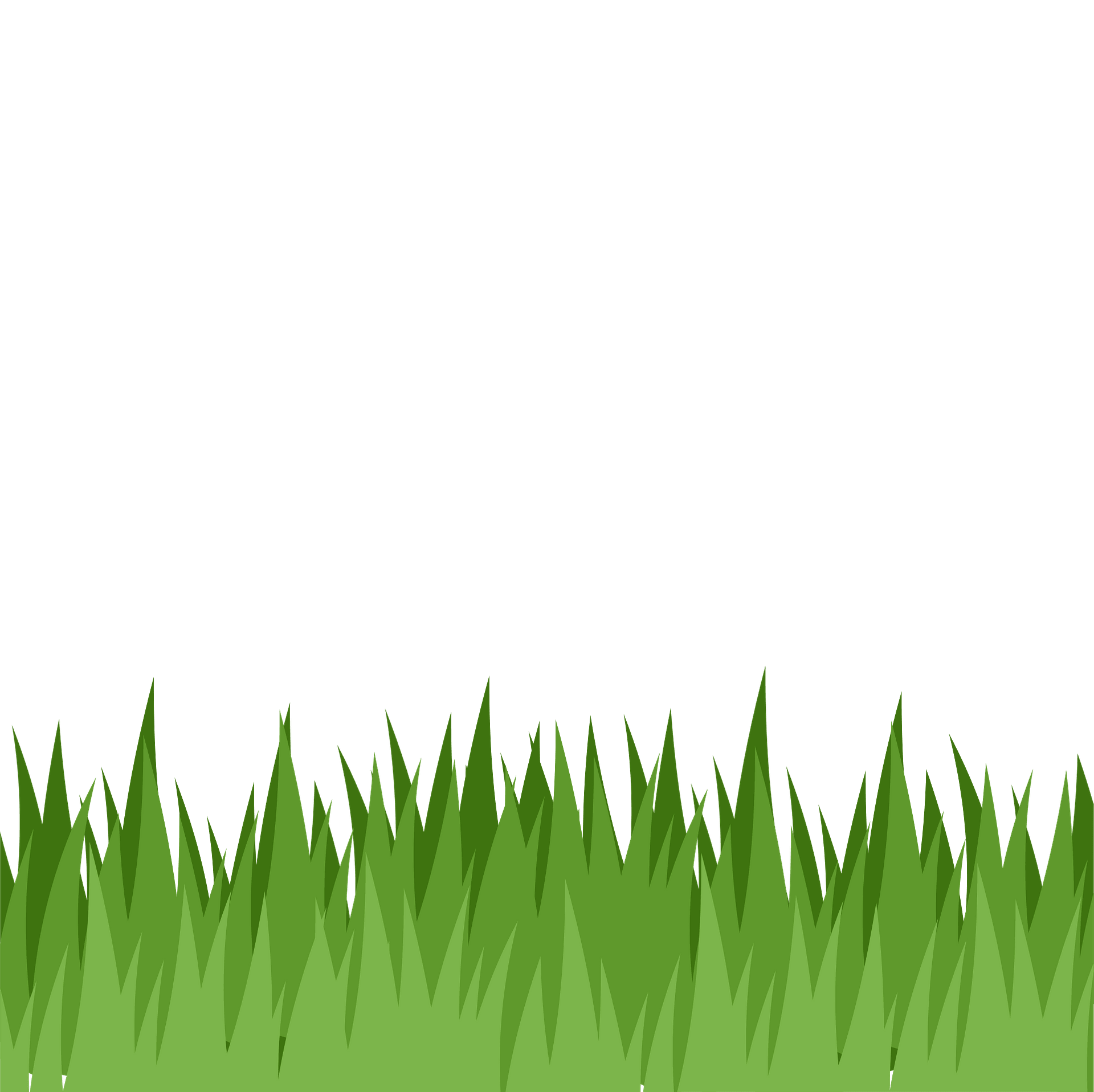 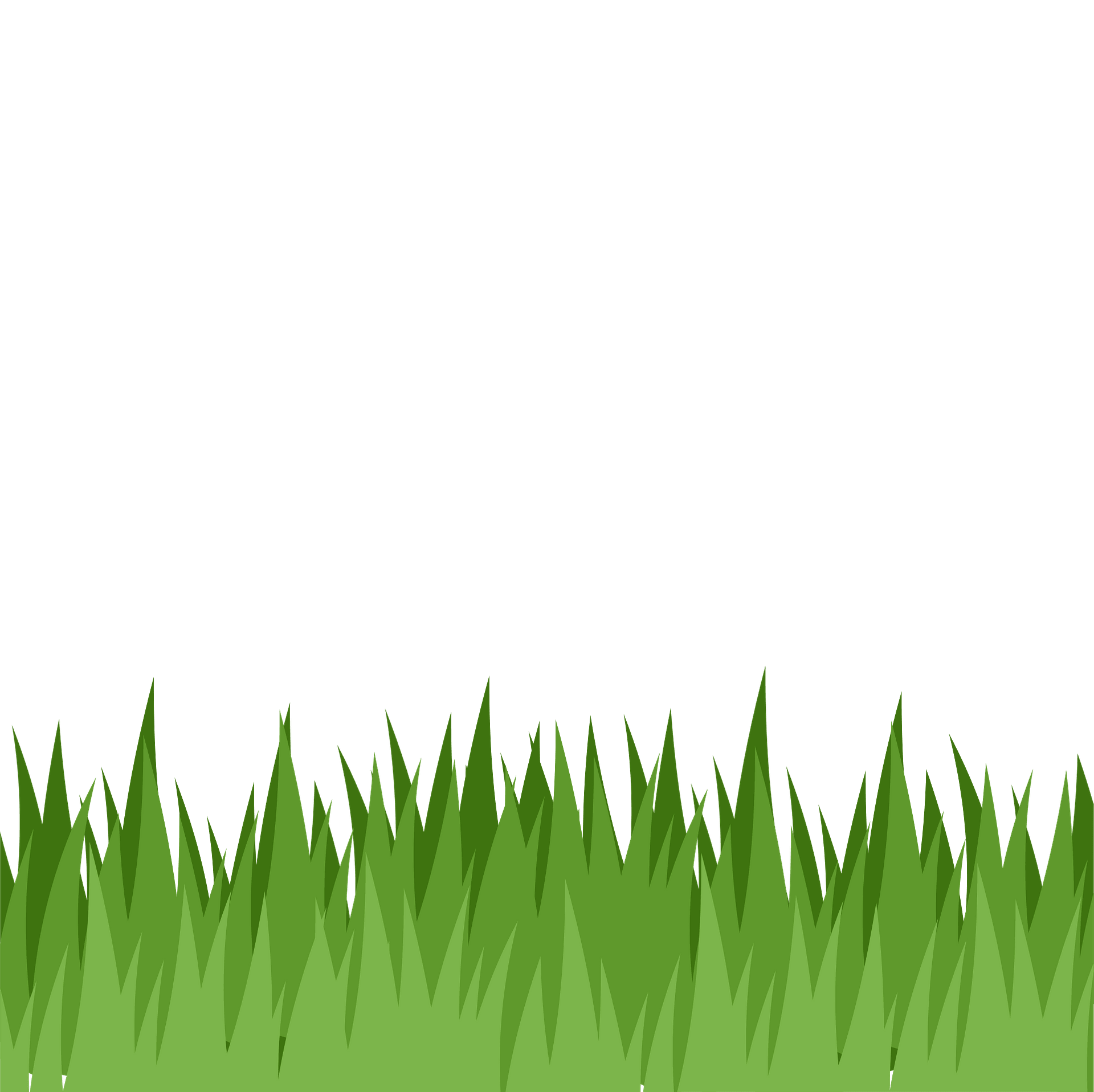 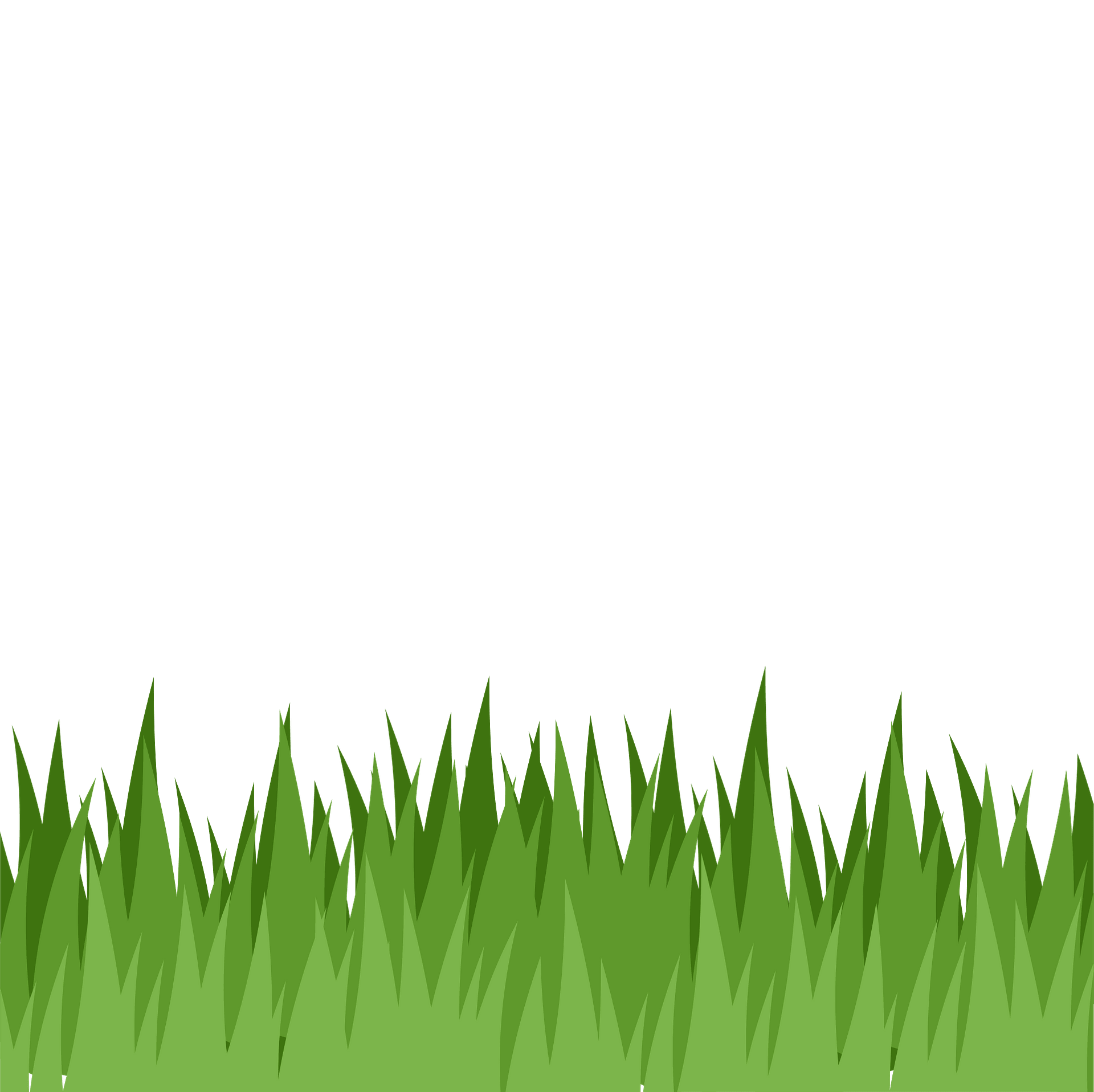 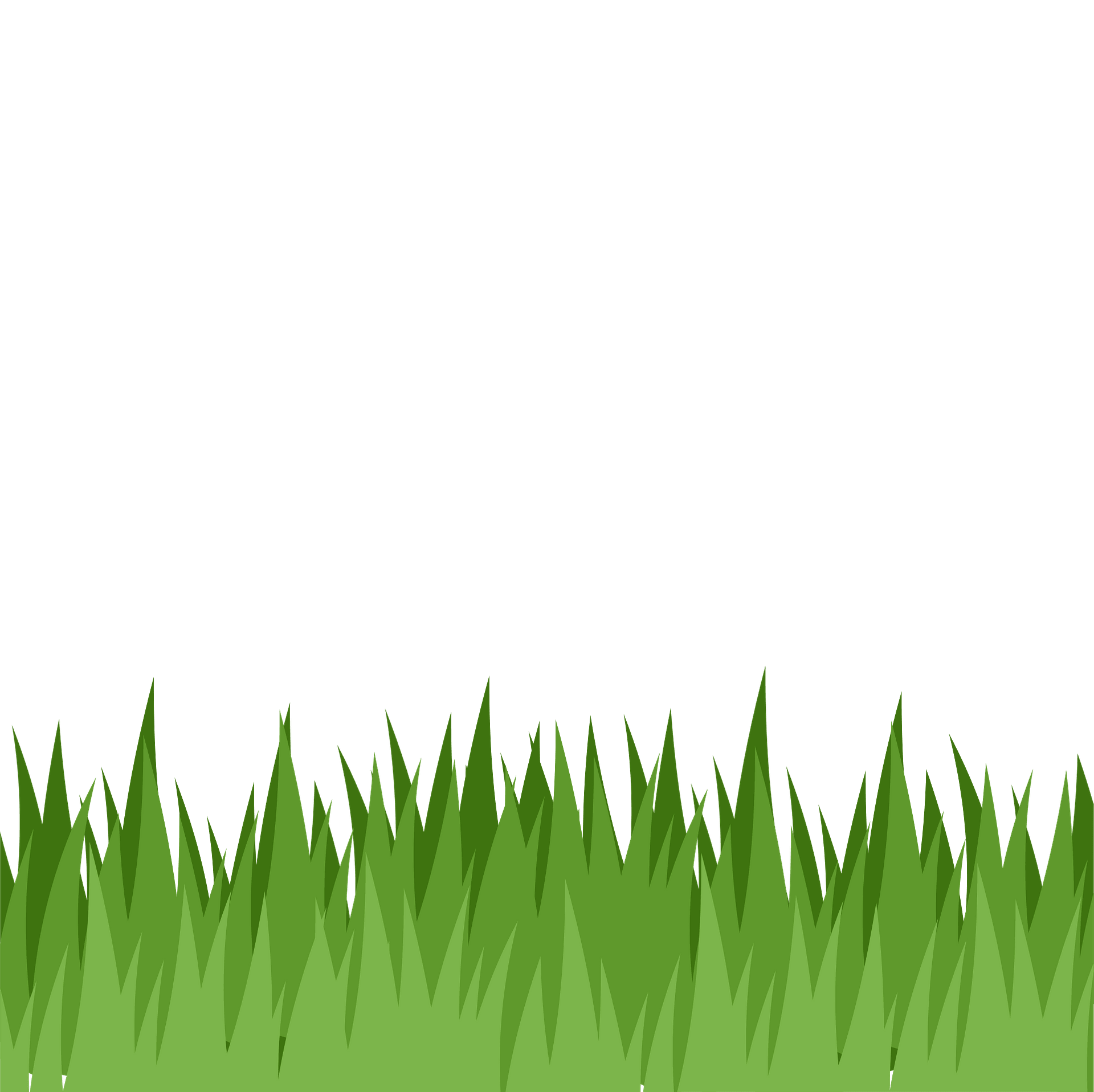 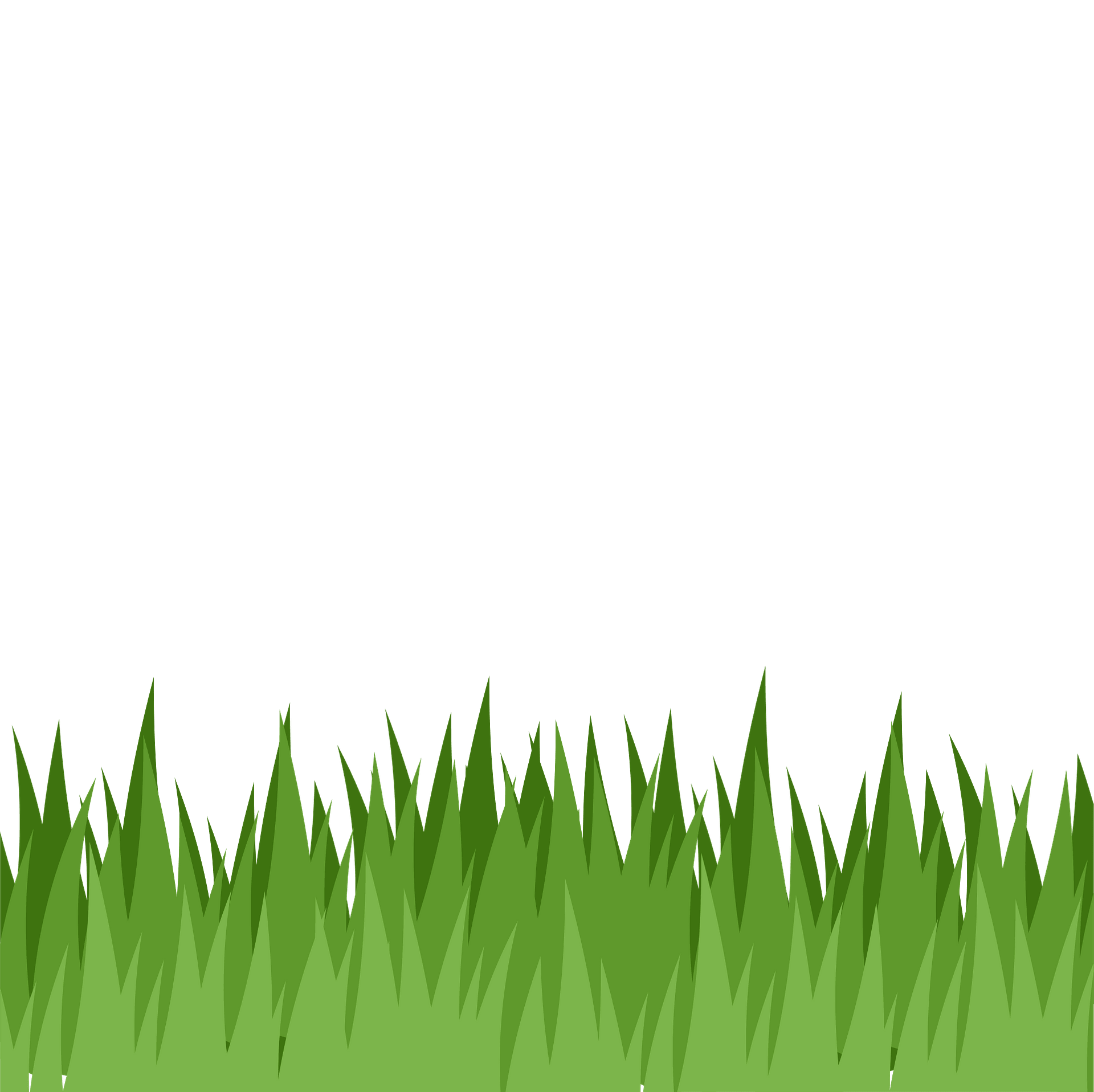 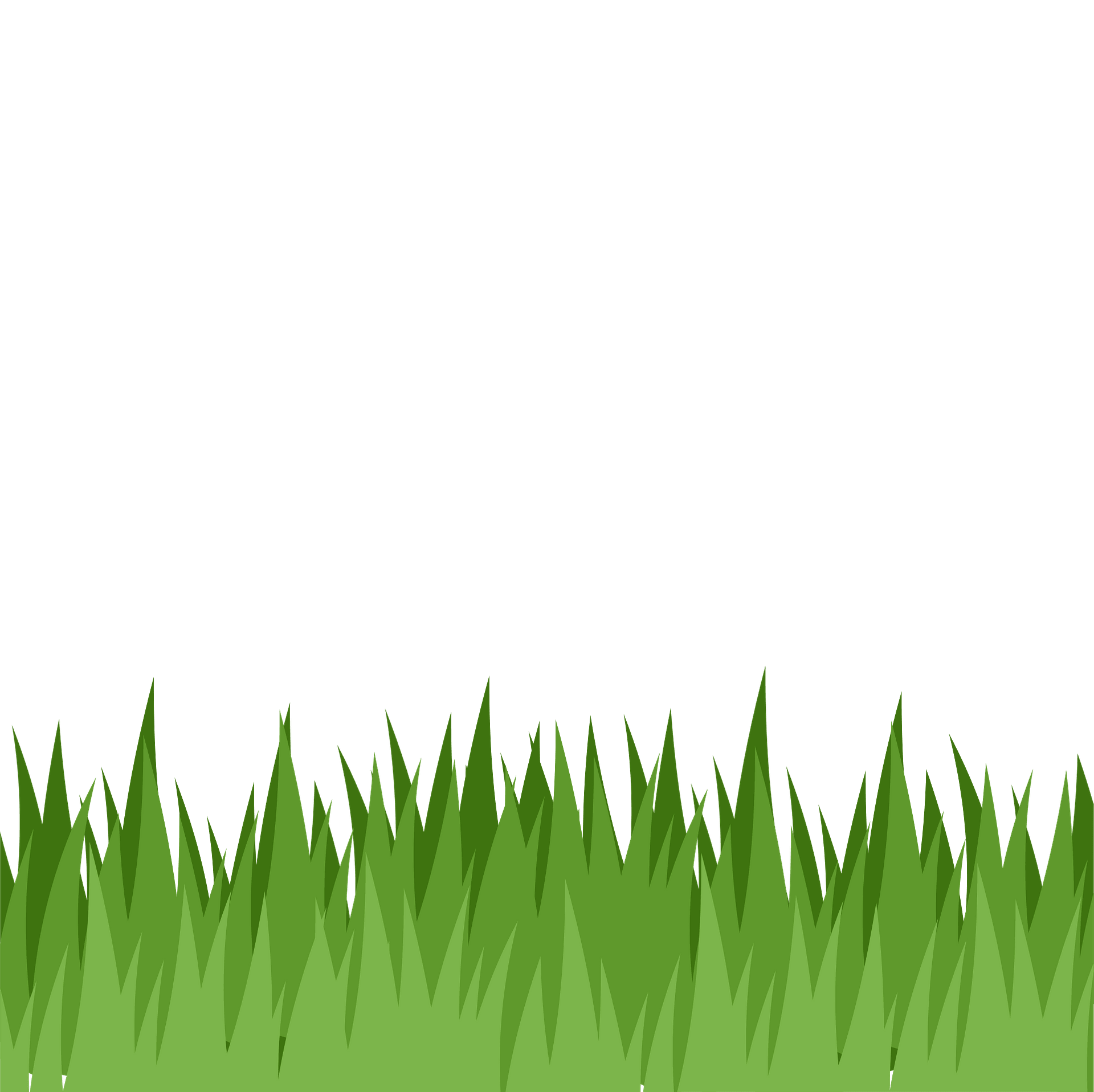 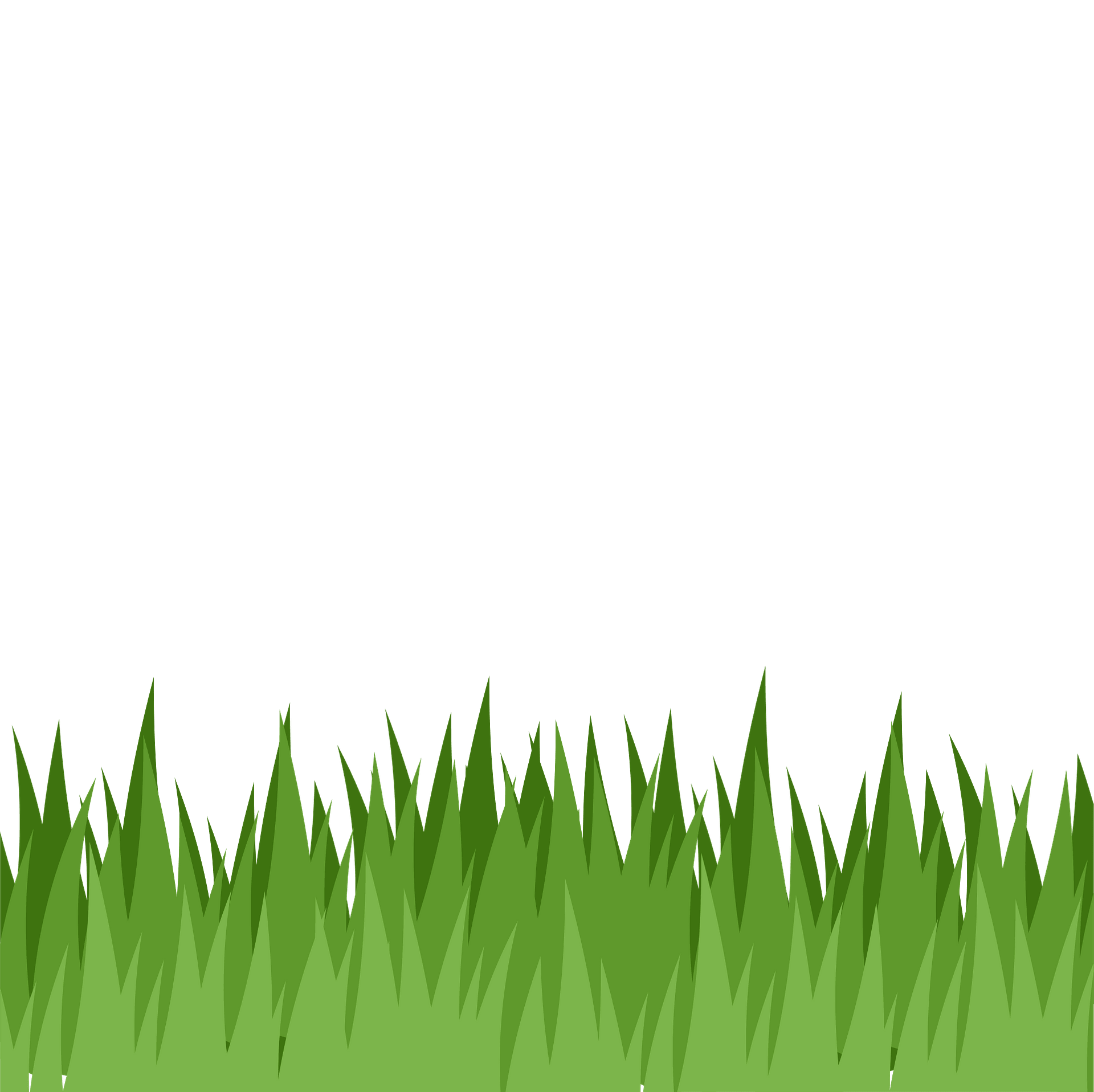 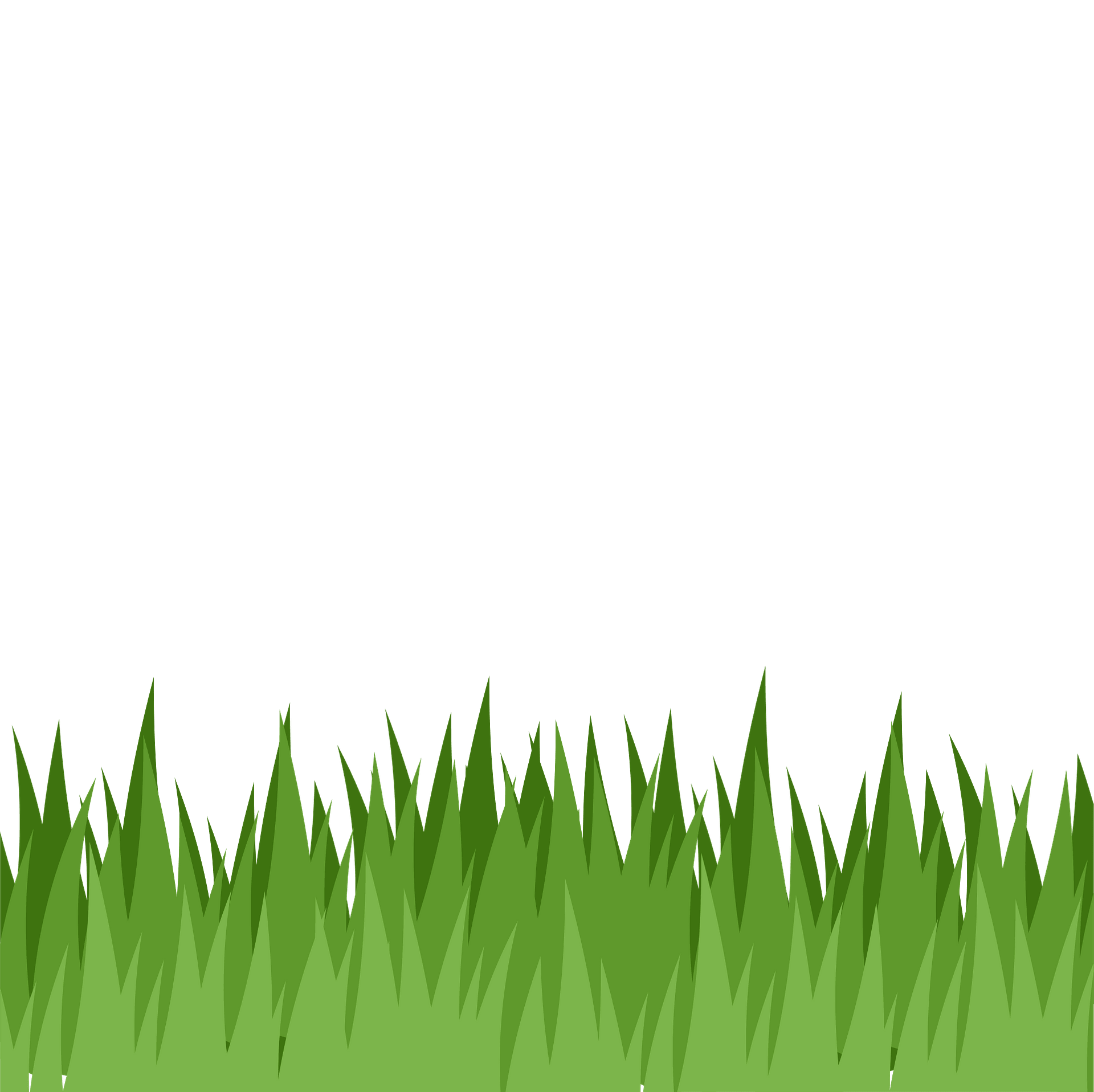 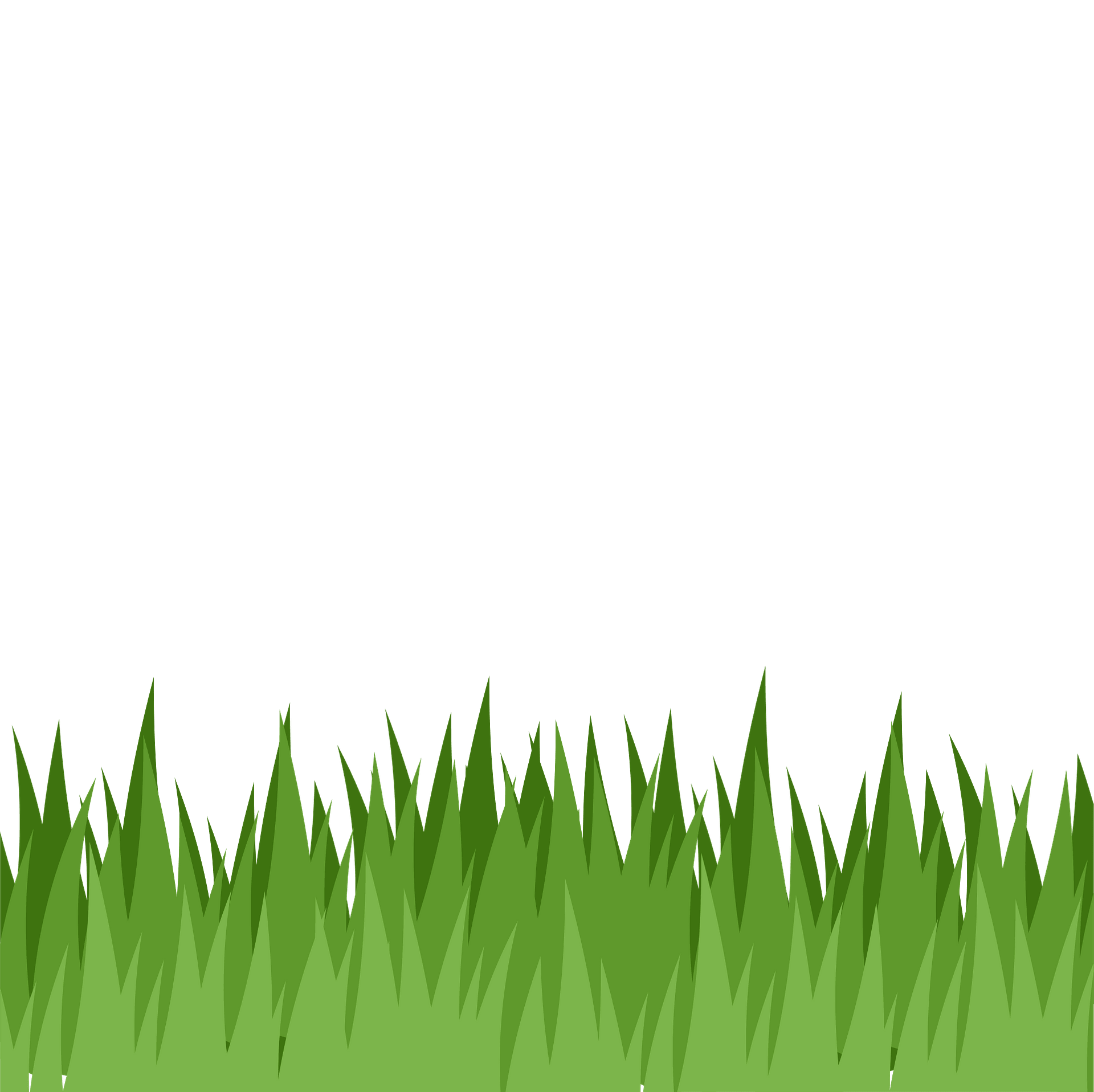 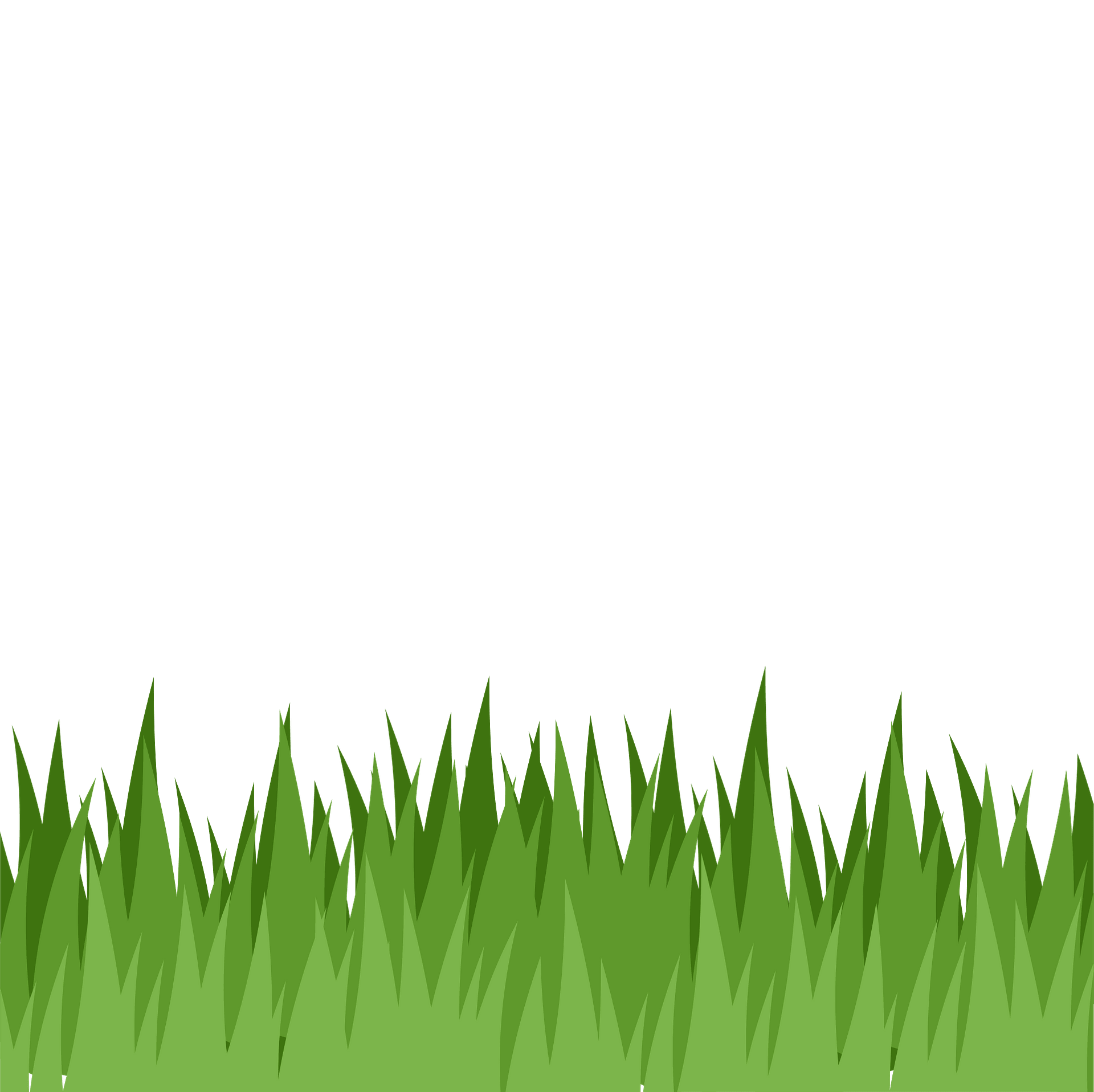 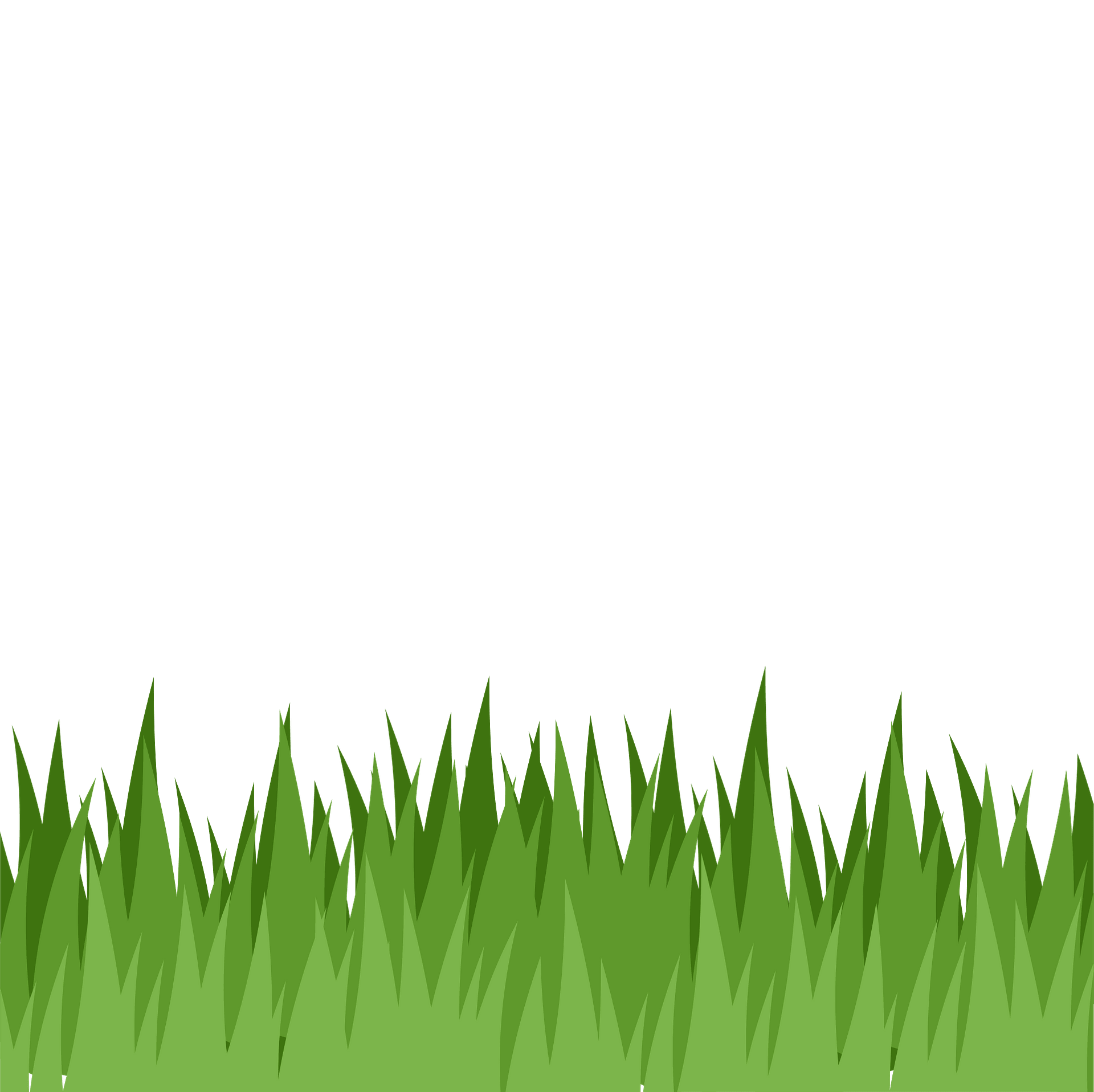 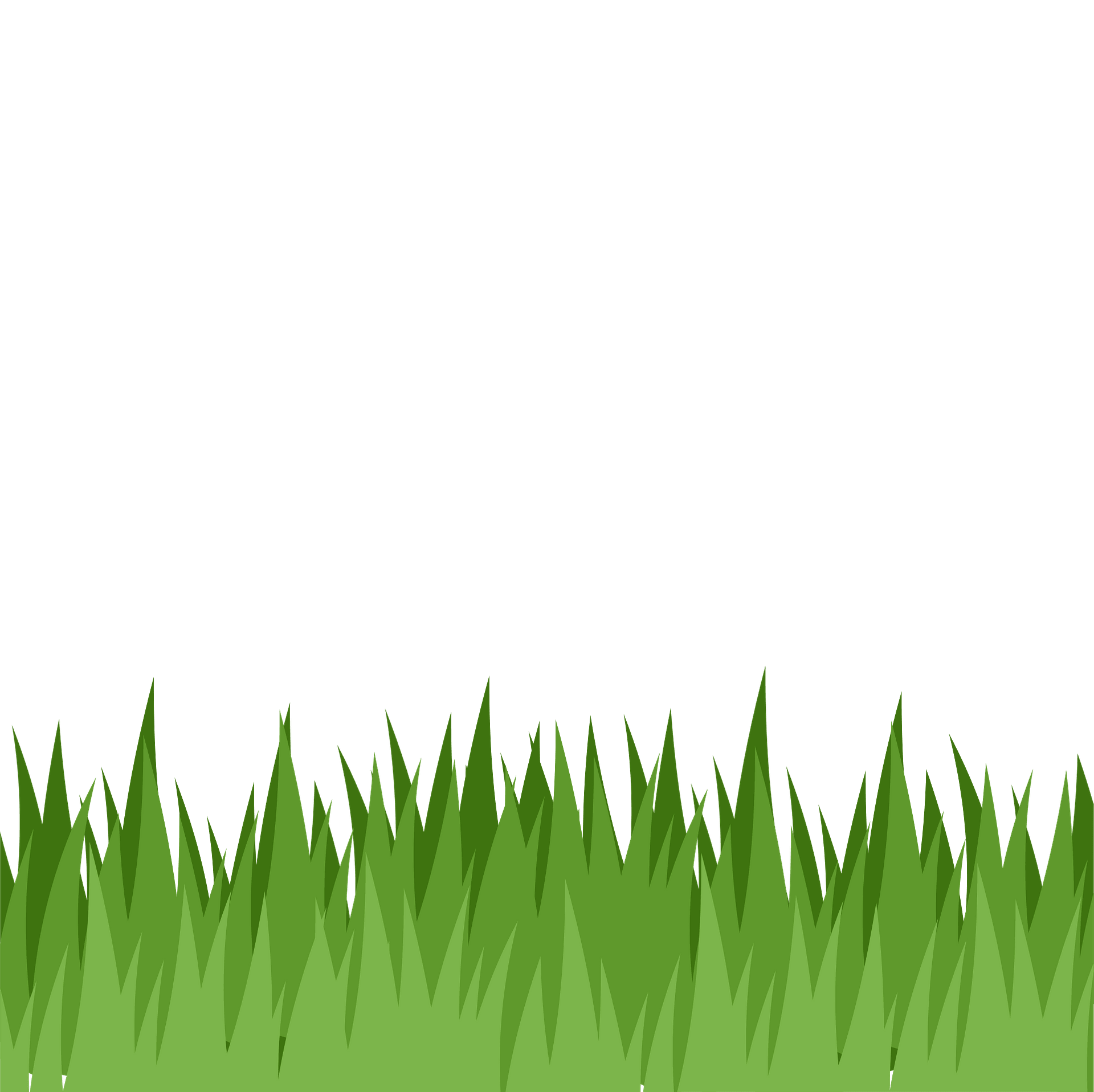 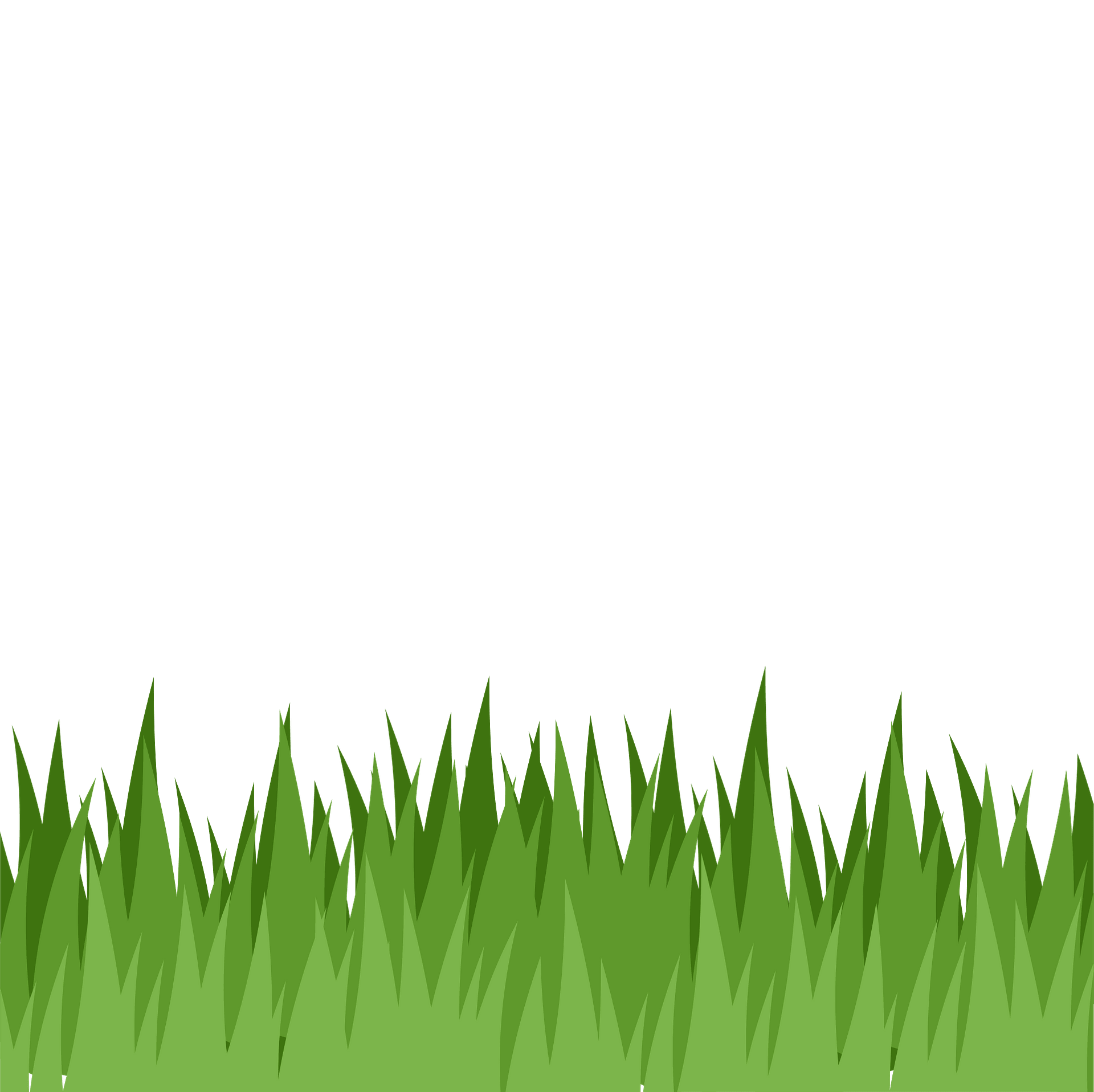 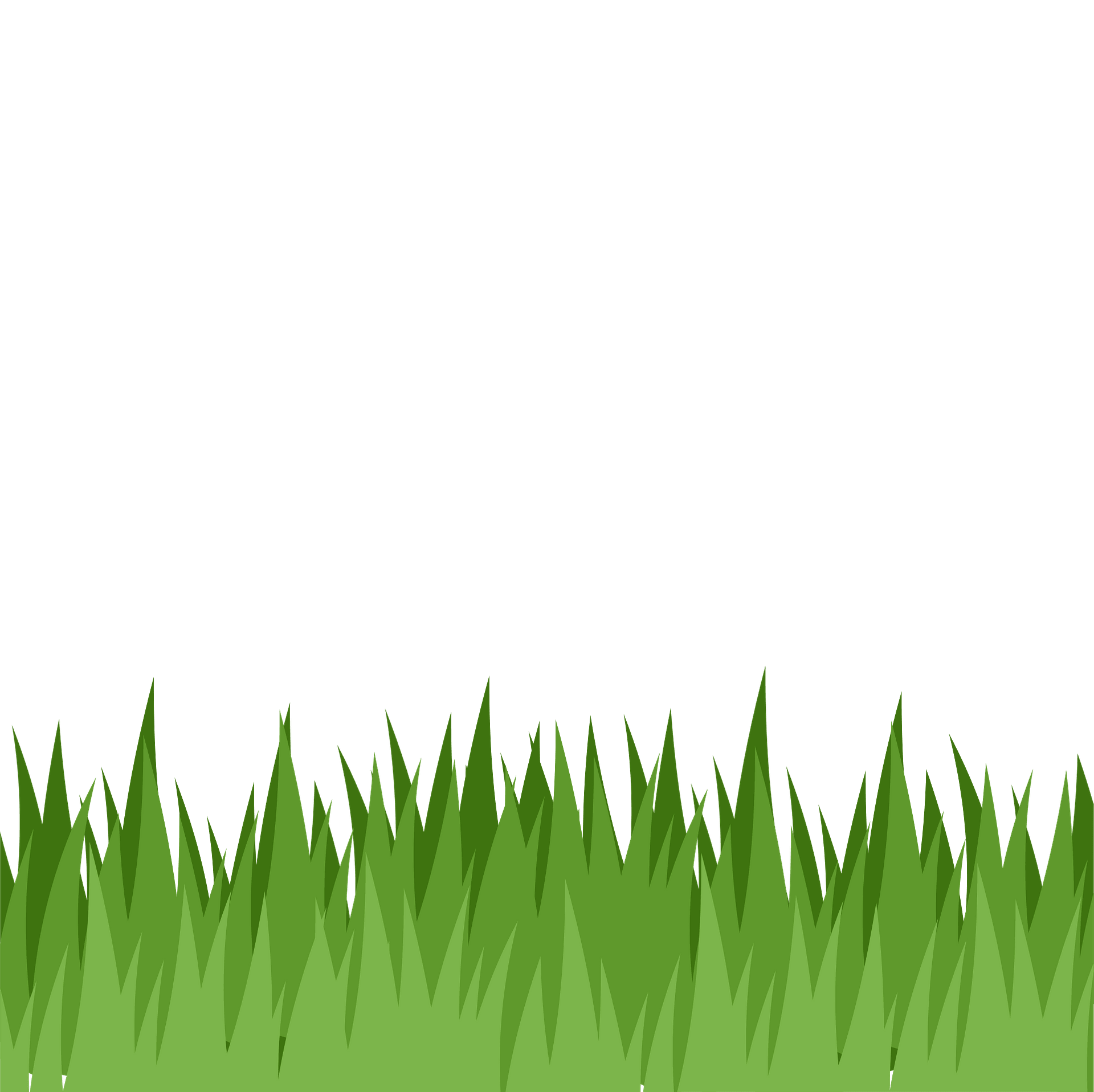 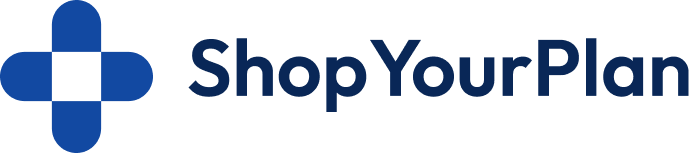 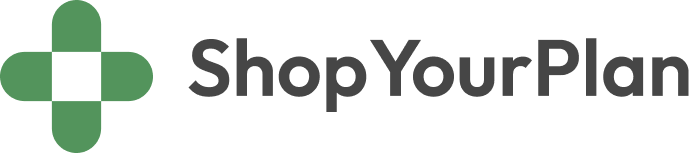 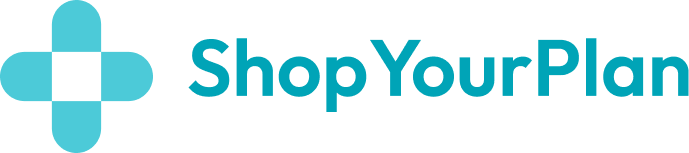 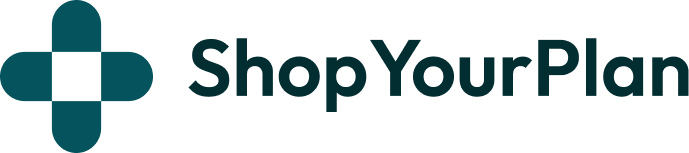 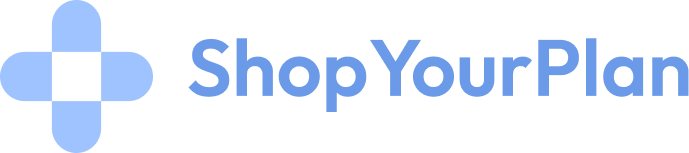 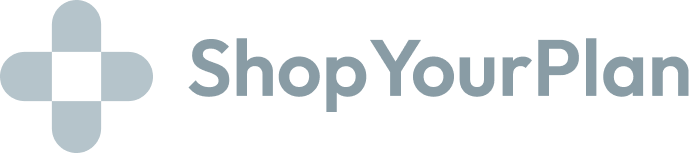 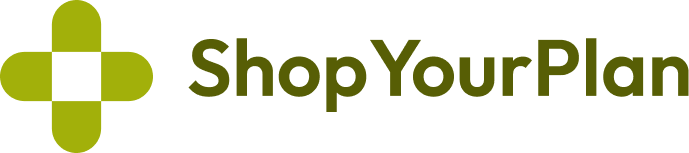 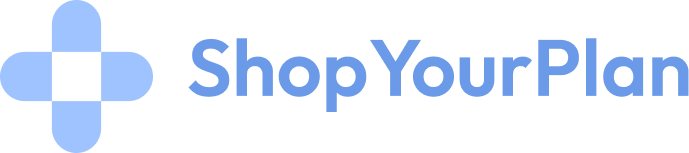 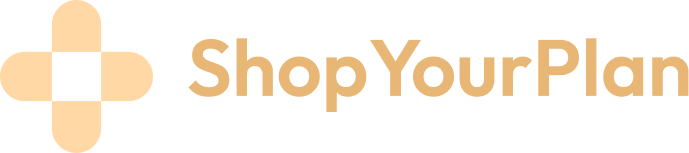 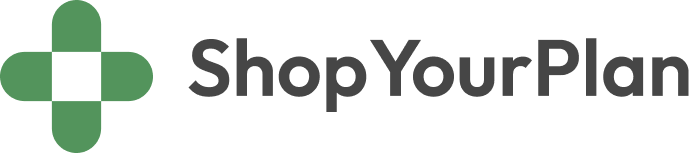 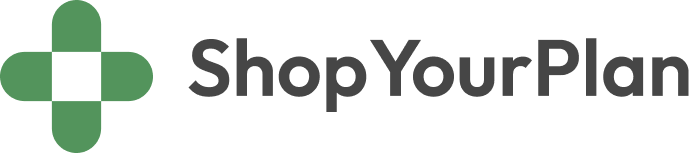 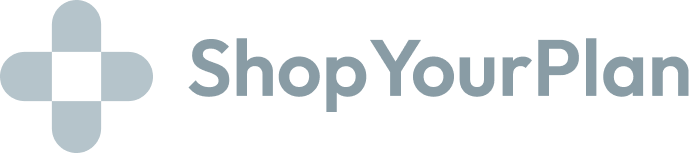 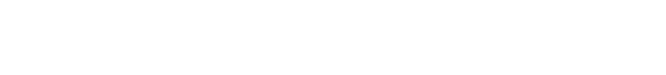 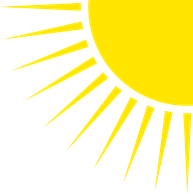 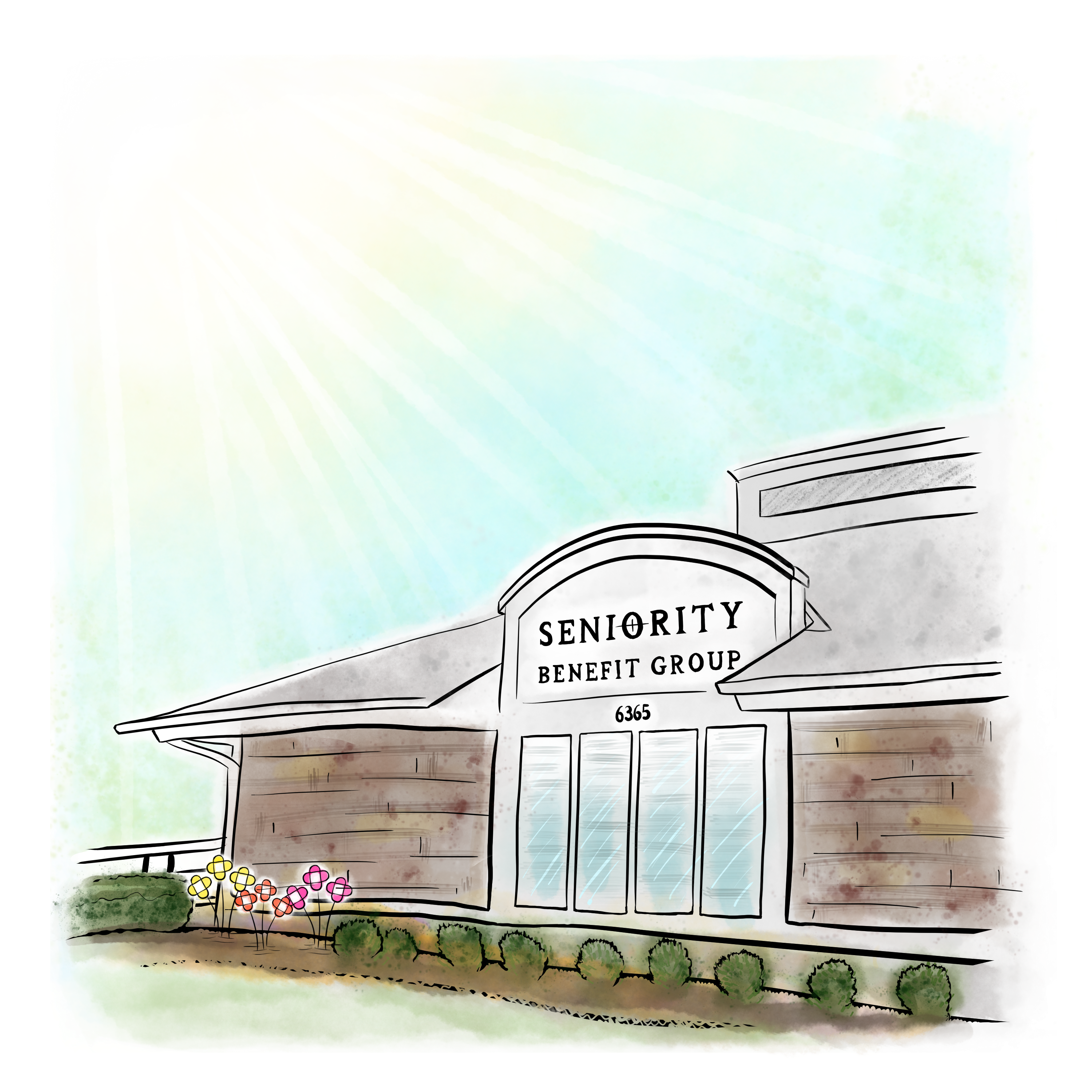 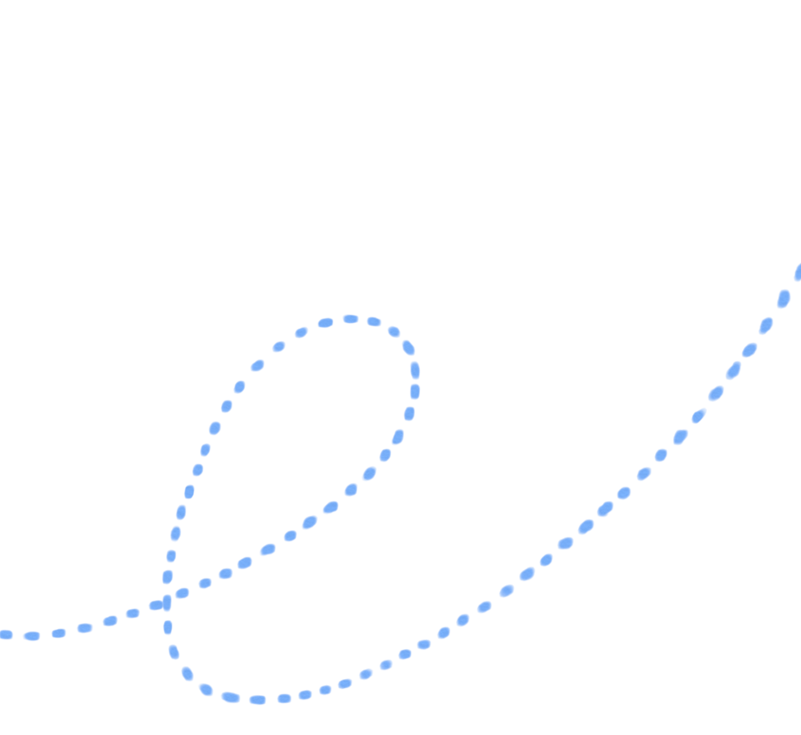 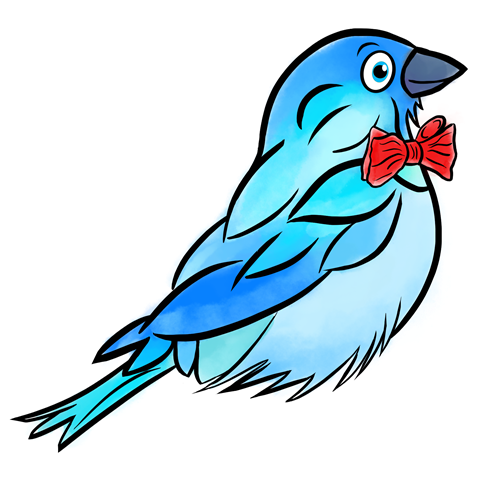 Independent LOCAL Medicare guidance Firm
Headquartered in Dublin Ohio
Entirely MEDICARE Focused
Represent over 15,000+ senior clients
KNOWLEDGE of Local Plans and Physician Networks
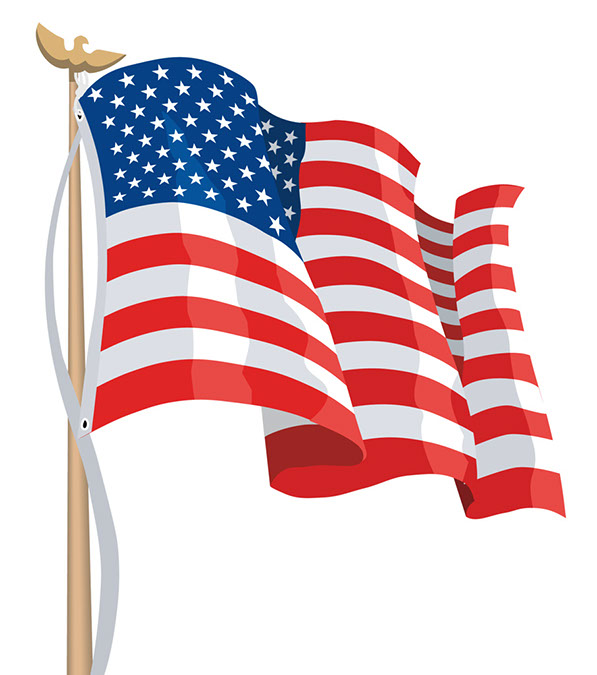 Medicare guidance at no-cost to you!
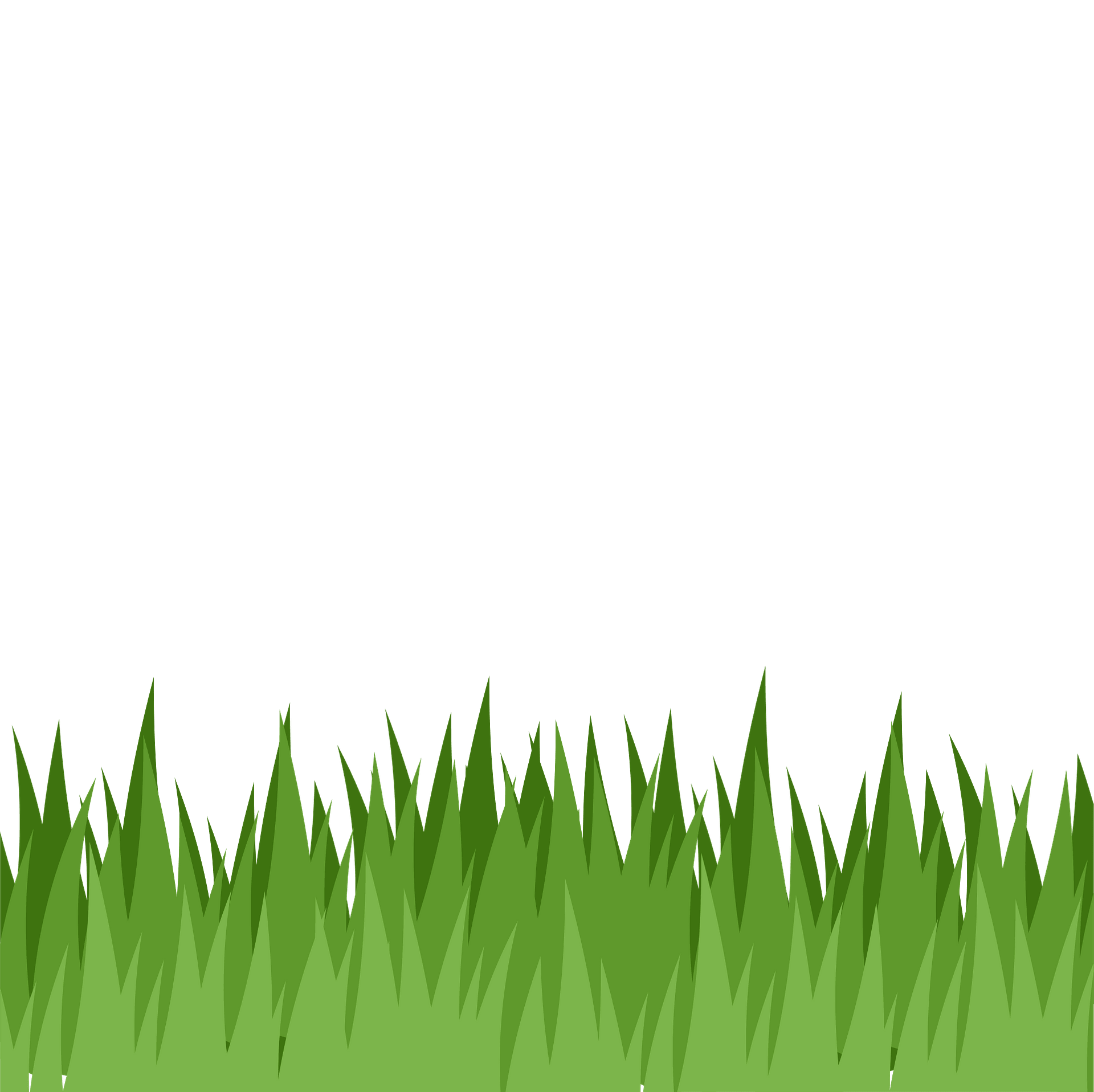 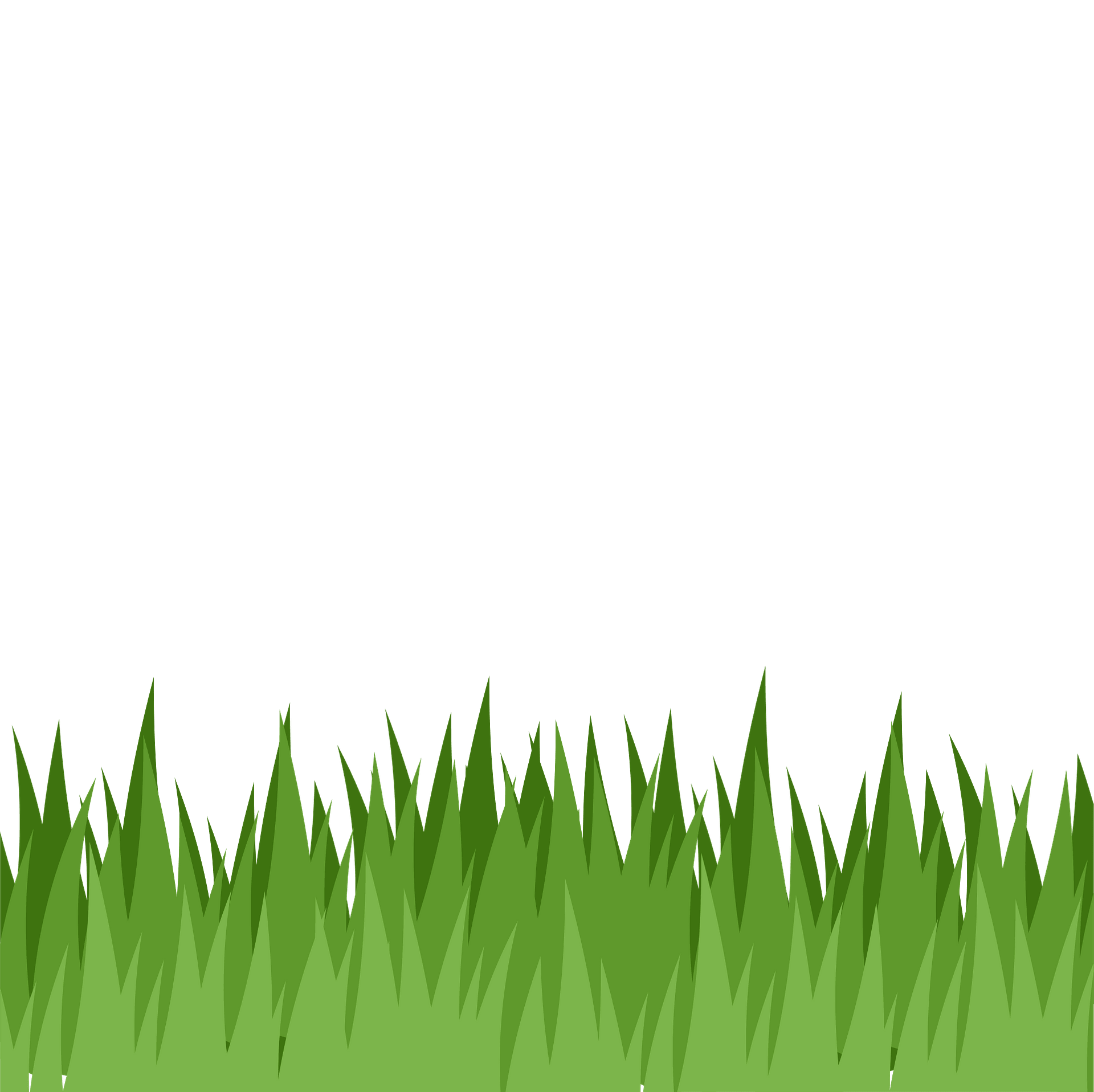 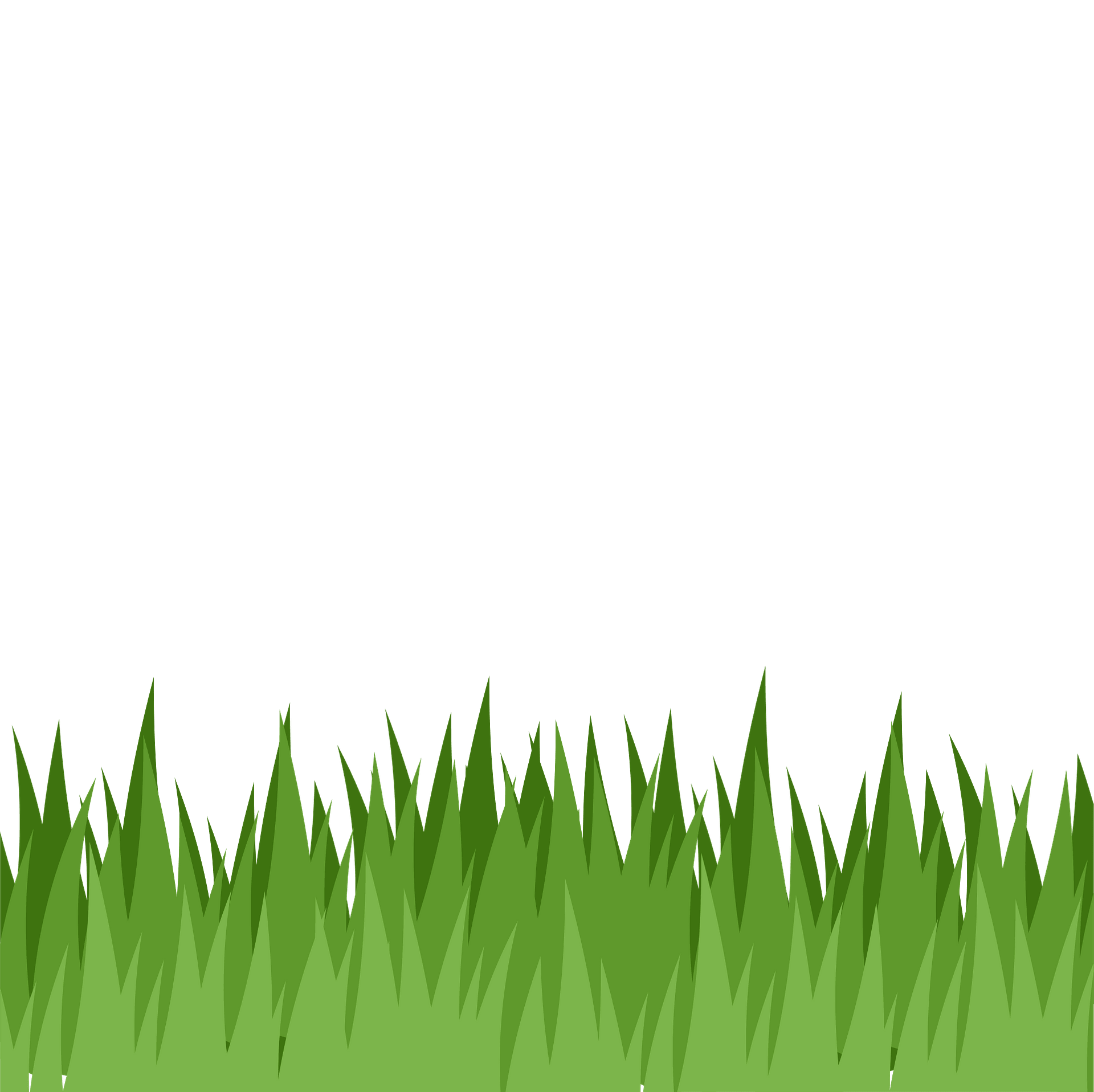 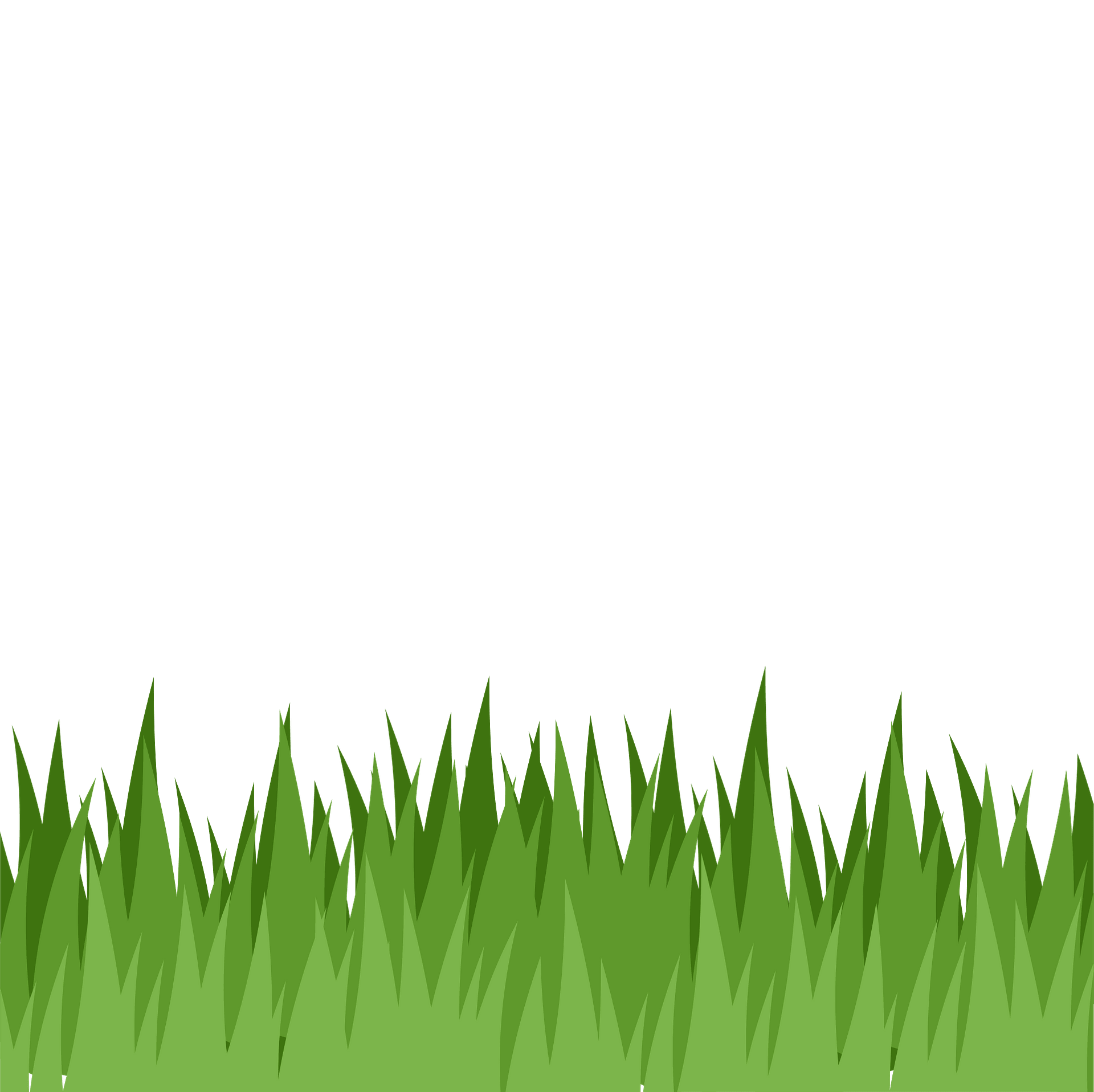 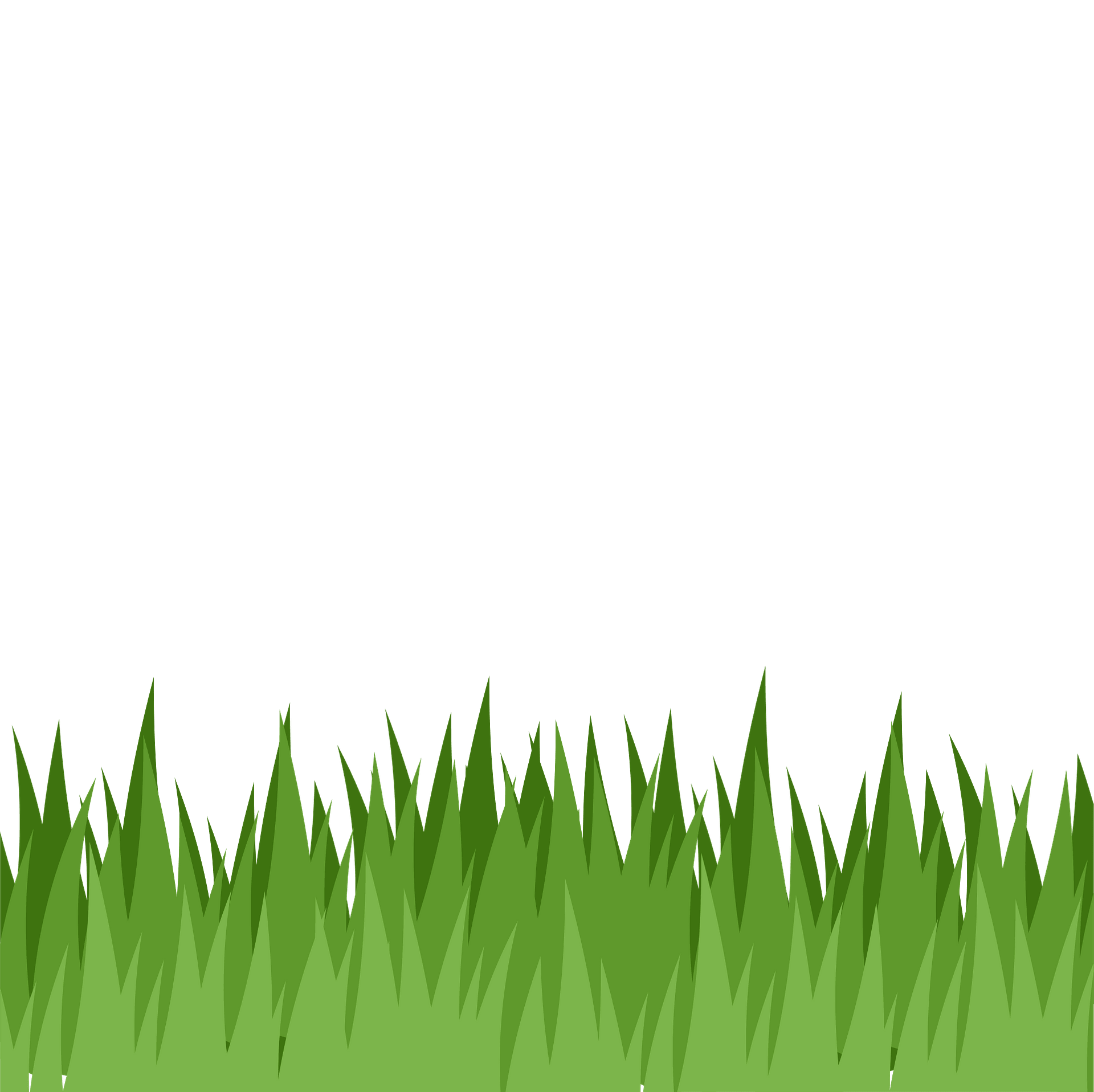 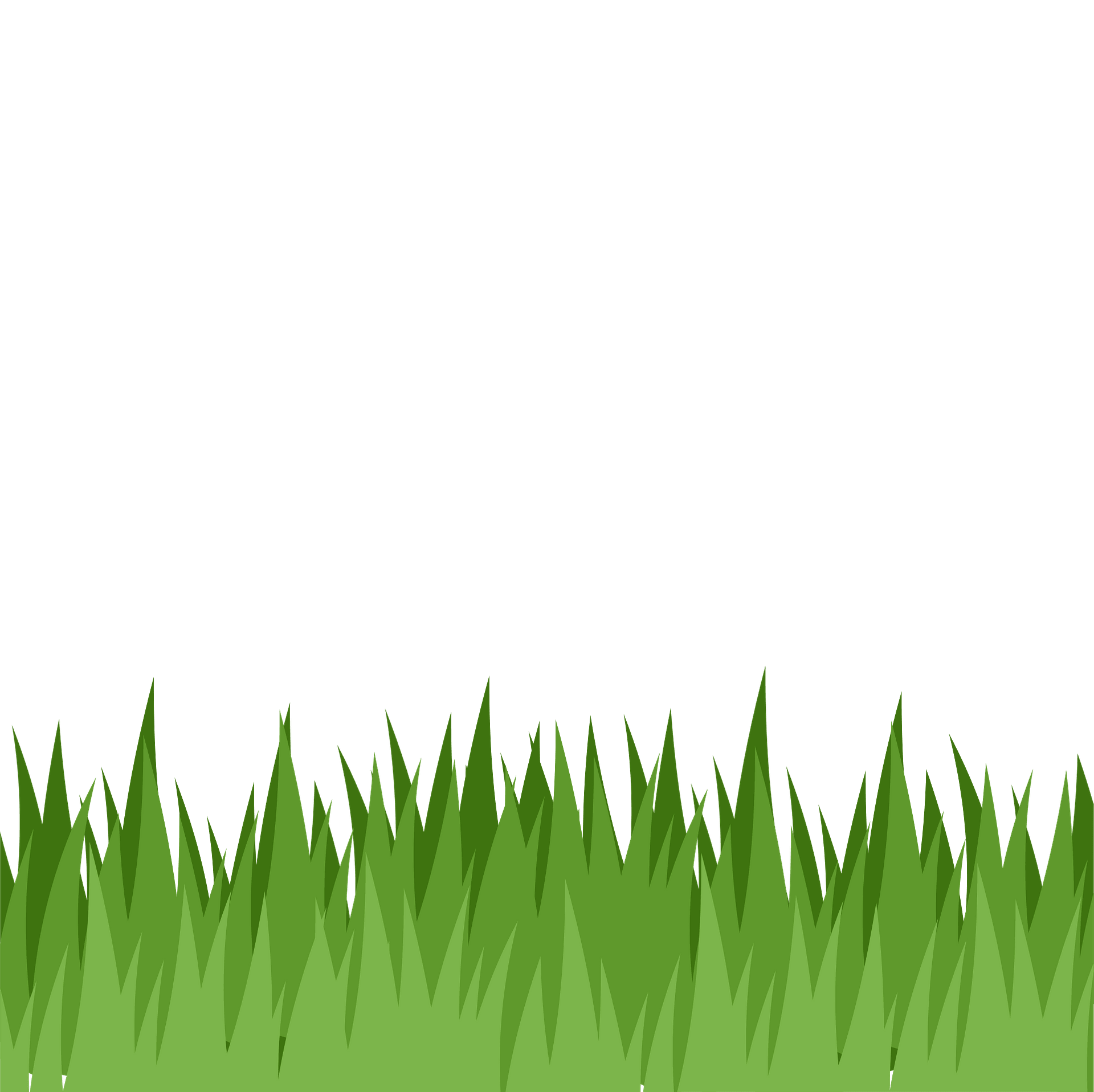 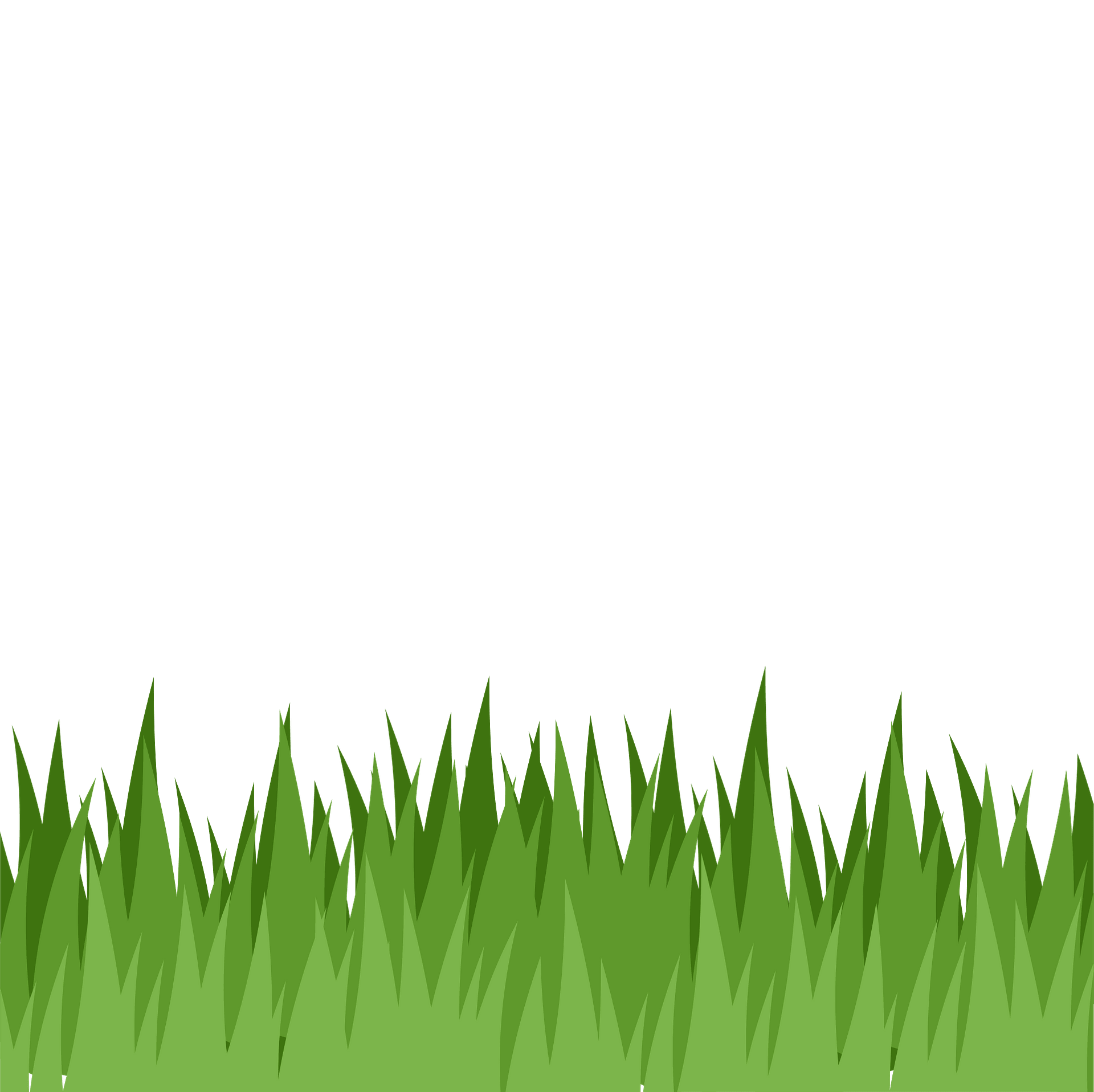 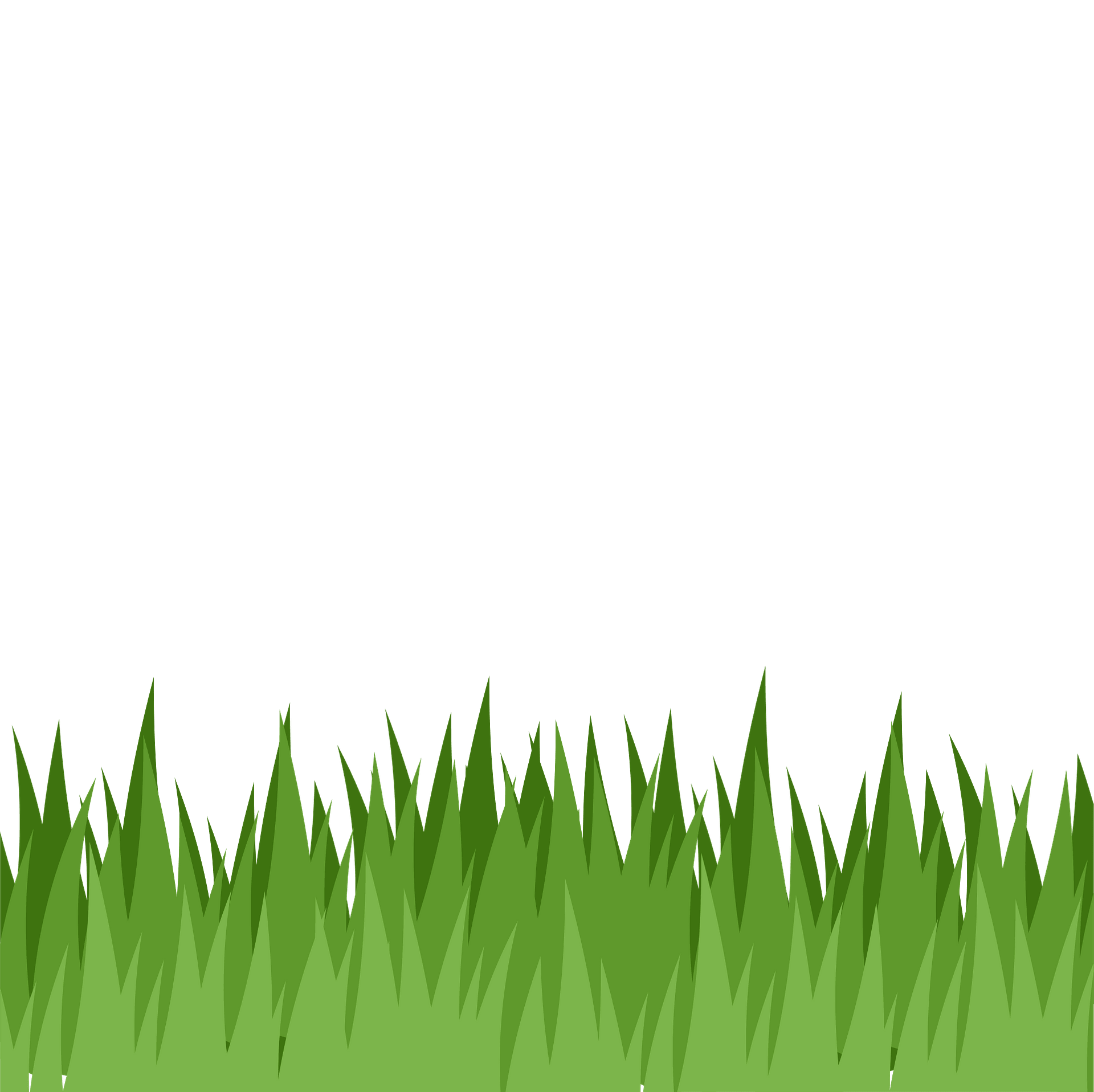 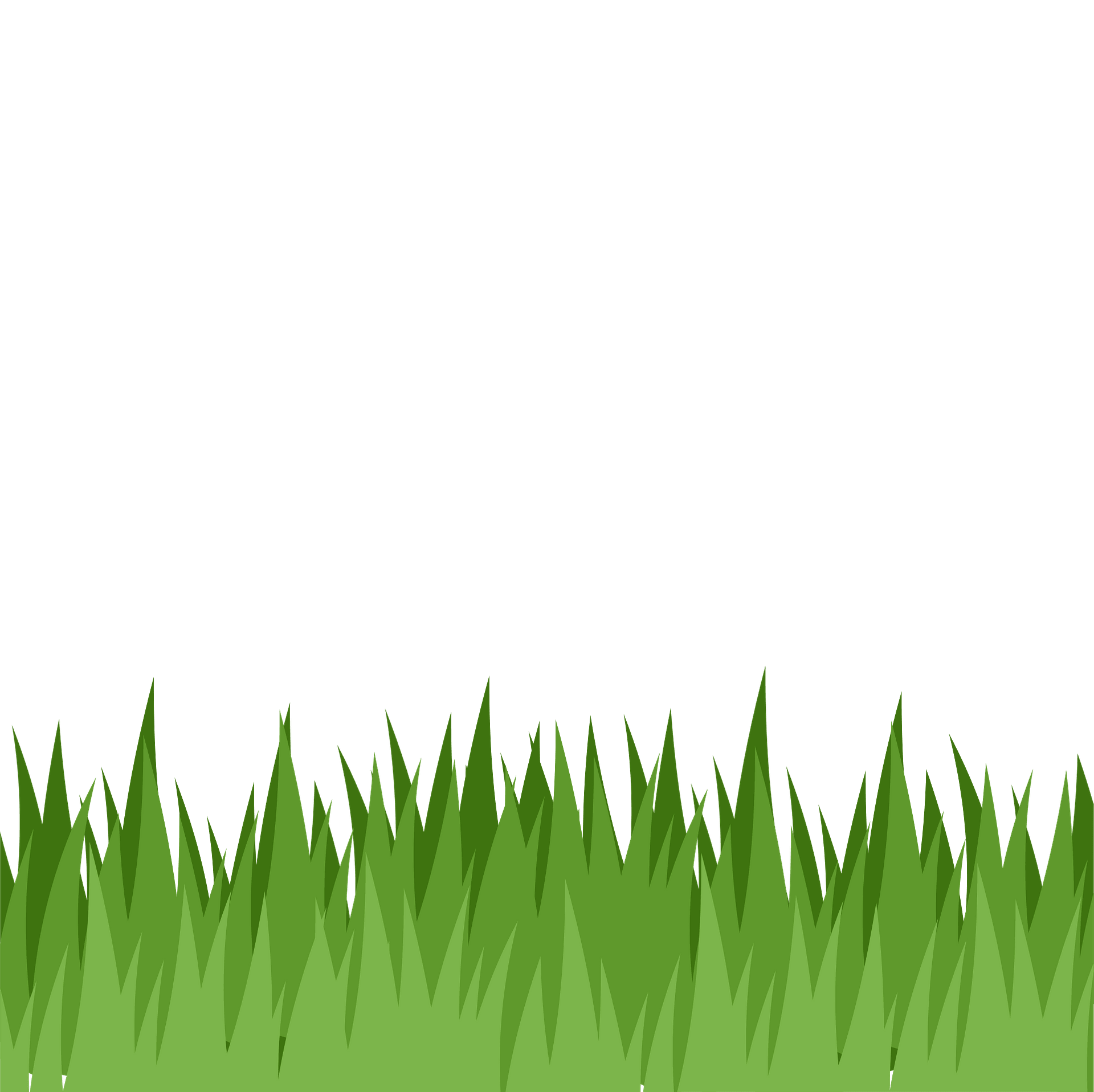 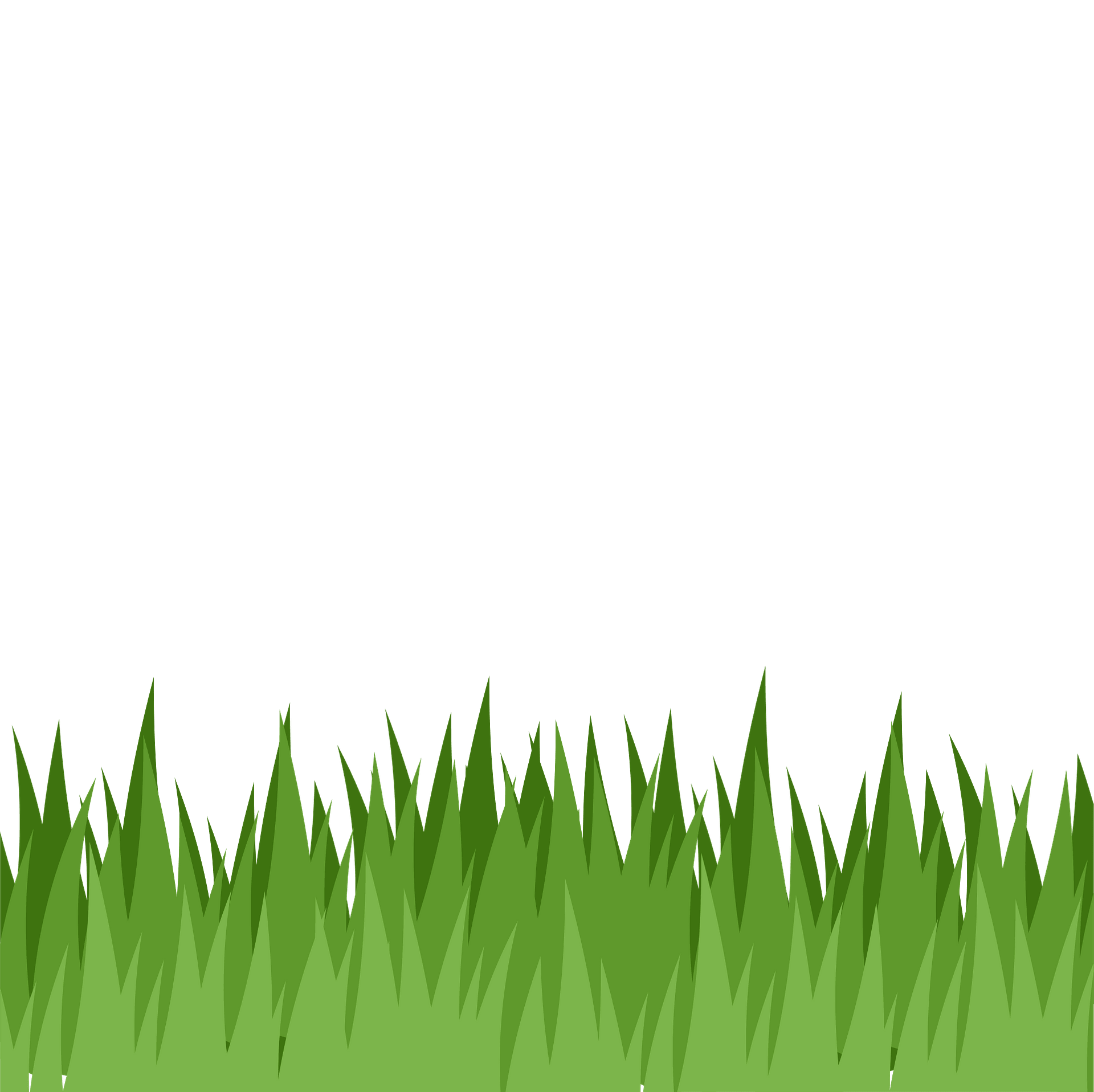 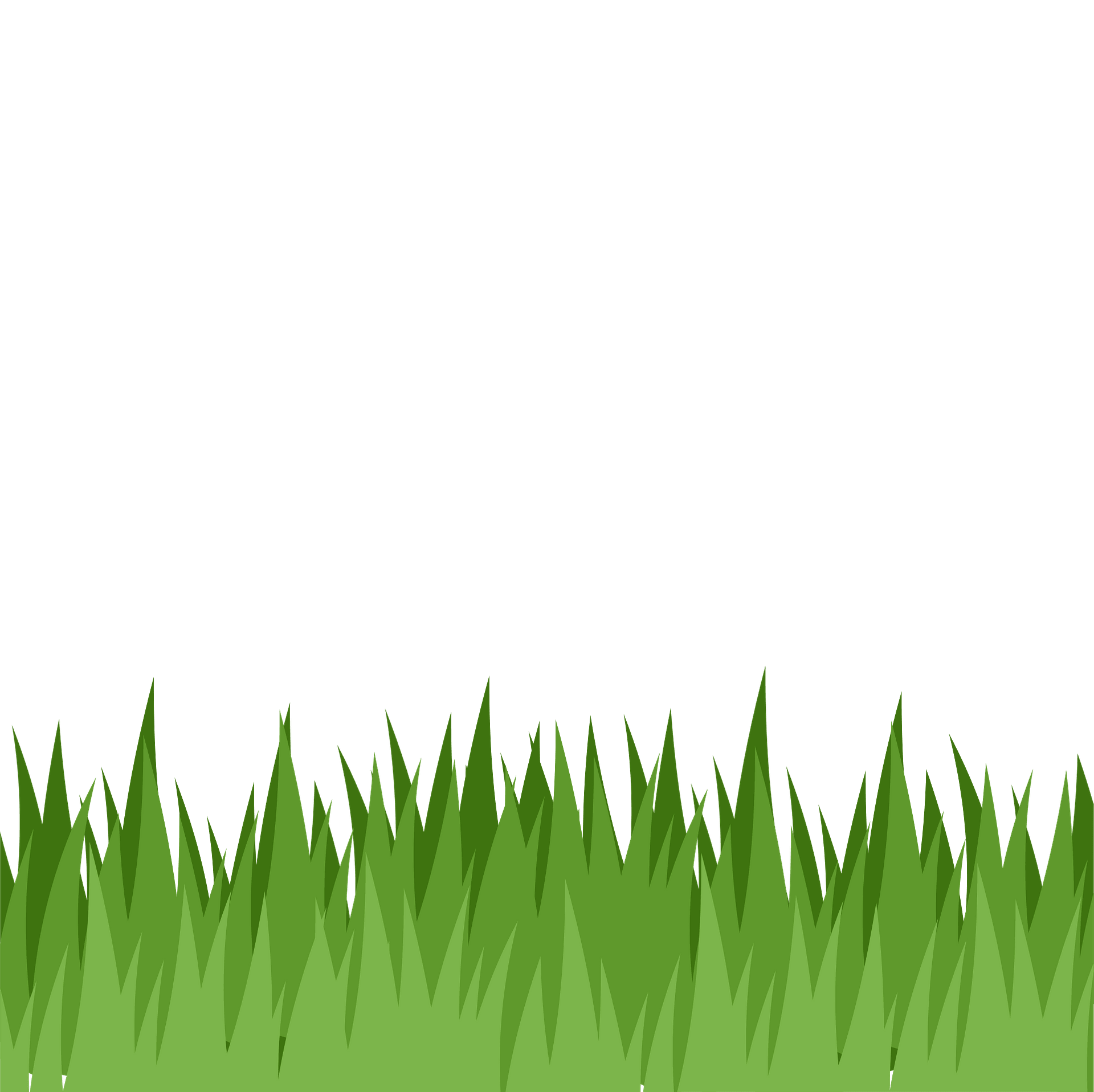 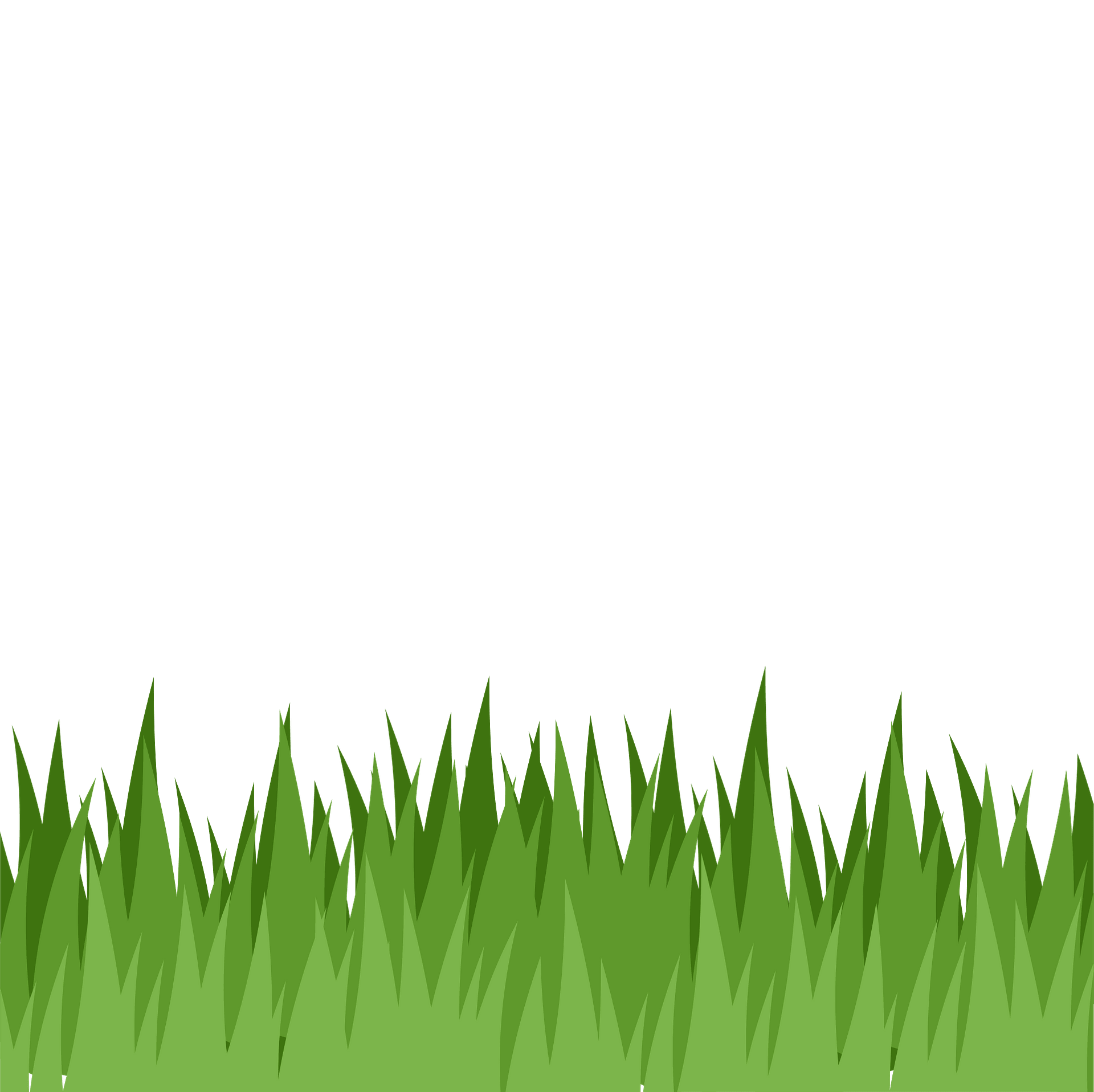 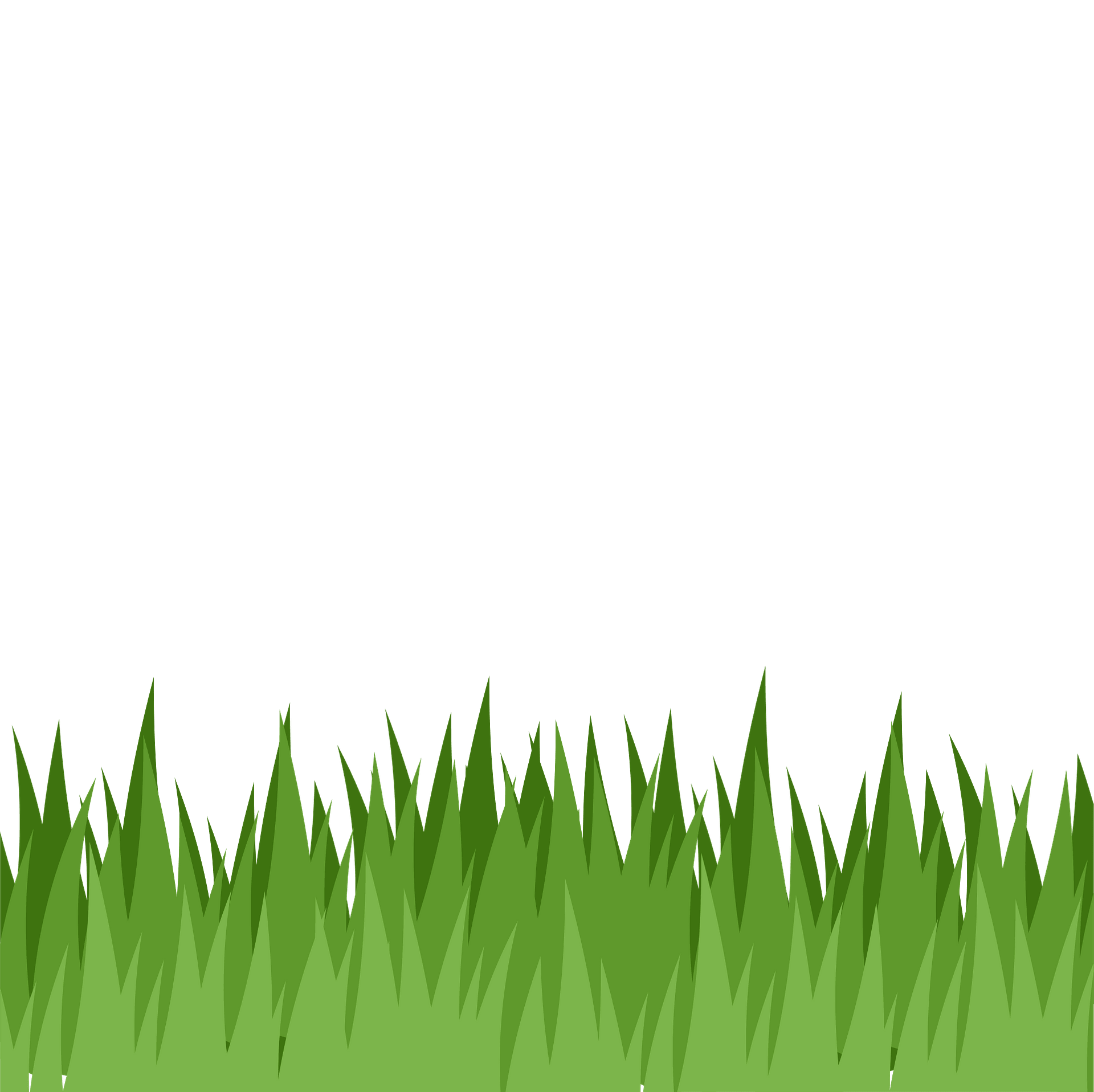 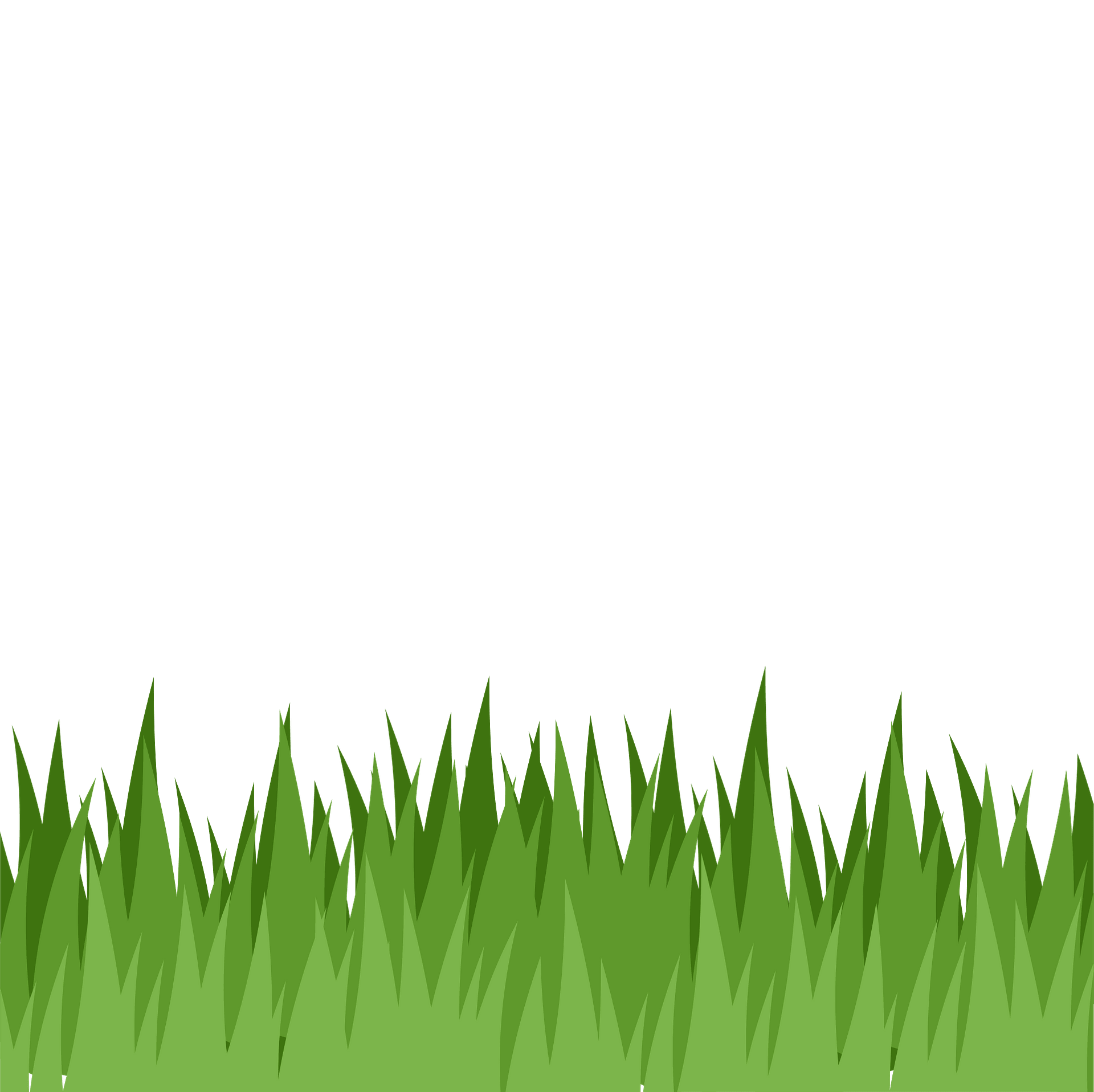 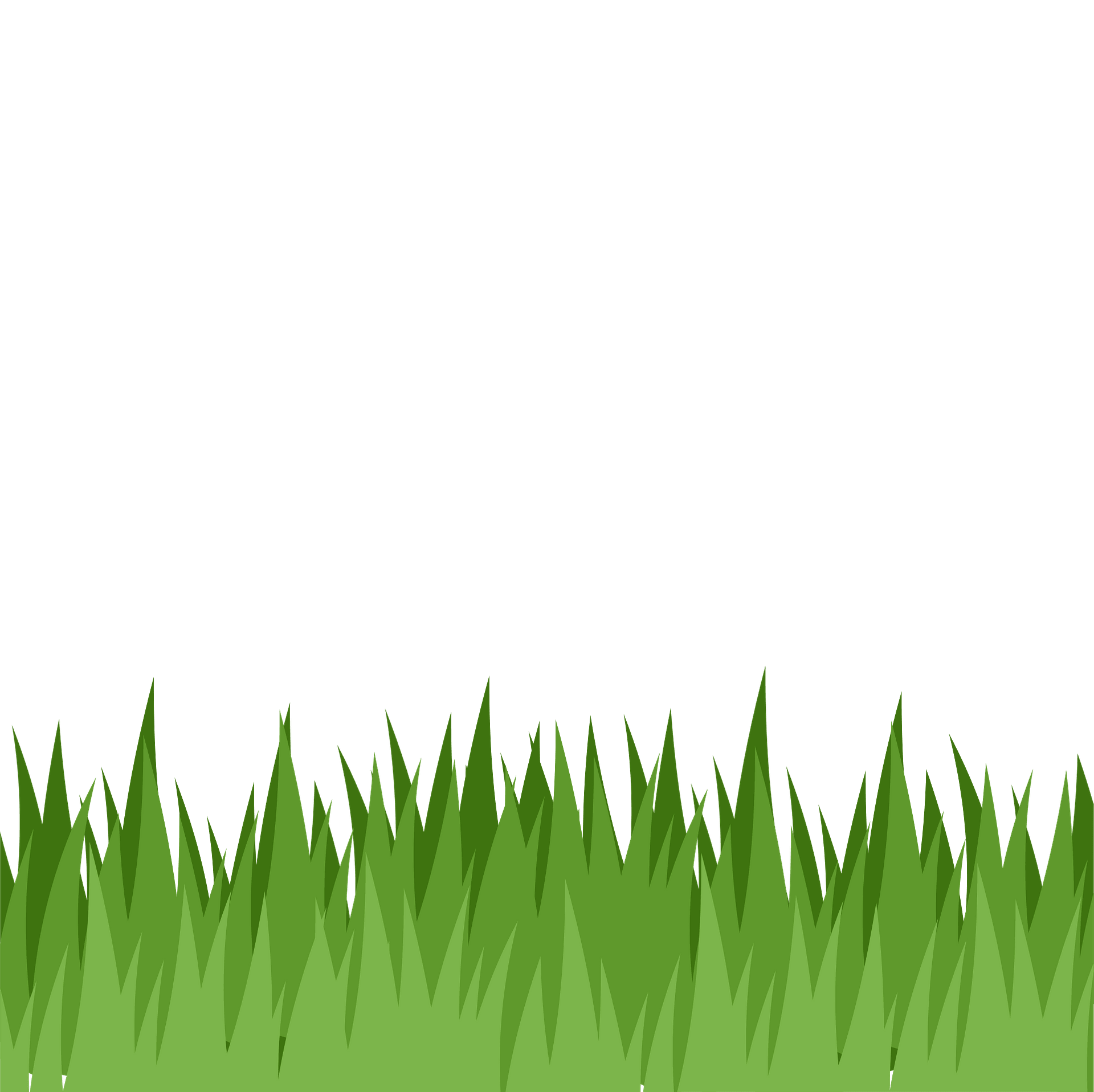 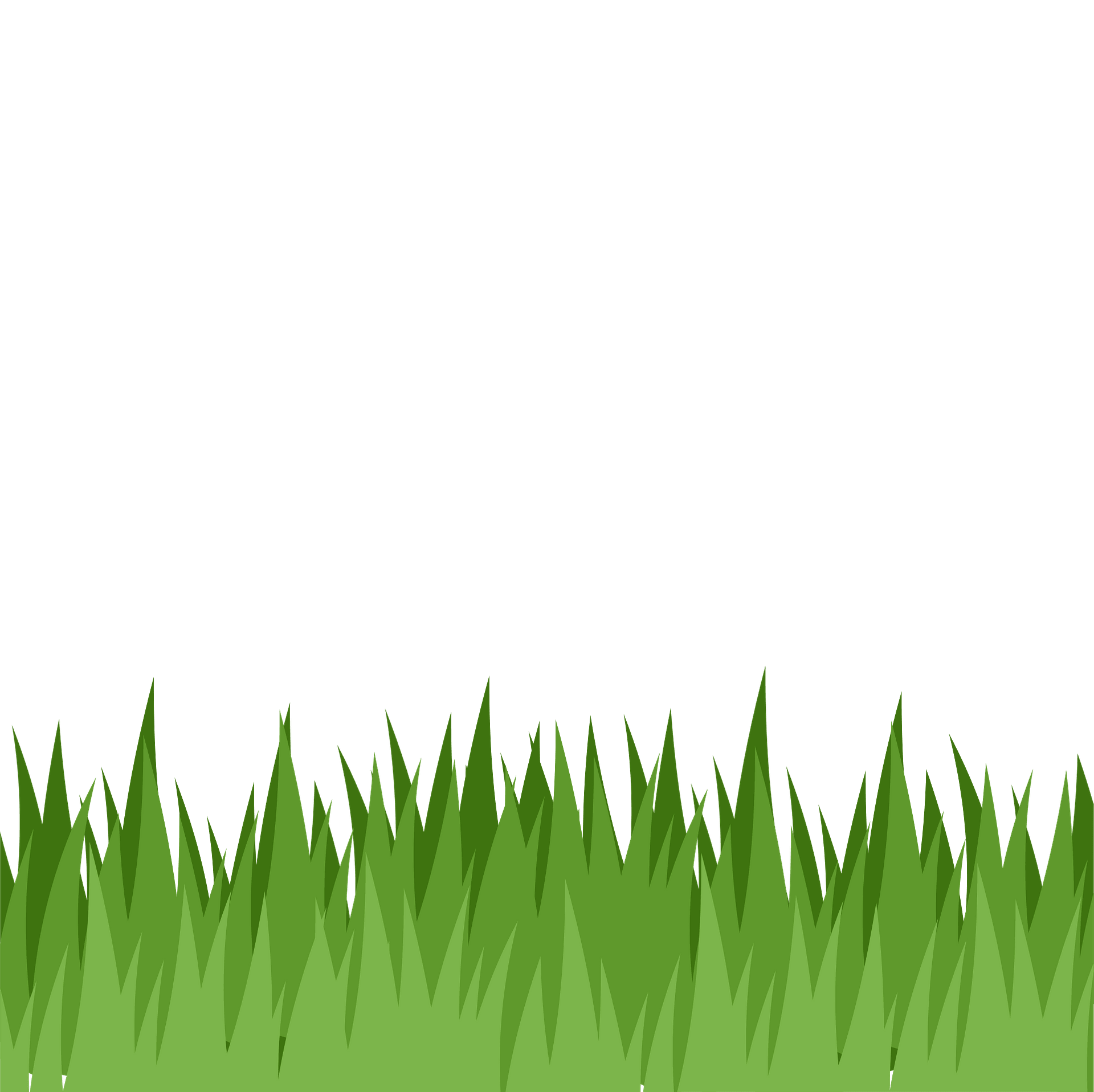 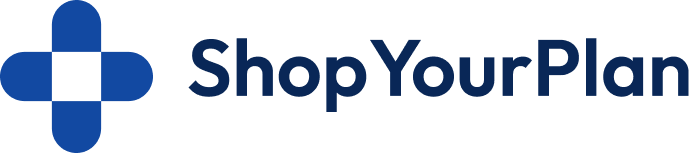 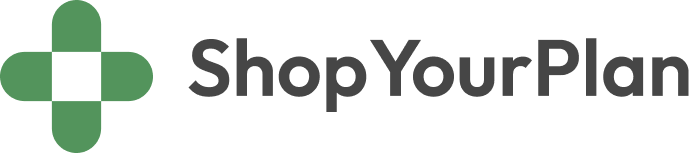 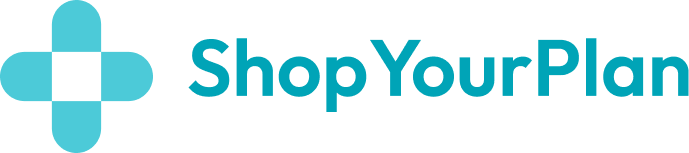 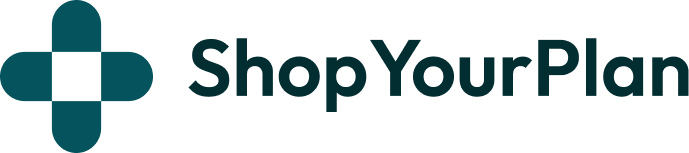 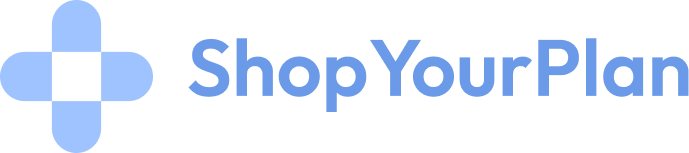 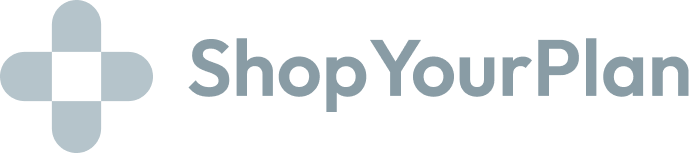 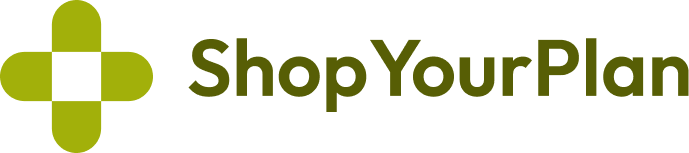 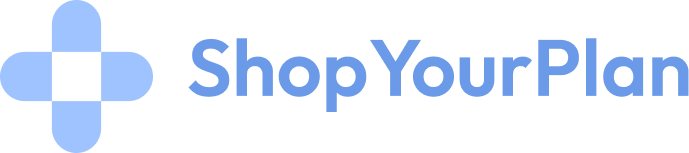 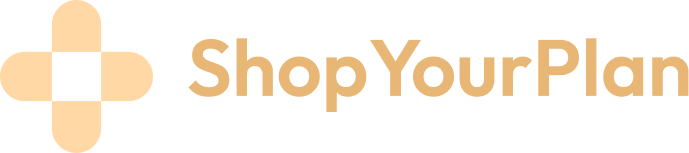 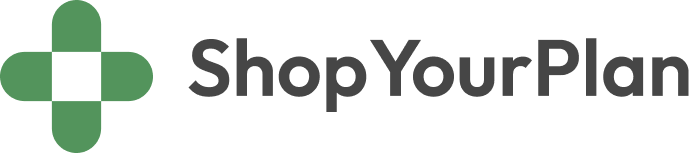 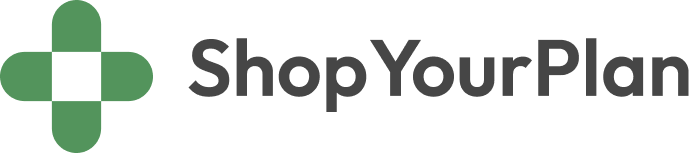 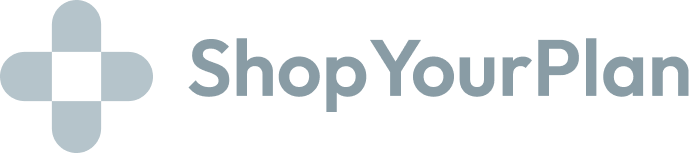 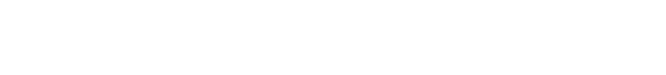 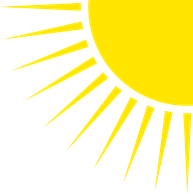 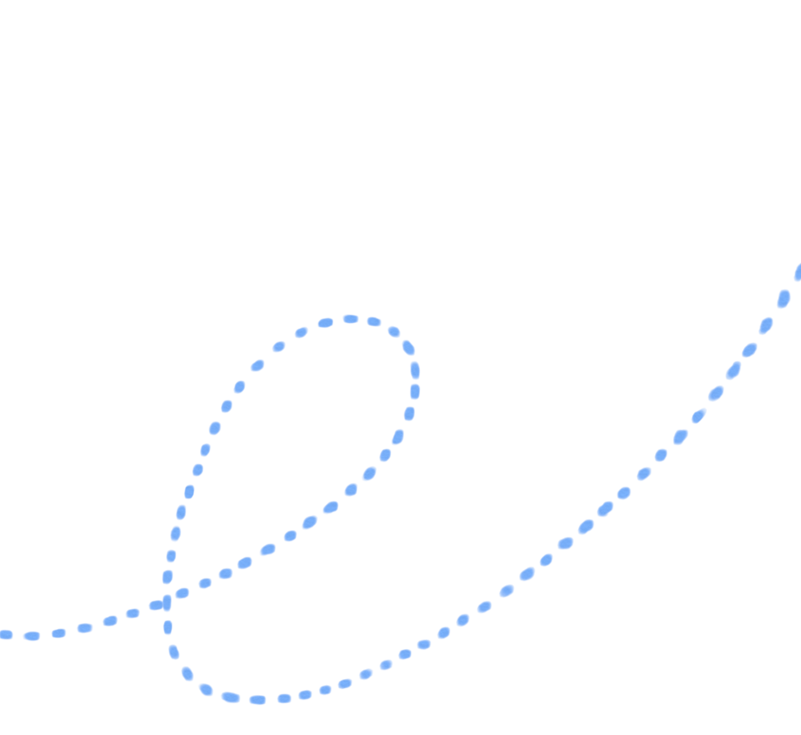 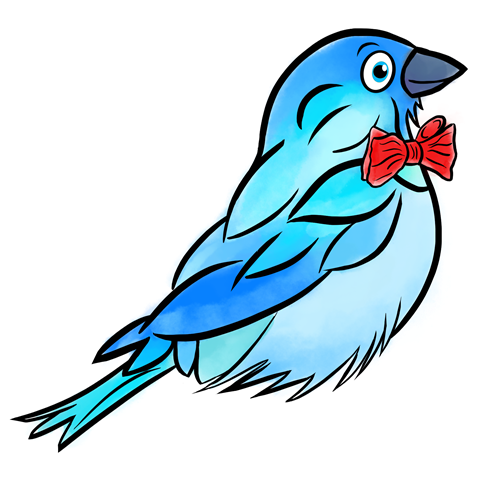 What to Expect When Turning 65
       Understanding the Basics of Medicare
       Options for Coverage
       Estimated Costs
       How Do You Apply for Medicare?
       Enrollment Periods
      Income Related Monthly Adjusted Amount (IRMAA)
       ShopYourPlan.com
Today’s Agenda
Medicare guidance at no-cost to you!
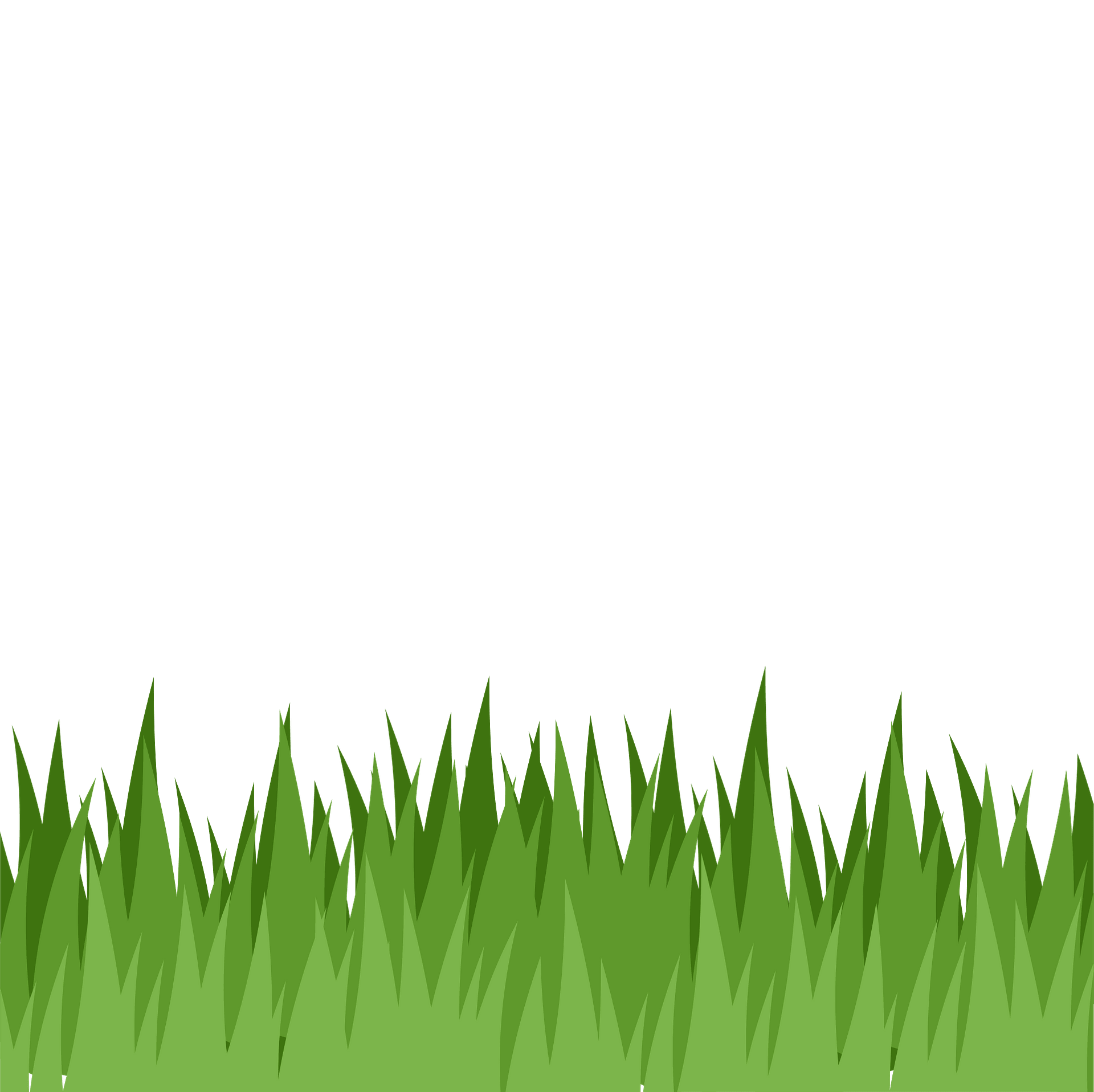 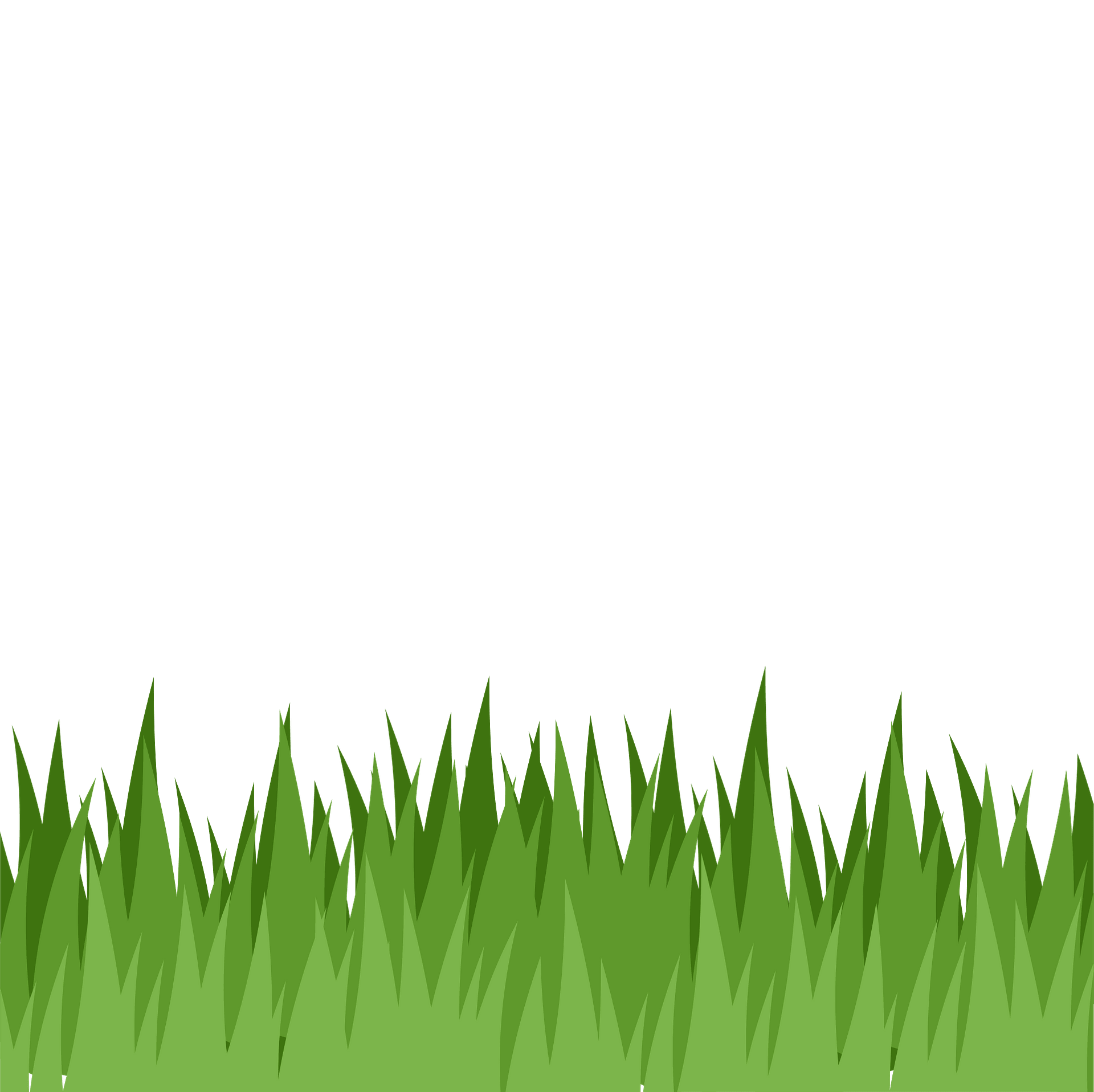 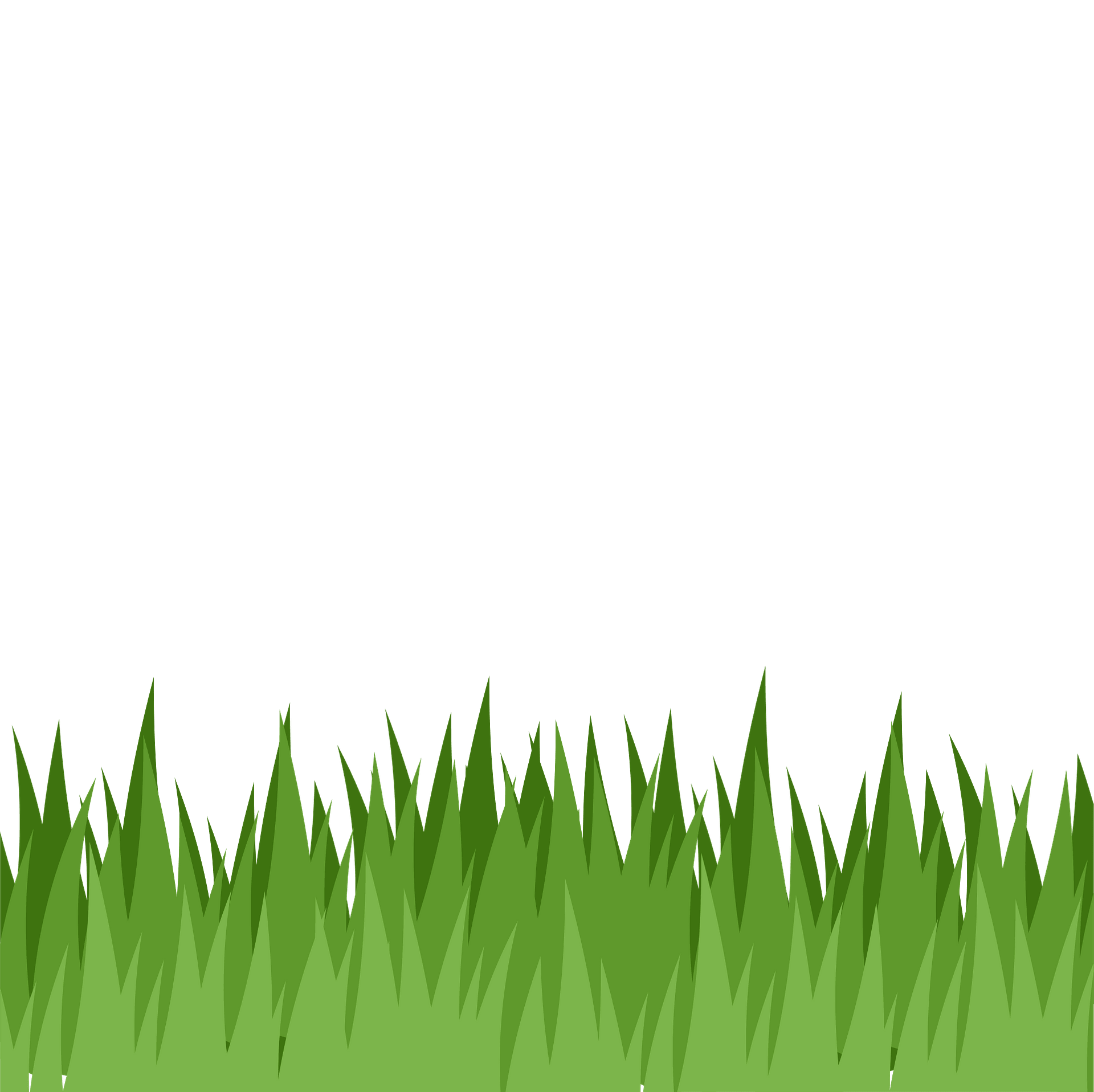 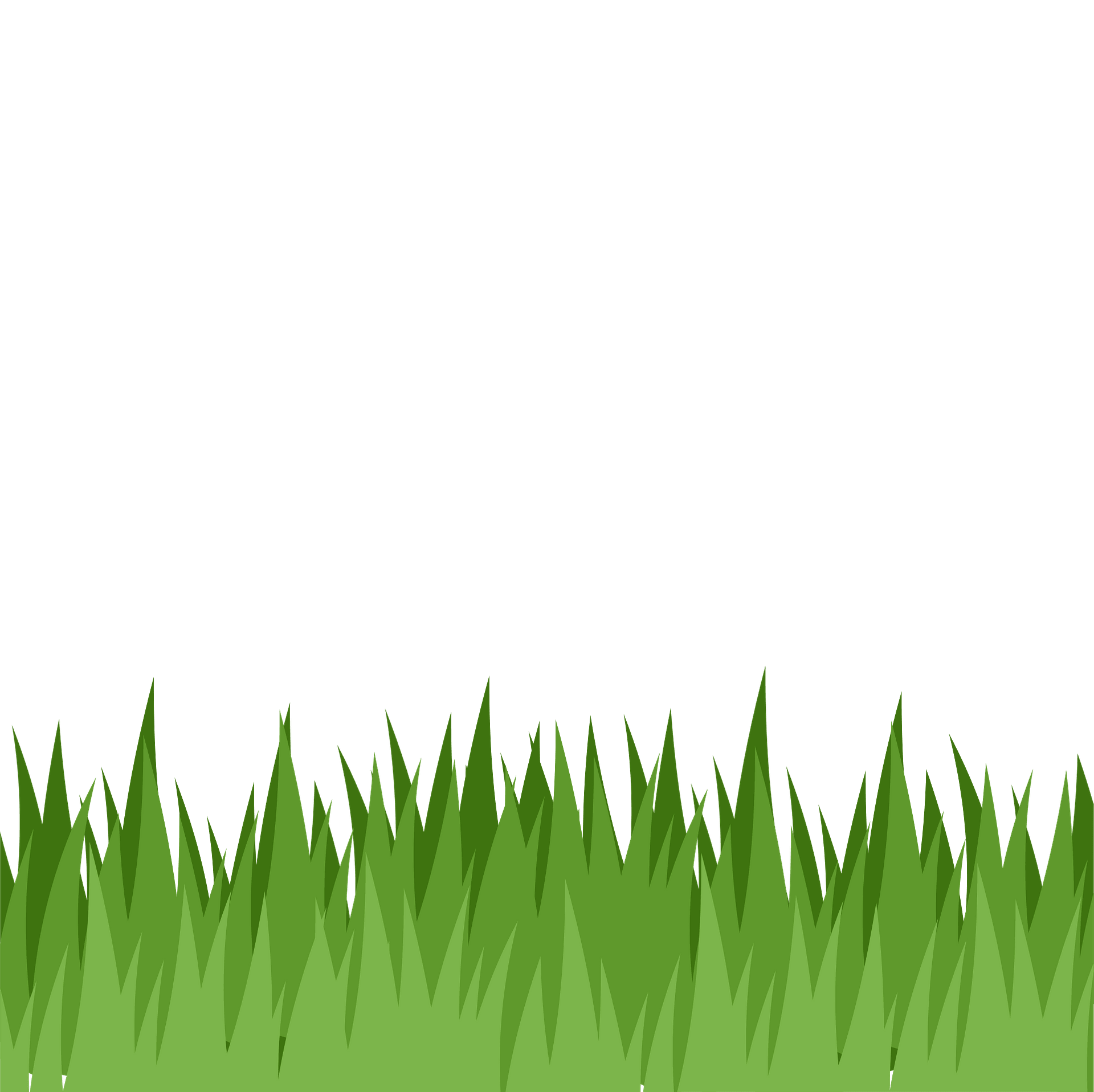 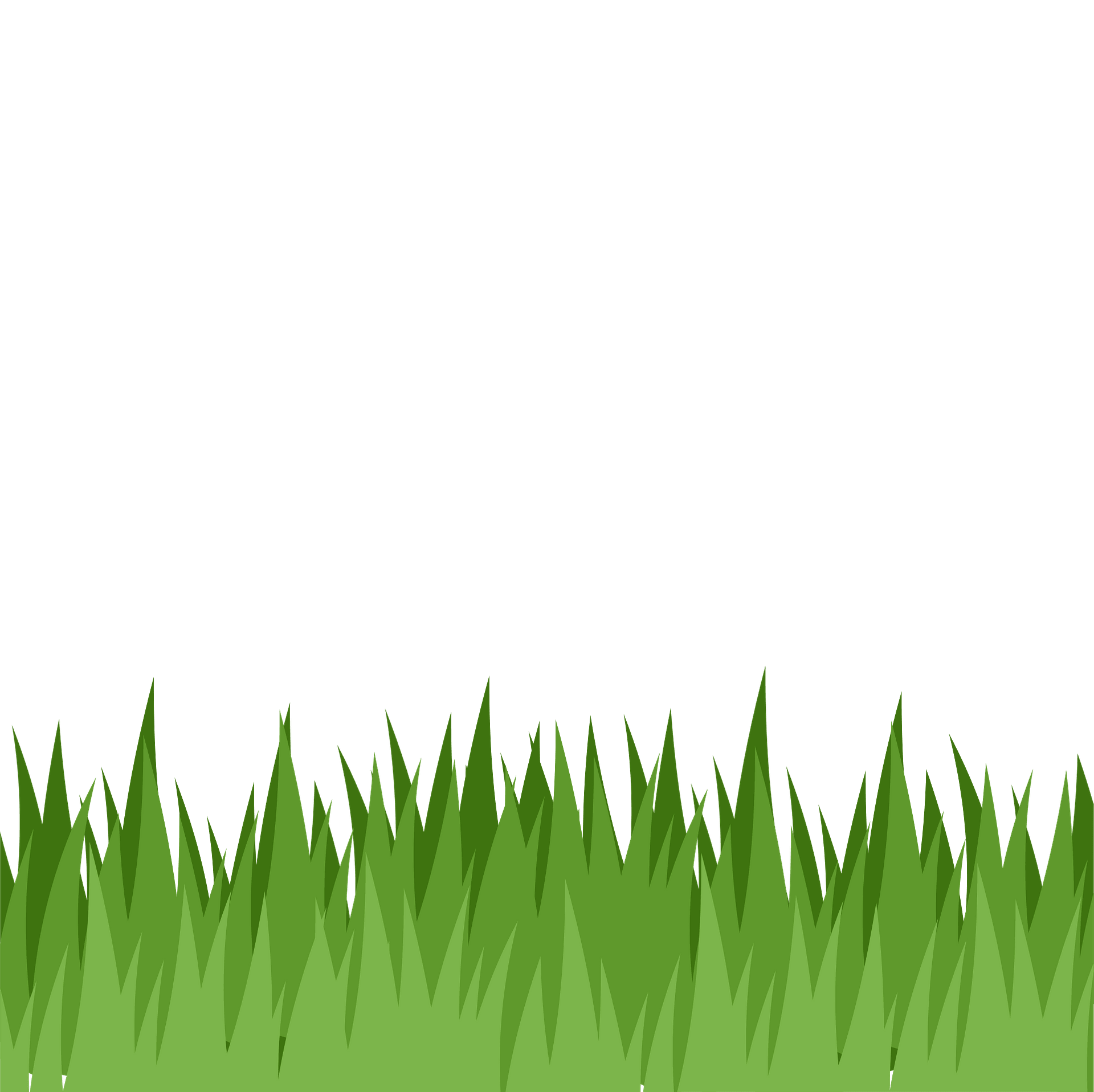 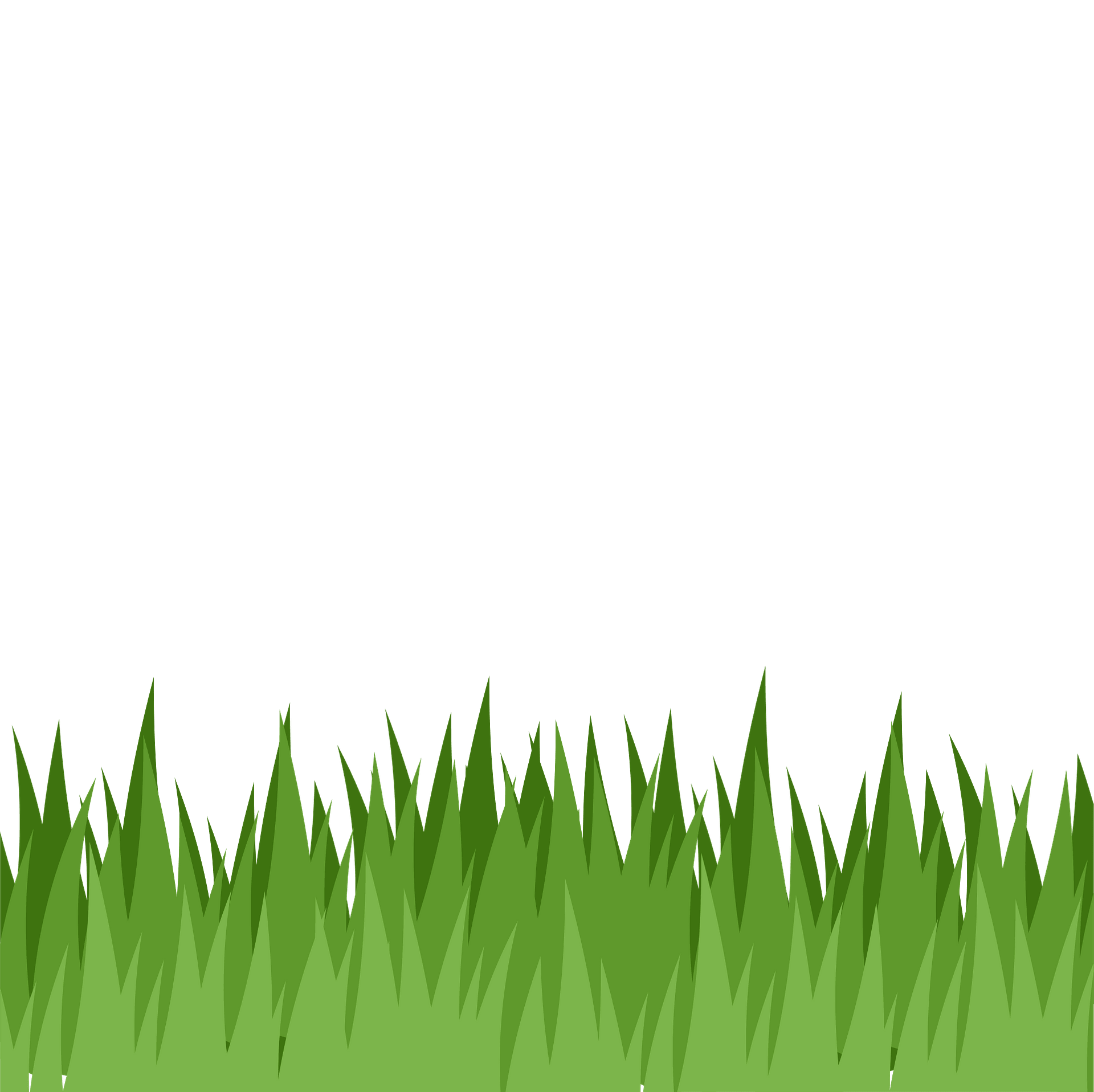 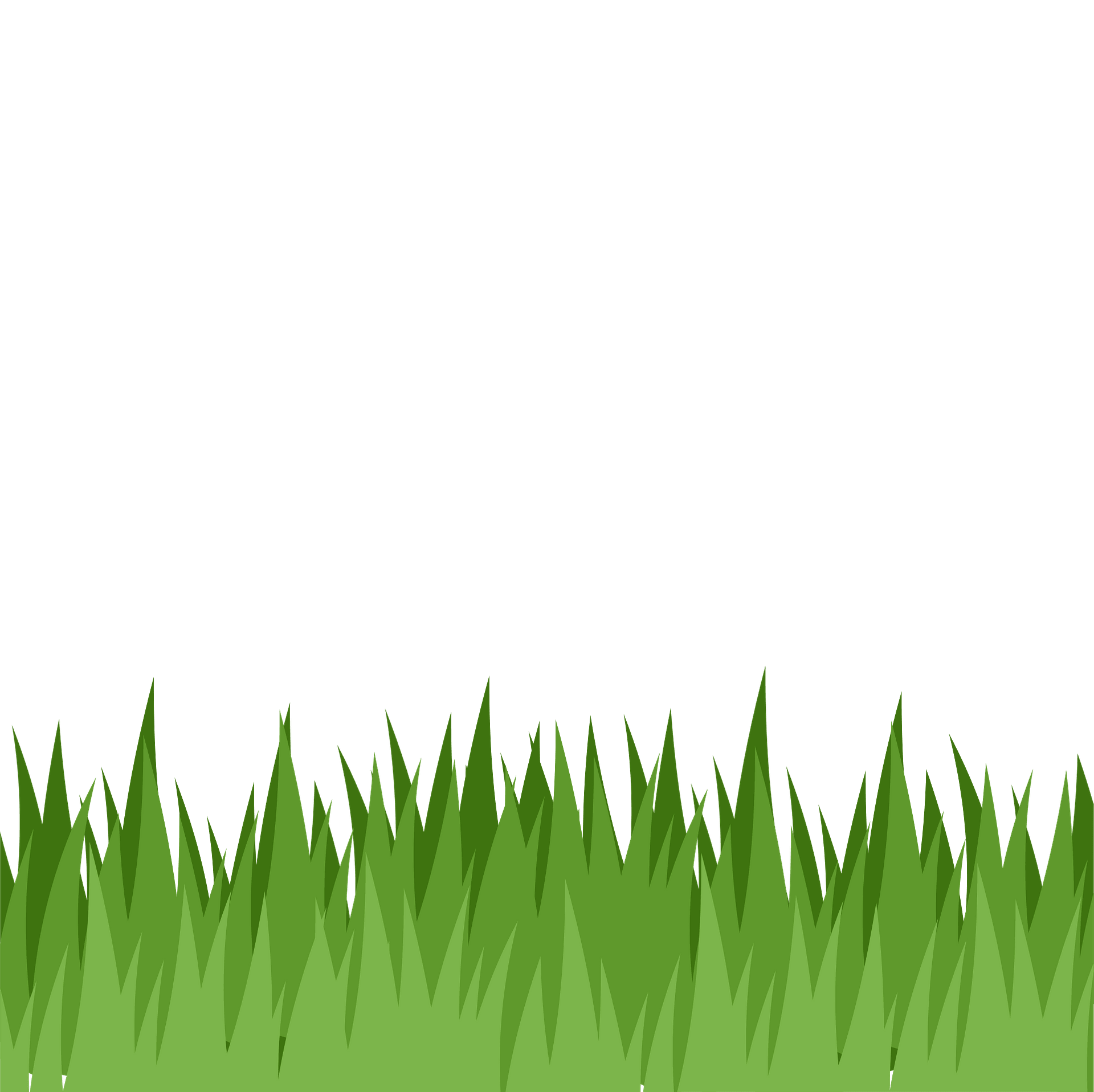 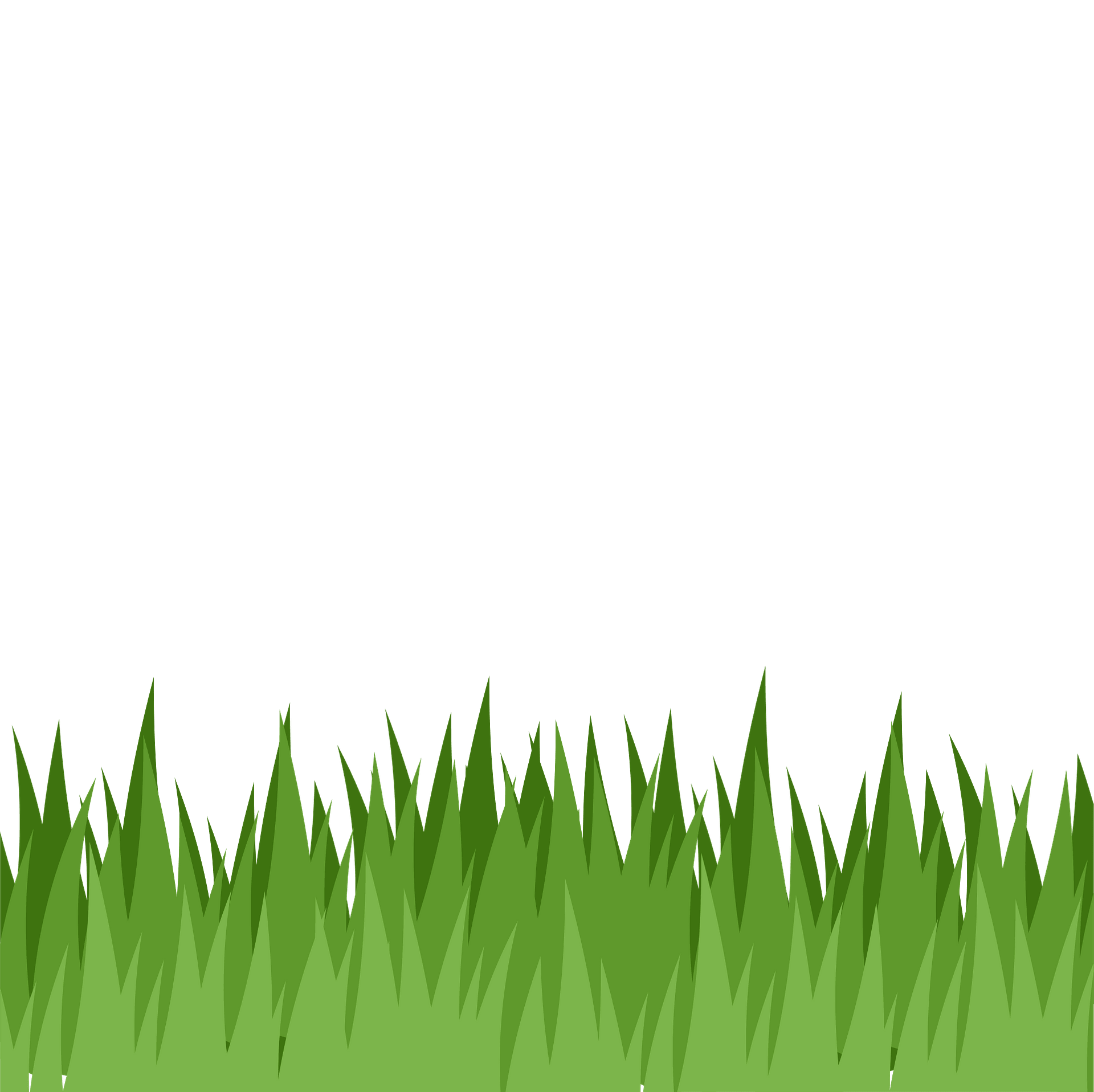 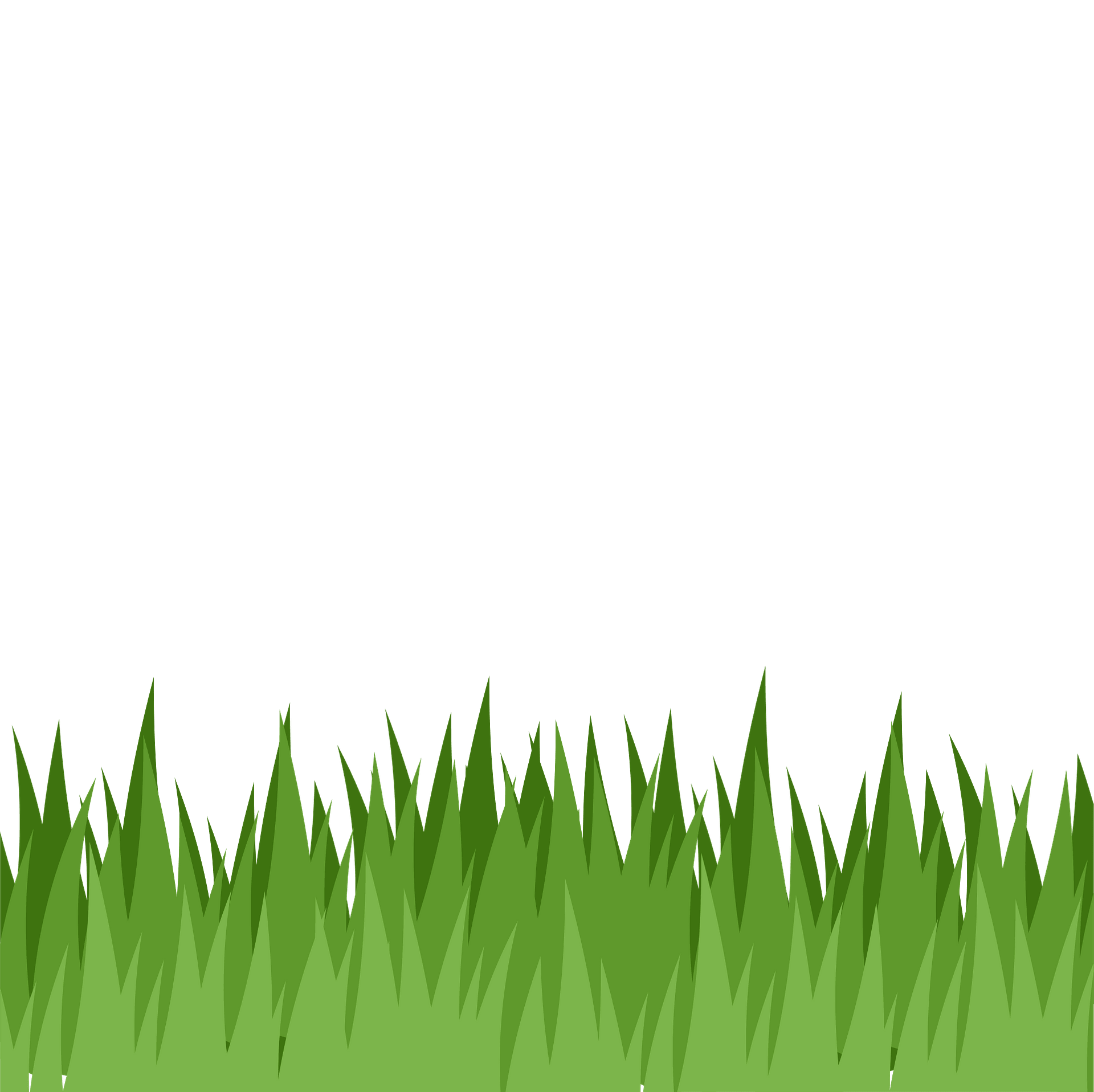 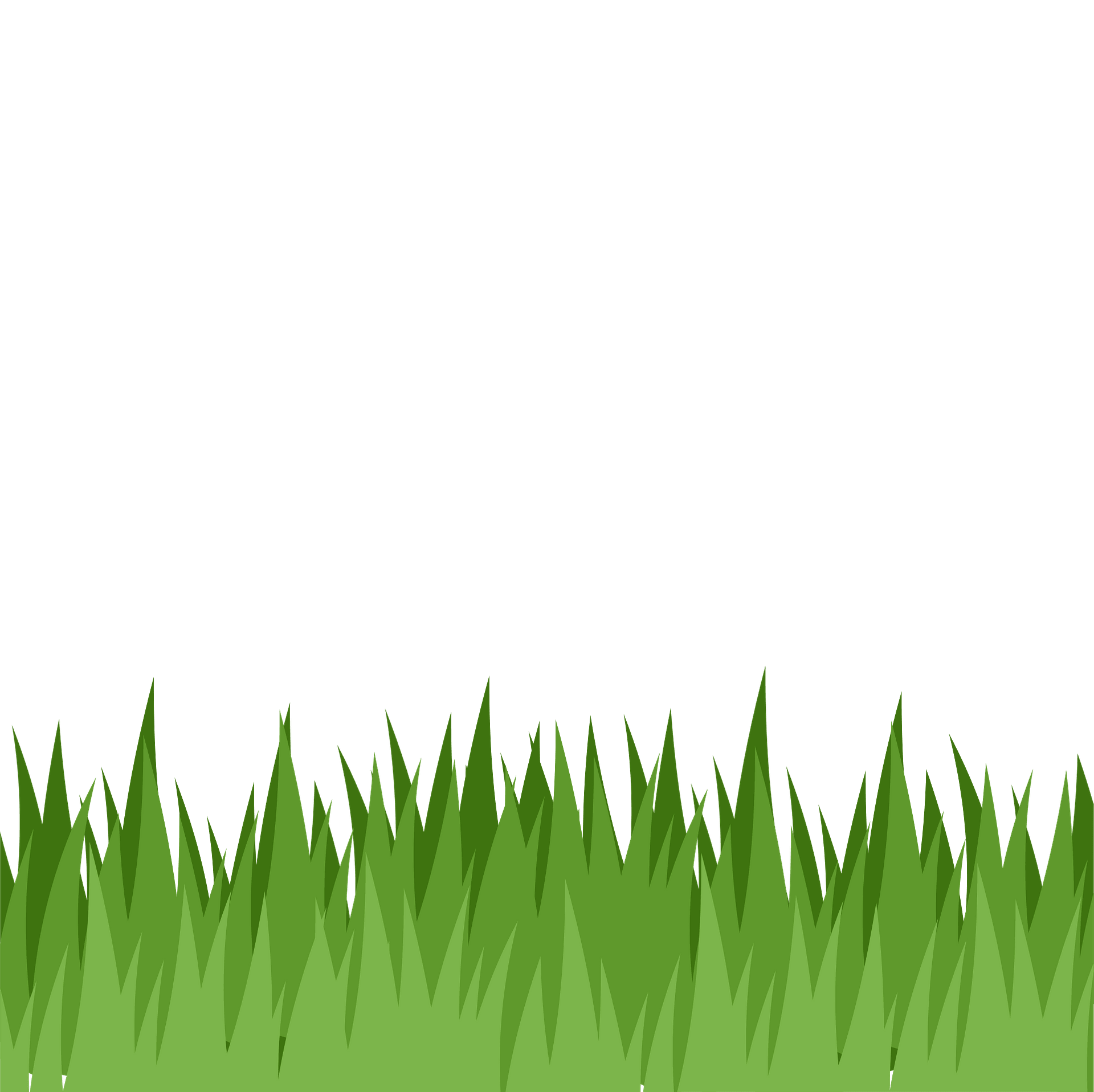 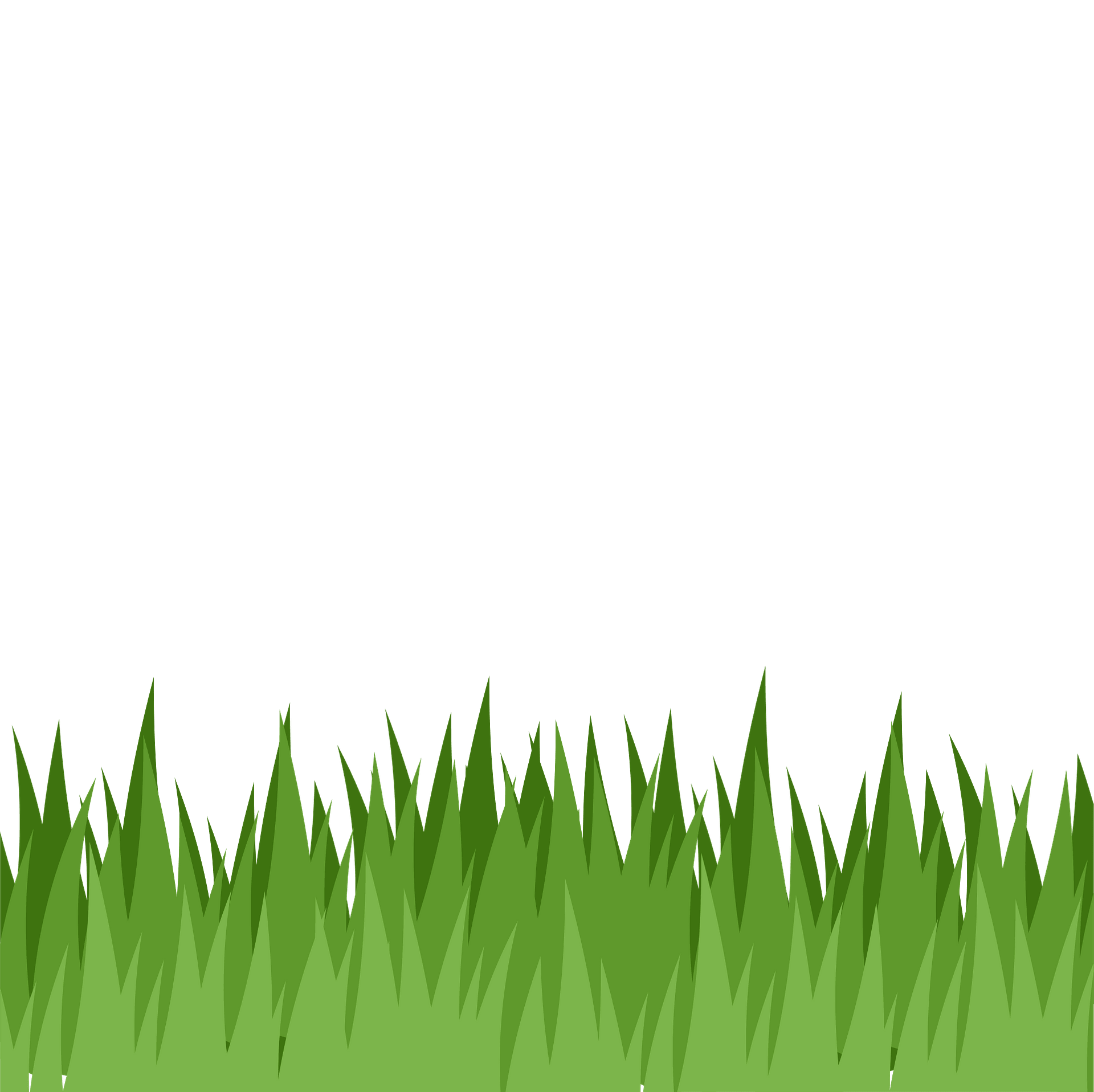 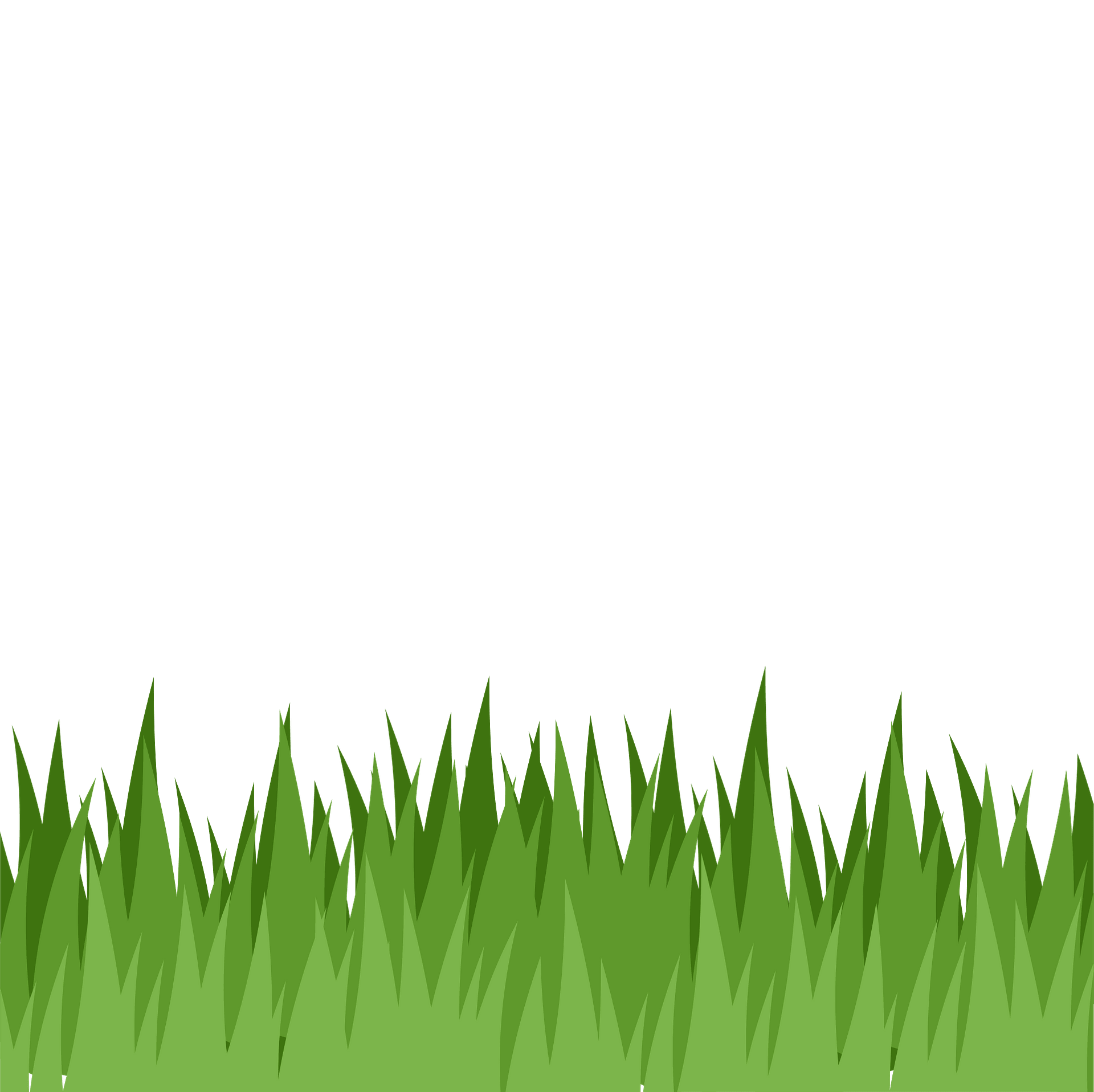 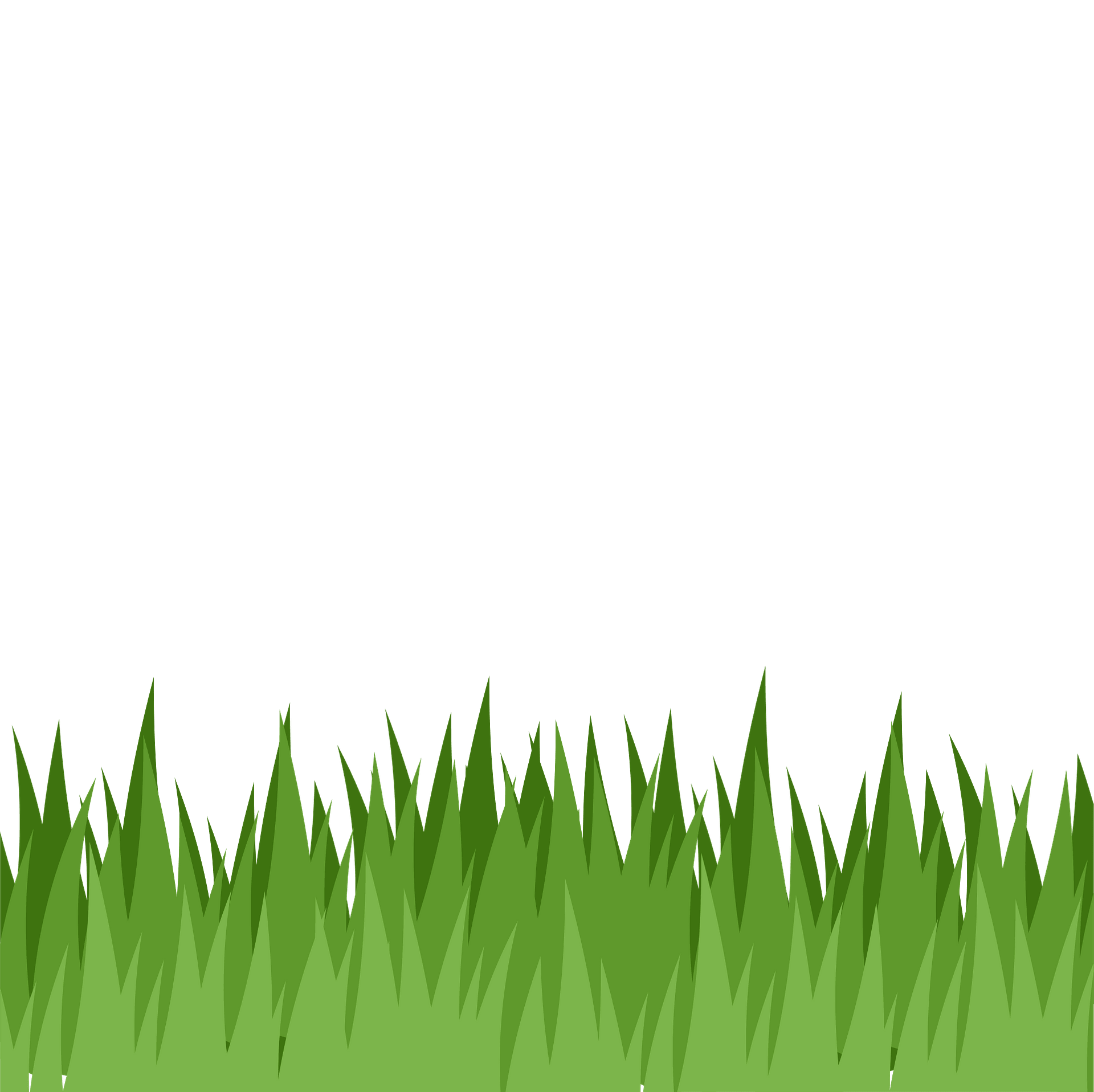 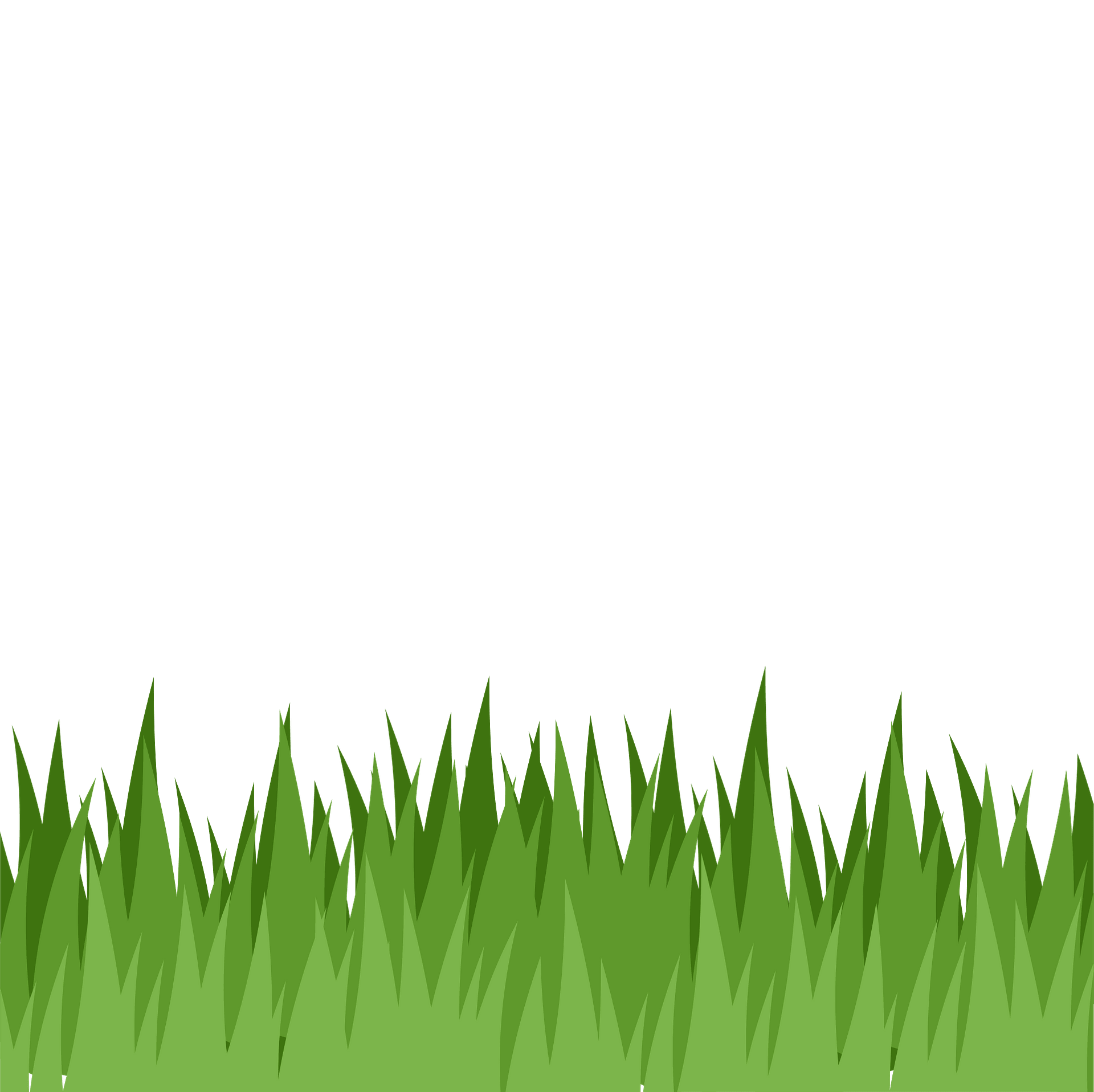 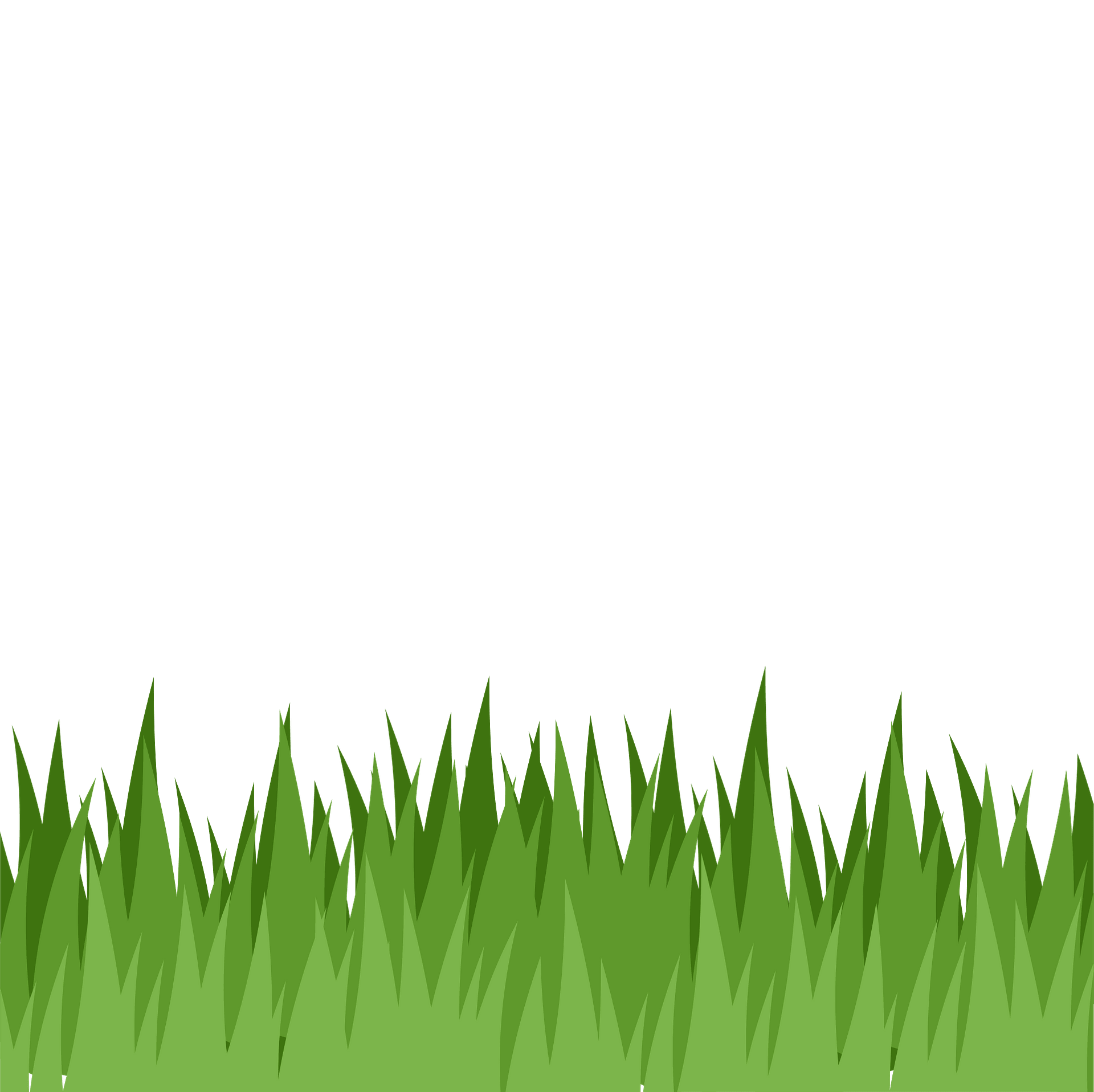 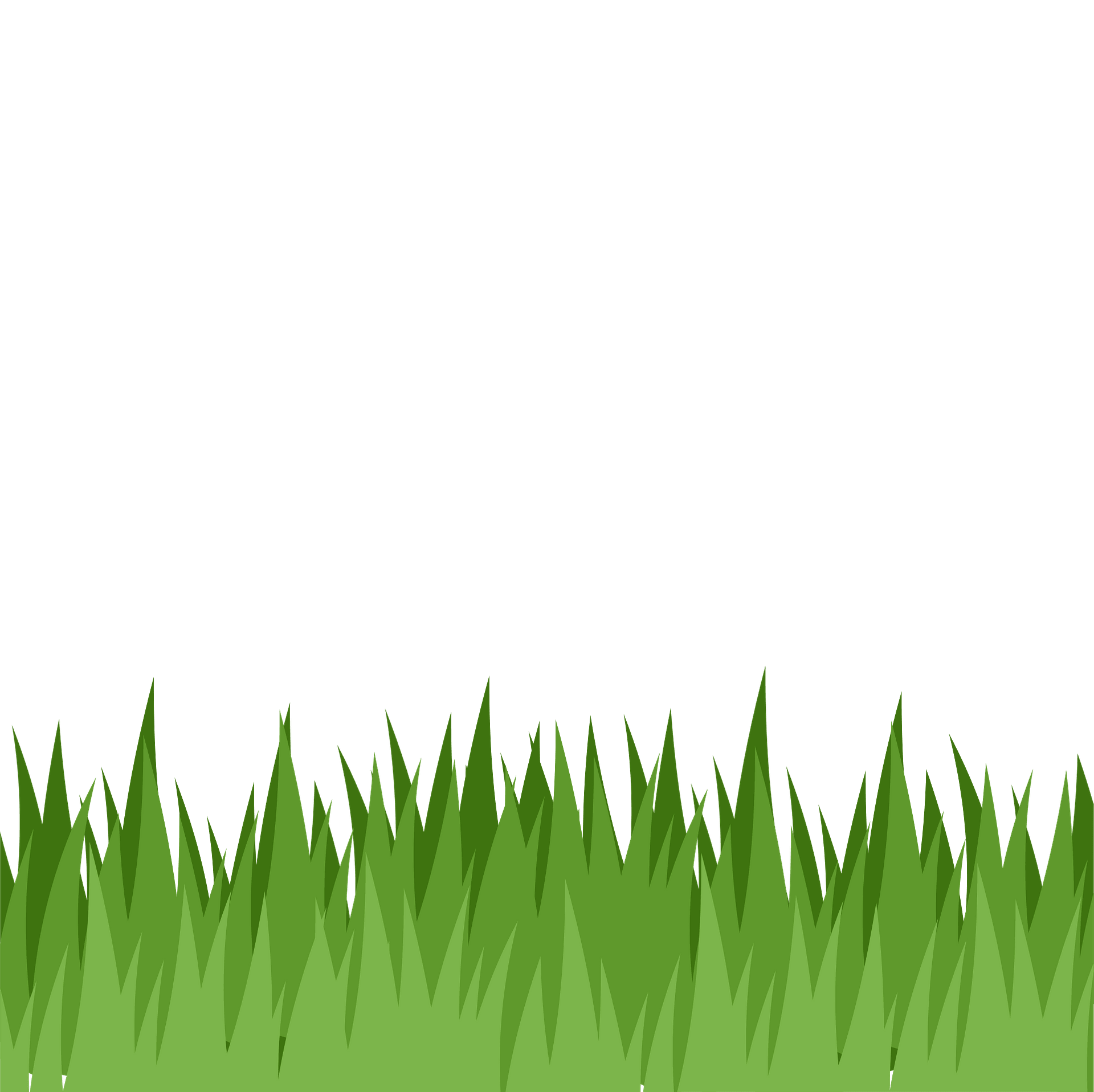 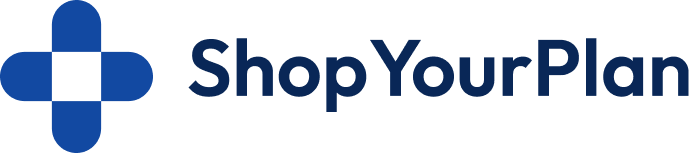 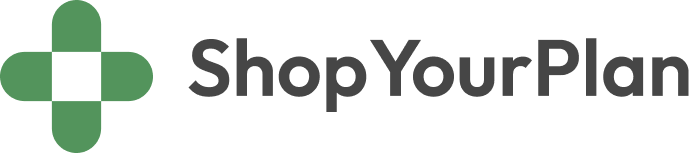 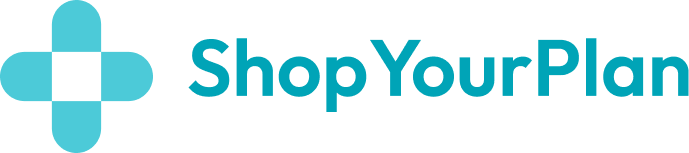 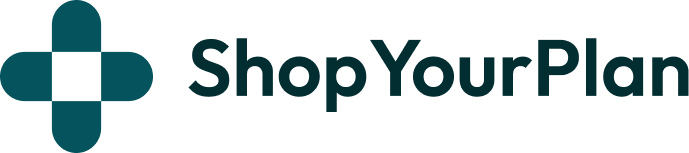 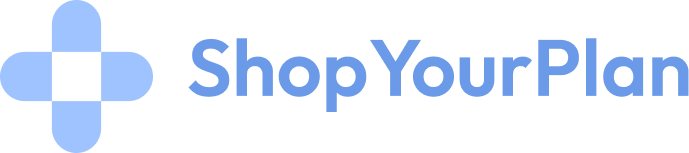 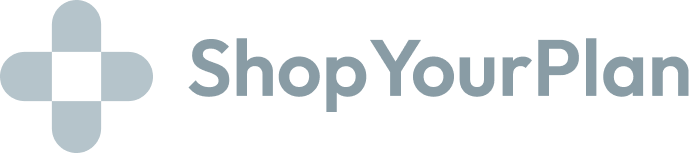 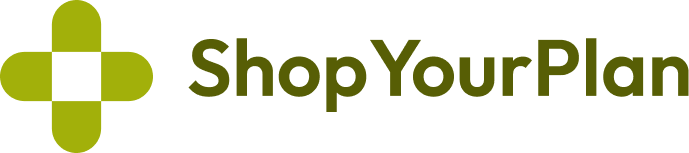 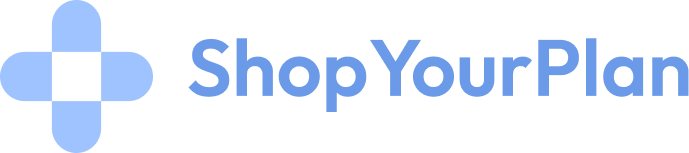 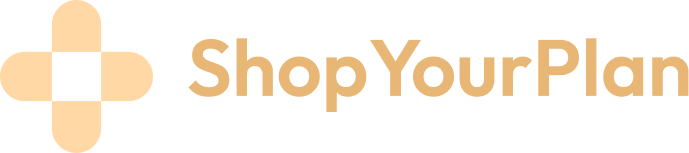 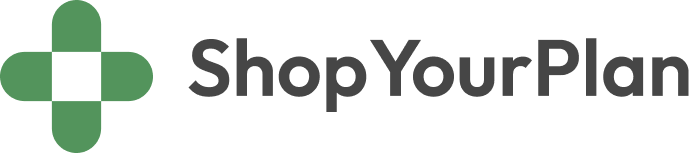 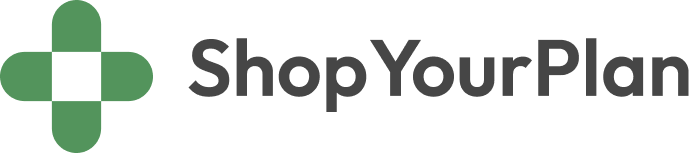 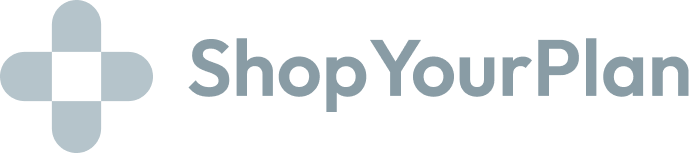 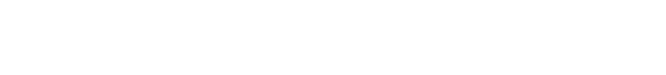 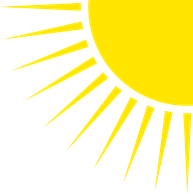 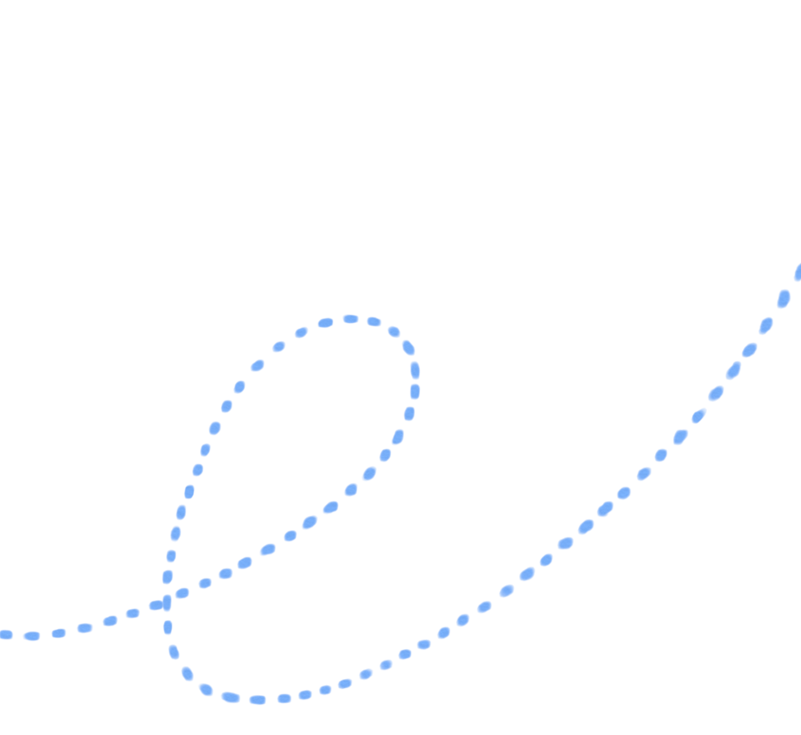 You’re Turning 65 or Considering Retirement…
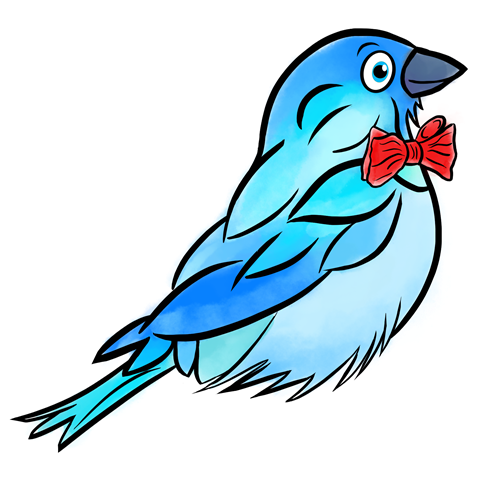 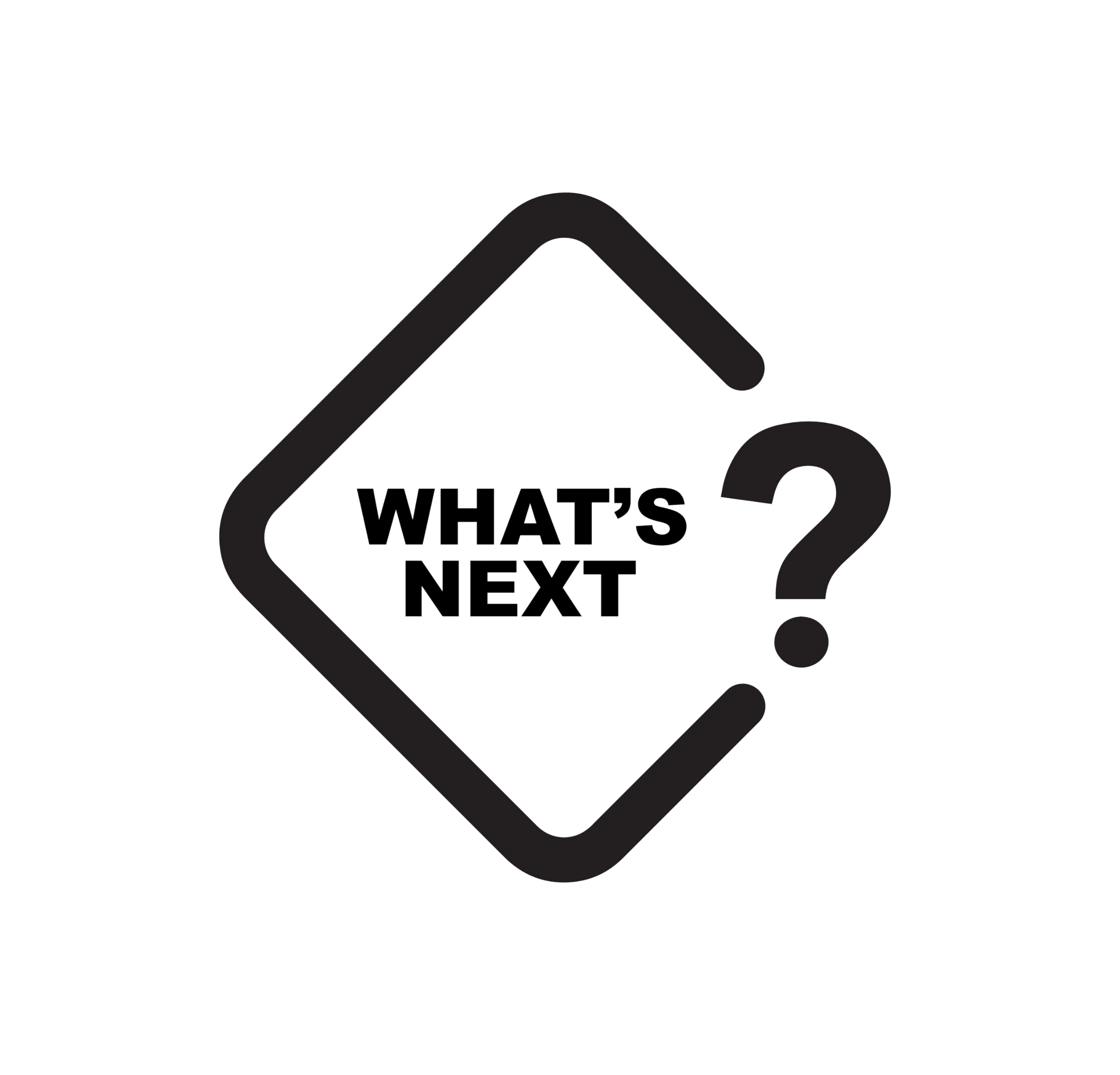 Medicare guidance at no-cost to you!
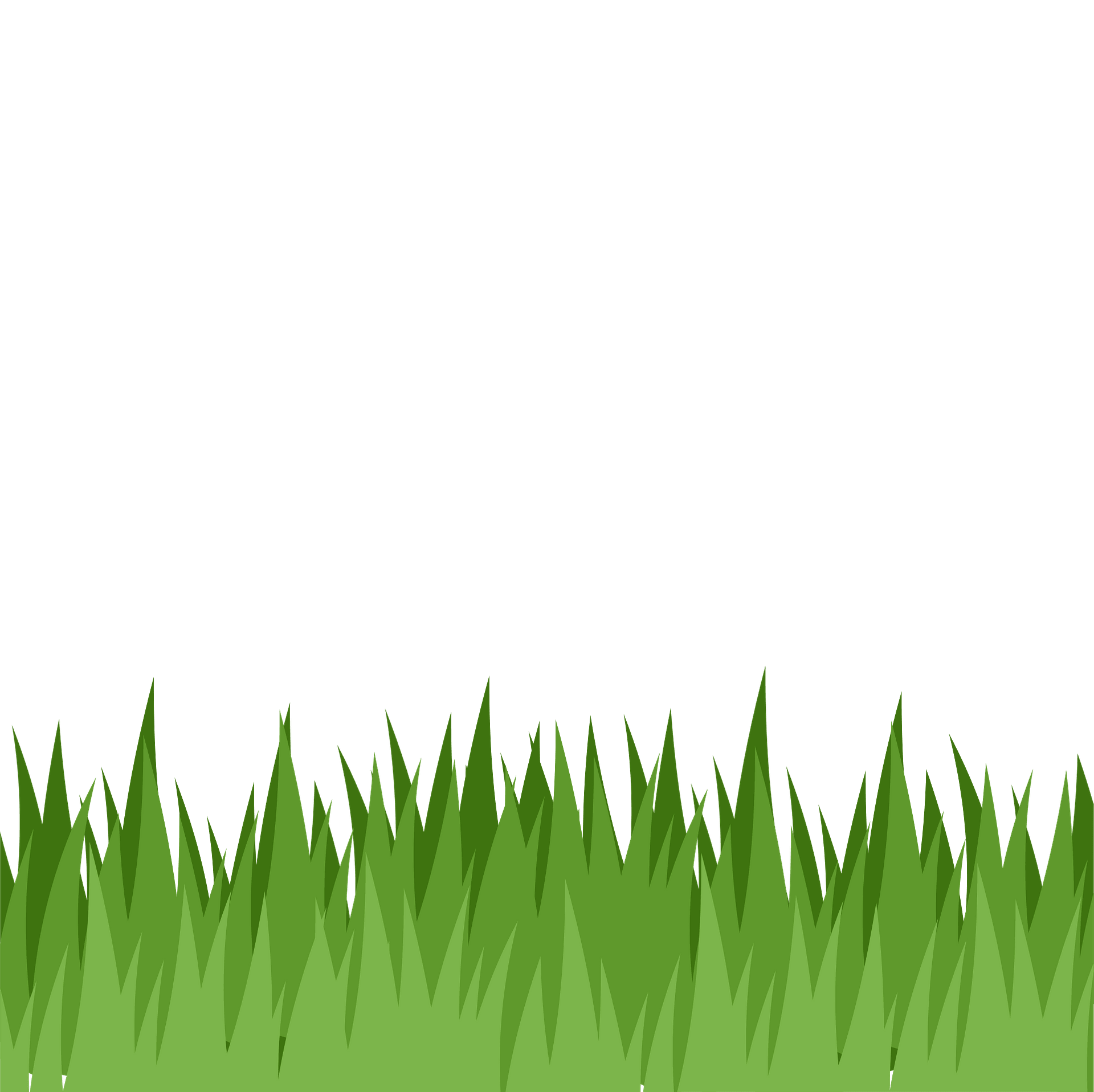 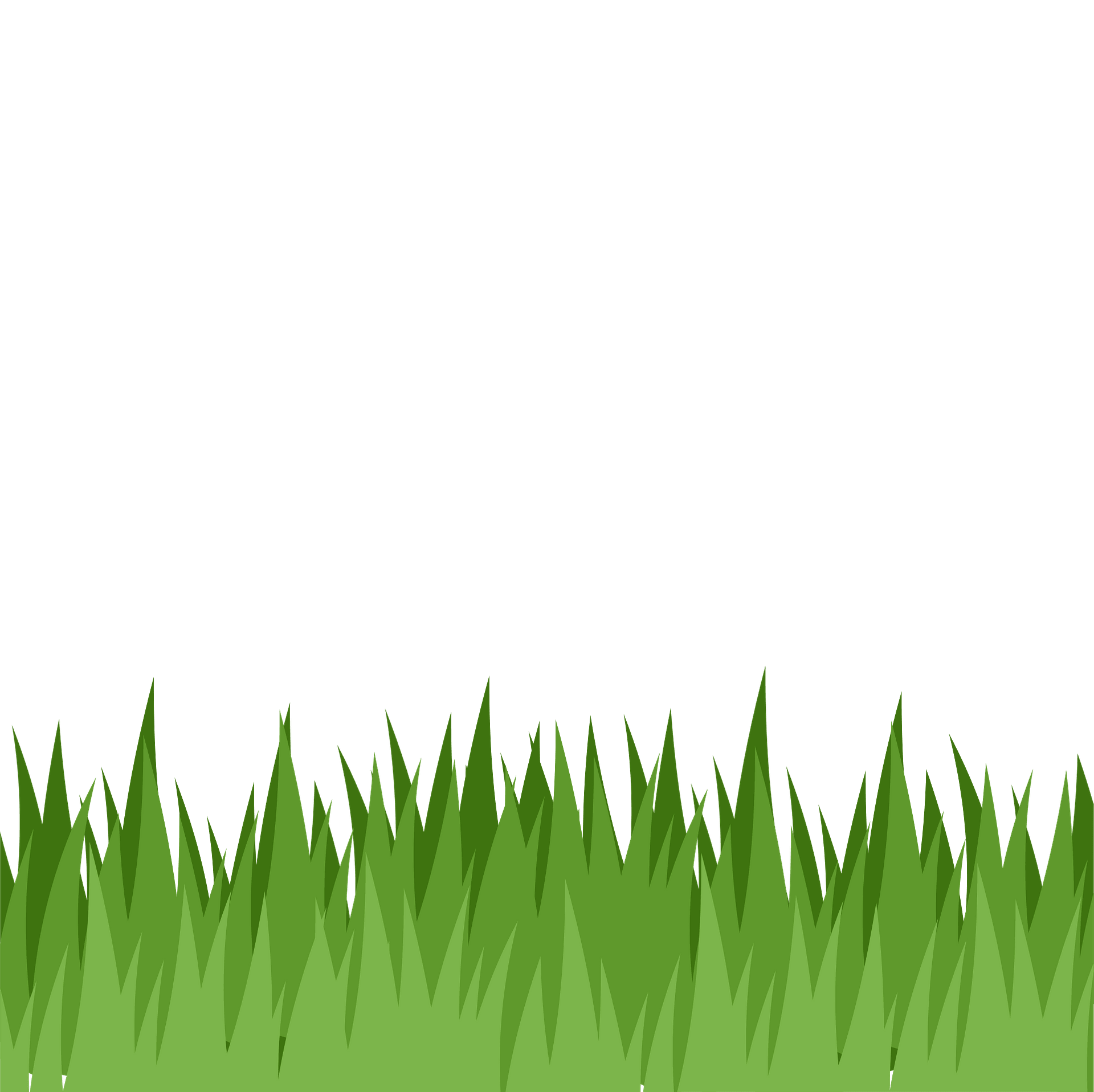 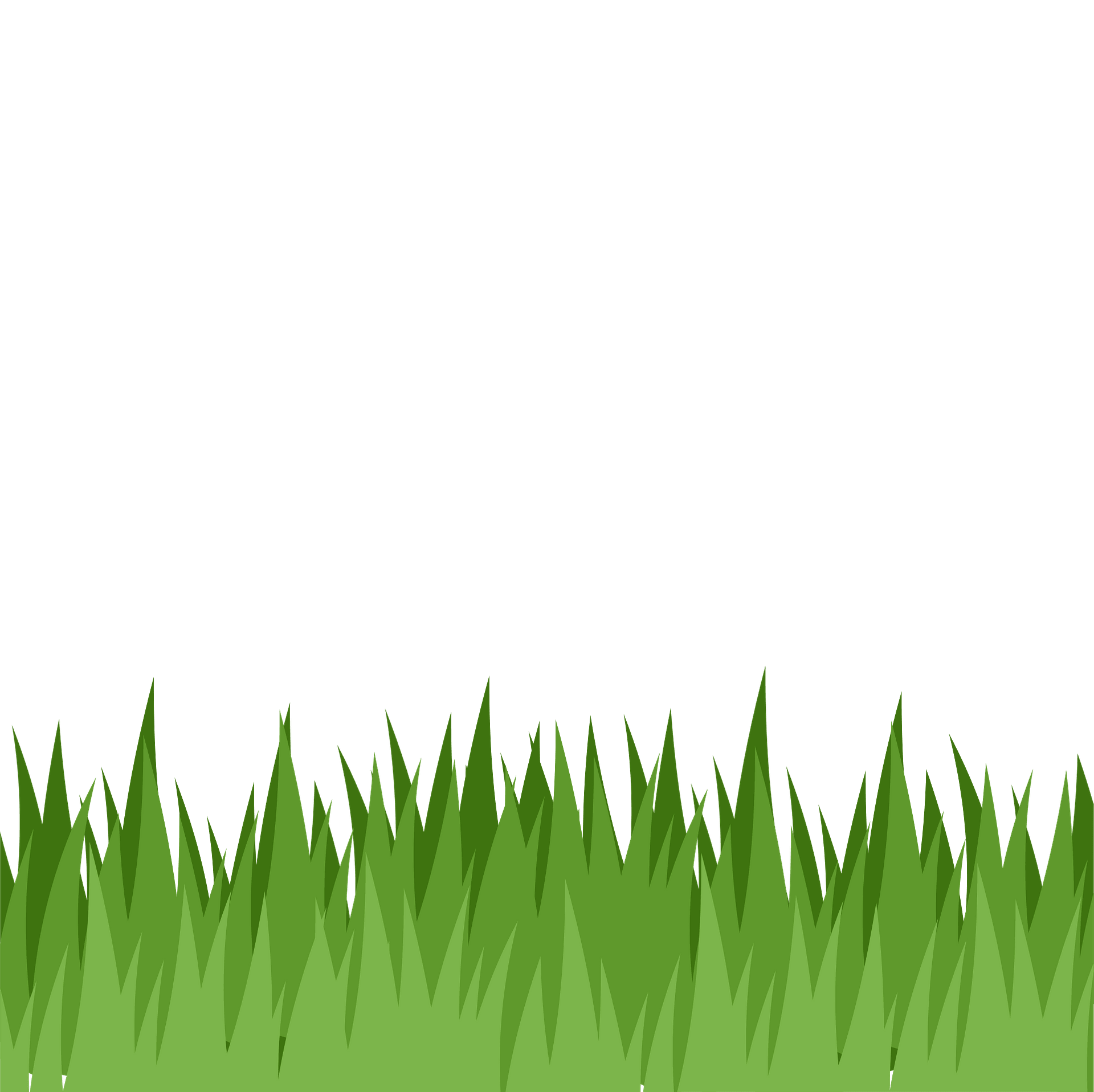 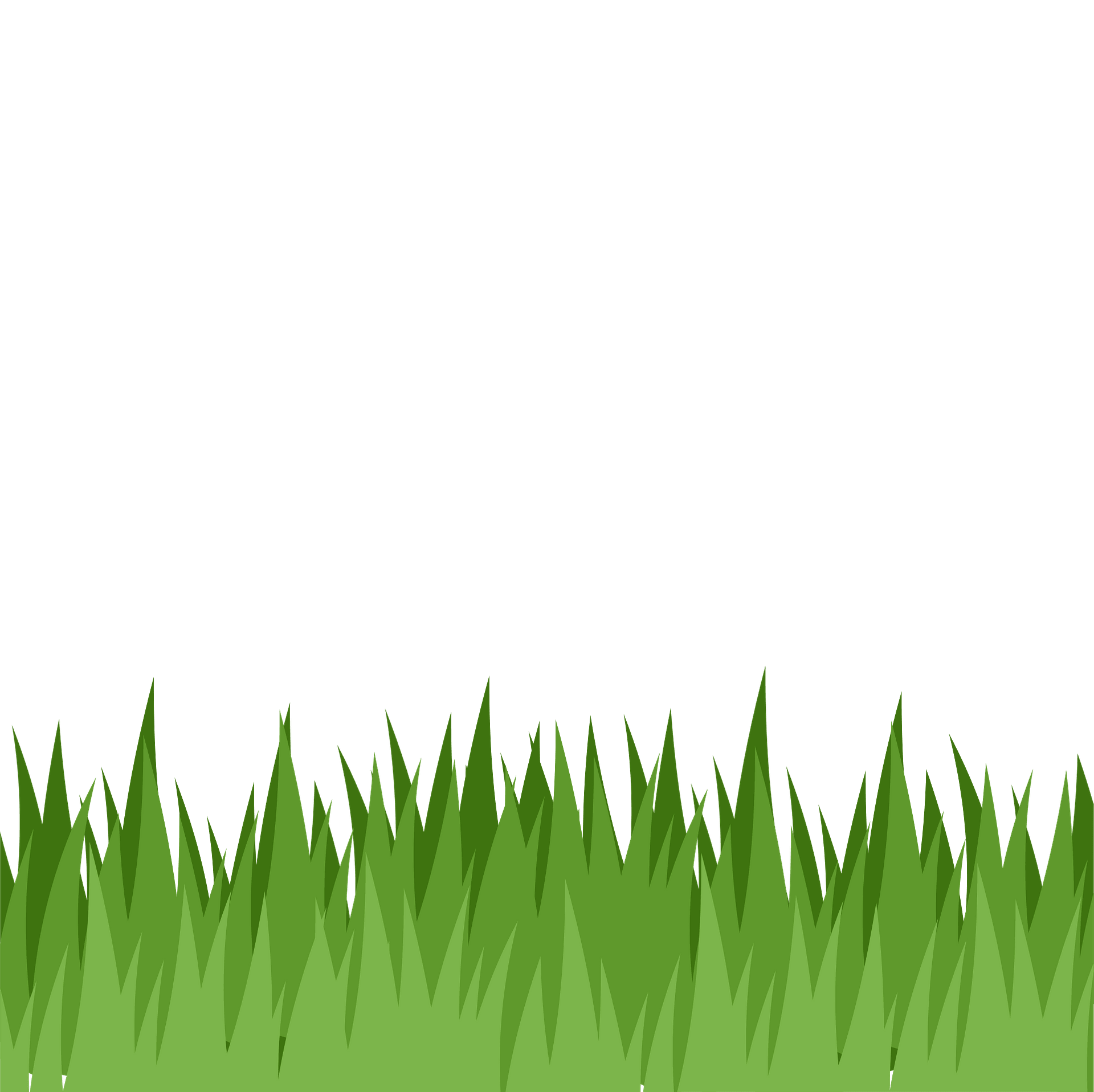 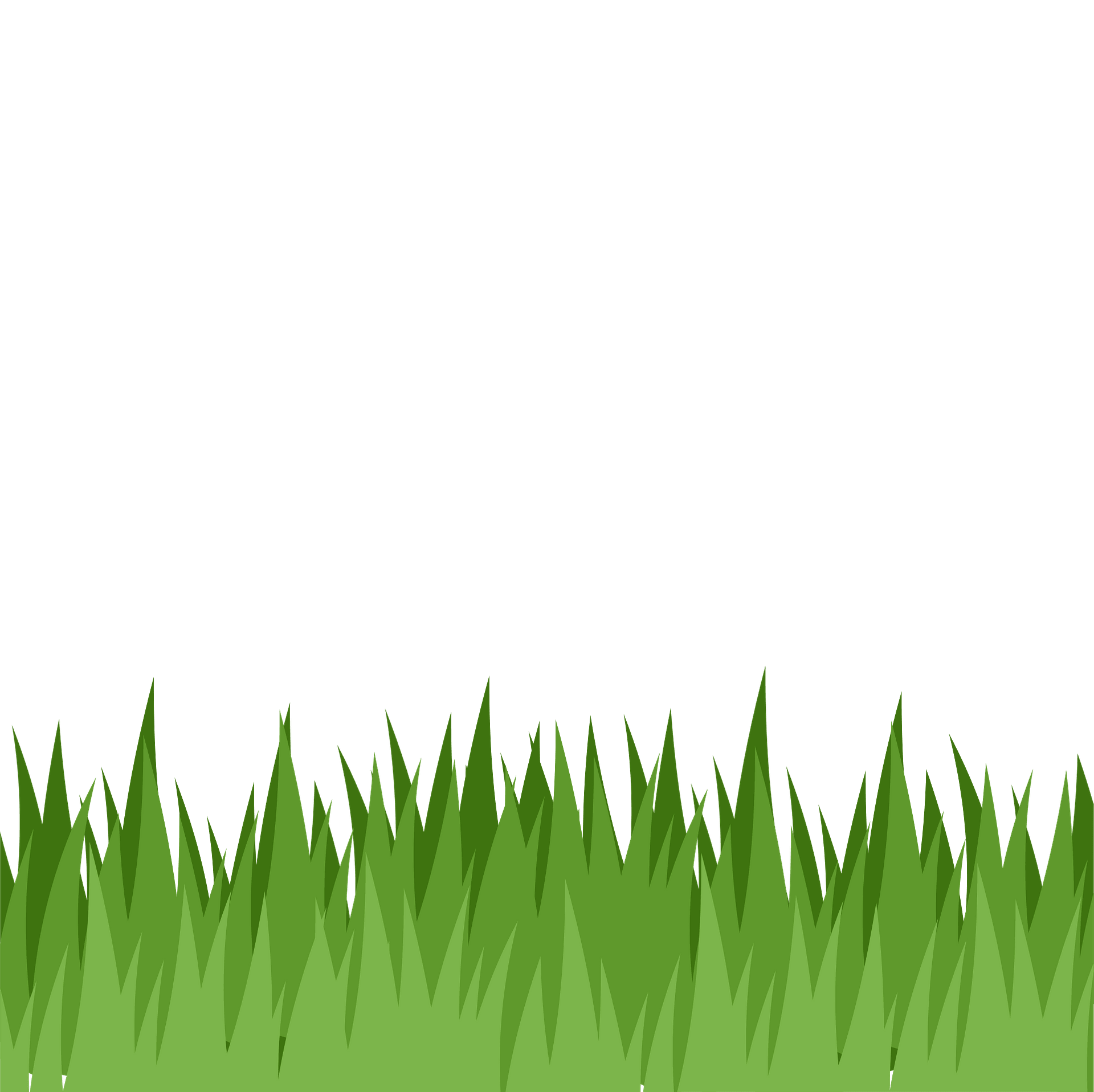 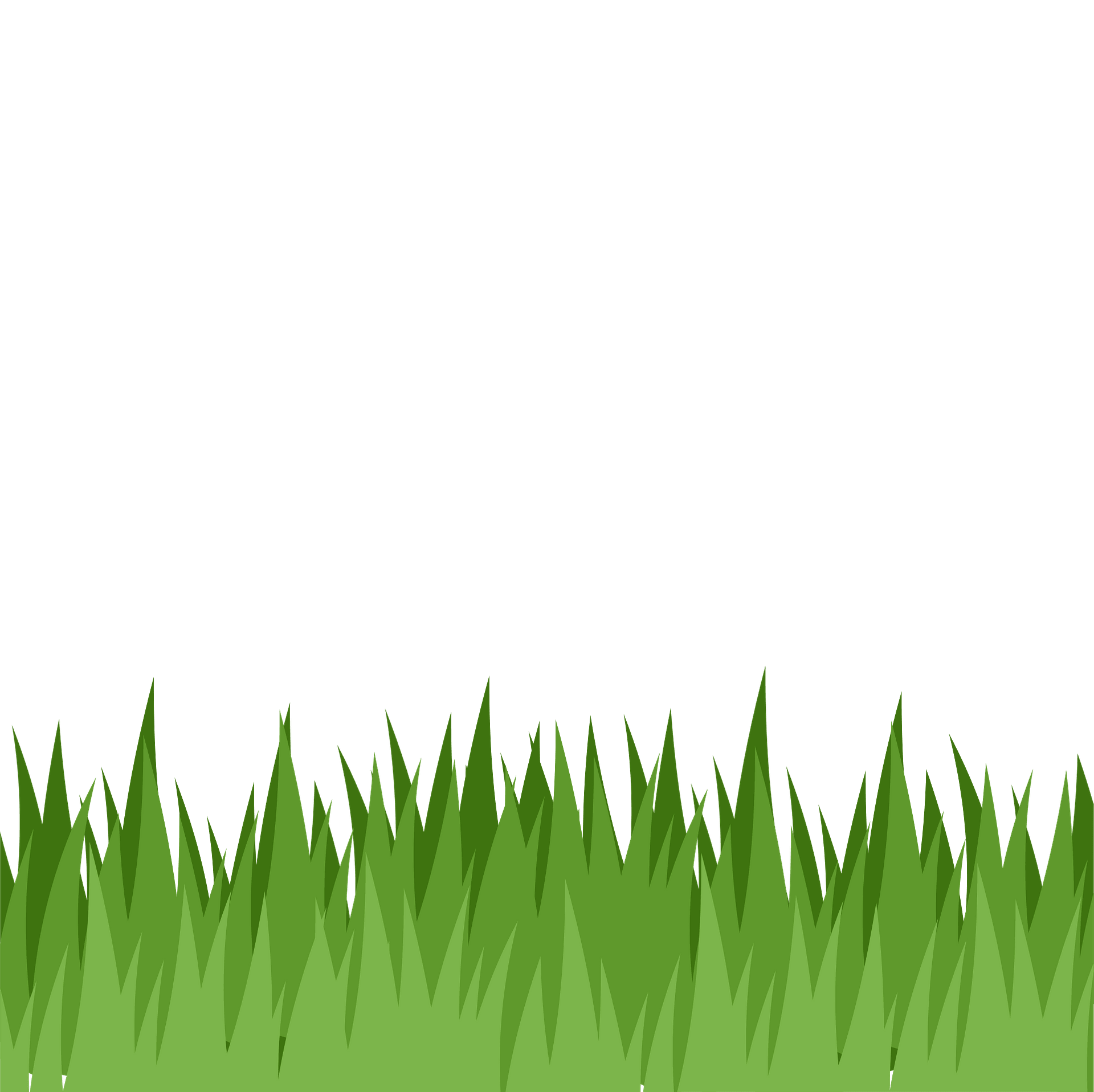 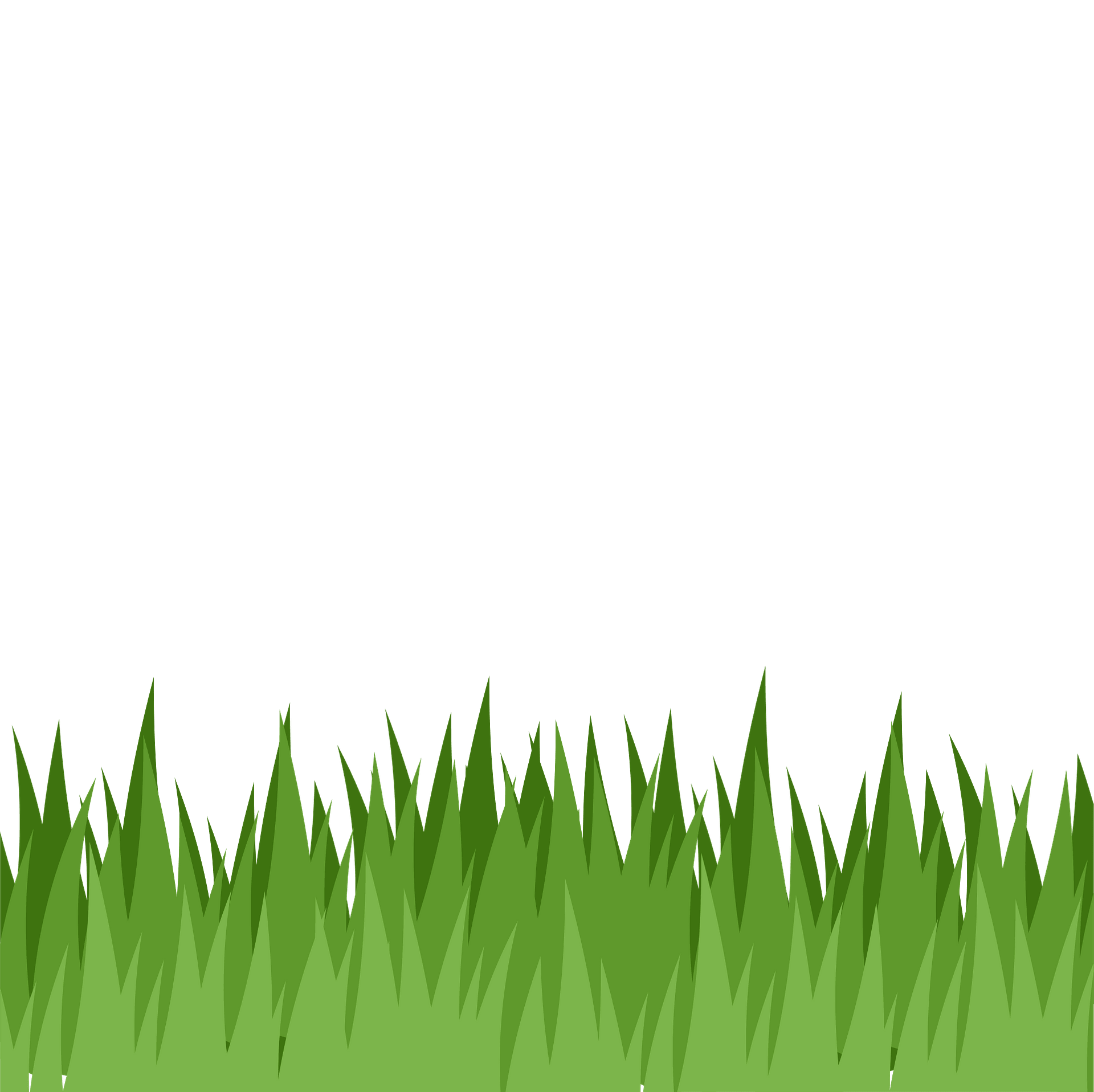 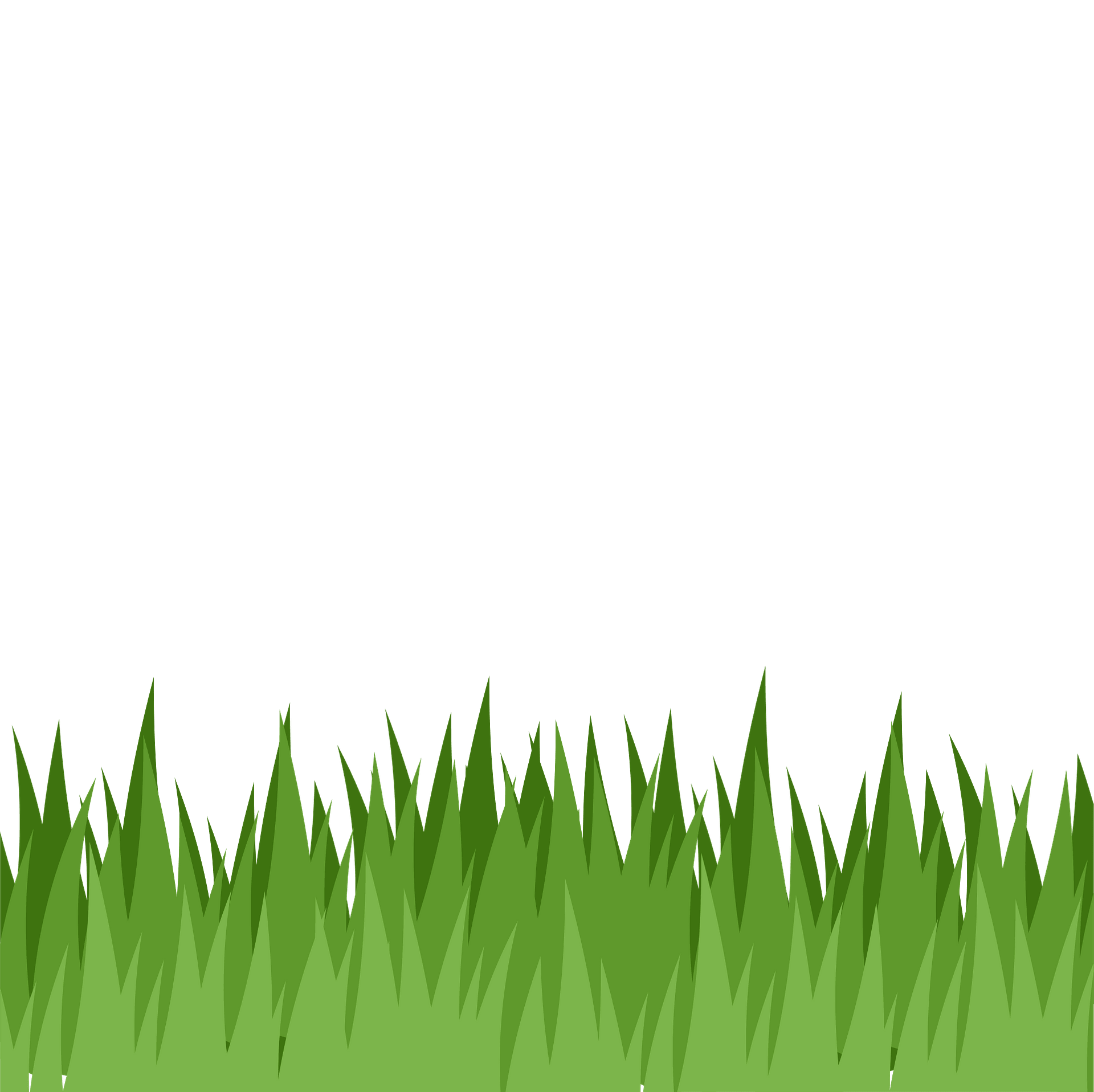 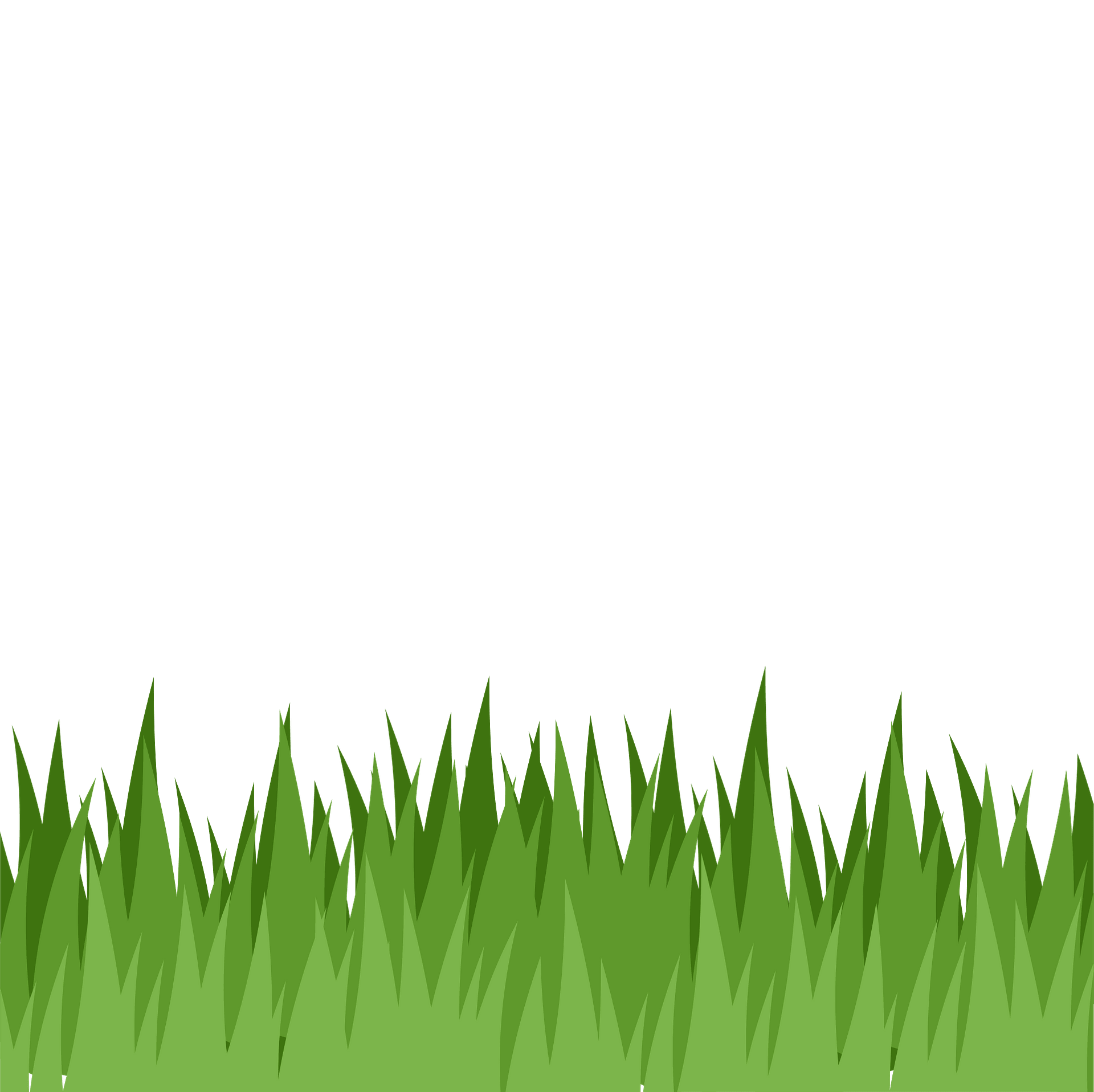 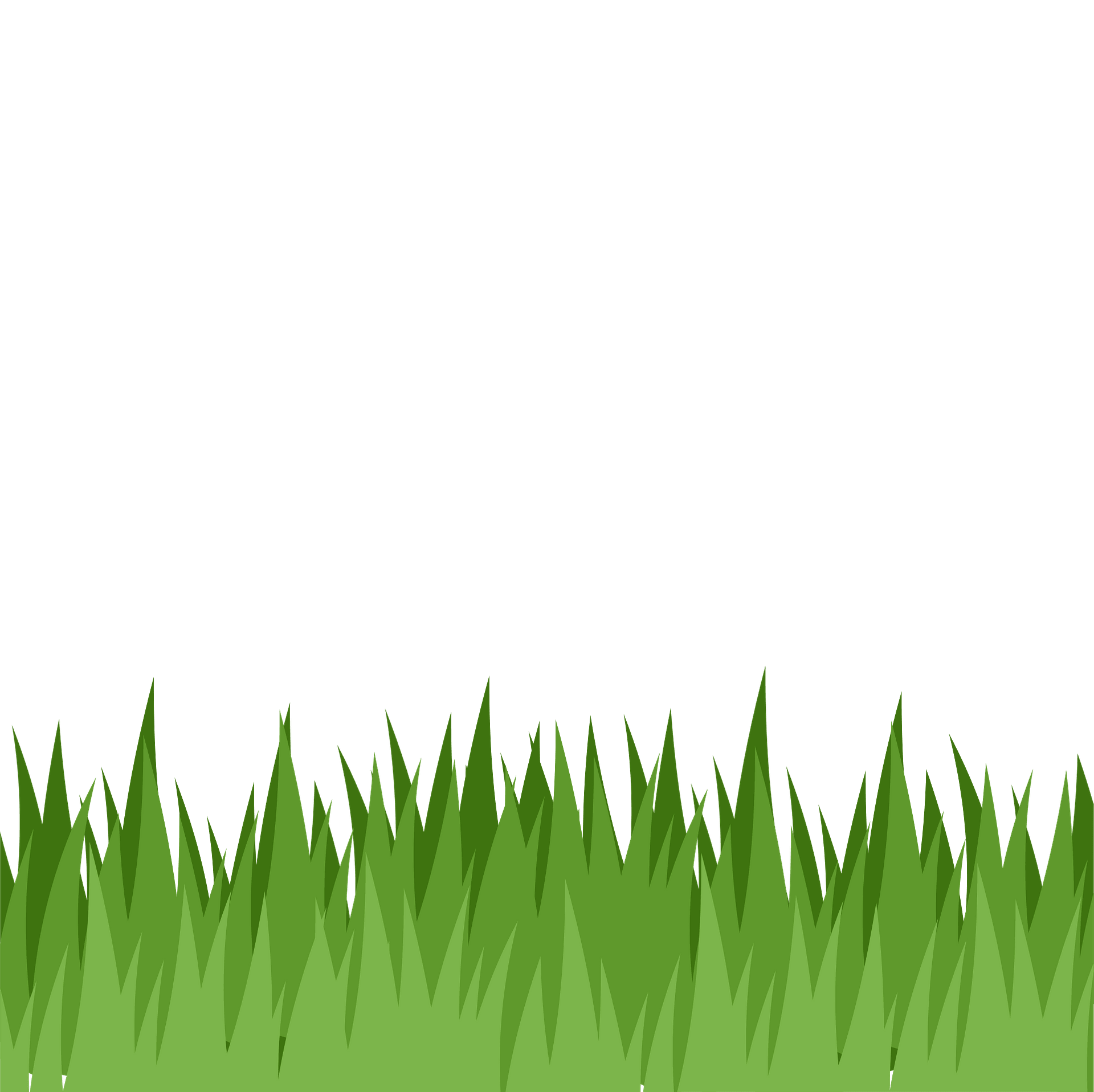 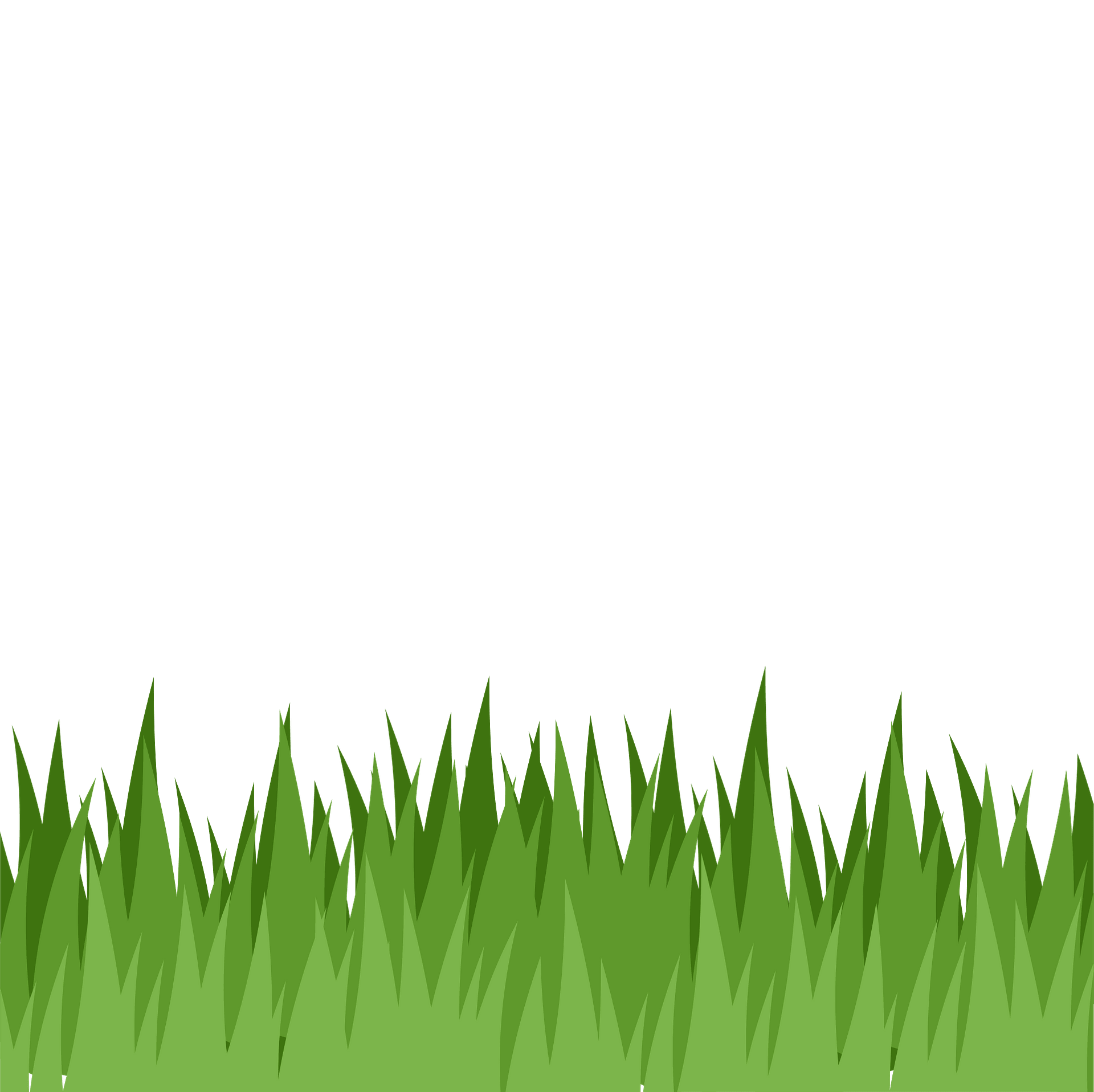 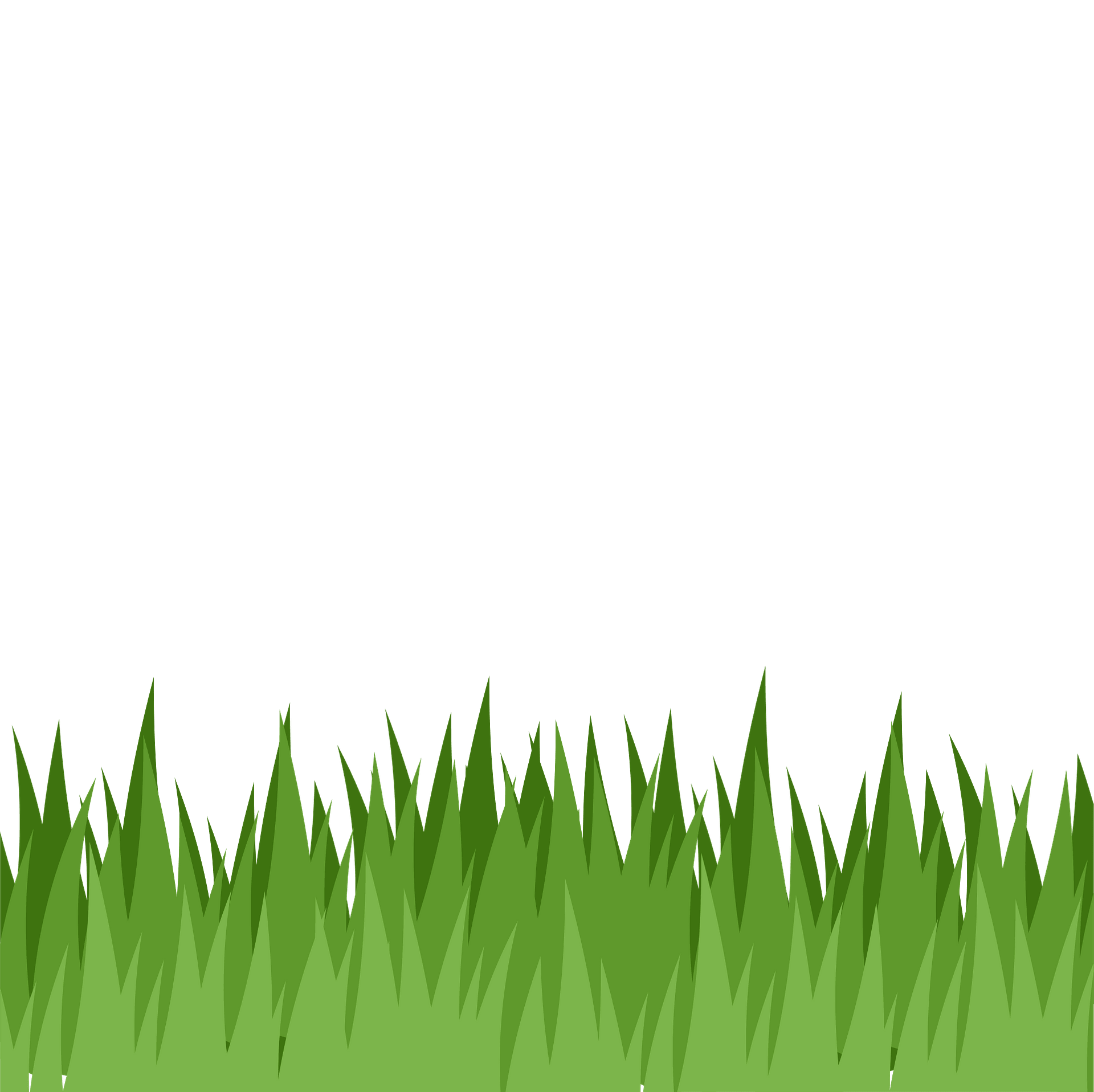 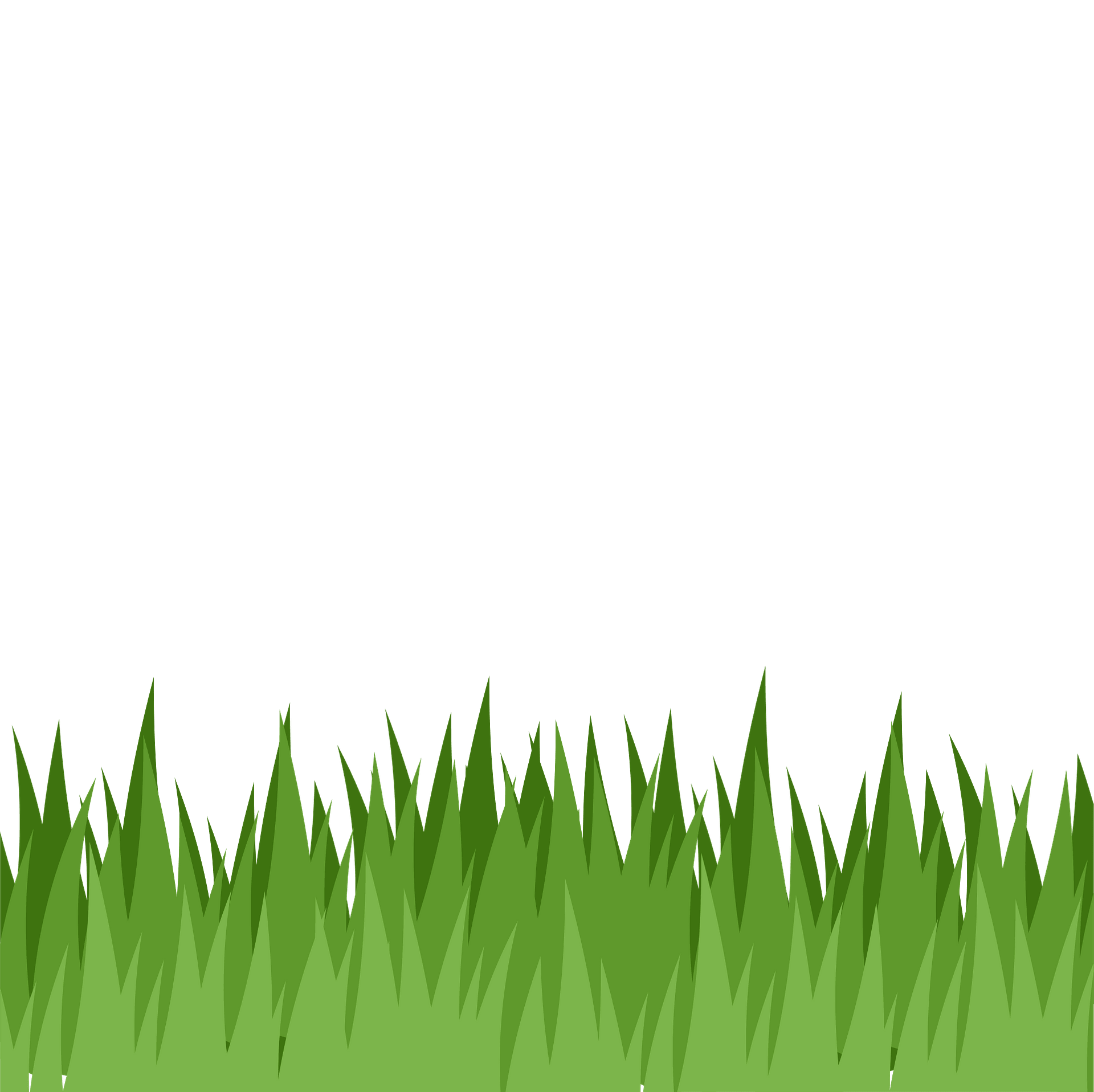 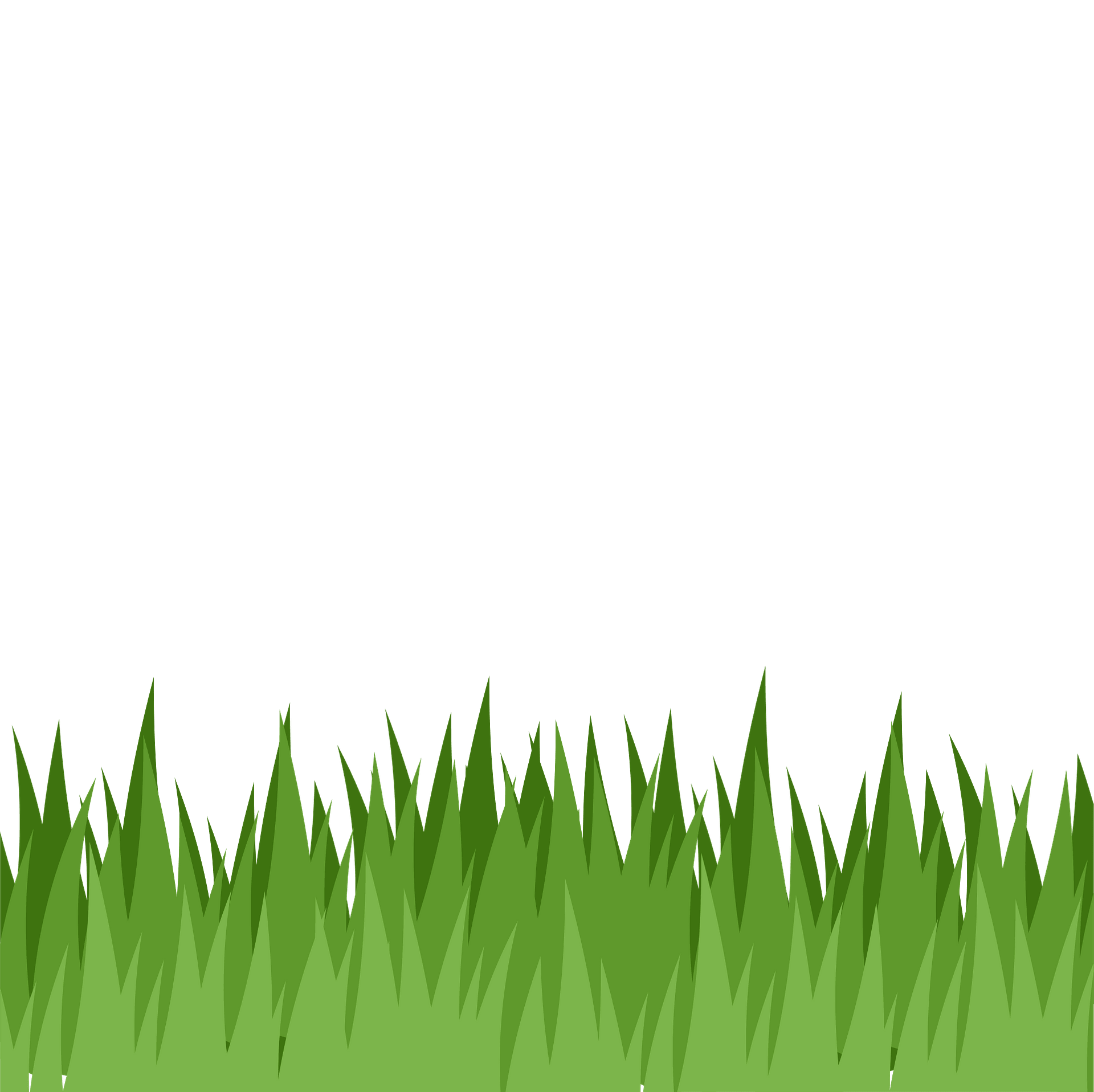 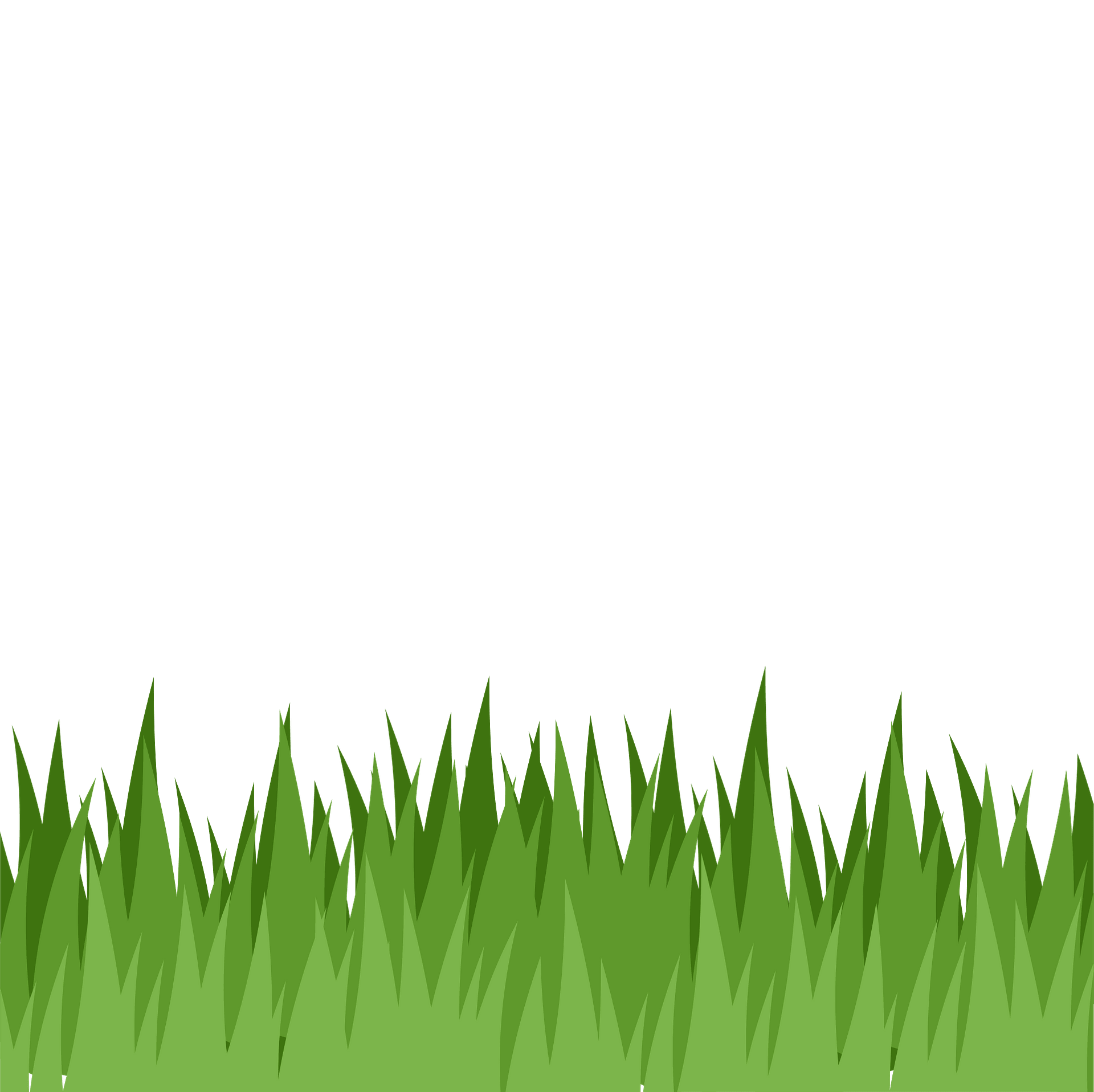 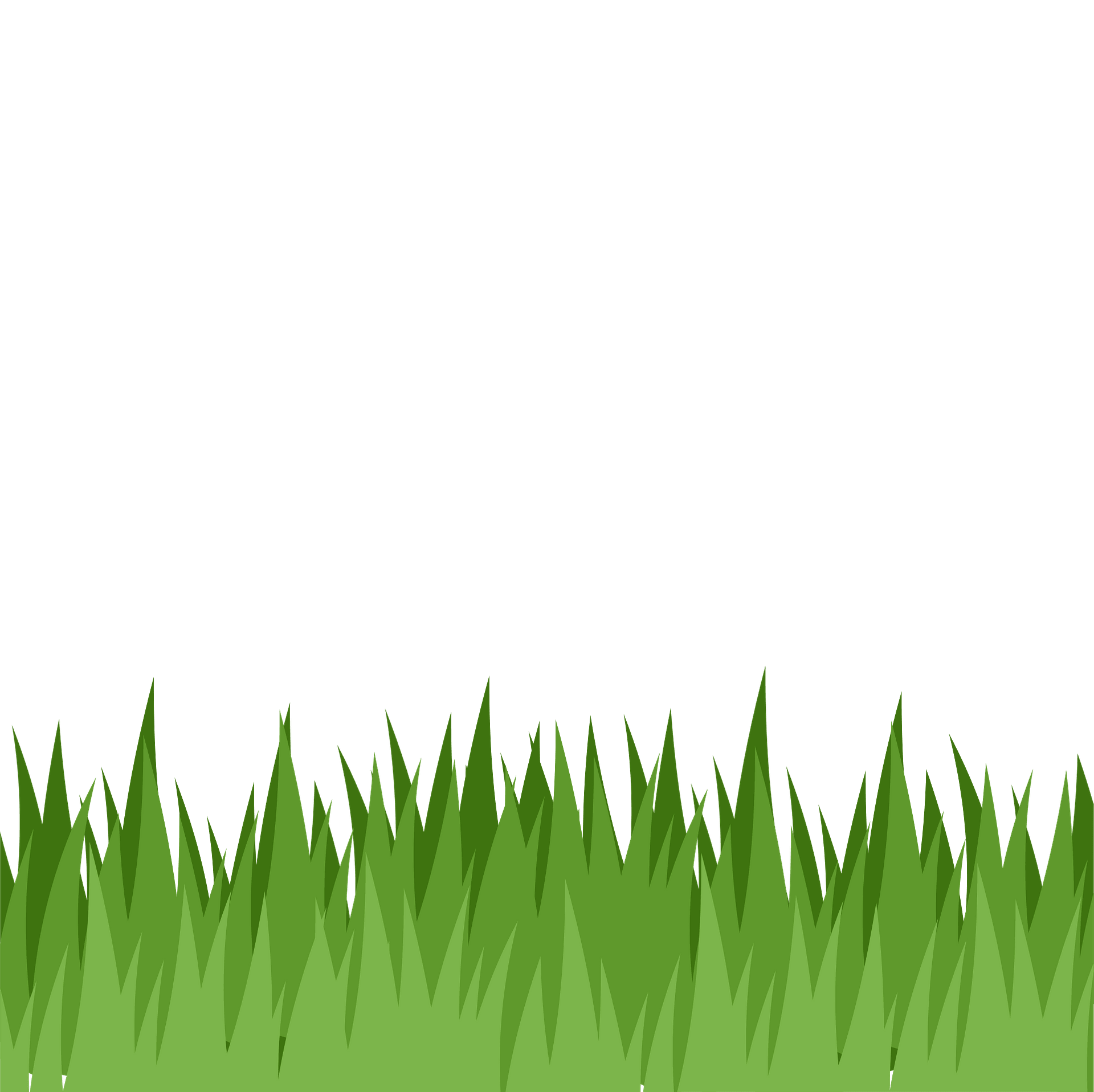 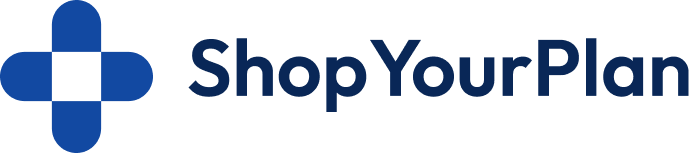 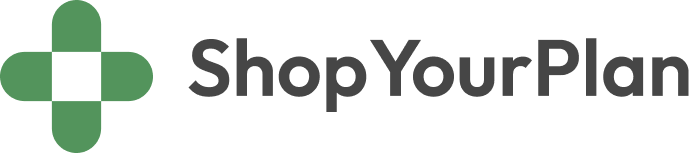 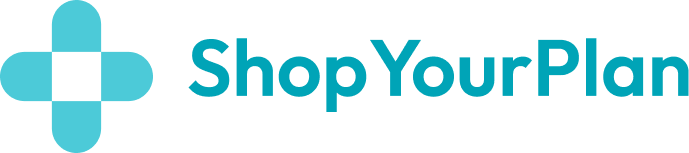 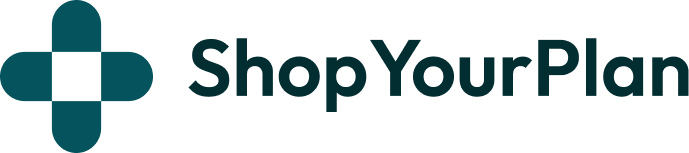 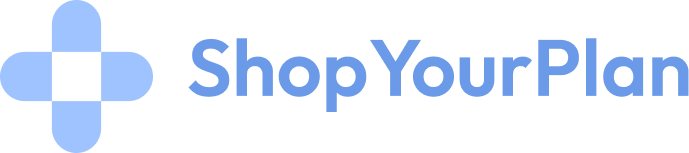 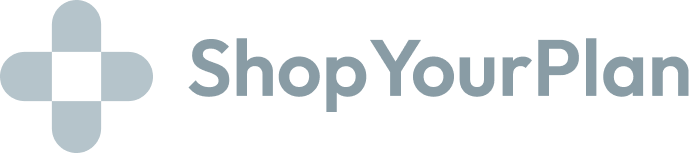 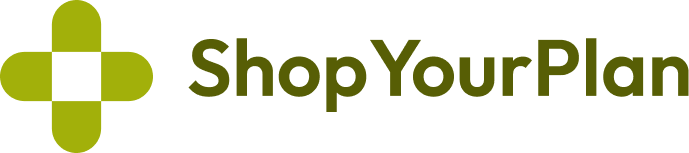 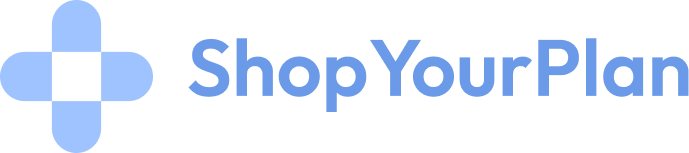 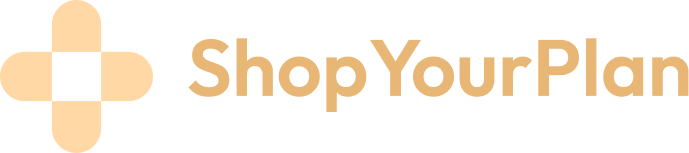 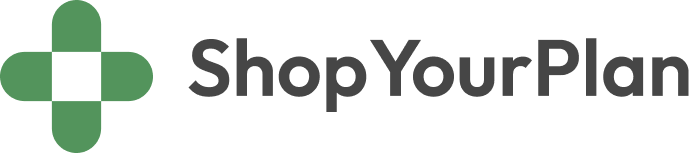 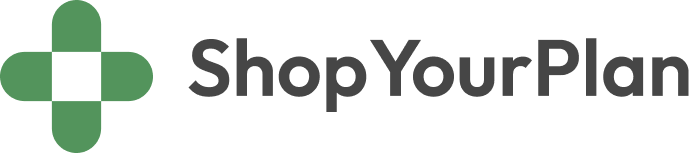 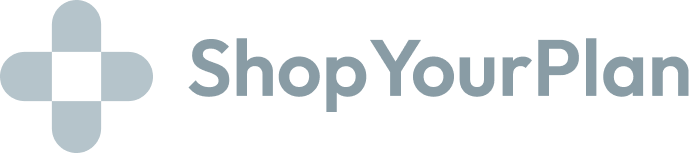 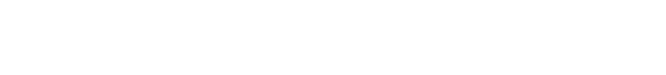 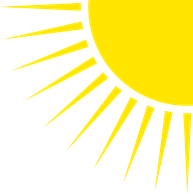 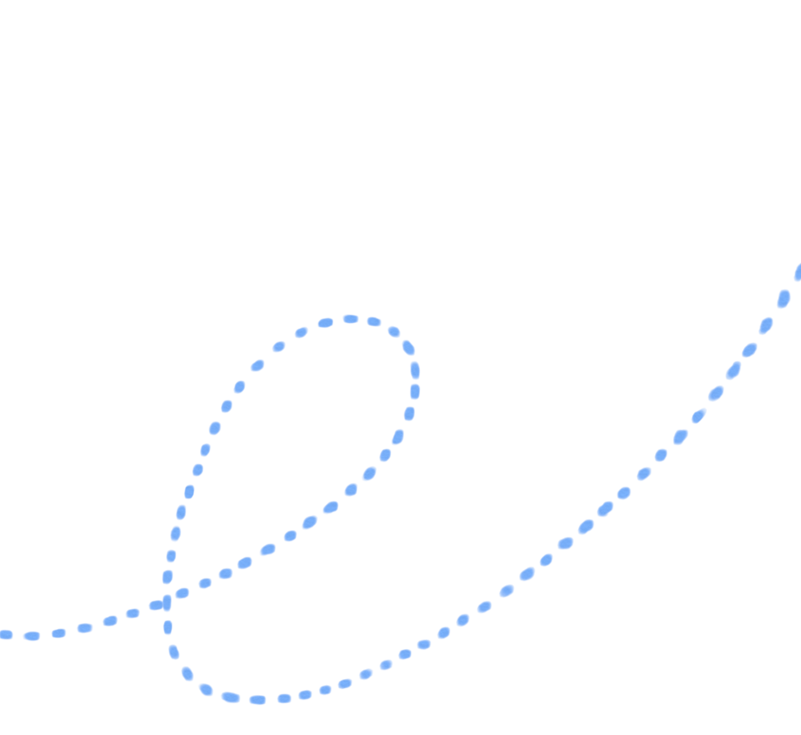 Options for Coverage
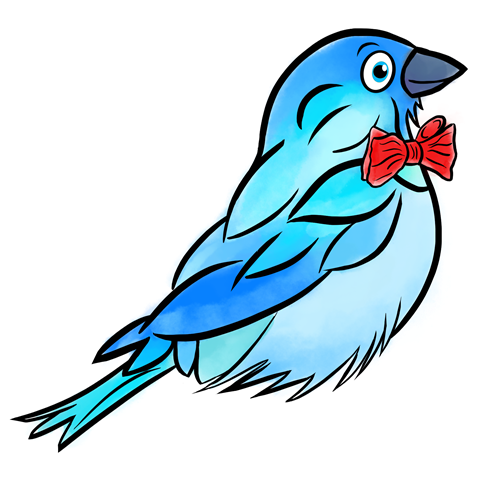 Original Medicare Parts A & B
Continue to Work and Keep Employer Plan
VA | TRICARE
Work Retiree Plan

Medicare guidance at no-cost to you!
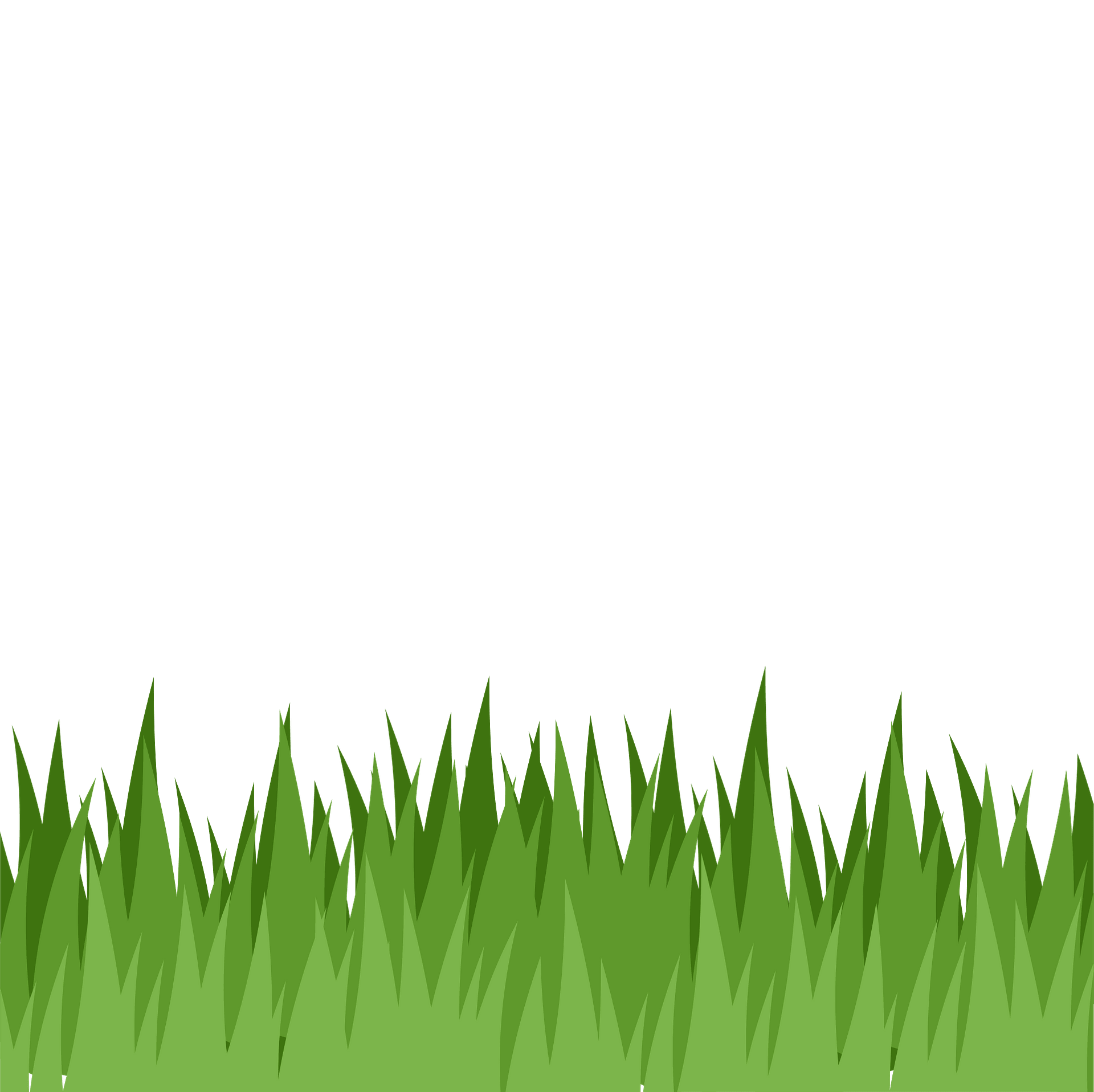 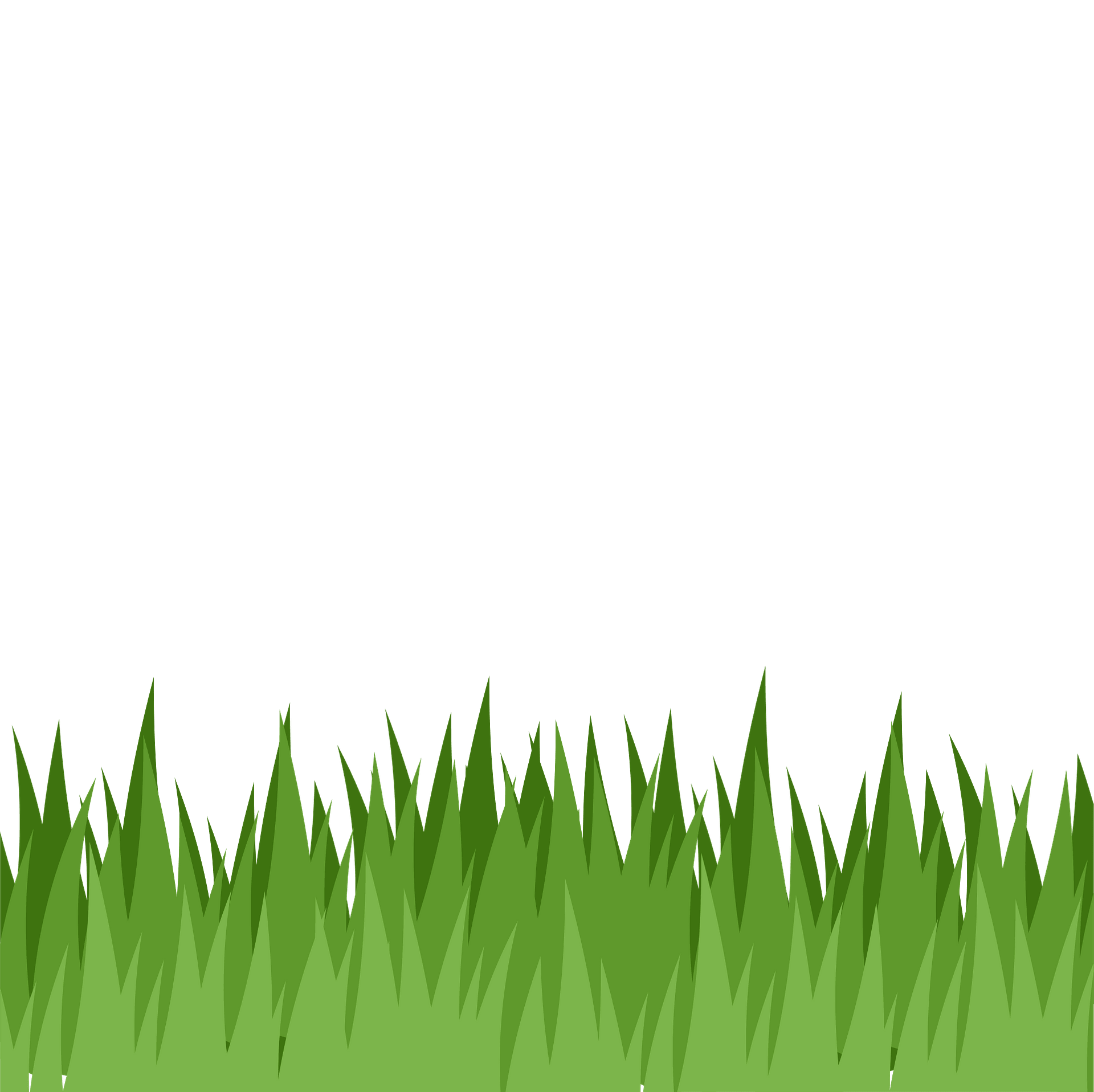 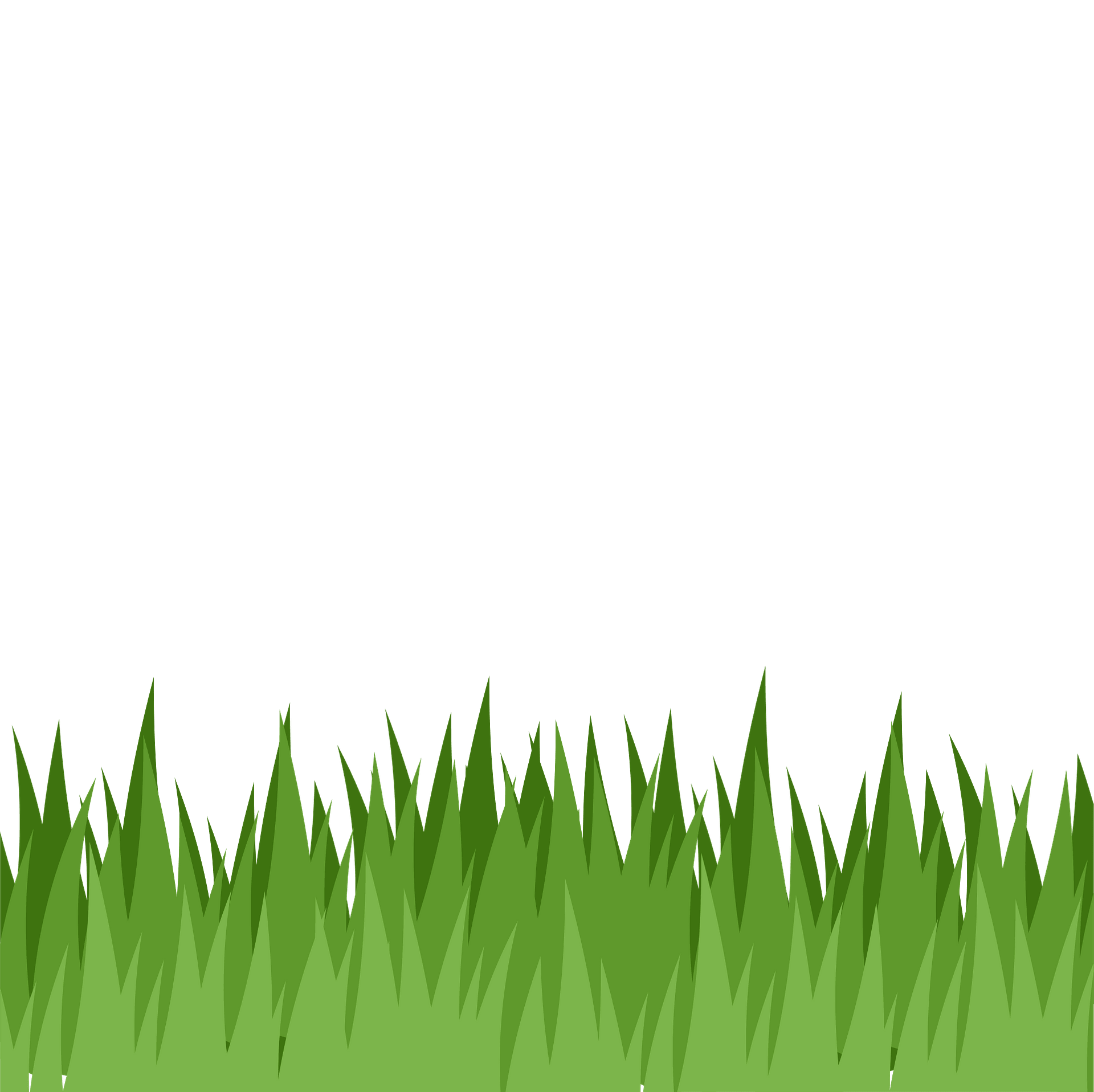 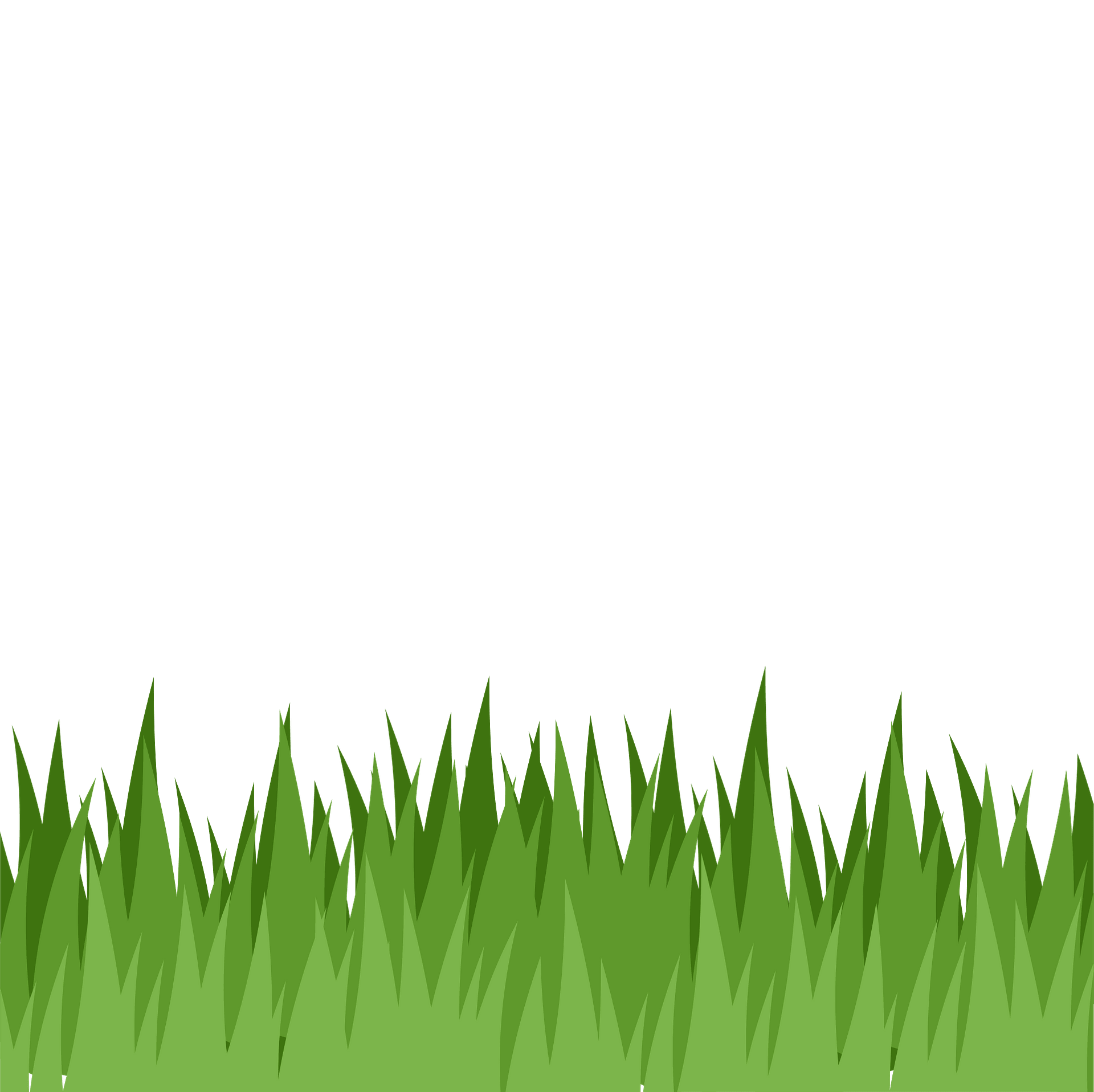 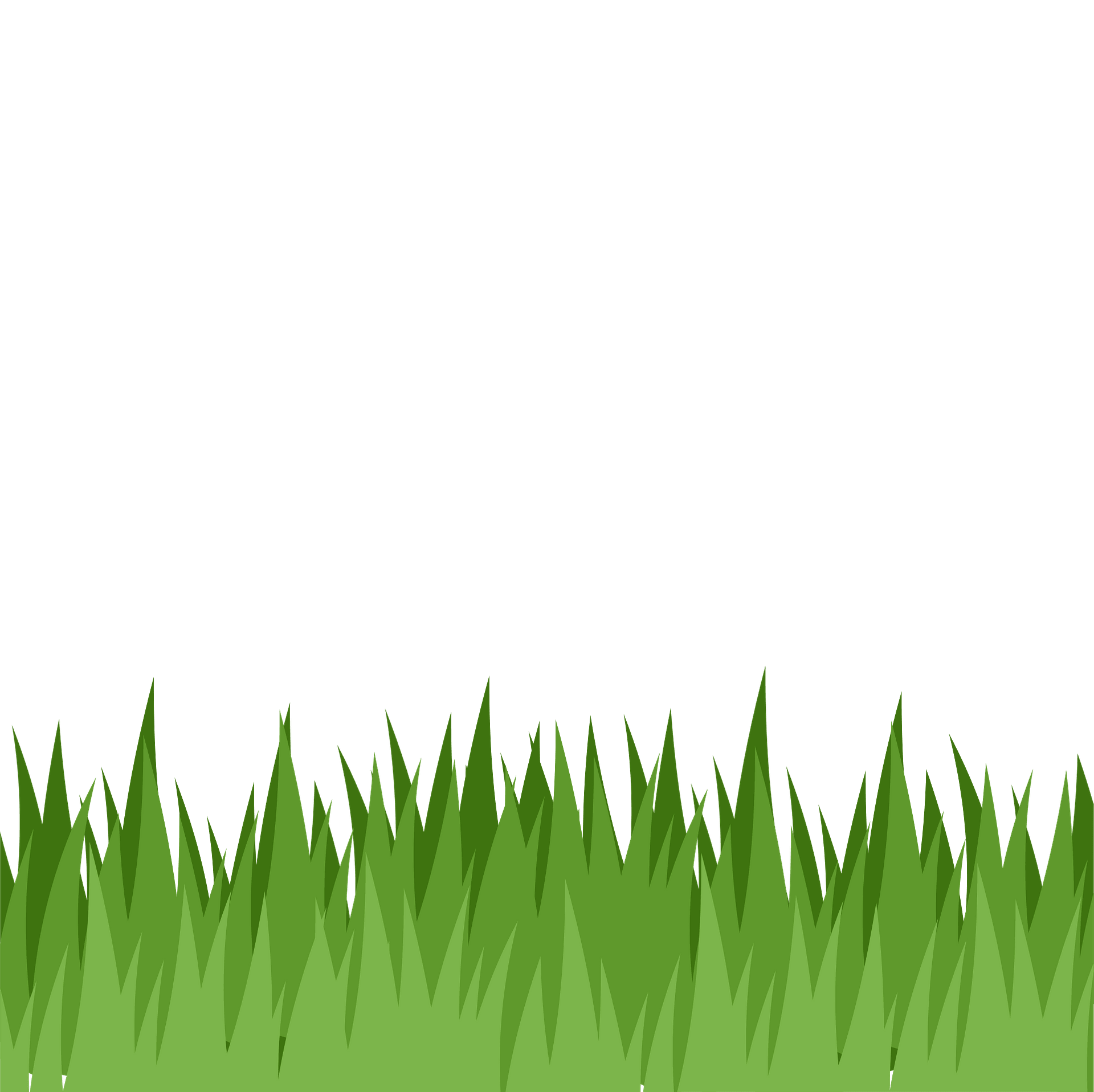 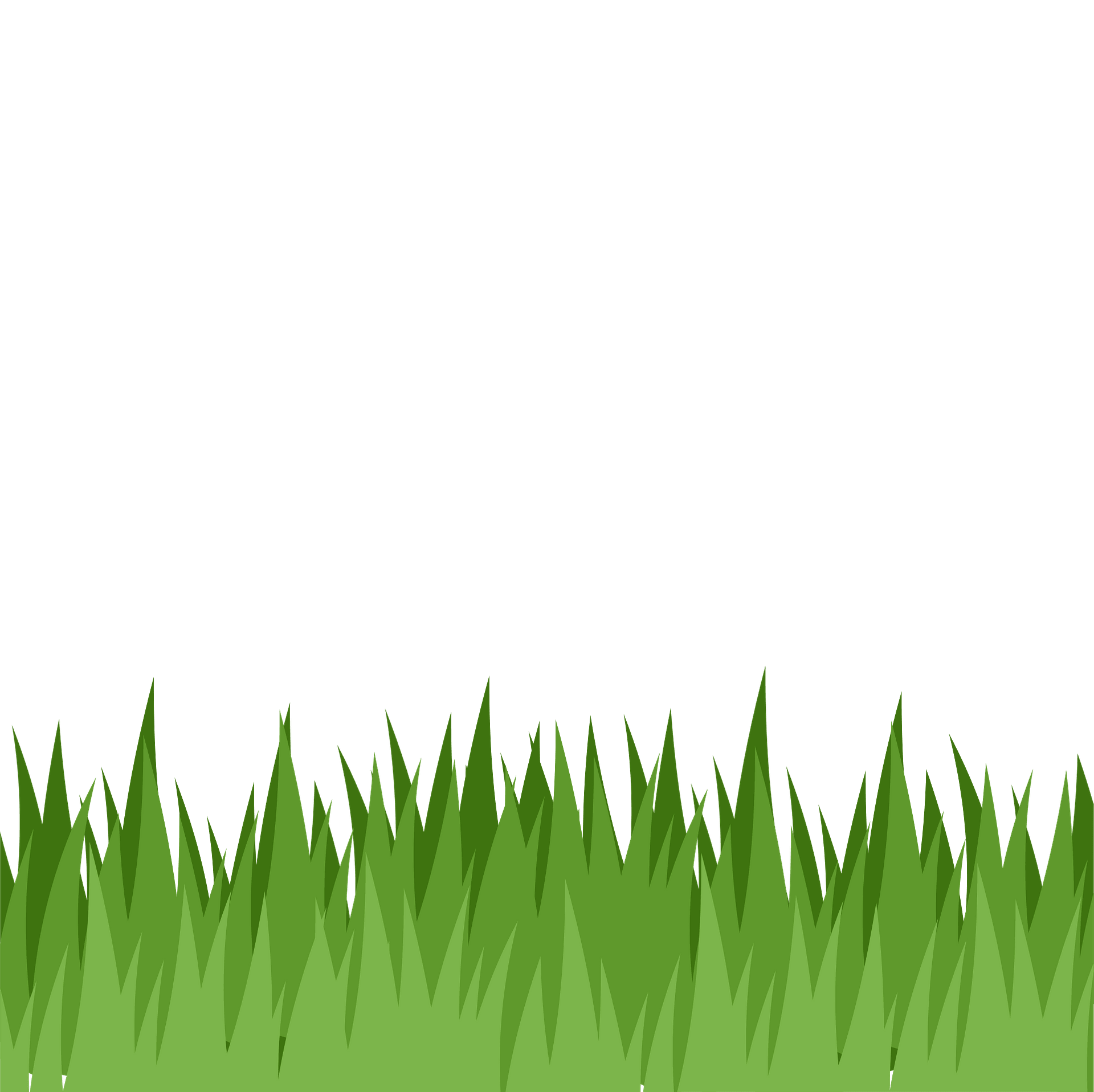 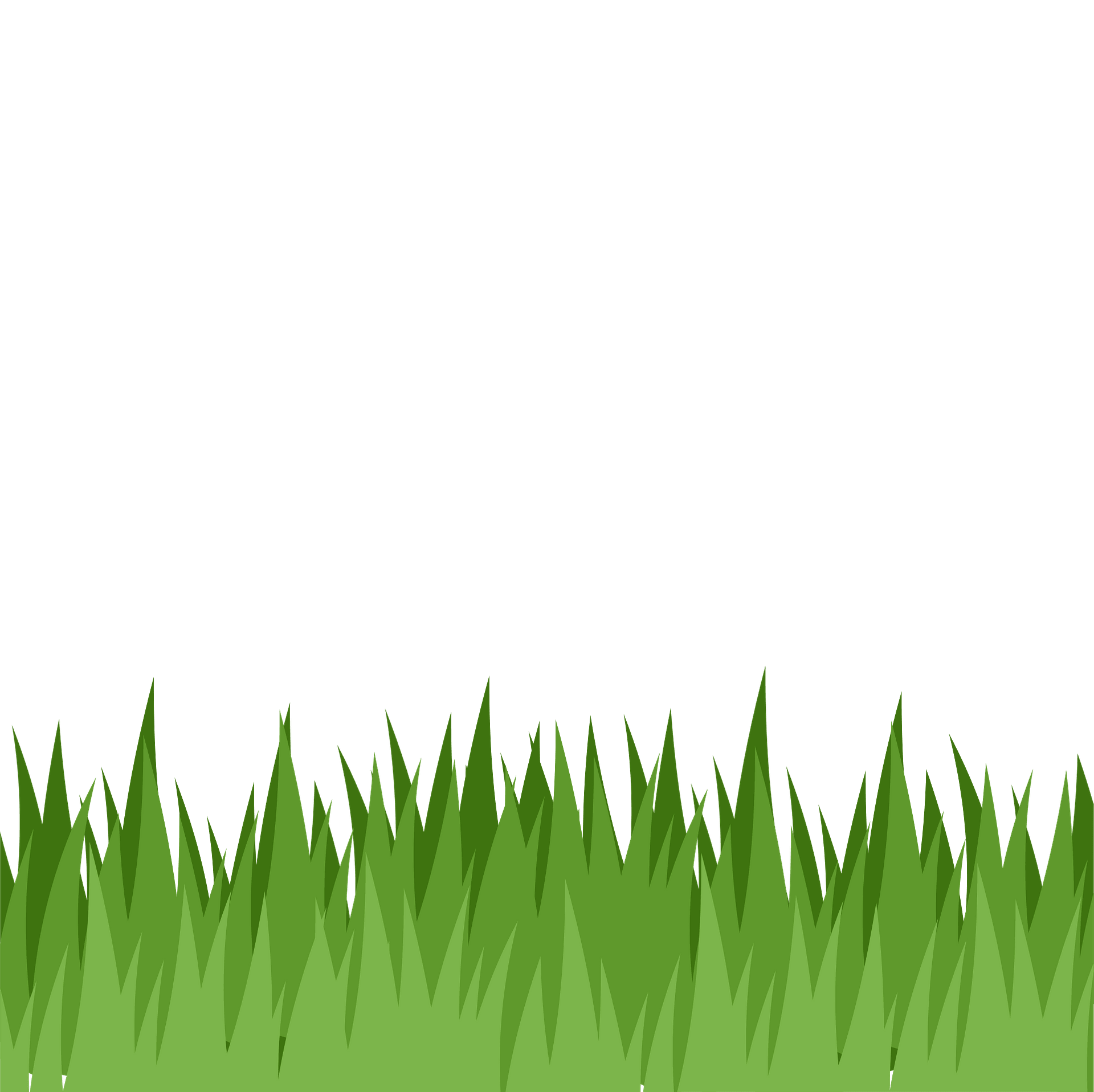 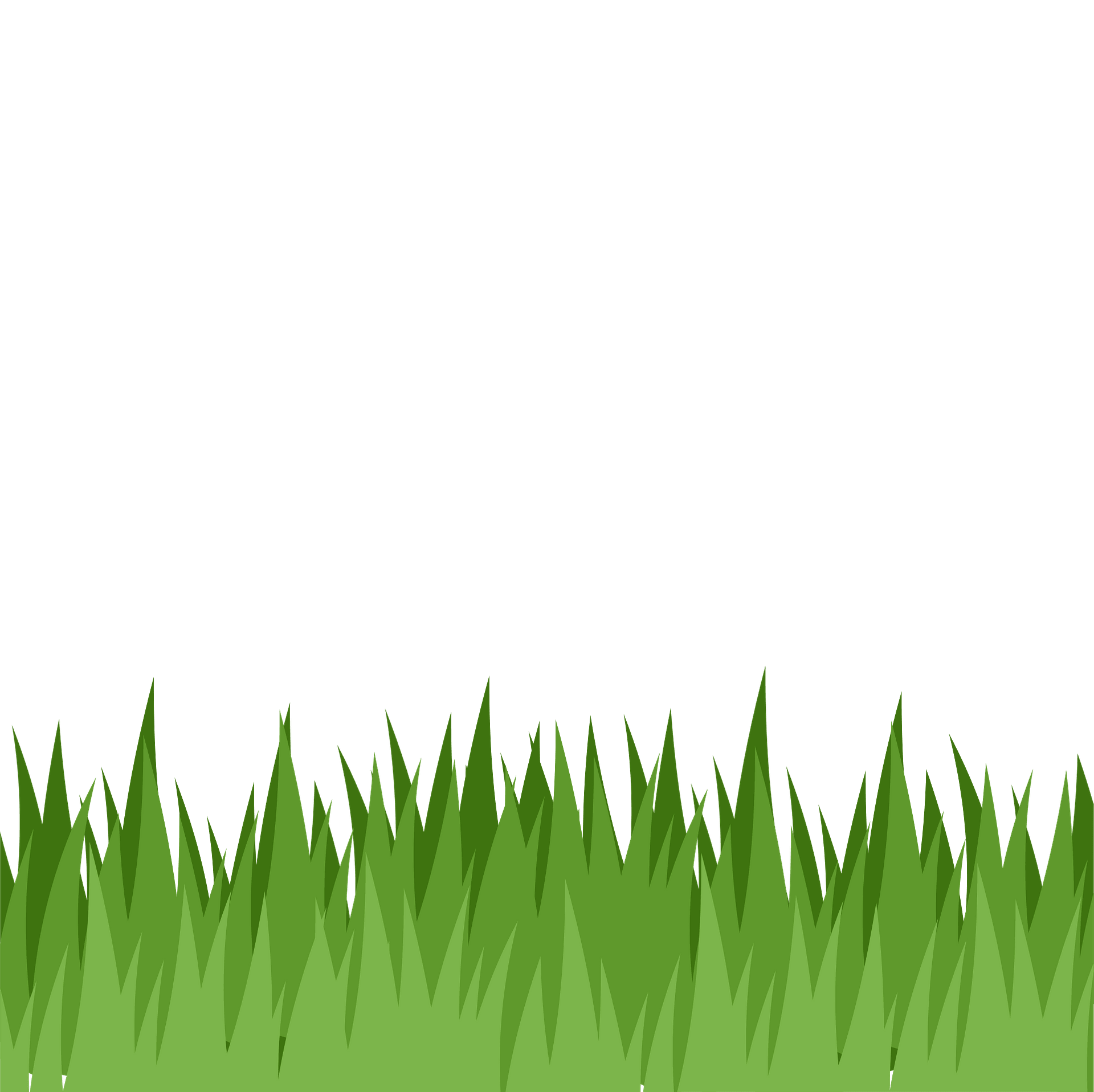 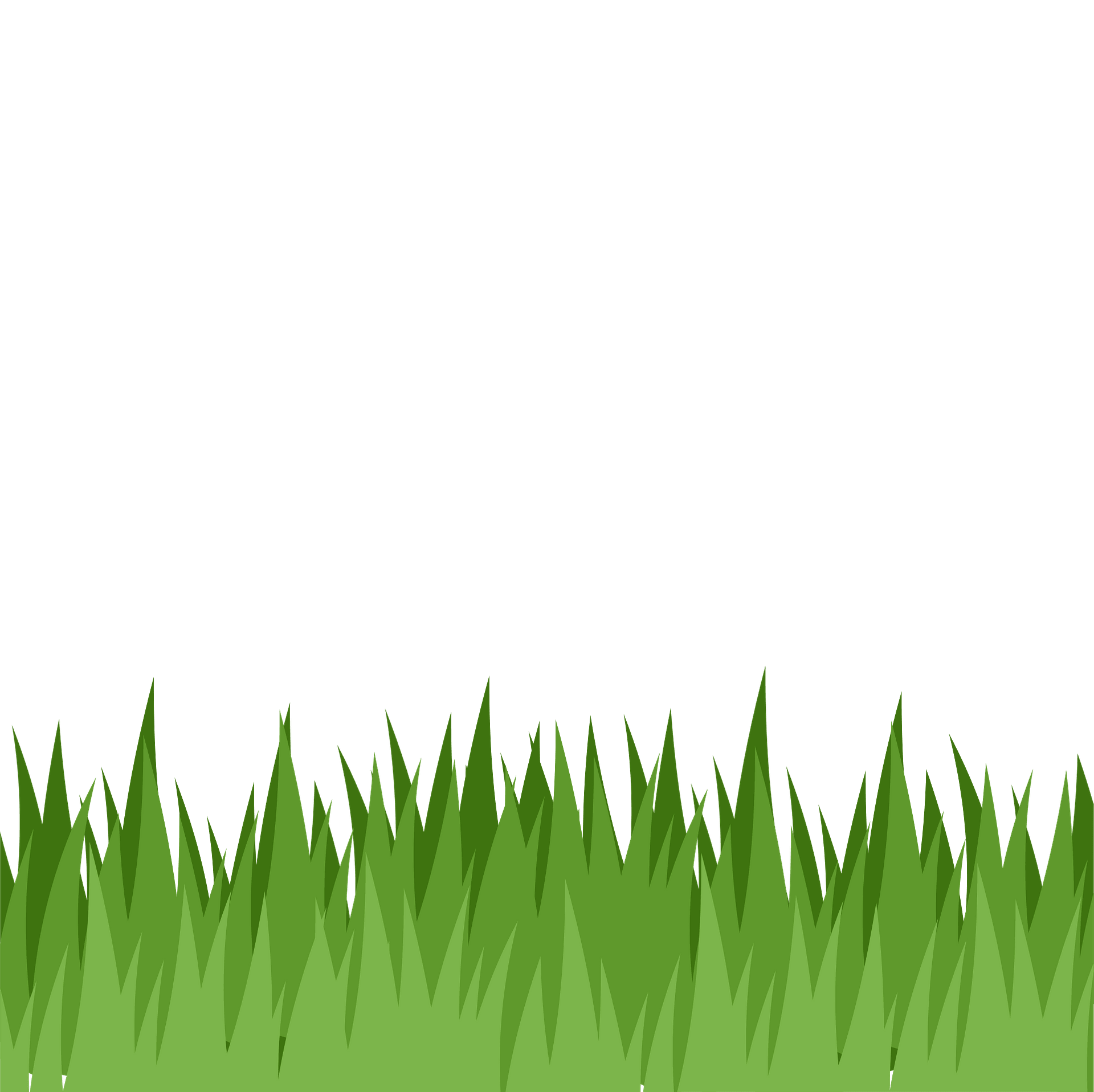 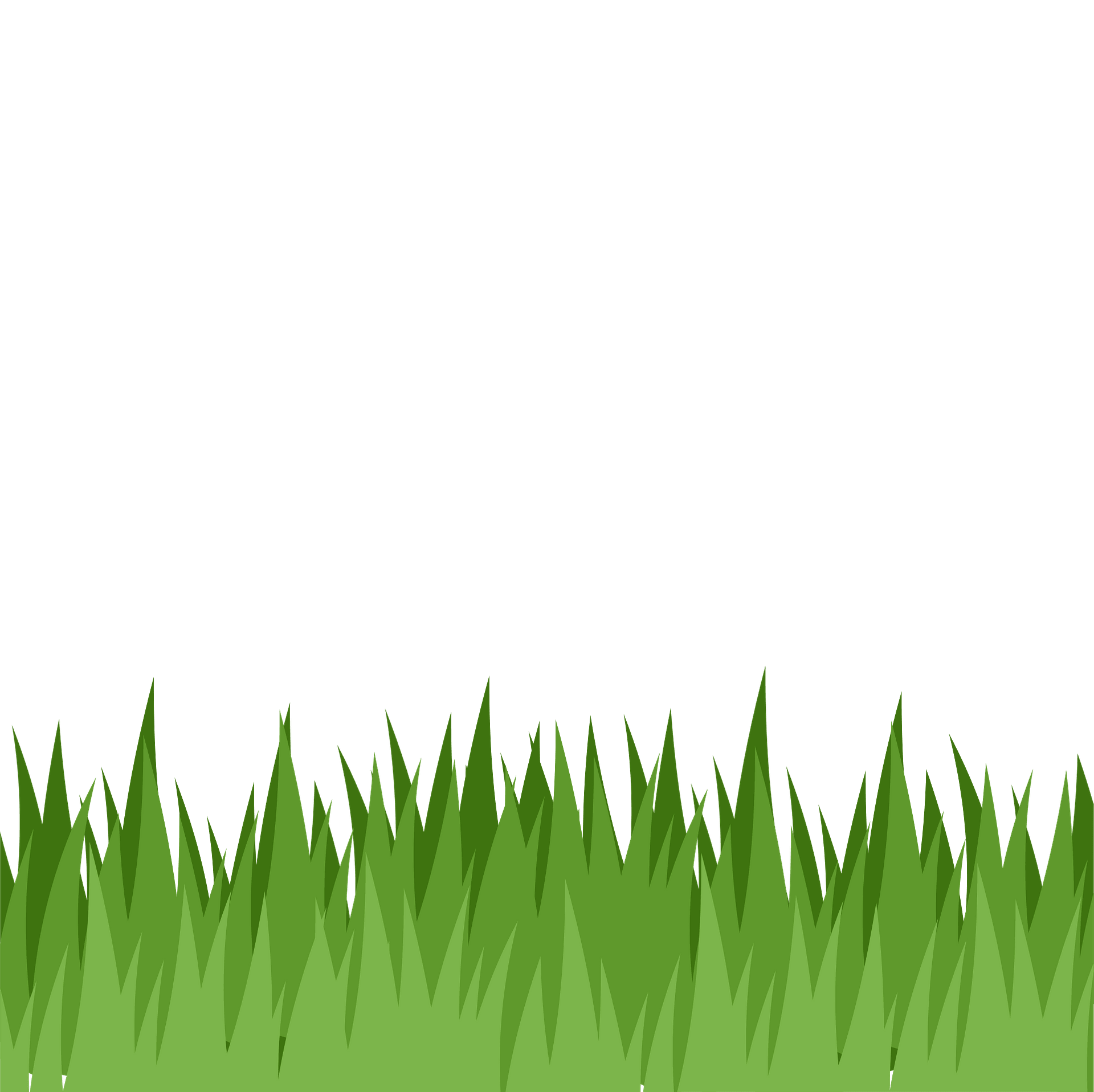 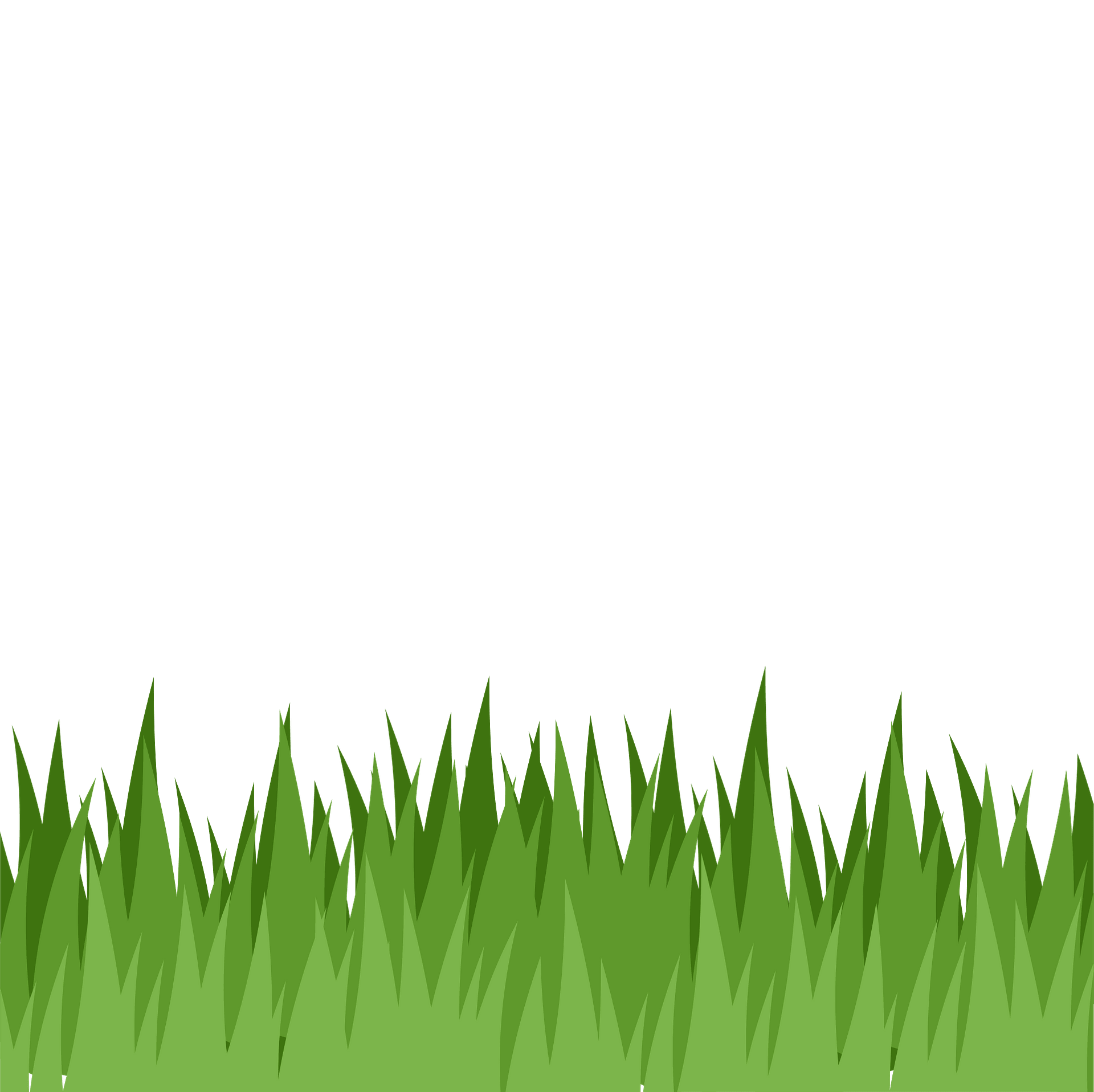 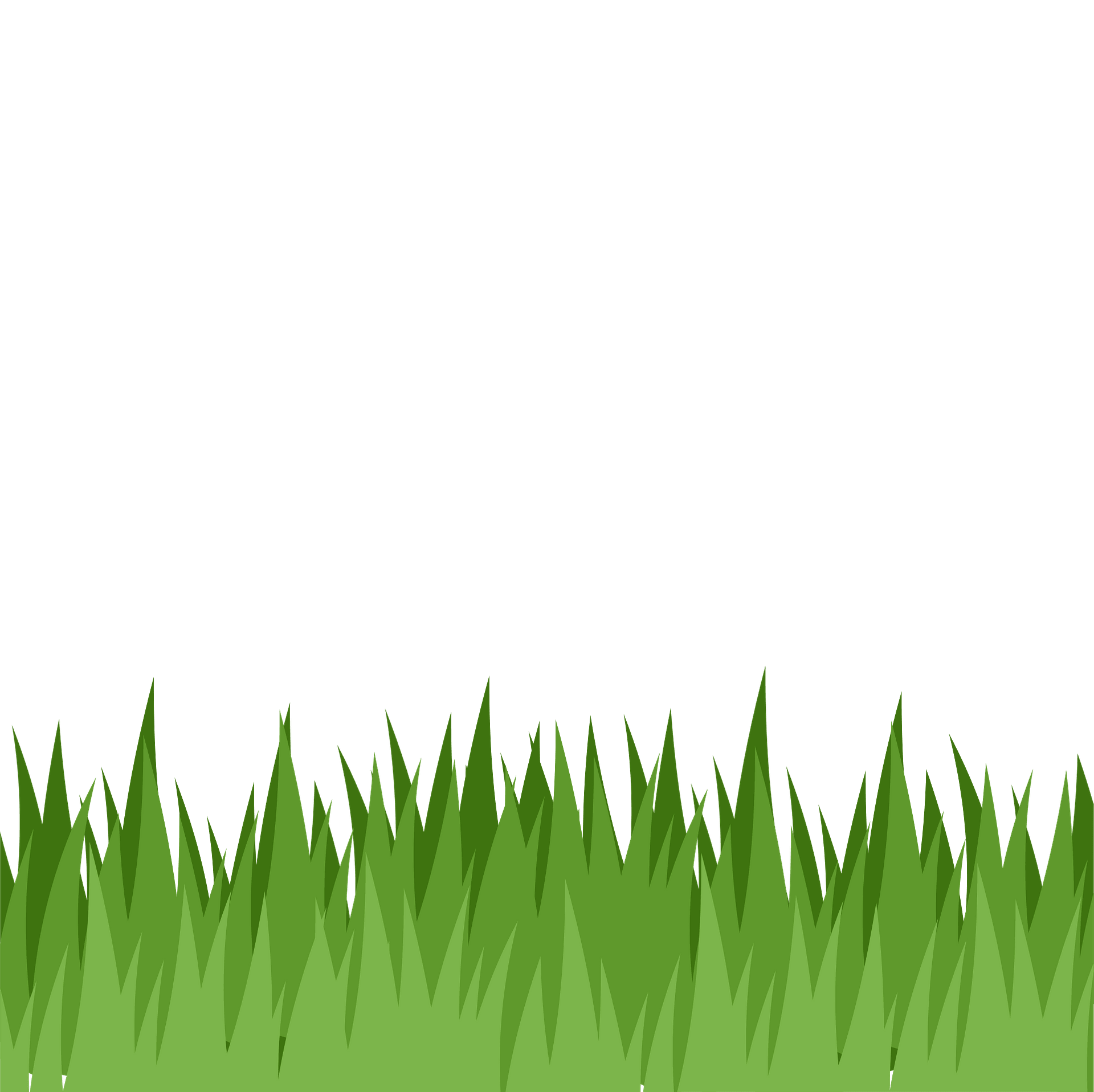 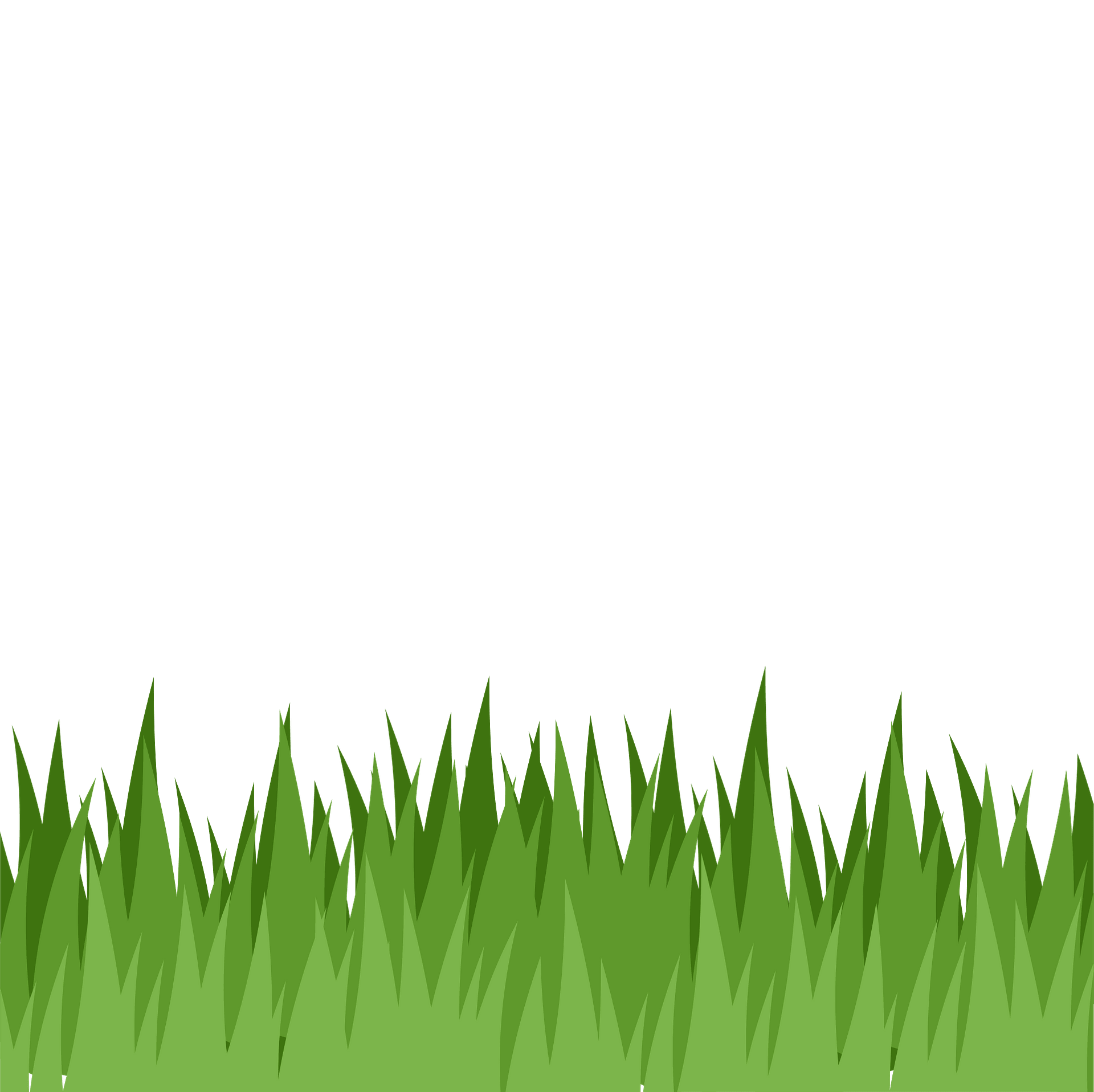 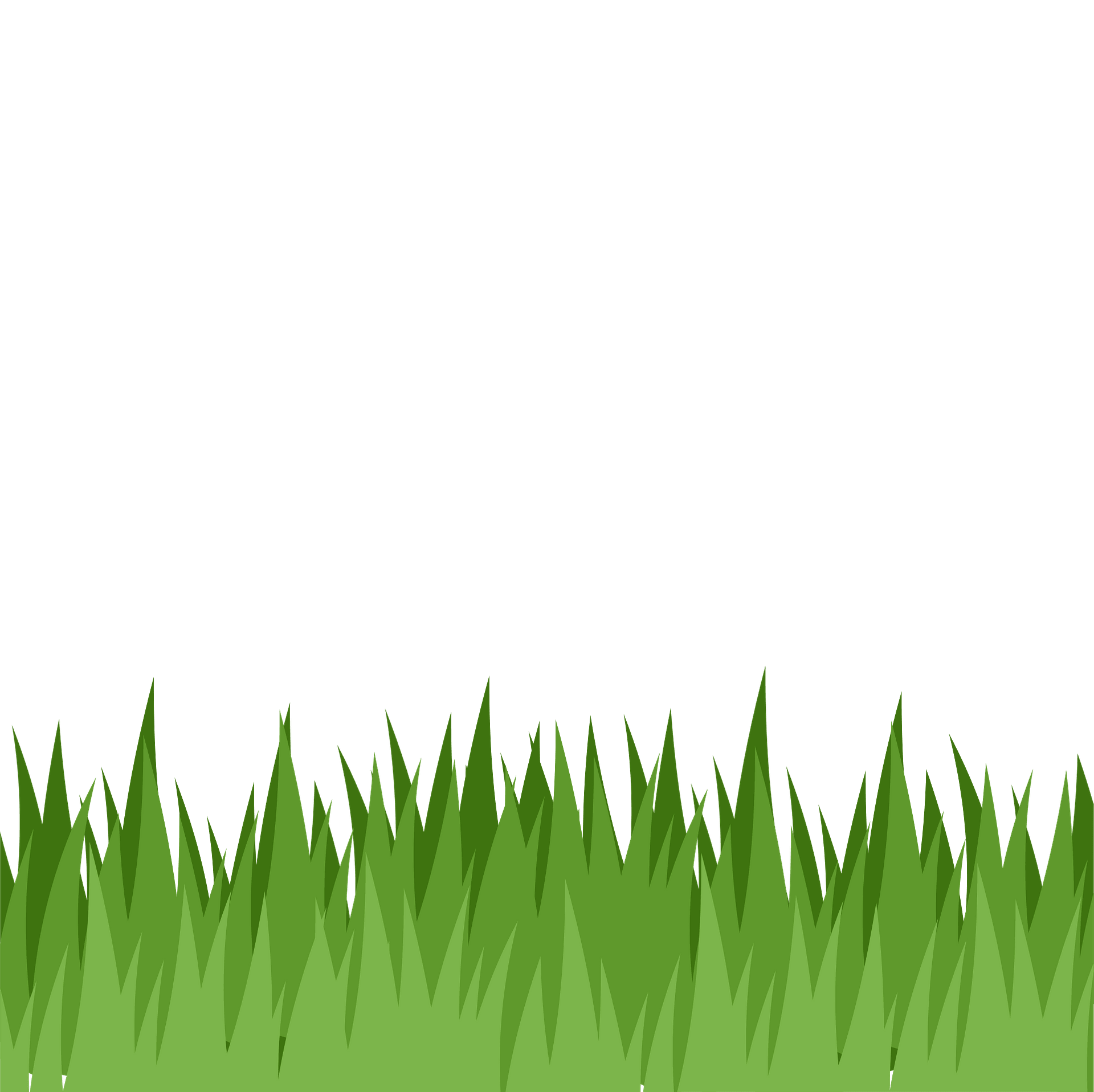 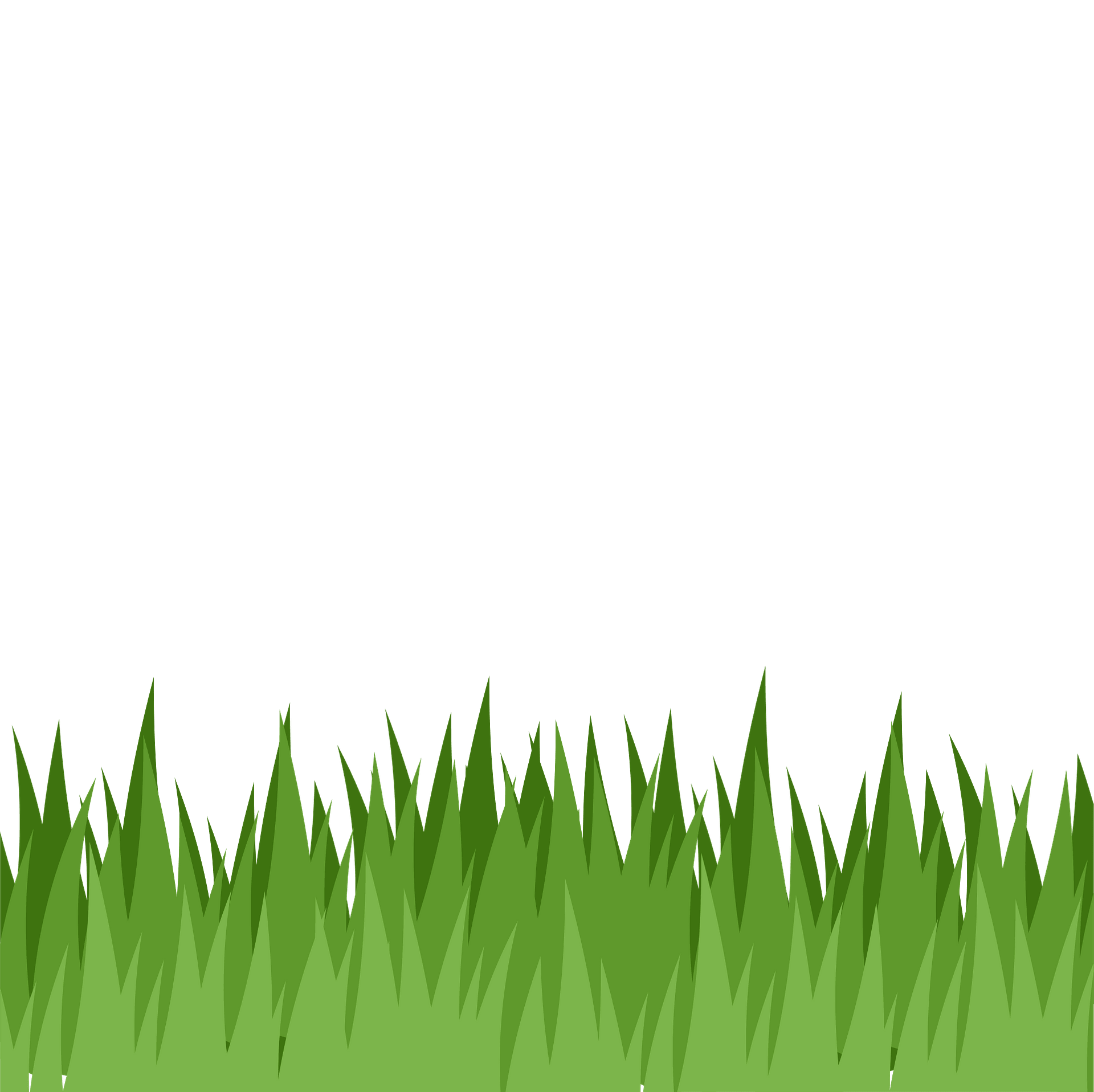 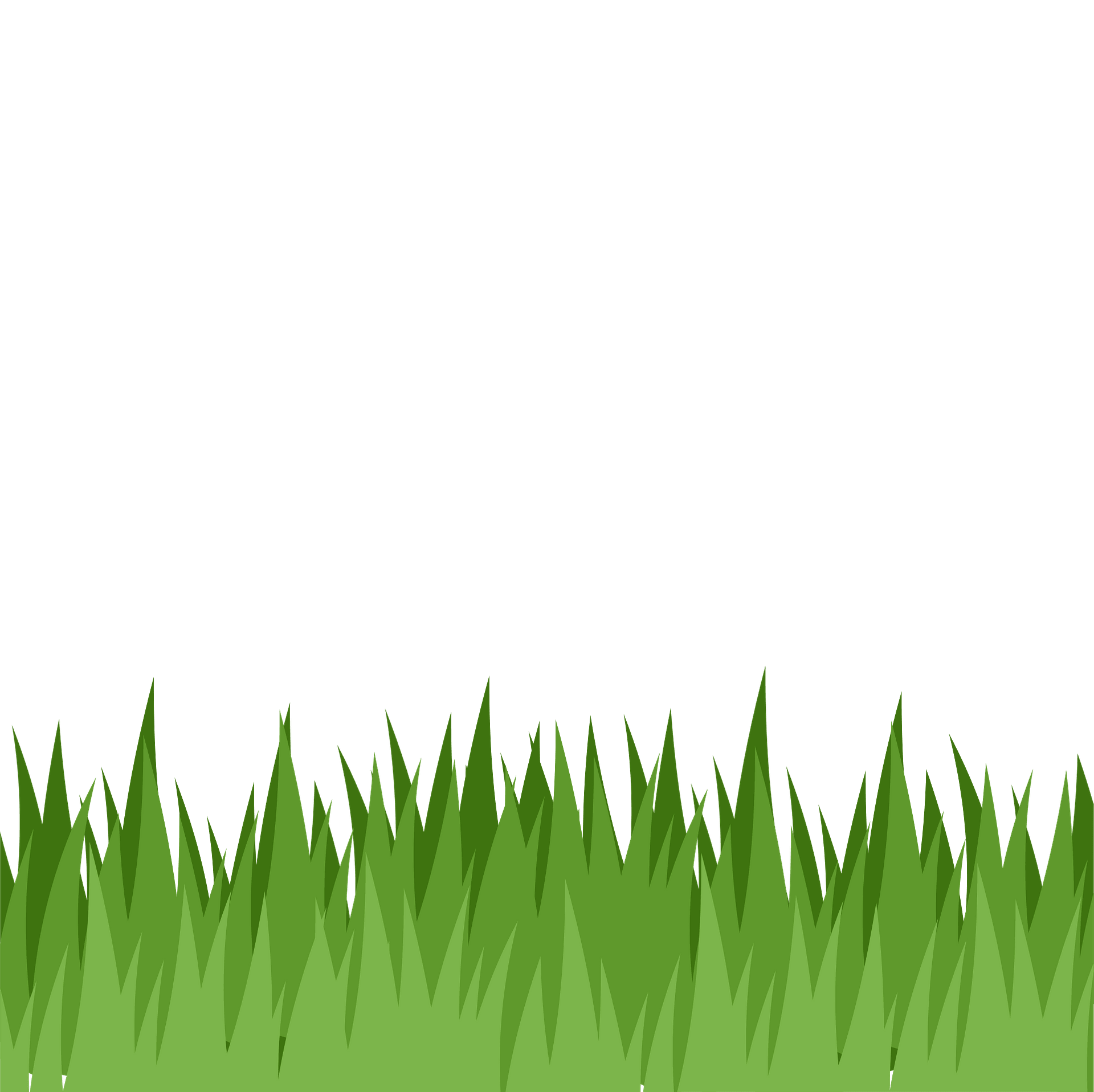 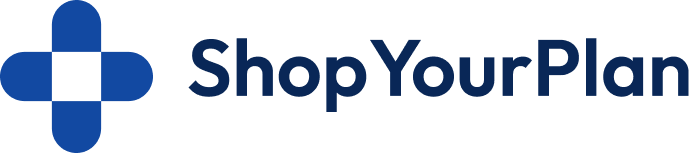 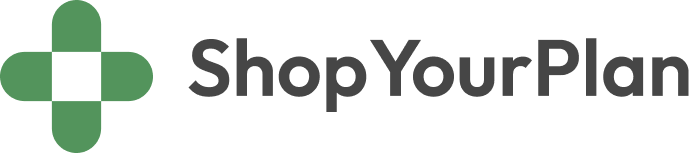 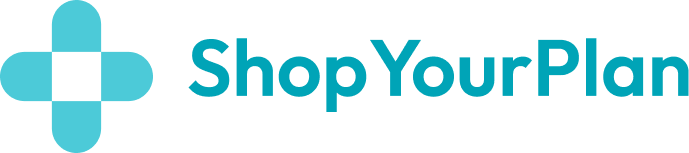 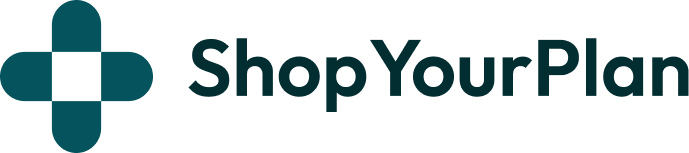 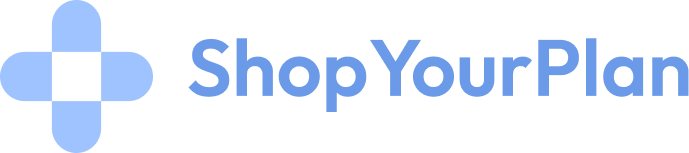 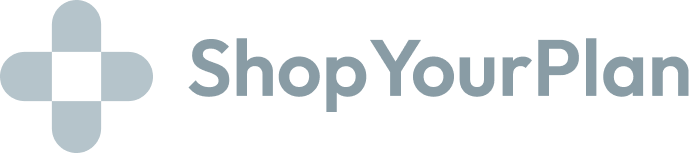 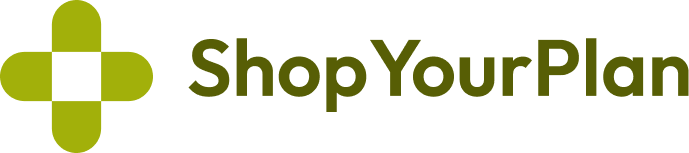 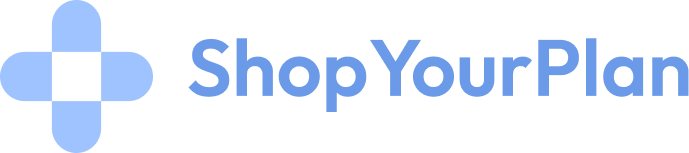 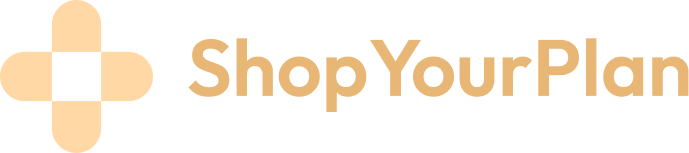 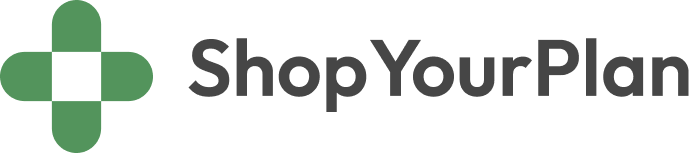 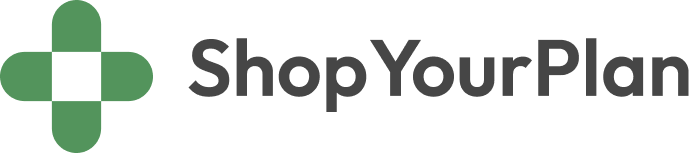 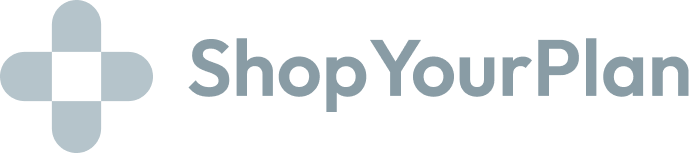 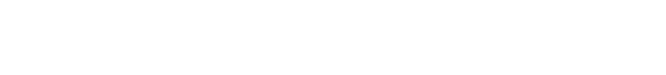 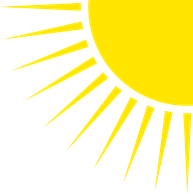 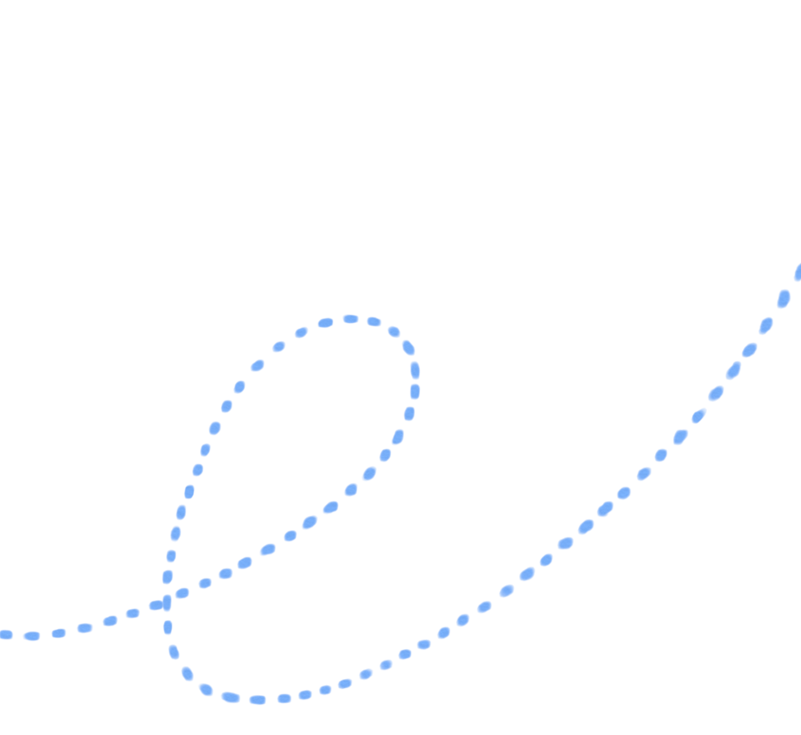 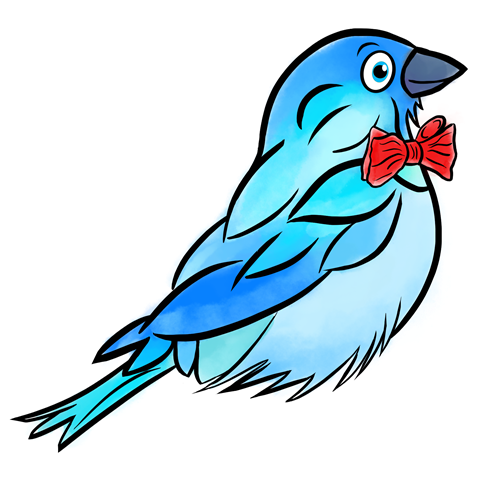 Medicare Supplement and Prescription Drug
Plan
Medicare Advantage 
Plan
This is where we can help!
Medicare guidance at no-cost to you!
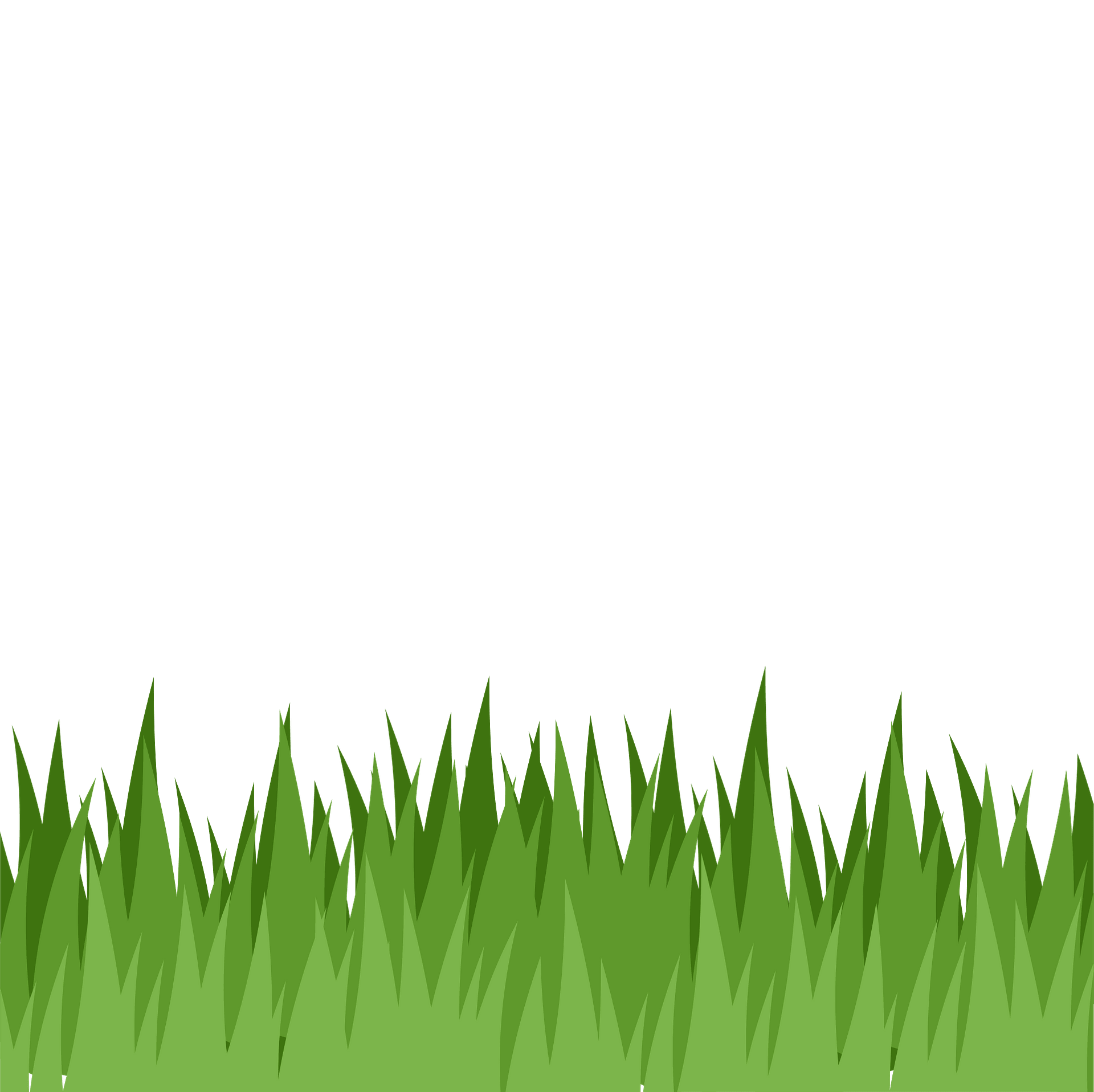 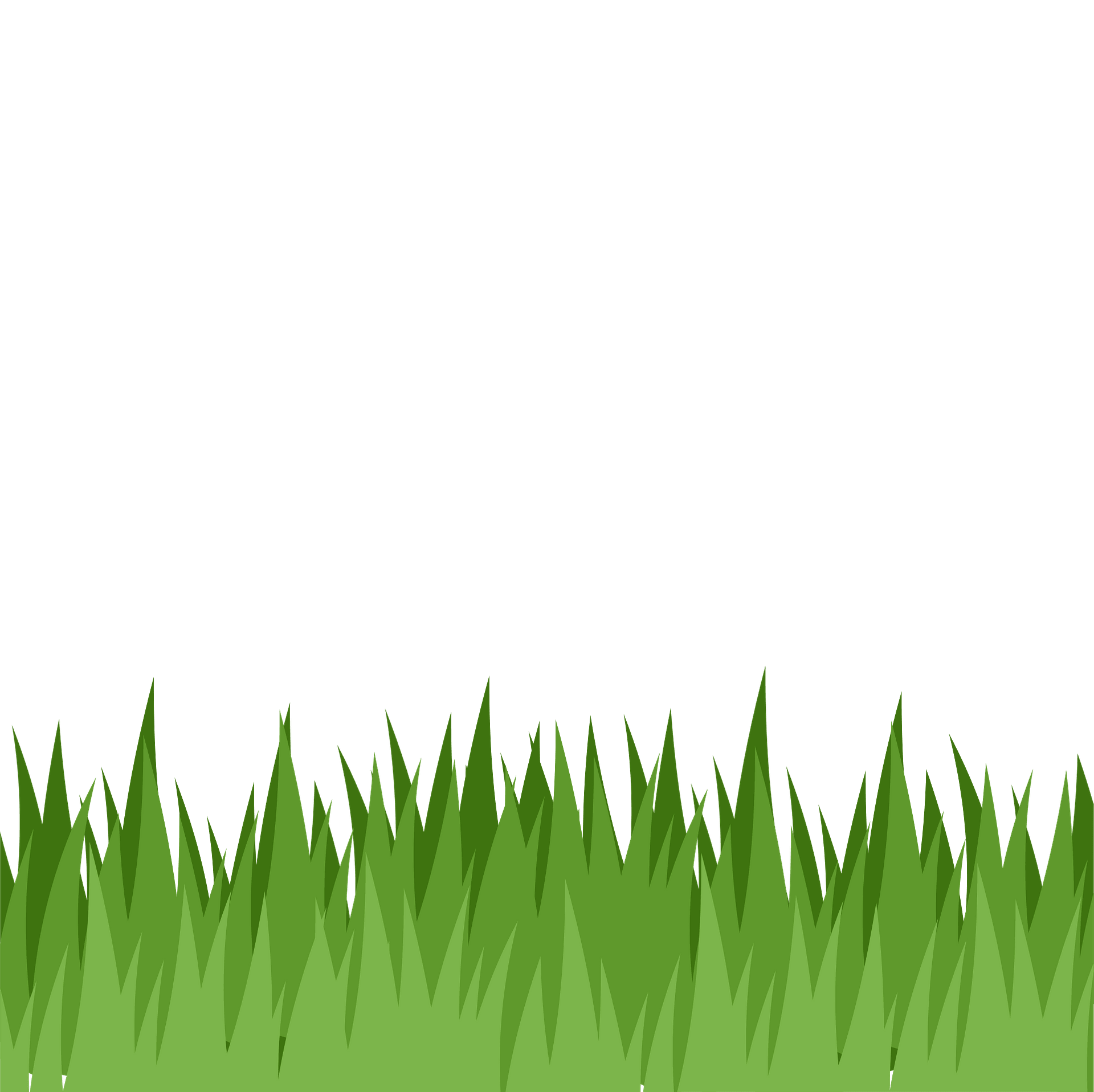 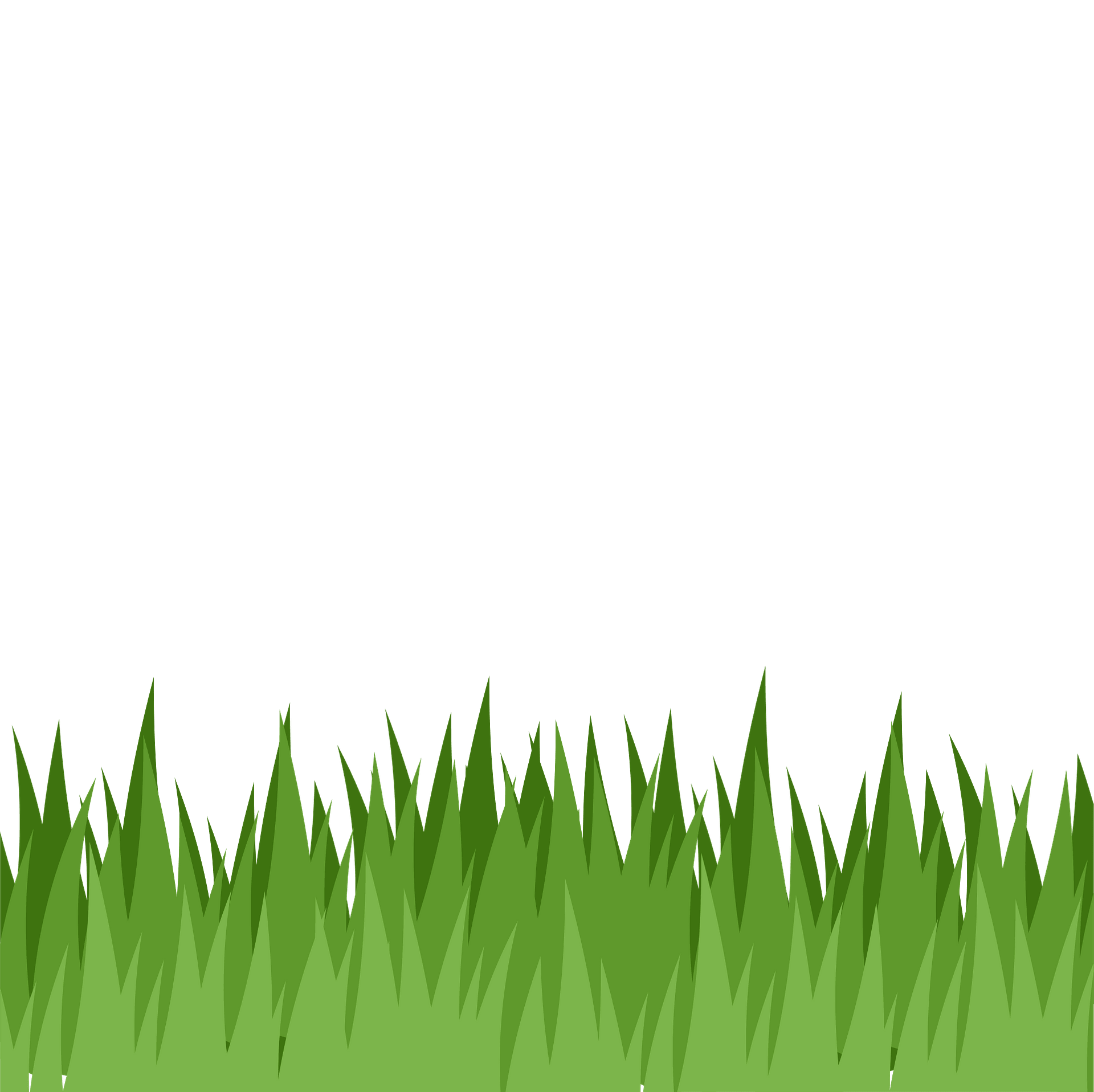 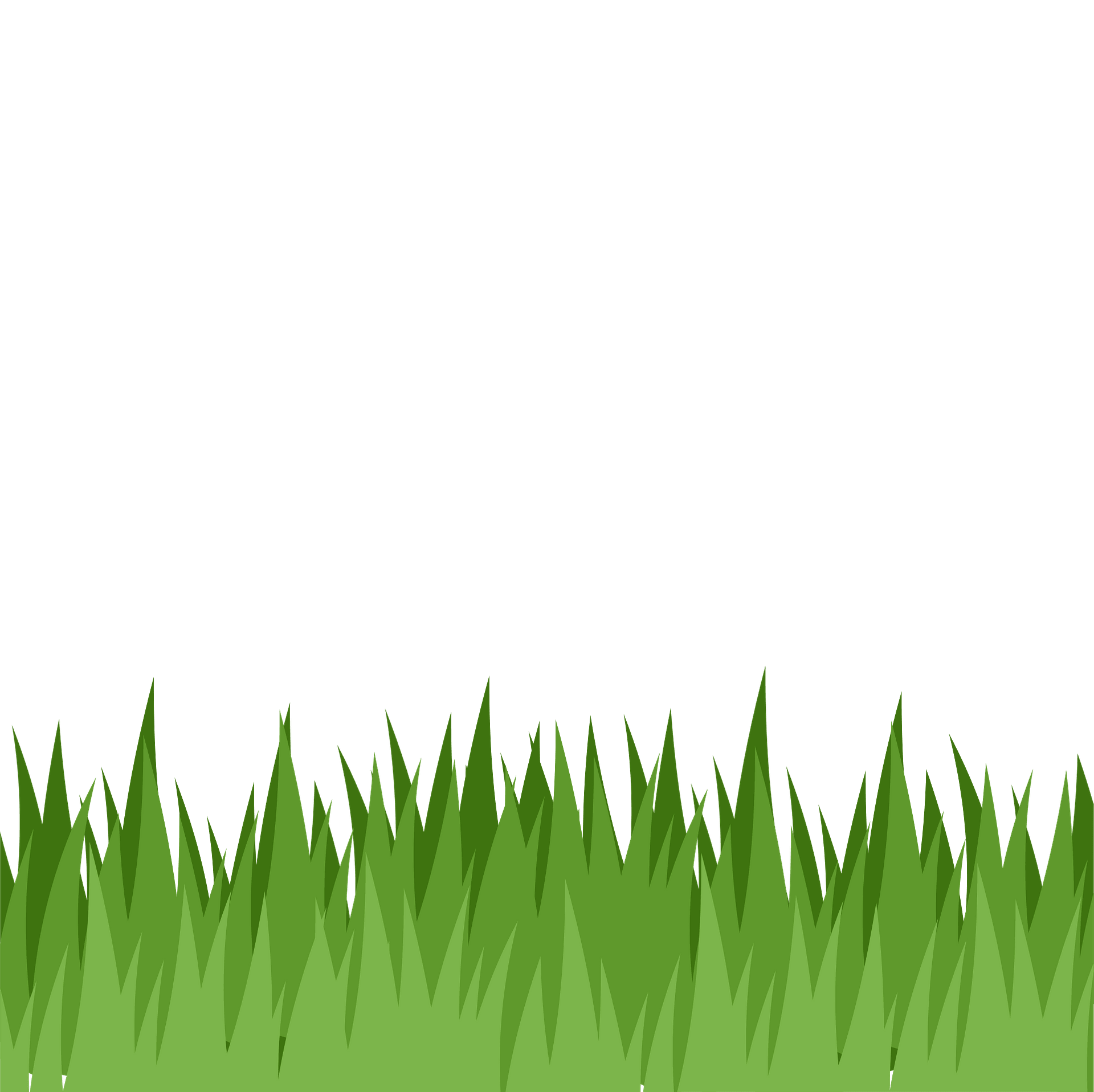 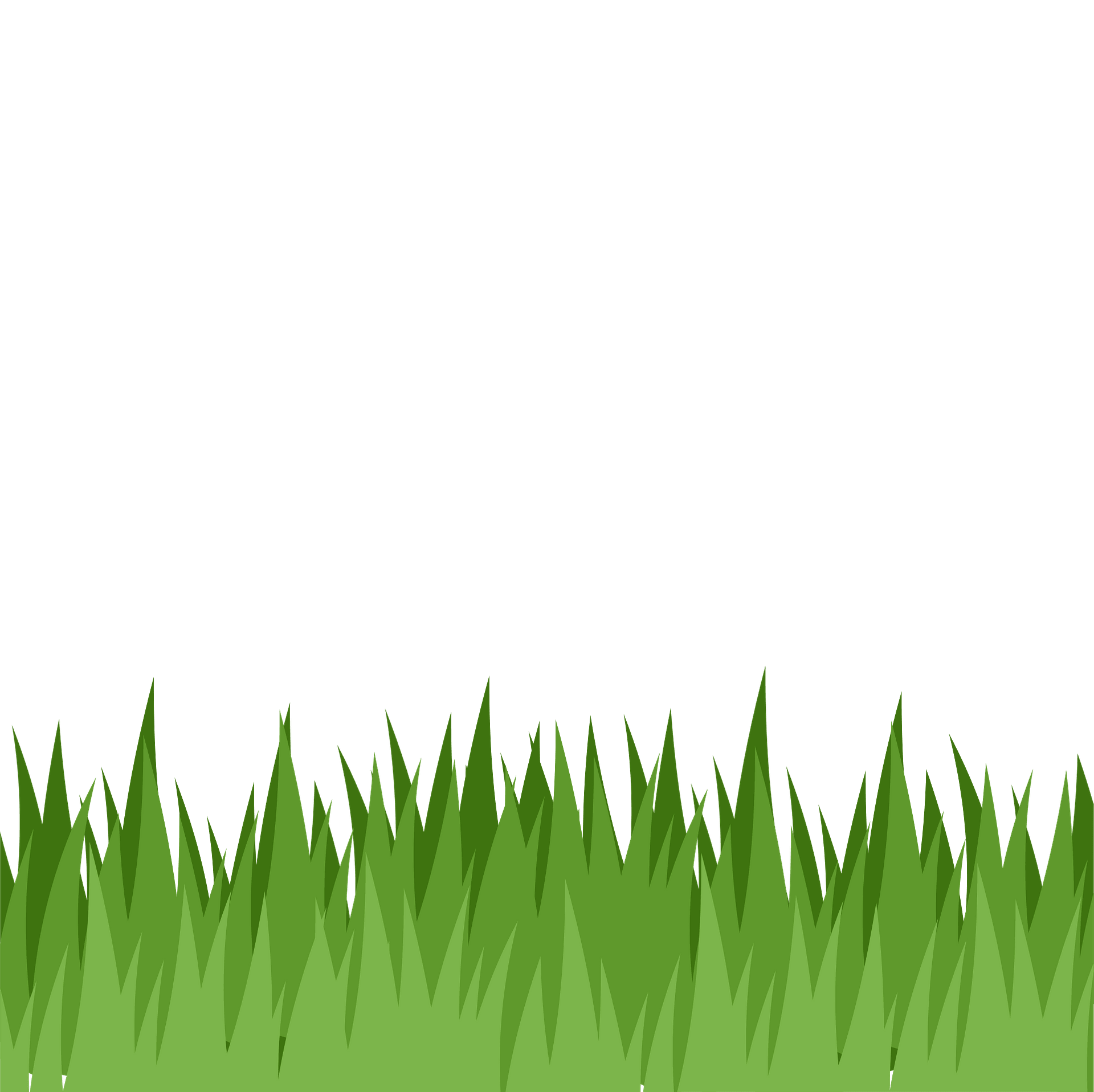 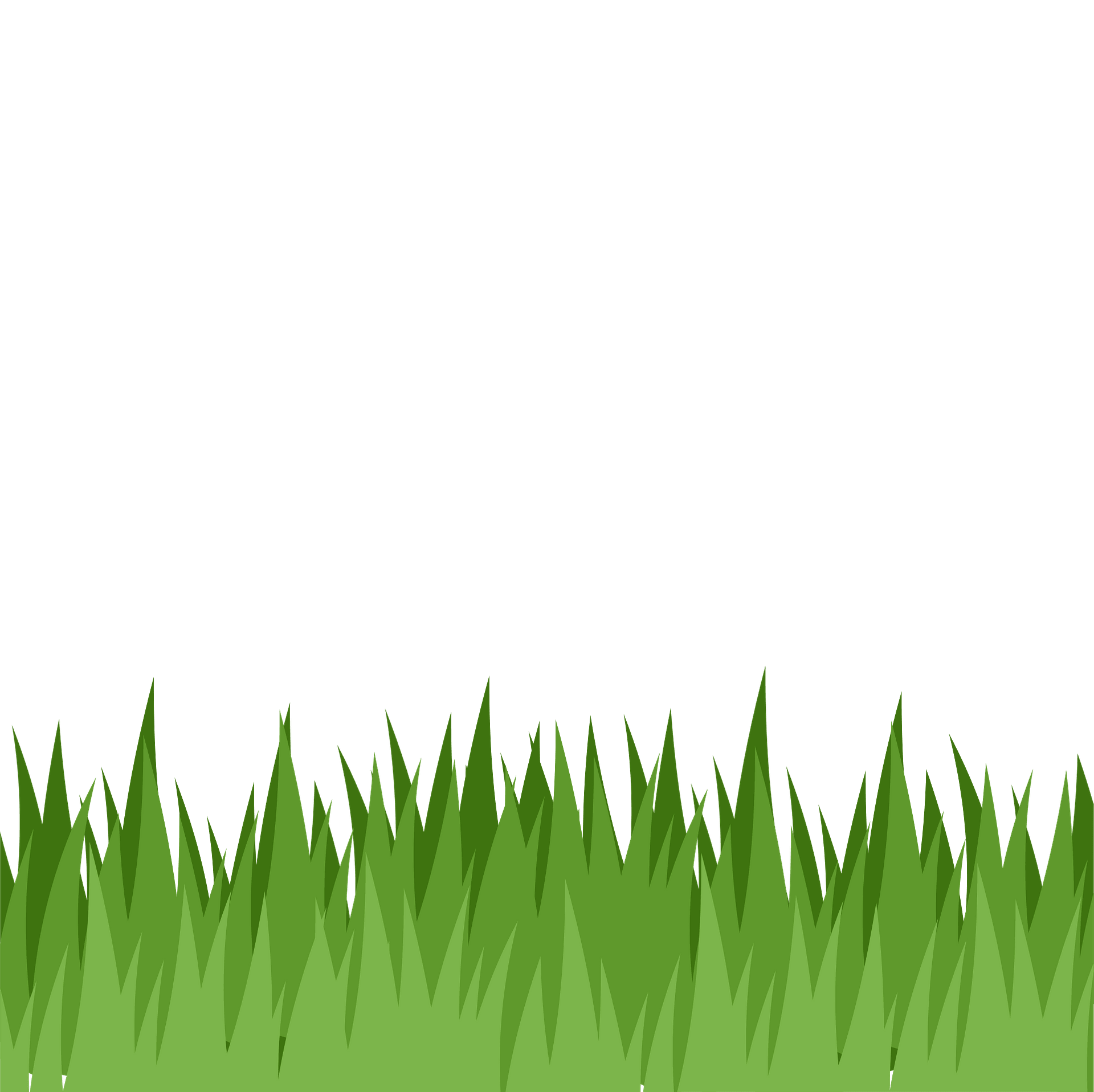 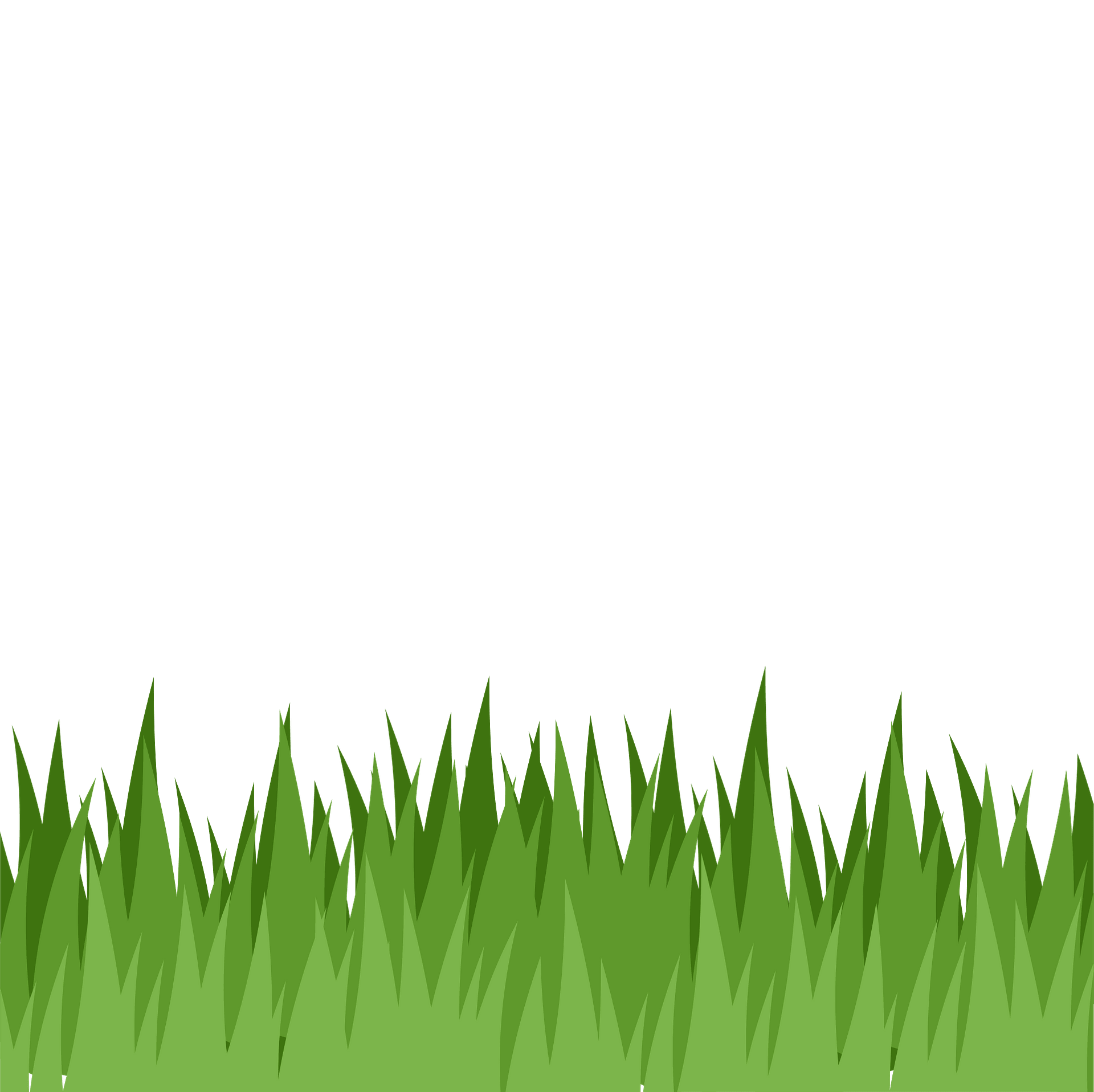 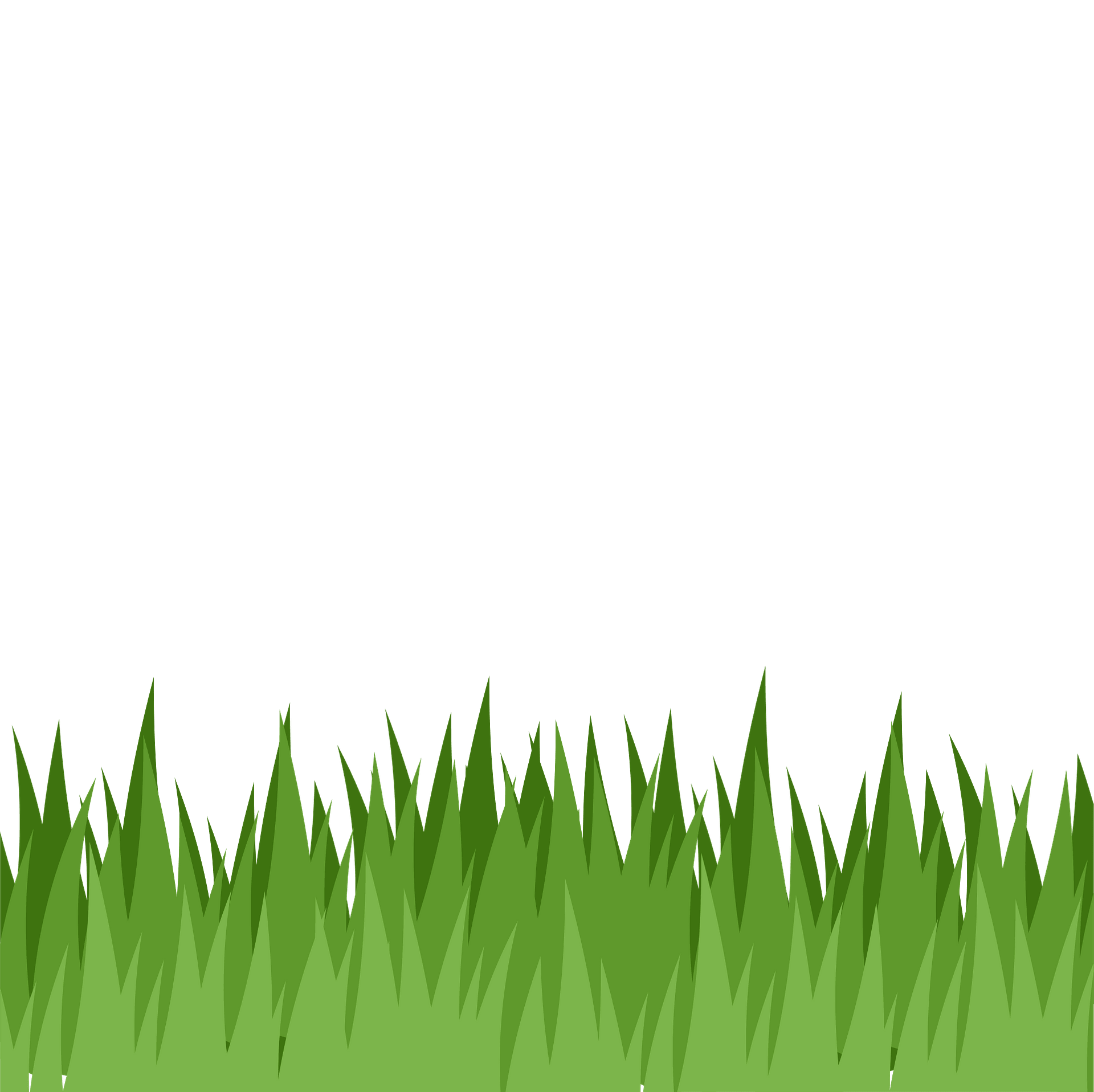 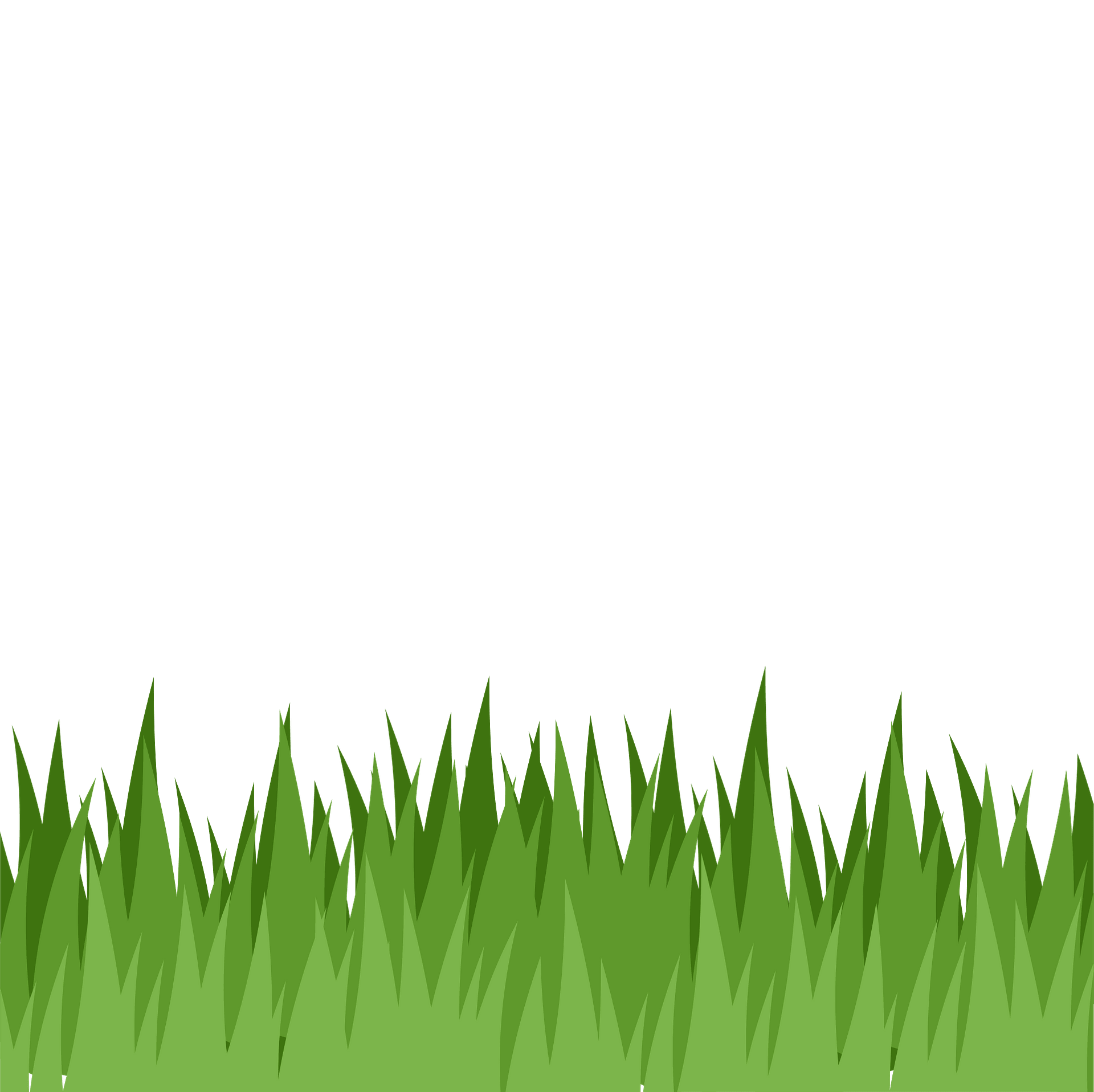 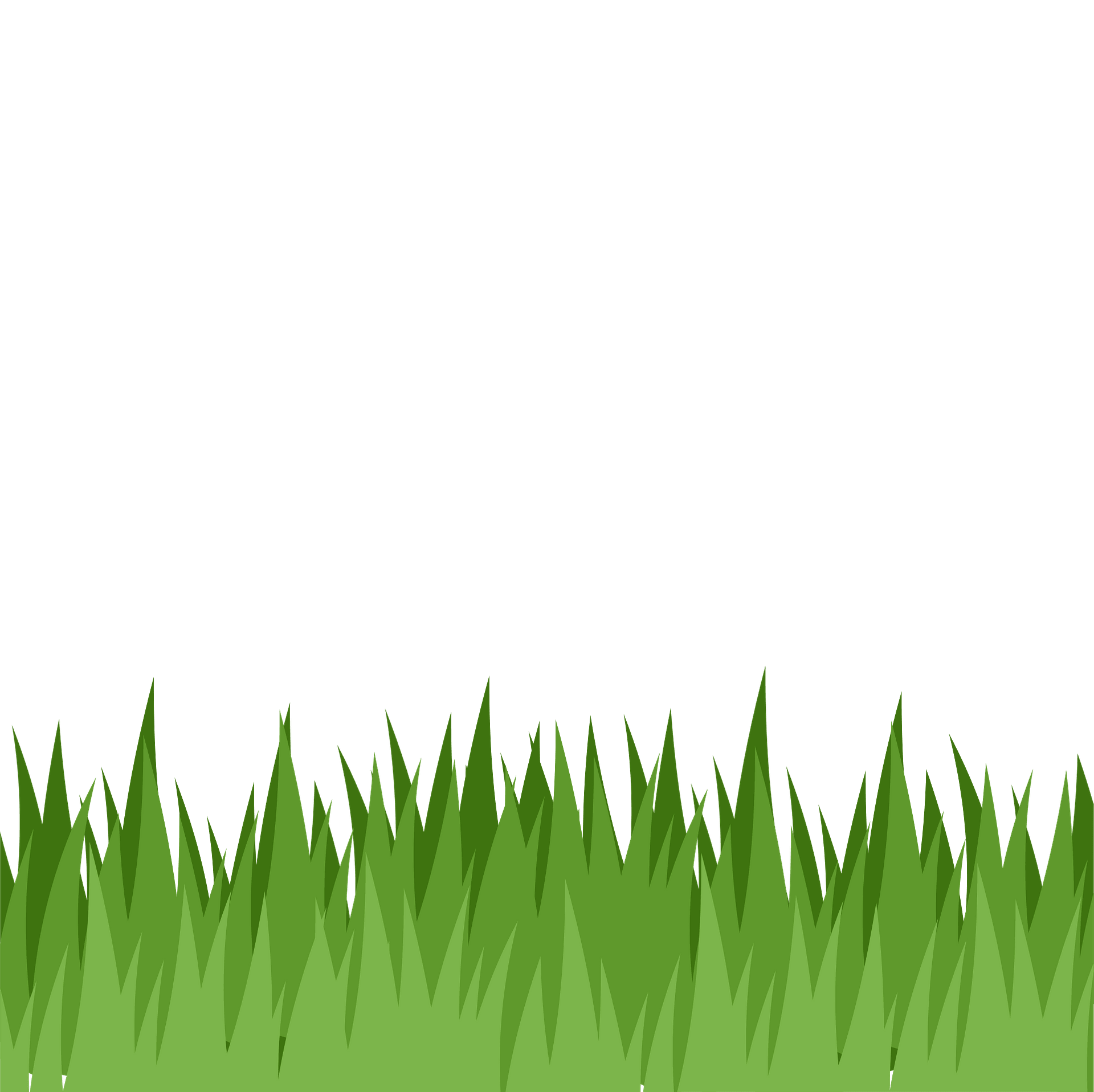 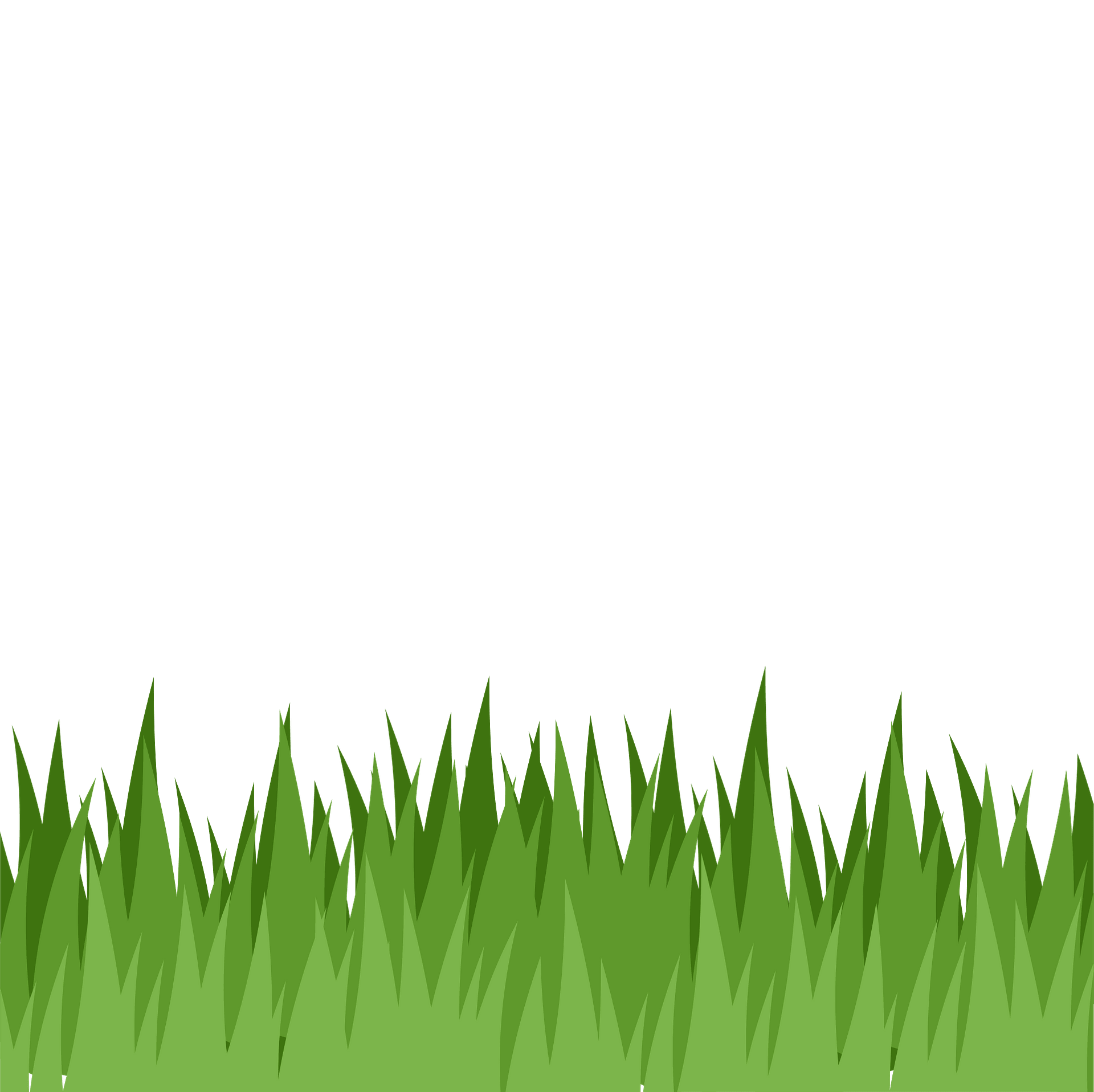 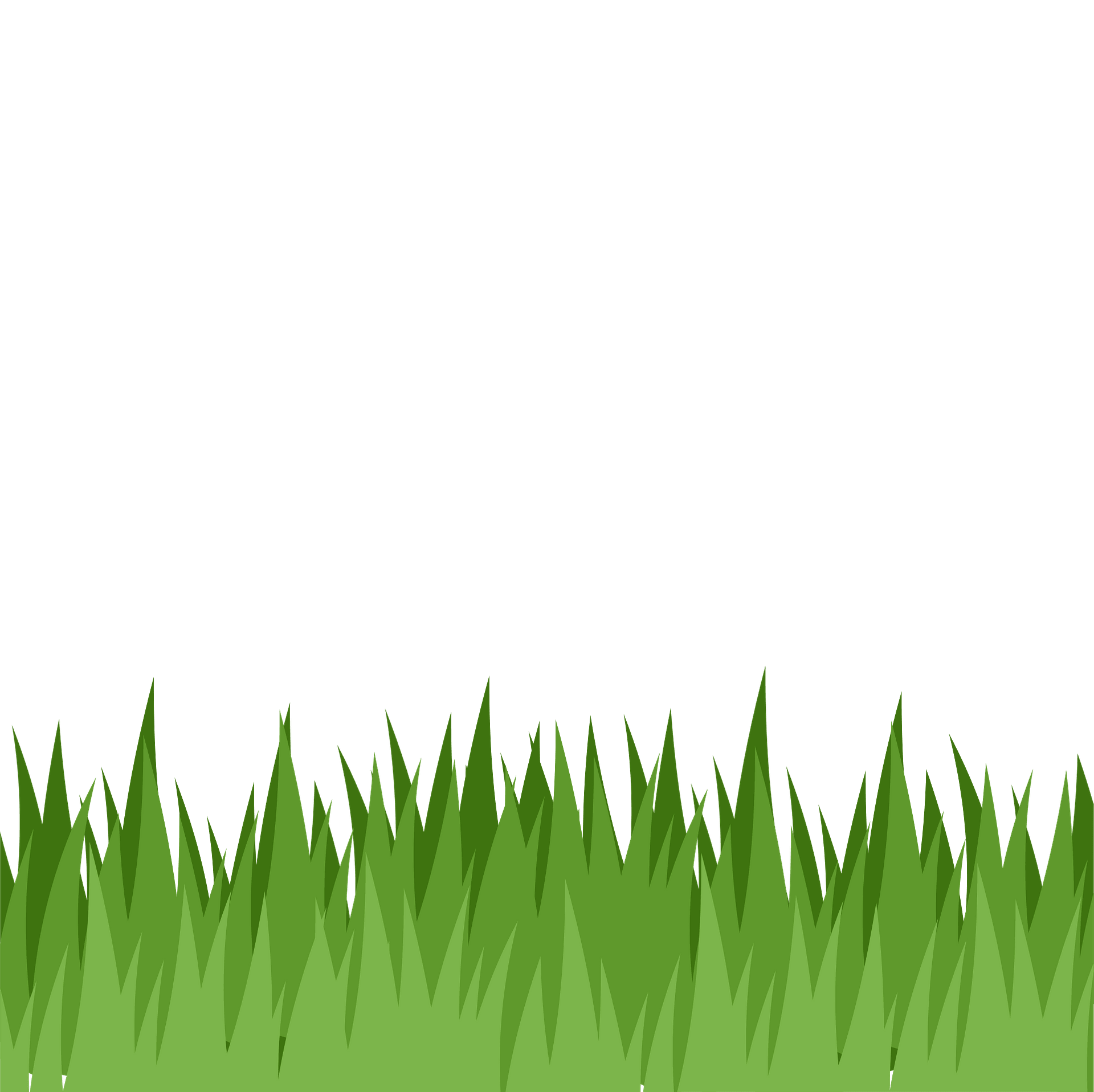 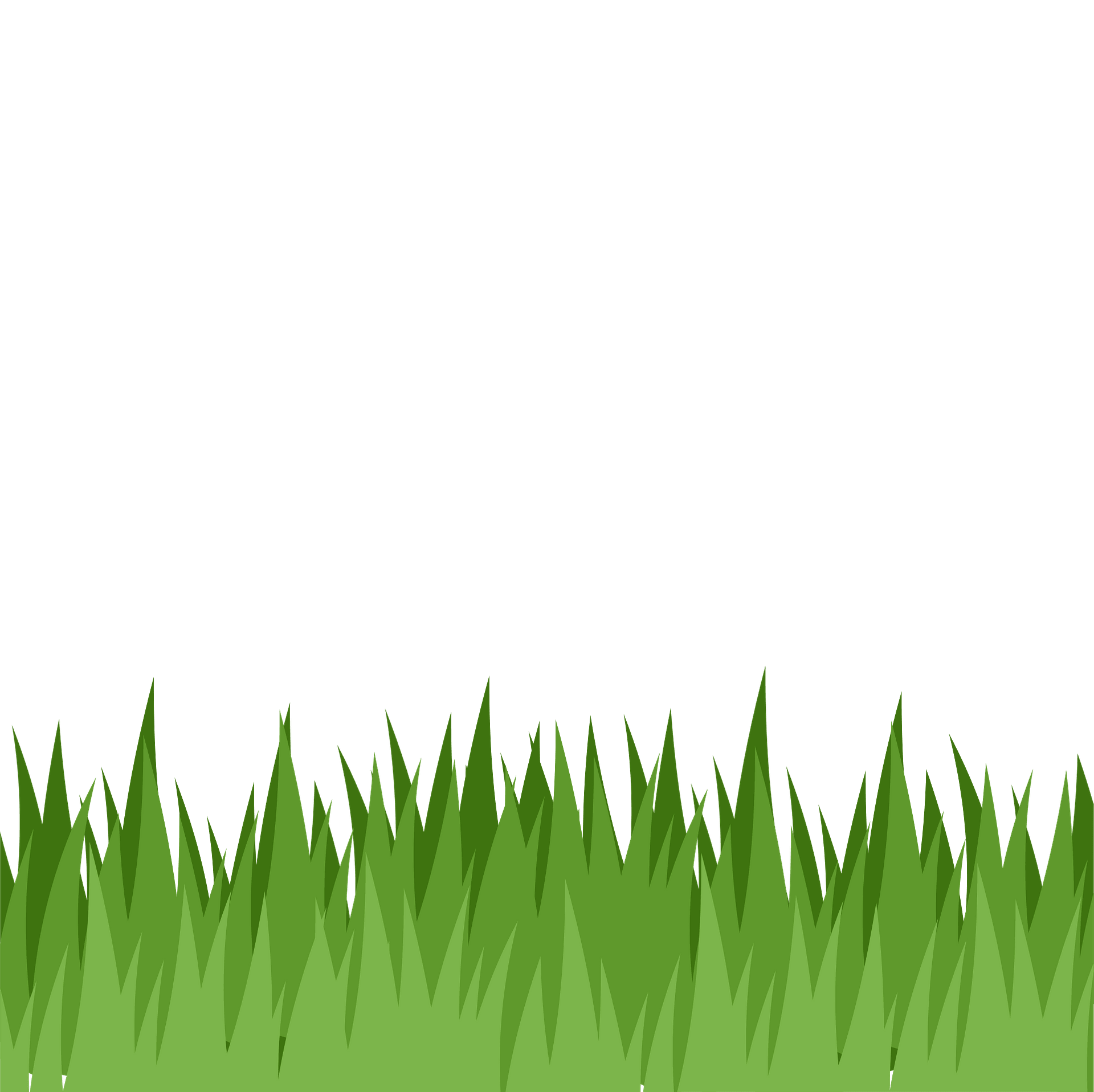 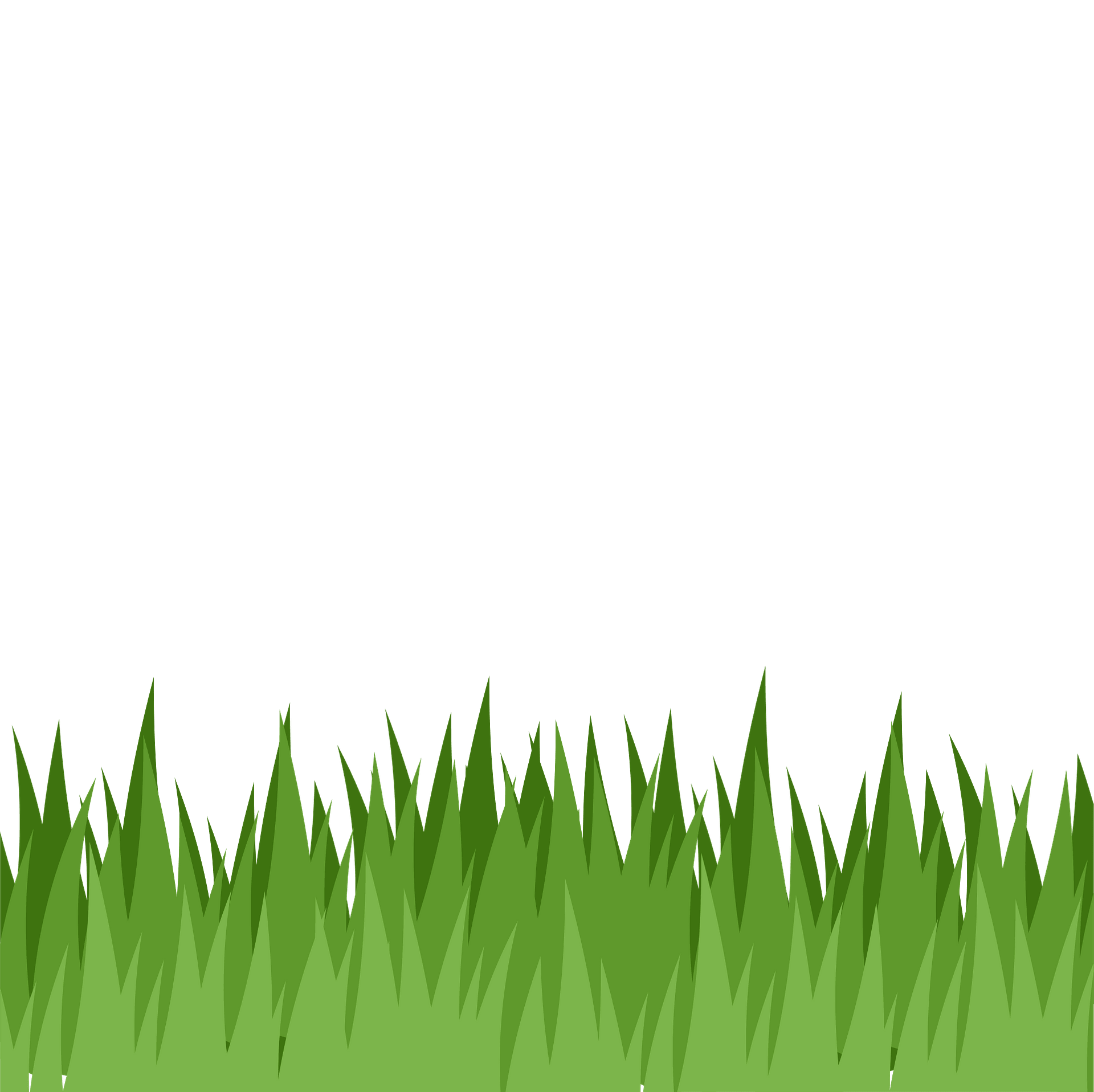 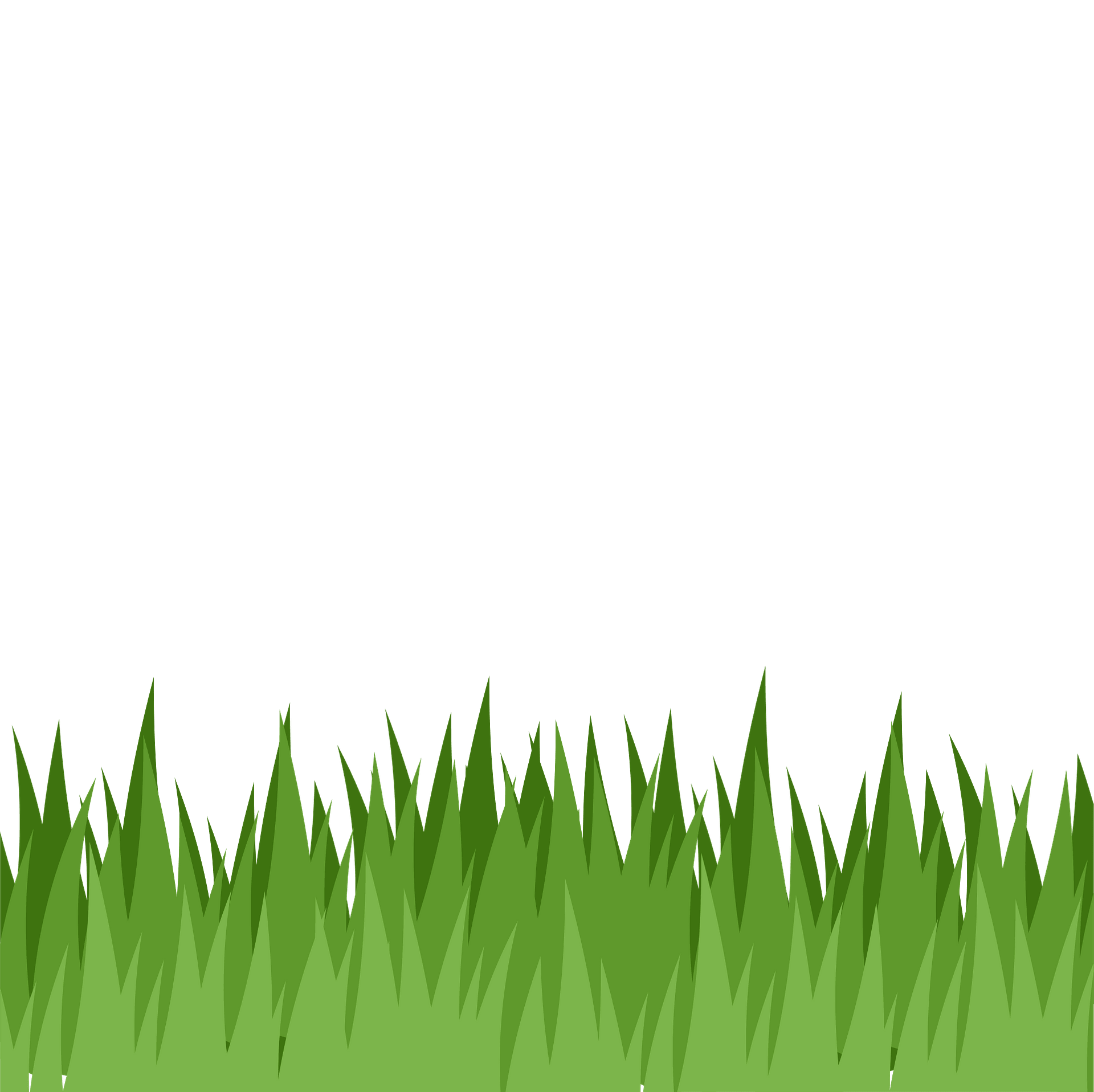 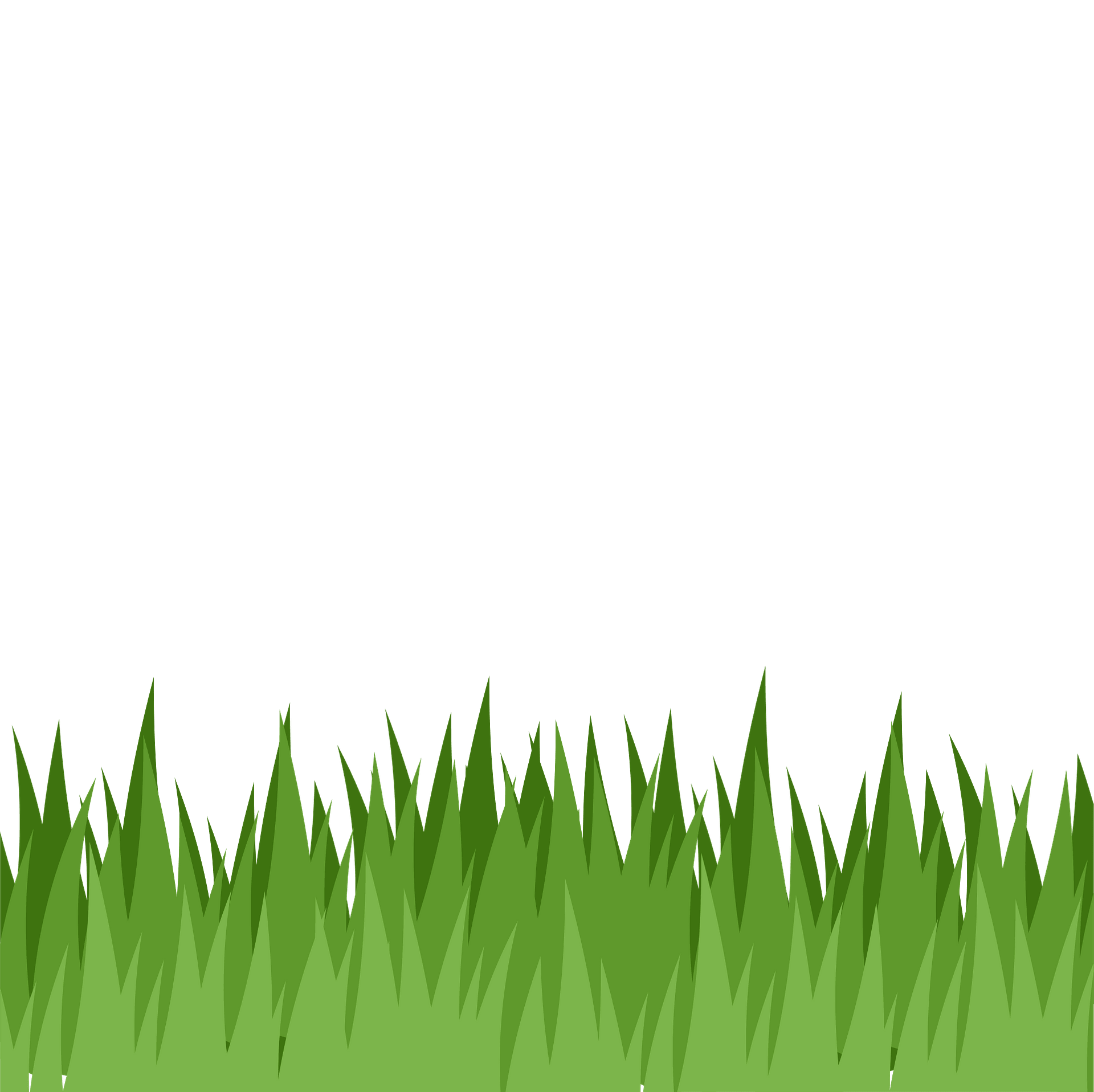 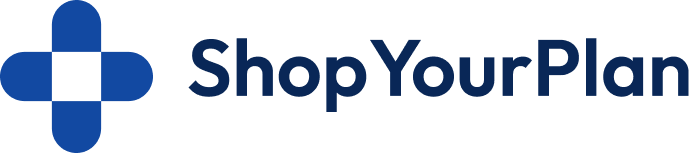 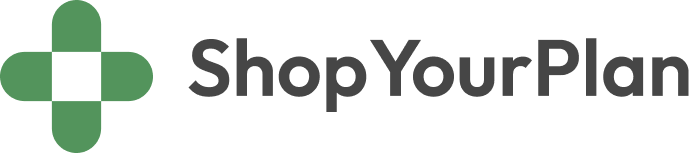 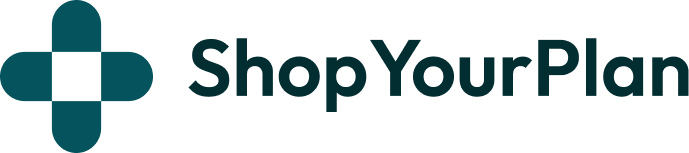 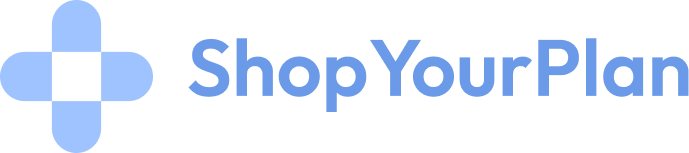 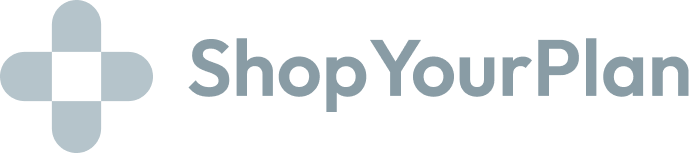 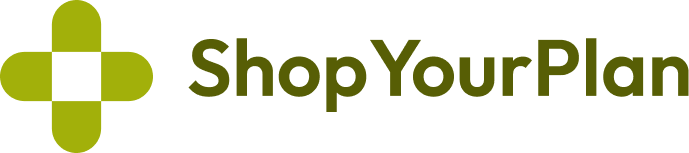 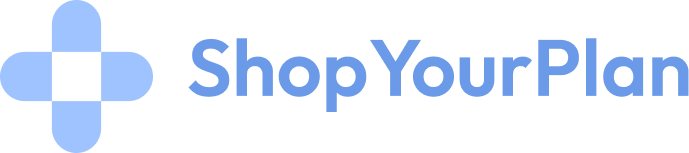 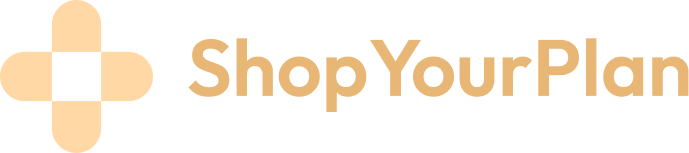 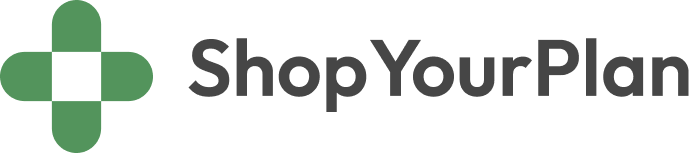 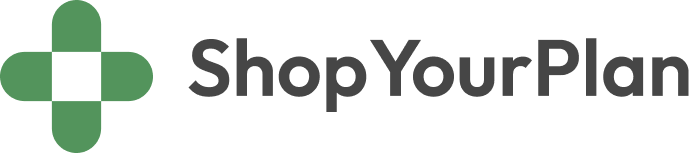 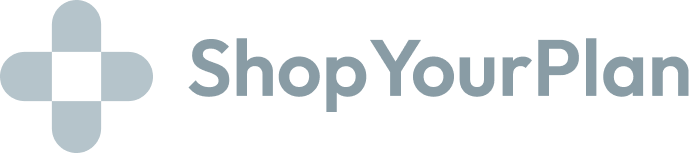 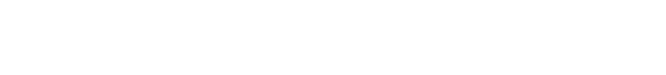 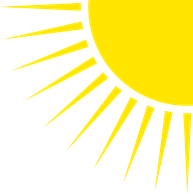 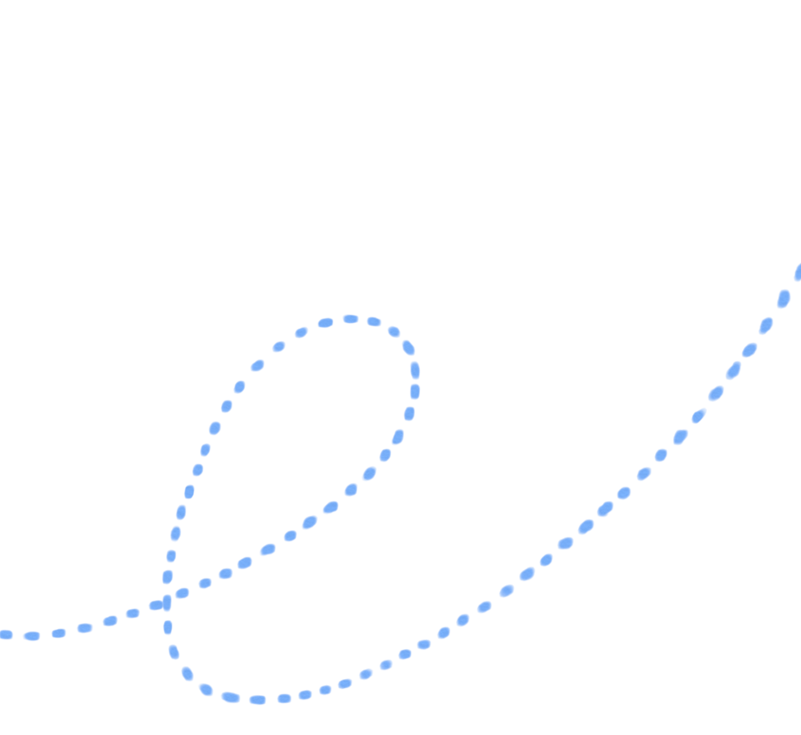 Medicare Supplement (Medigap)
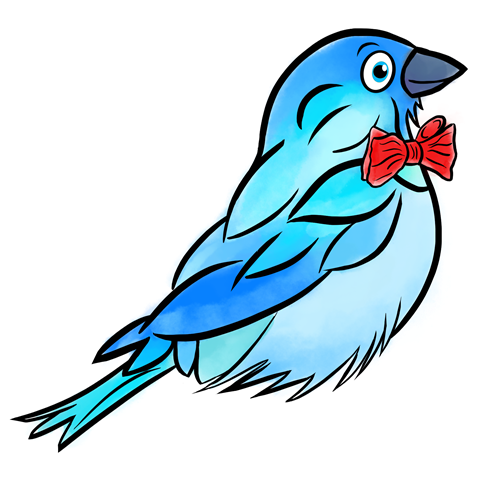 Federally standardized private insurance plans that help fill in the gaps in Medicare Parts A & B

Does not cover outpatient prescription drugs (Part D)

Keep your doctor and hospitals as long as they accept Medicare

Premiums are based on age | gender | smoking status

Higher monthly premiums resulting in lower out-of-pocket expenses
Medicare guidance at no-cost to you!
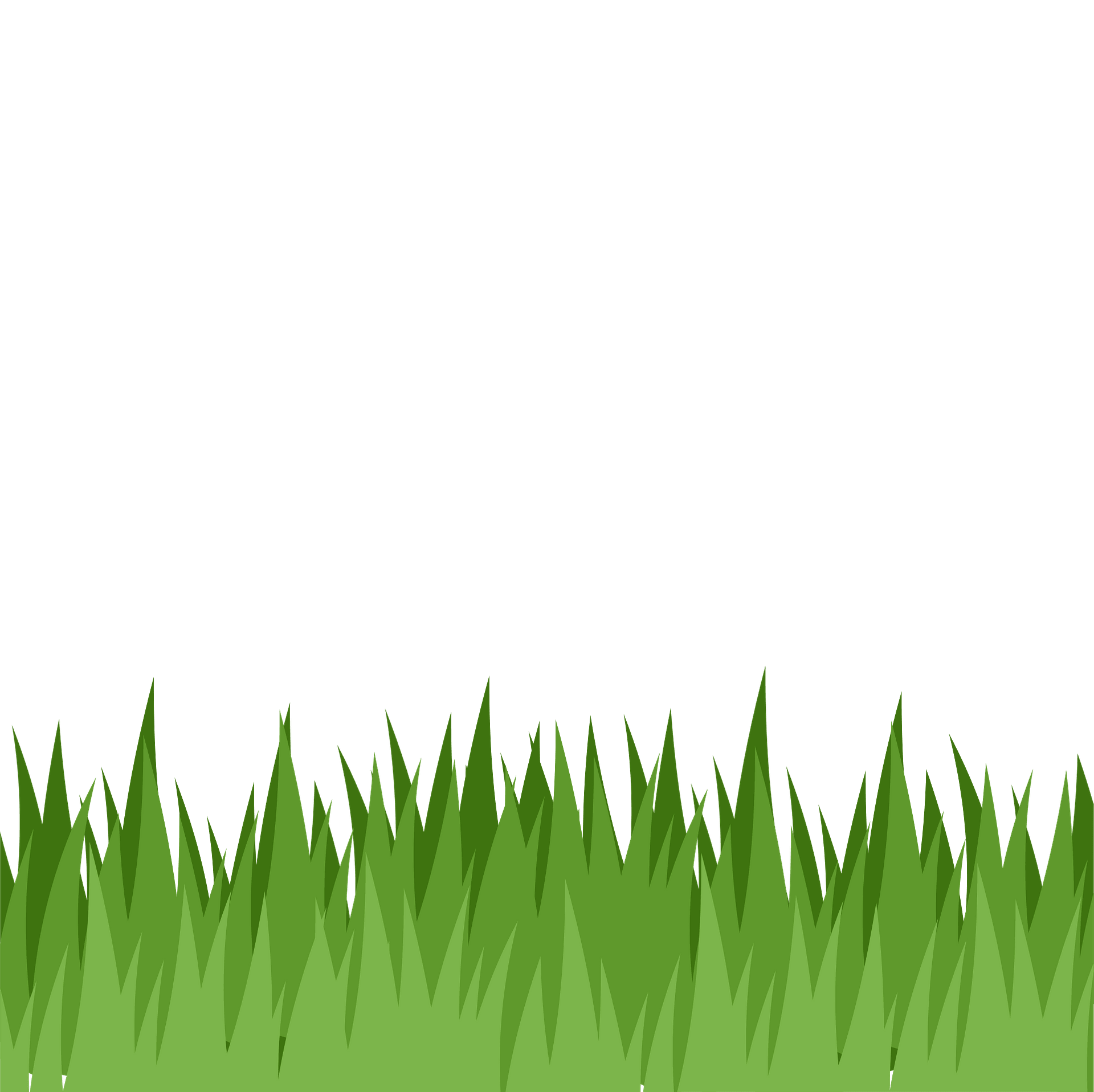 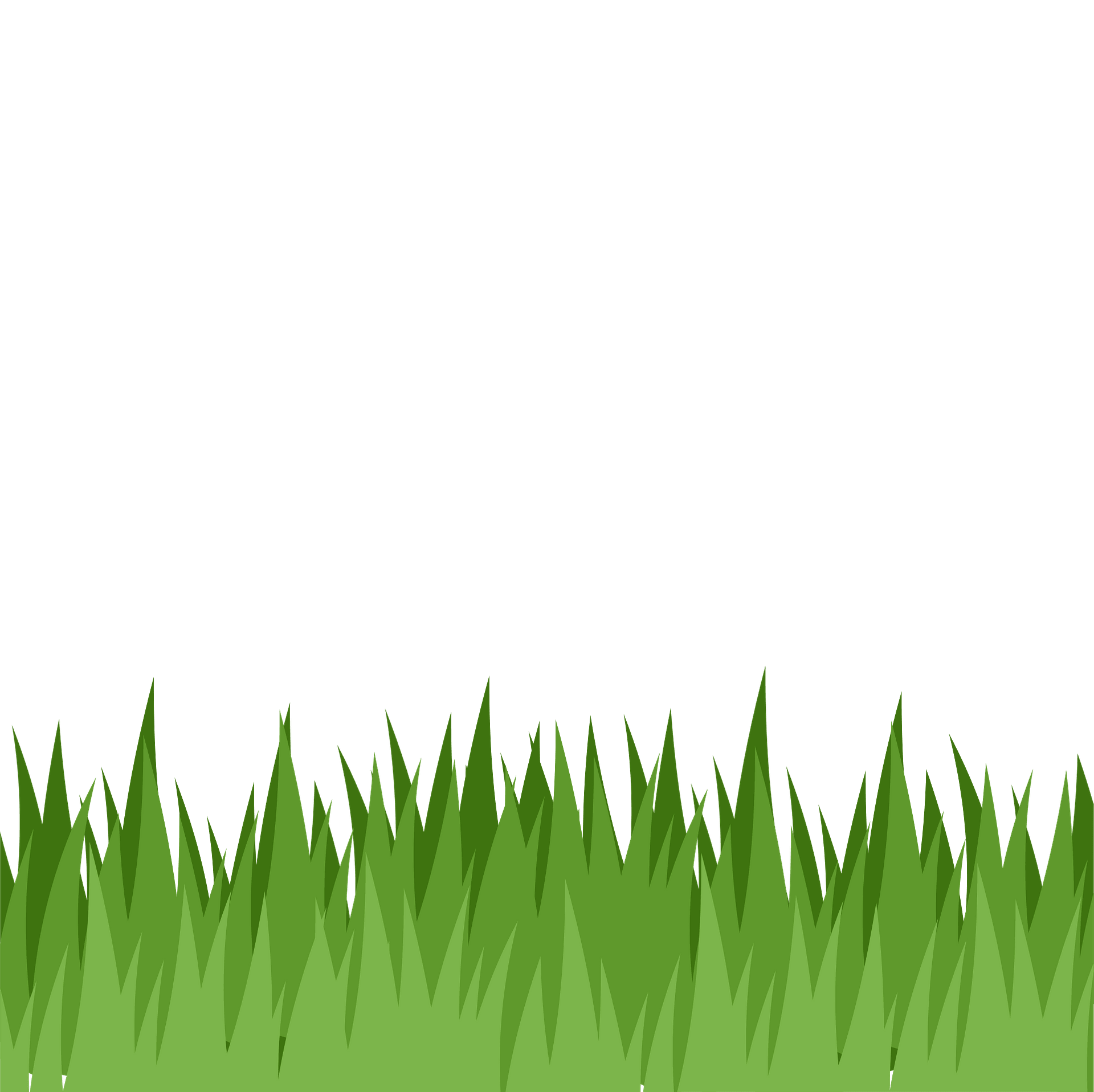 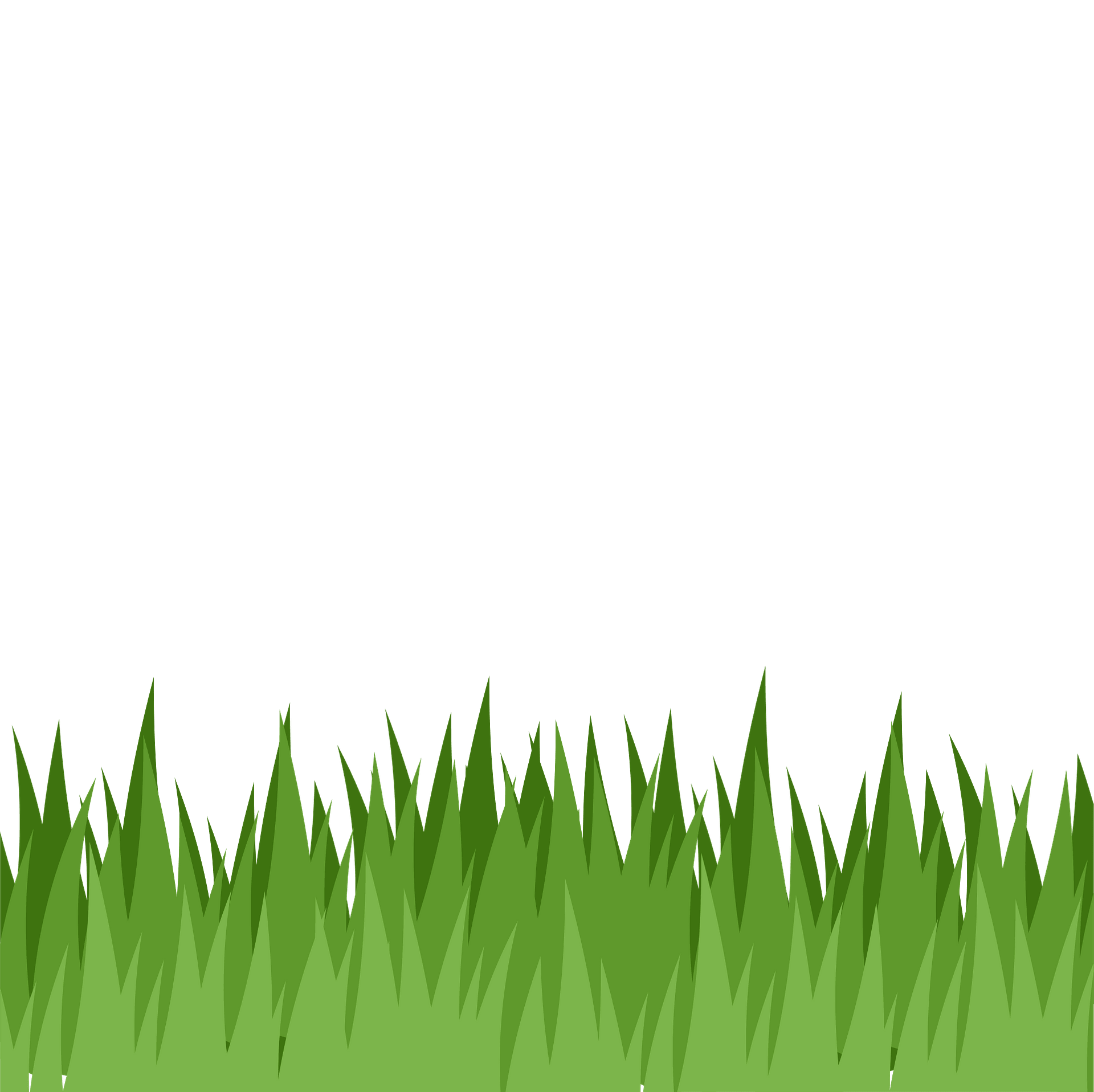 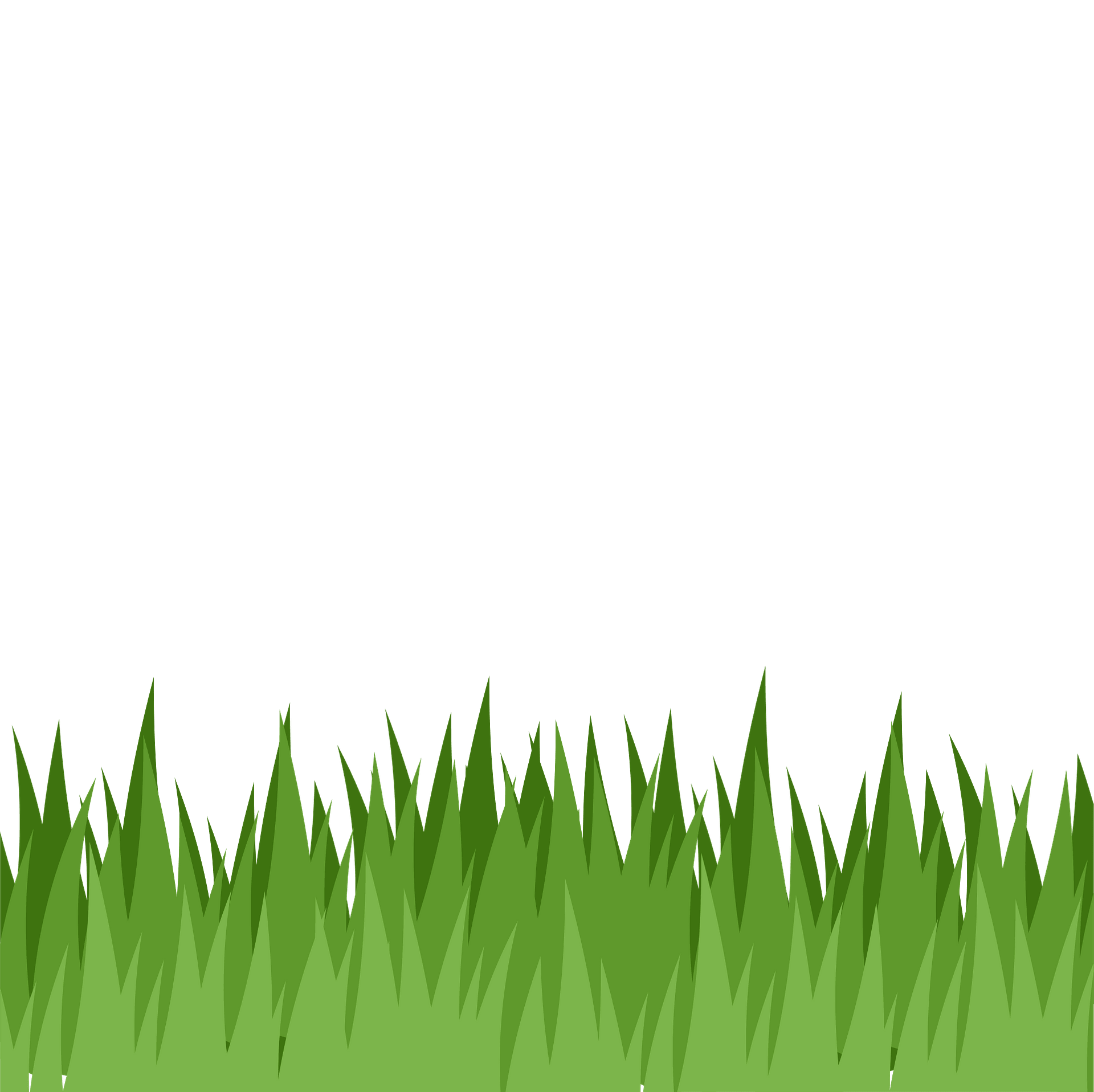 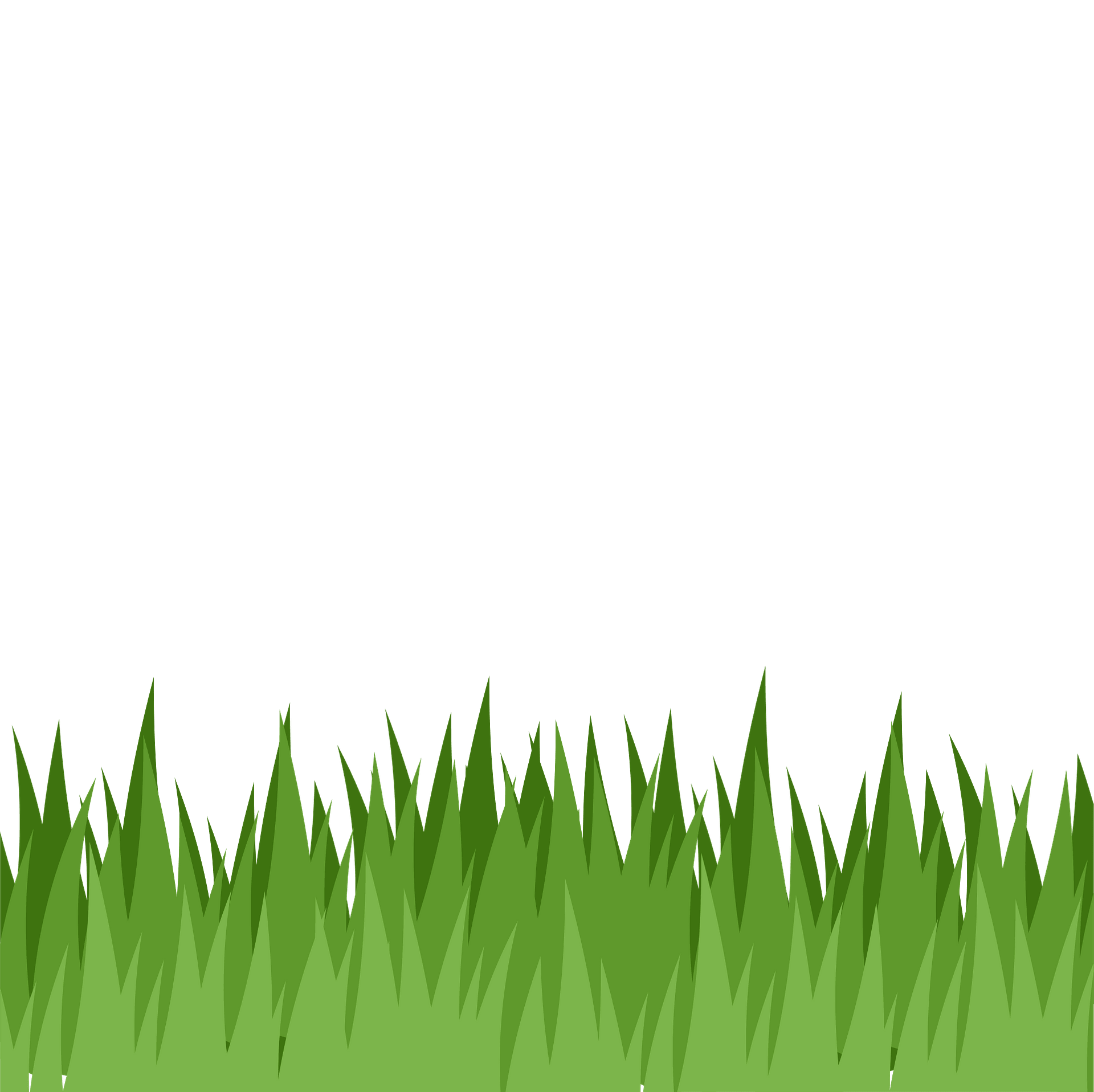 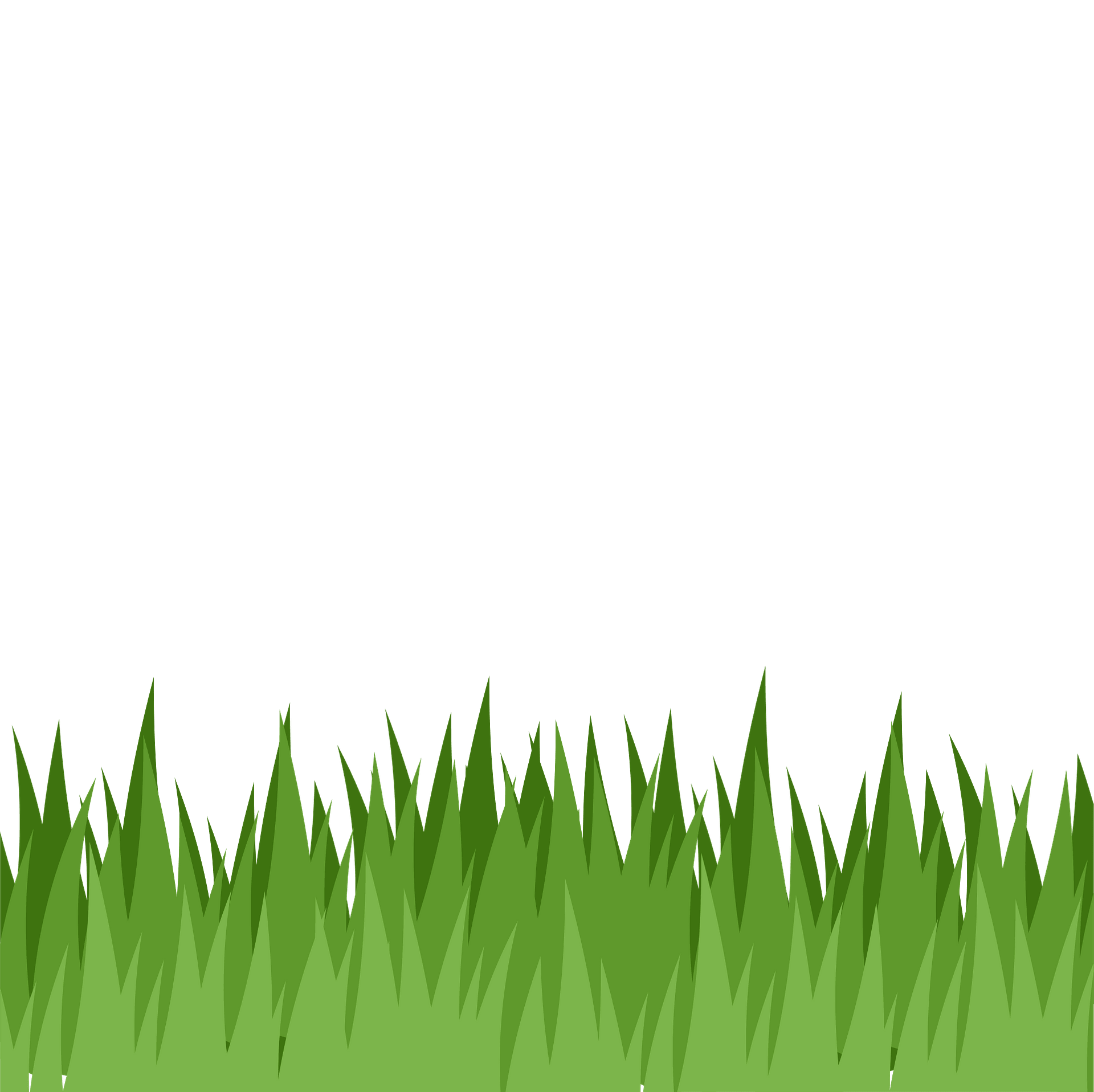 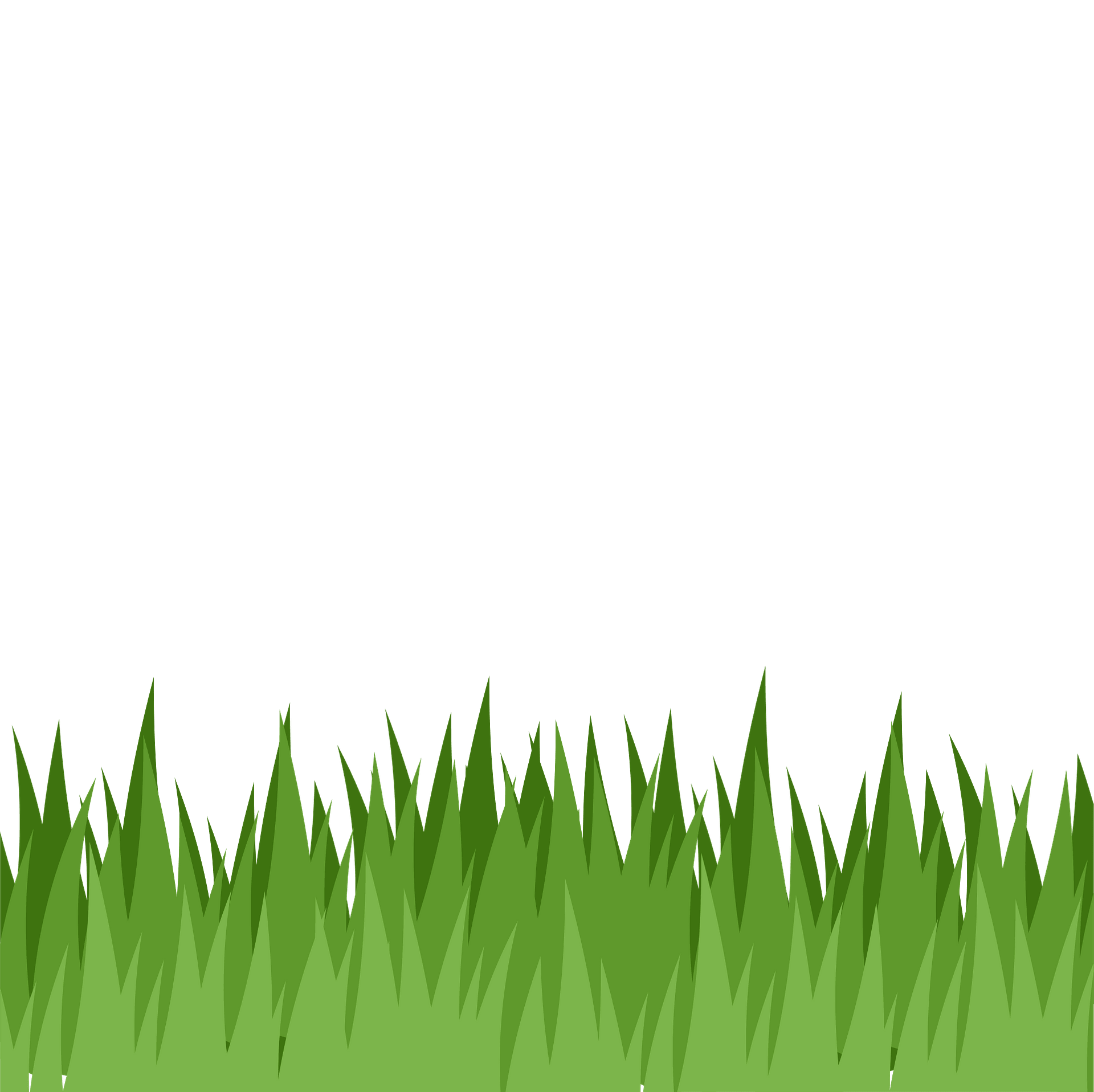 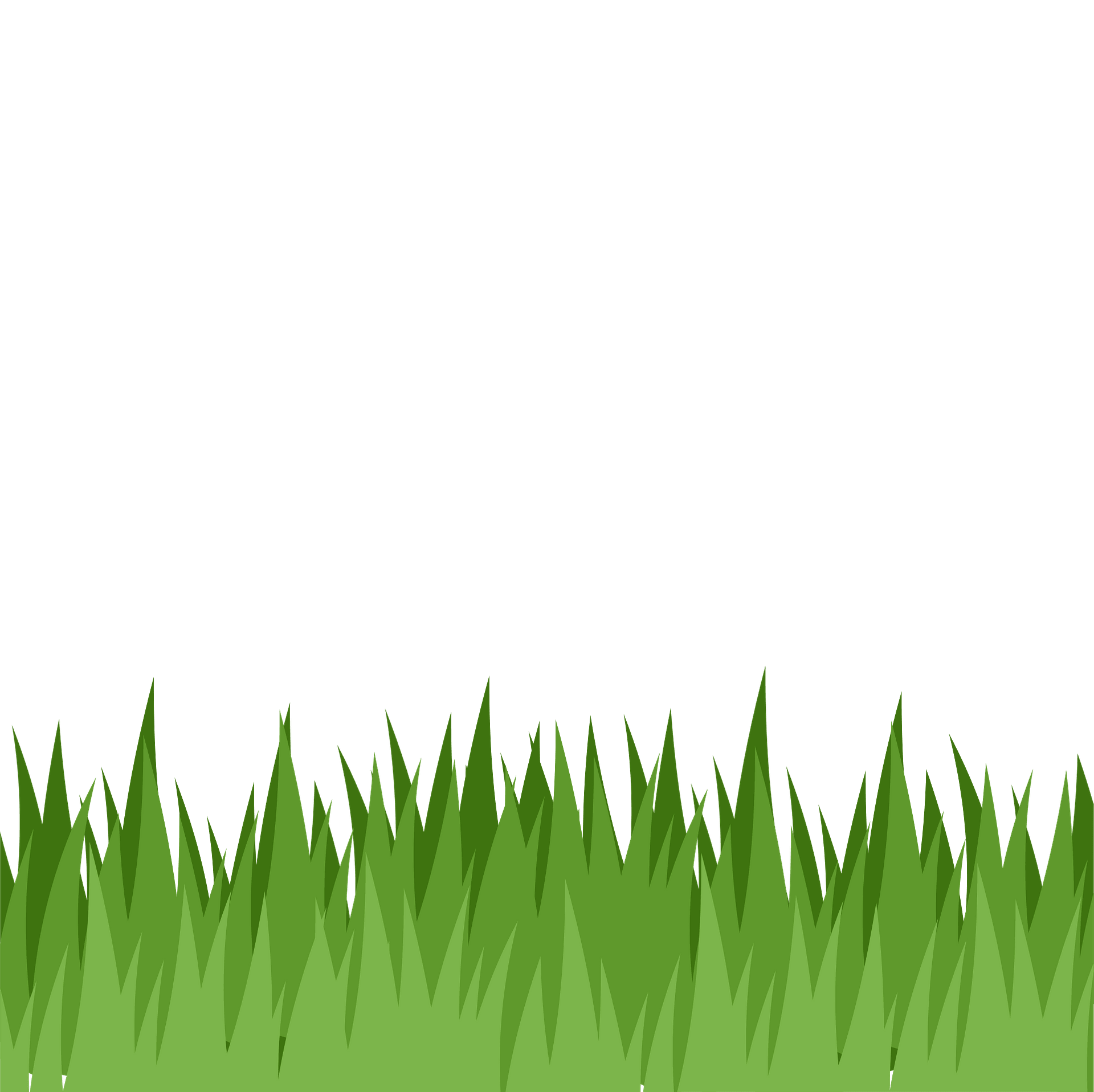 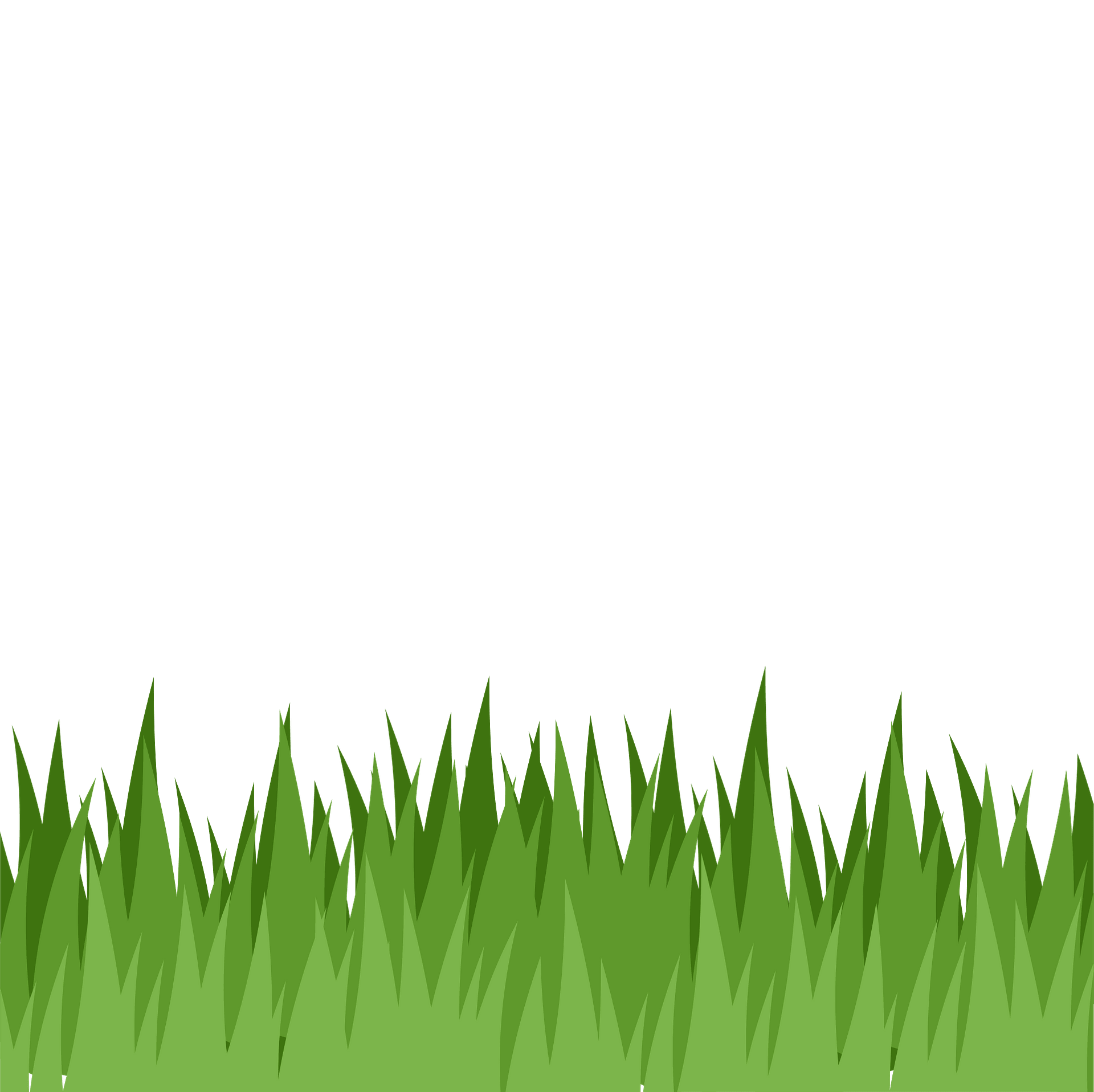 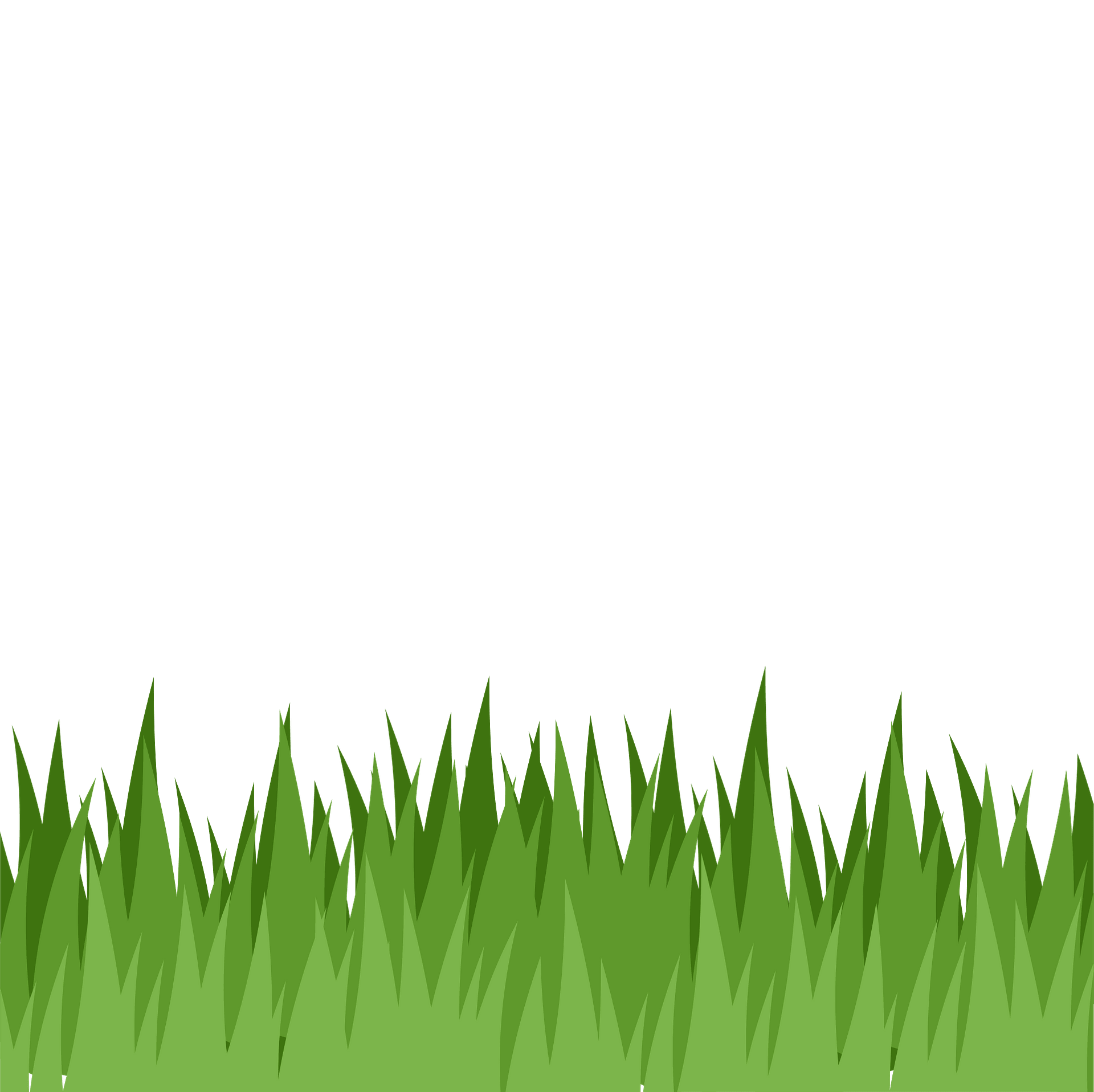 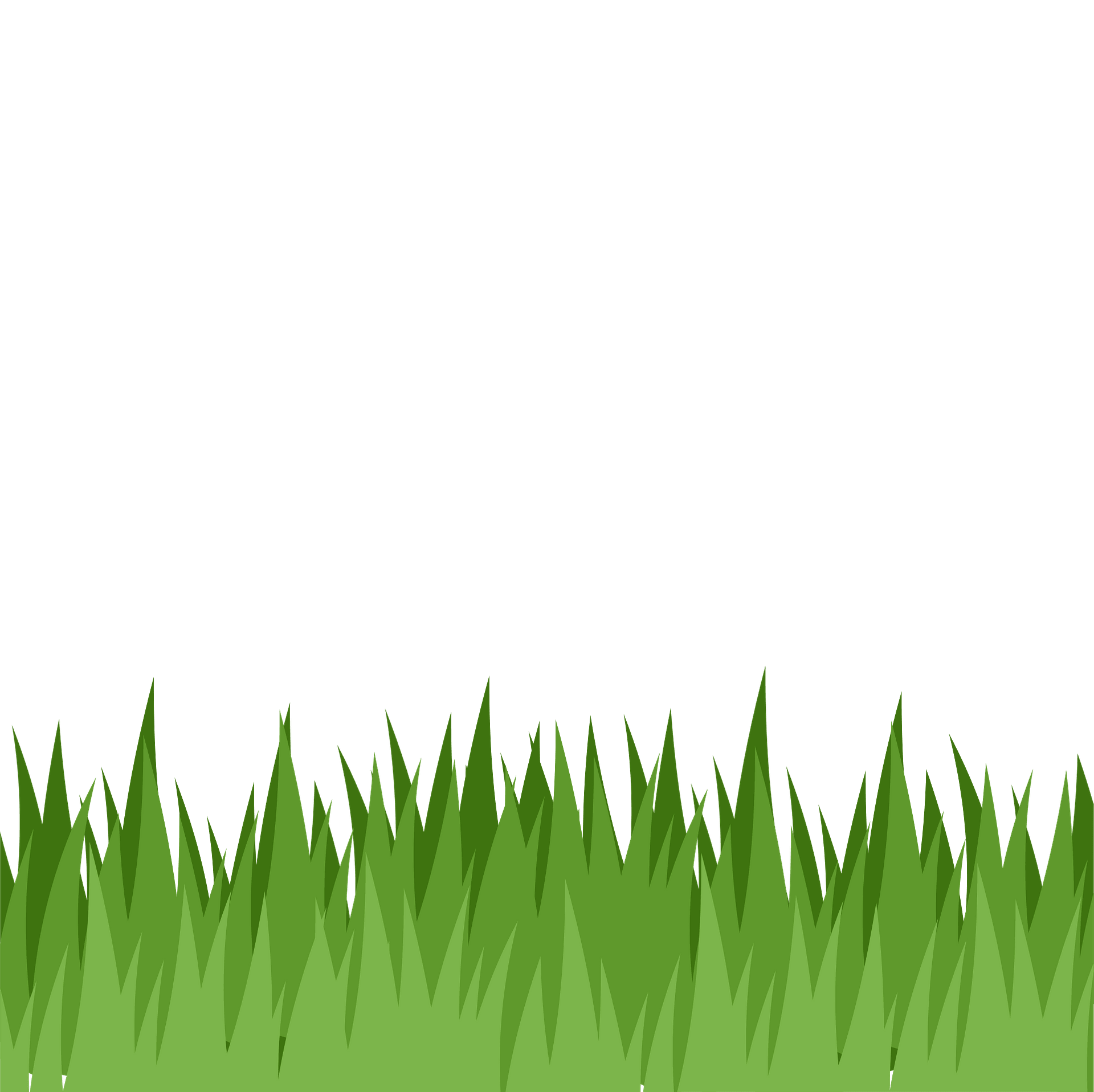 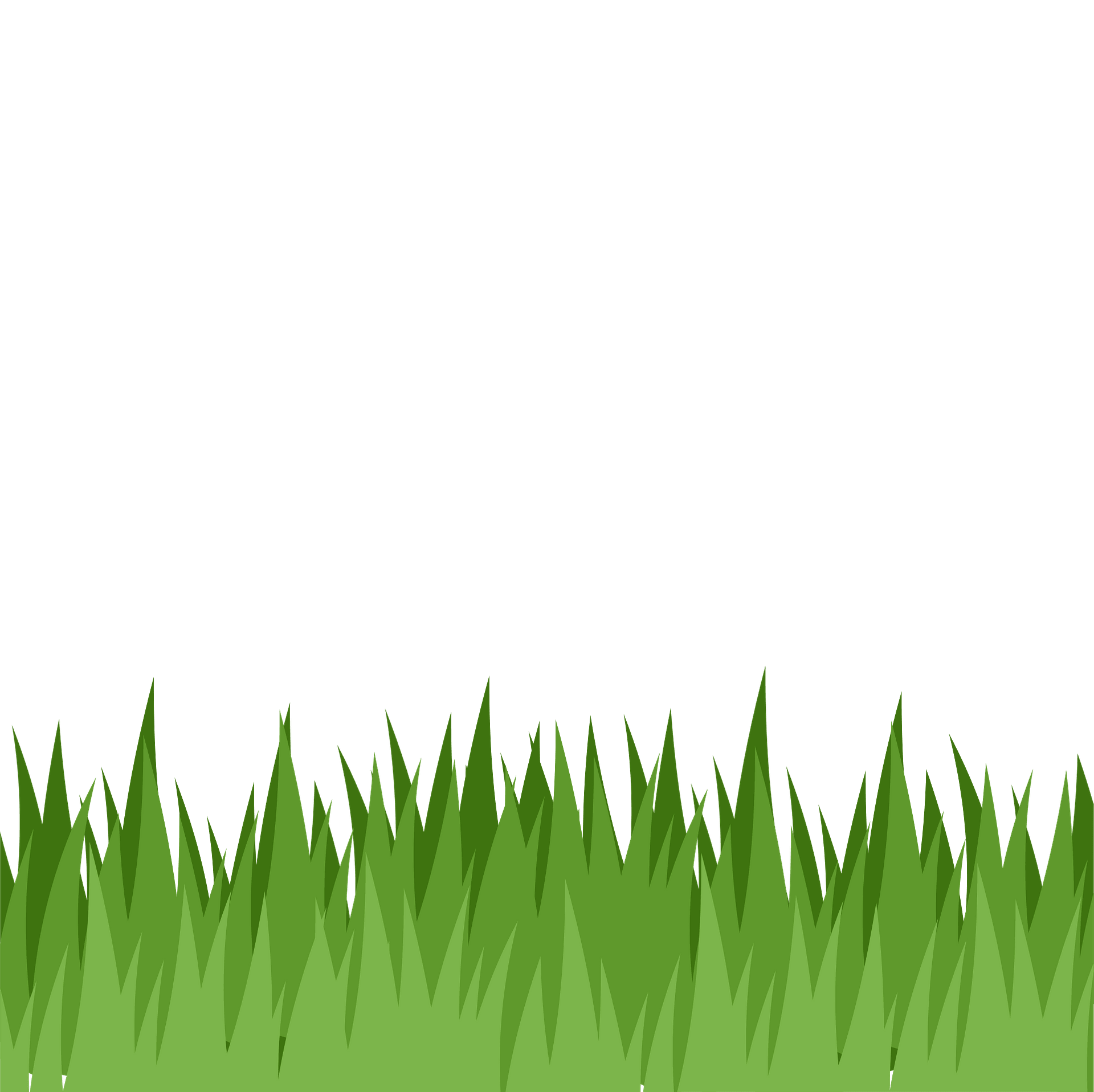 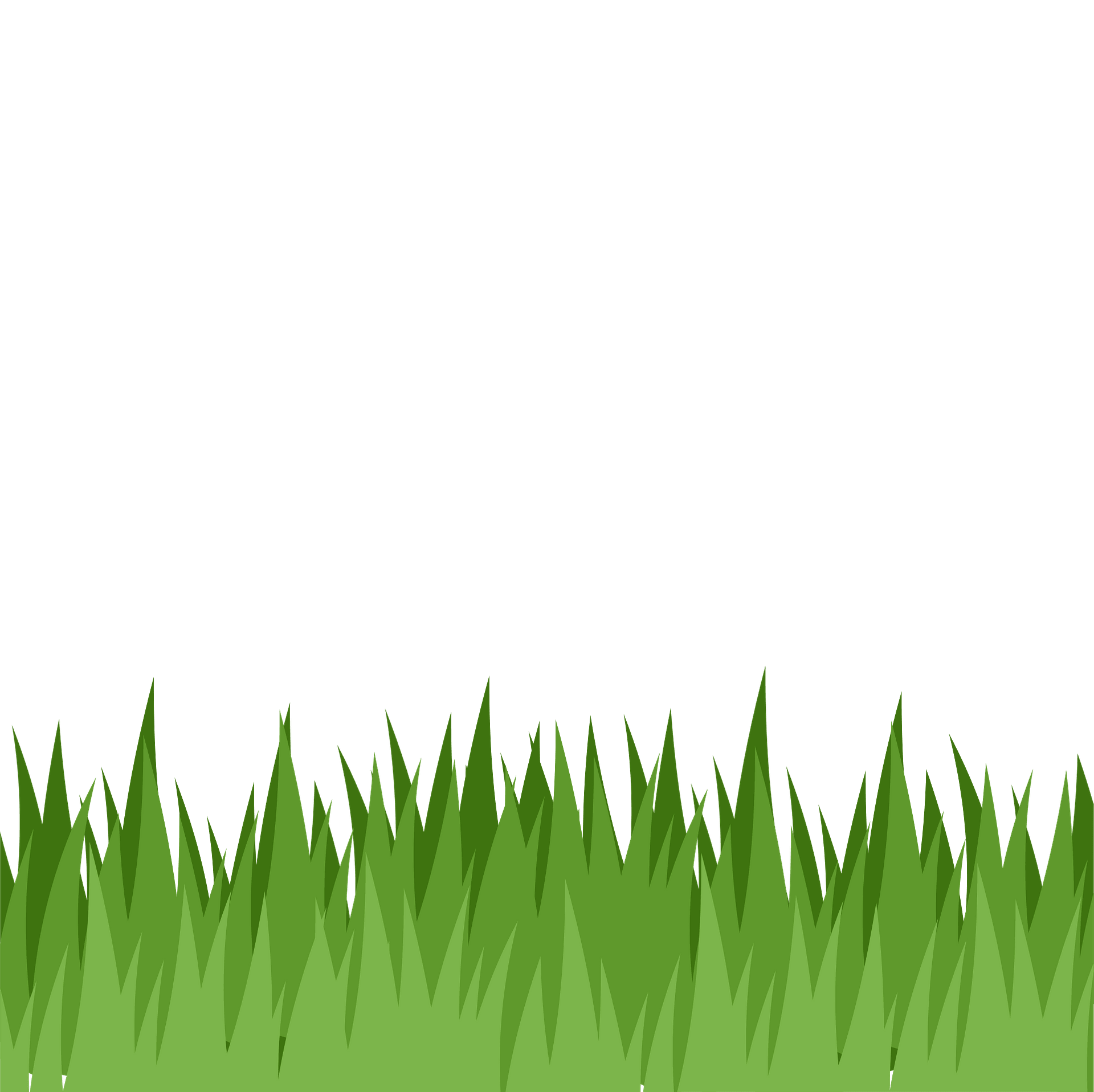 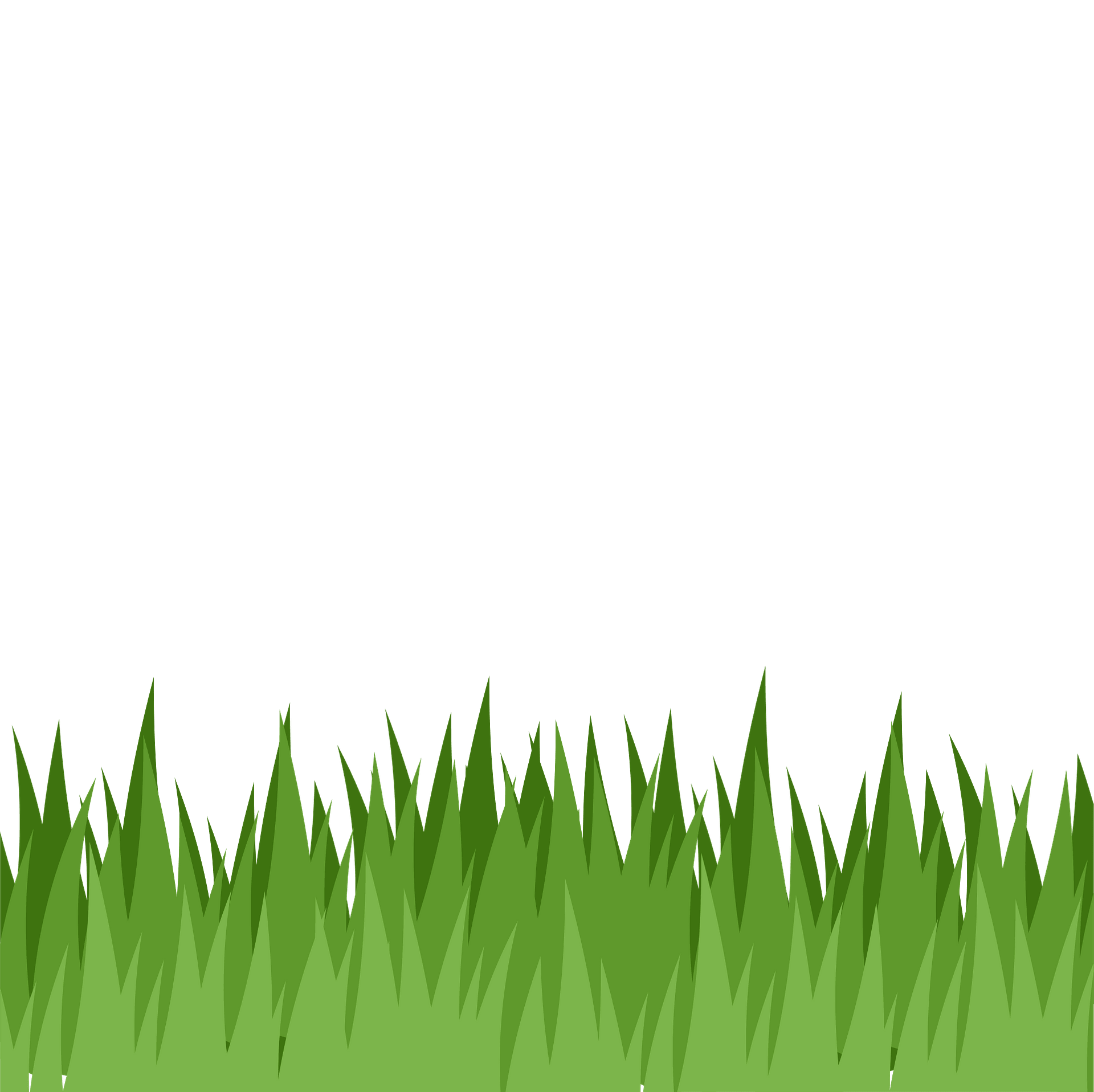 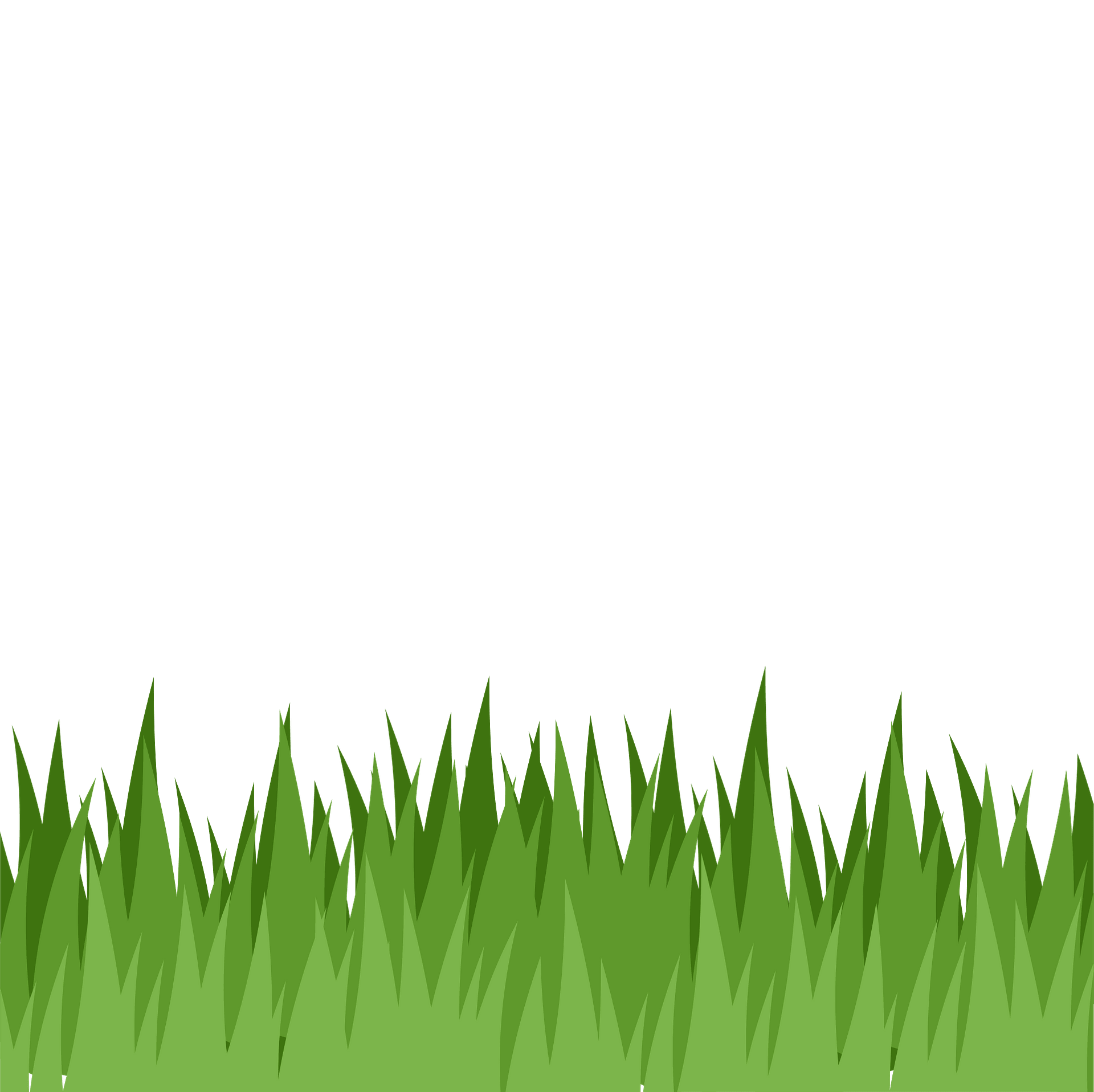 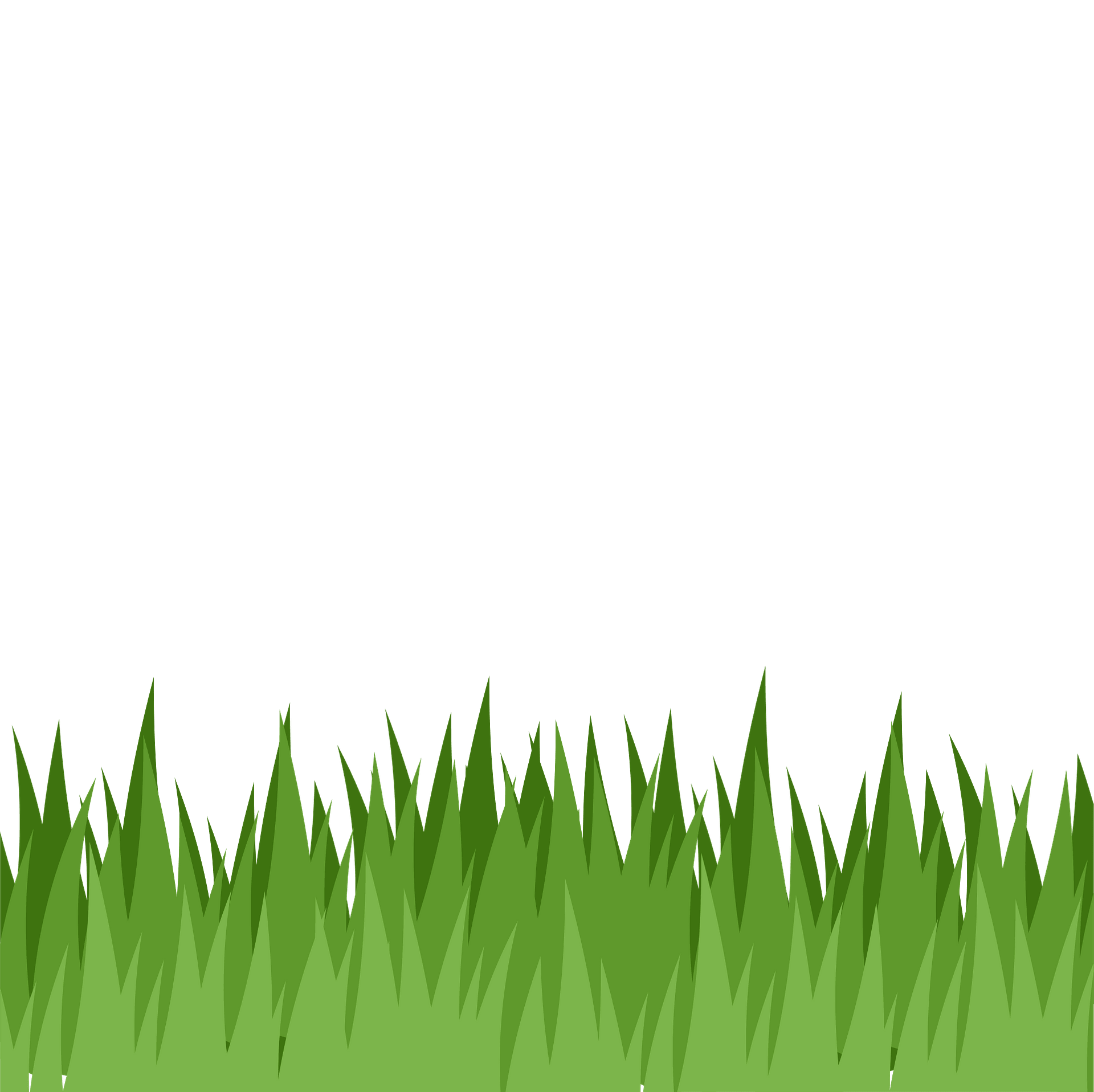 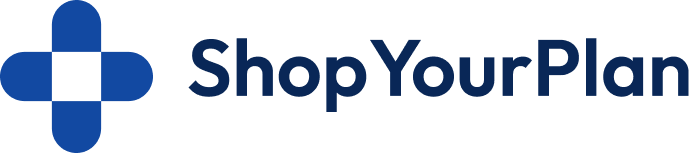 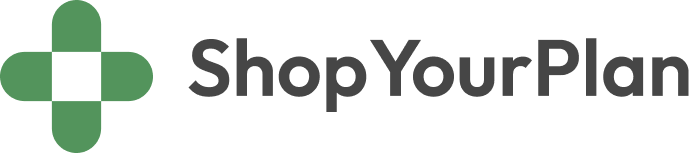 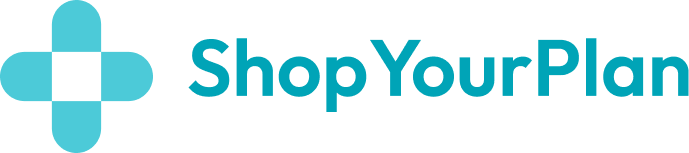 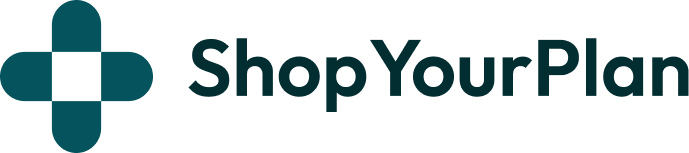 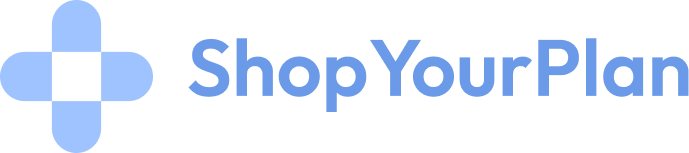 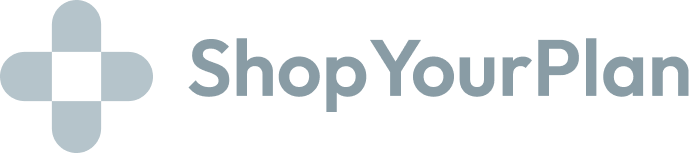 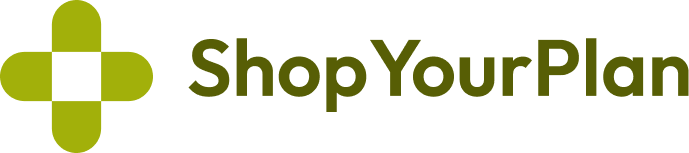 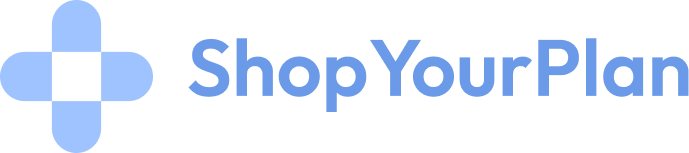 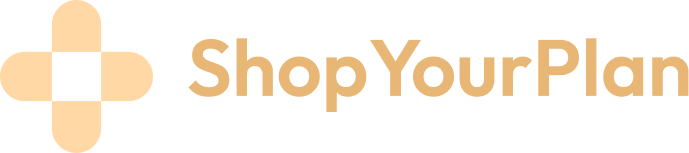 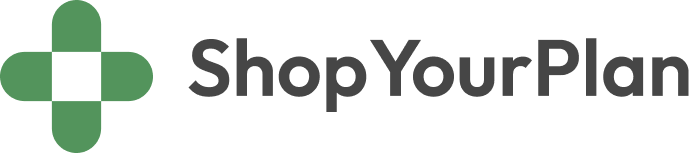 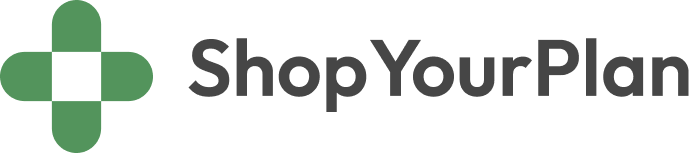 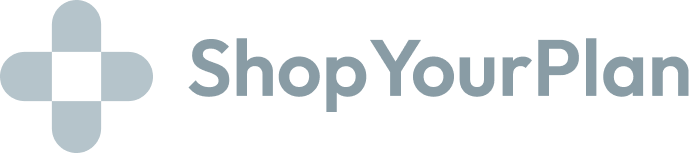 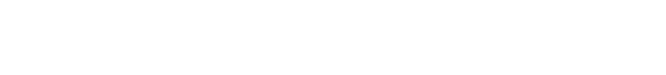 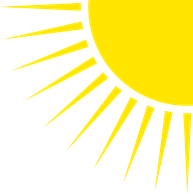 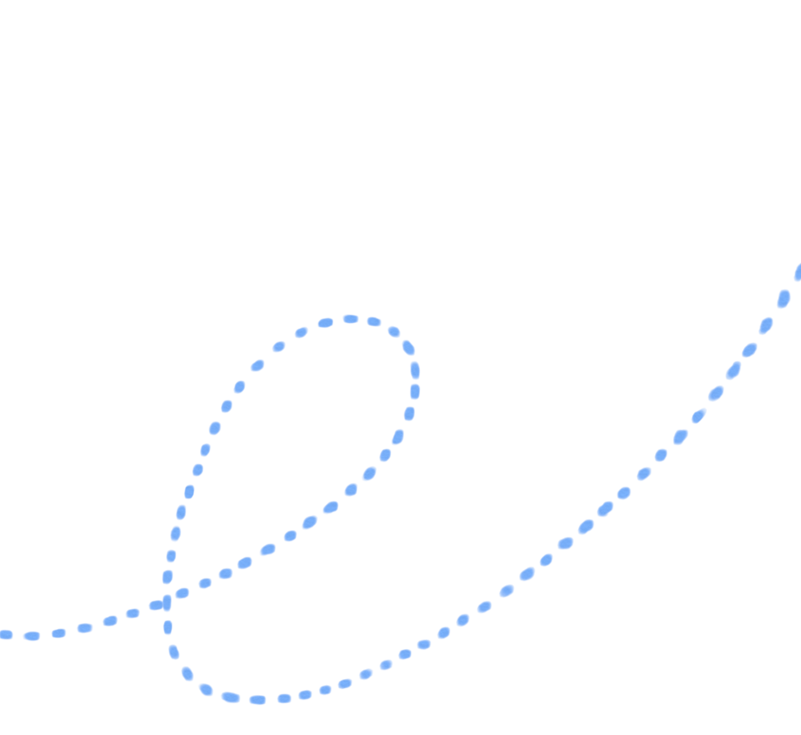 Part D (Prescription Drug Plan)
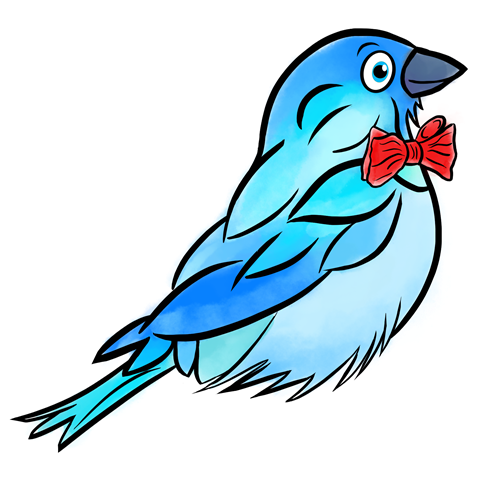 Must be purchased through a private insurance company approved by Medicare

Prescription drug formularies vary by company and change annually

Purchased separately as stand-alone or often included with Medicare Advantage Plans
Medicare guidance at no-cost to you!
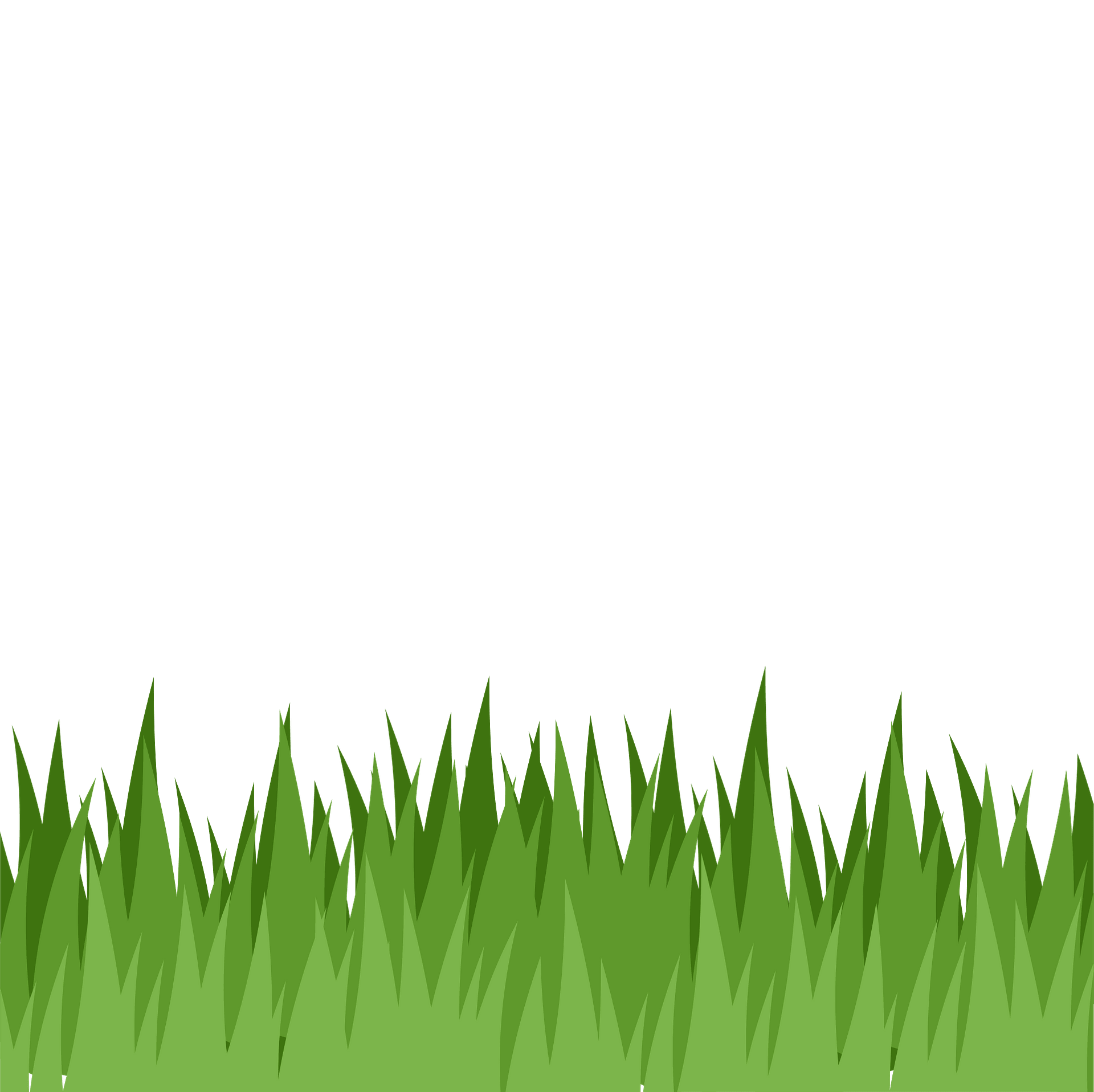 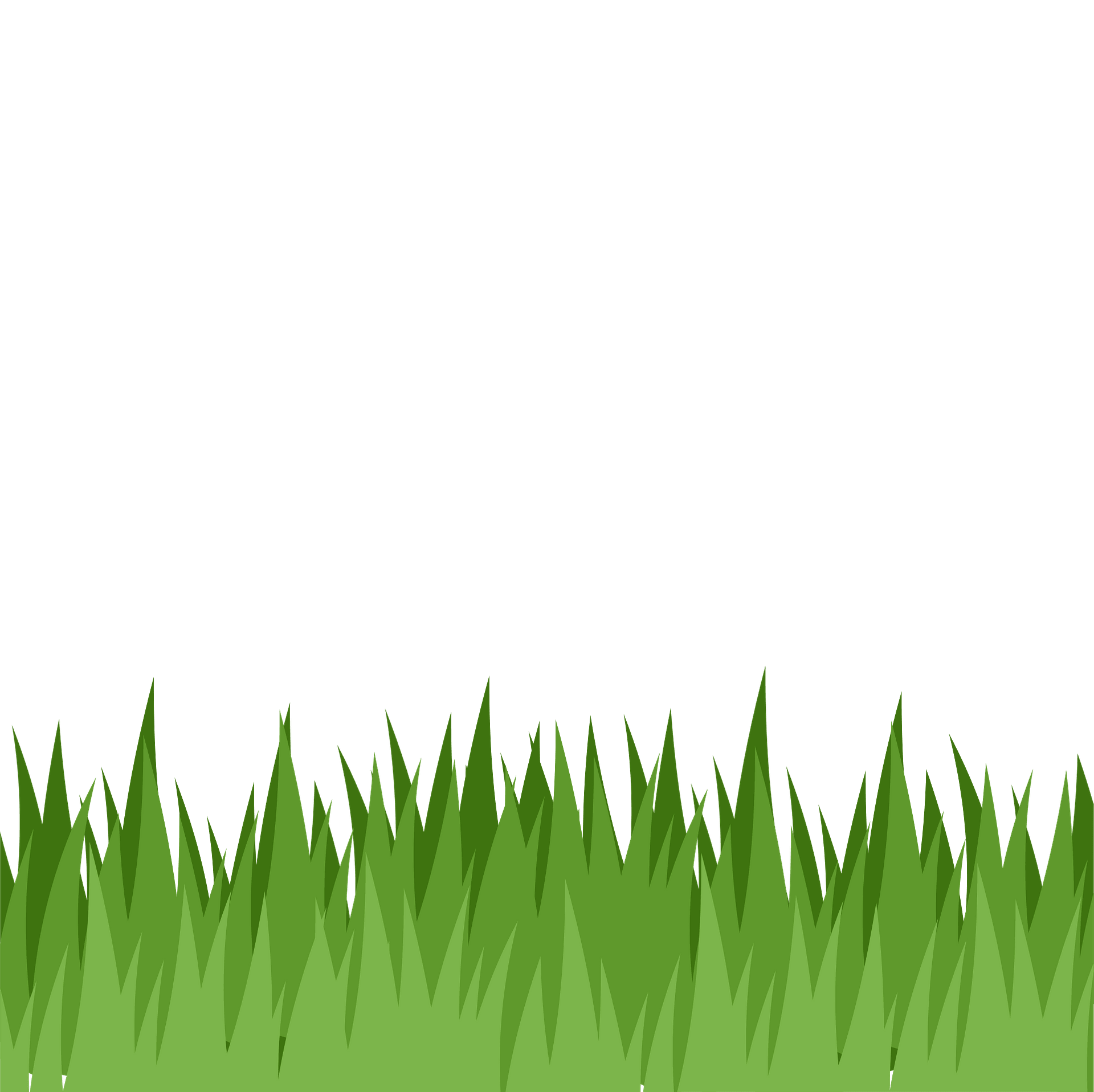 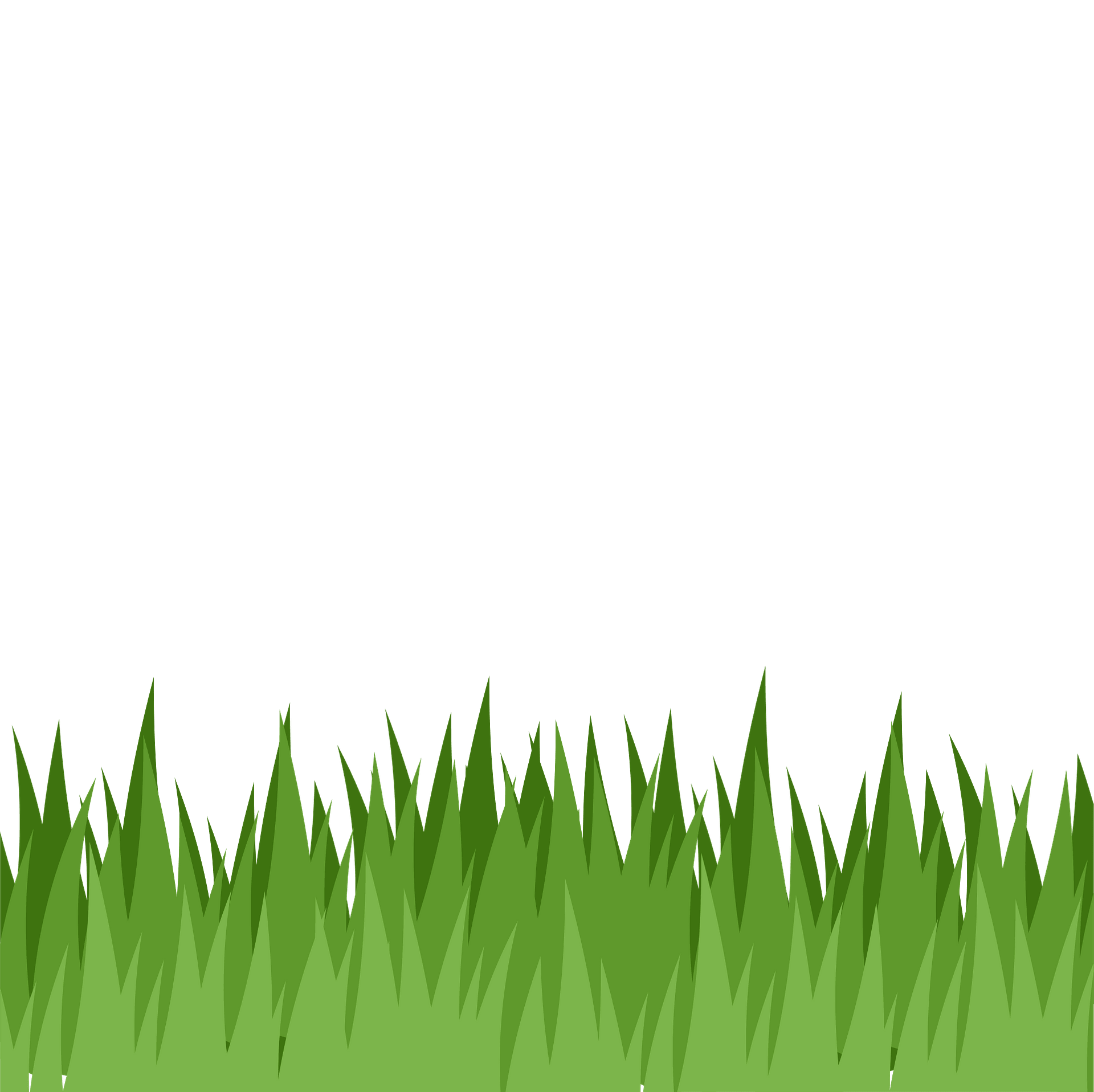 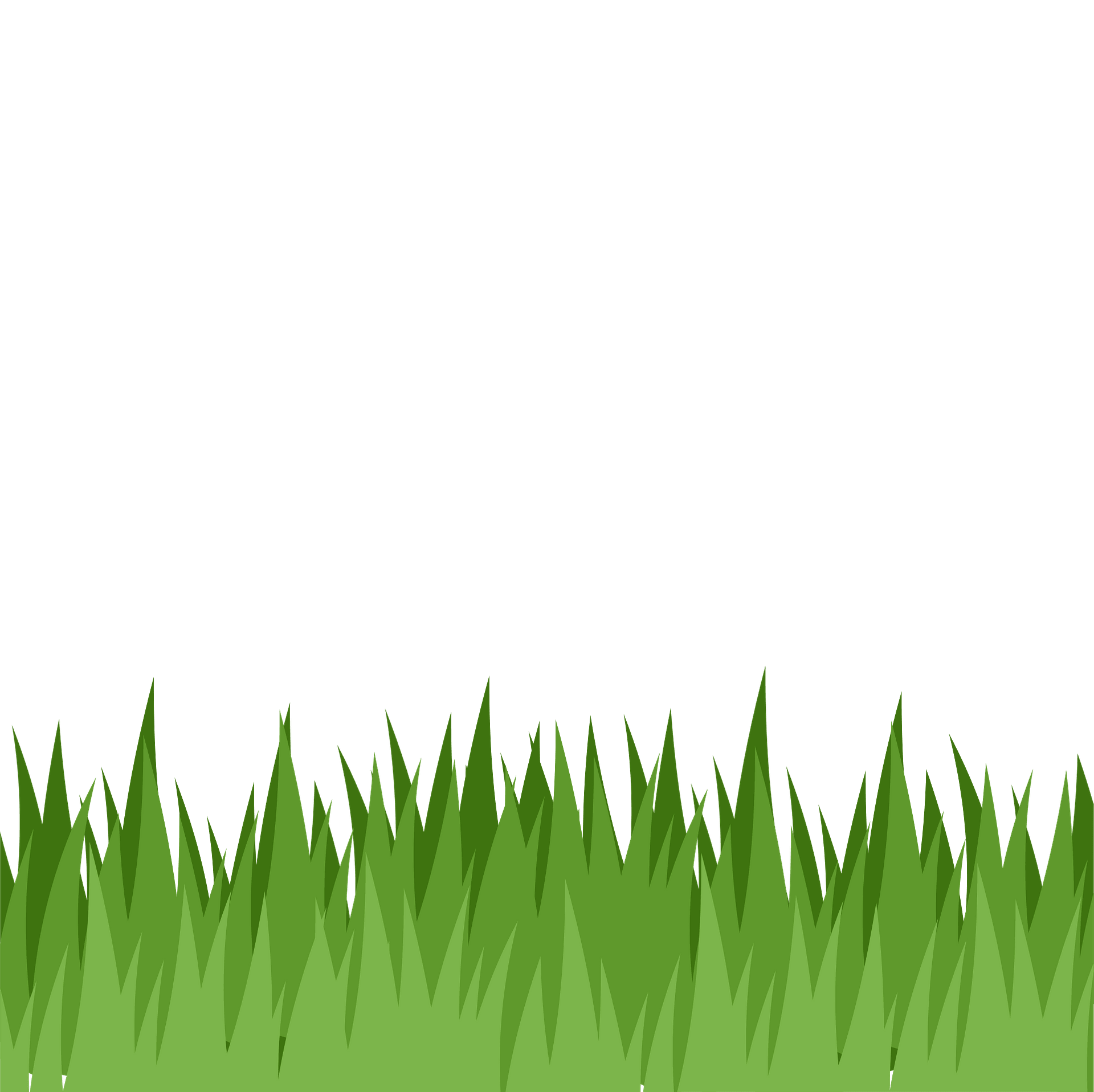 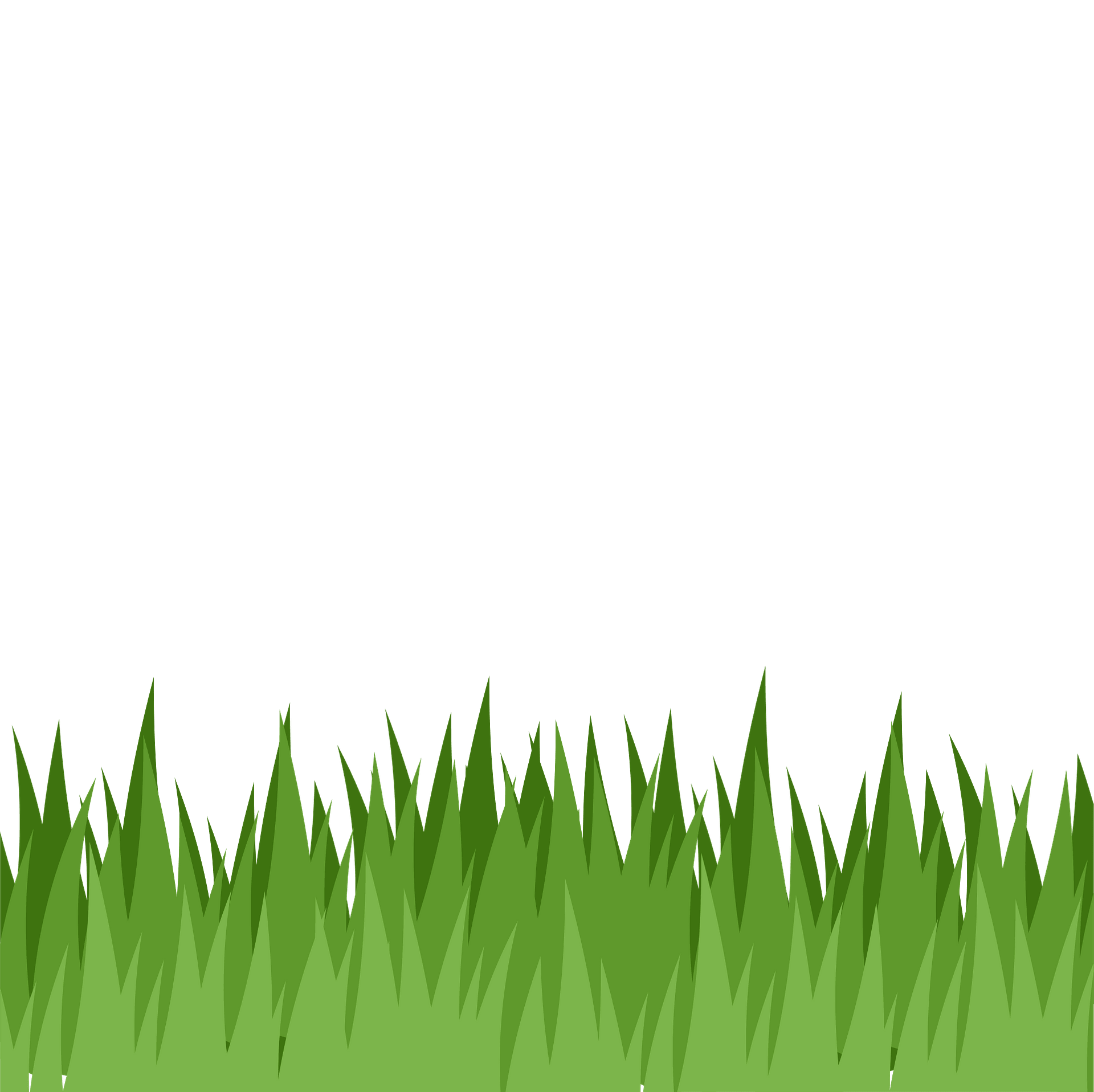 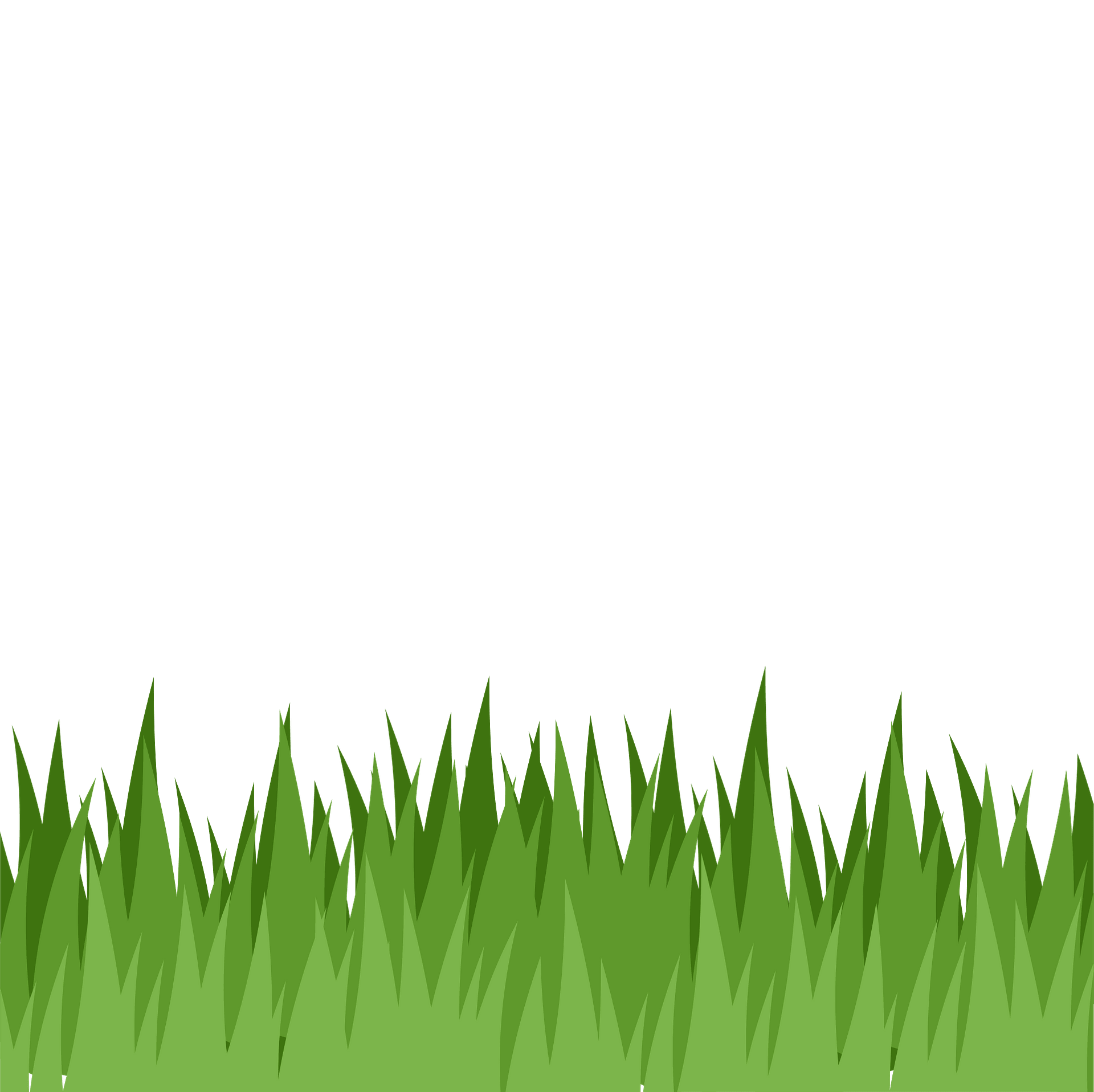 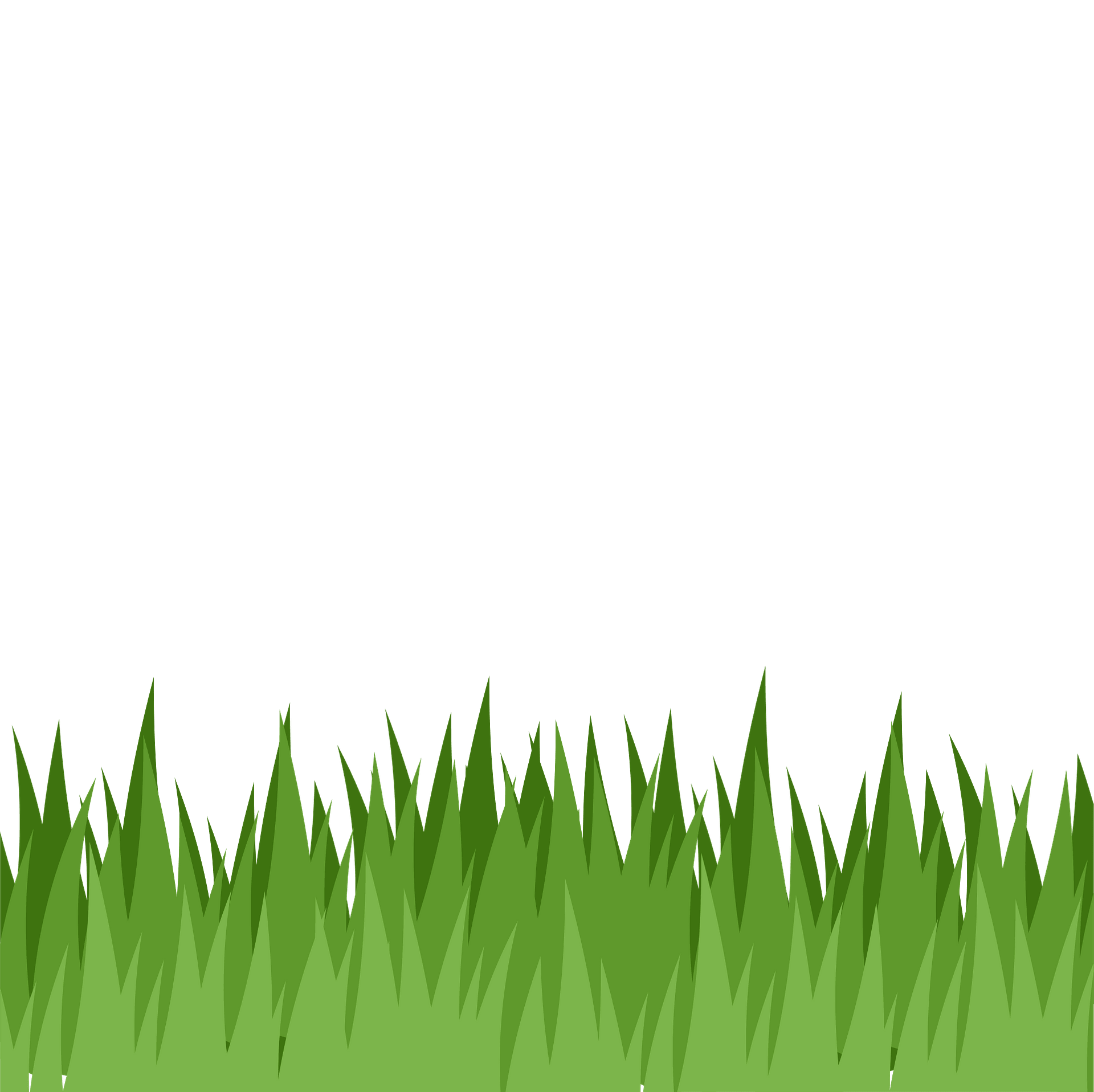 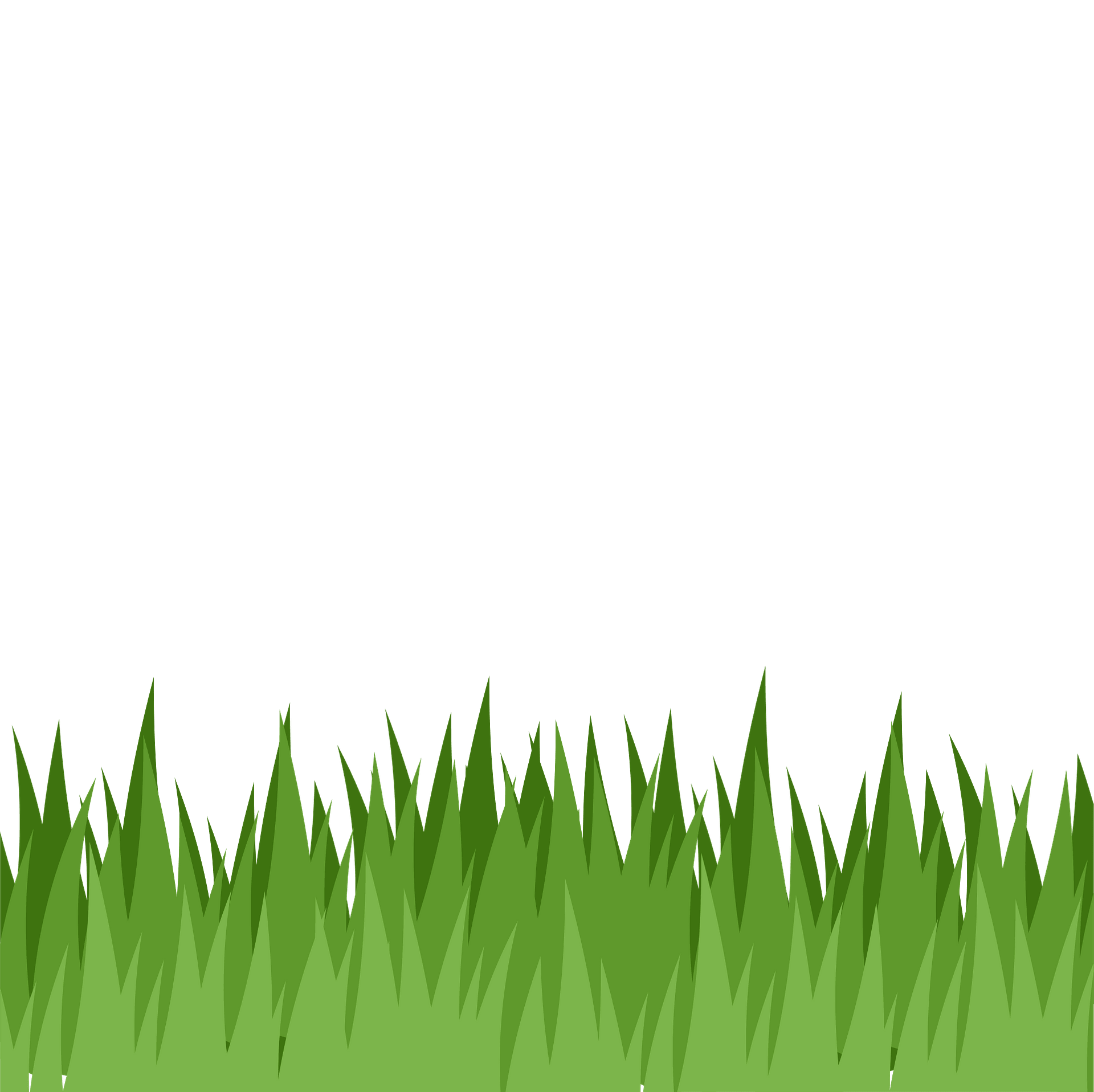 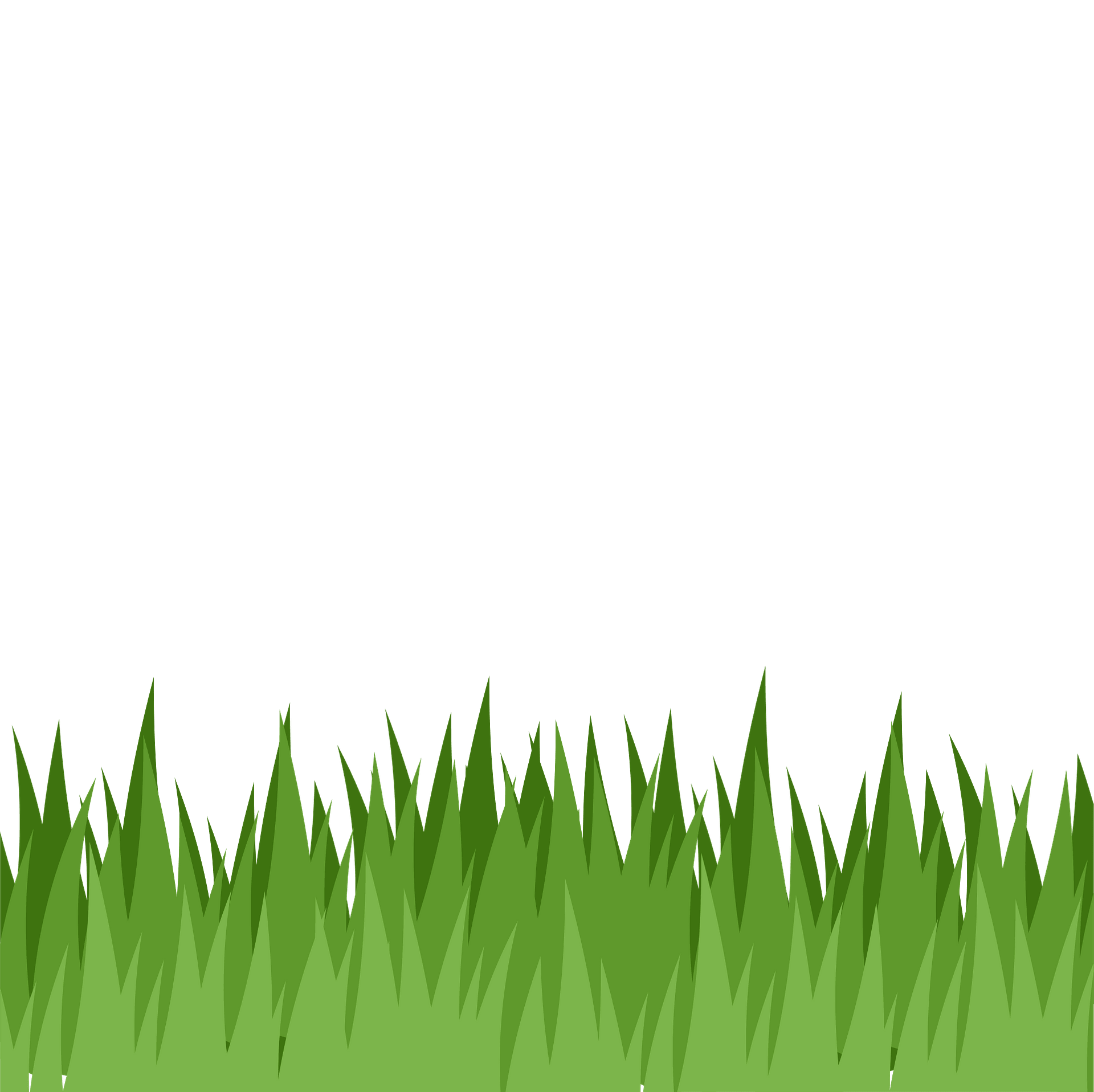 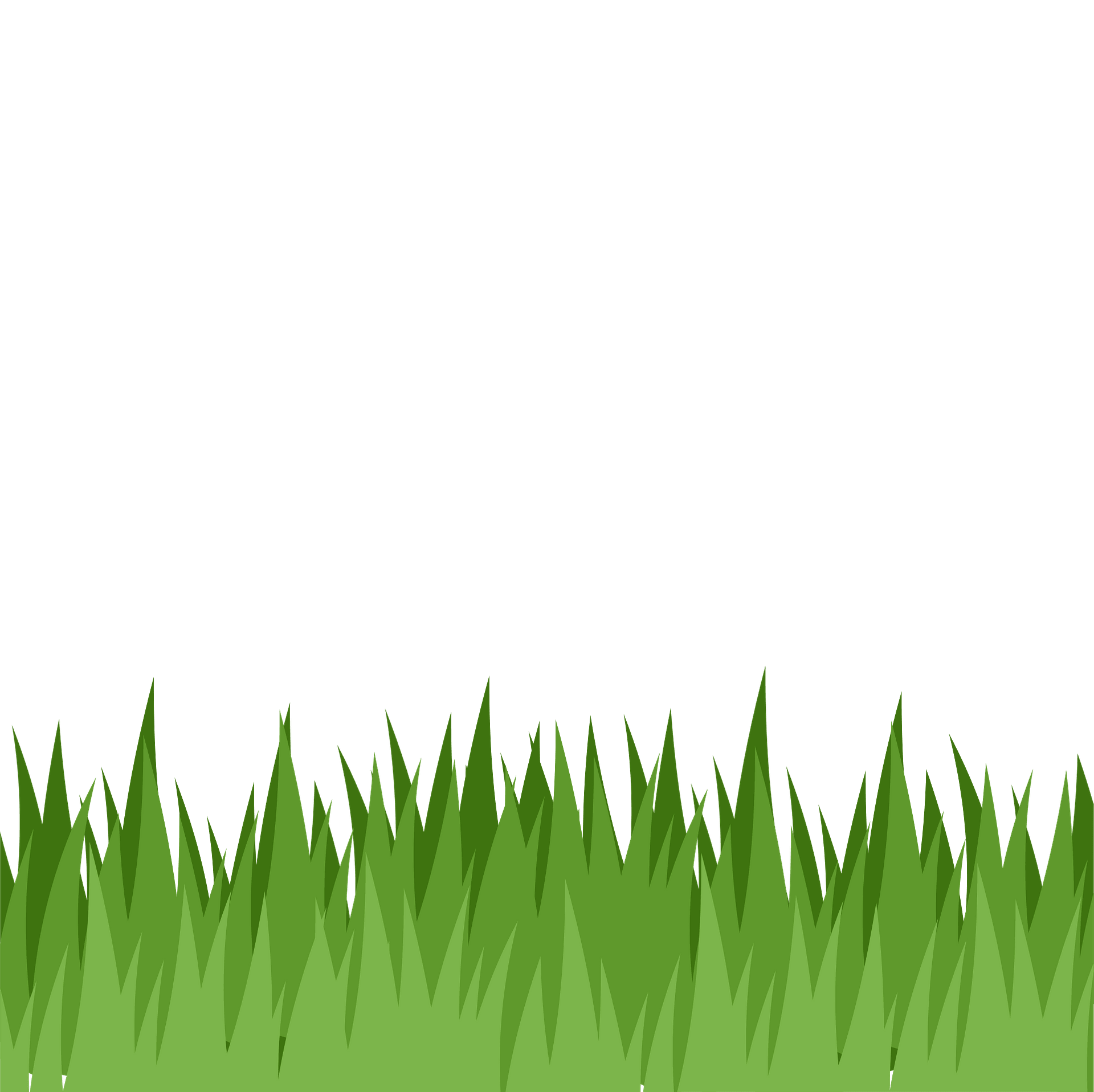 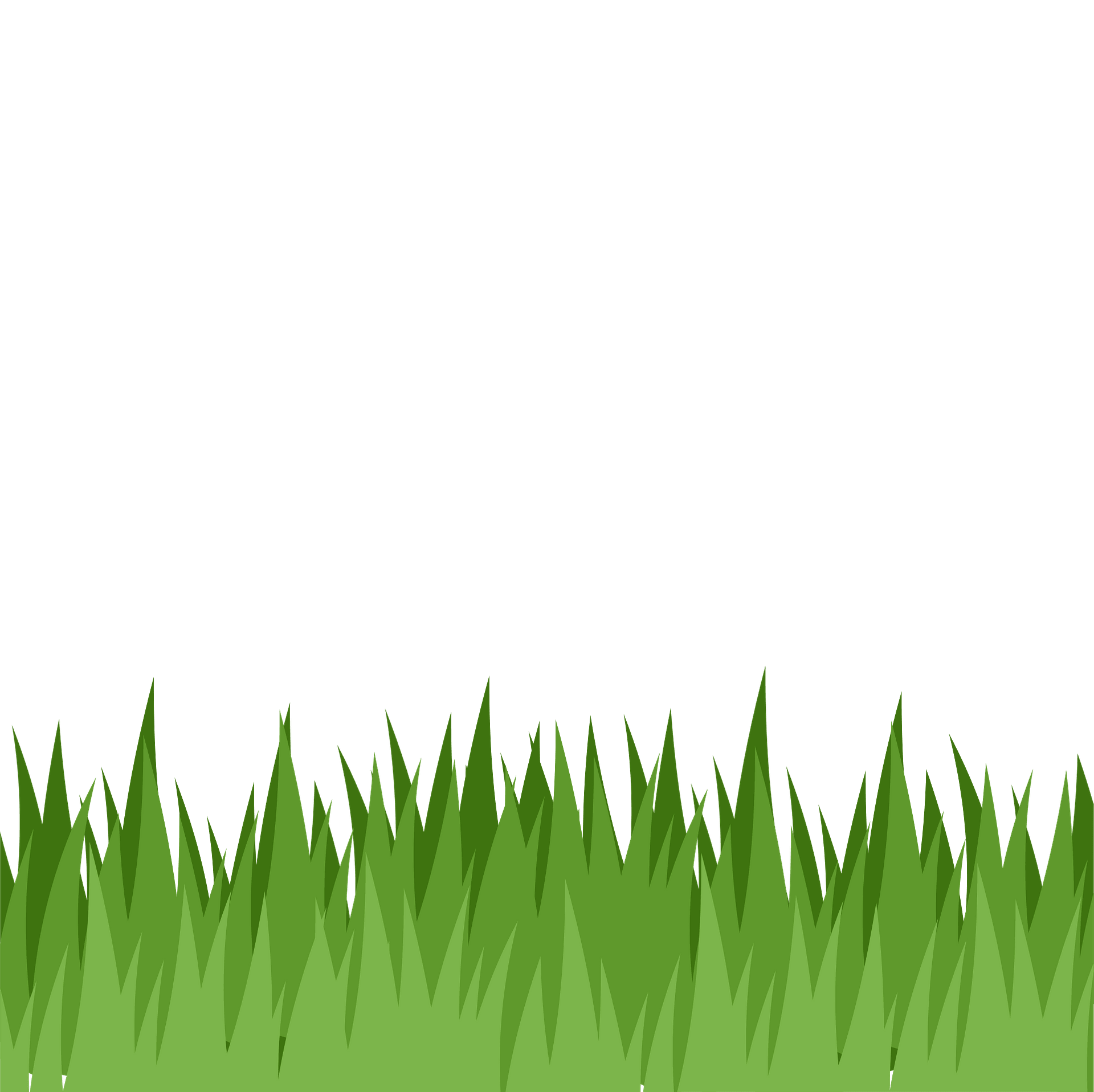 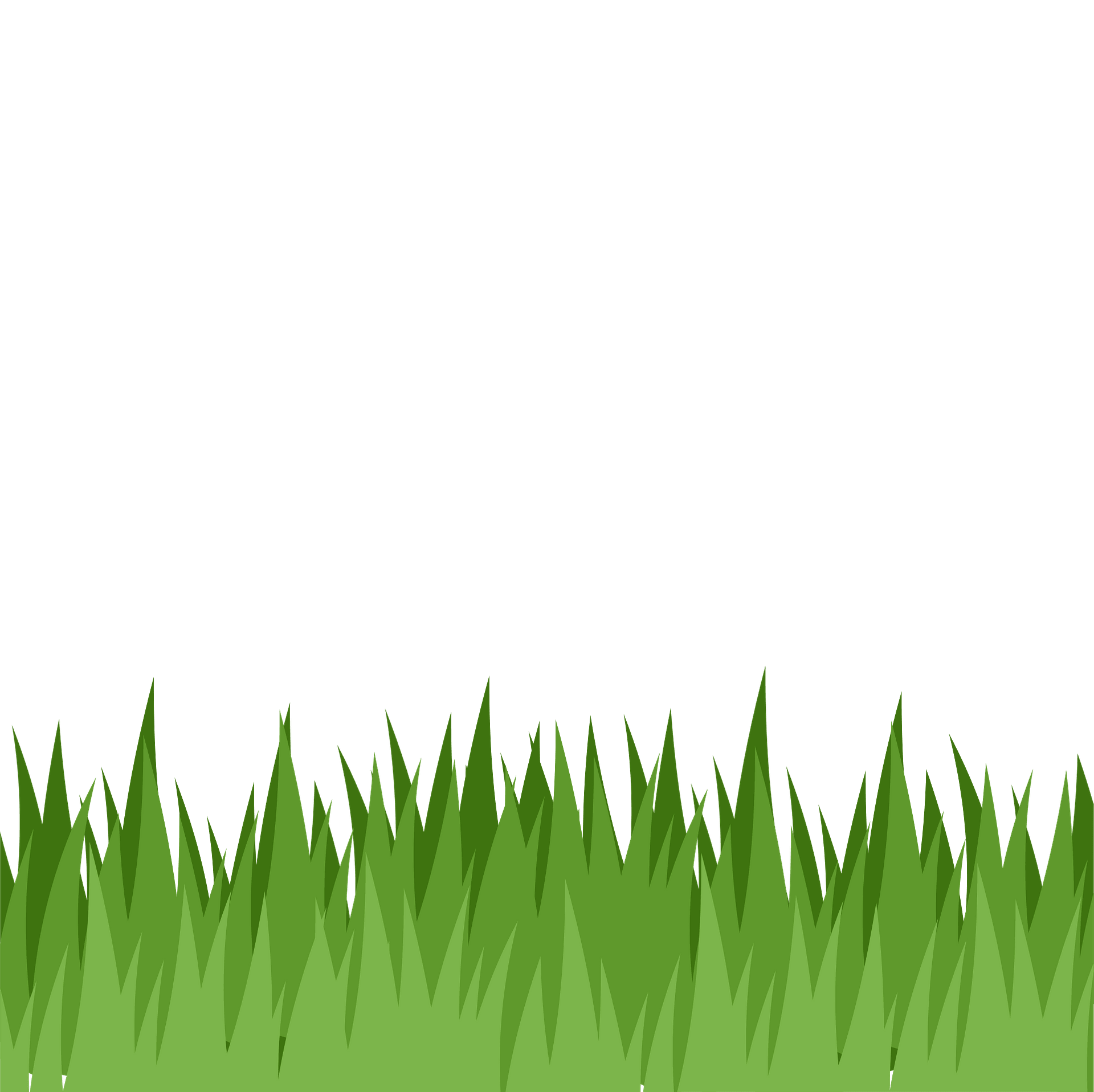 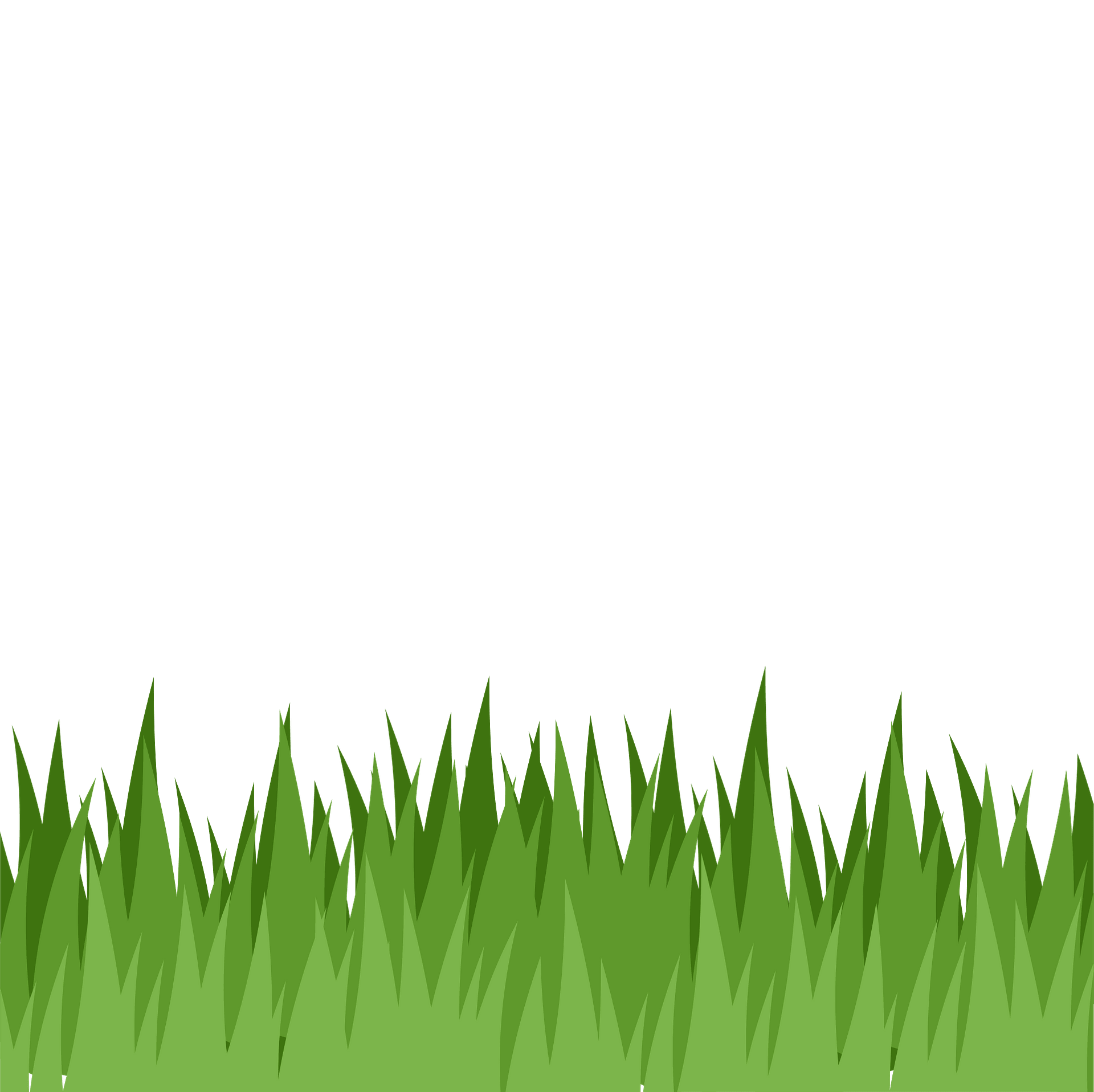 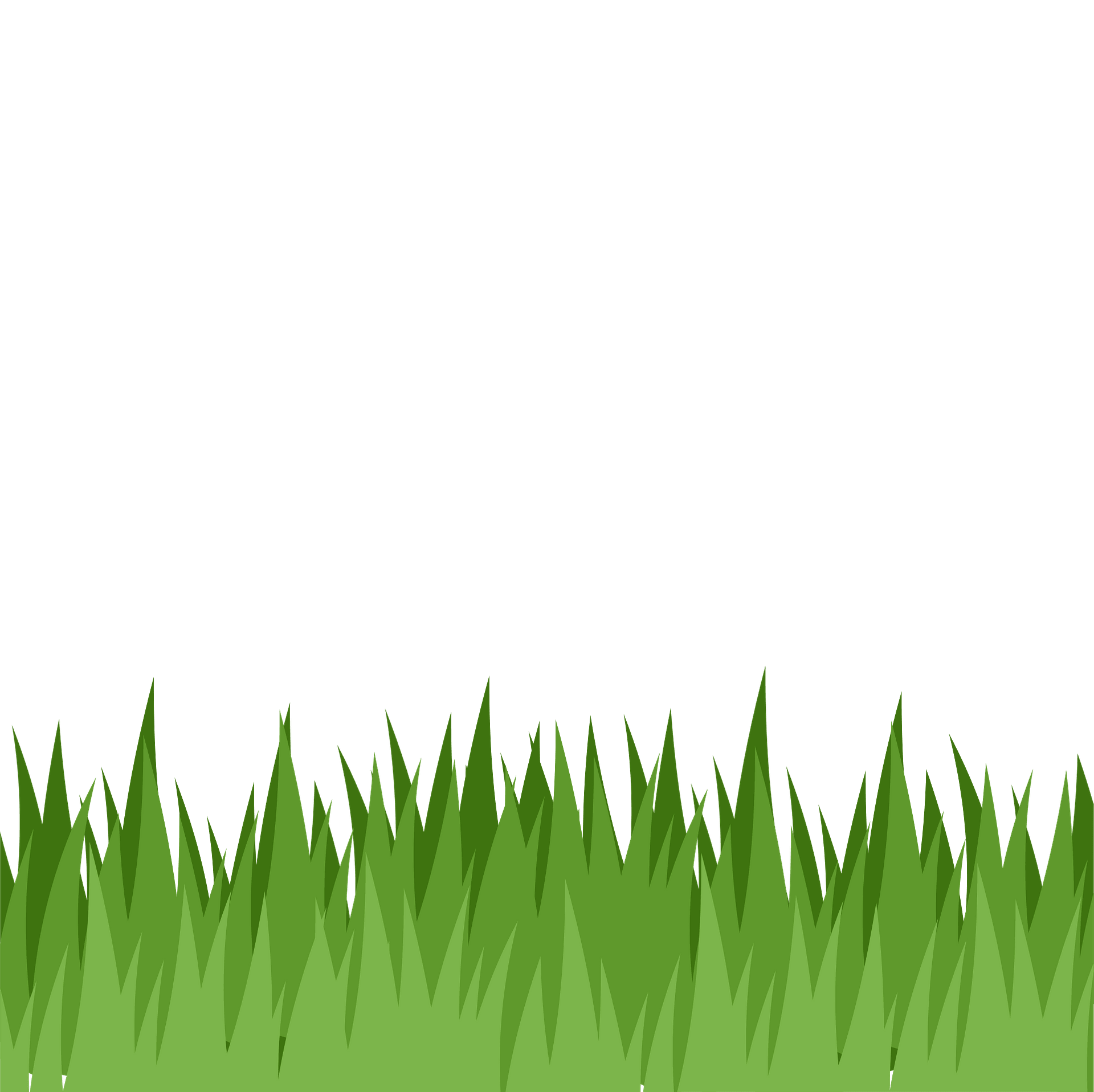 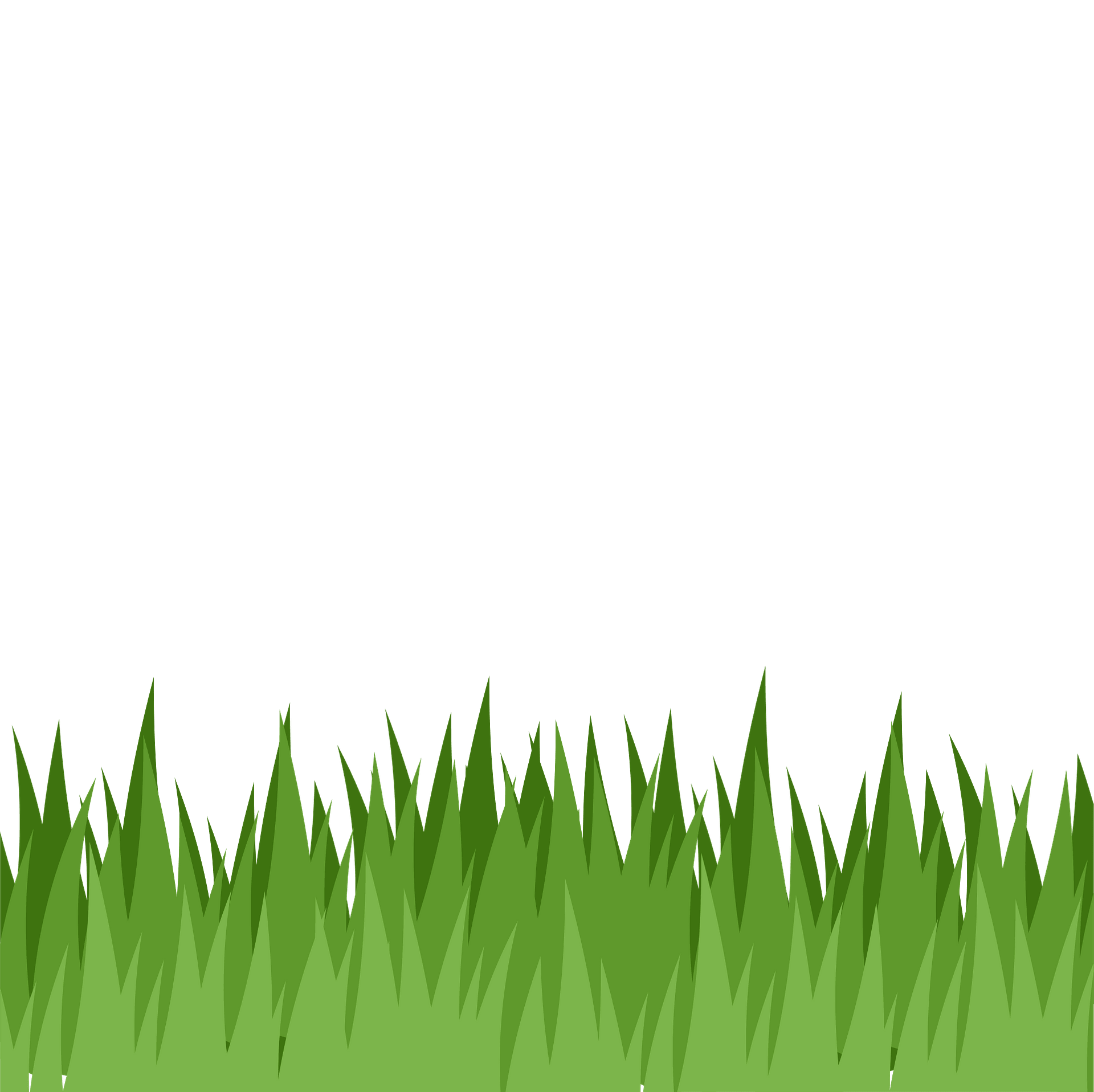 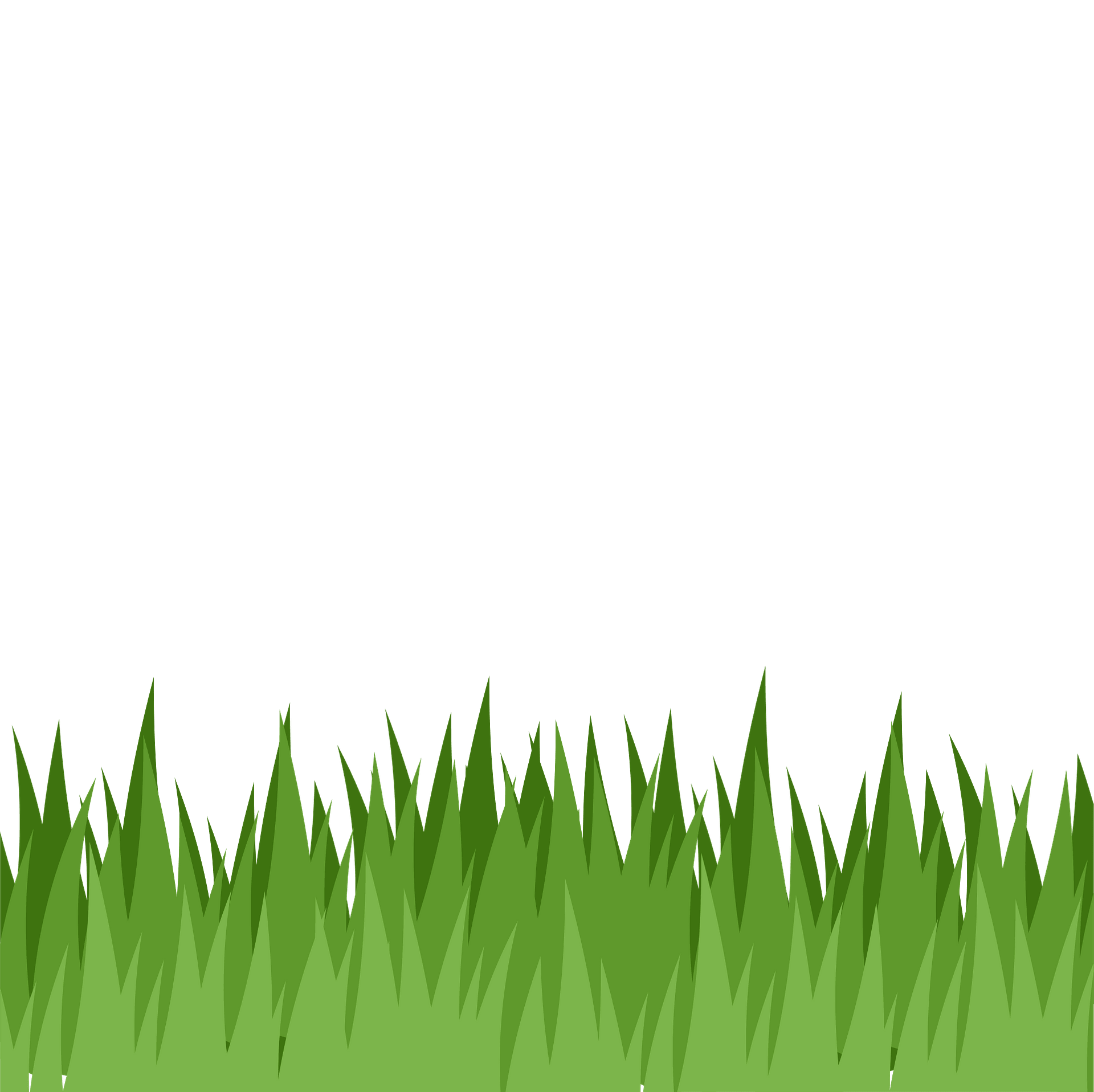 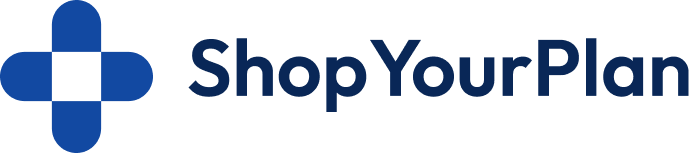 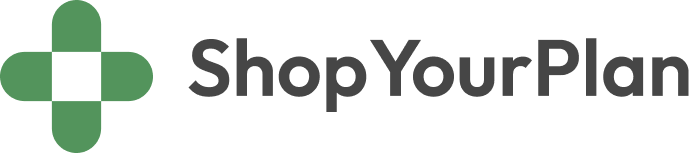 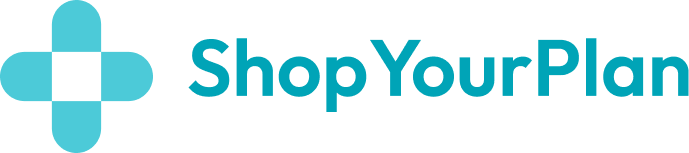 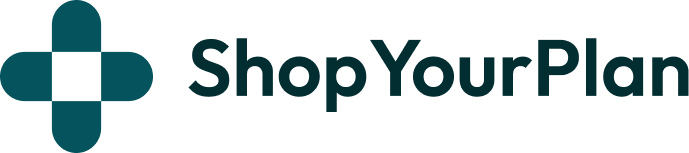 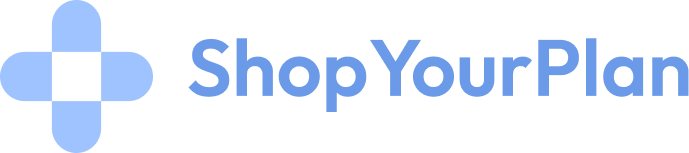 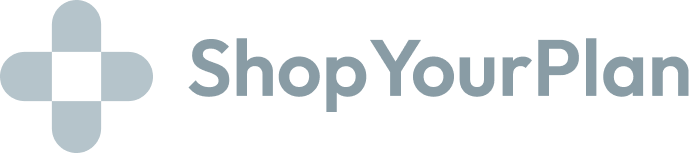 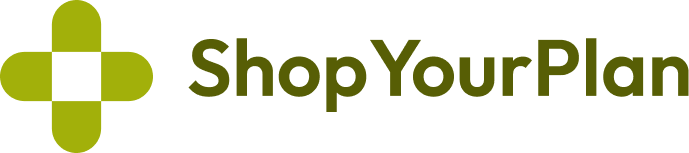 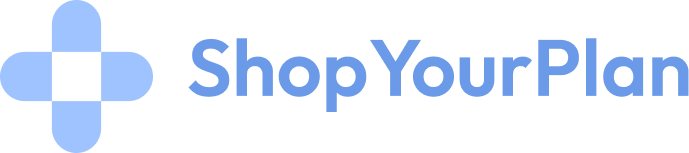 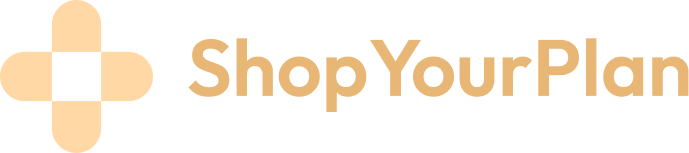 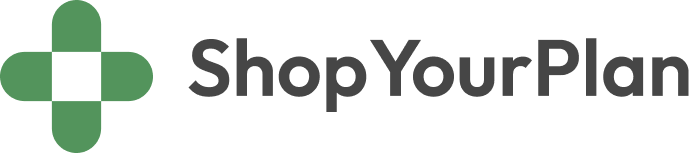 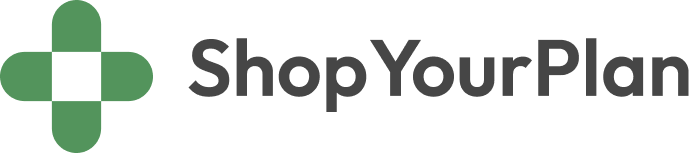 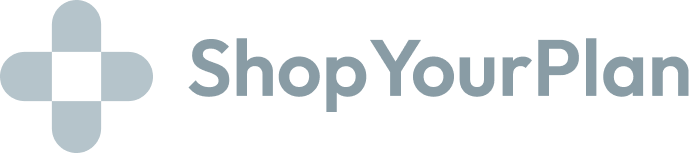 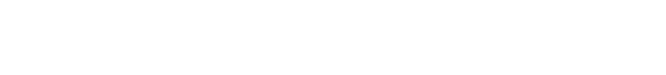 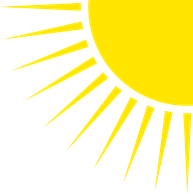 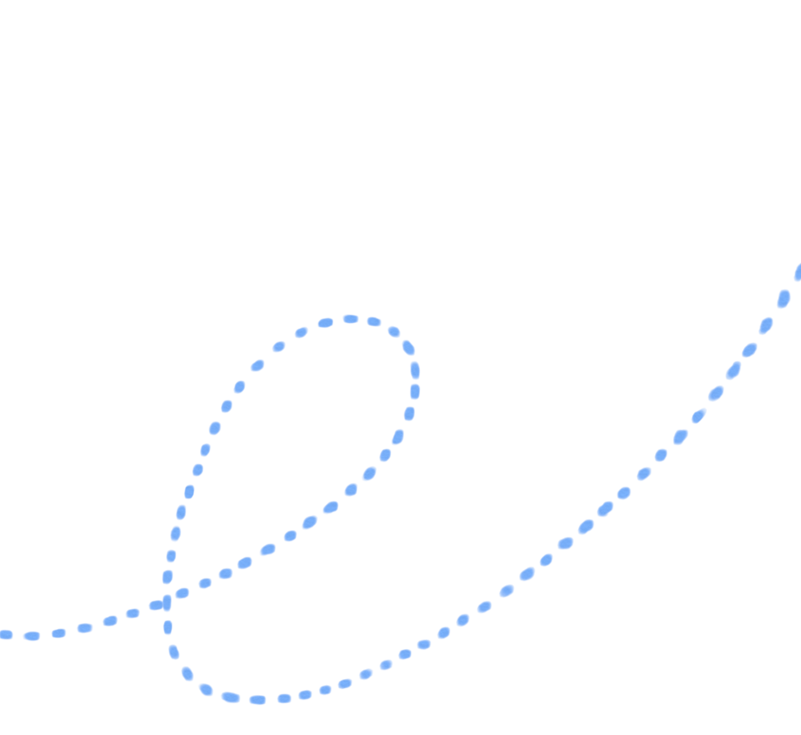 2023 Prescription Drug Stages
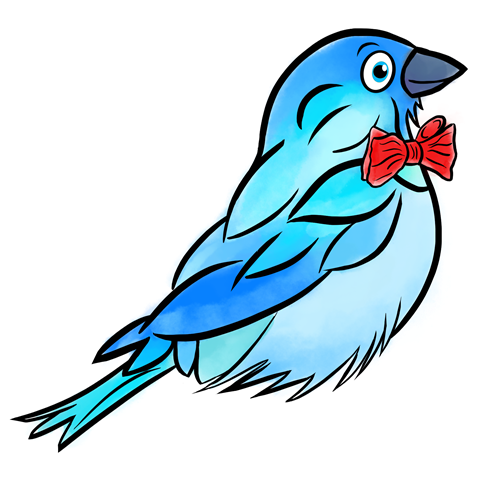 You pay 100% of your medication cost until you reach the deductible
Deductible
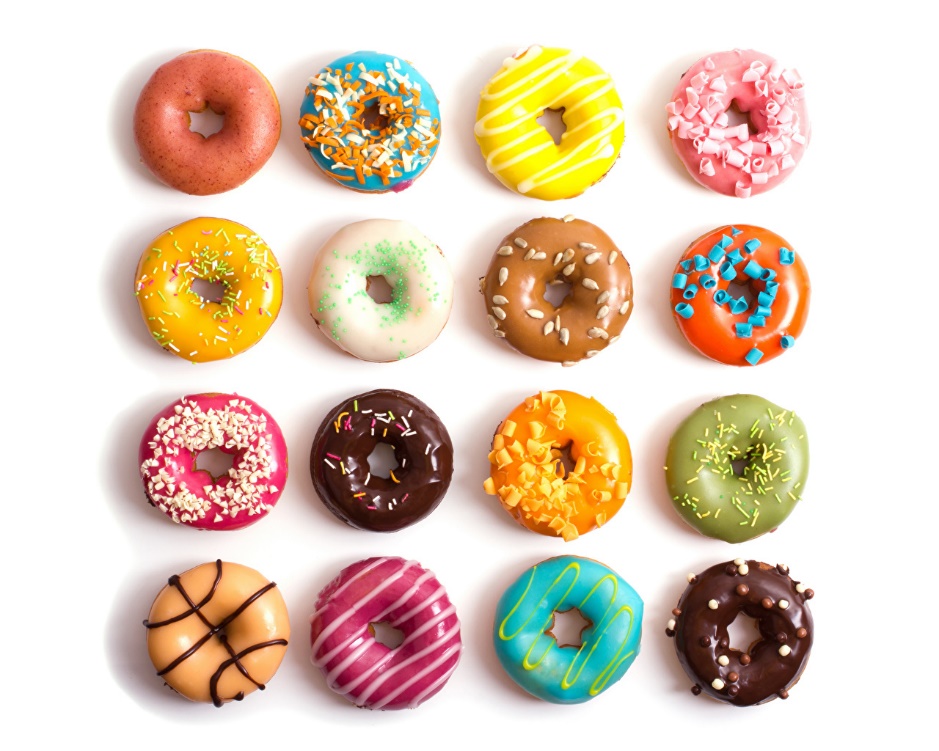 You pay a copay for medication and plan covers the rest
Initial
You pay 25% of the cost for covered brand-name and generic medication
Donut Hole
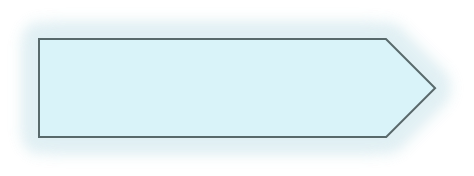 You pay the greater of 5% of the medication cost
Catastrophic
Medicare guidance at no-cost to you!
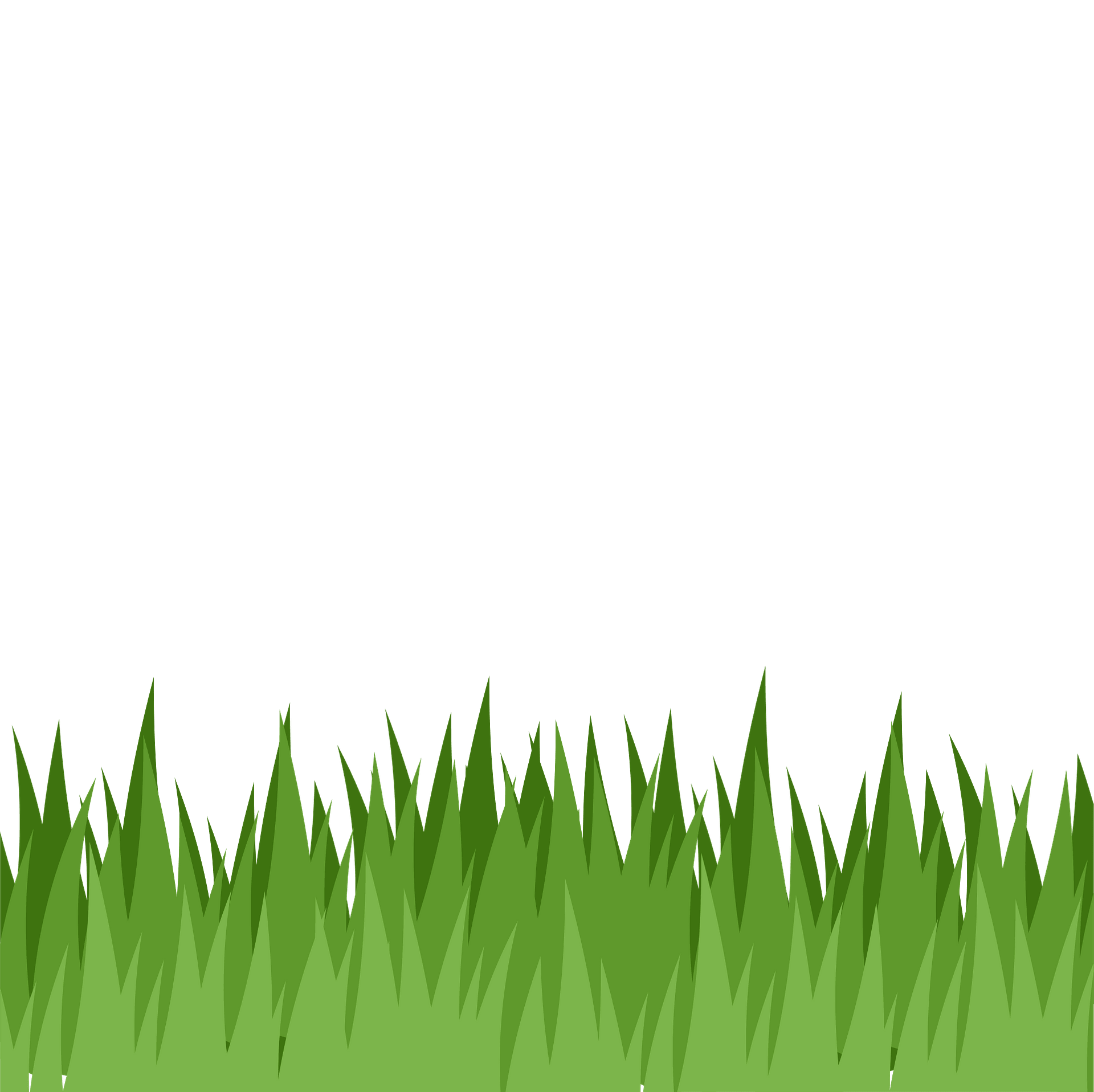 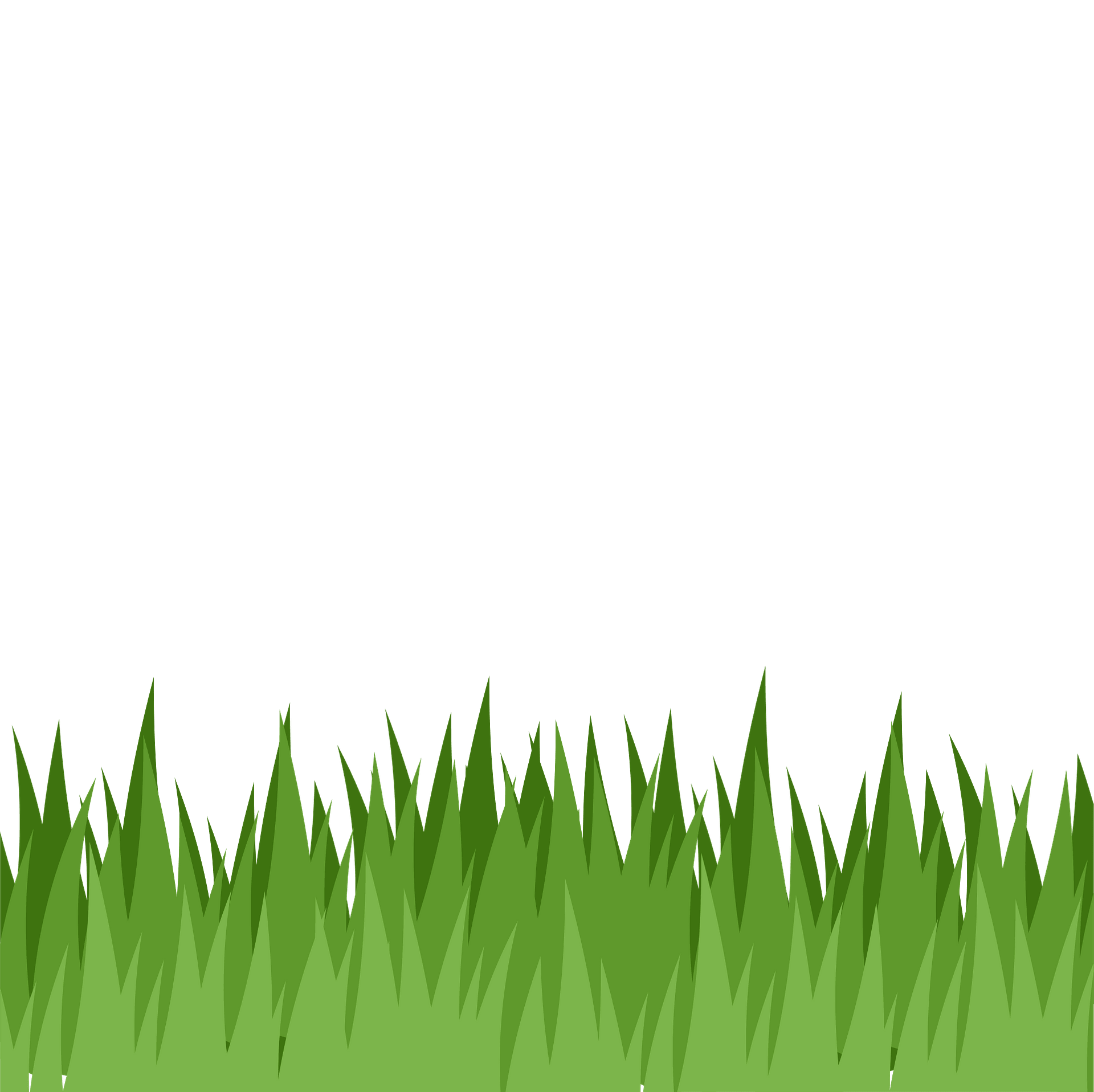 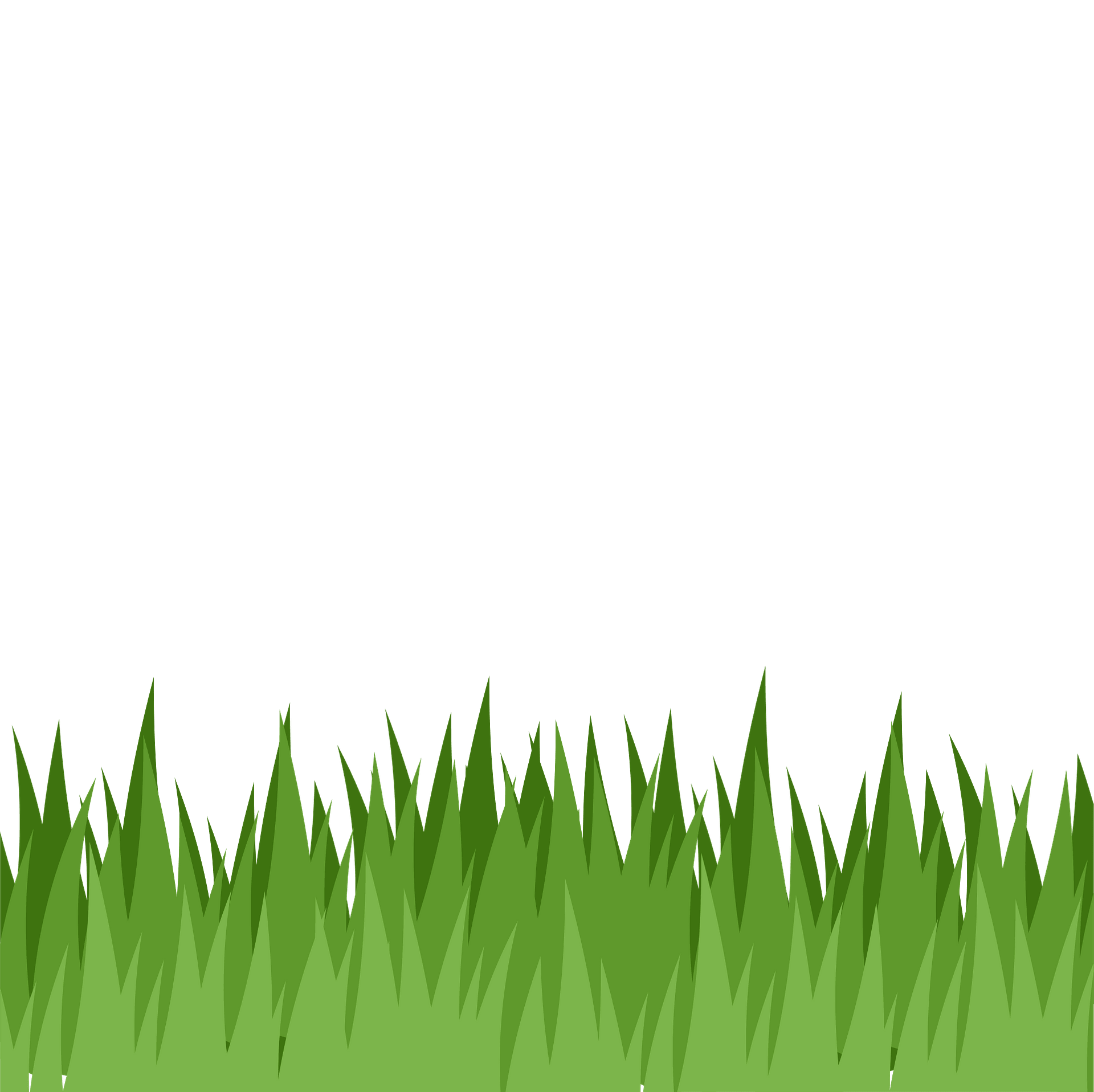 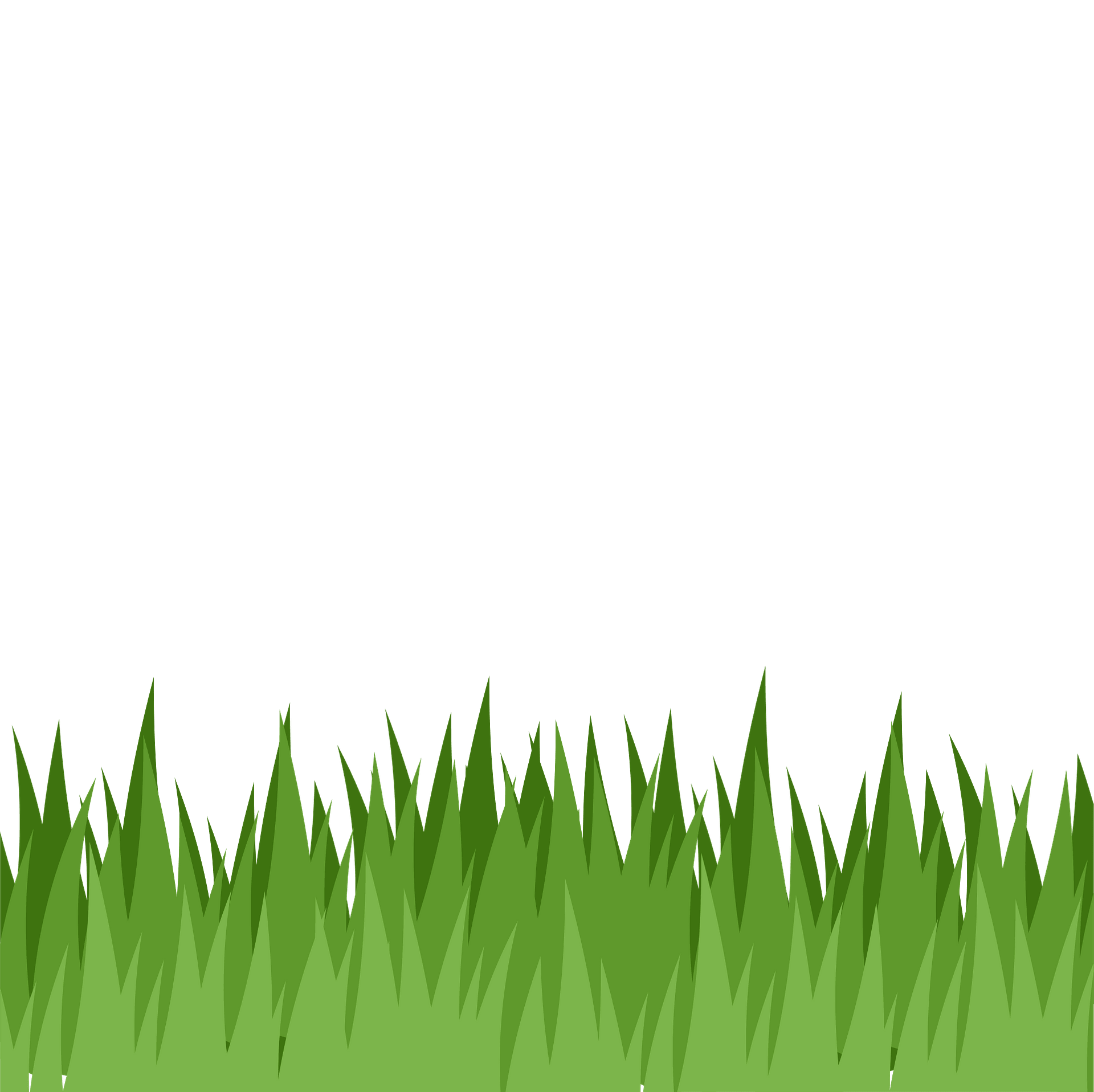 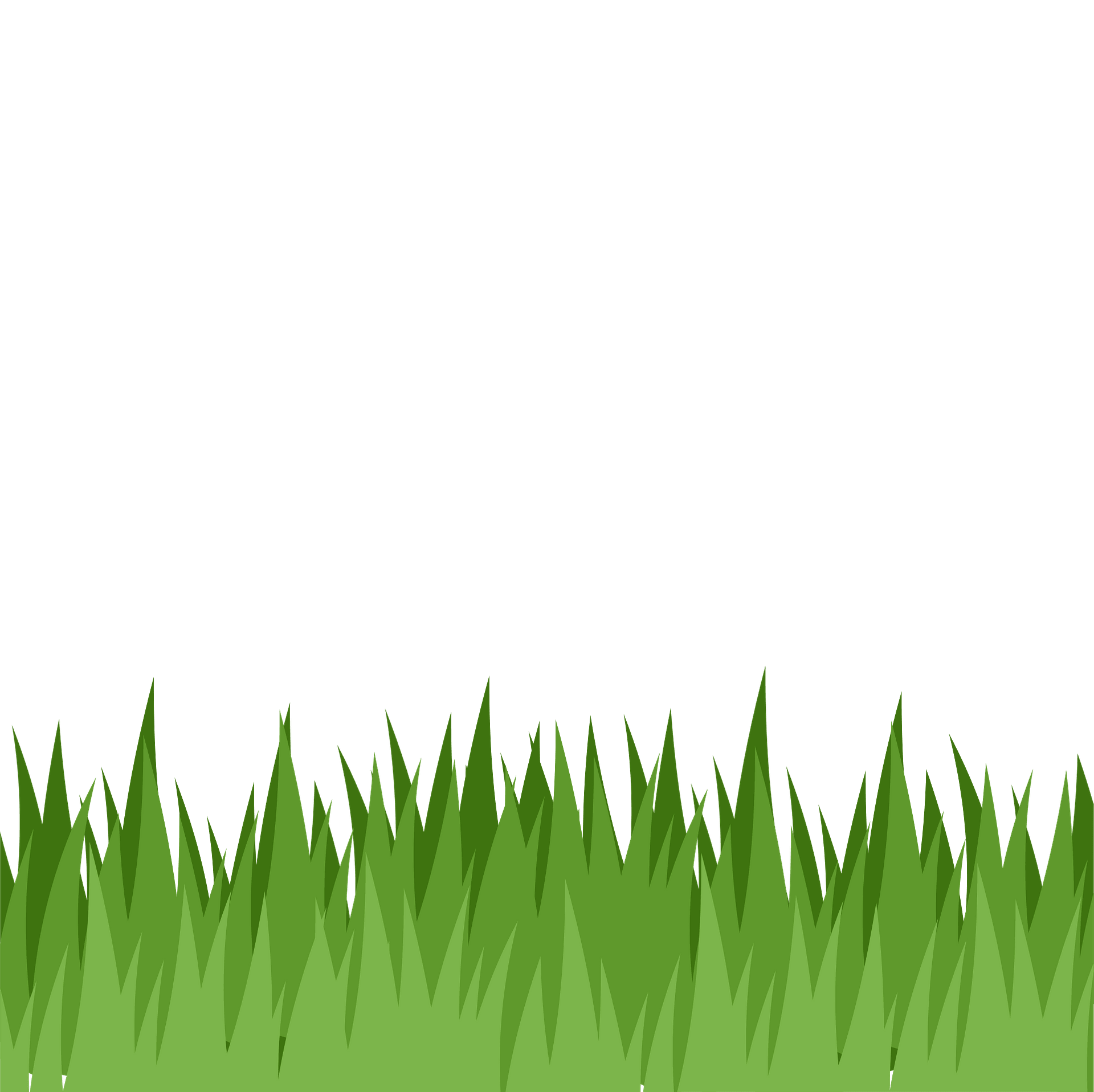 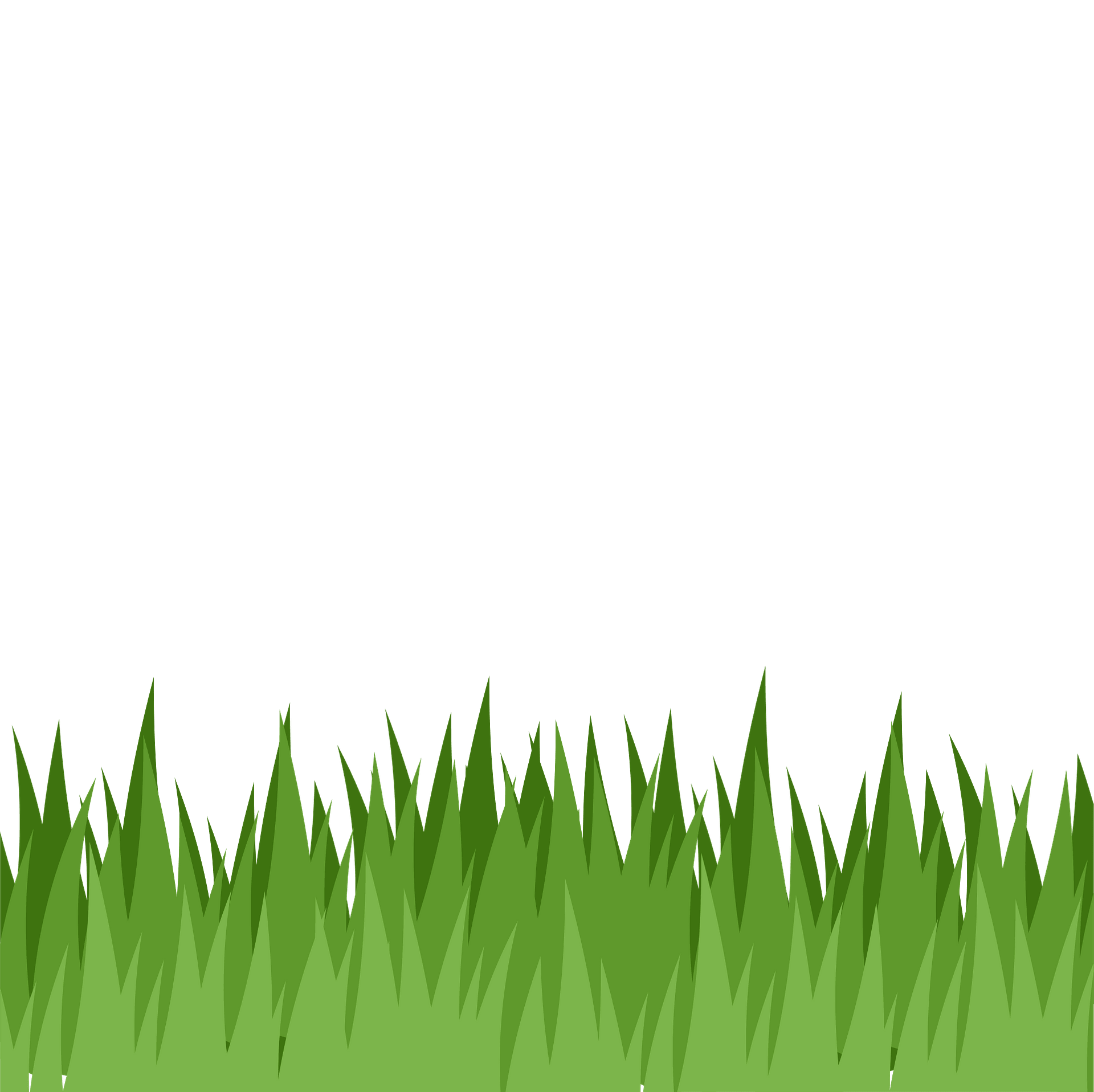 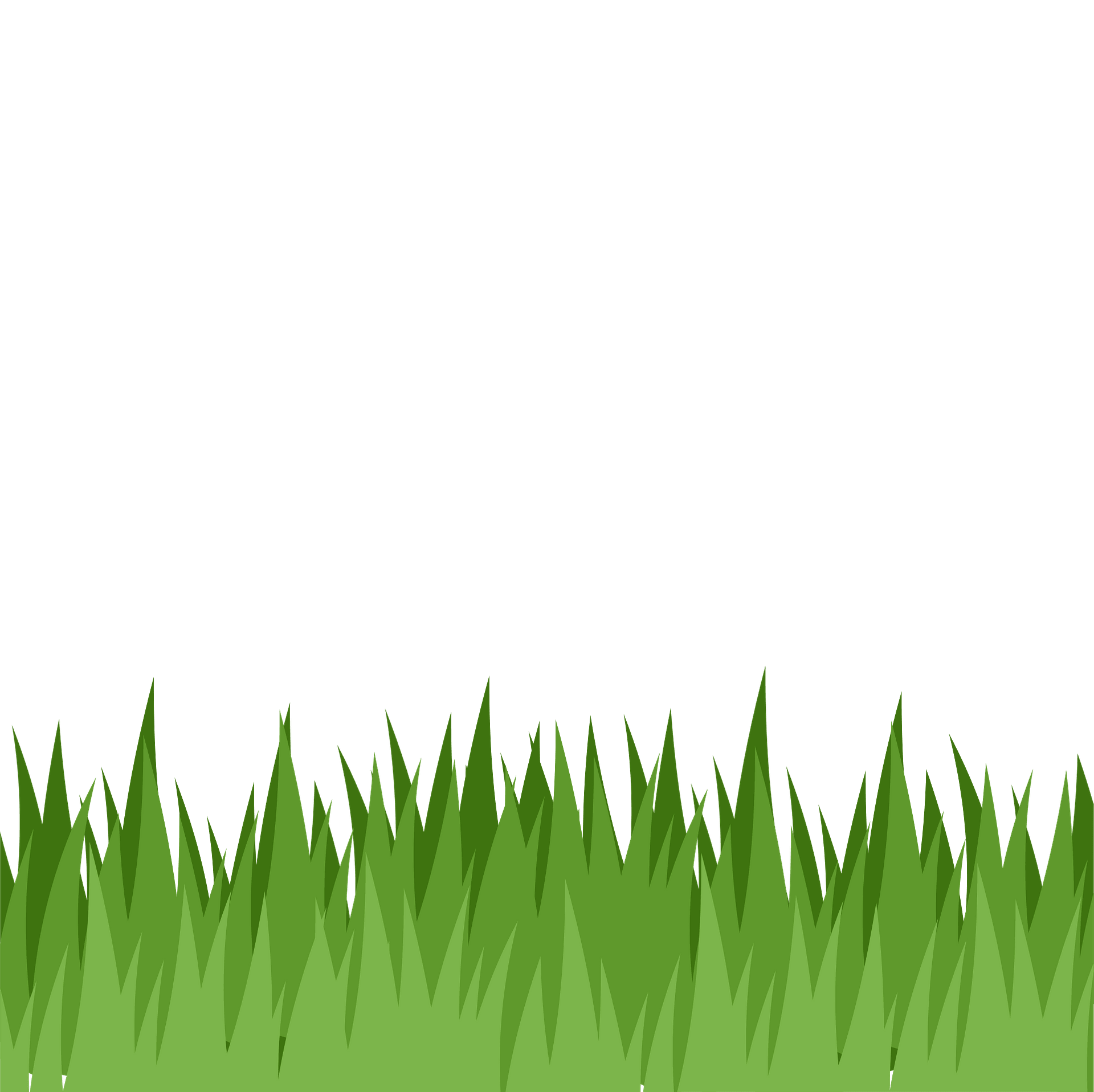 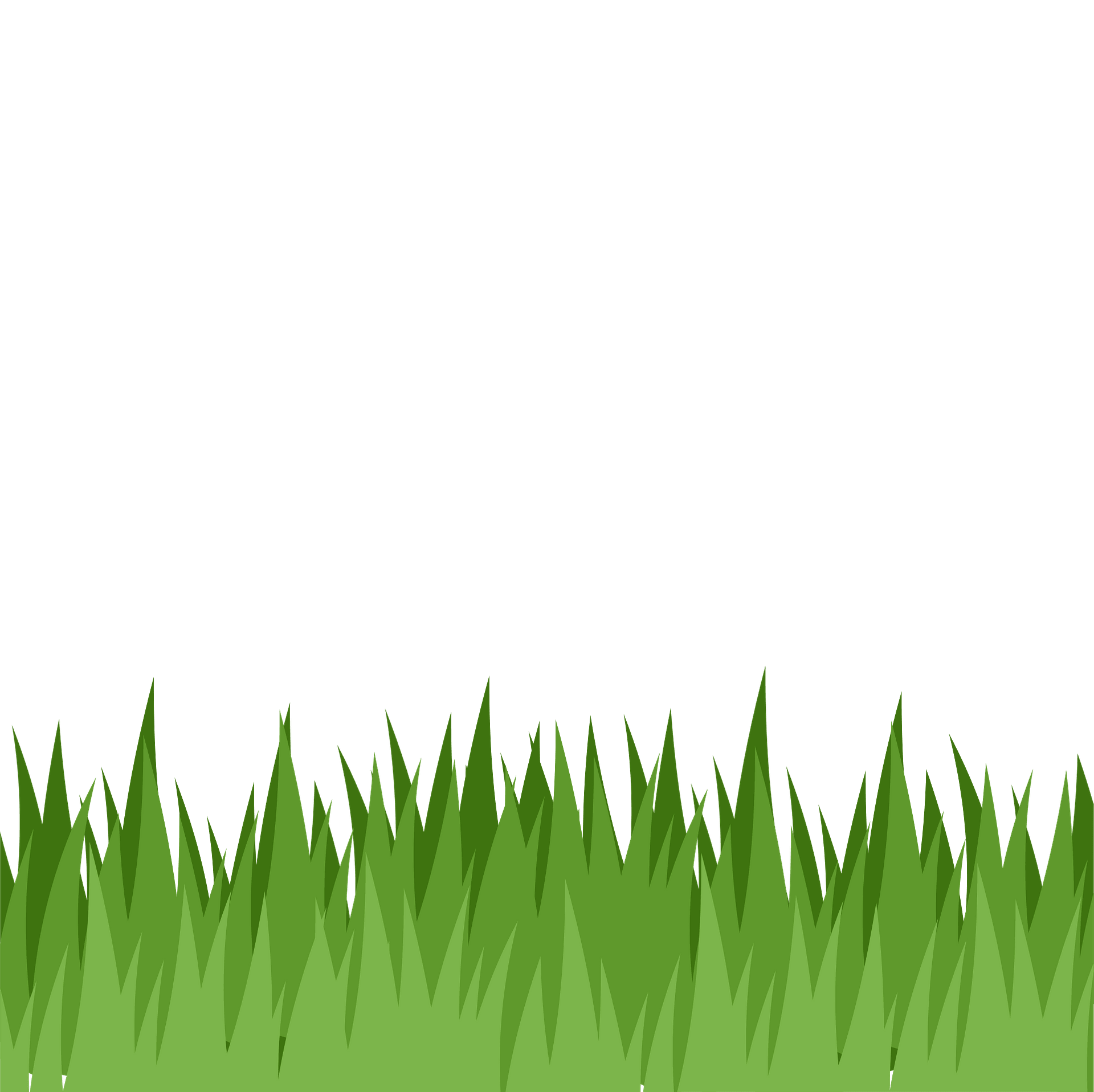 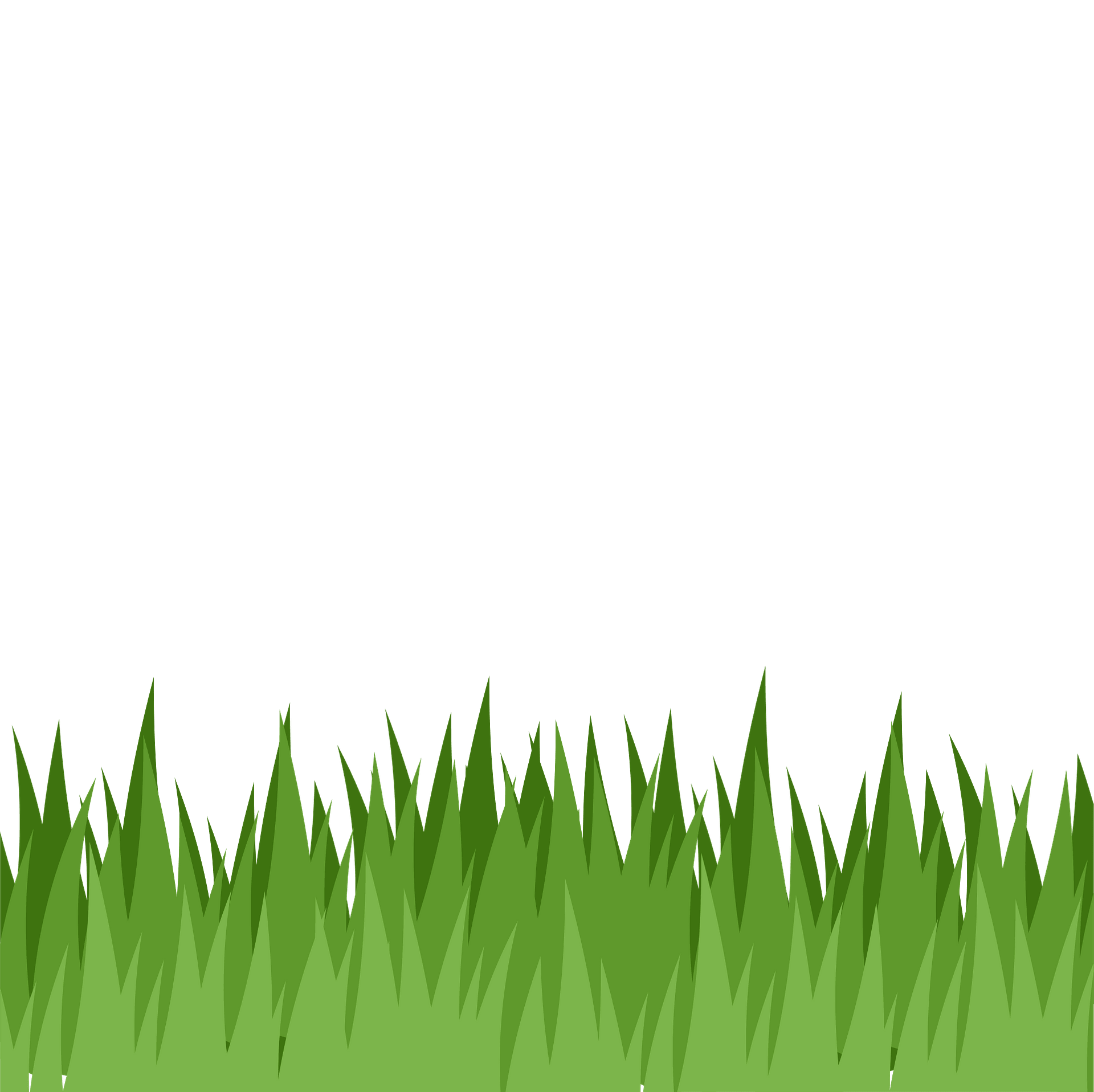 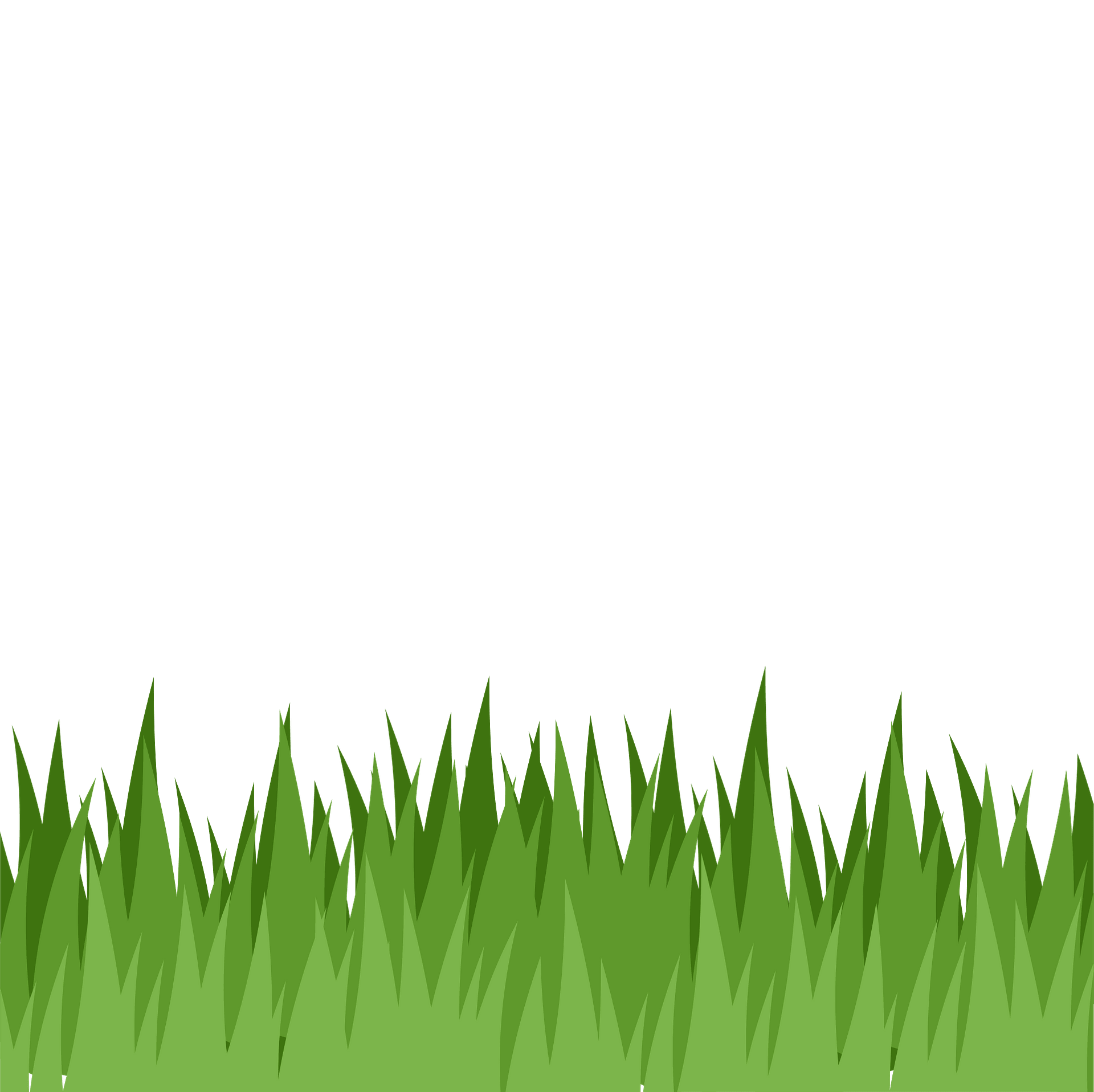 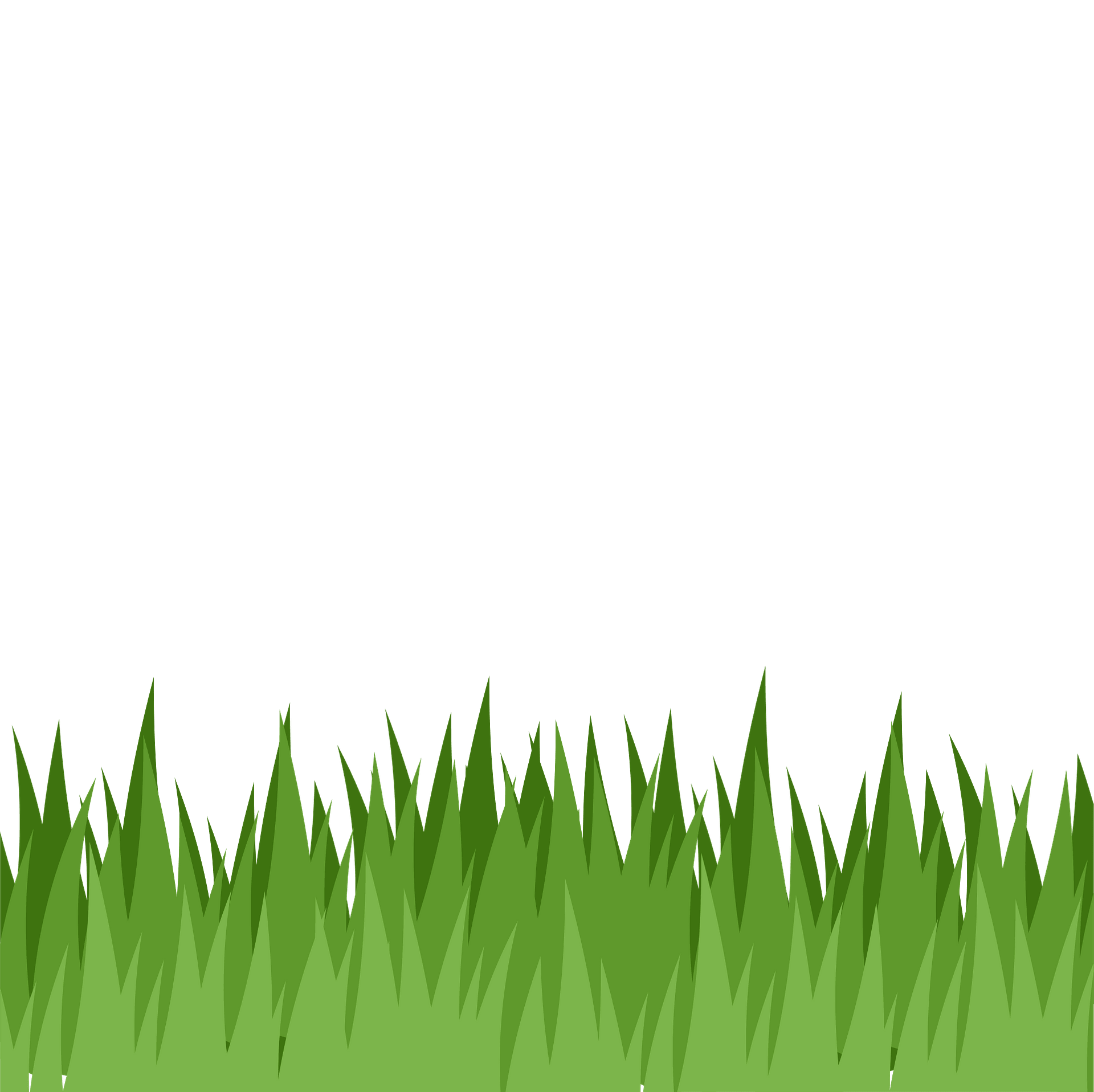 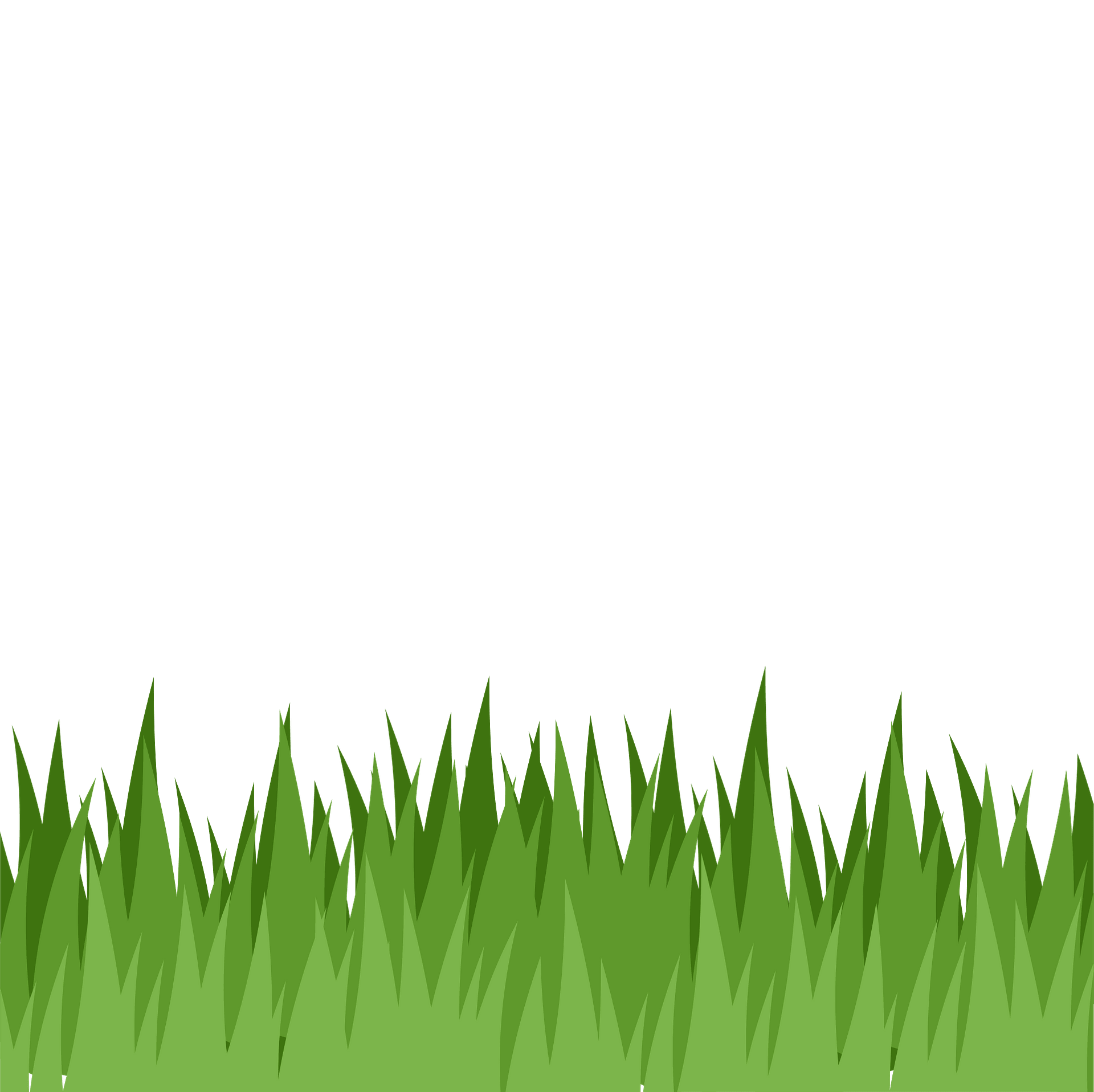 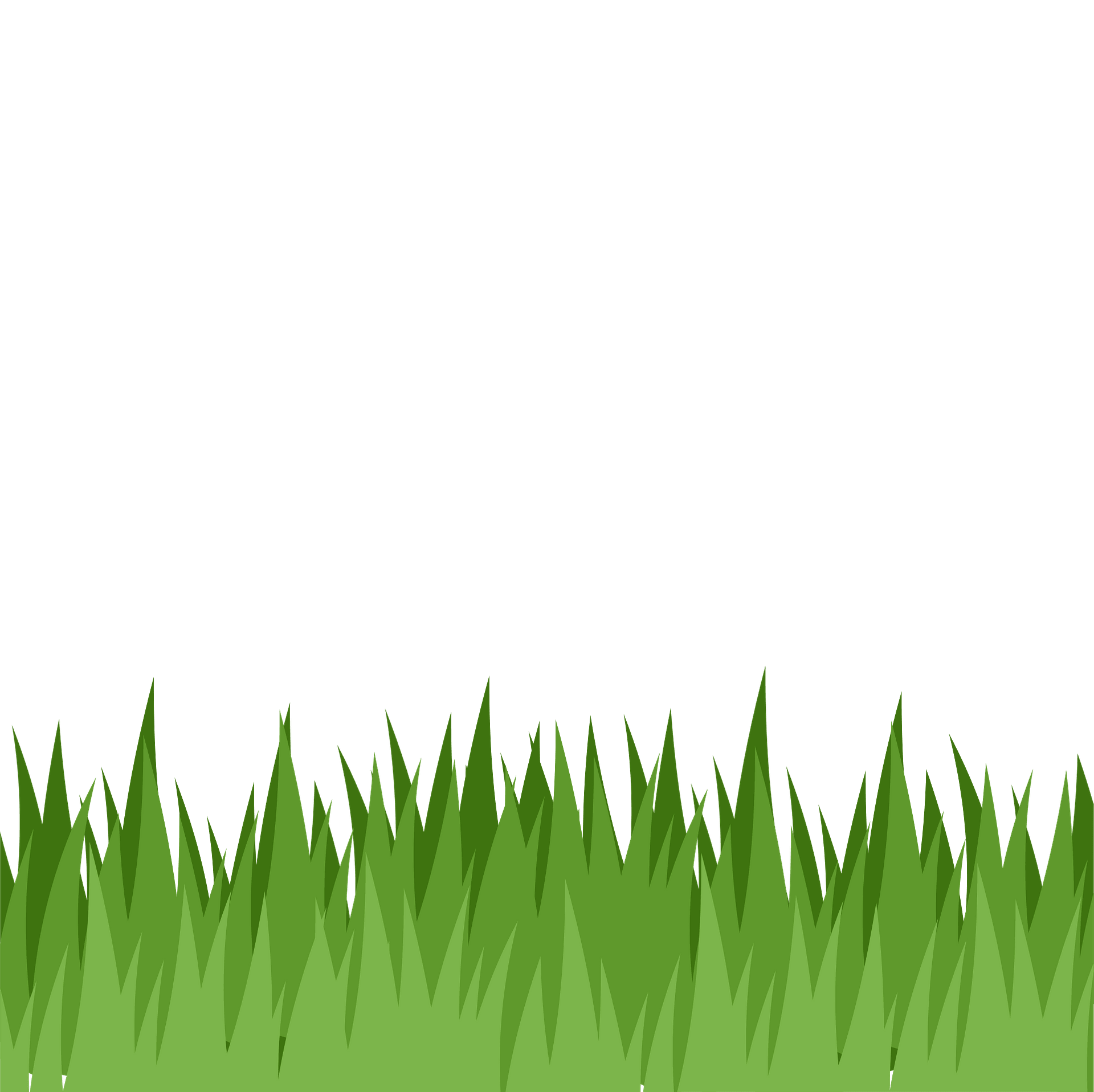 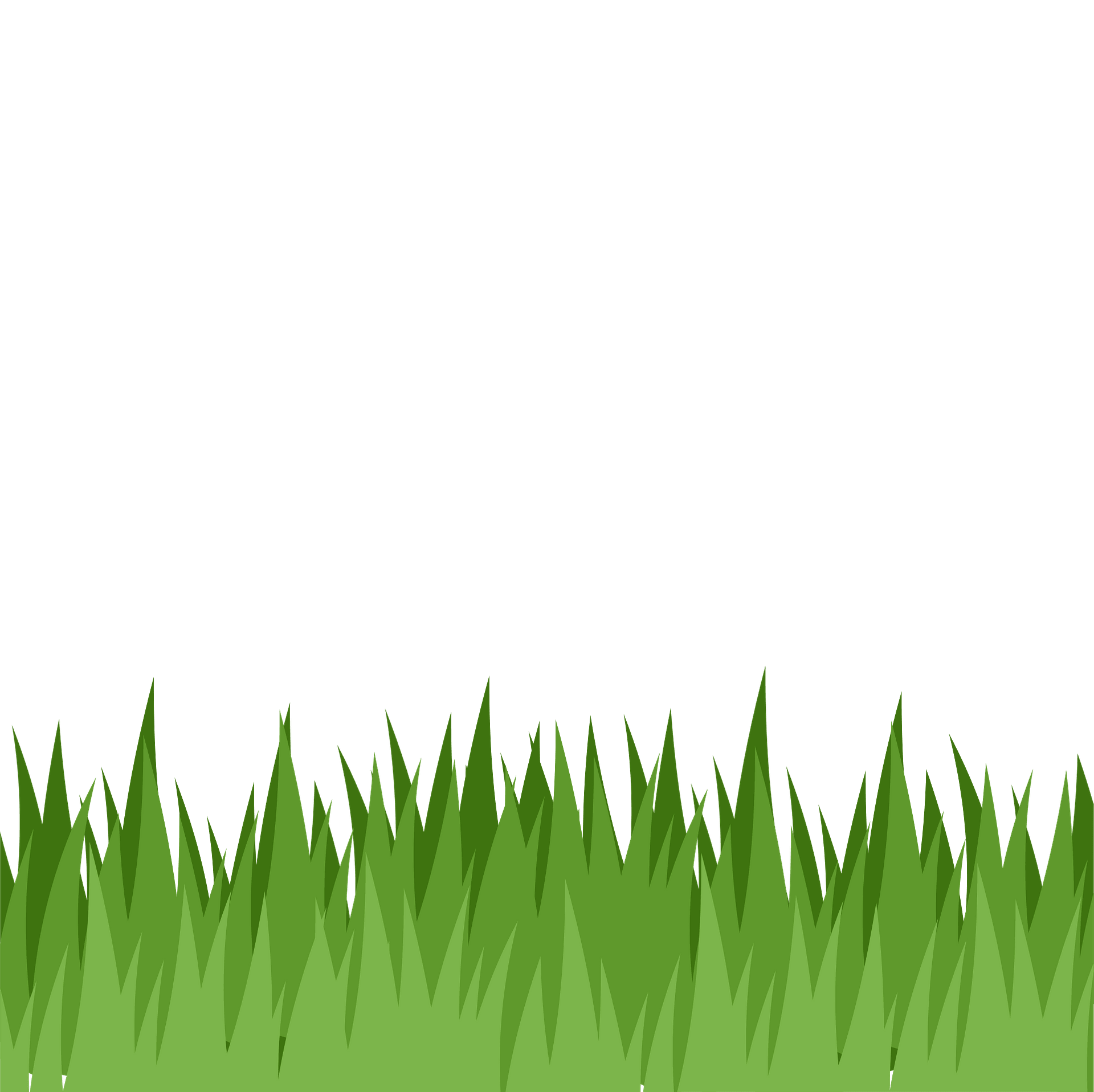 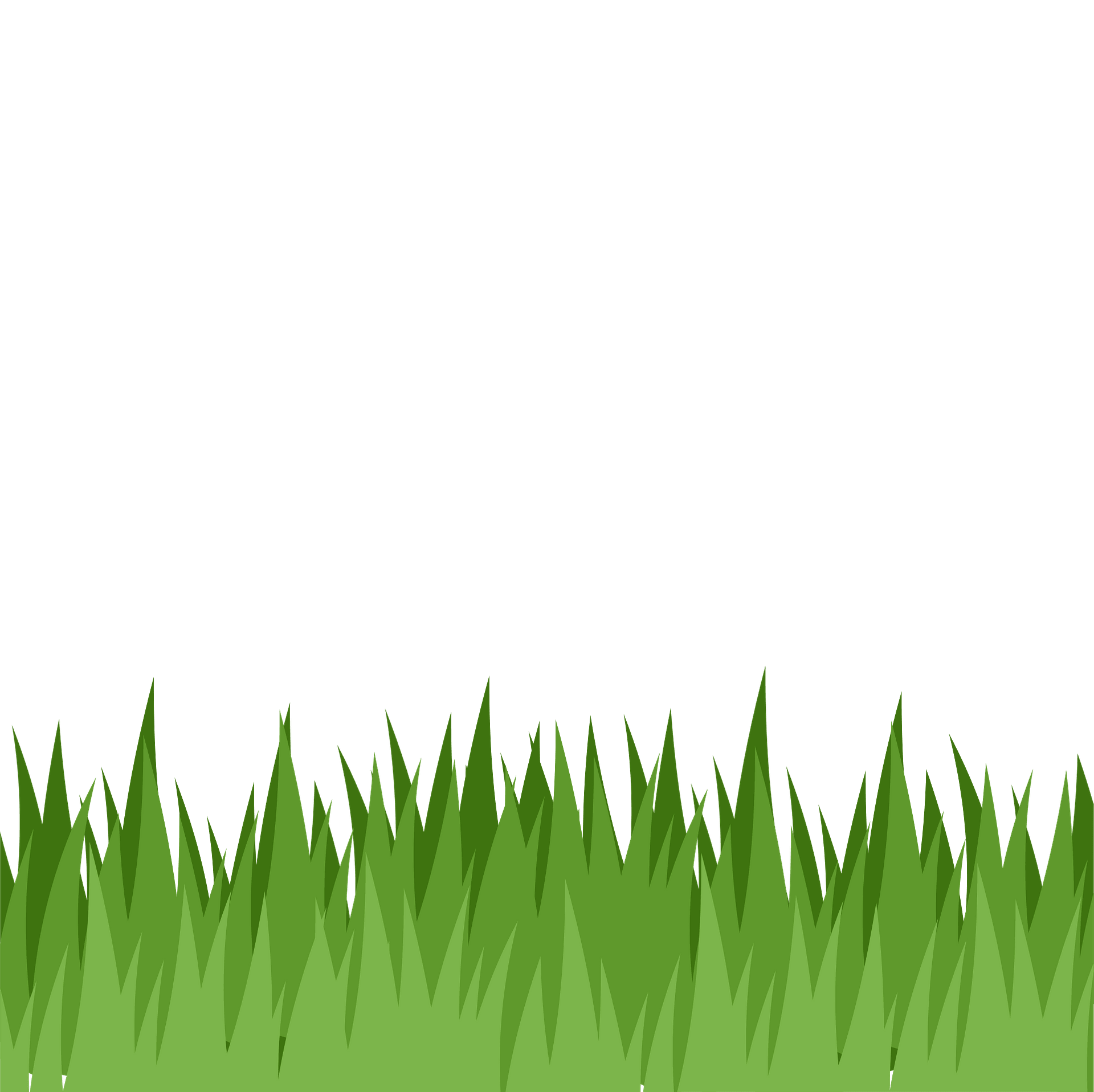 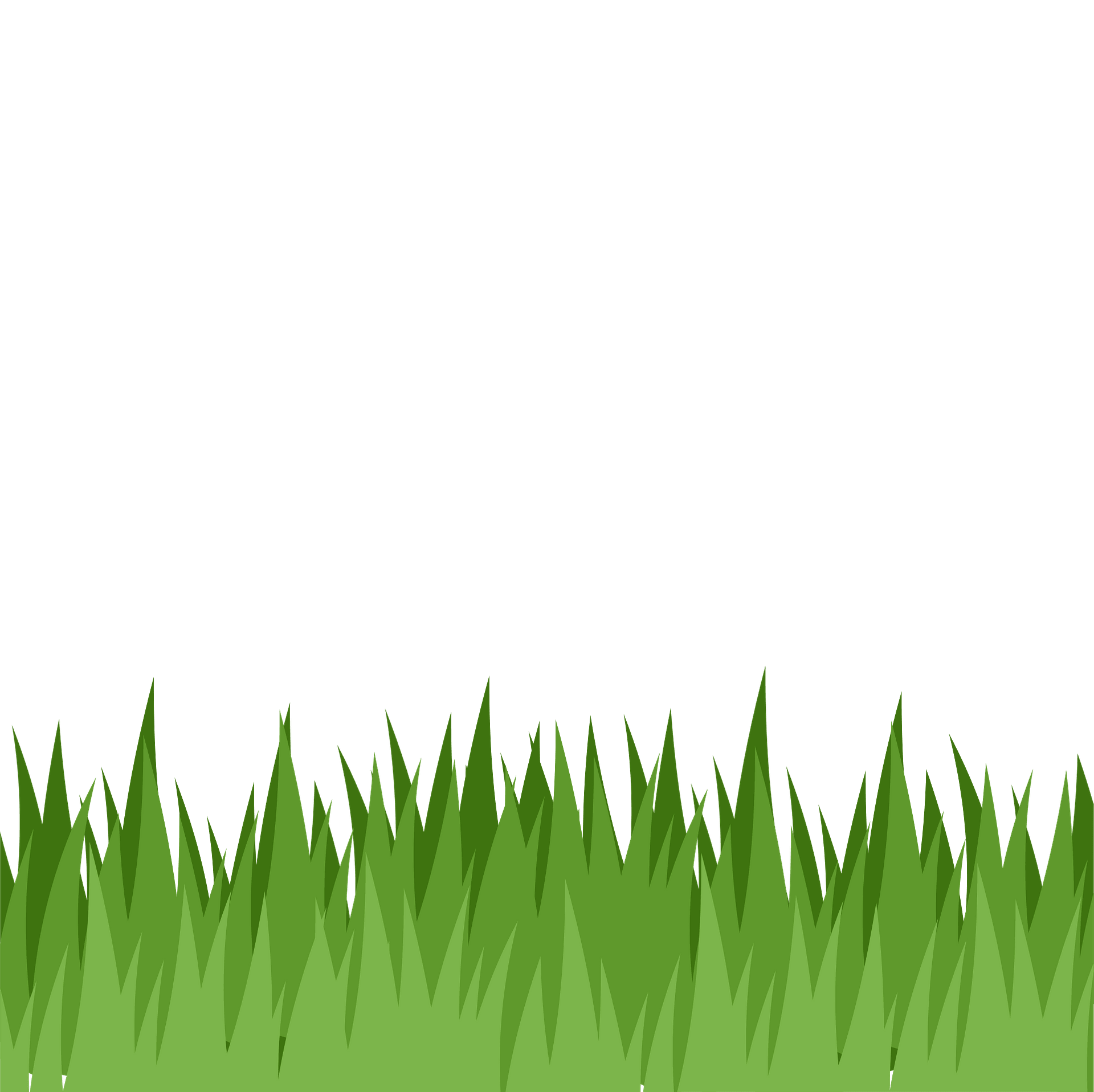 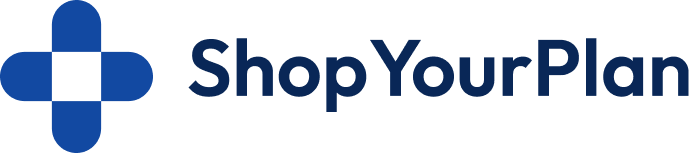 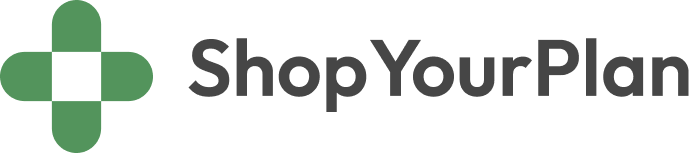 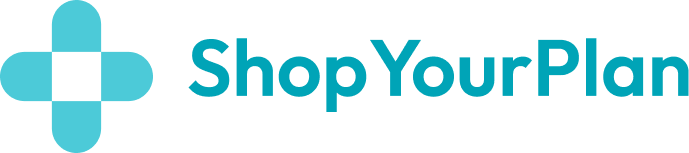 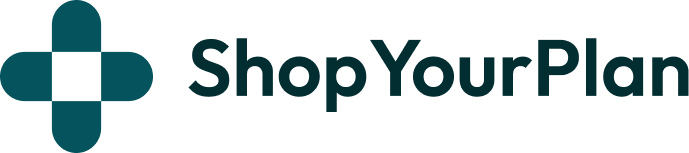 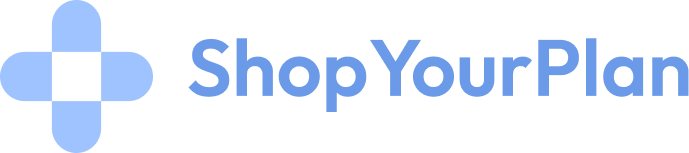 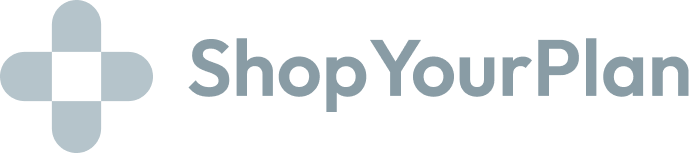 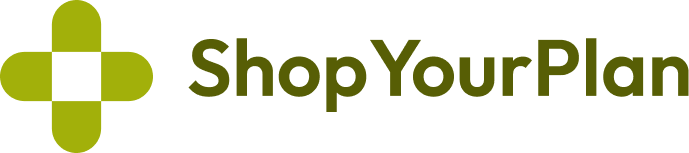 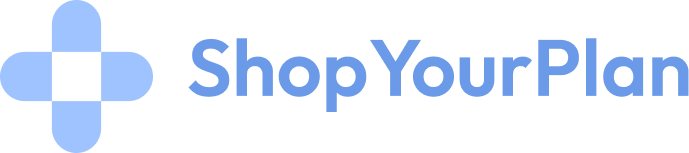 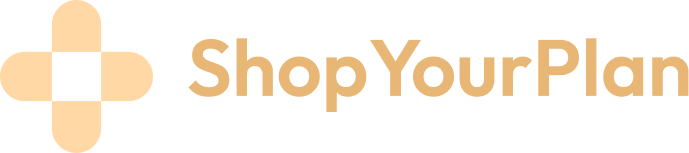 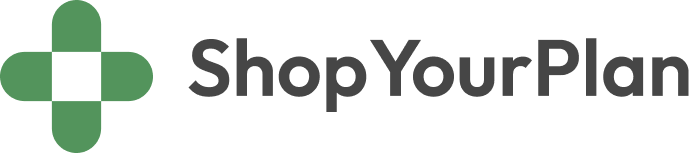 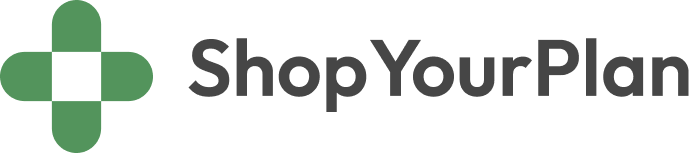 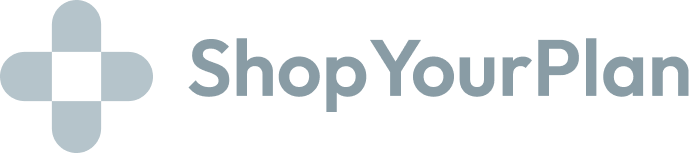 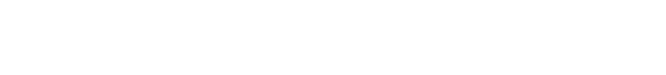 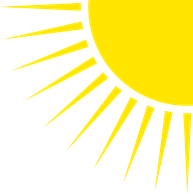 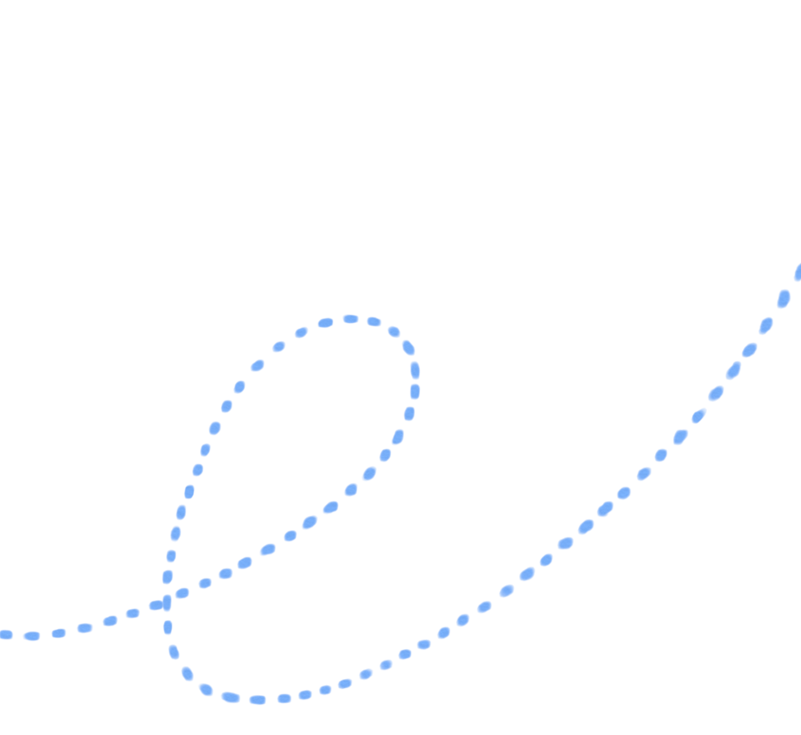 Medicare Advantage (Part C)
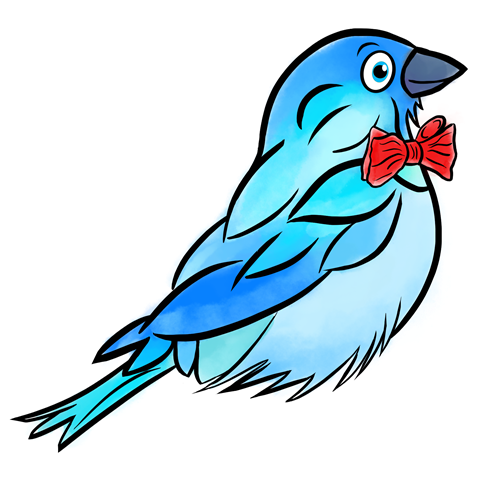 Medicare Advantage Plans replace Original Medicare
Deliver the same benefits (or more) as original Medicare Parts A & B
Plans are sold by private insurance companies
Use network doctors and hospitals (HMO | PPO)
Most plans offer prescription drug coverage
May include extra benefits such as dental, vision, hearing & gym memberships
Several $0 plans available in area
Snowbird provision
Medicare guidance at no-cost to you!
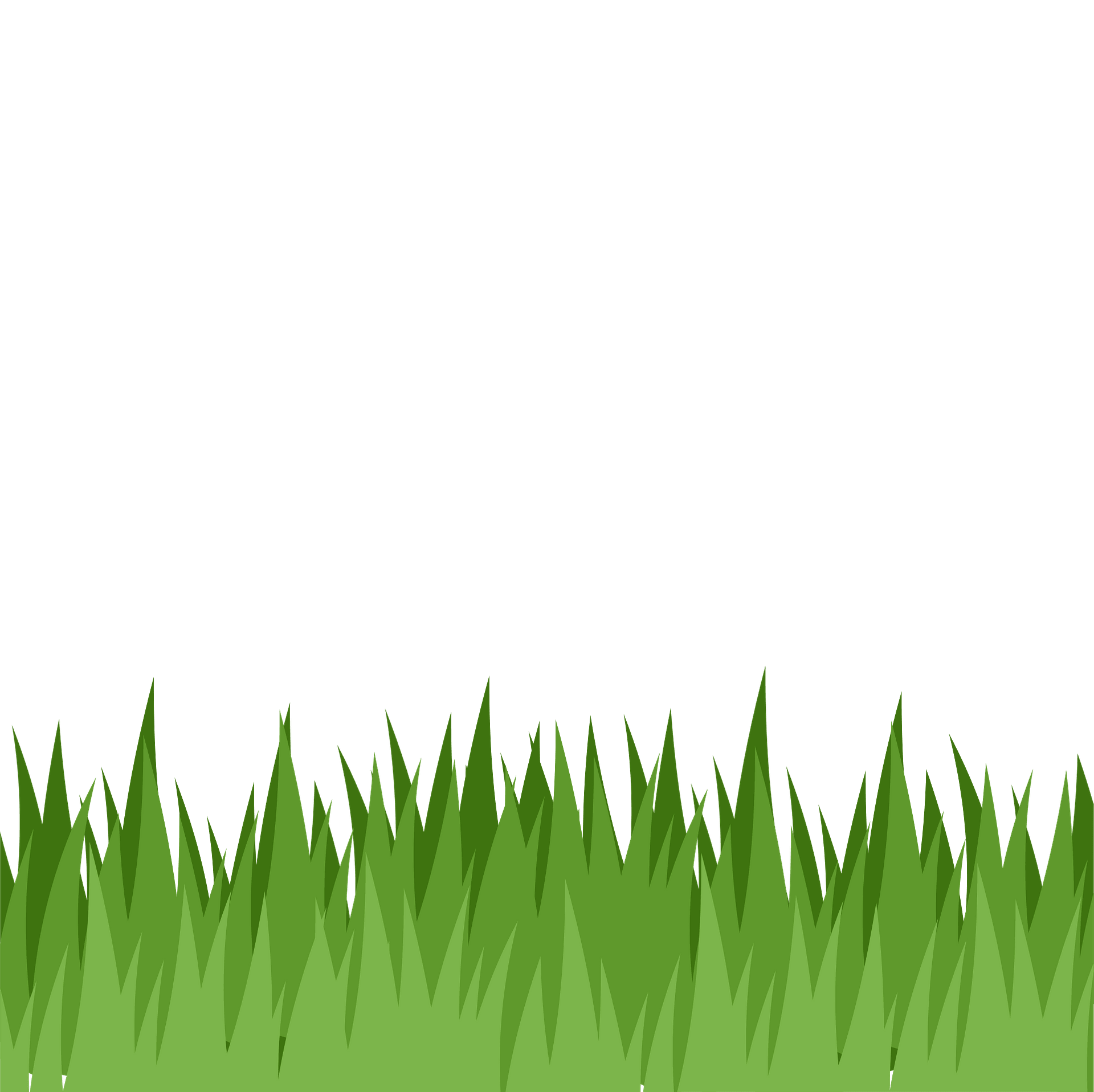 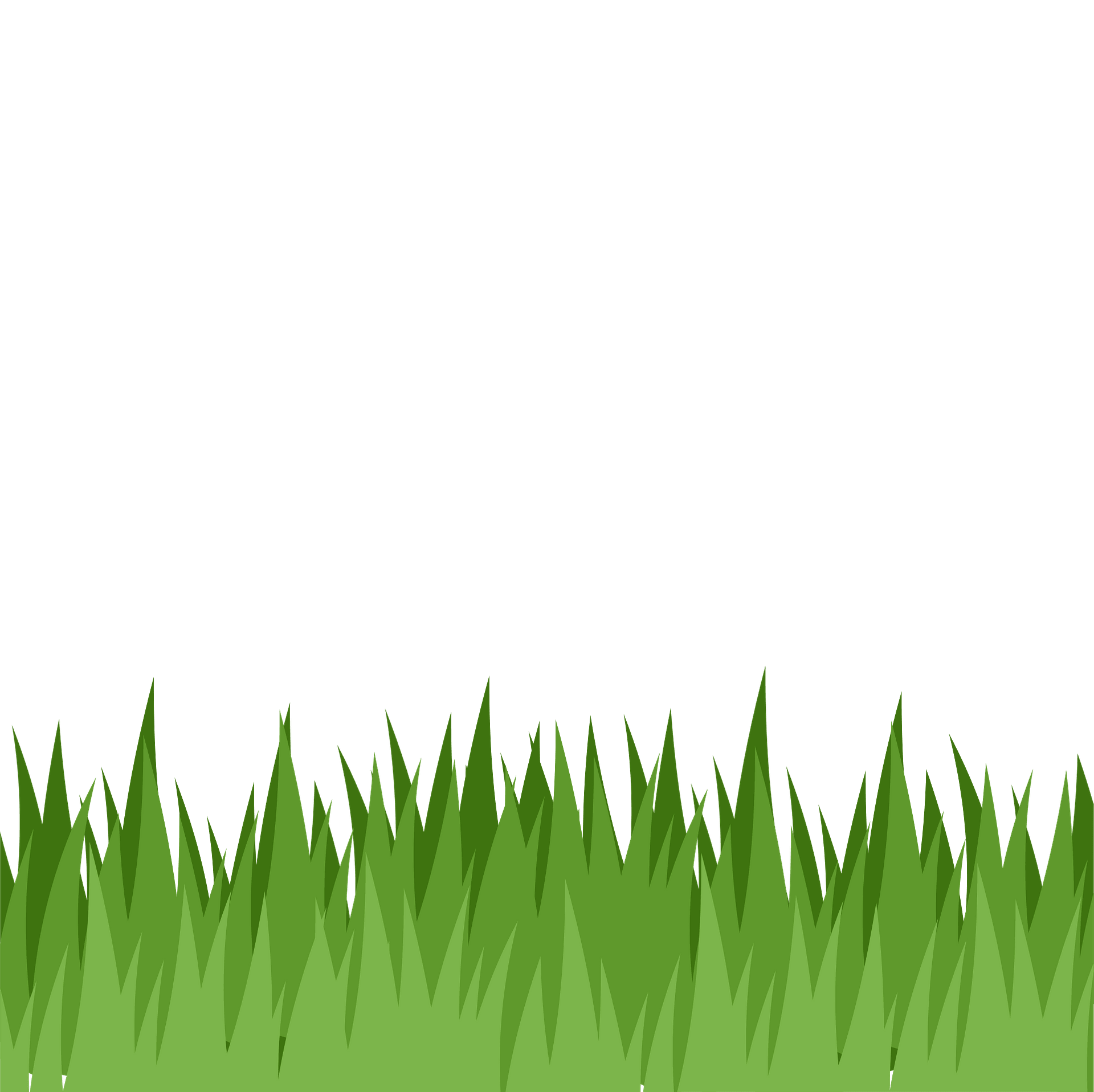 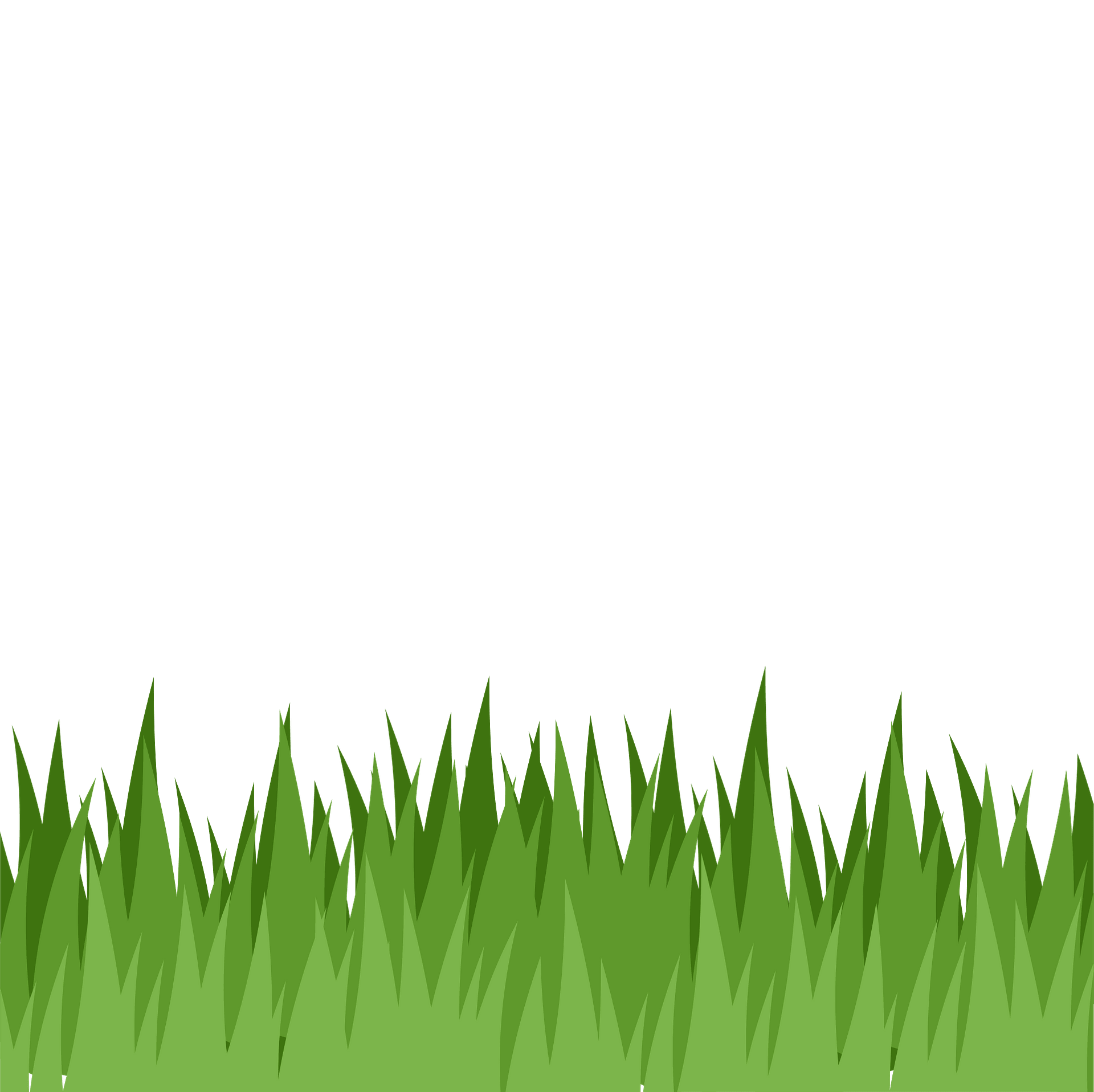 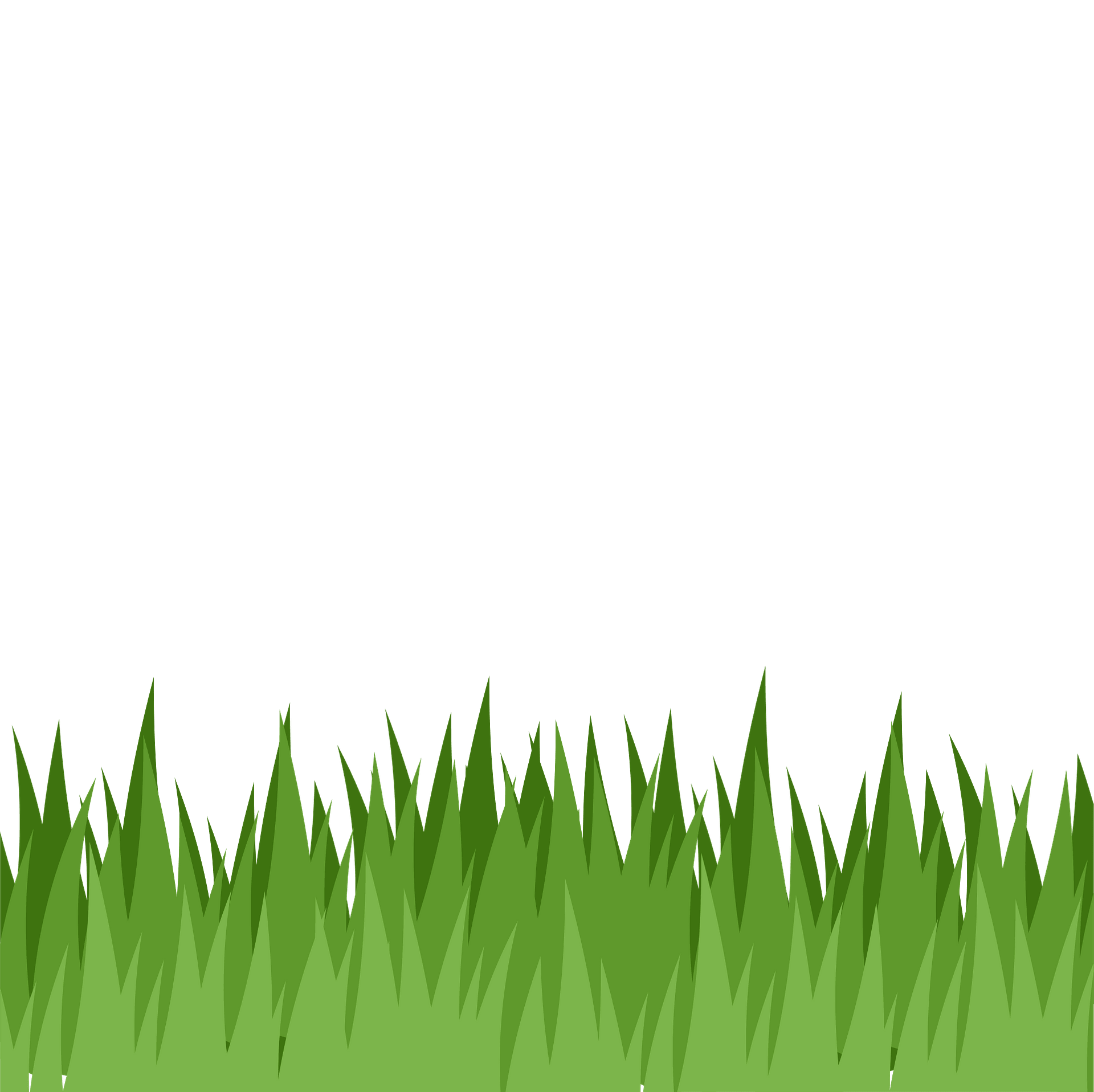 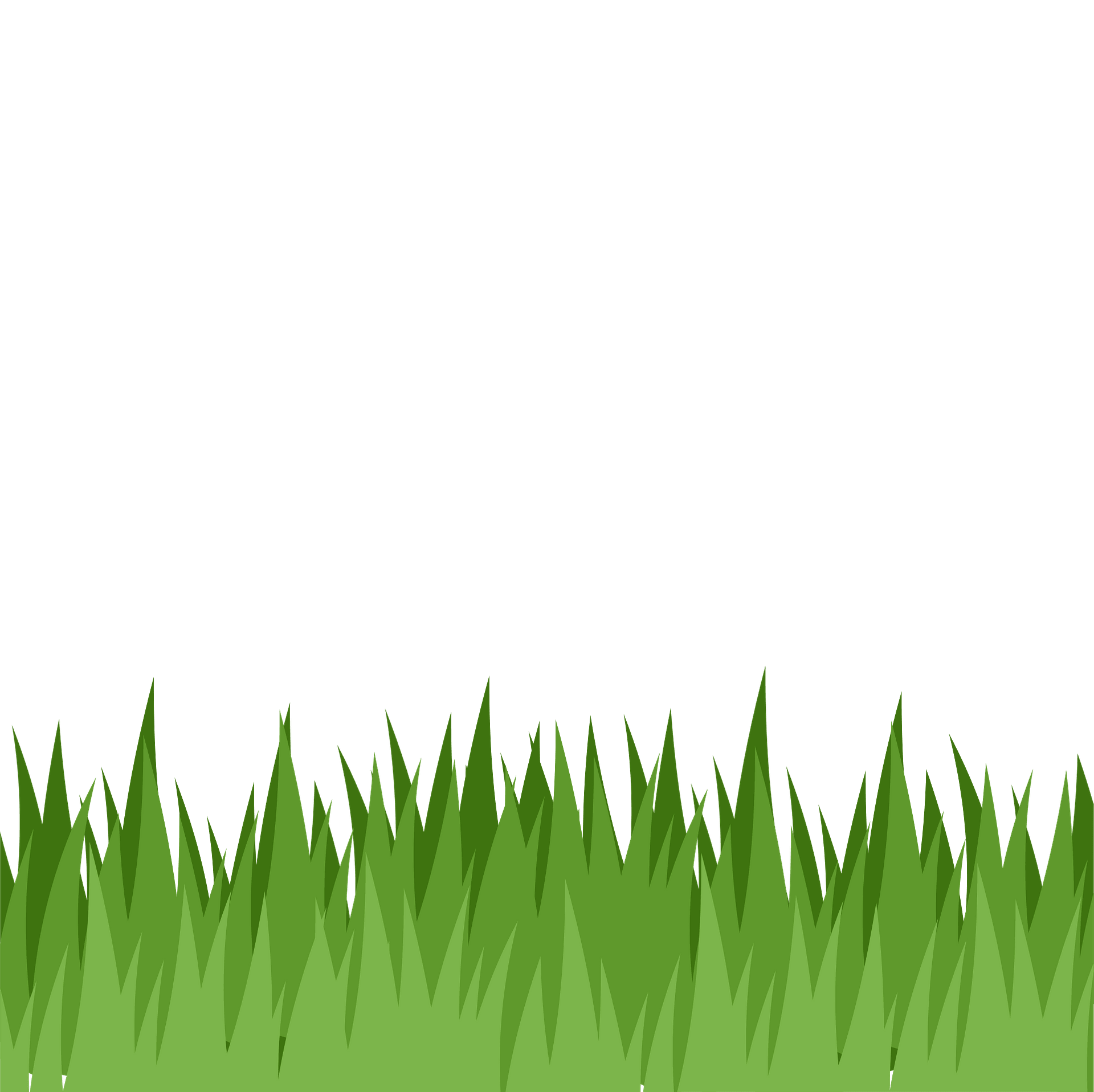 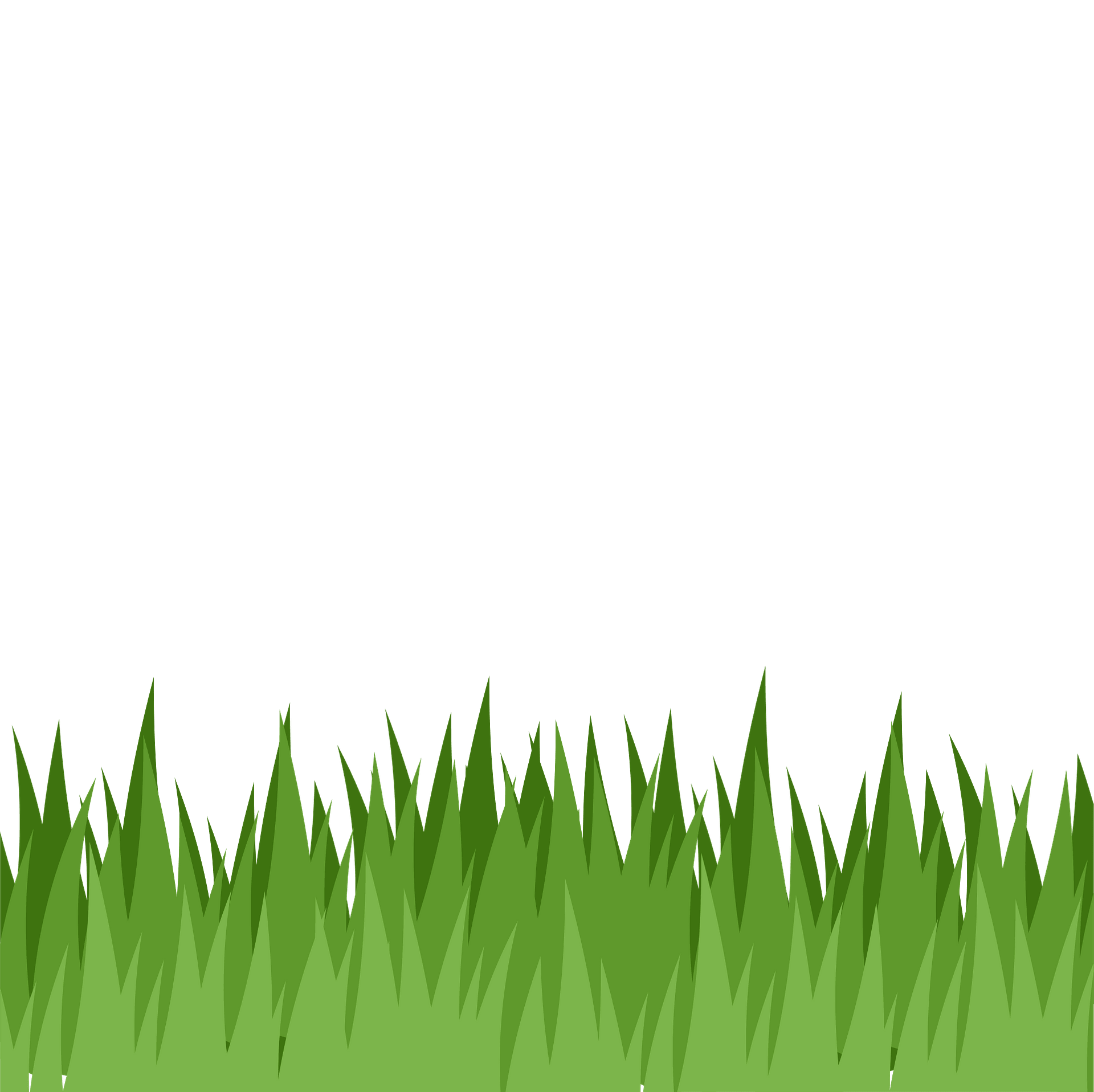 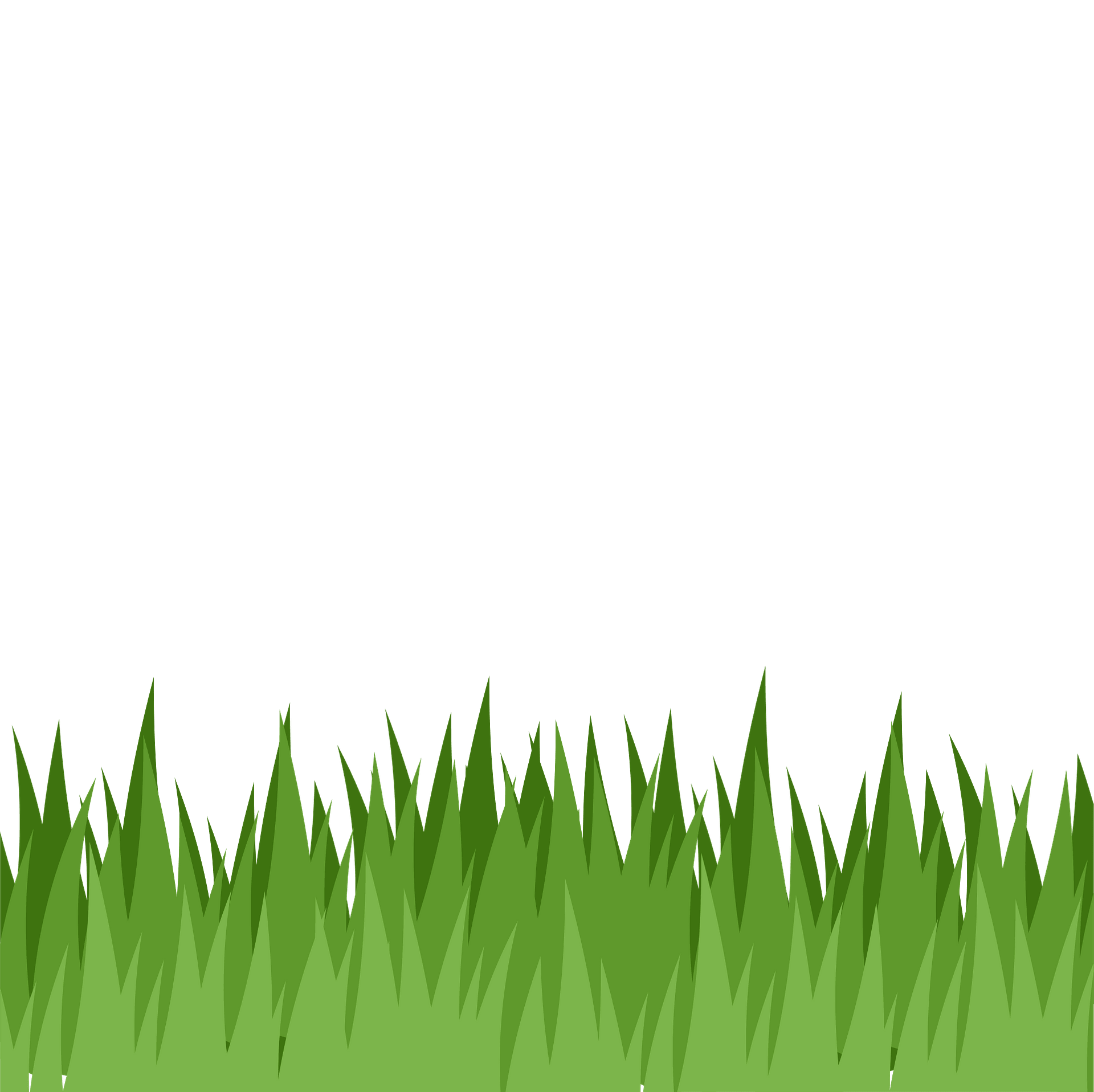 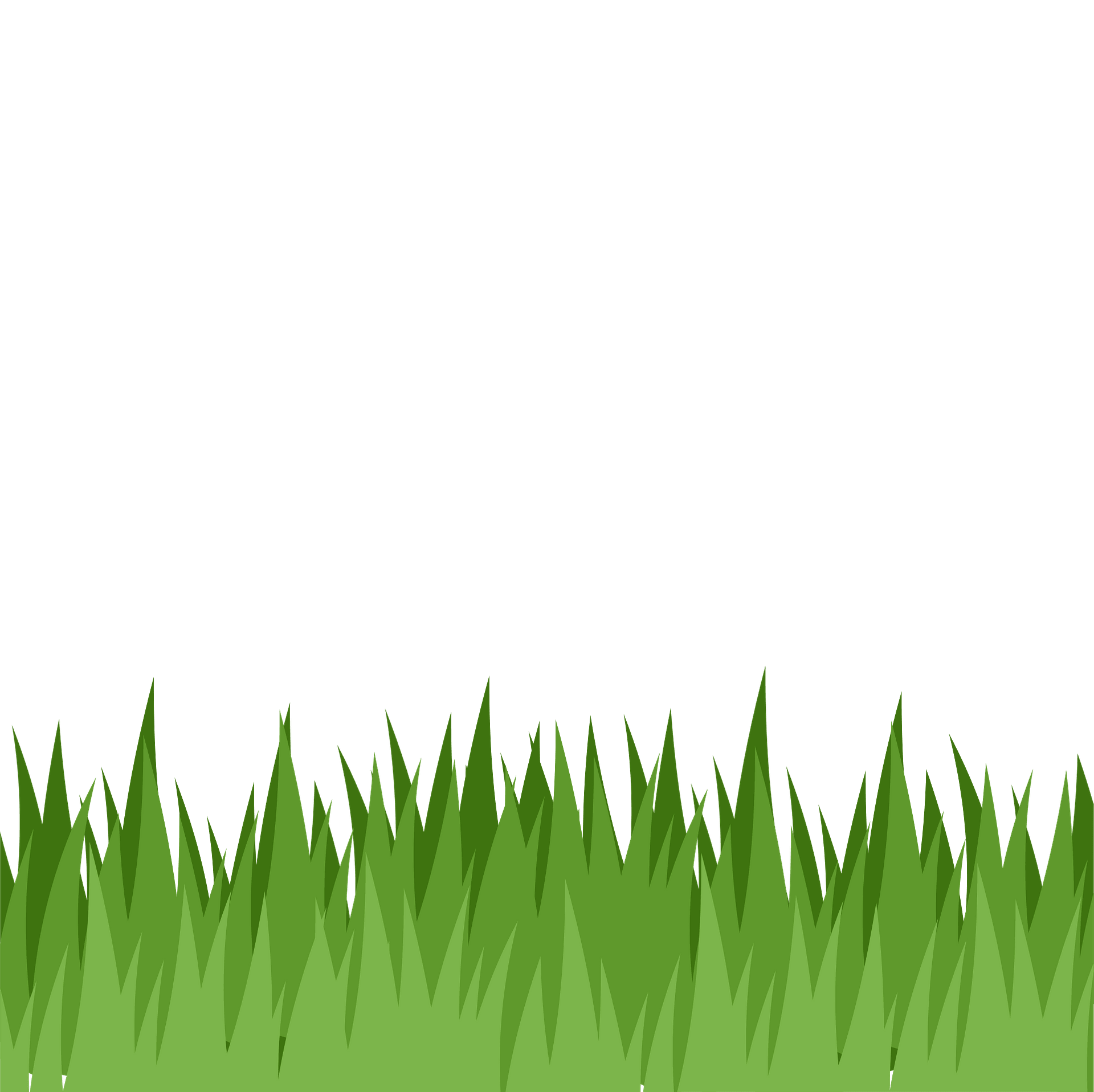 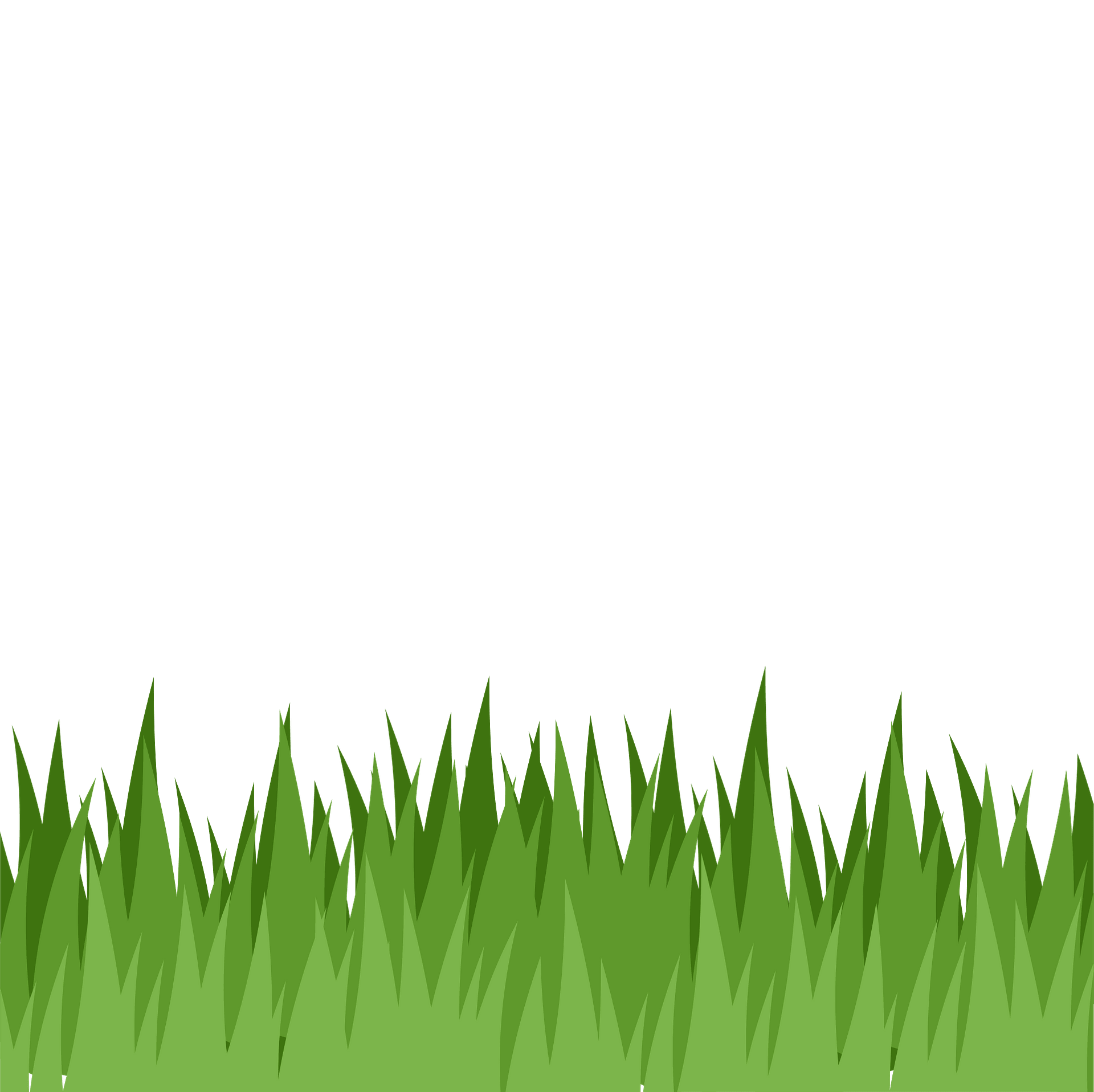 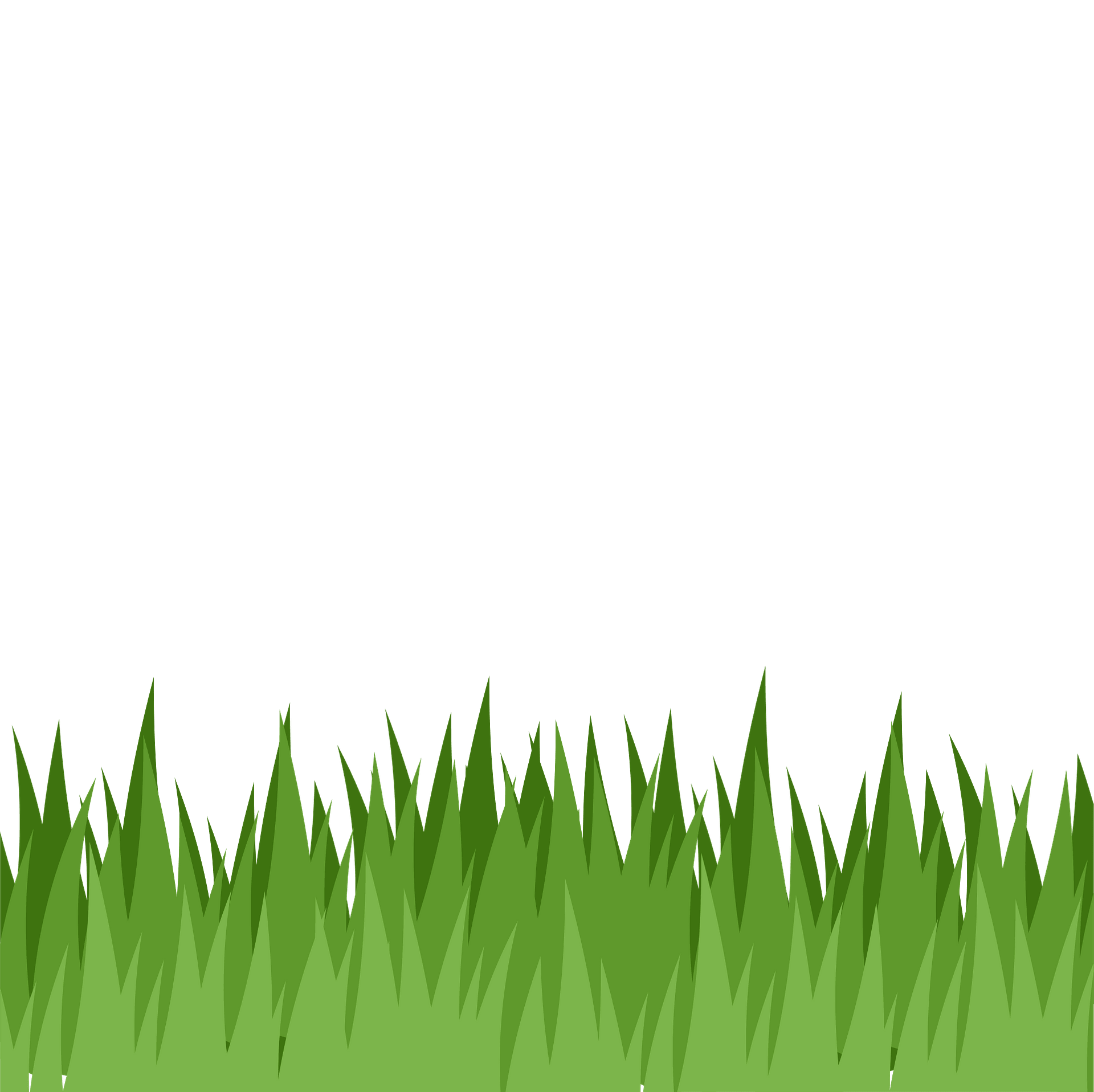 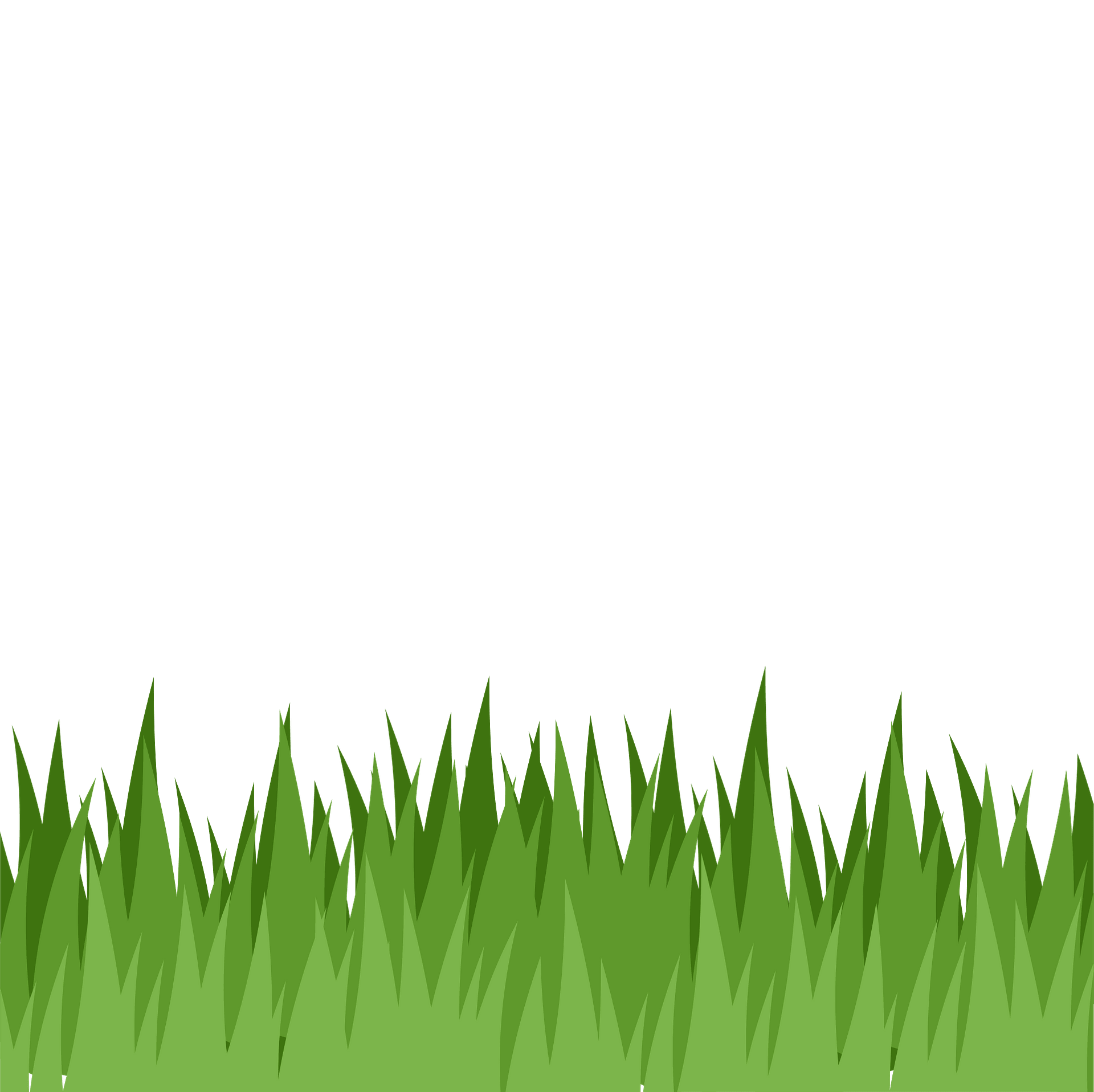 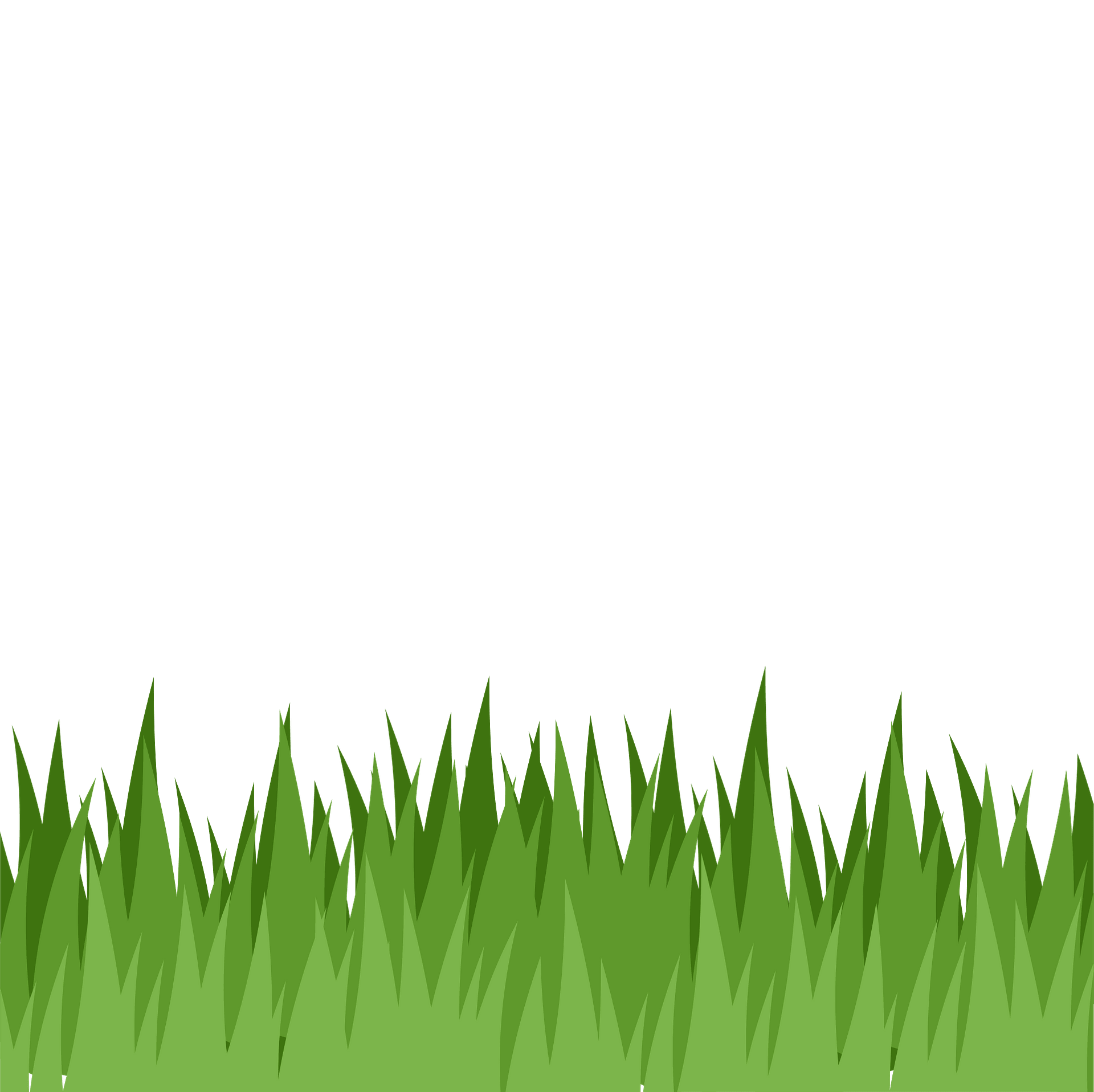 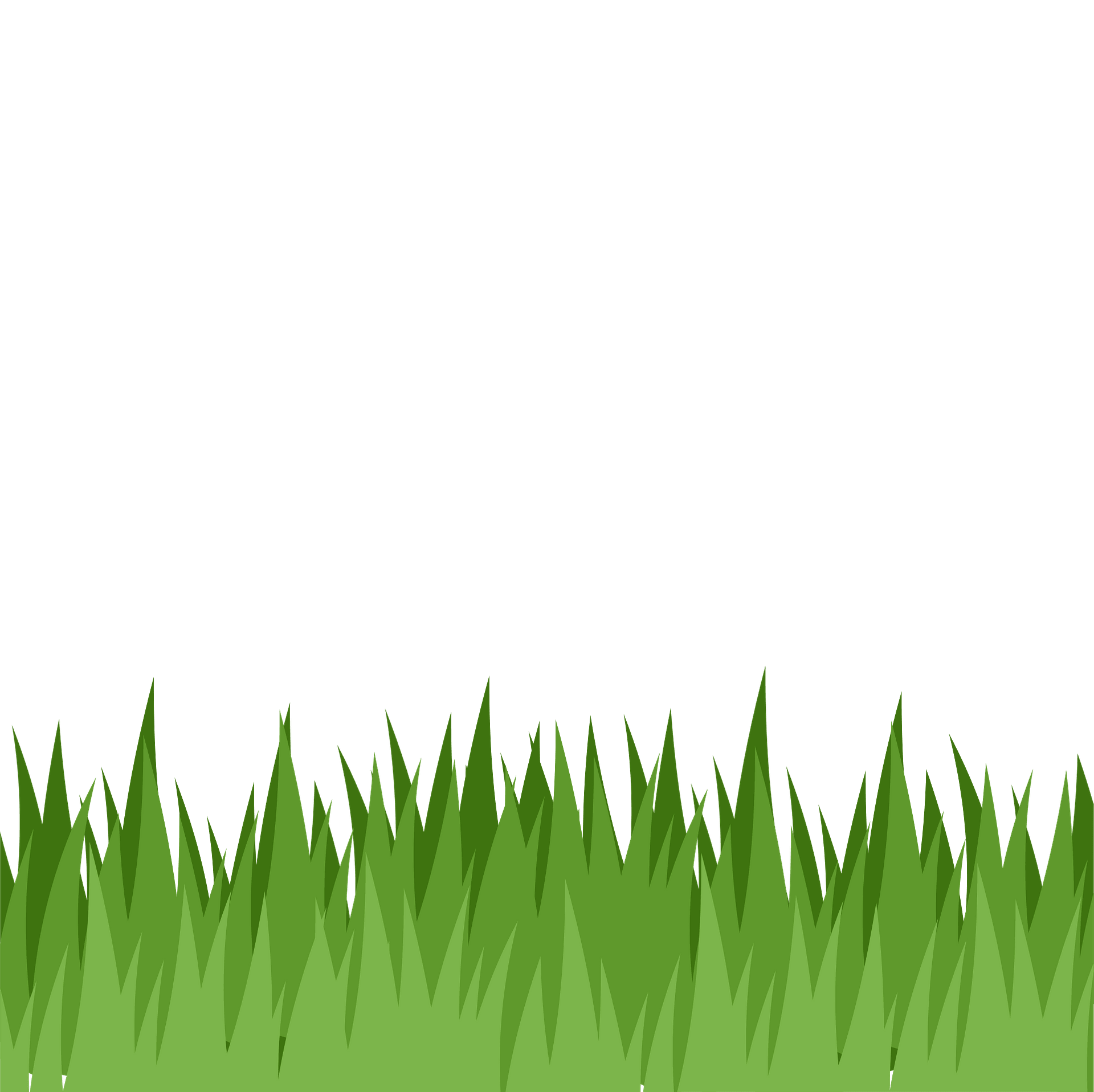 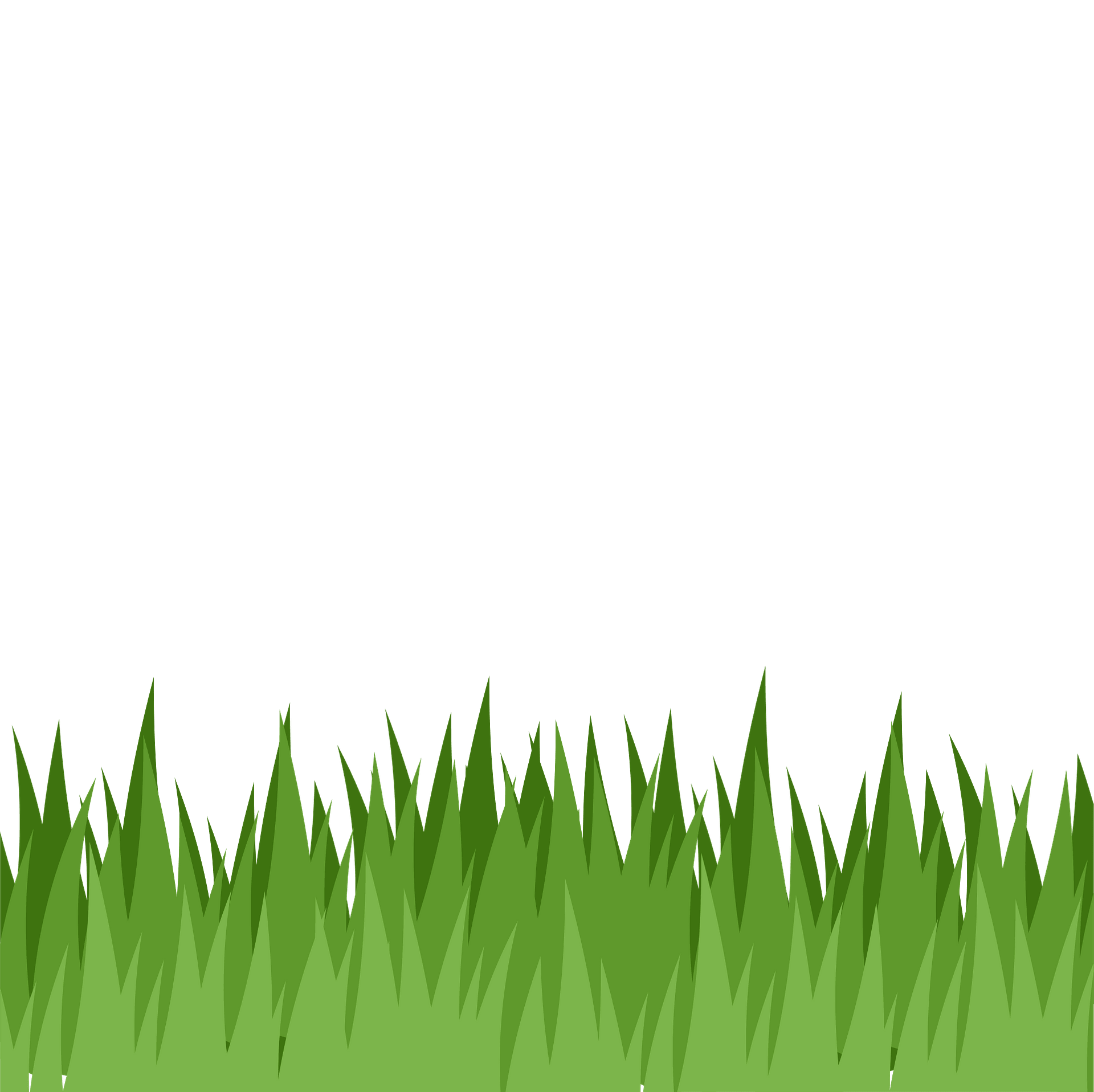 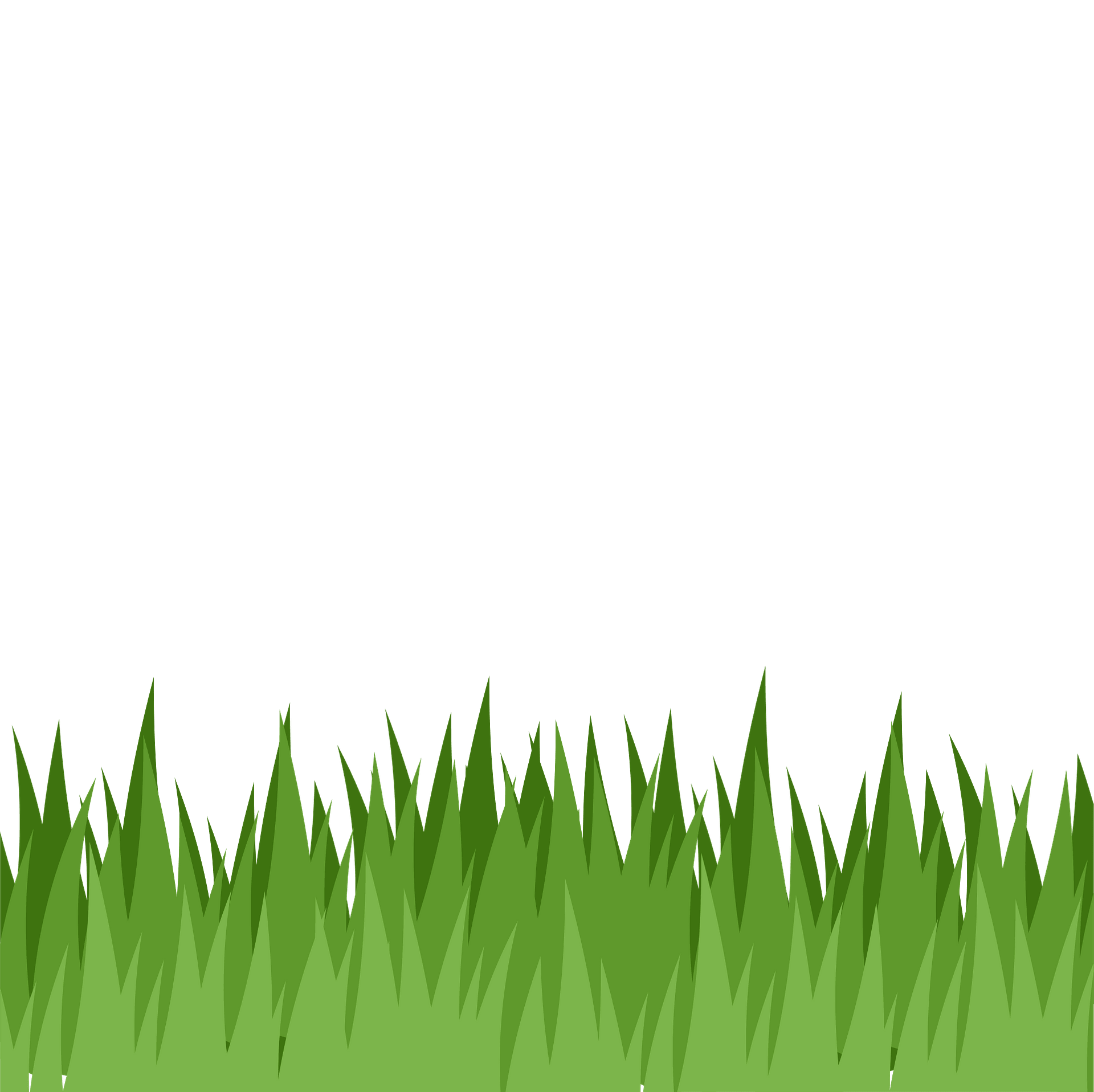 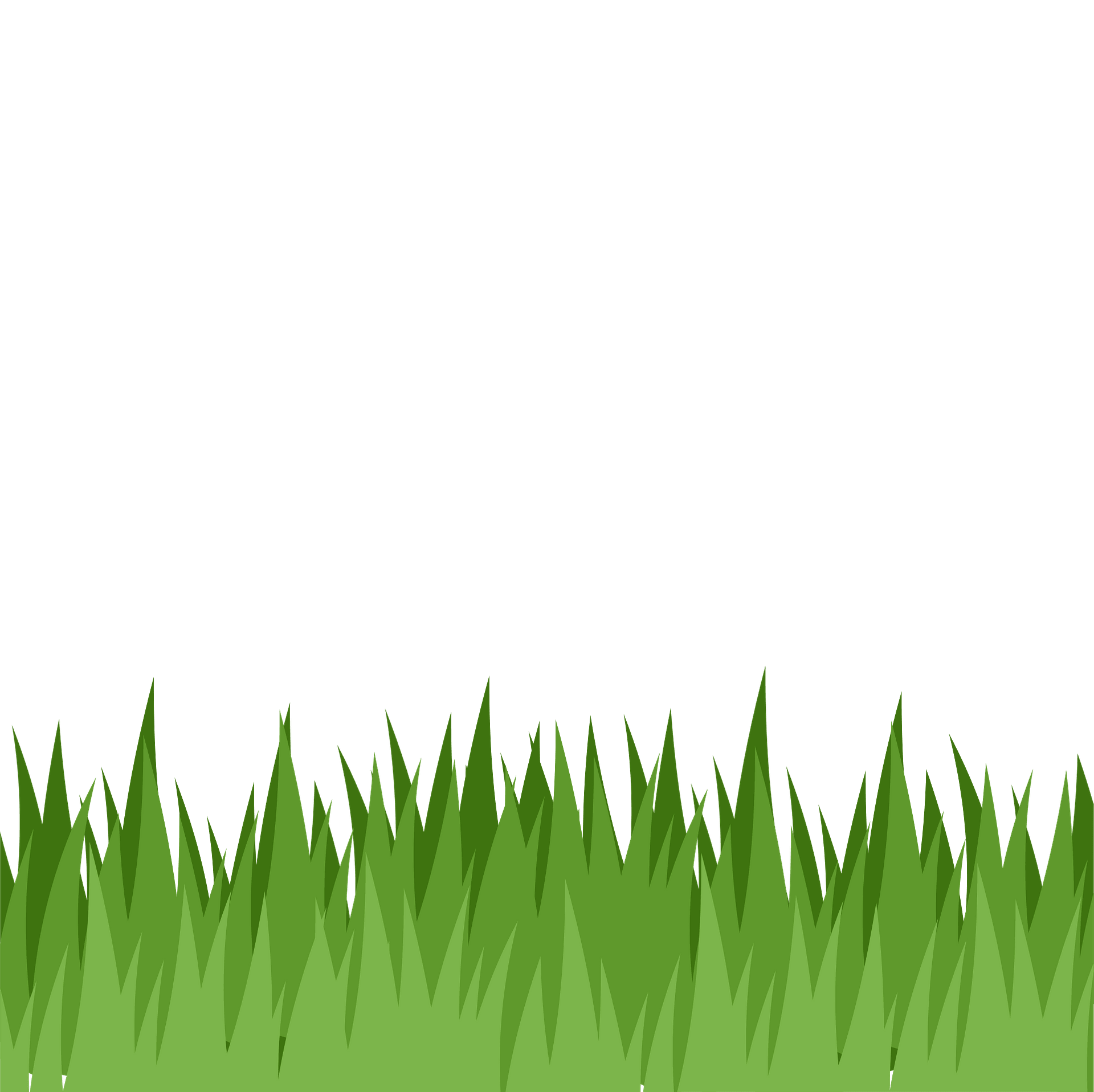 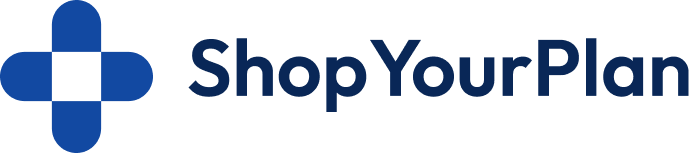 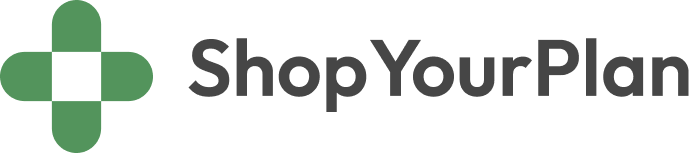 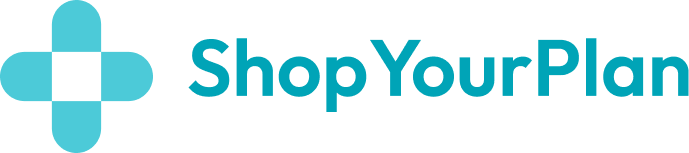 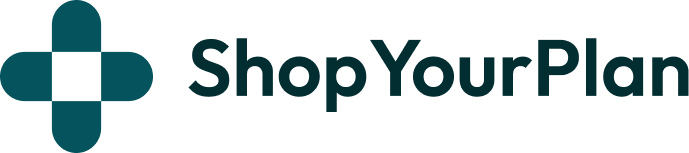 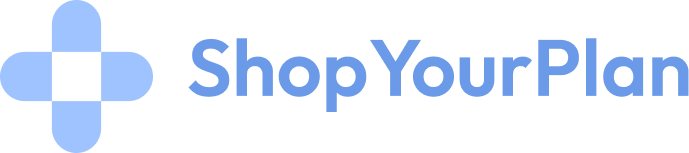 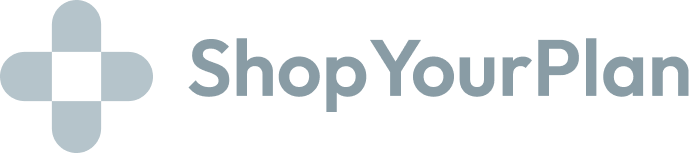 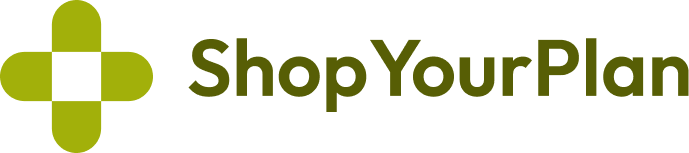 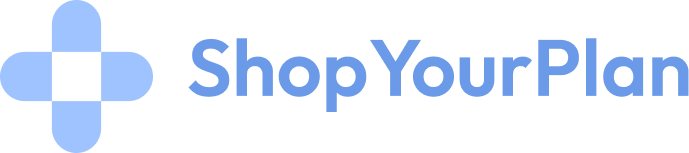 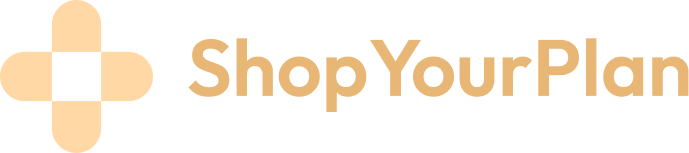 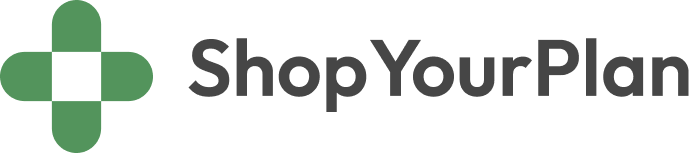 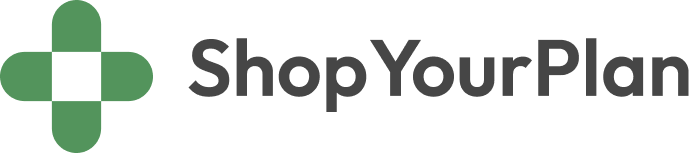 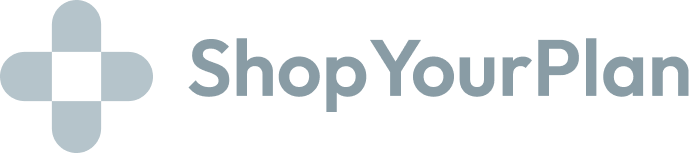 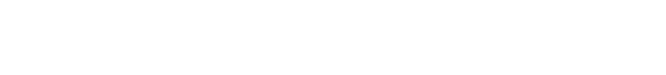 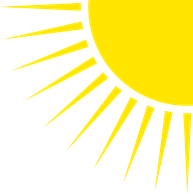 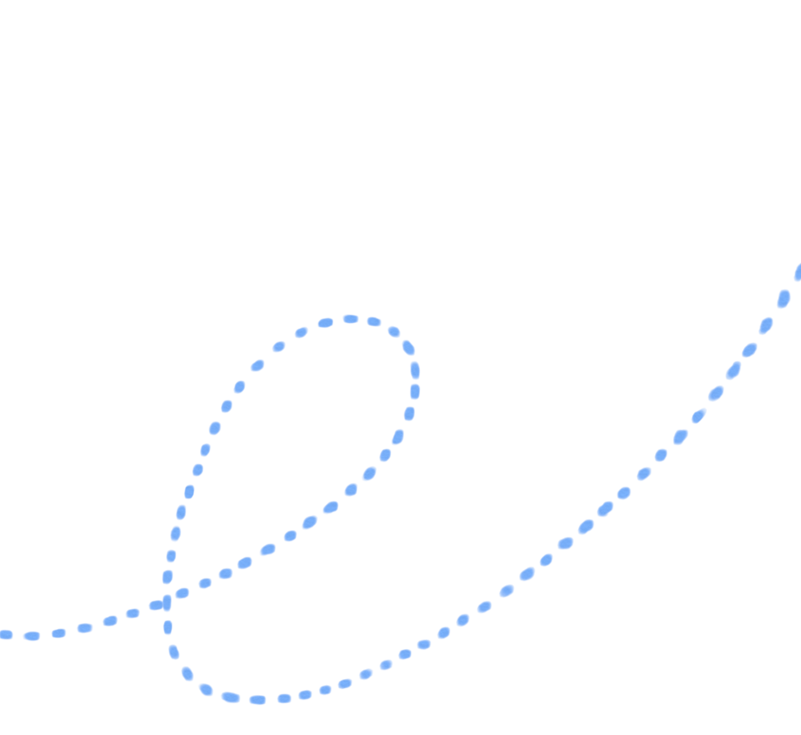 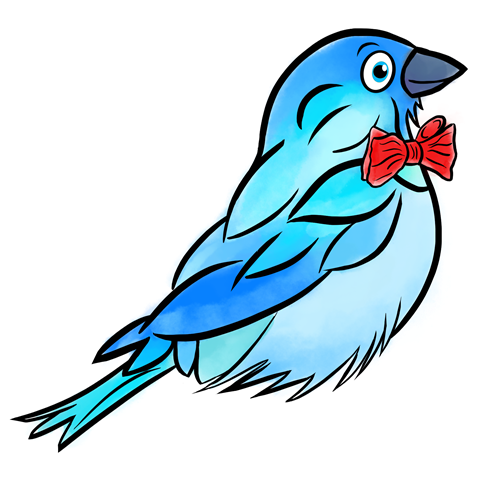 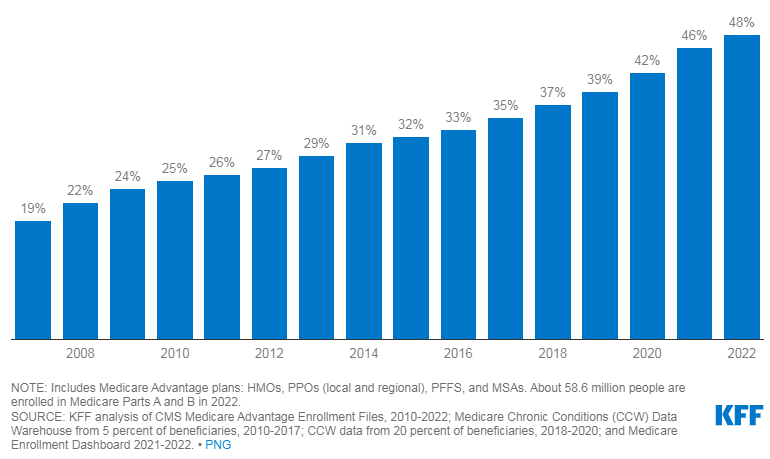 Medicare Advantage Enrollment 
1999 - 2022
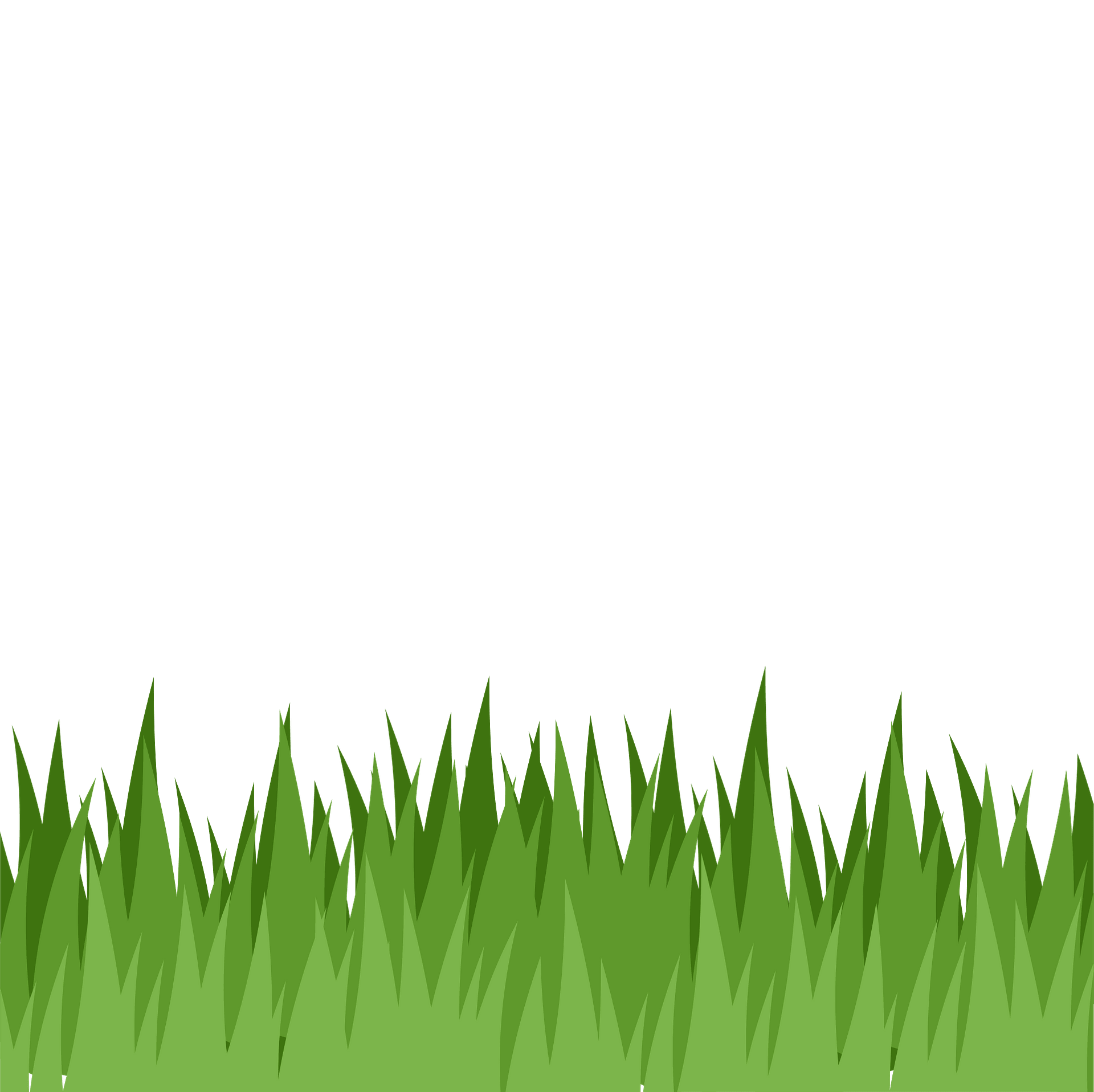 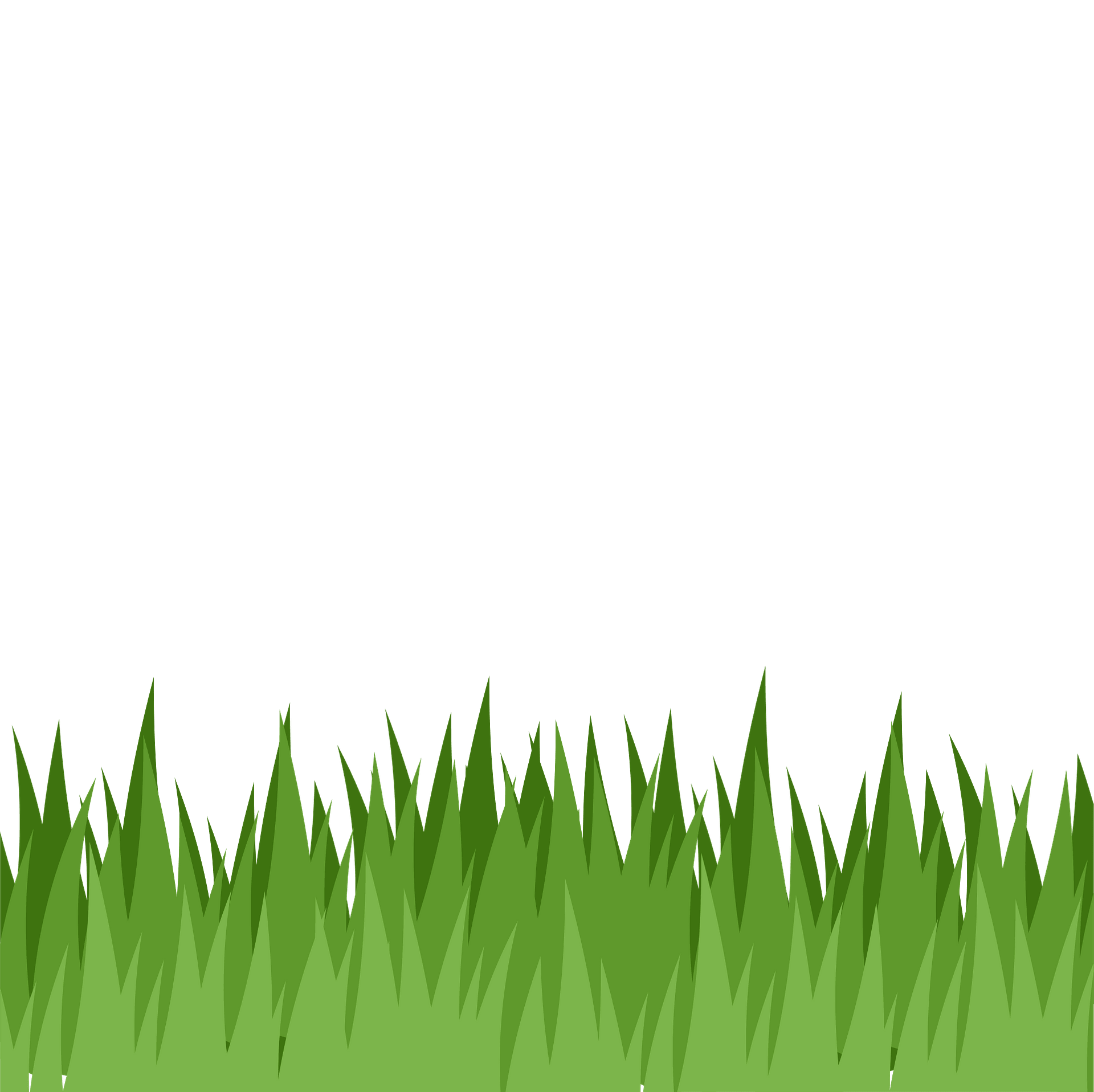 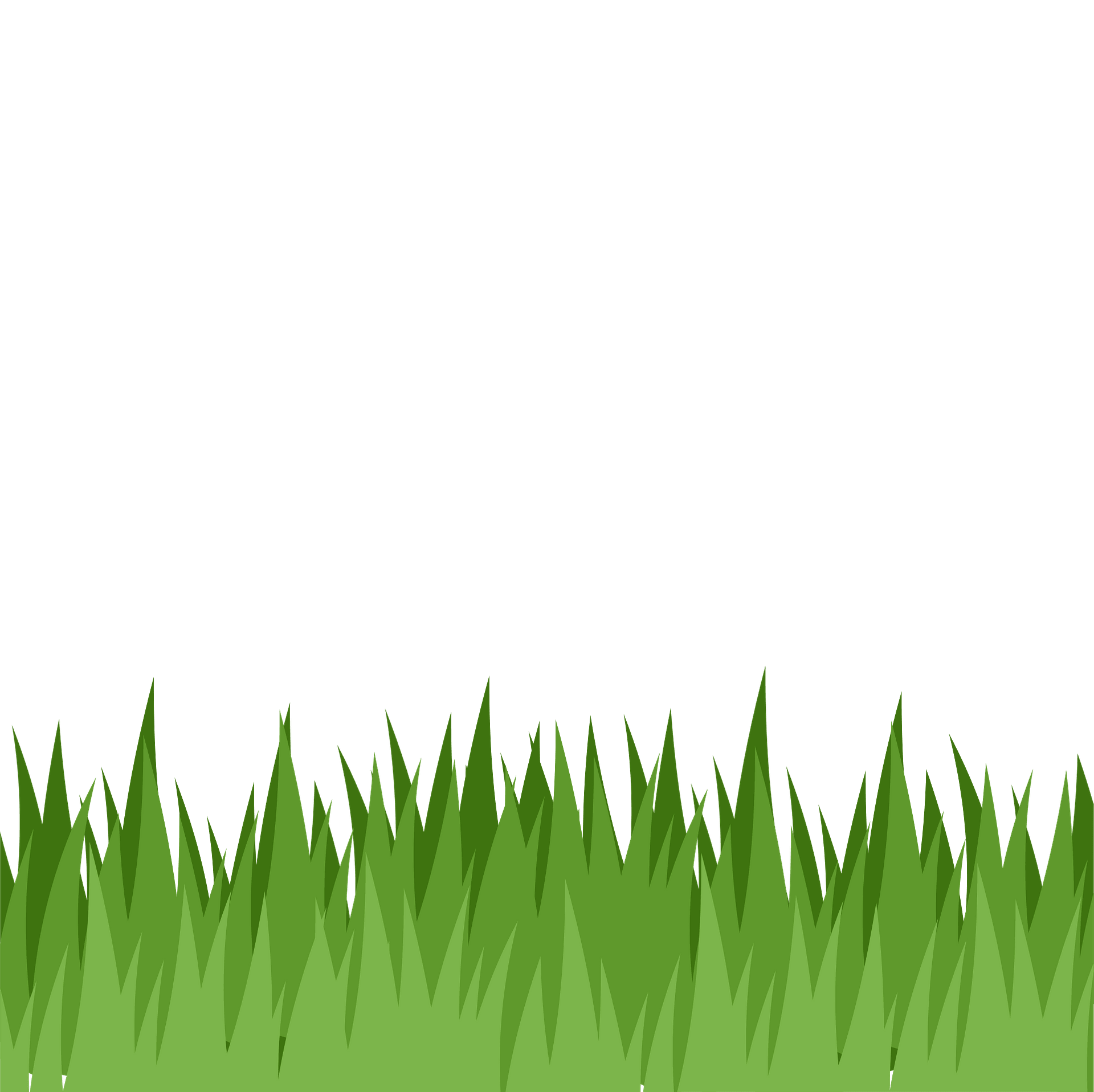 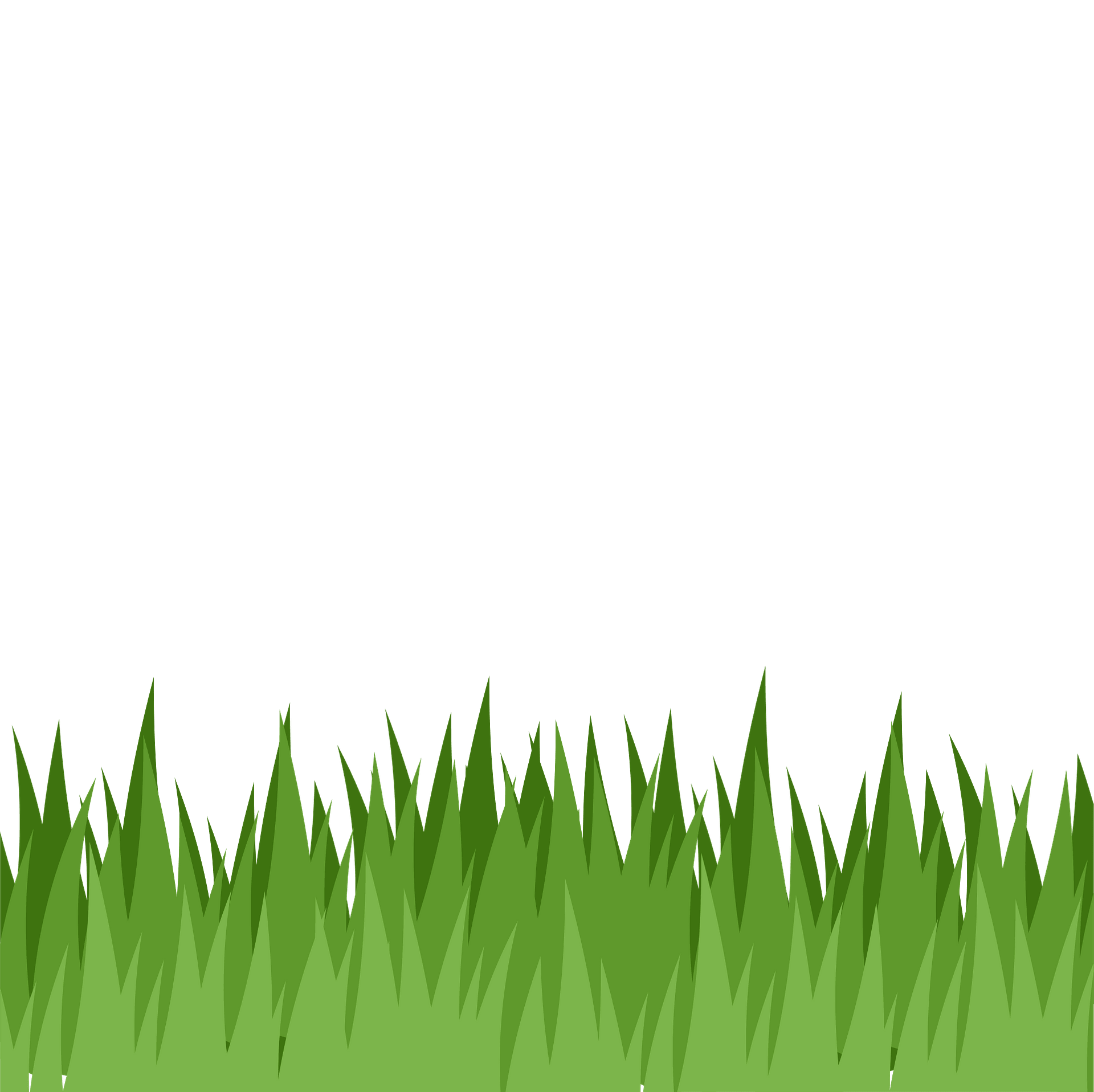 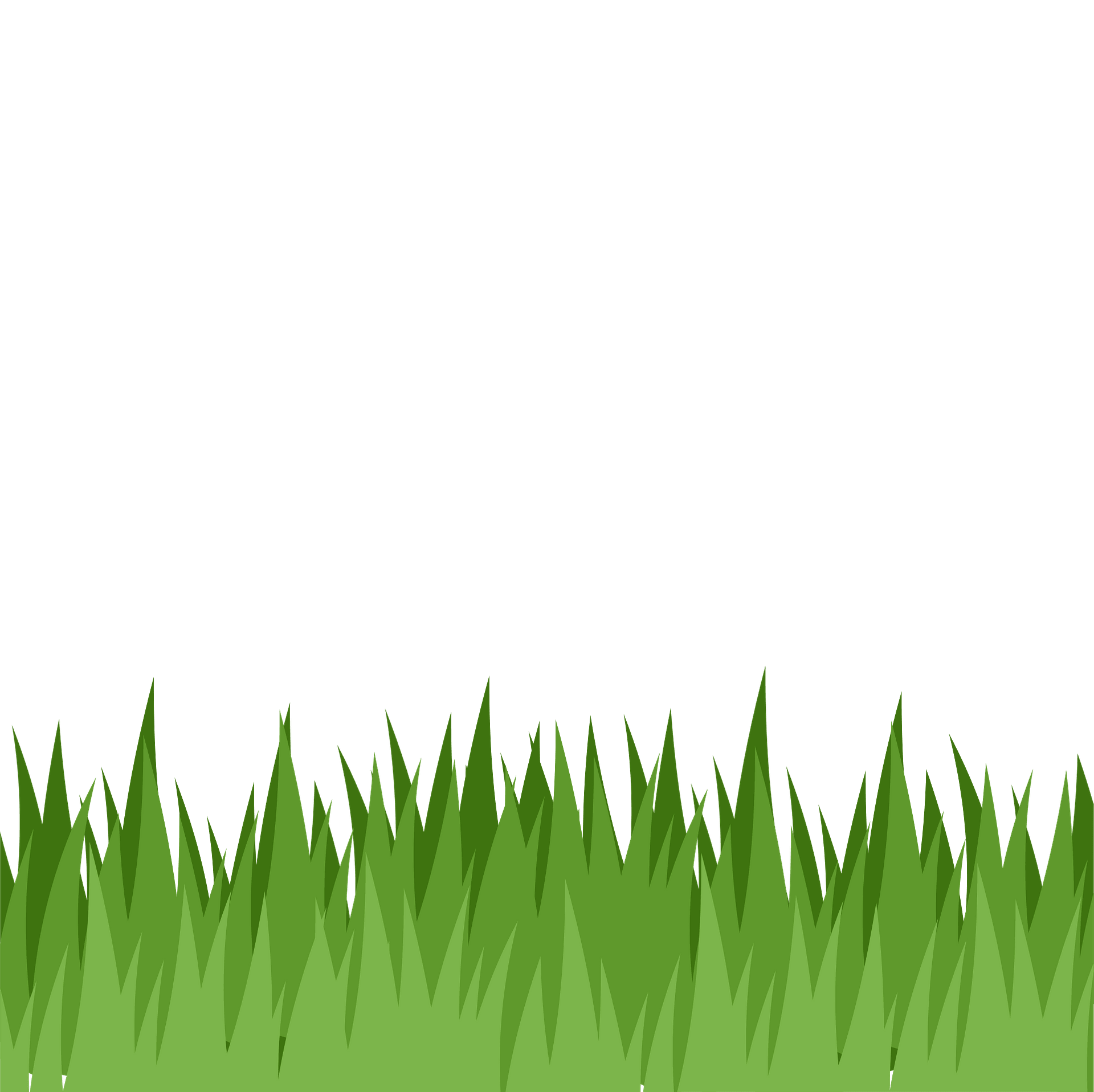 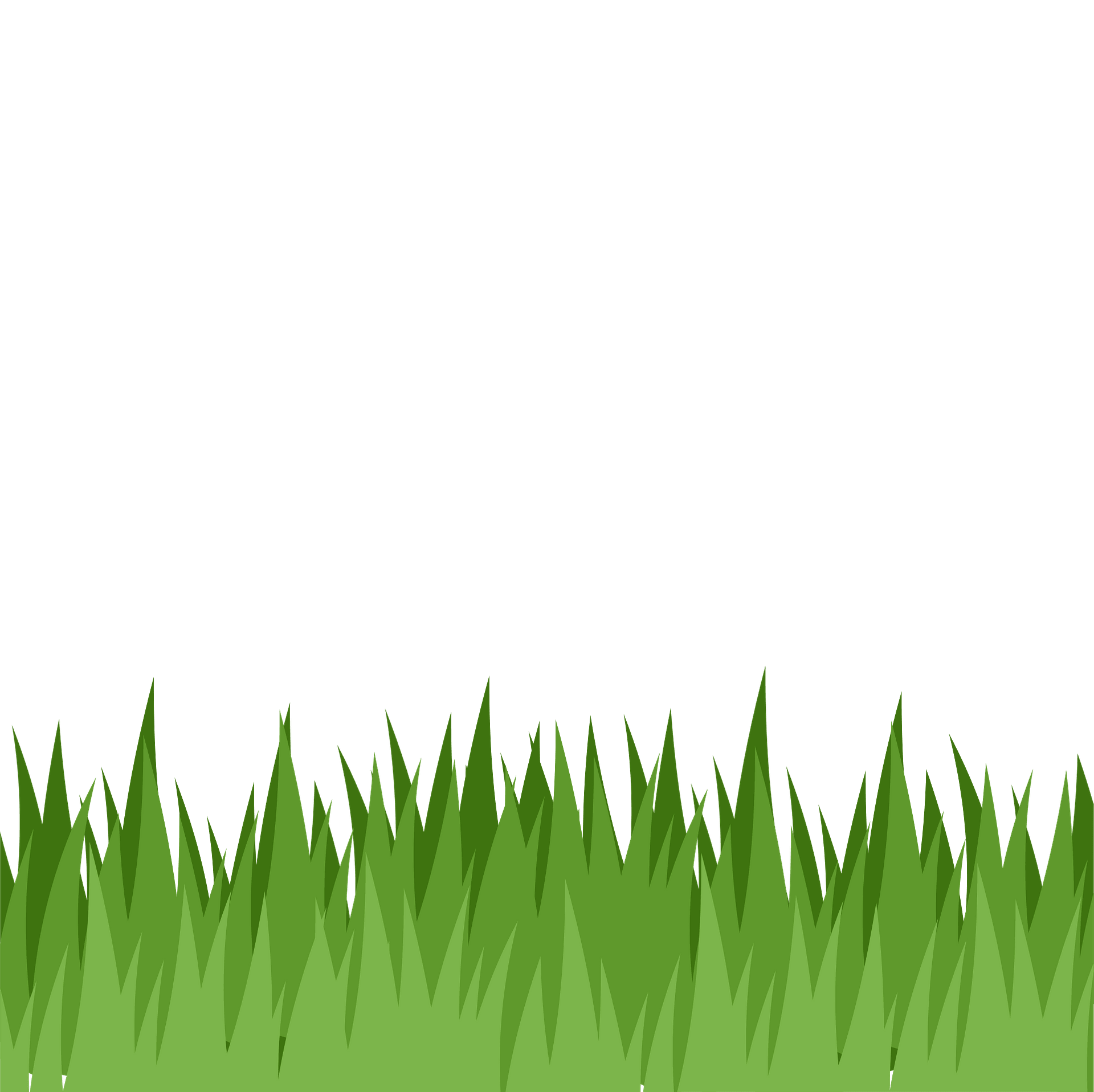 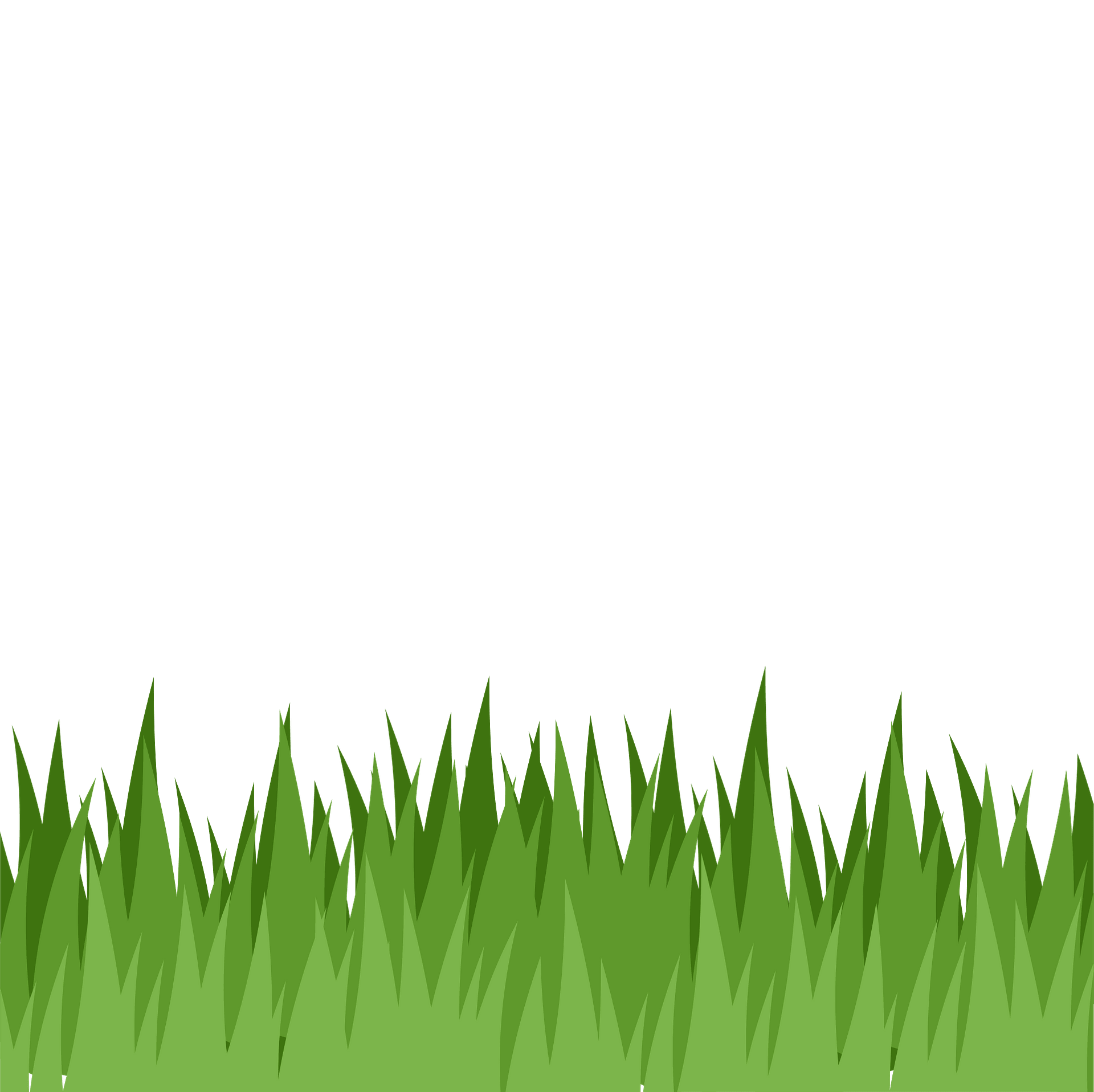 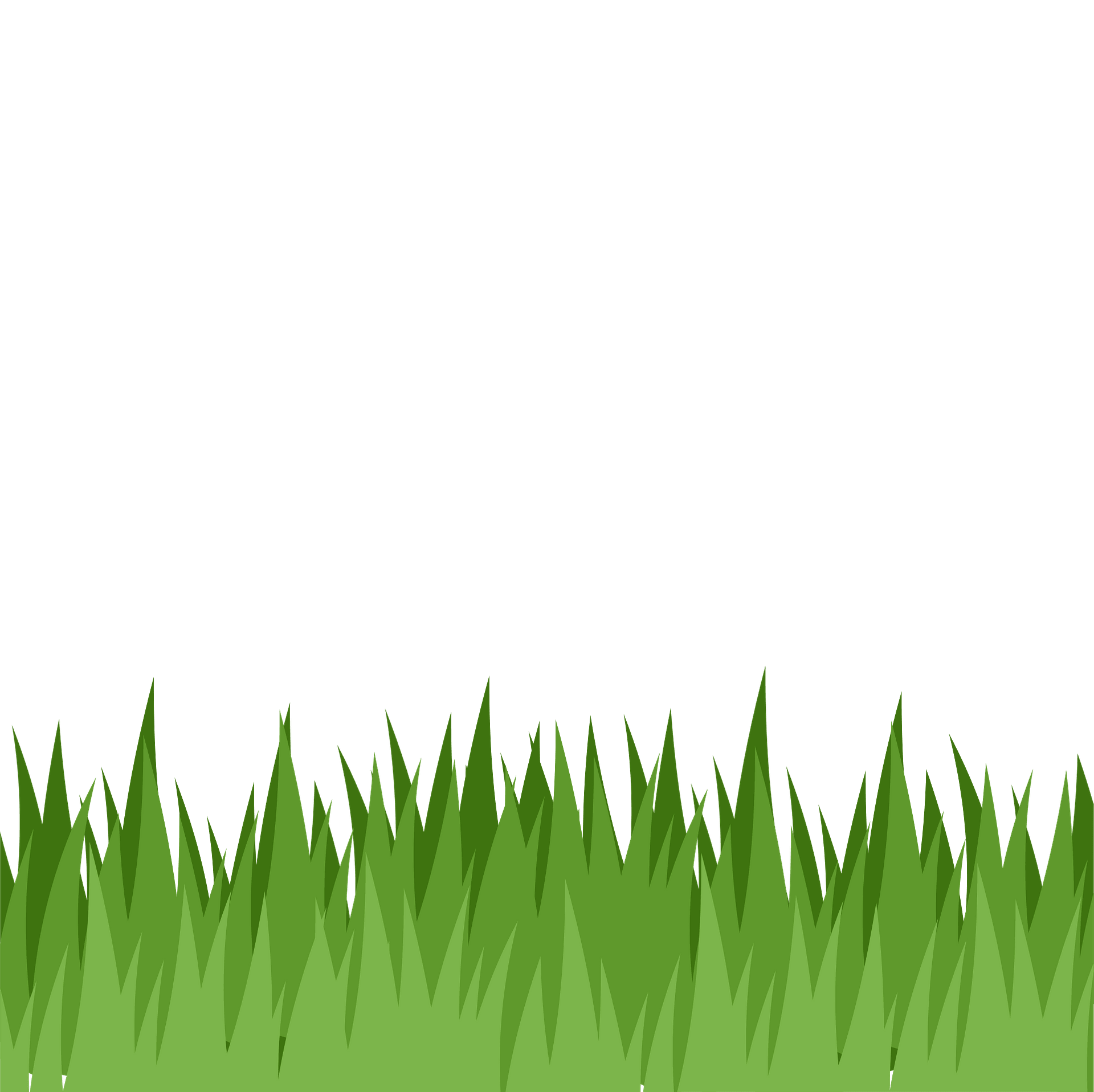 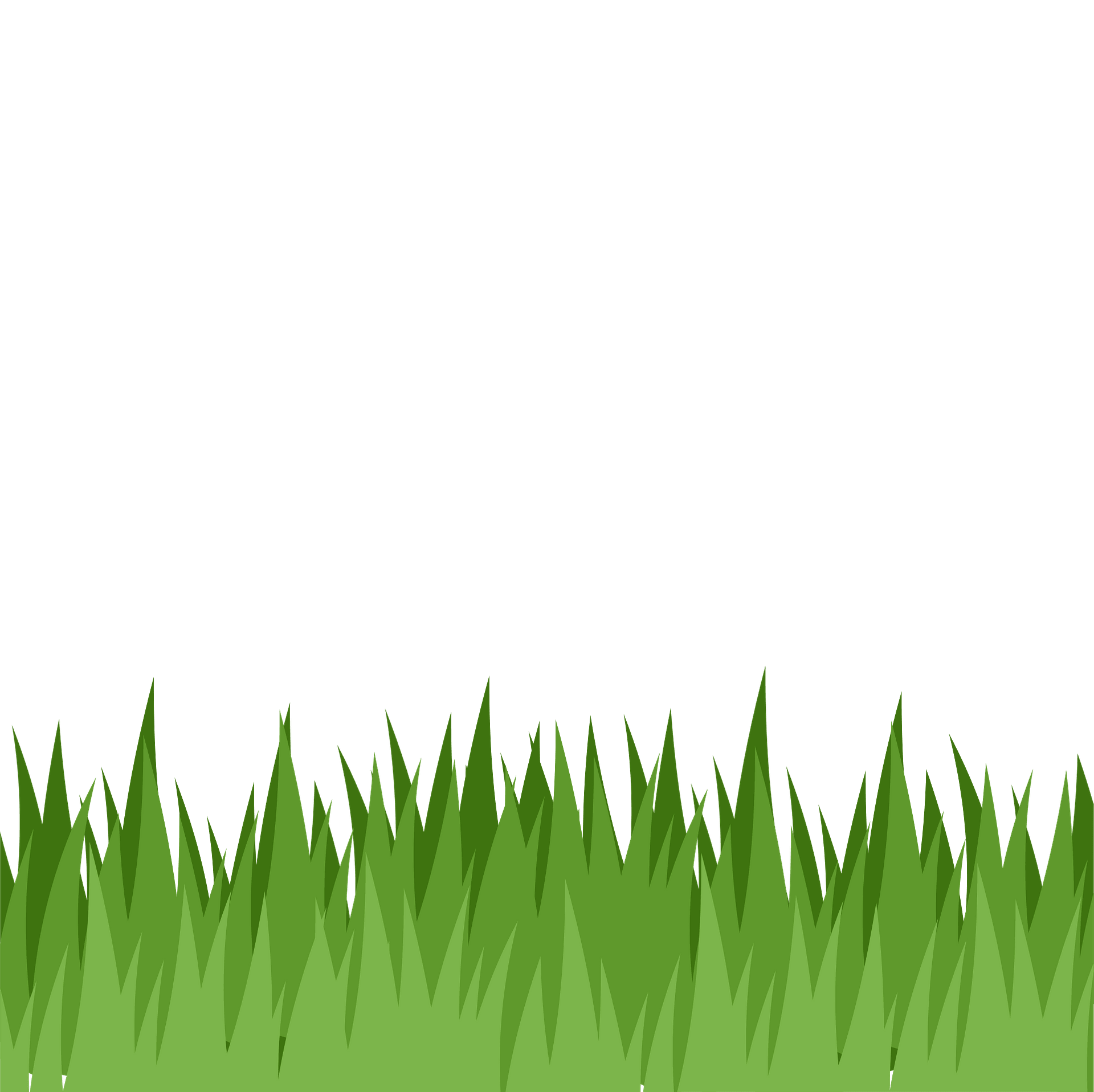 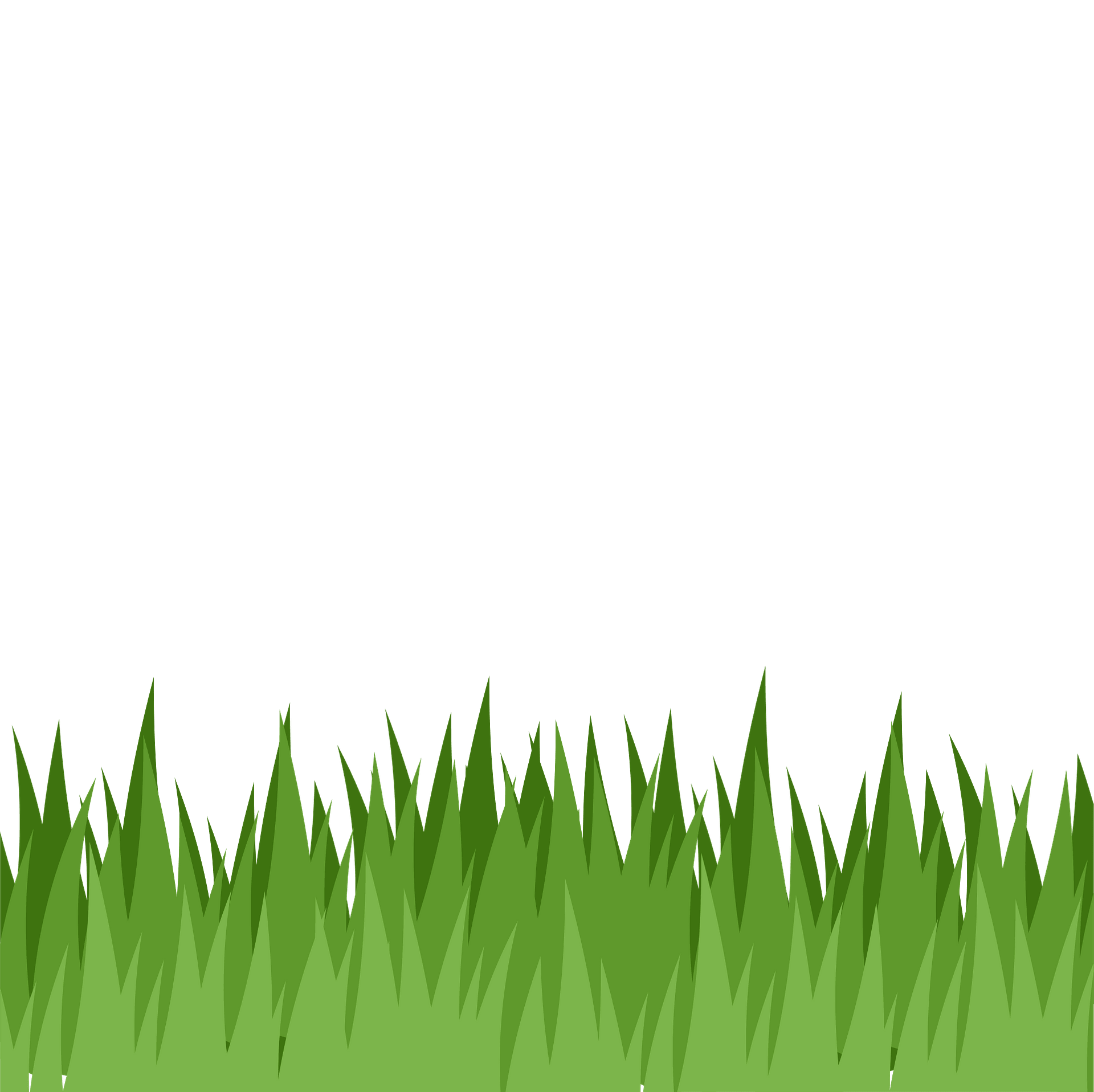 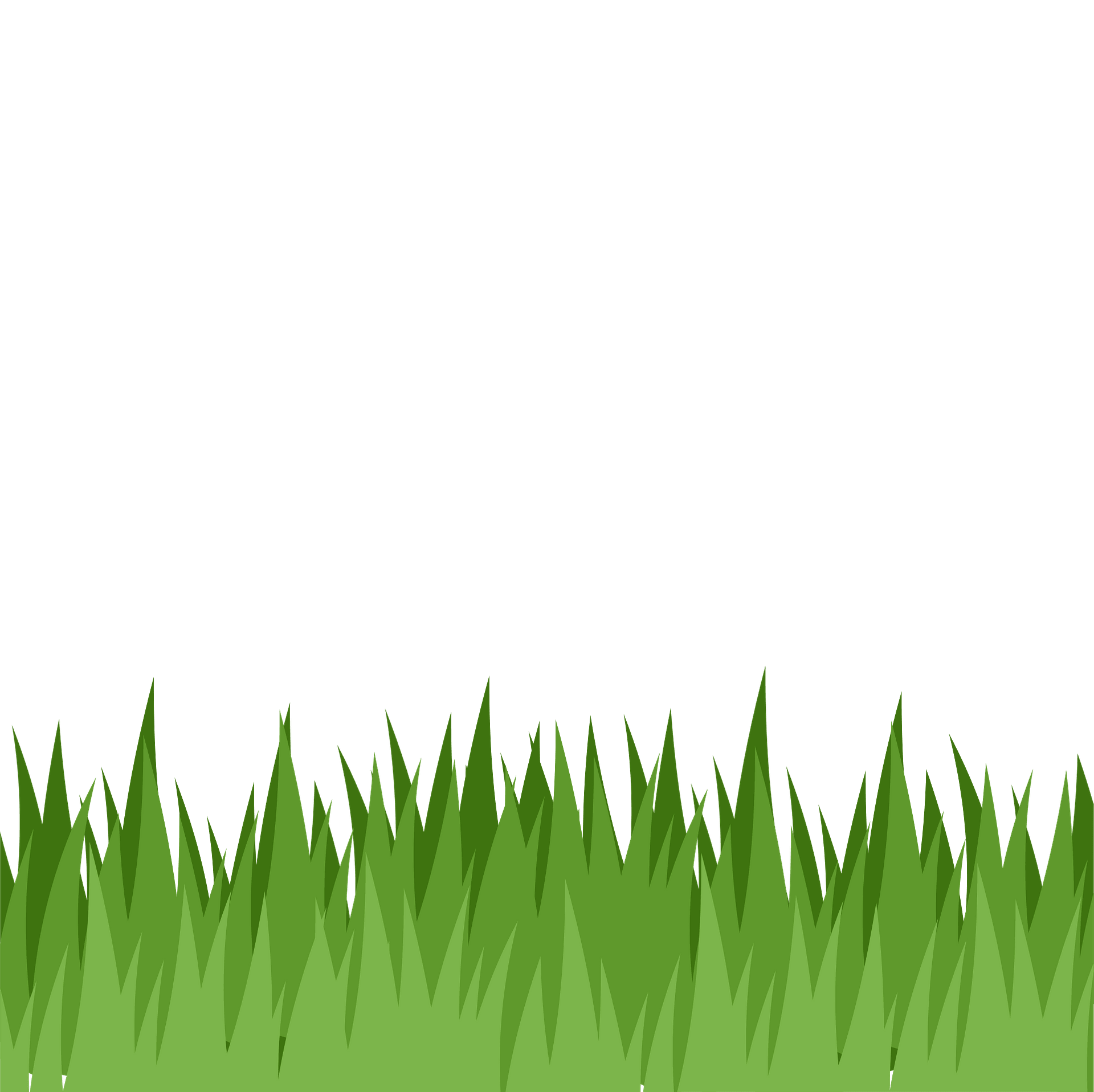 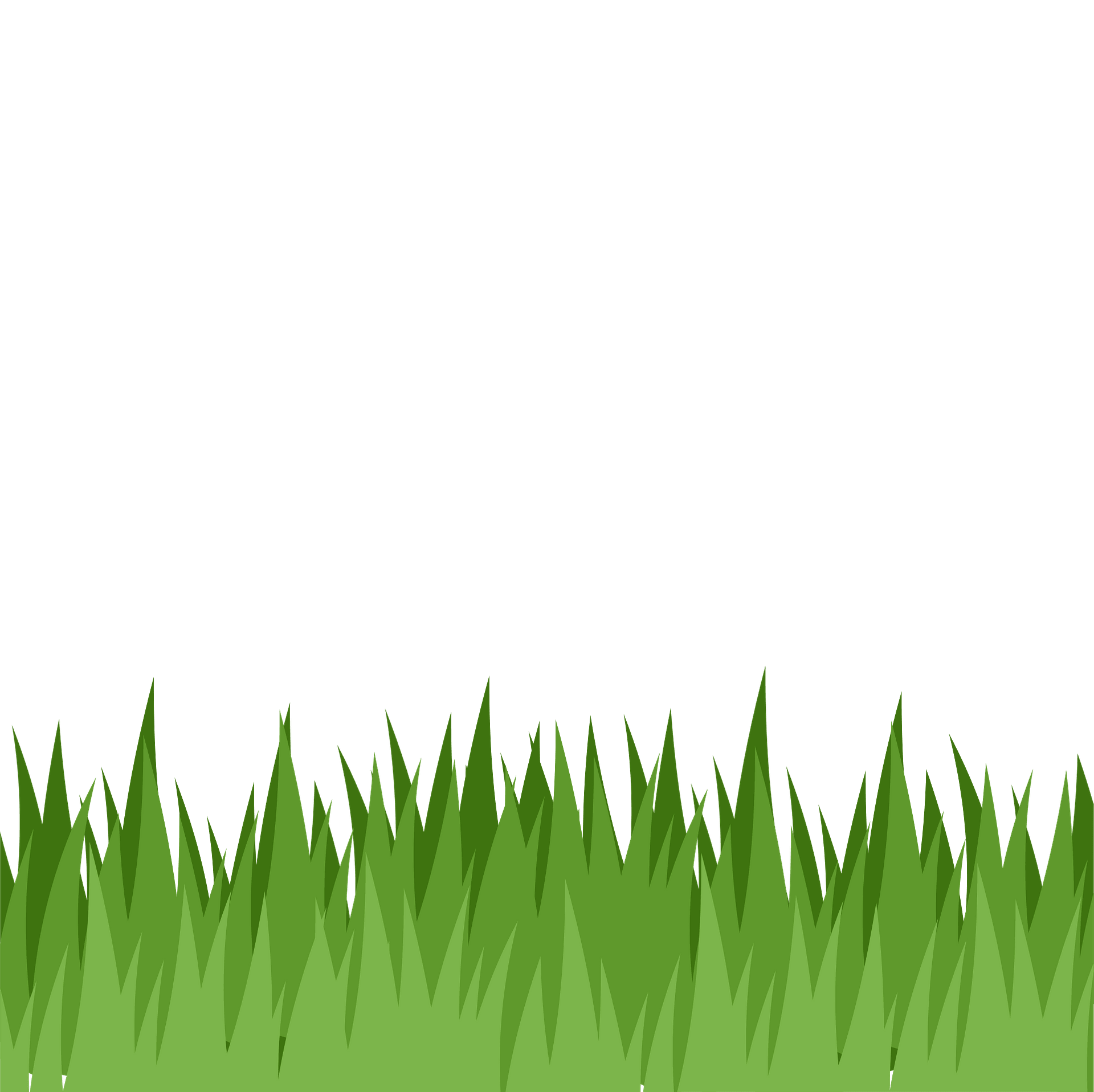 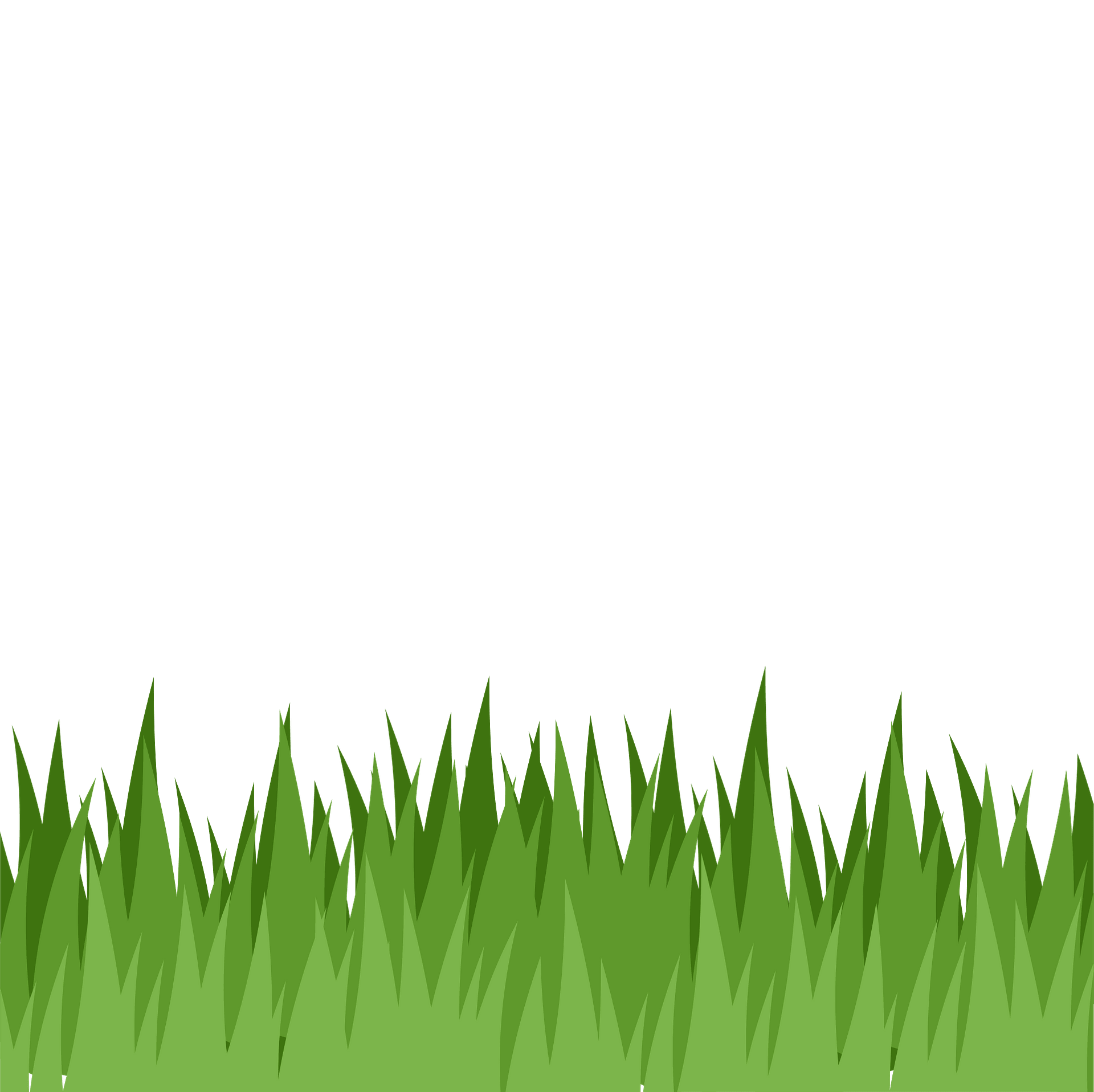 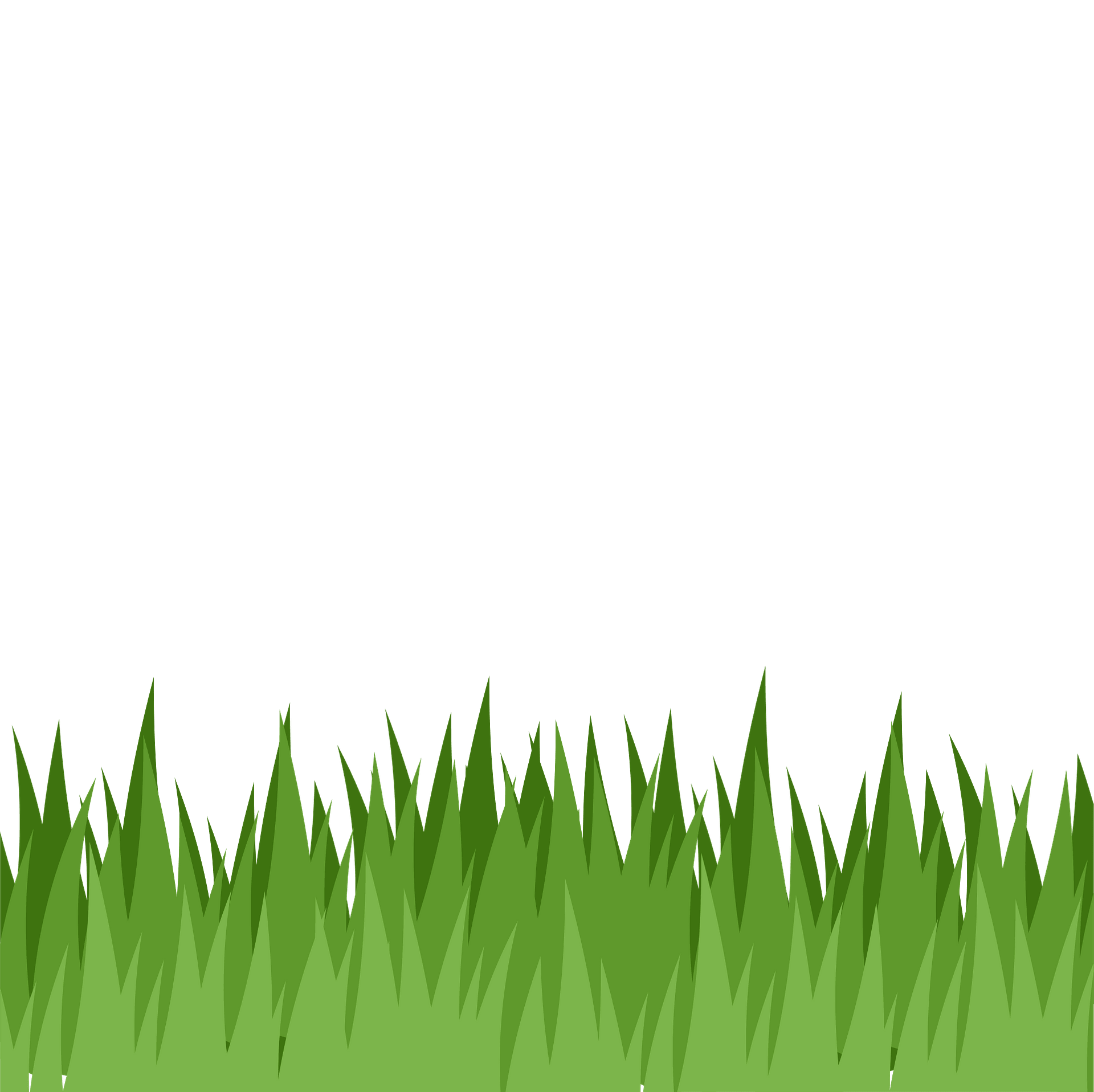 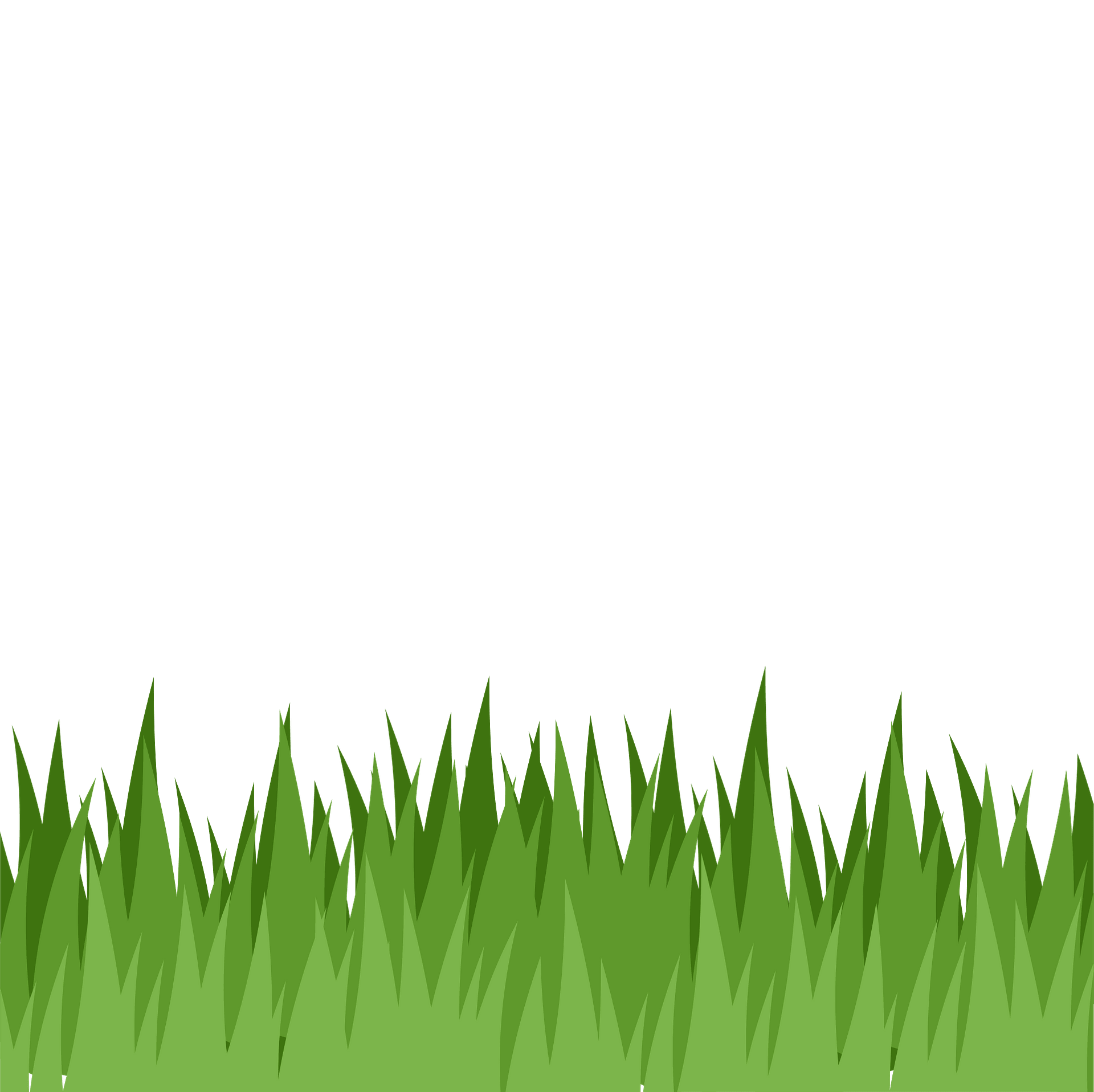 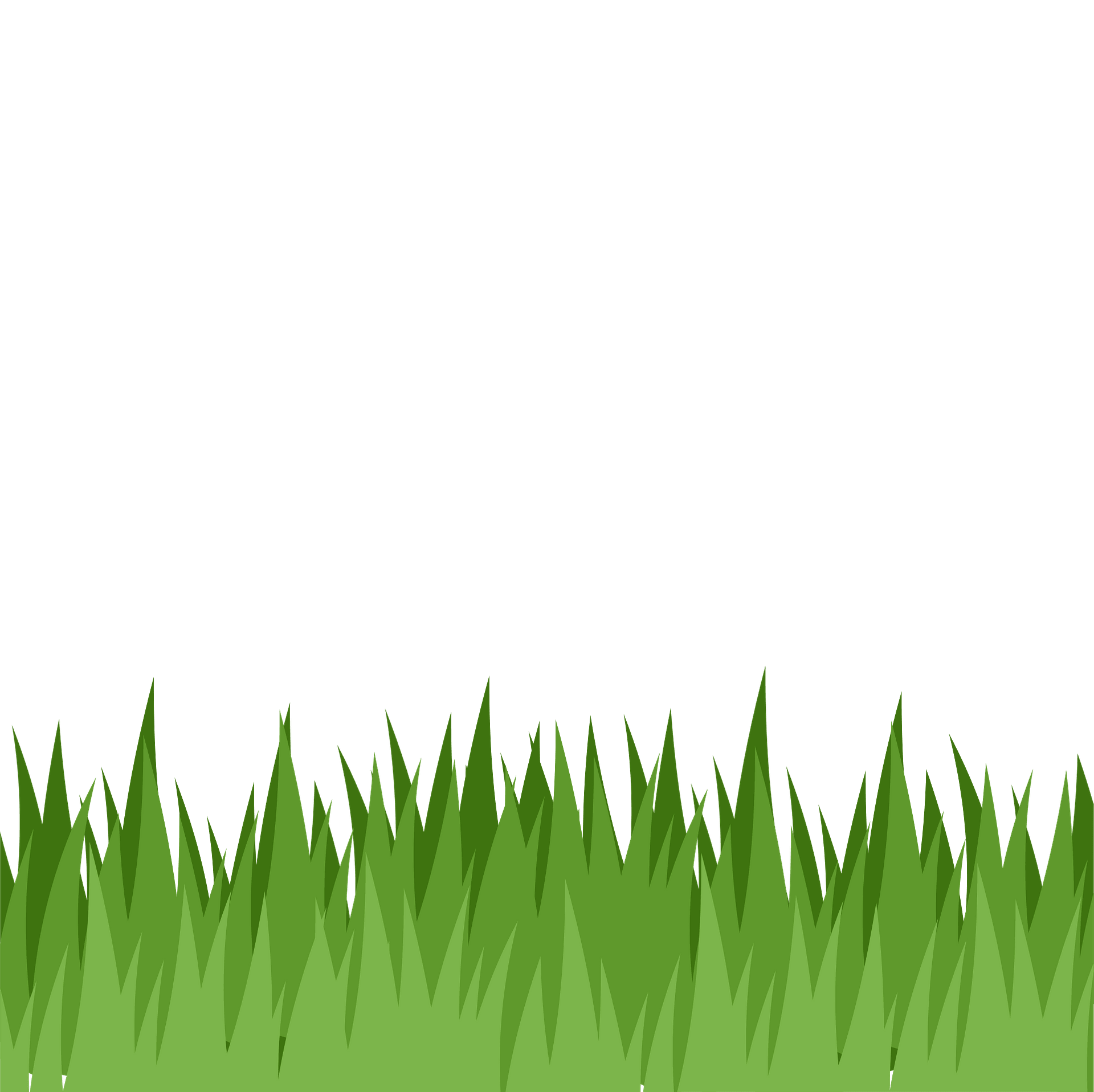 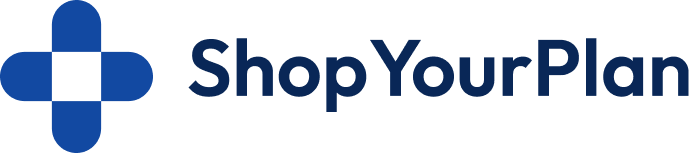 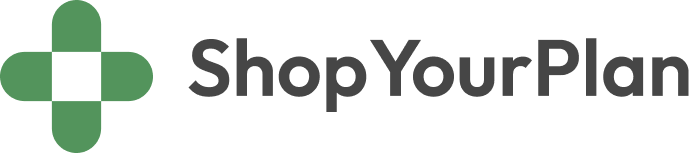 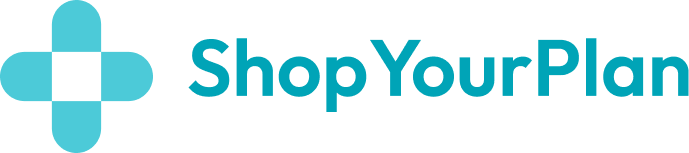 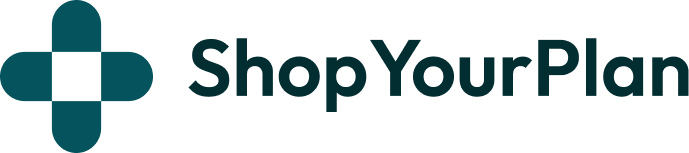 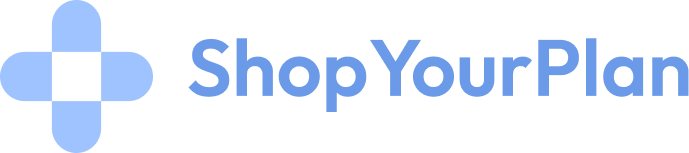 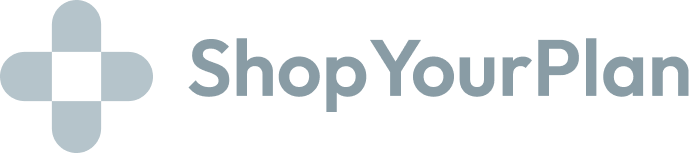 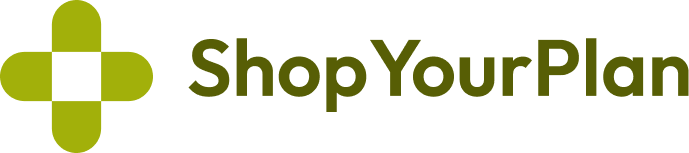 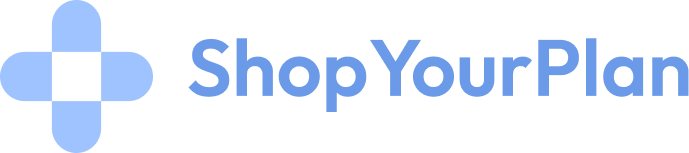 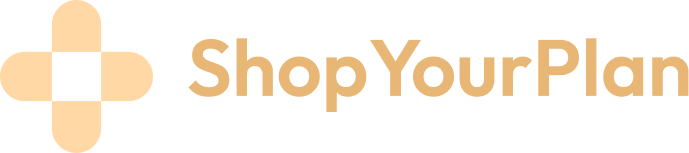 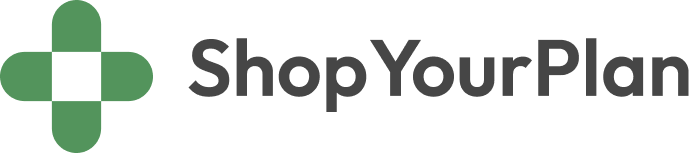 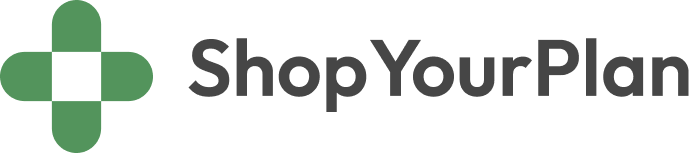 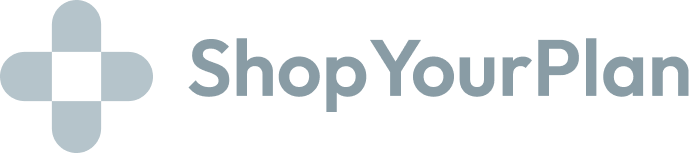 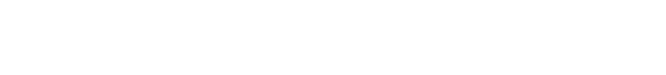 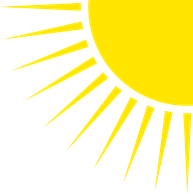 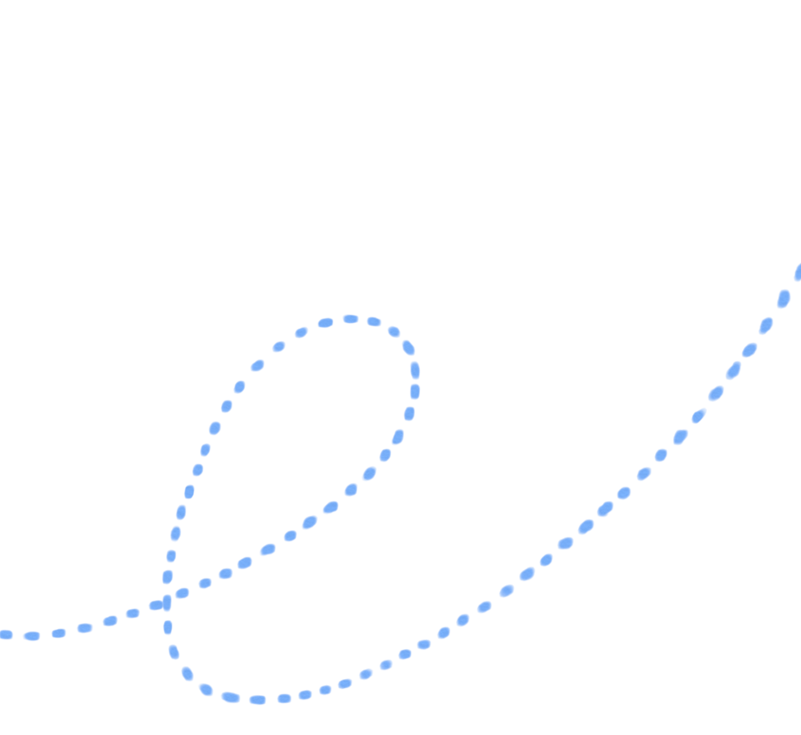 Estimated Costs at Age 65
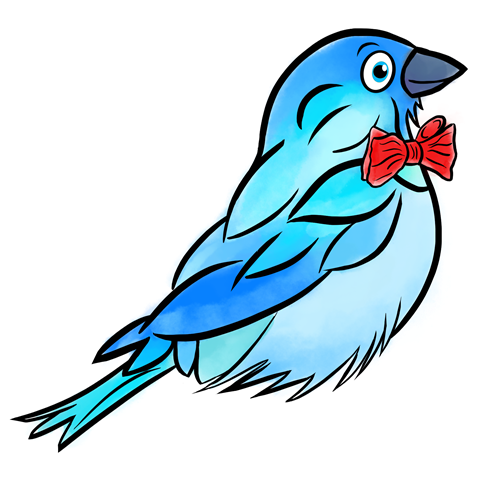 Original Medicare Parts A & B
 (Standard Monthly Premium)
$164.90
Medicare Advantage

Original Medicare (A & B)
$164.90

Medicare Advantage
$0 & Above
Medicare Supplement Plan G

Original Medicare (A & B)
$164.90

Medicare Supplement
$133.00

Part D
$33.19
$164.90
$331.09
Medicare guidance at no-cost to you!
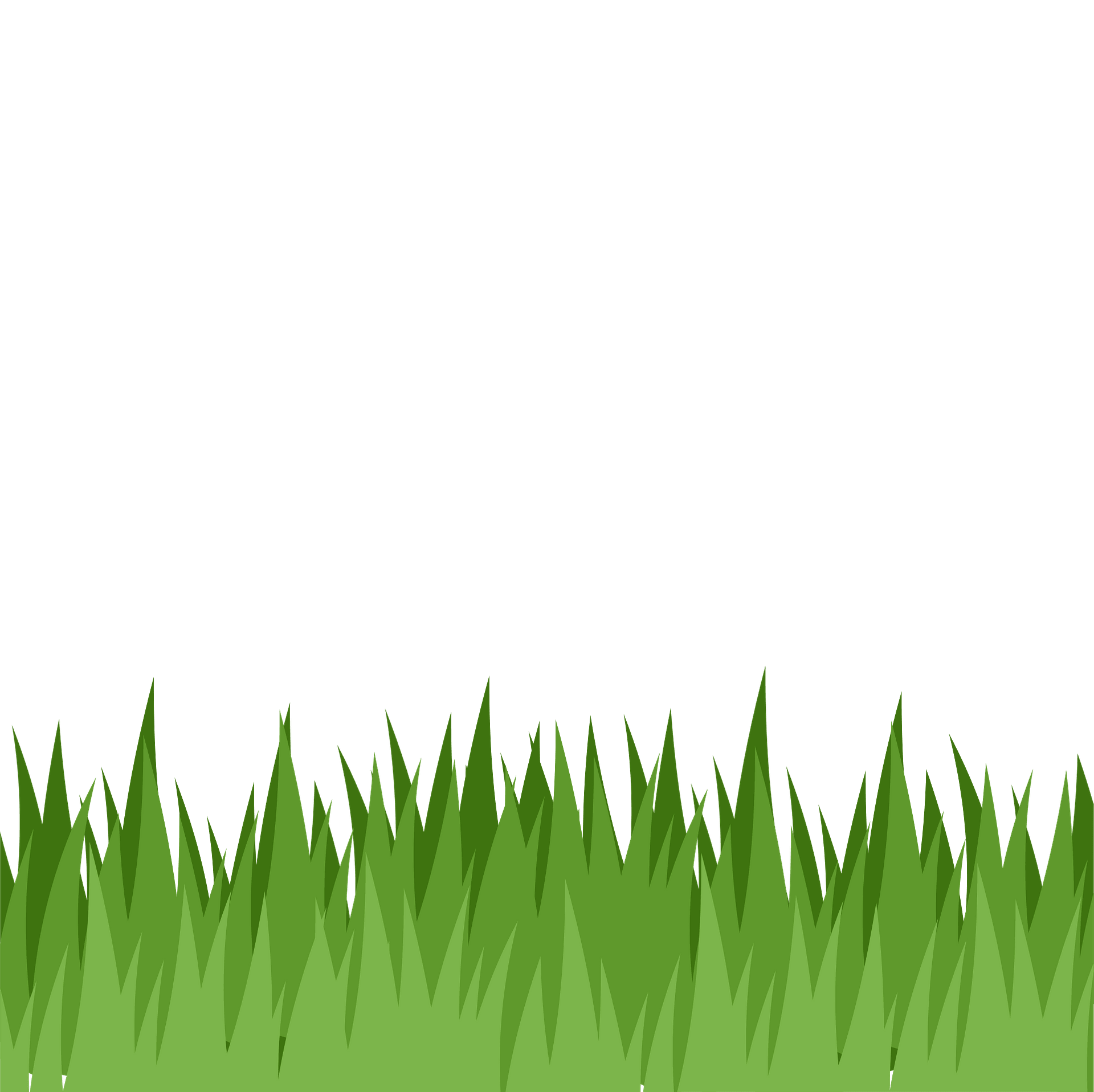 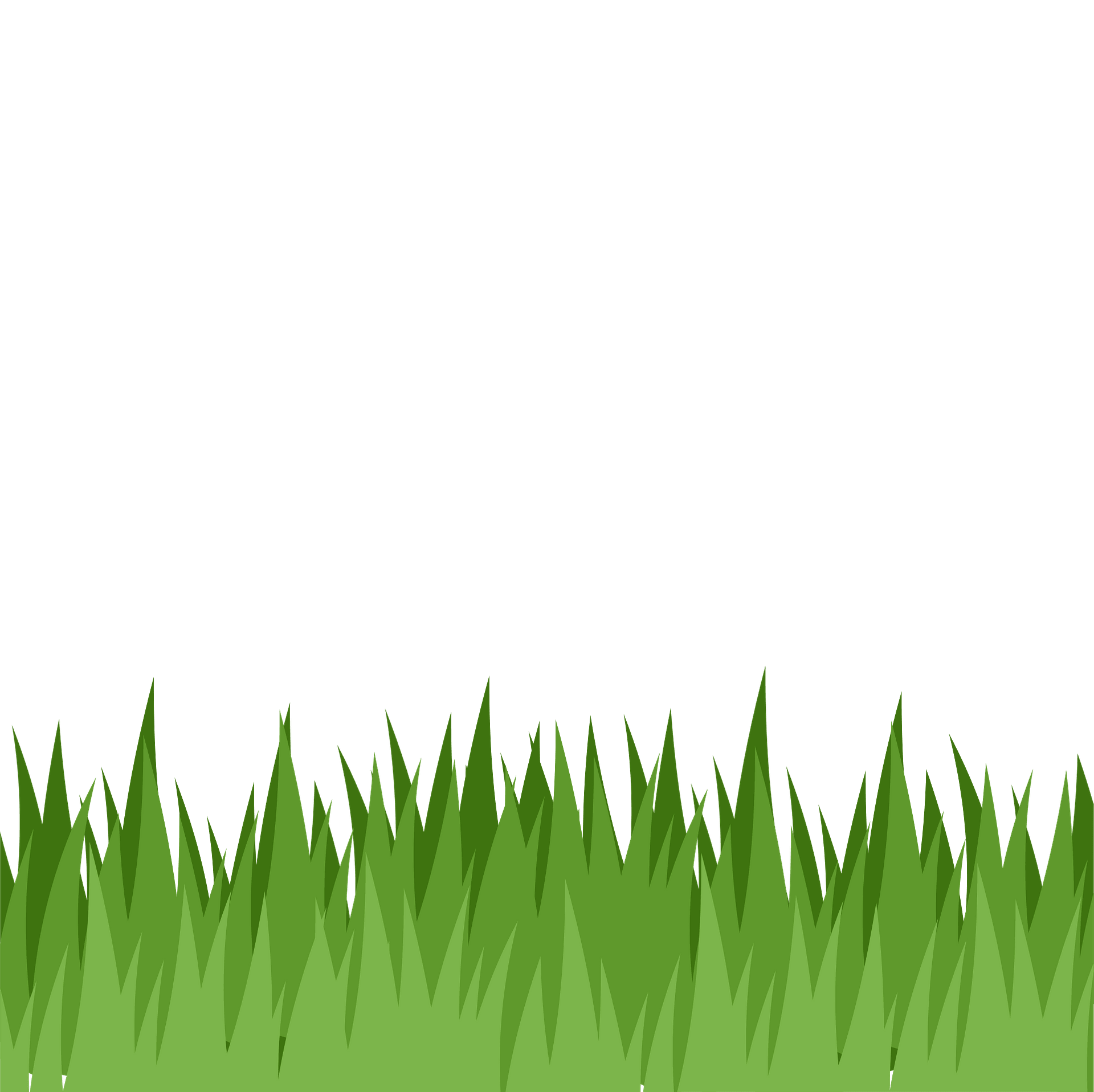 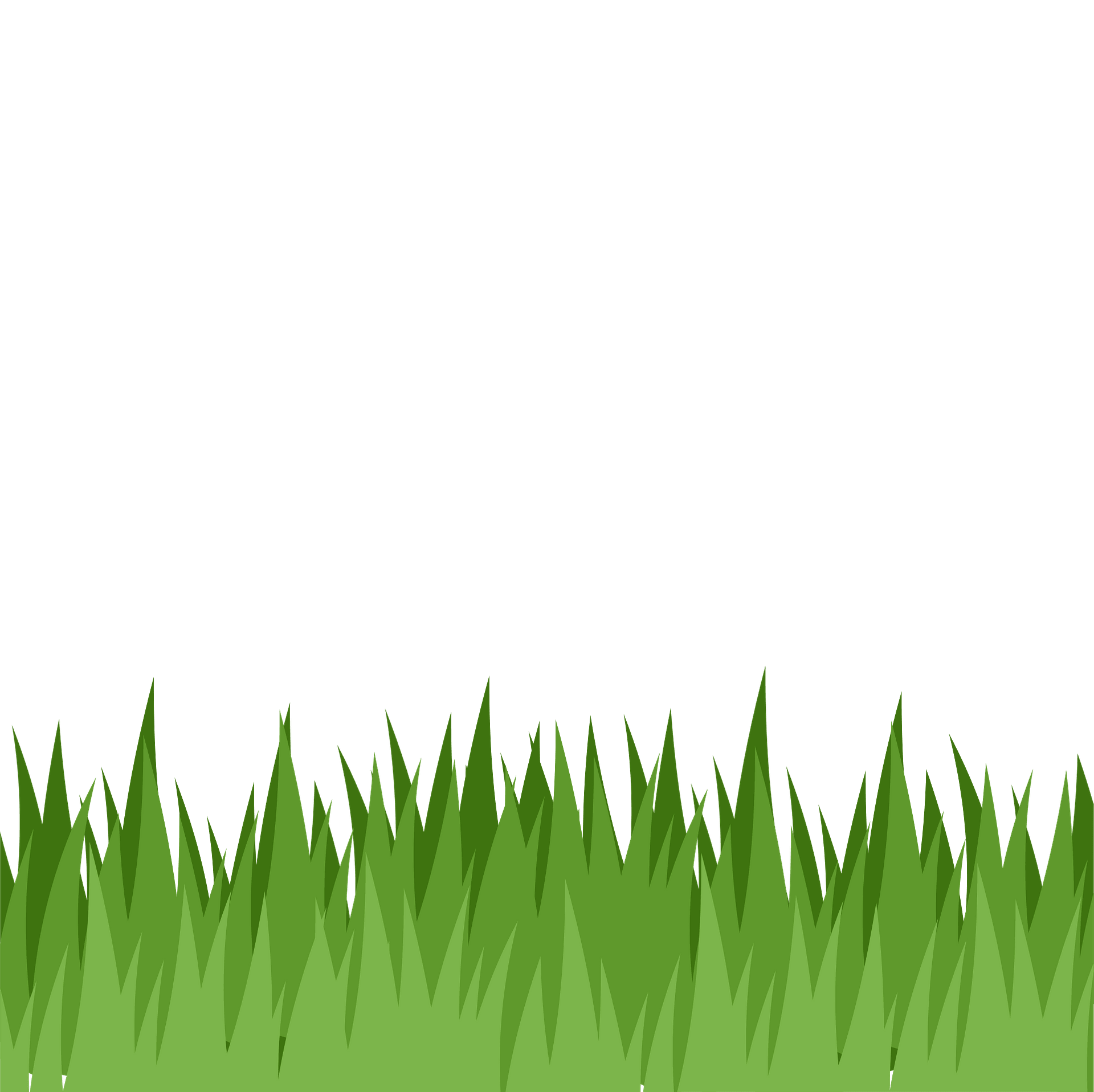 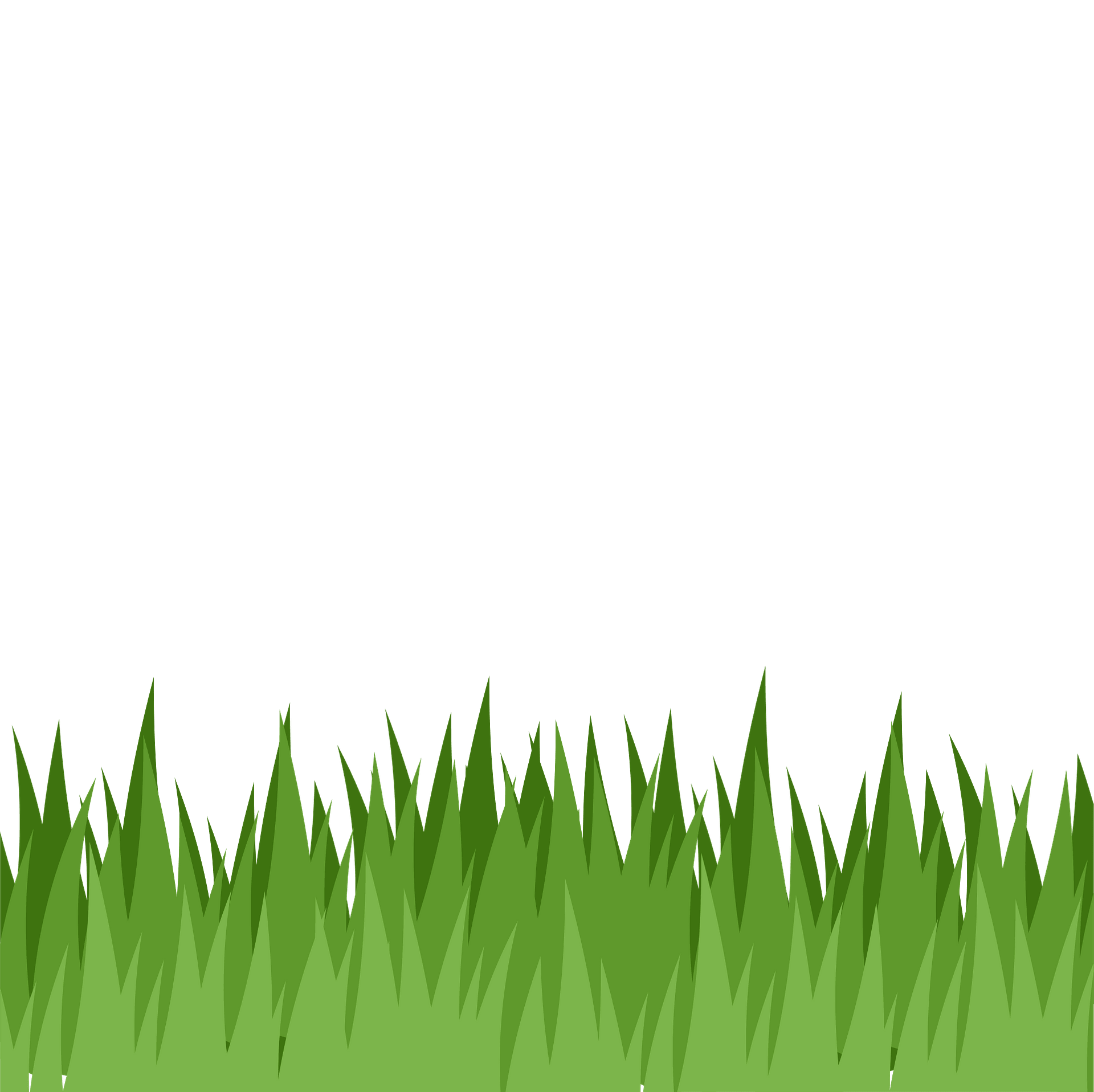 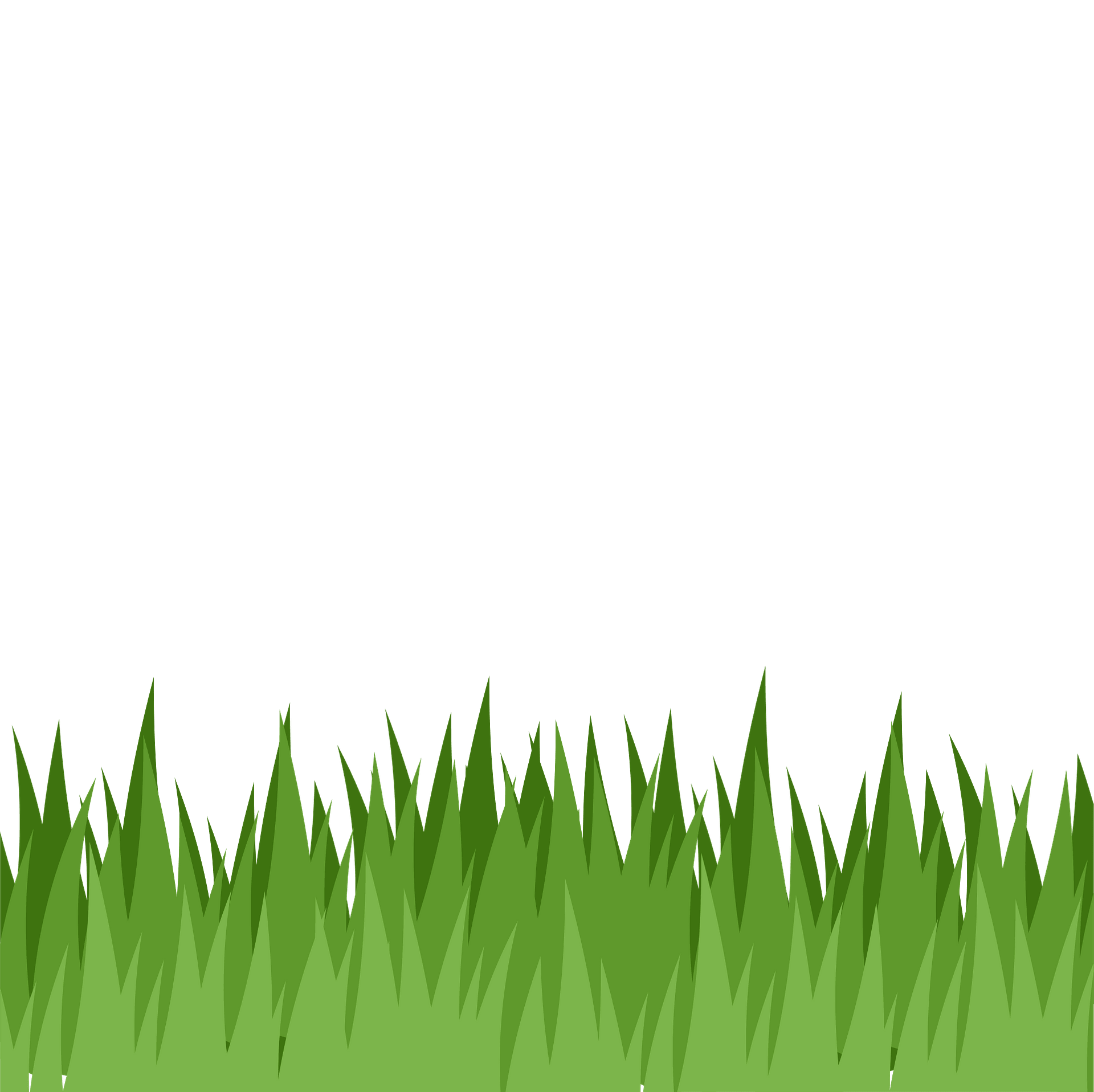 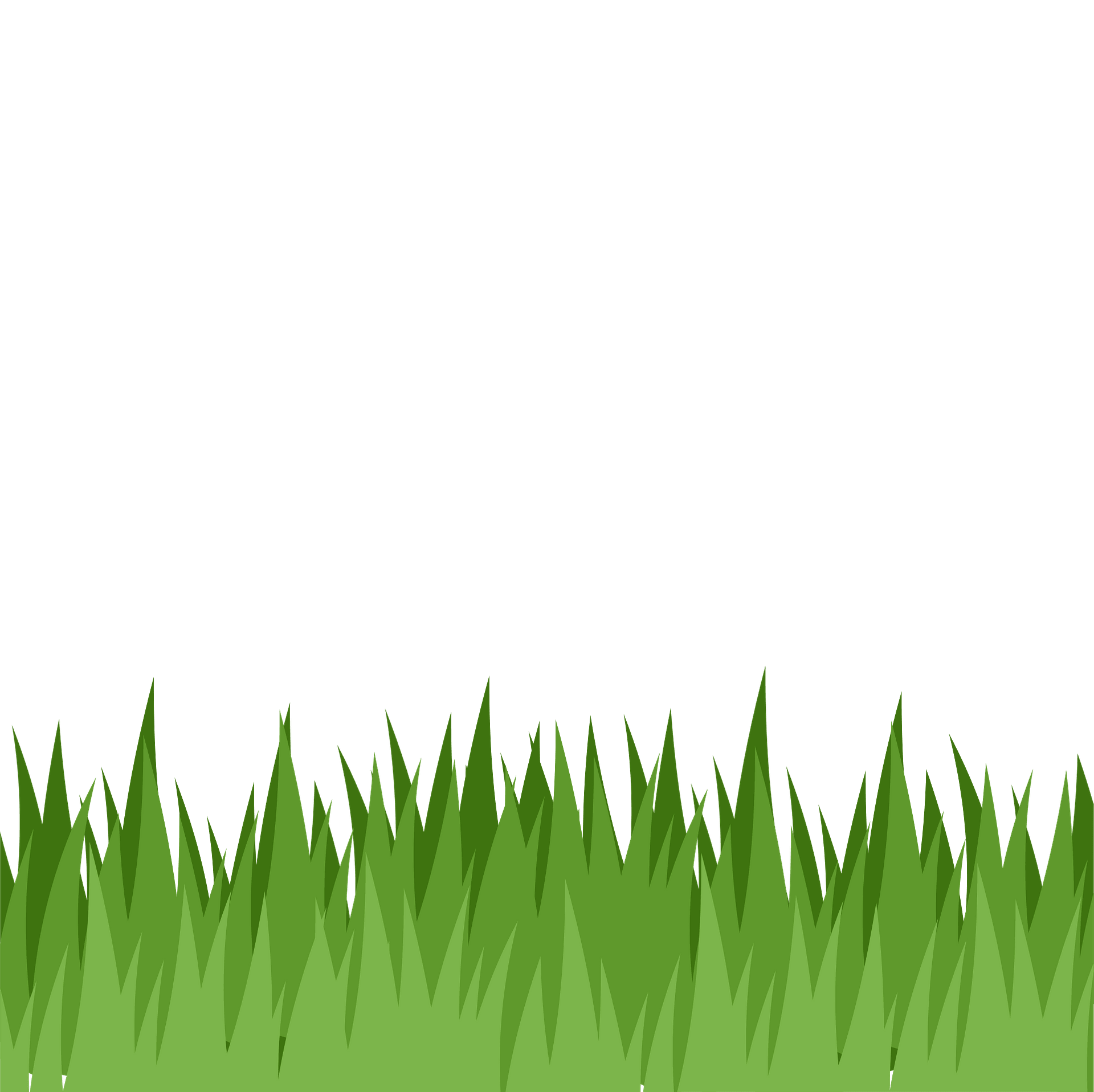 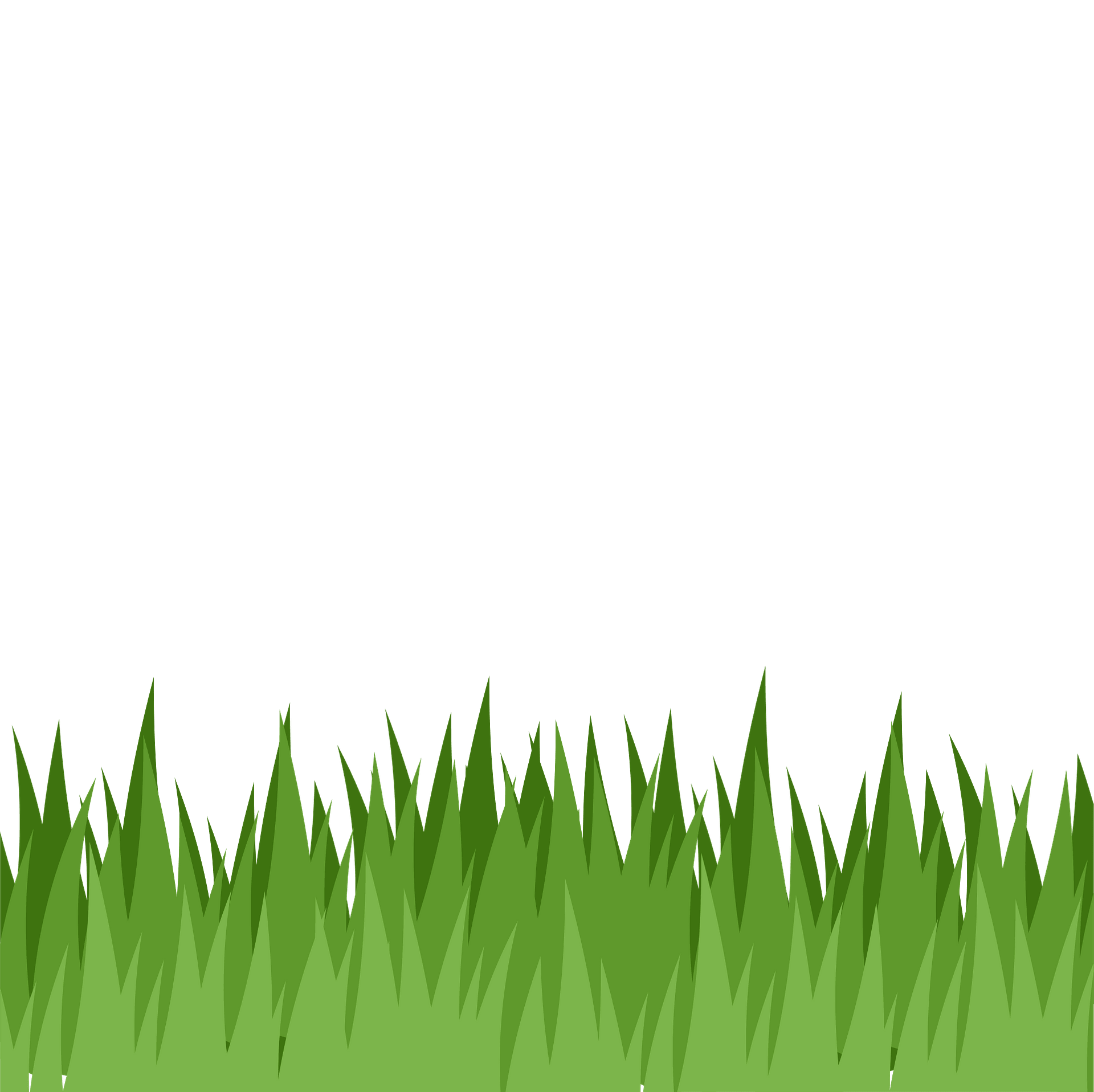 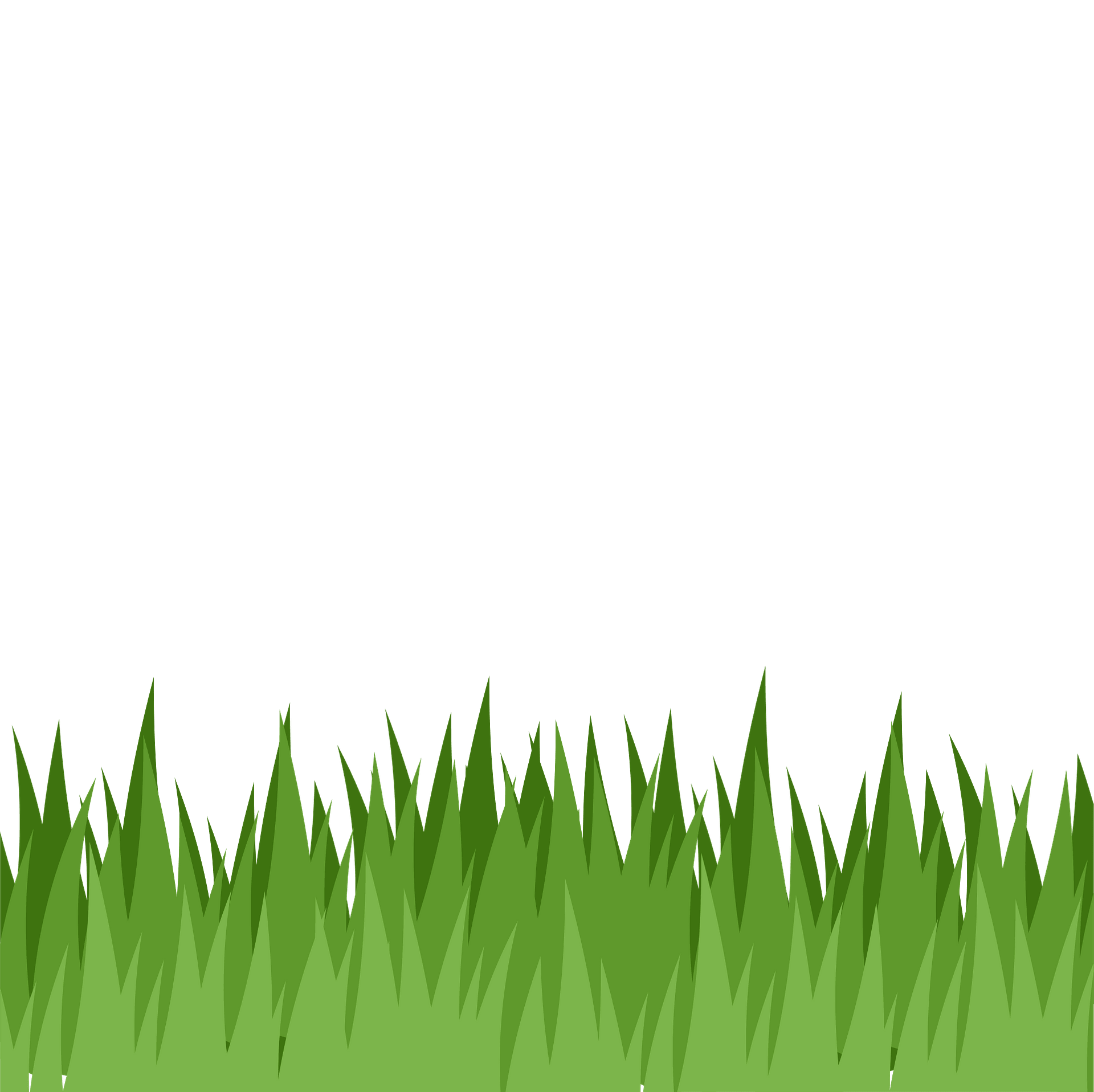 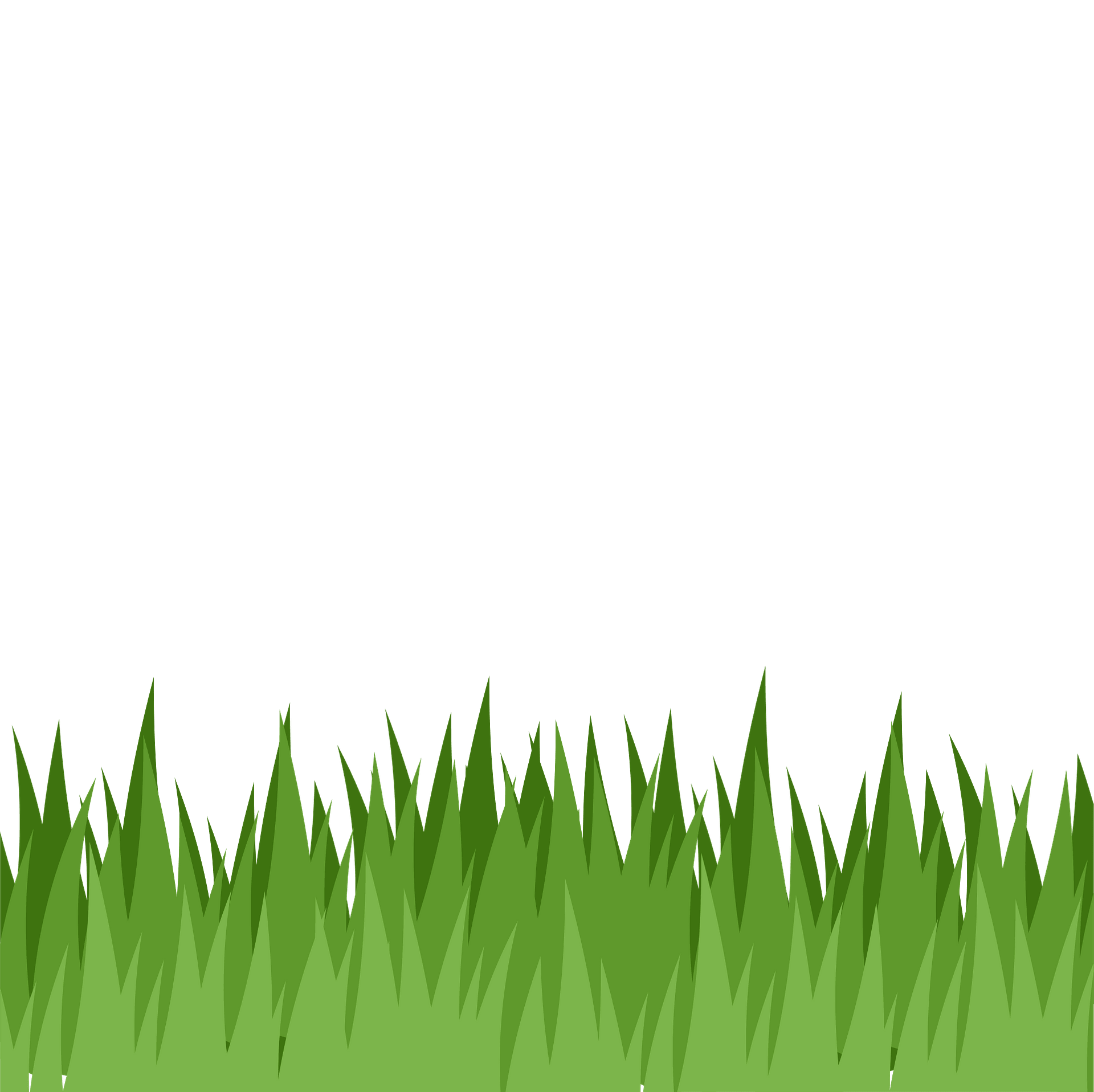 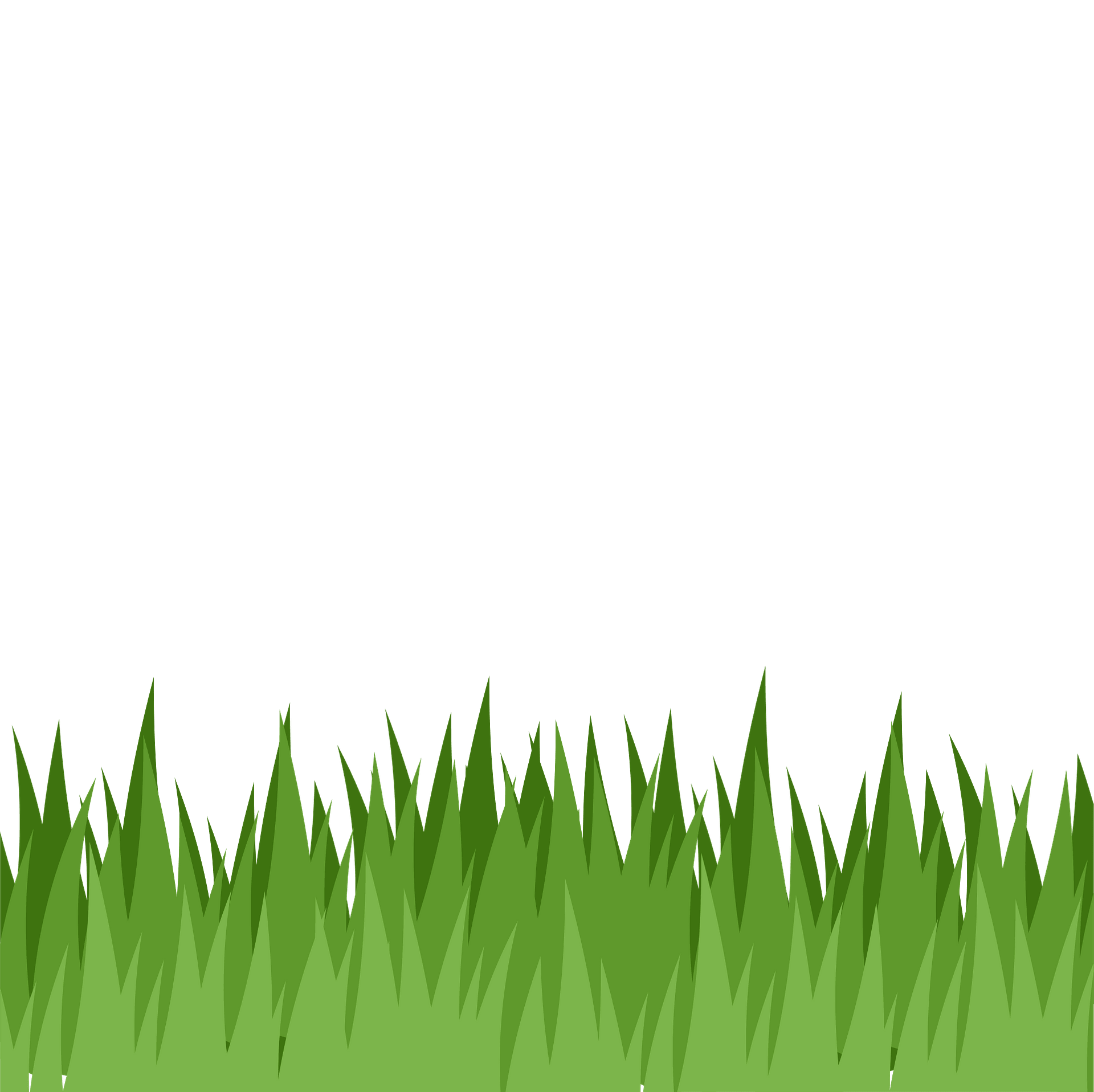 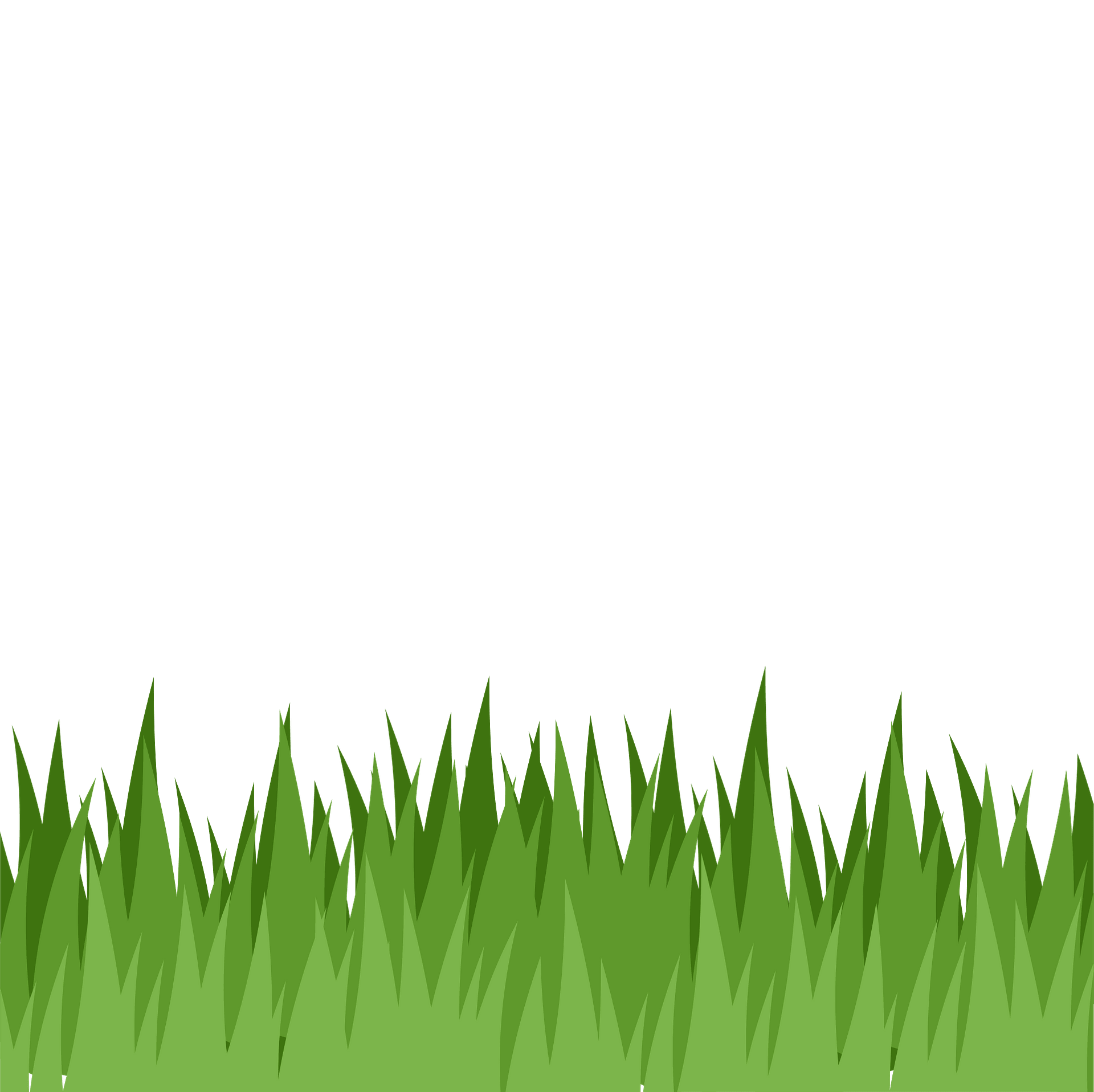 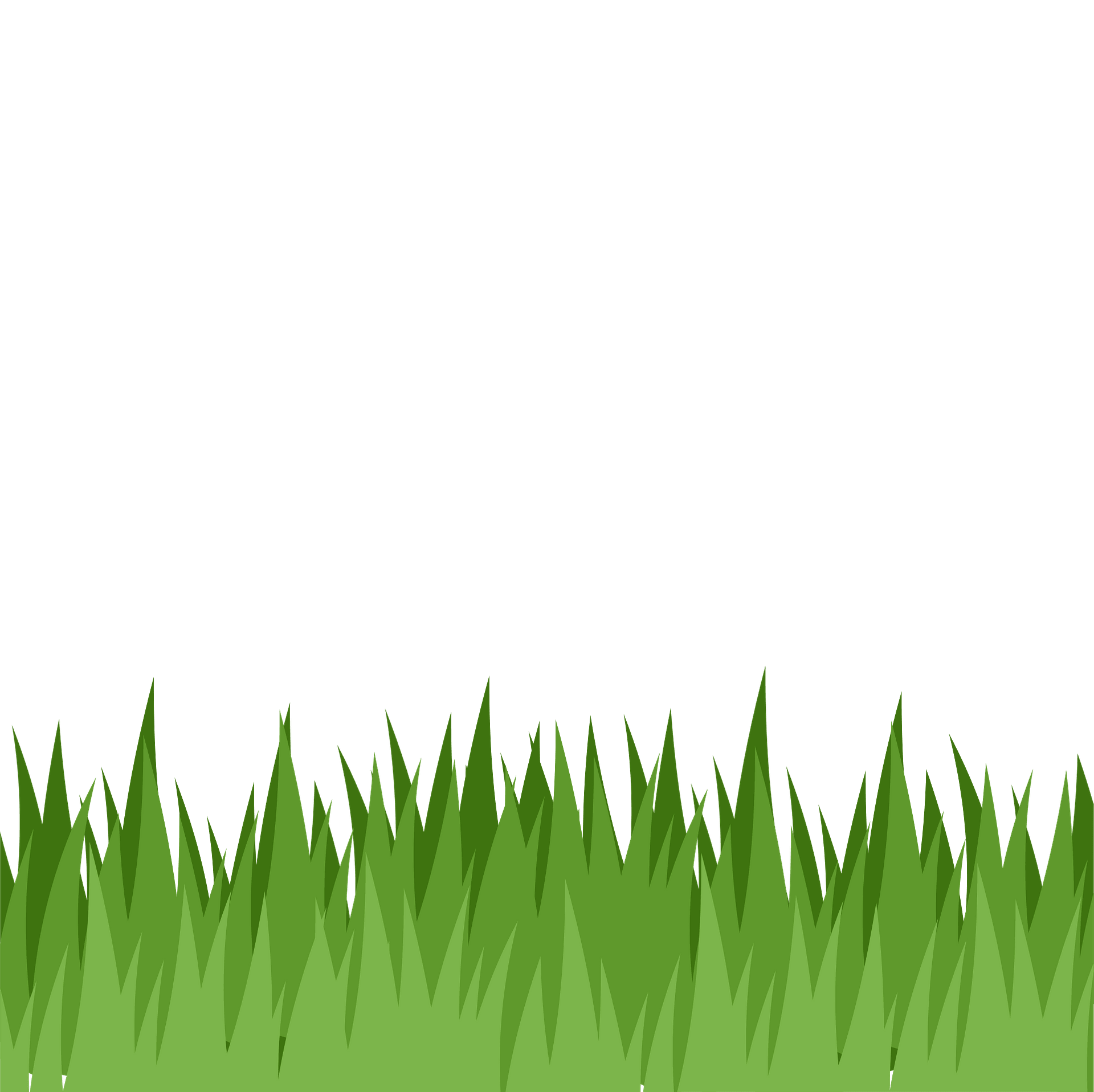 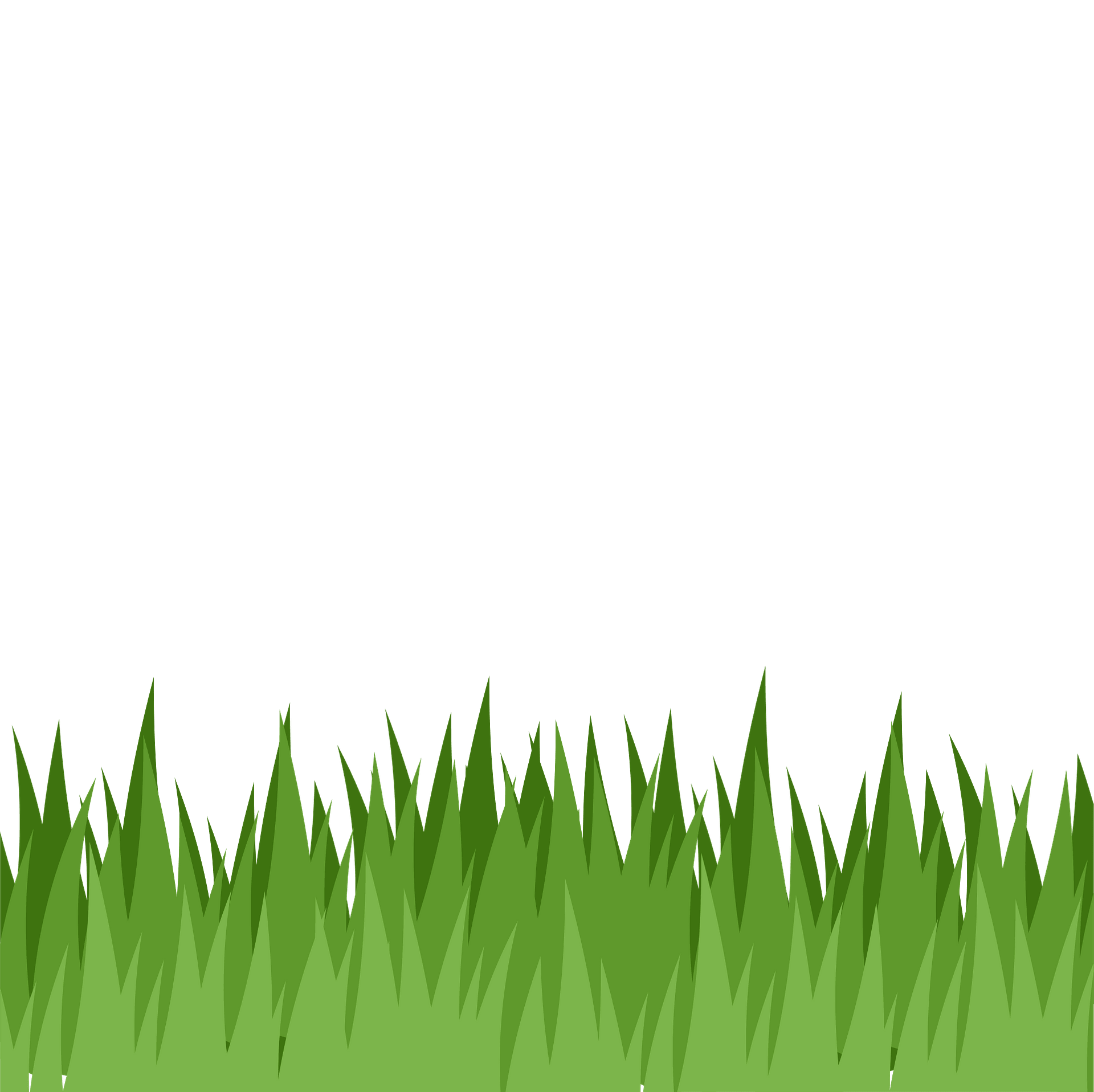 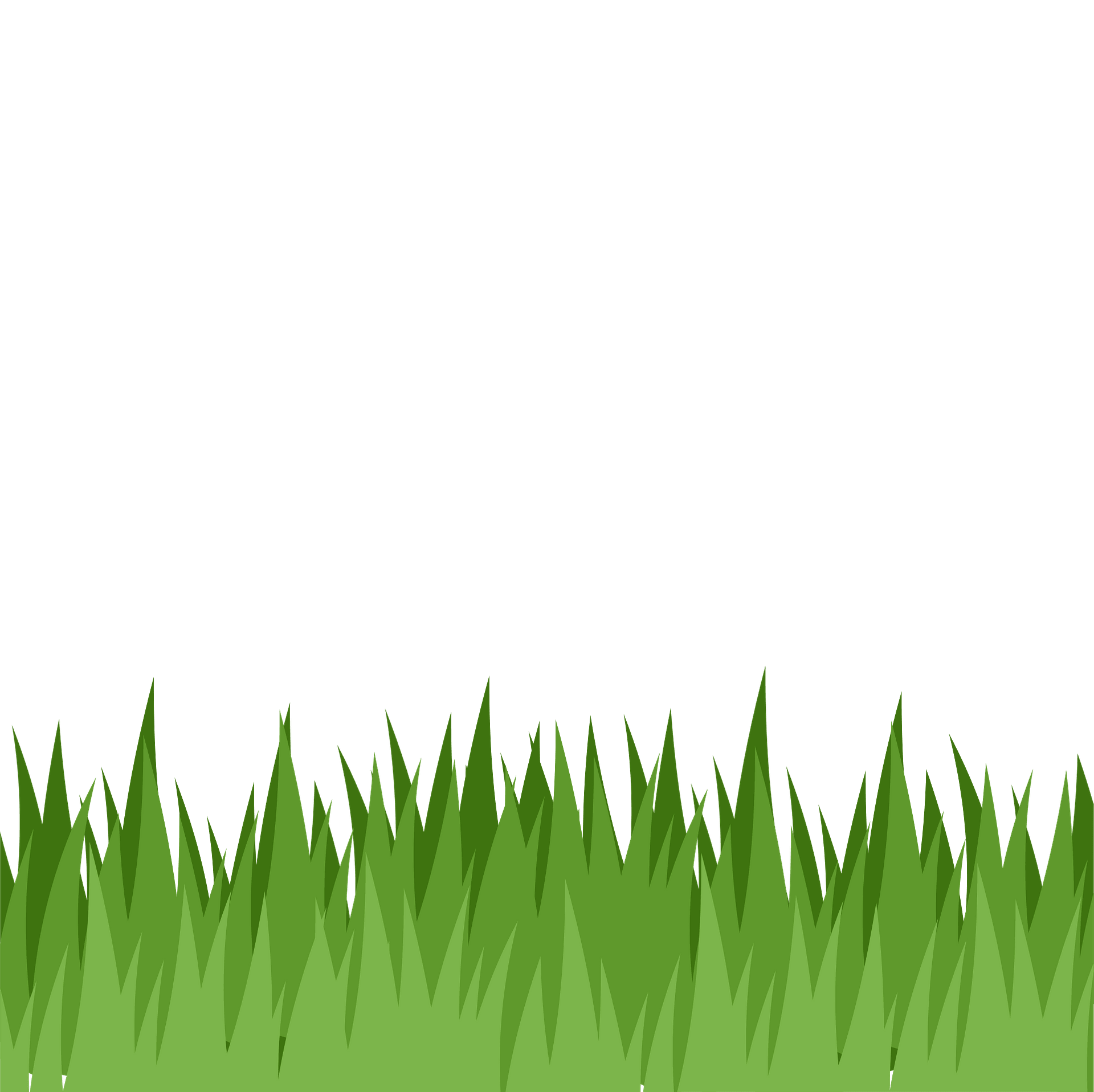 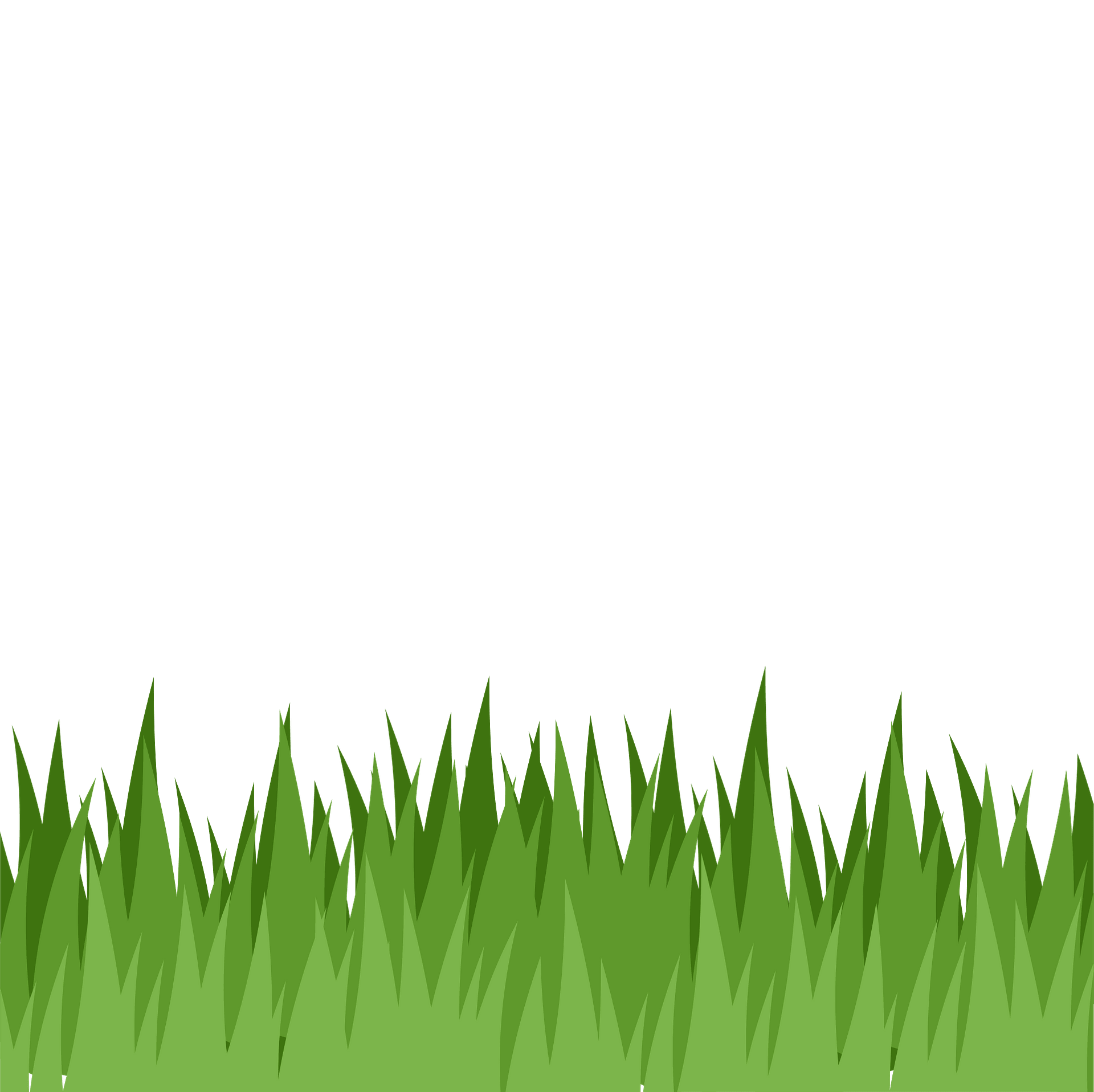 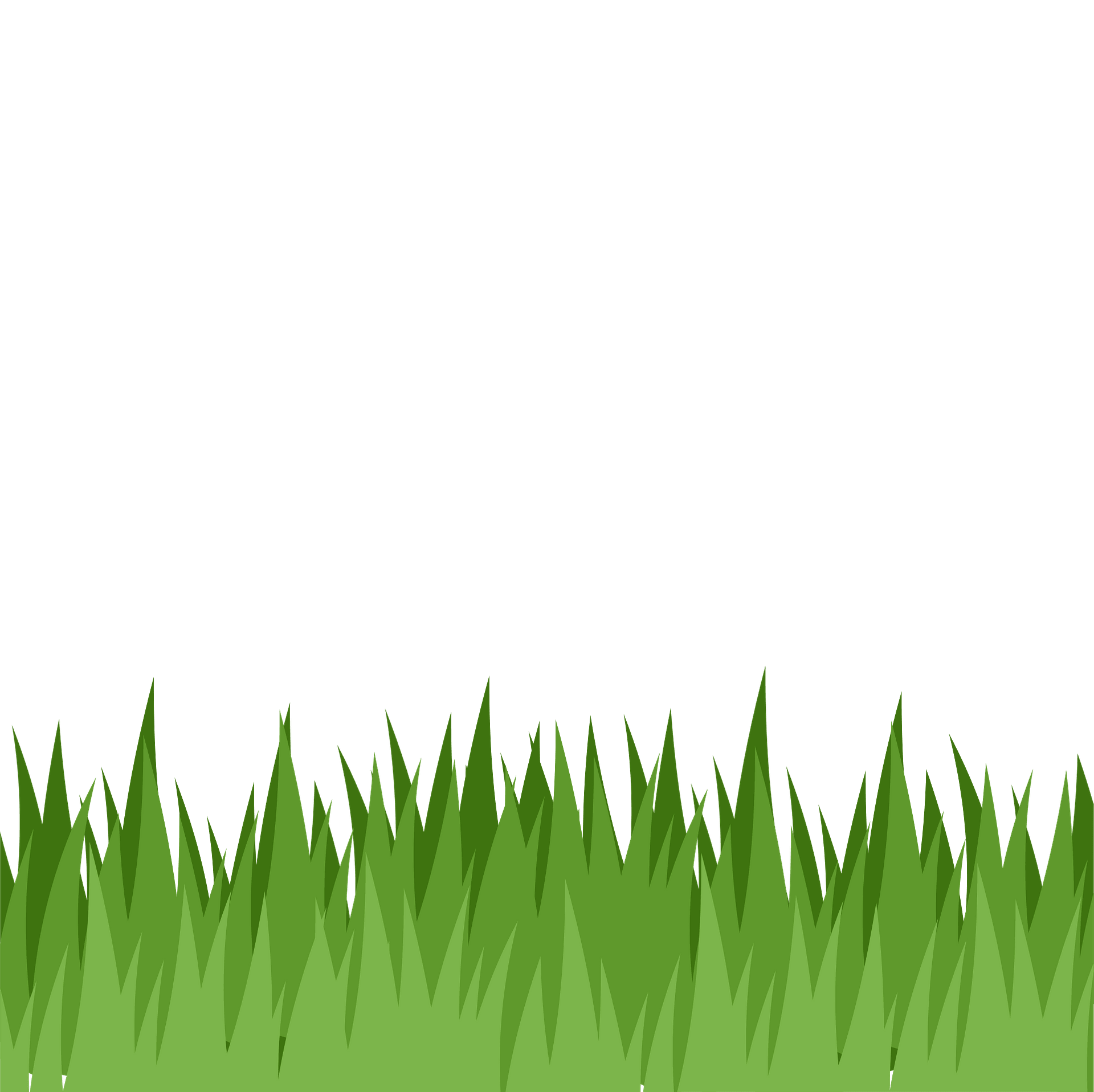 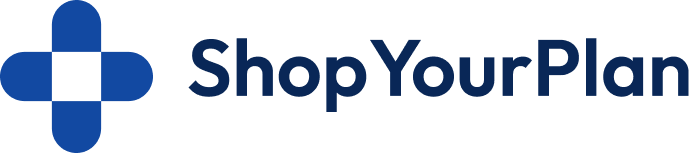 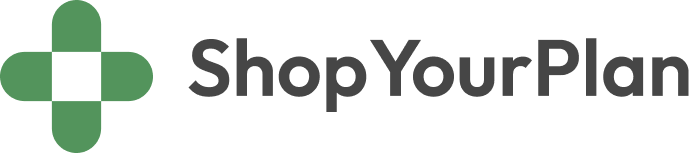 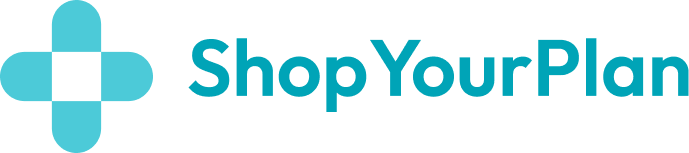 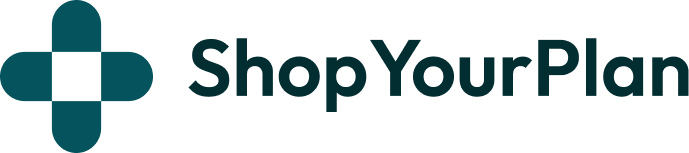 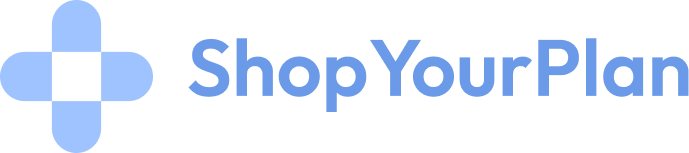 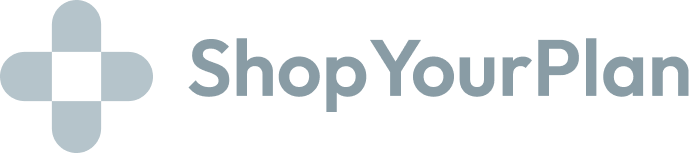 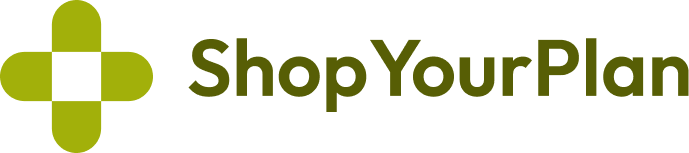 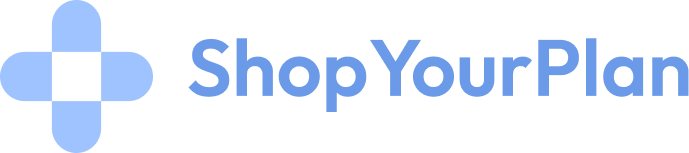 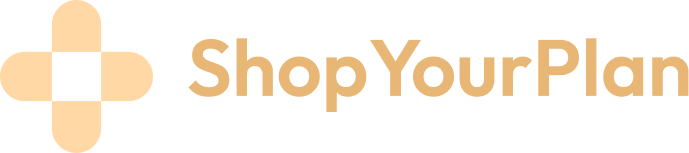 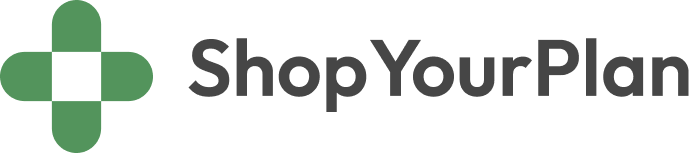 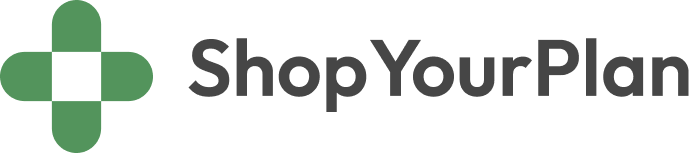 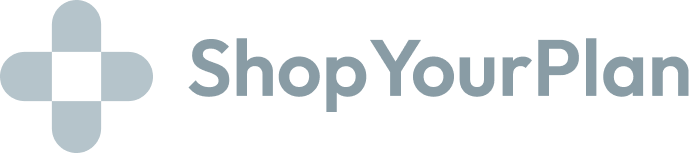 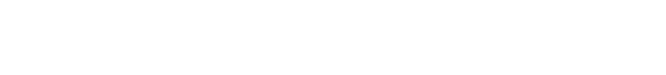 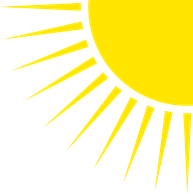 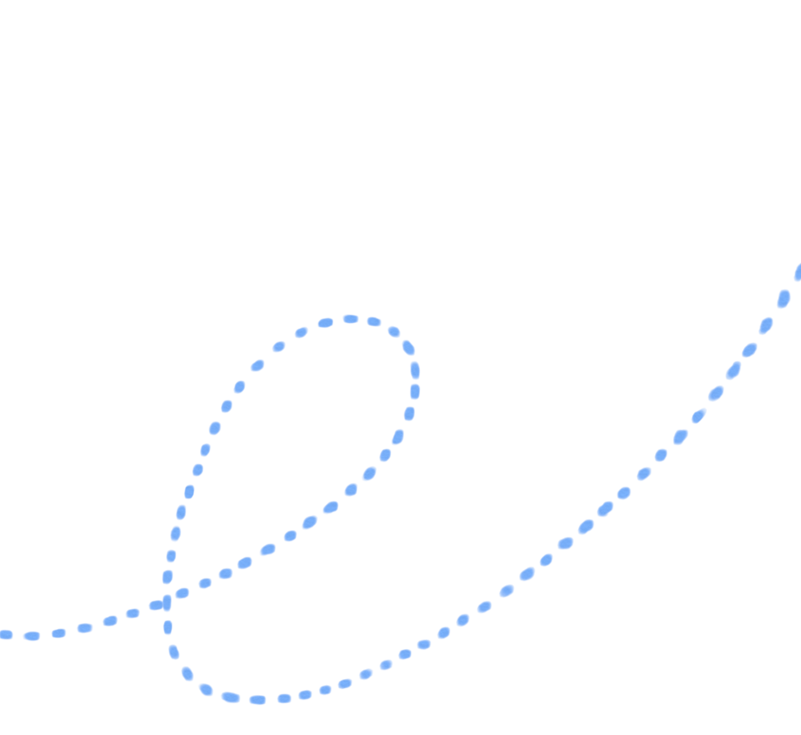 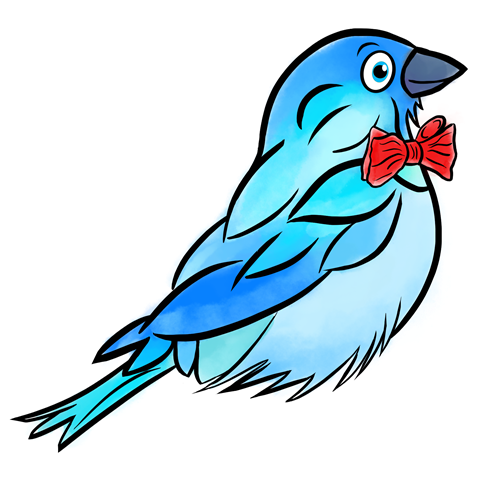 Income Related Monthly Adjusted Amount
(IRMAA)
Medicare guidance at no-cost to you!
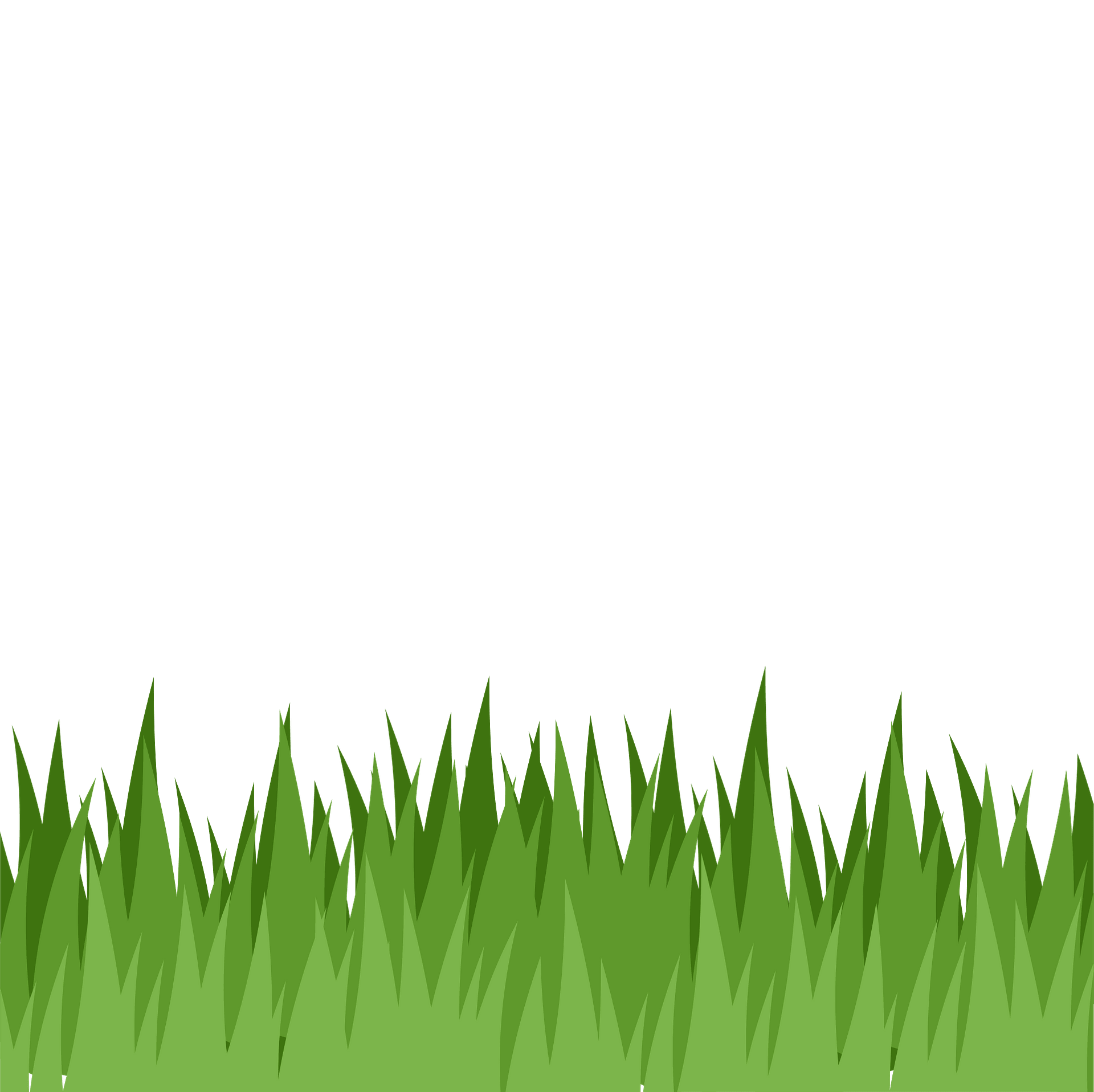 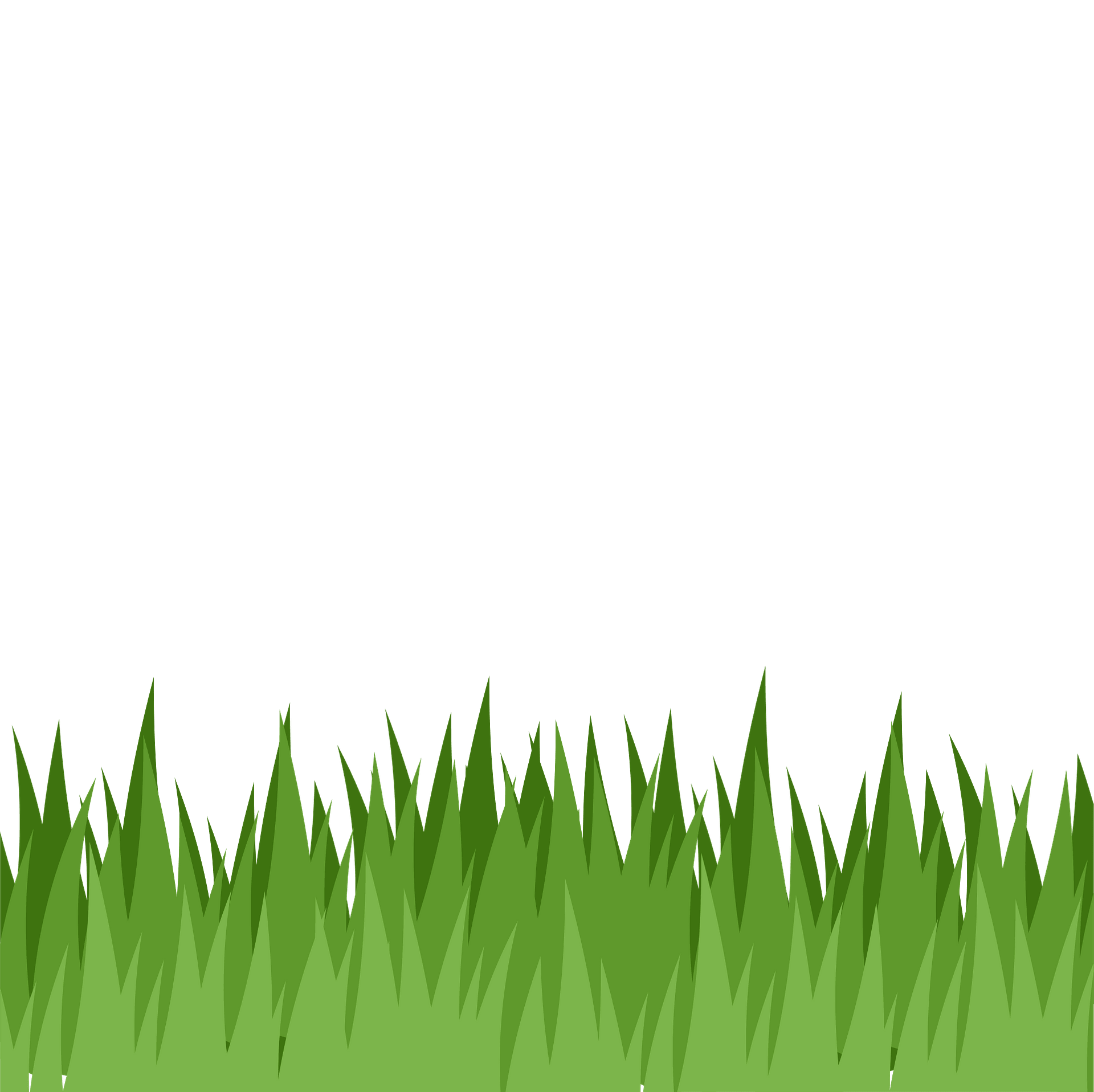 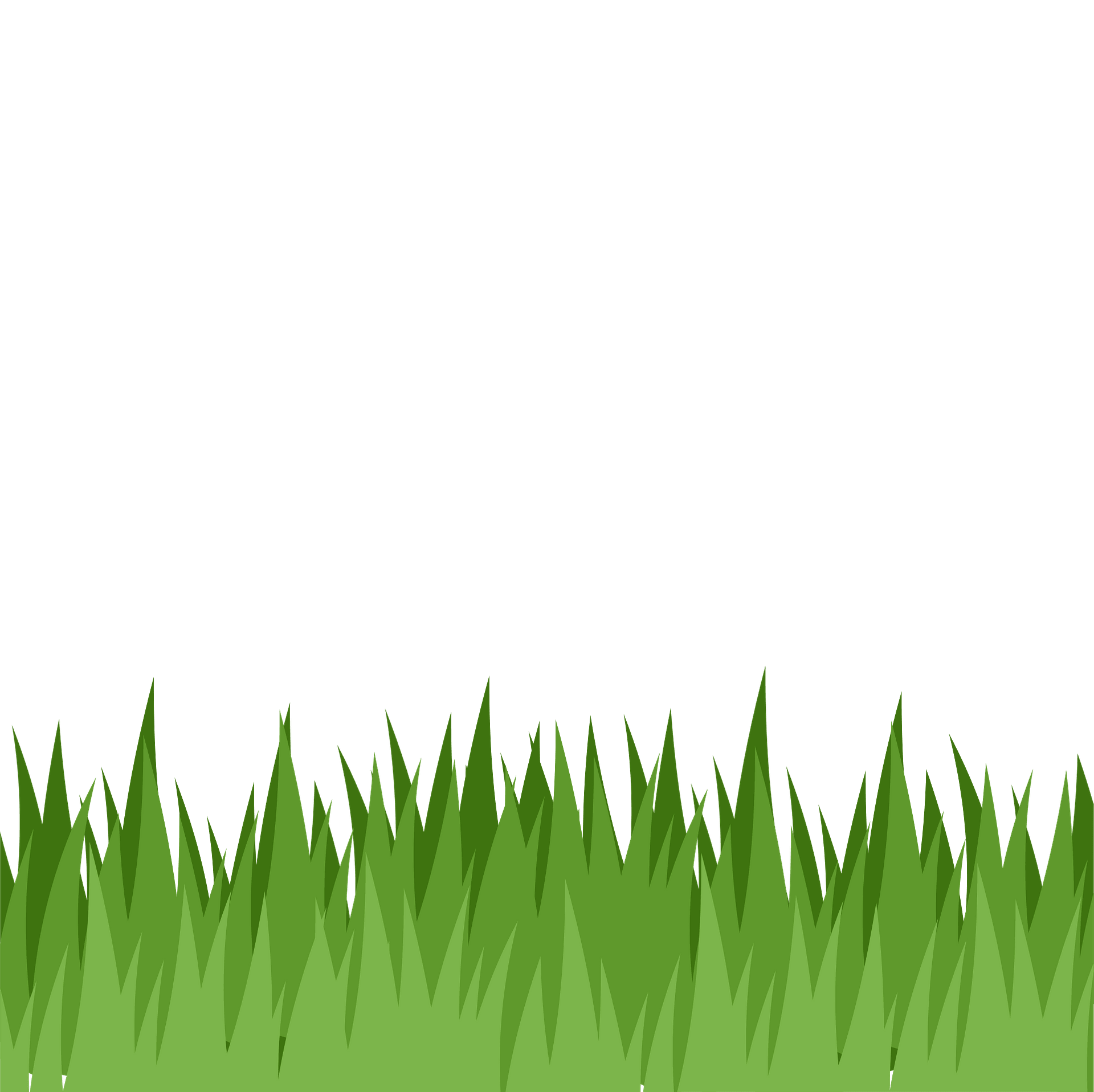 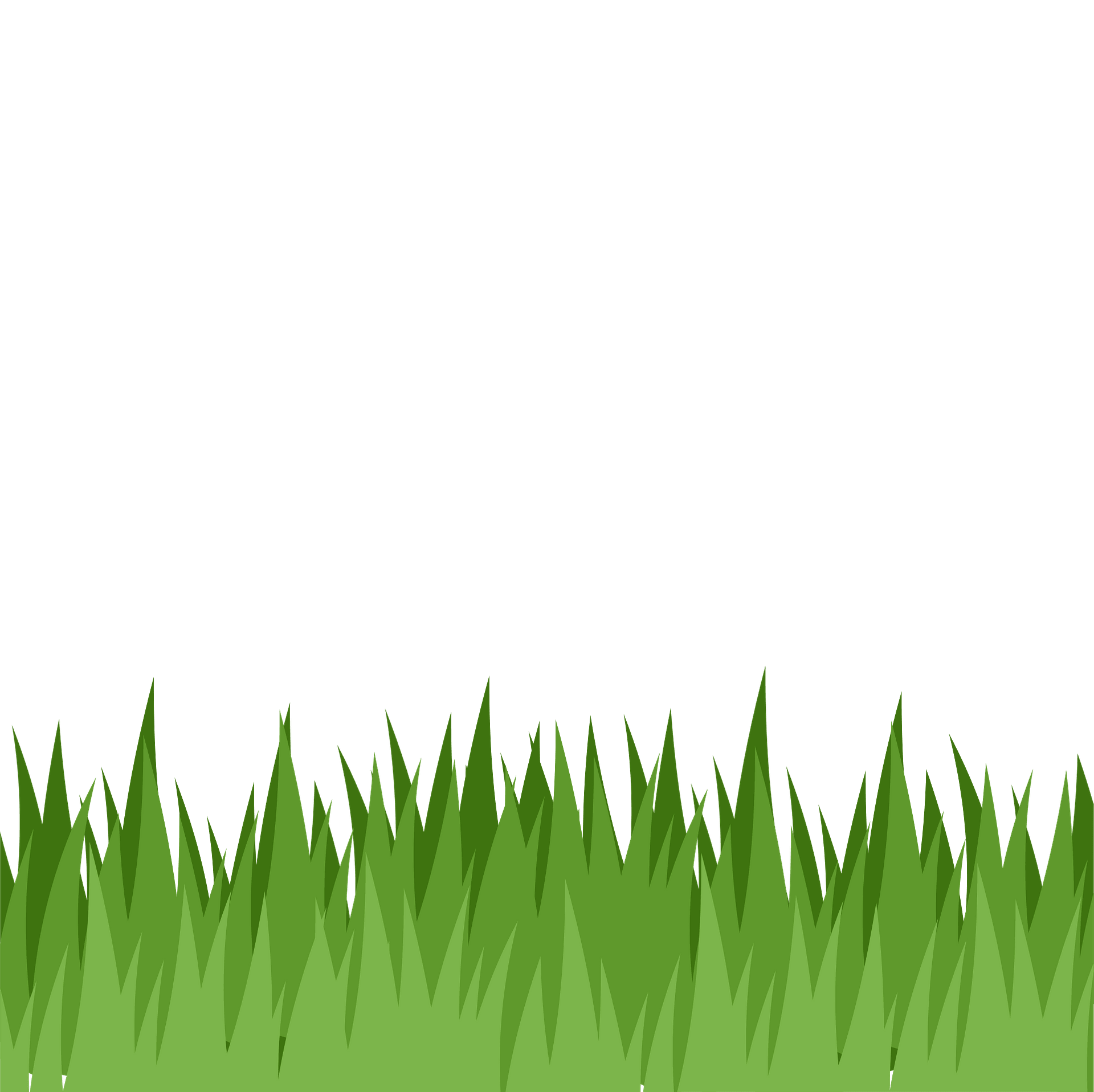 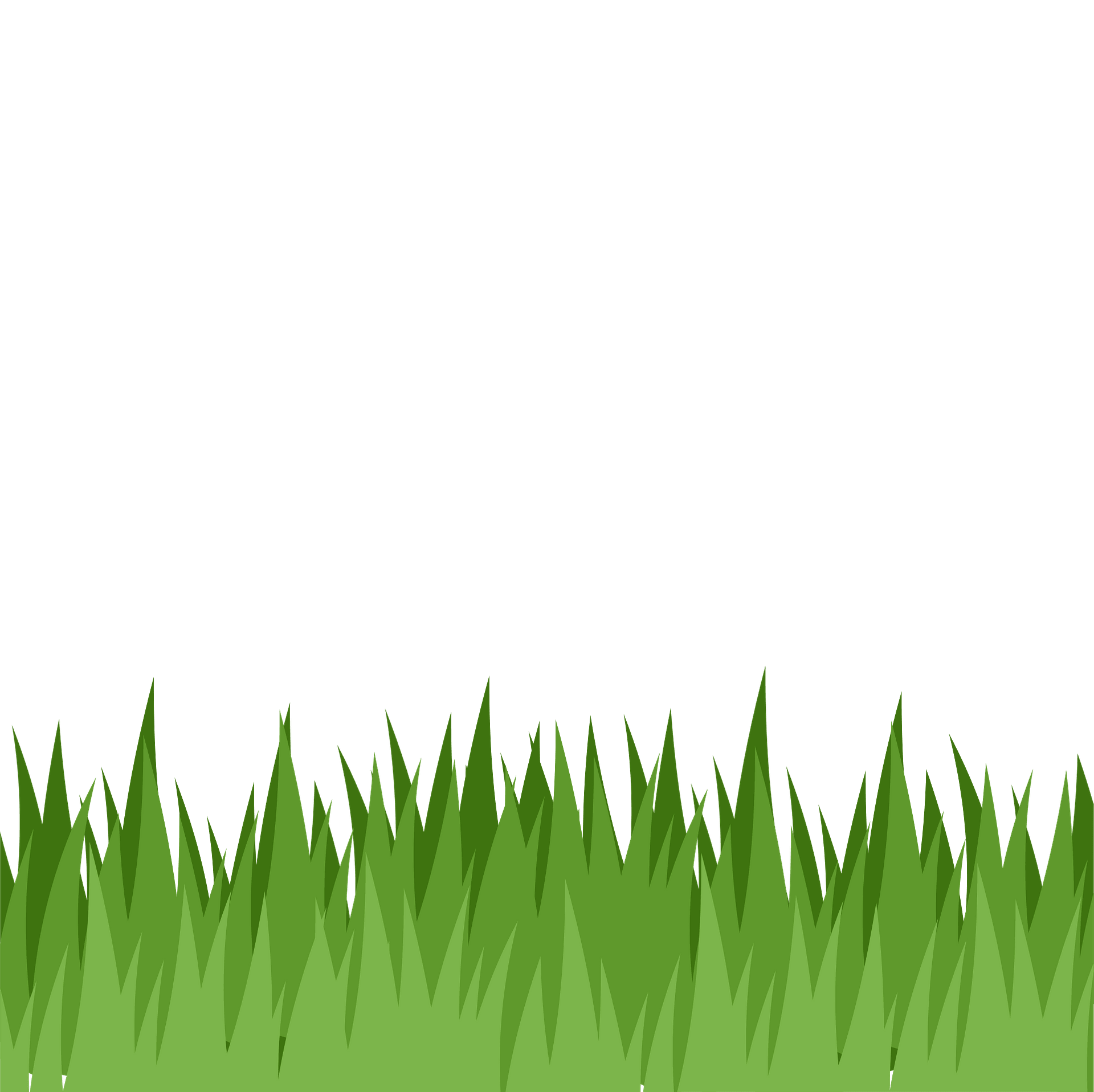 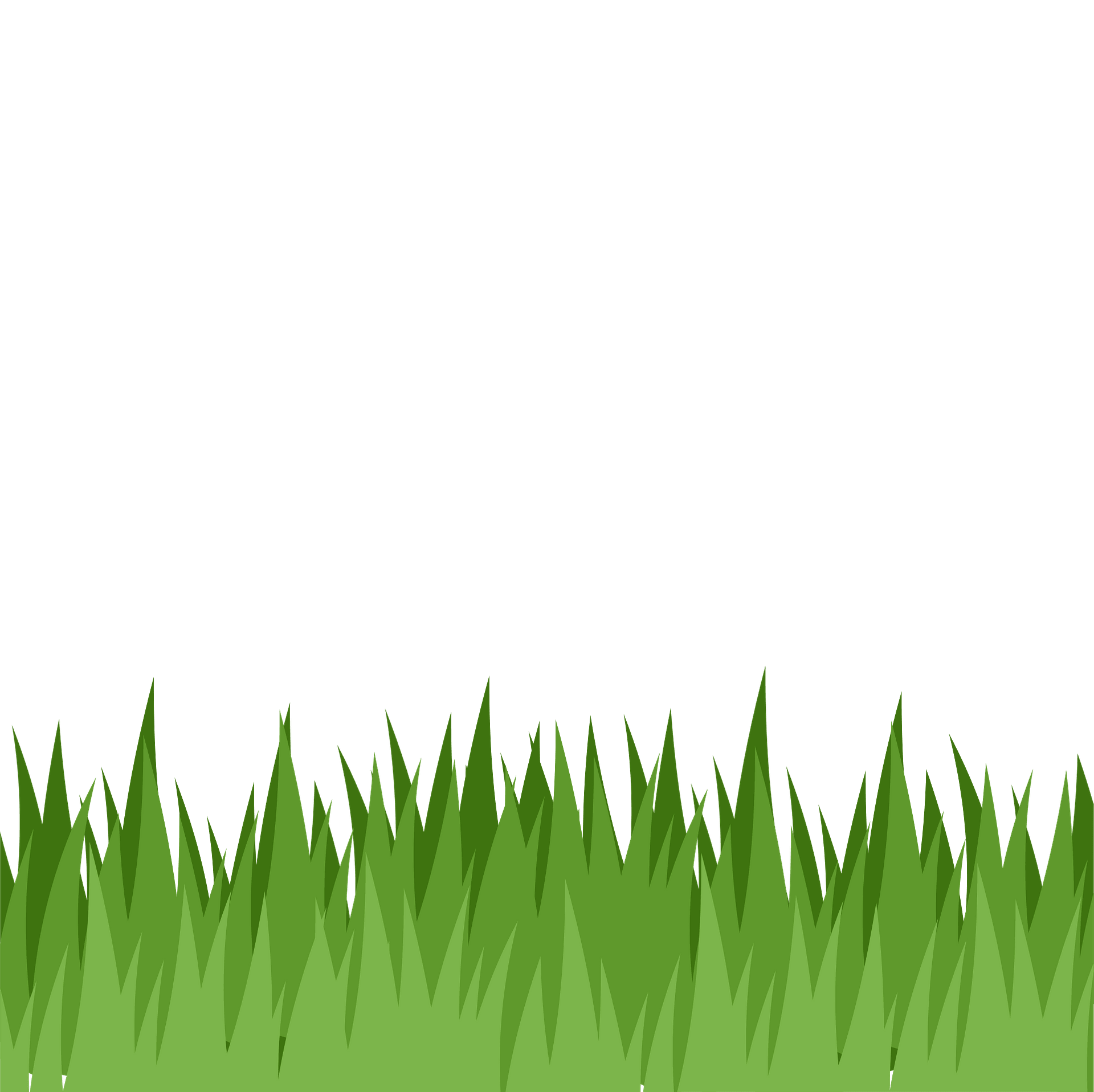 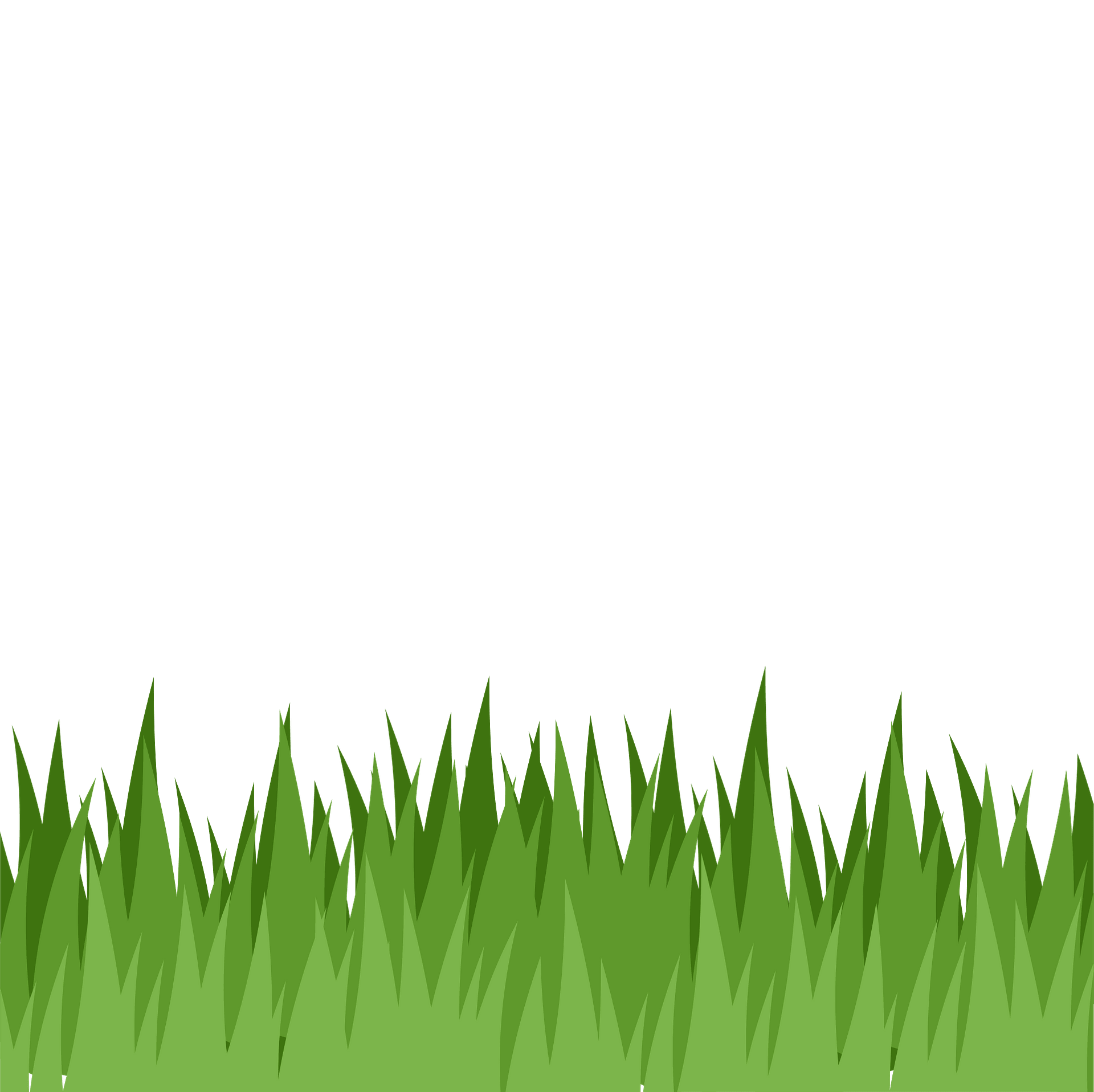 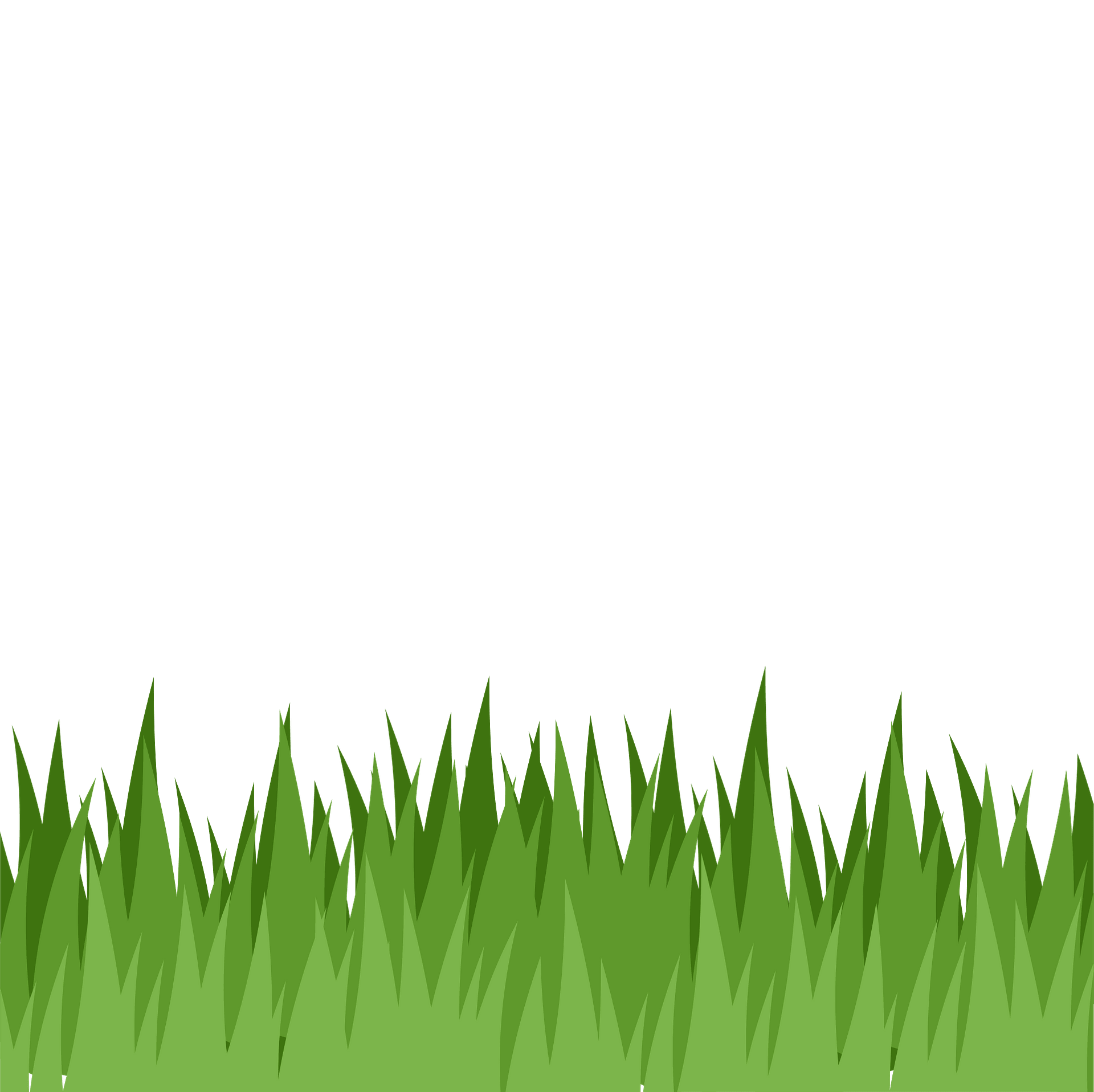 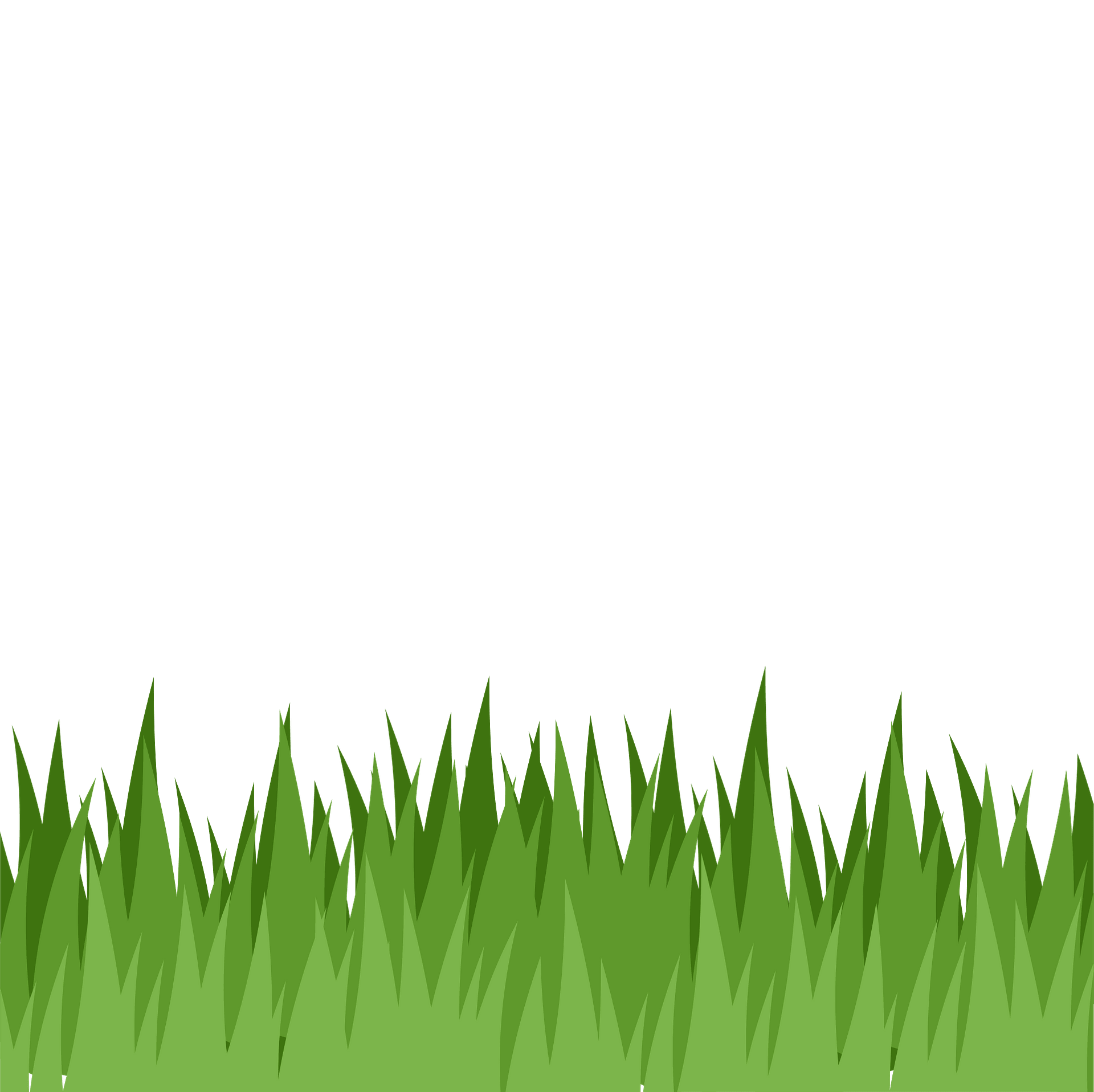 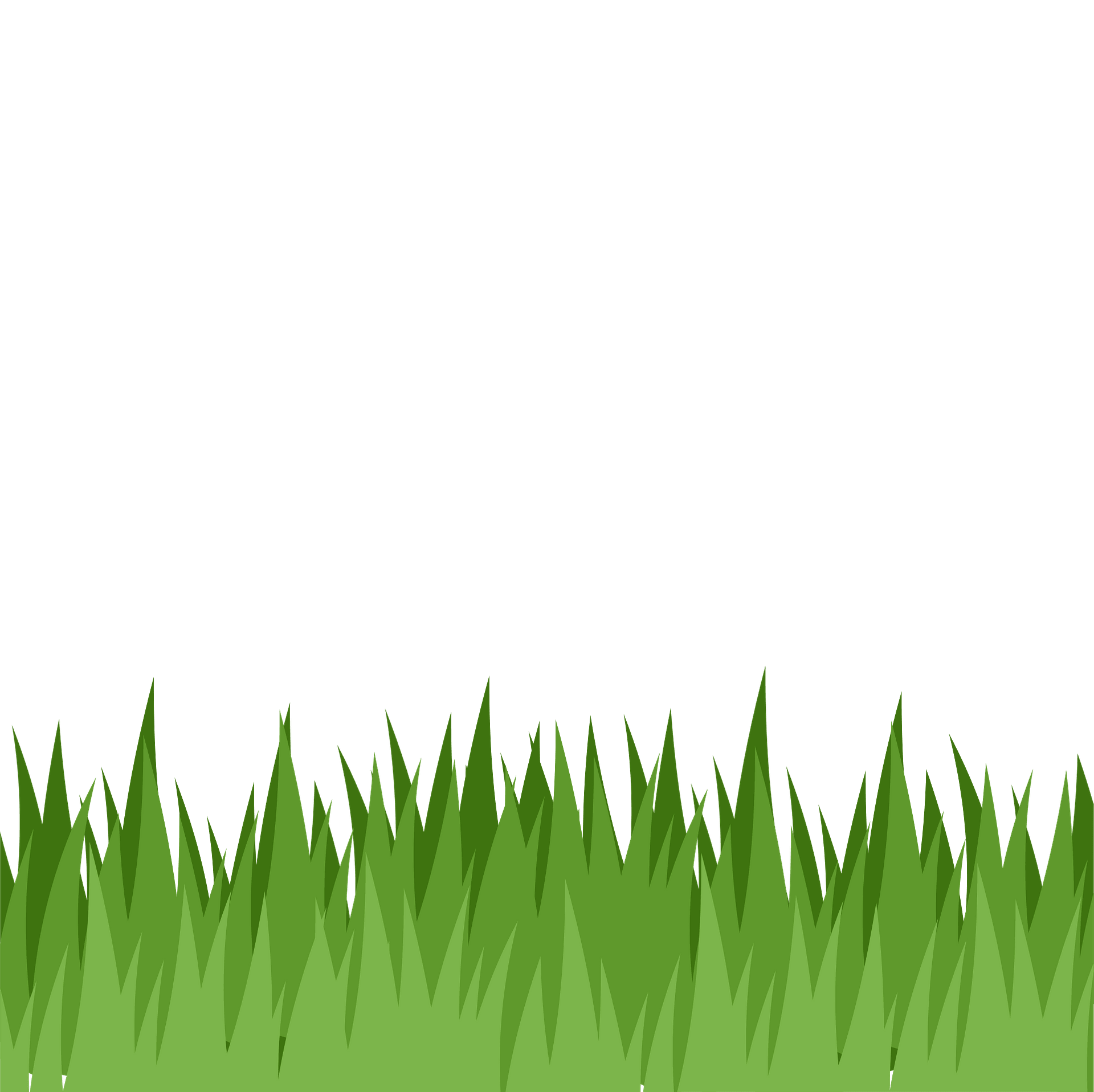 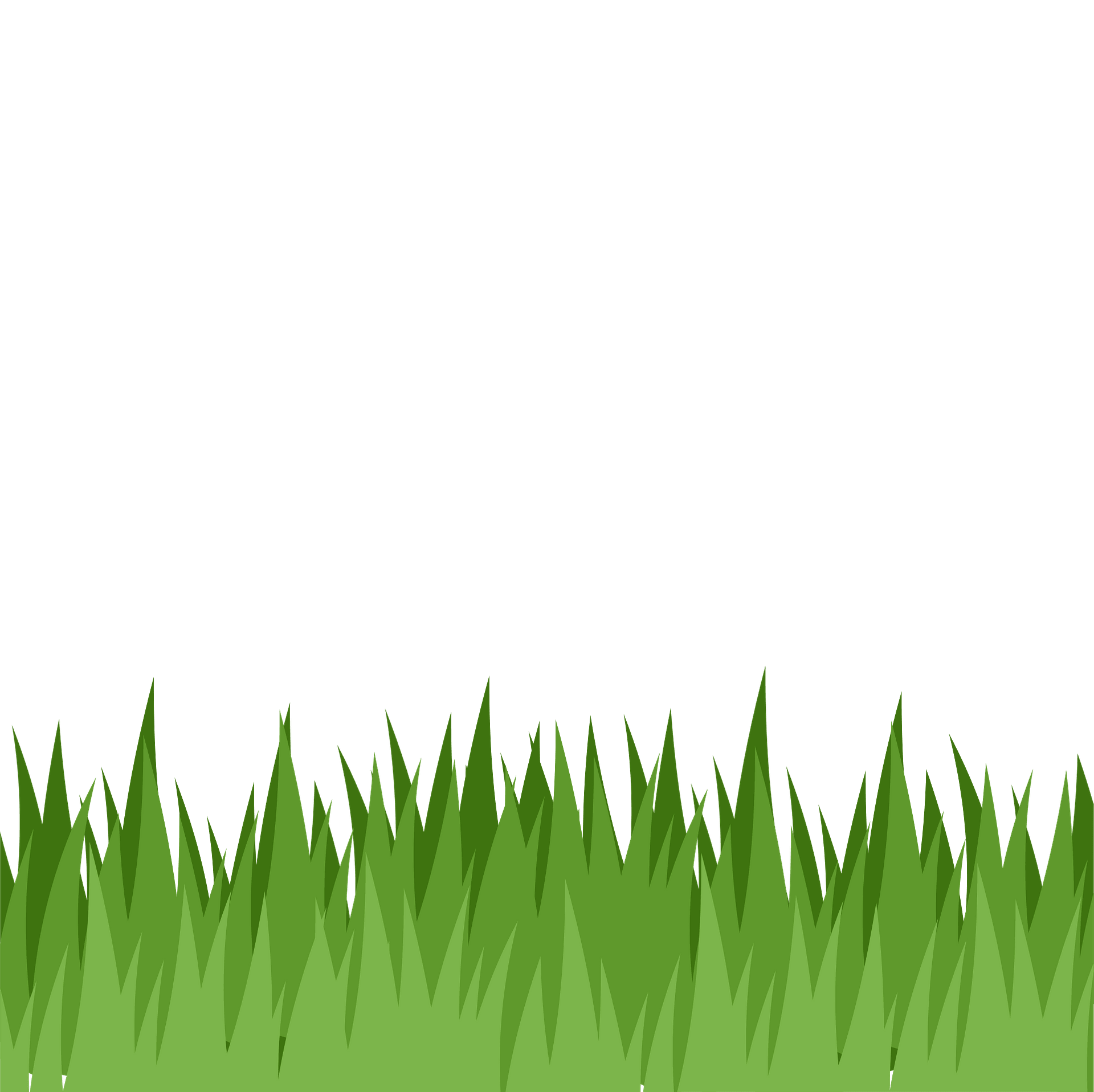 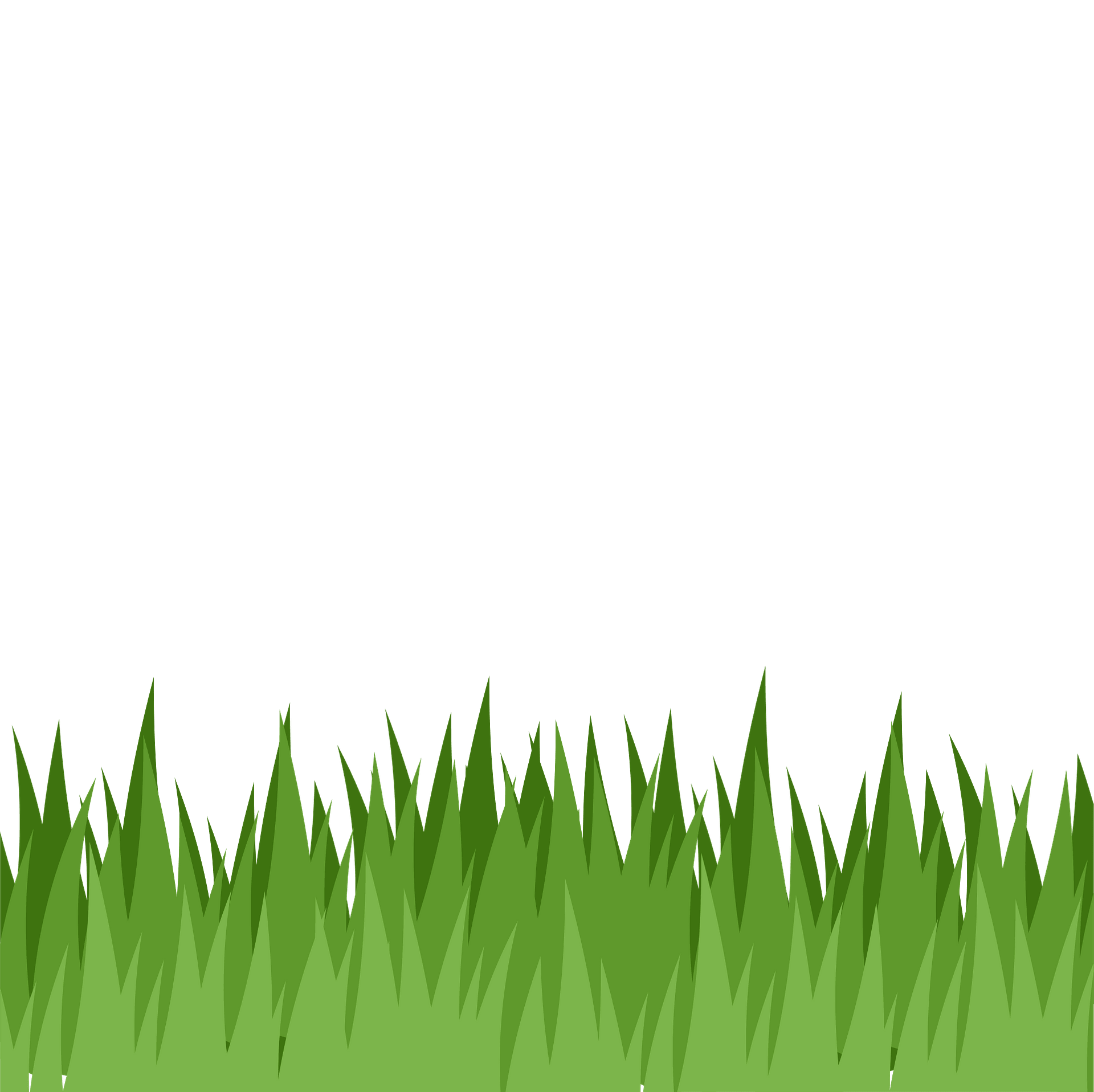 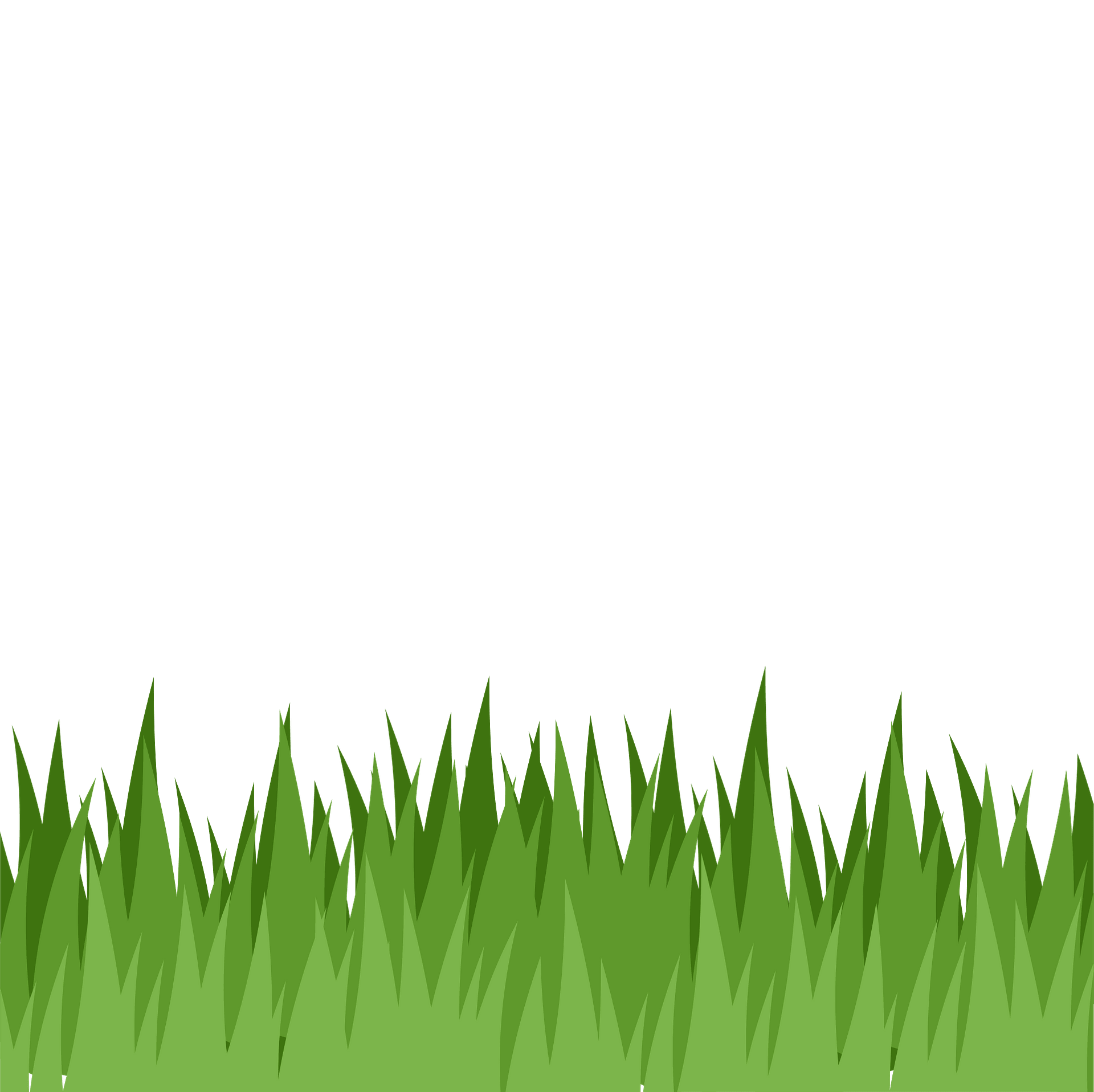 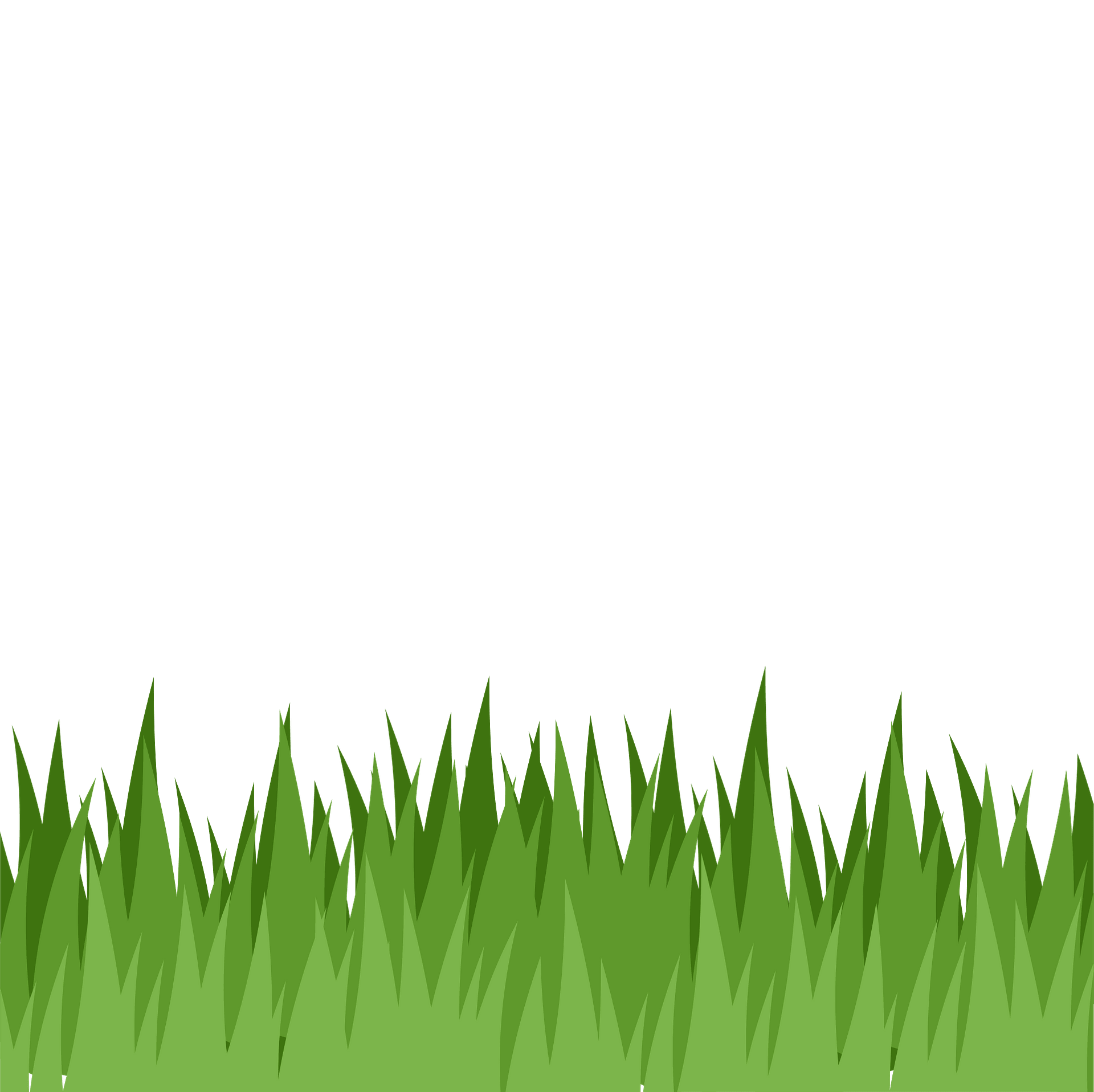 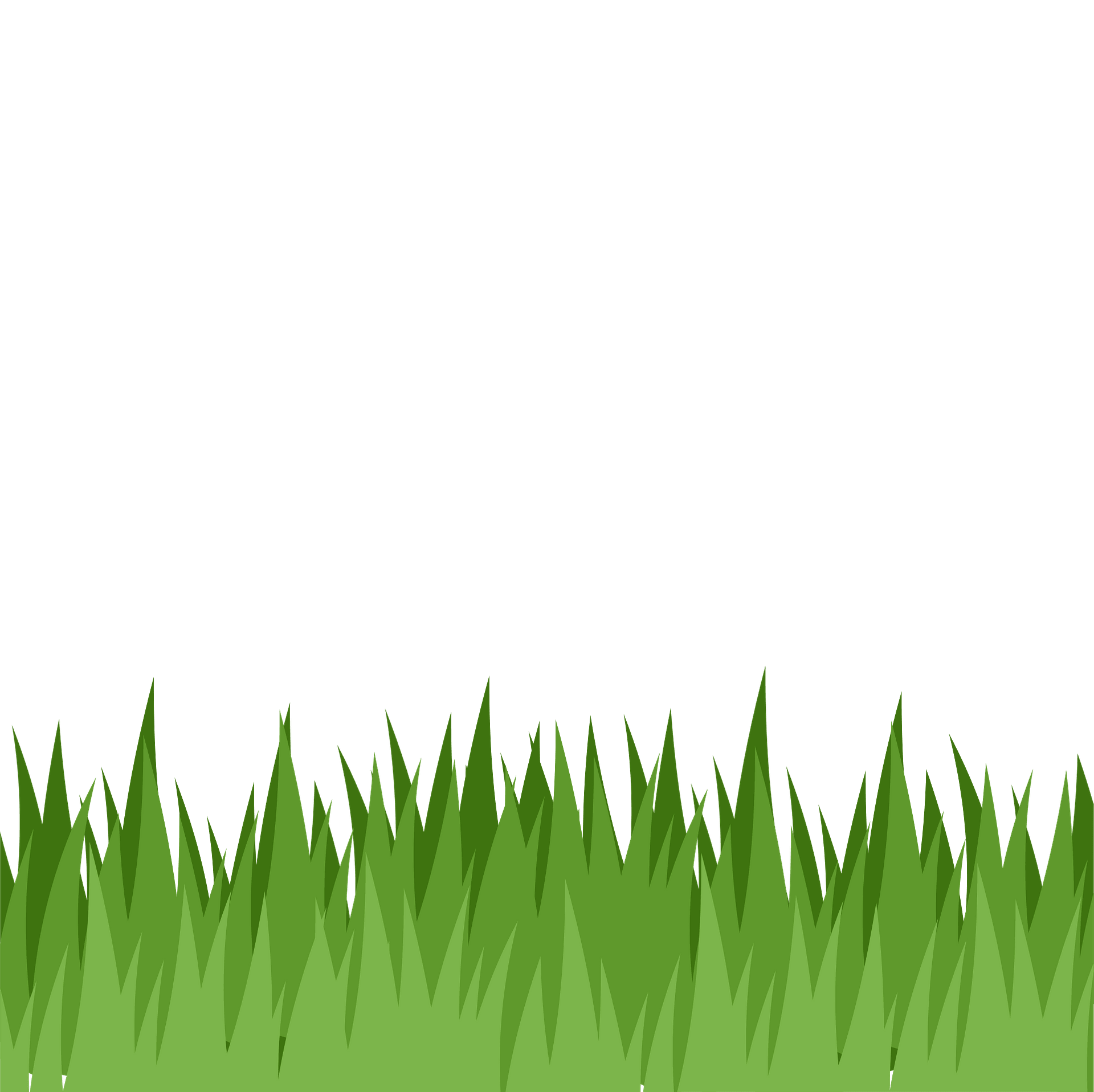 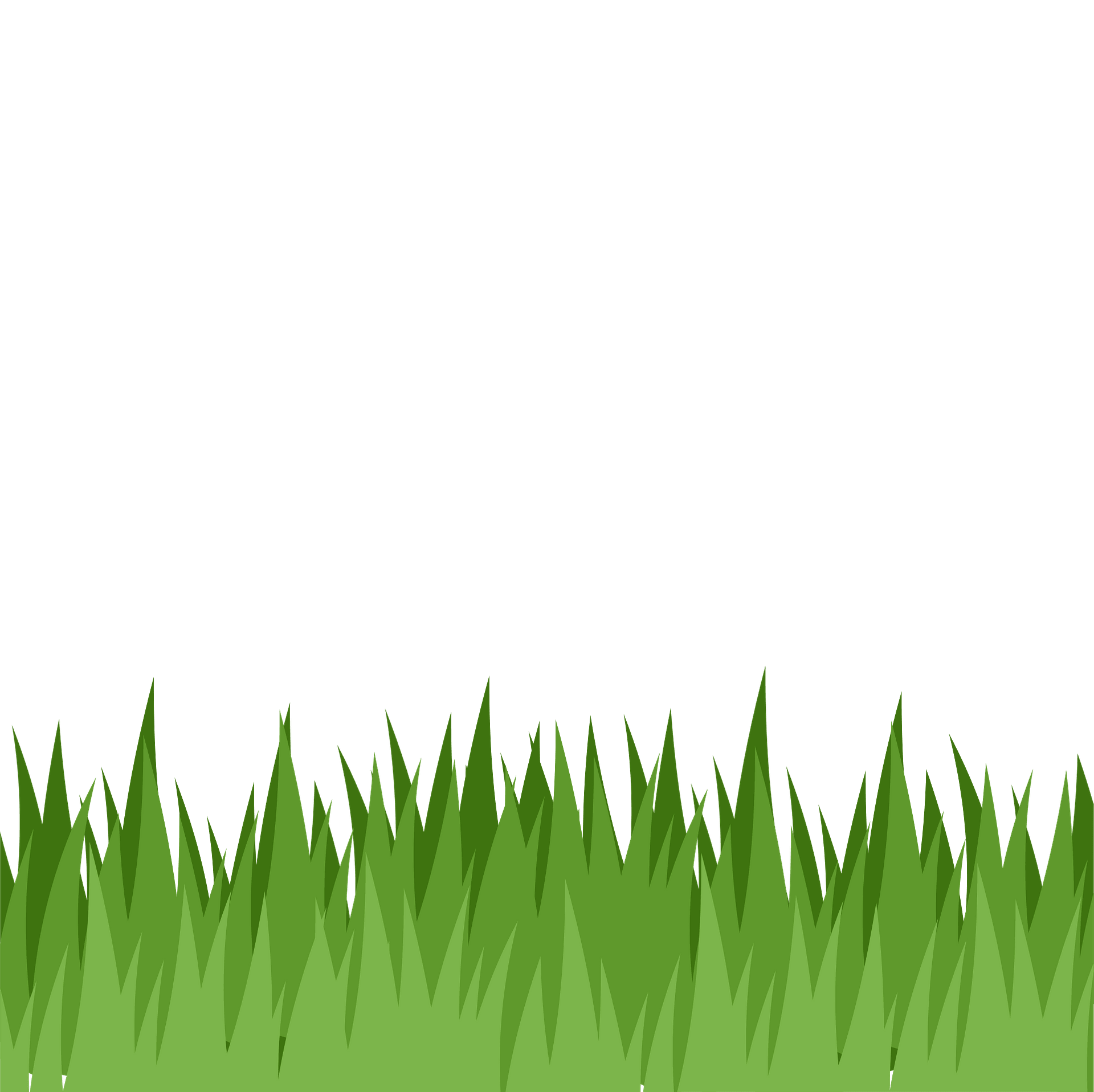 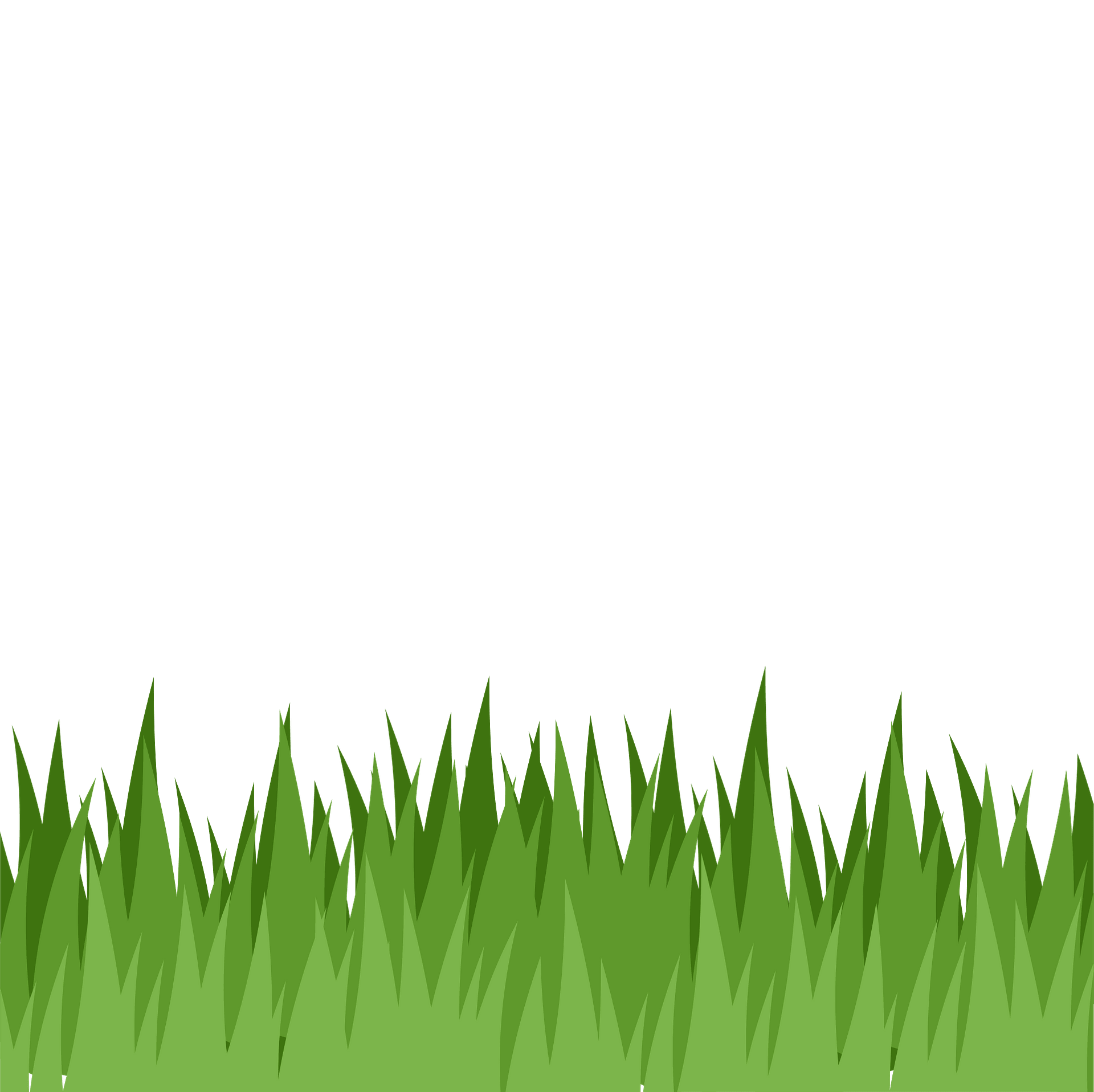 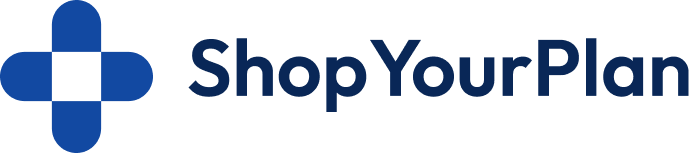 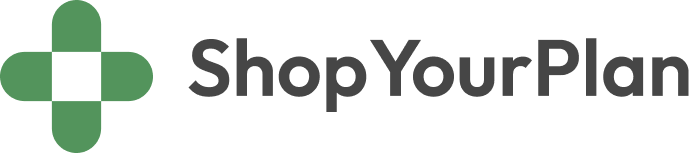 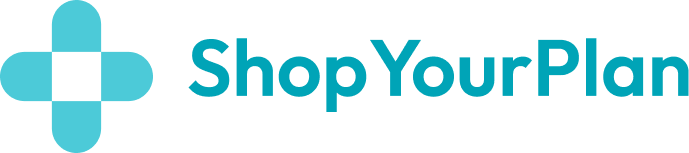 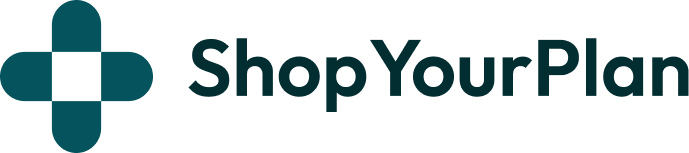 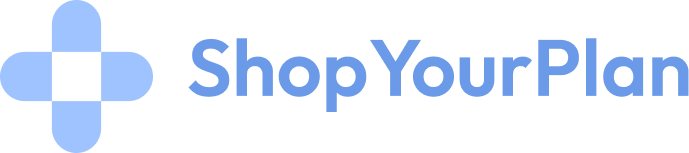 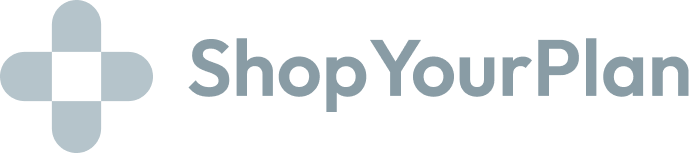 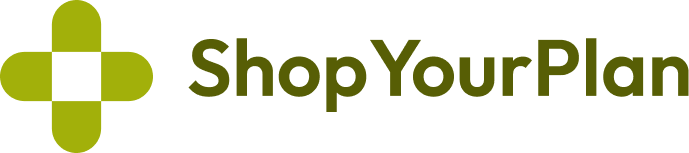 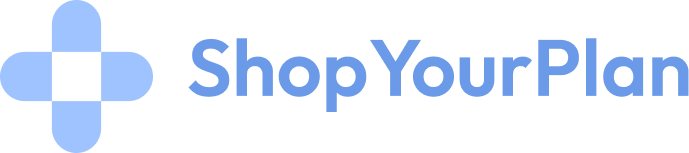 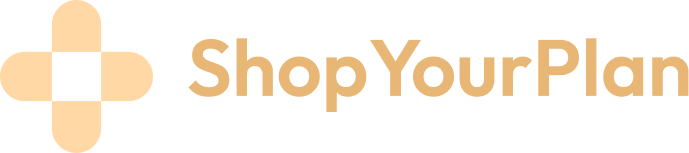 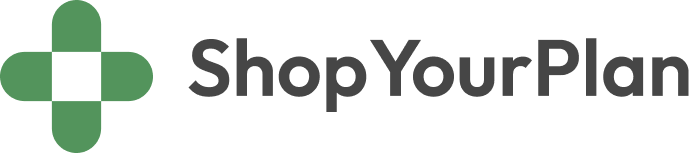 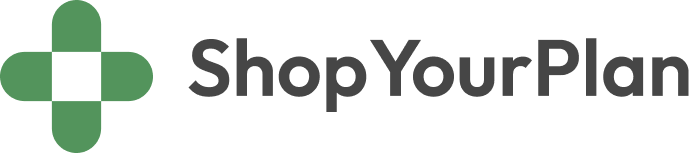 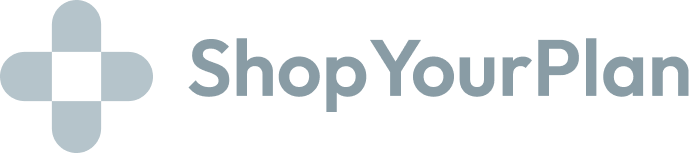 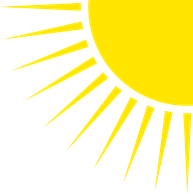 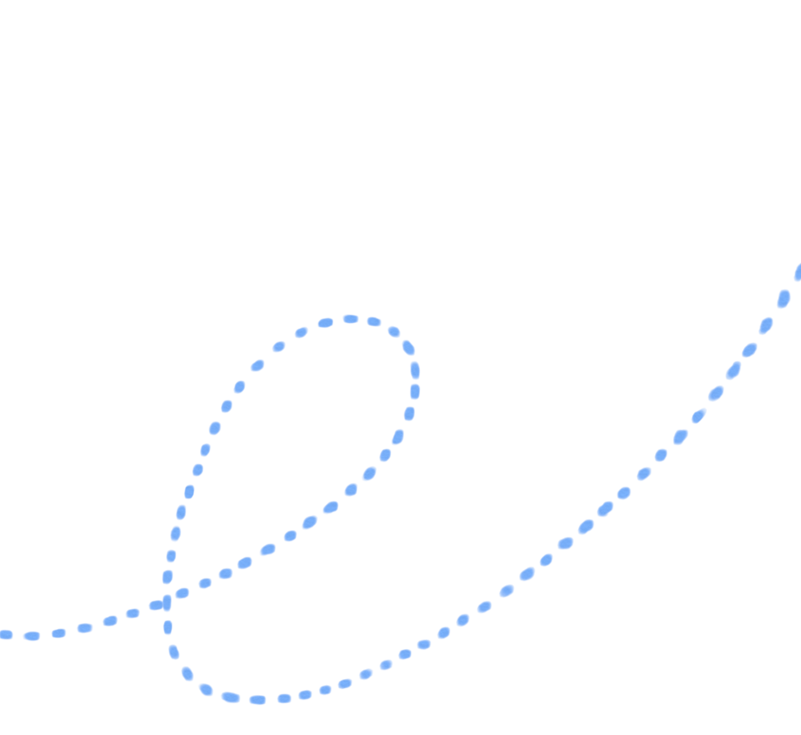 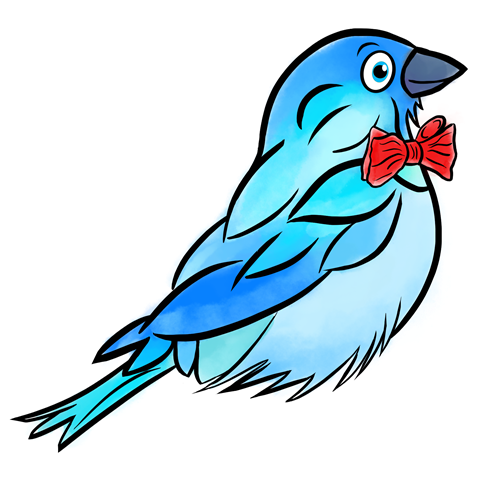 Based on yearly income
     IRMAA is a surcharge added to Part B & Part D premiums
     Uses income tax information from 2 years prior
     Can appeal if:
- There was an error in tax information used  
- Life changing event that reduced your income
Medicare guidance at no-cost to you!
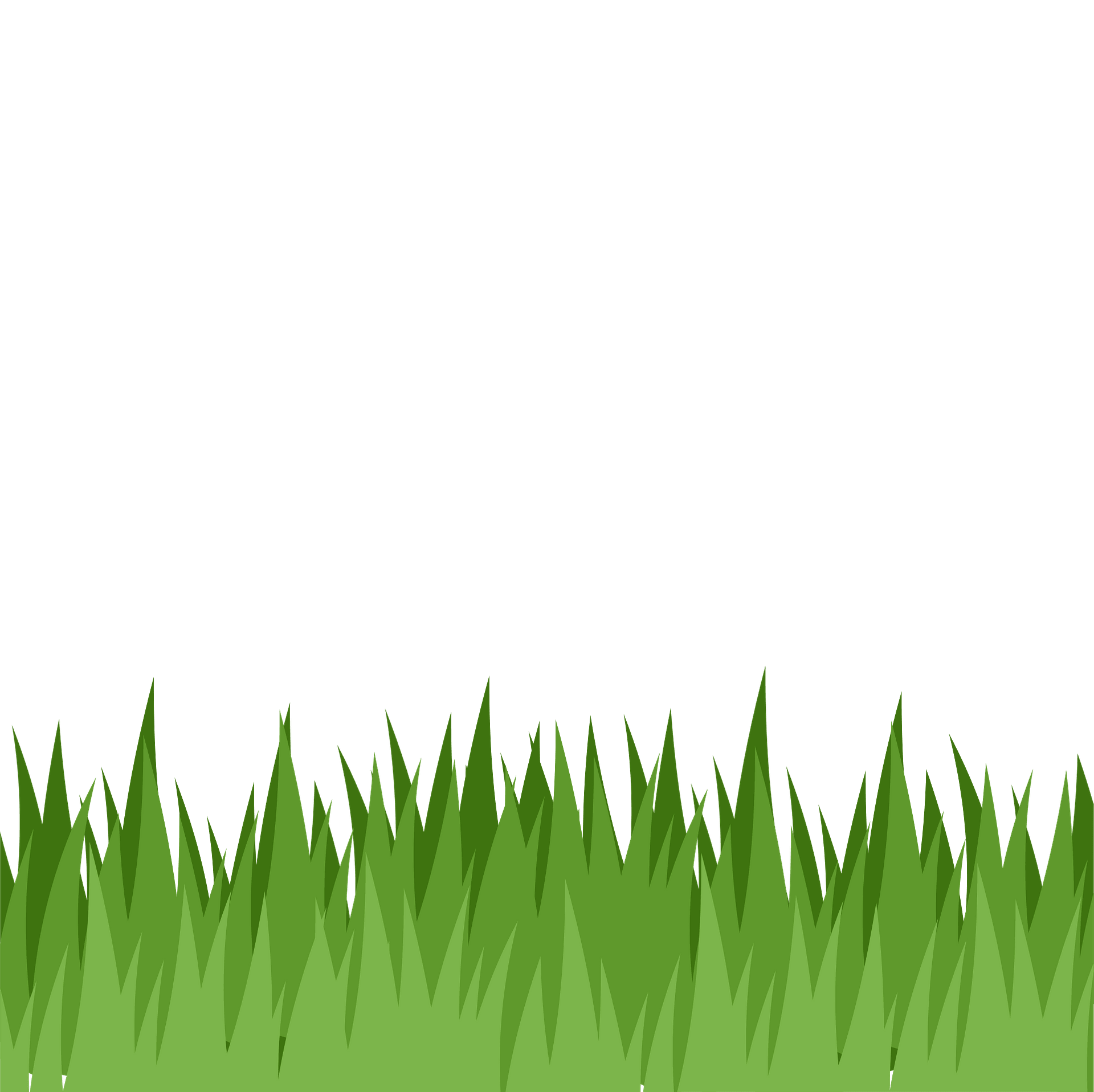 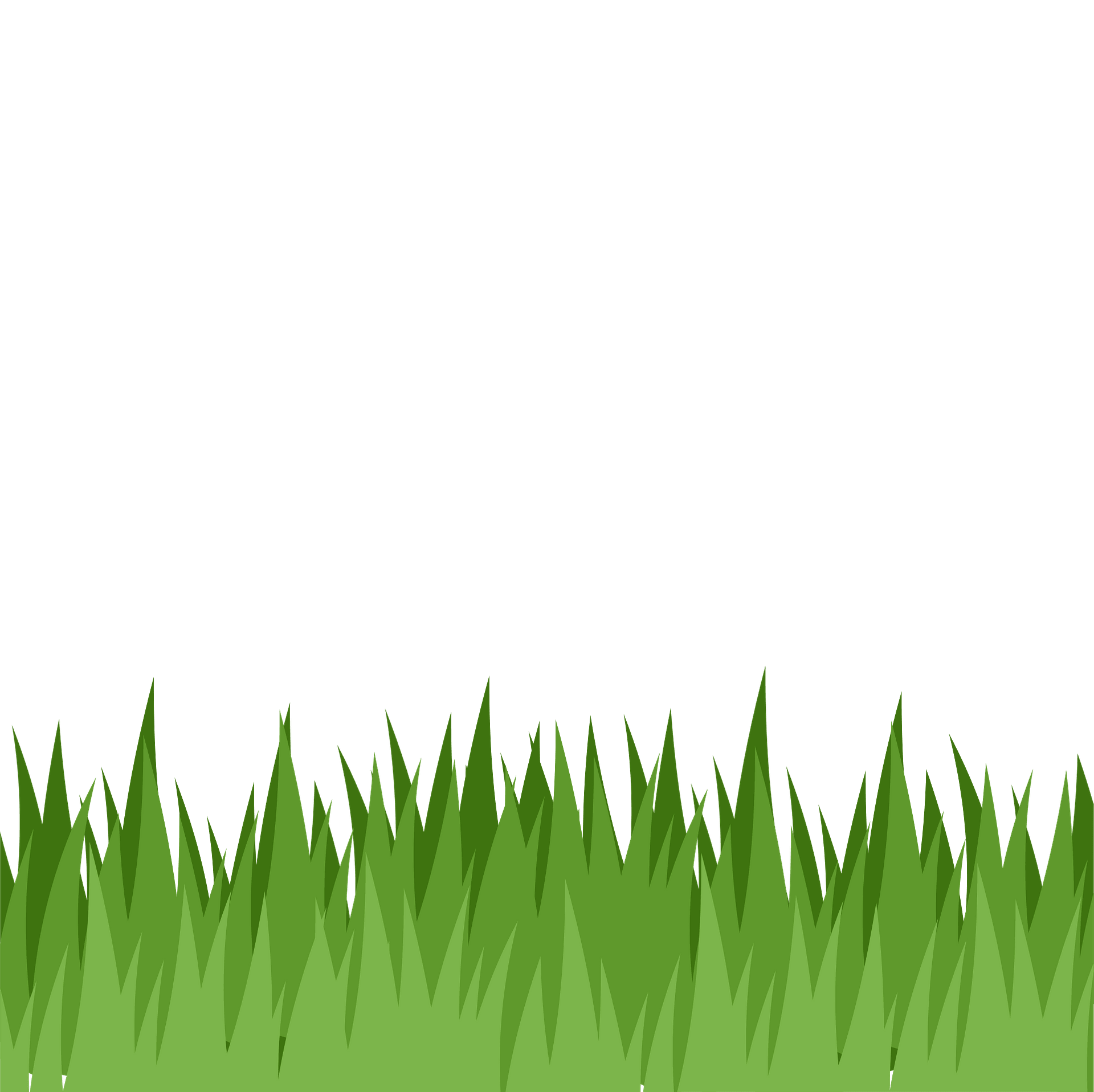 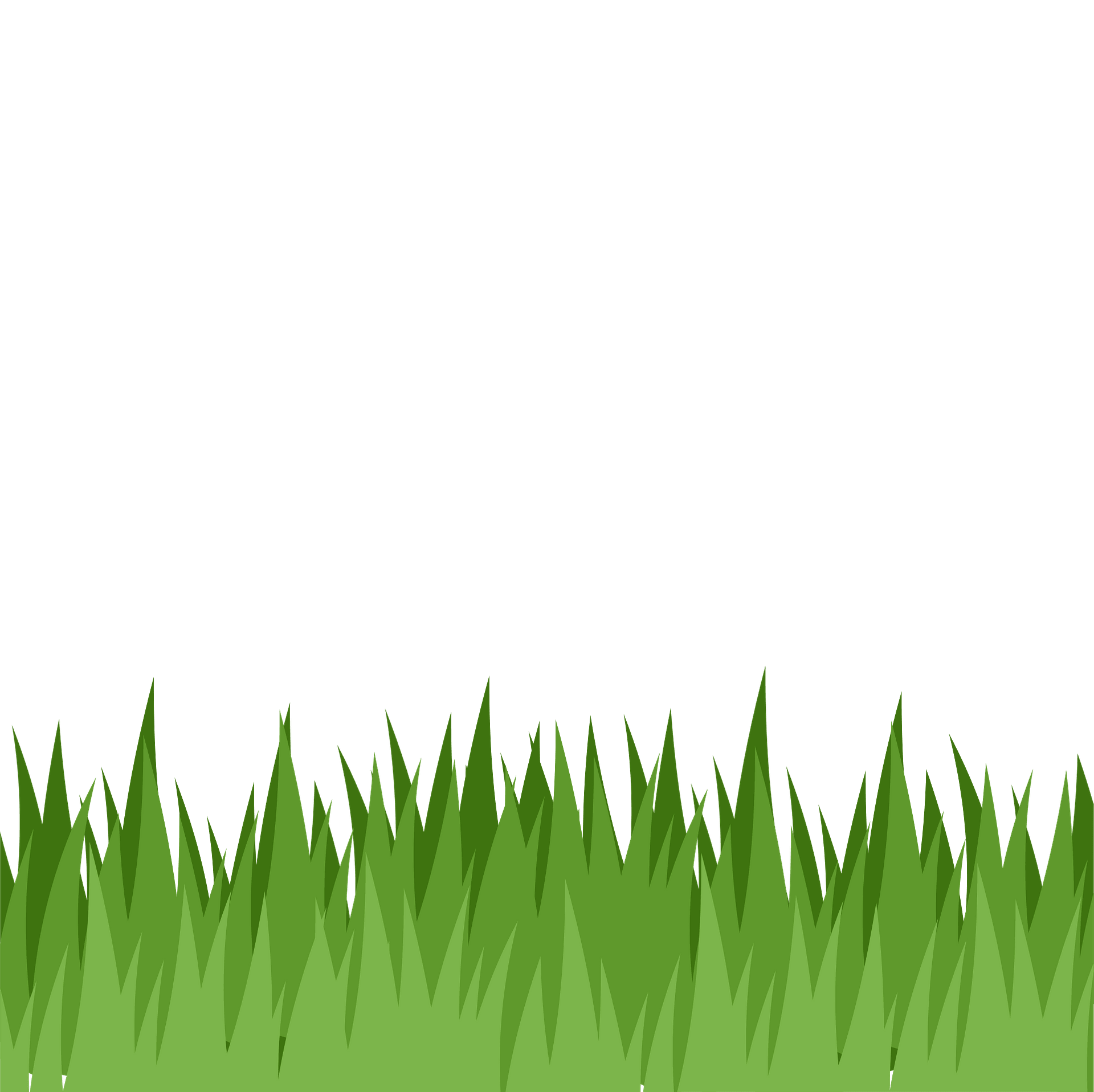 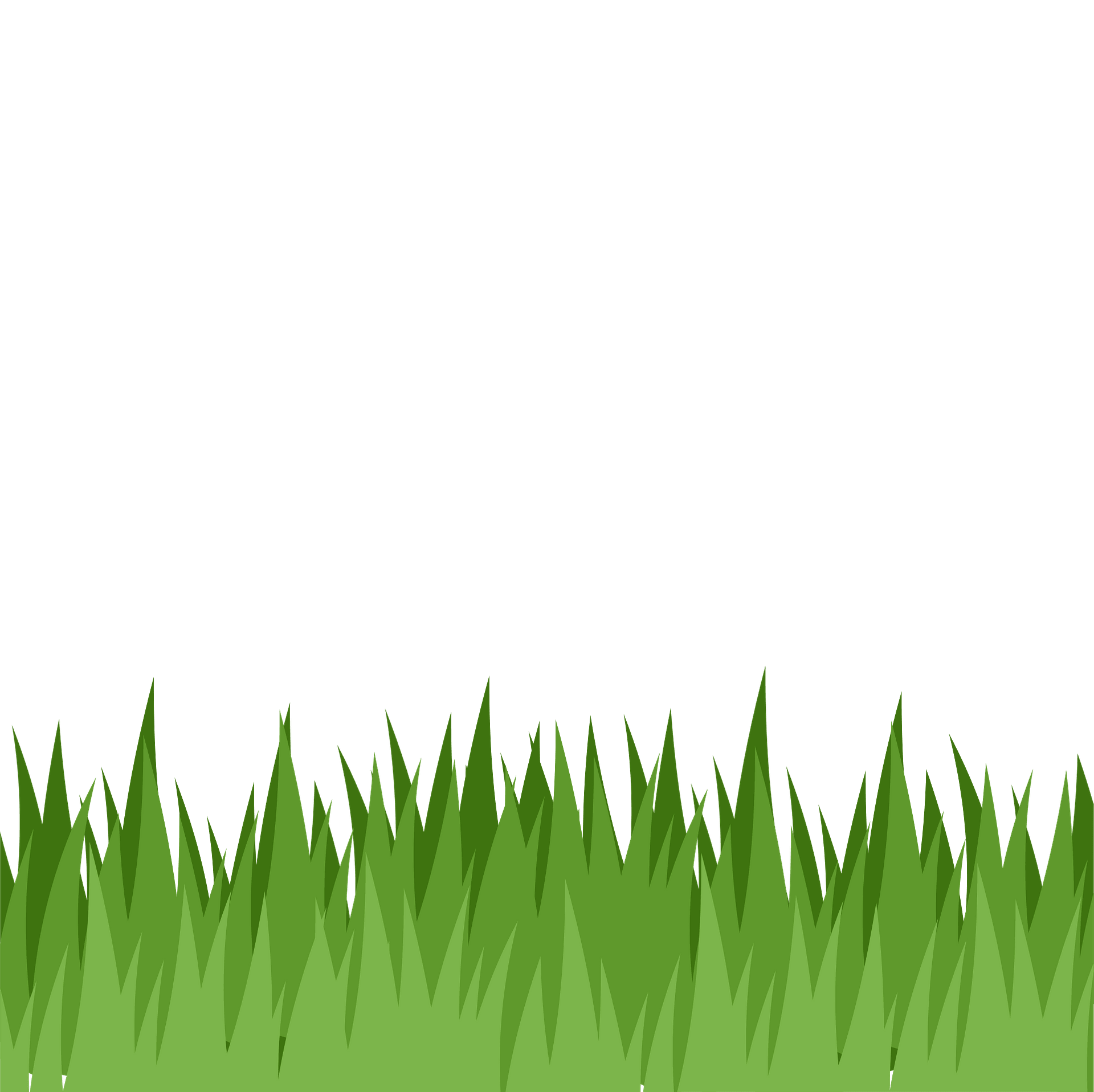 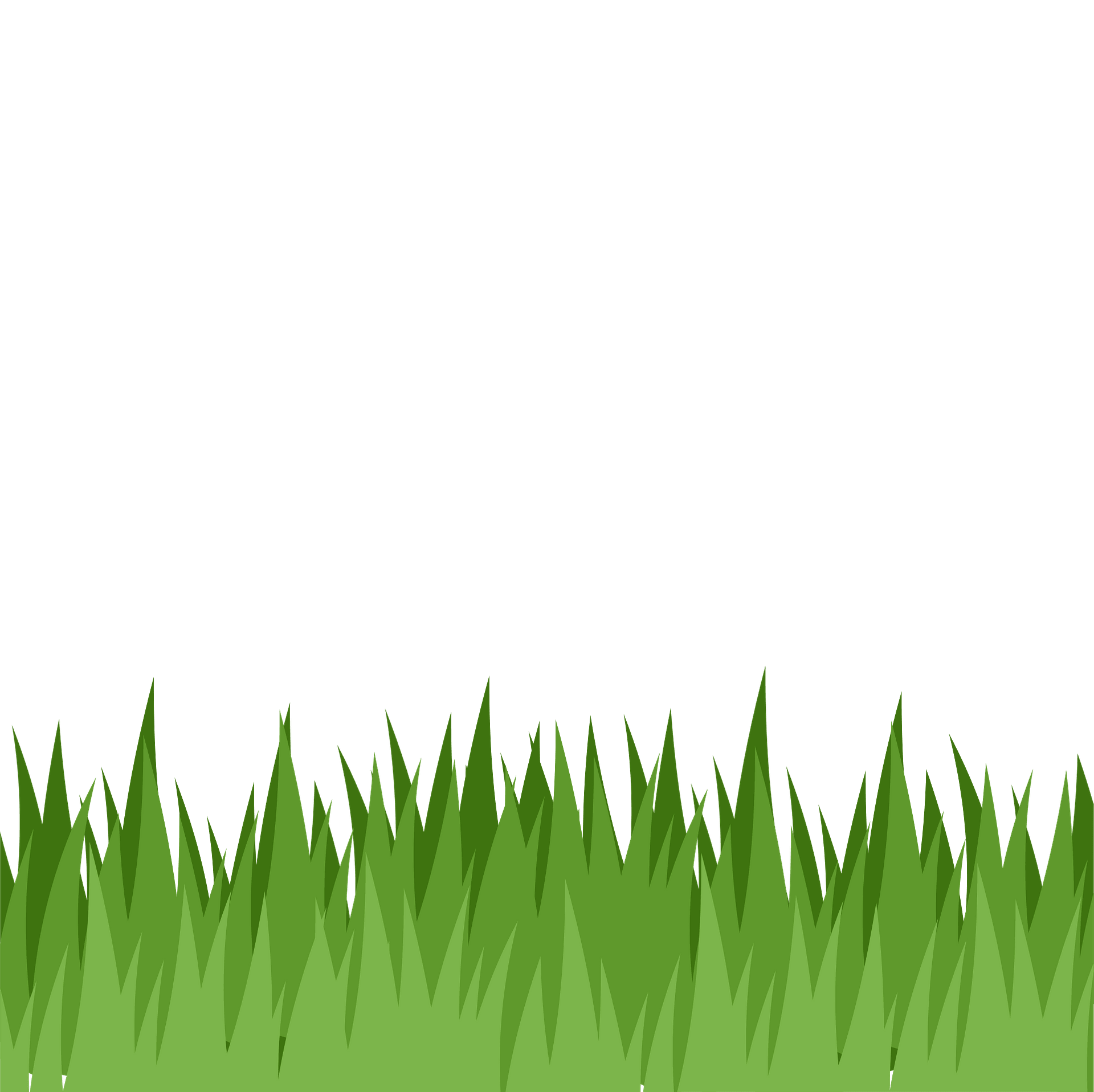 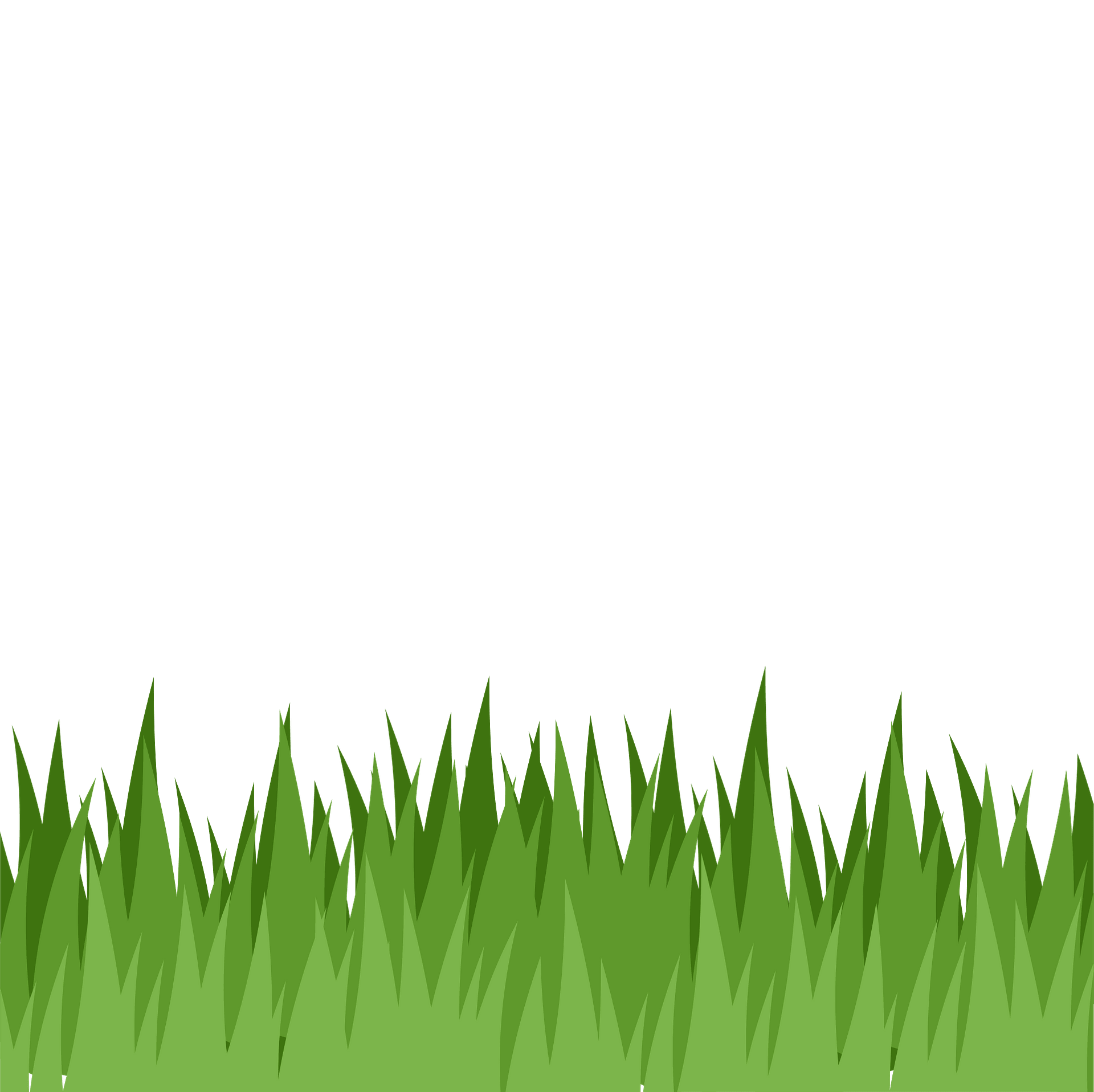 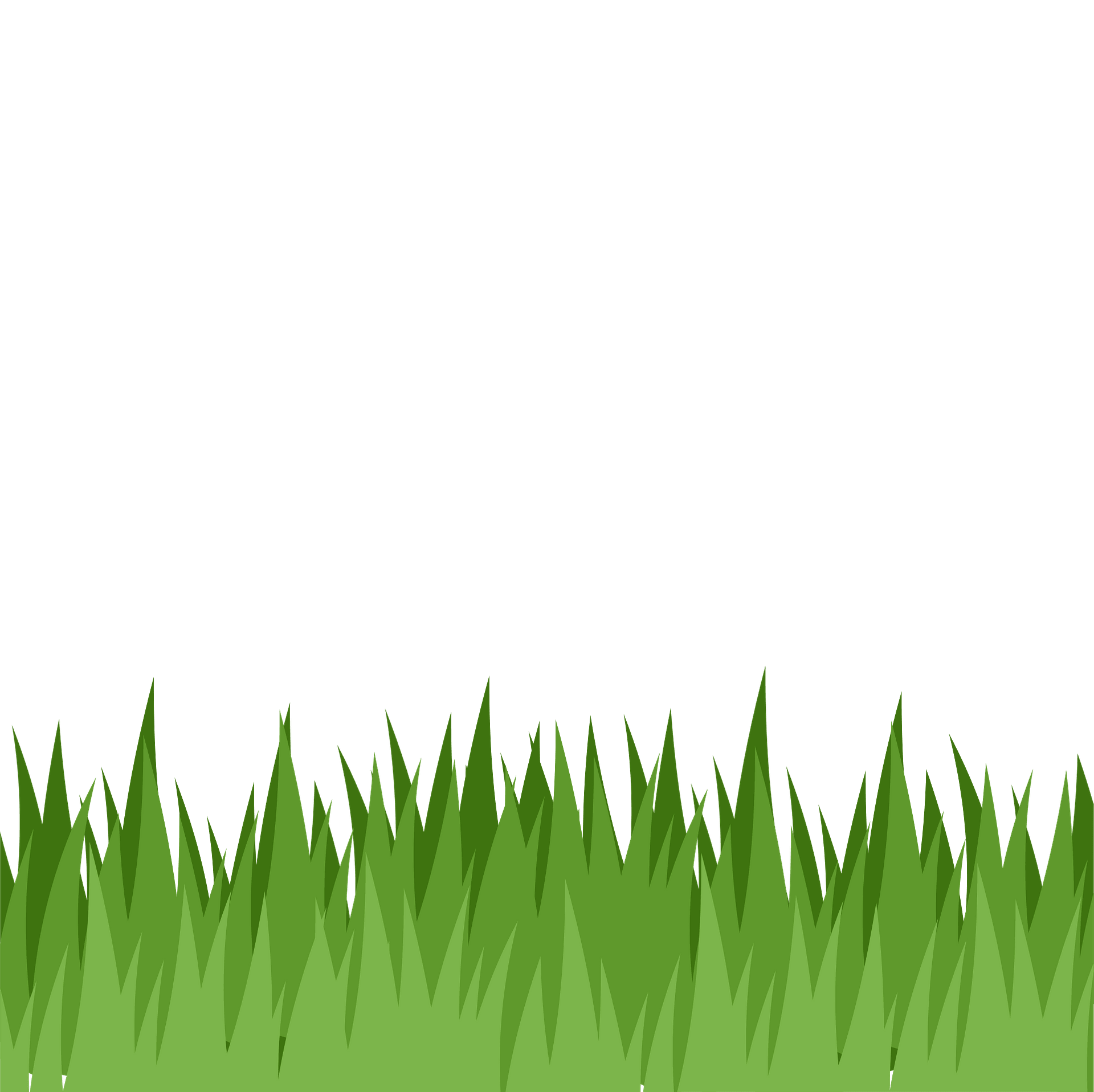 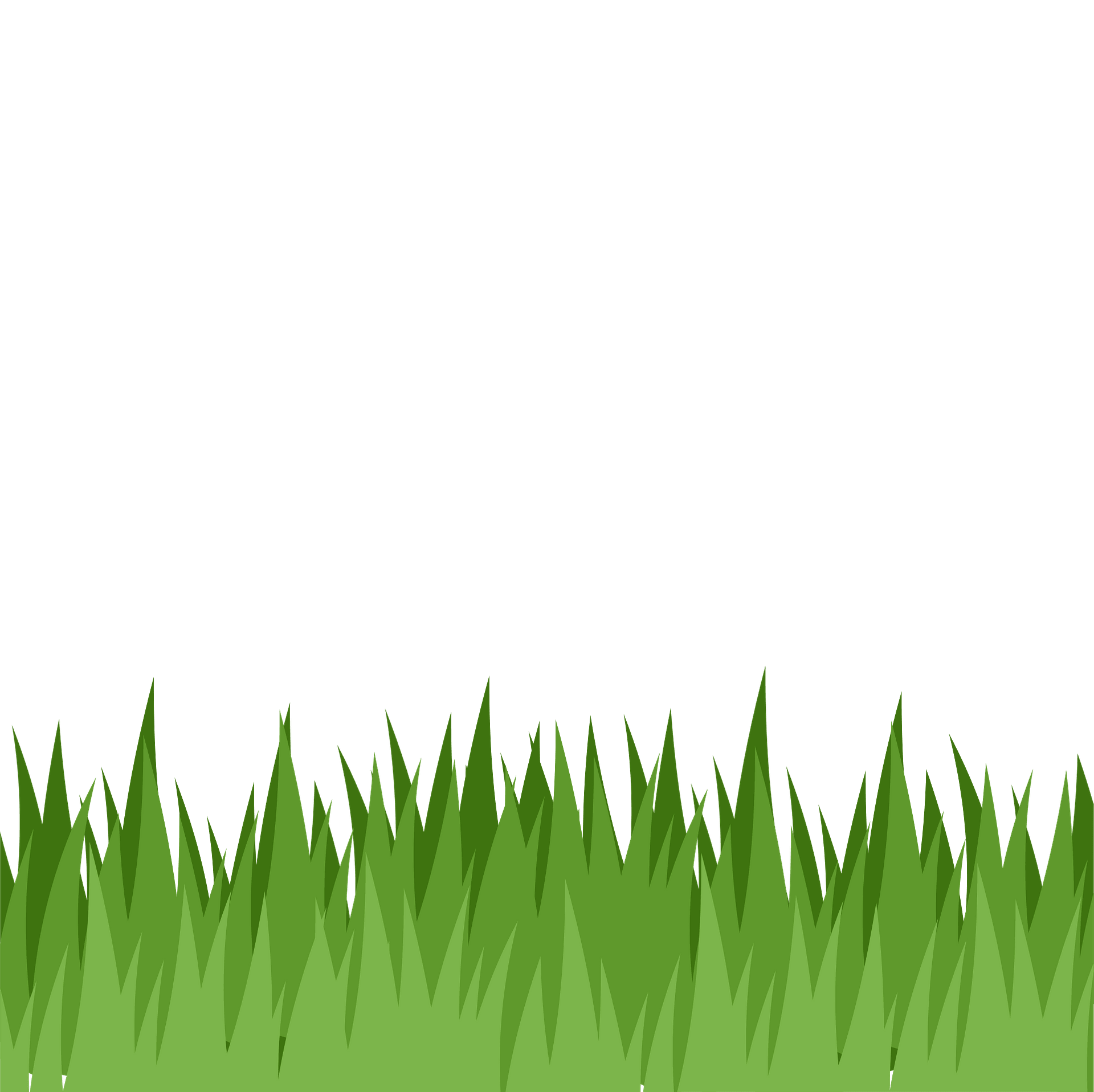 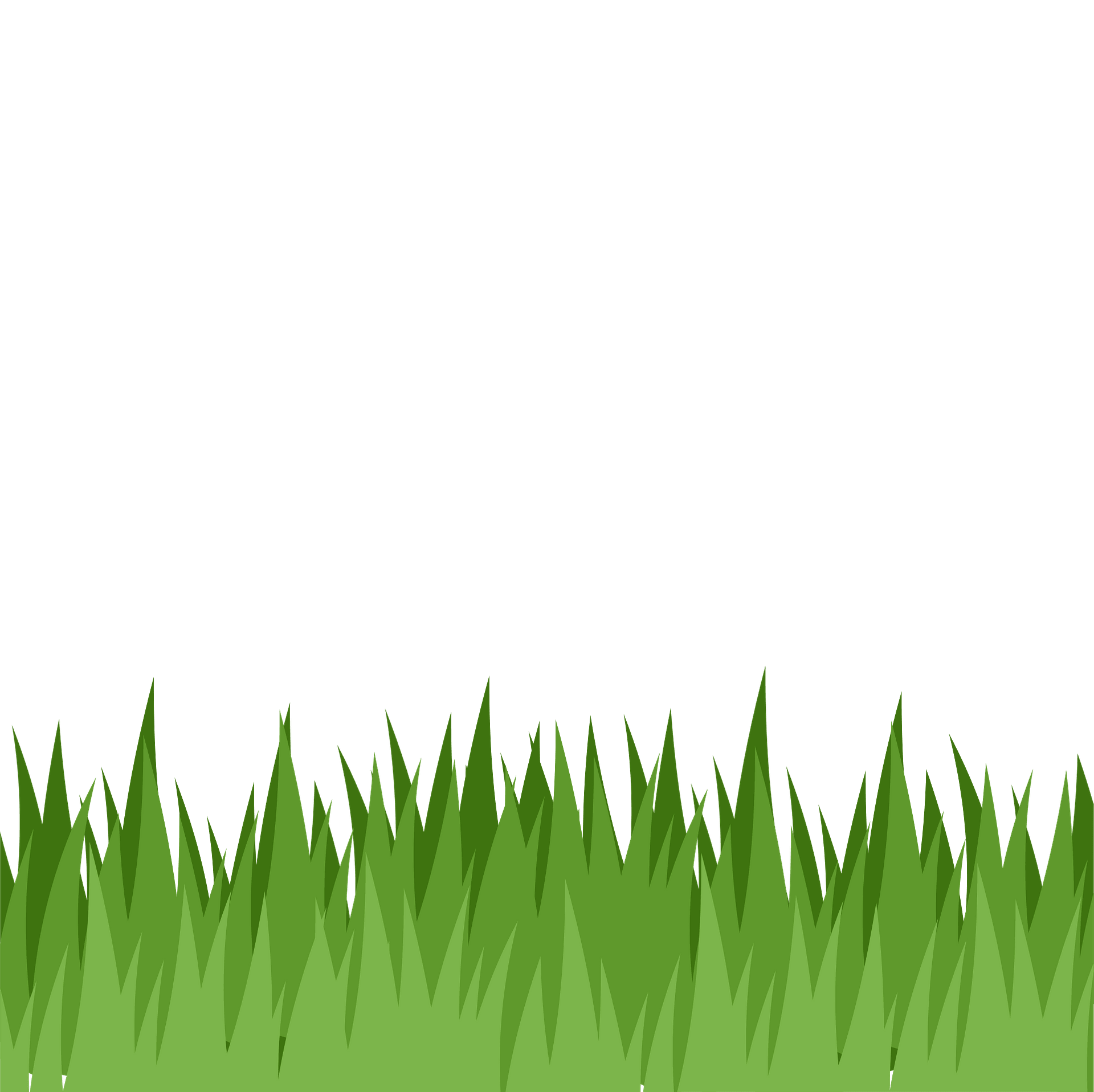 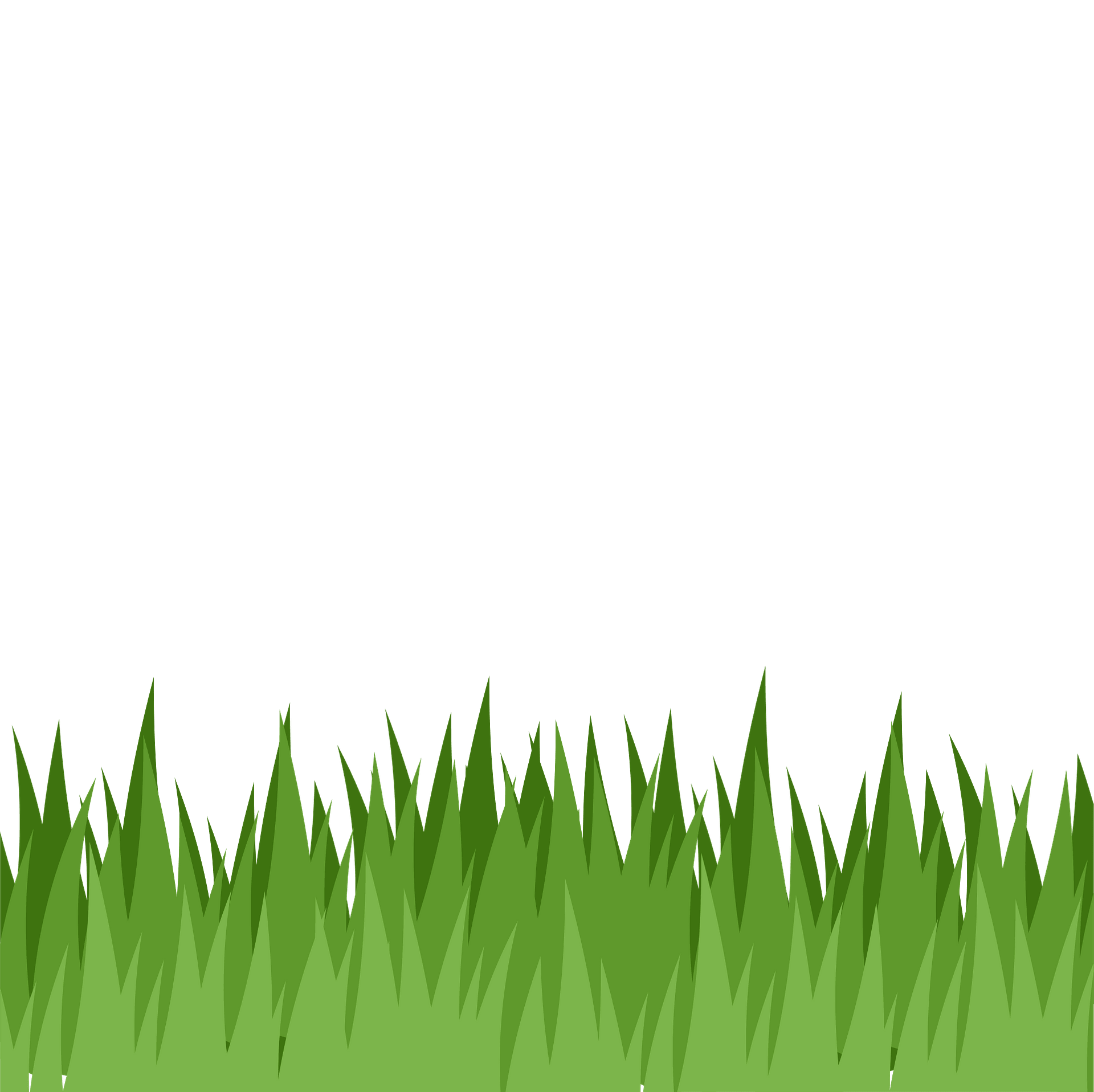 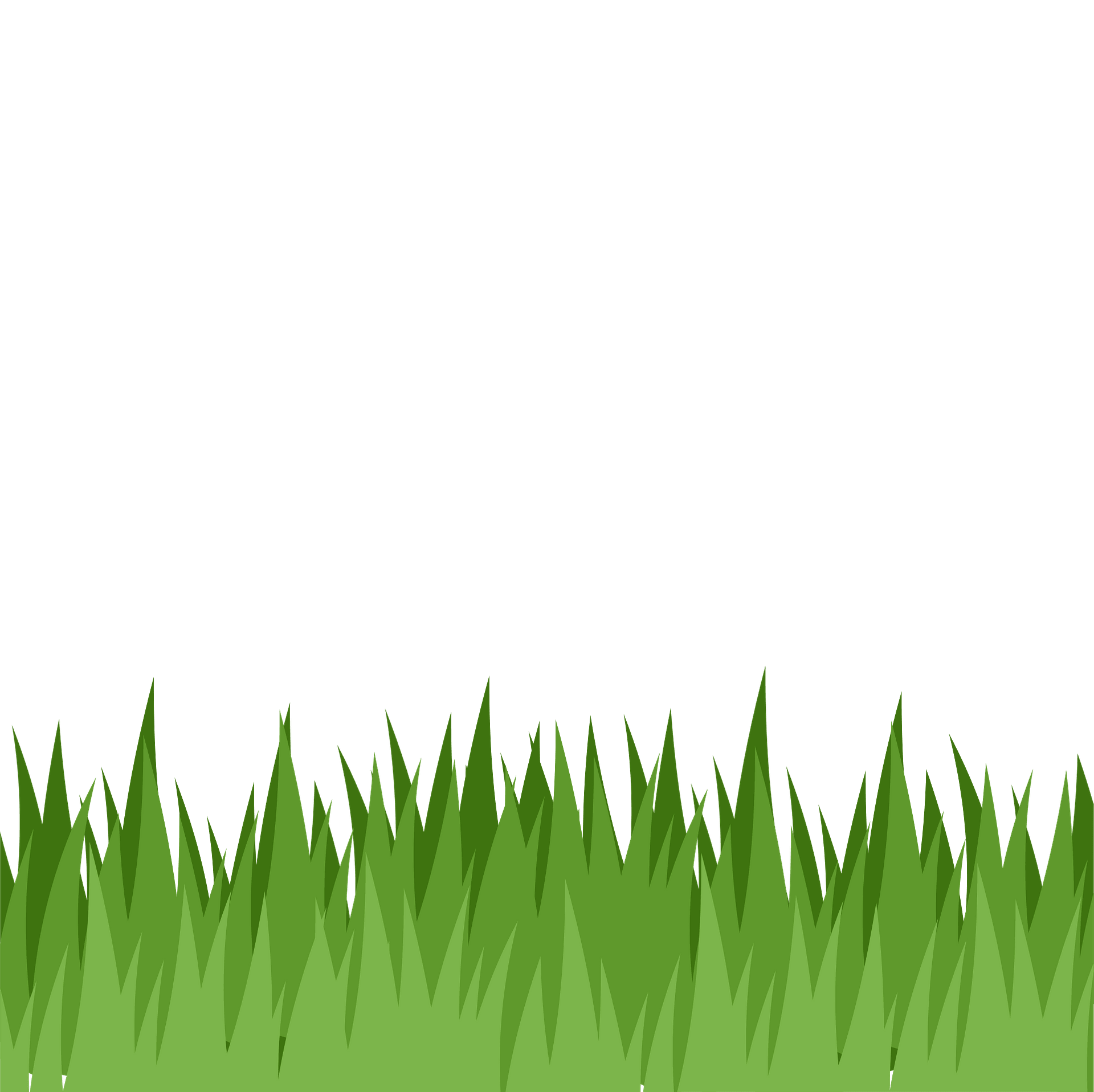 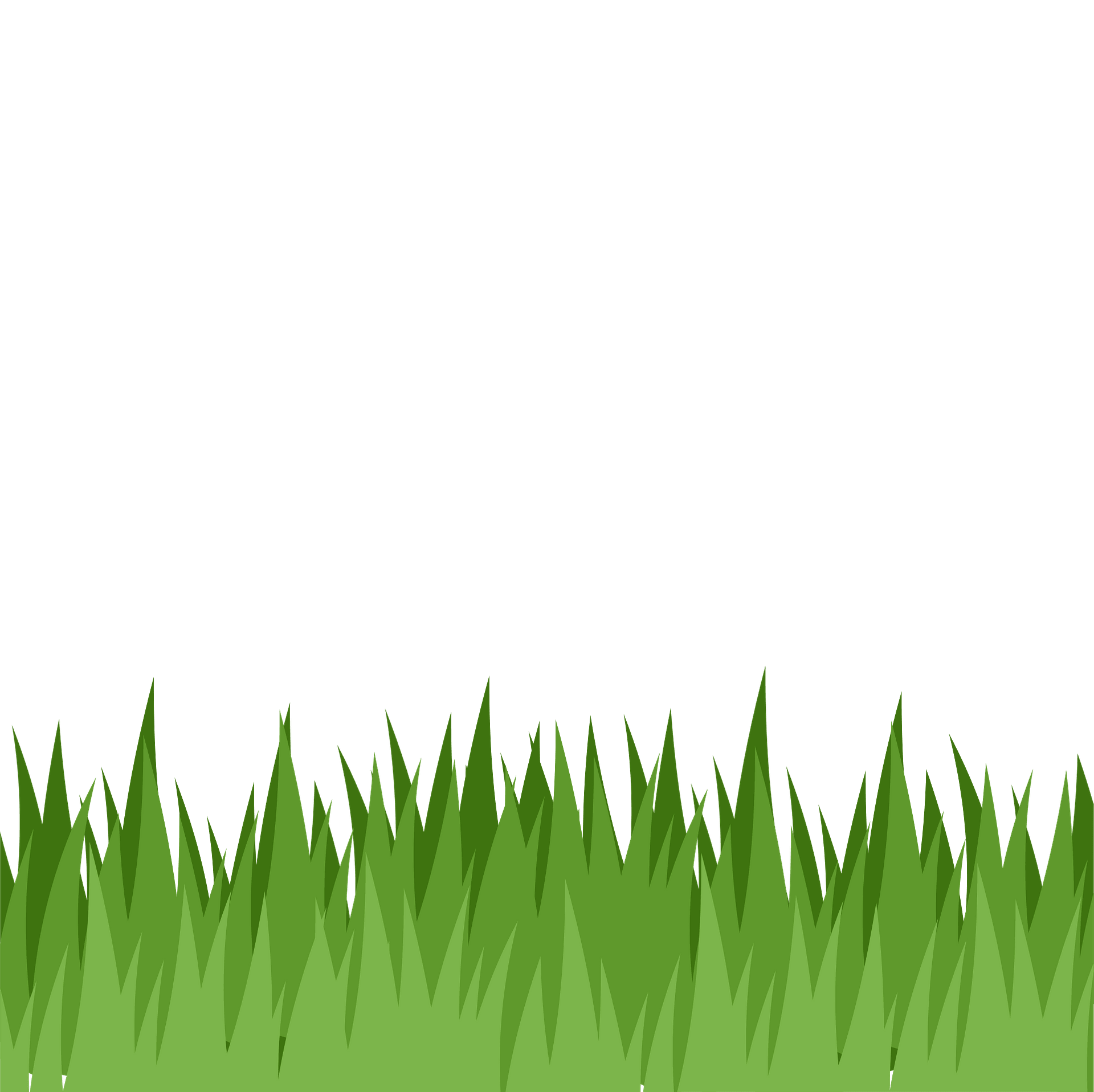 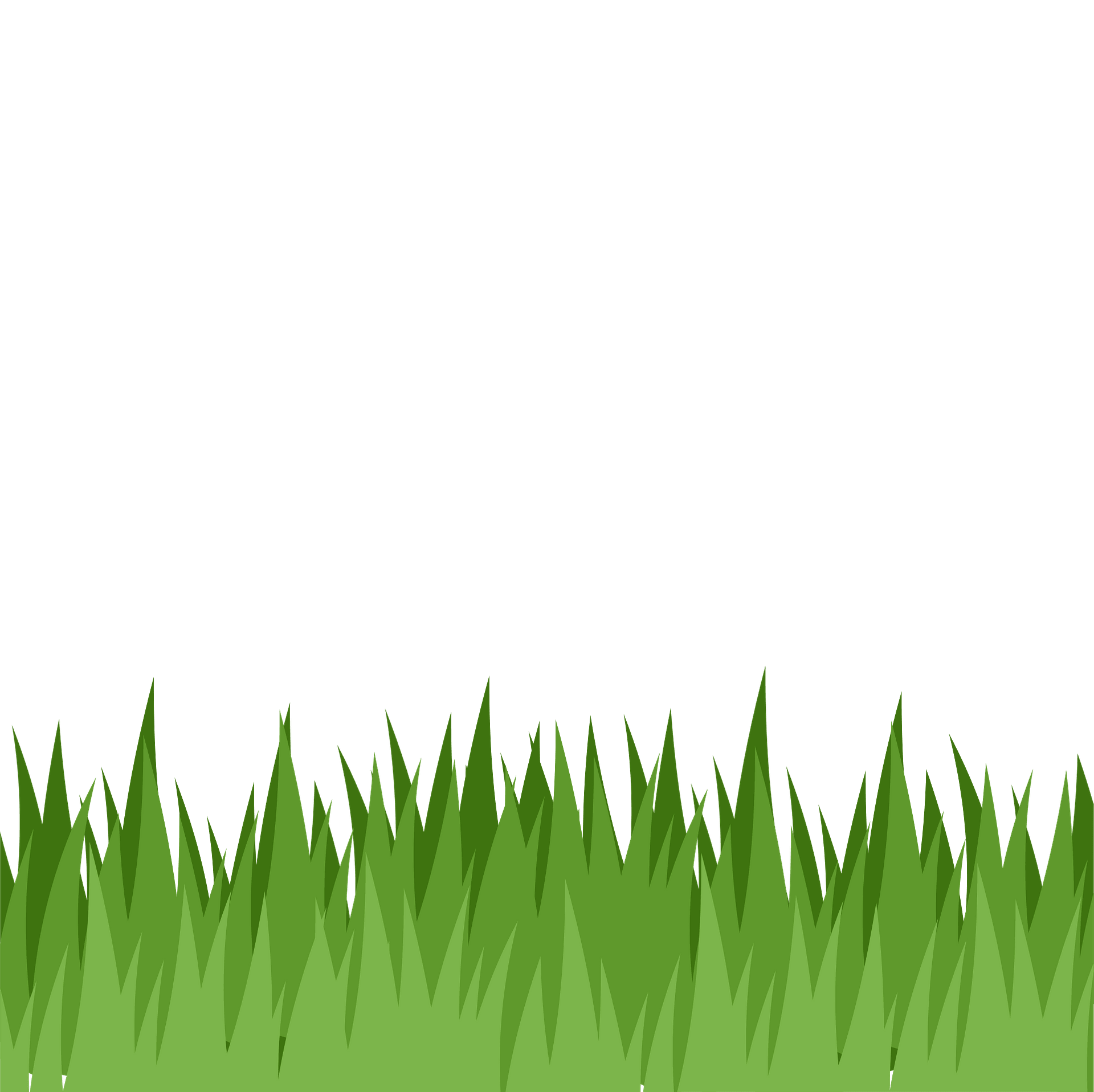 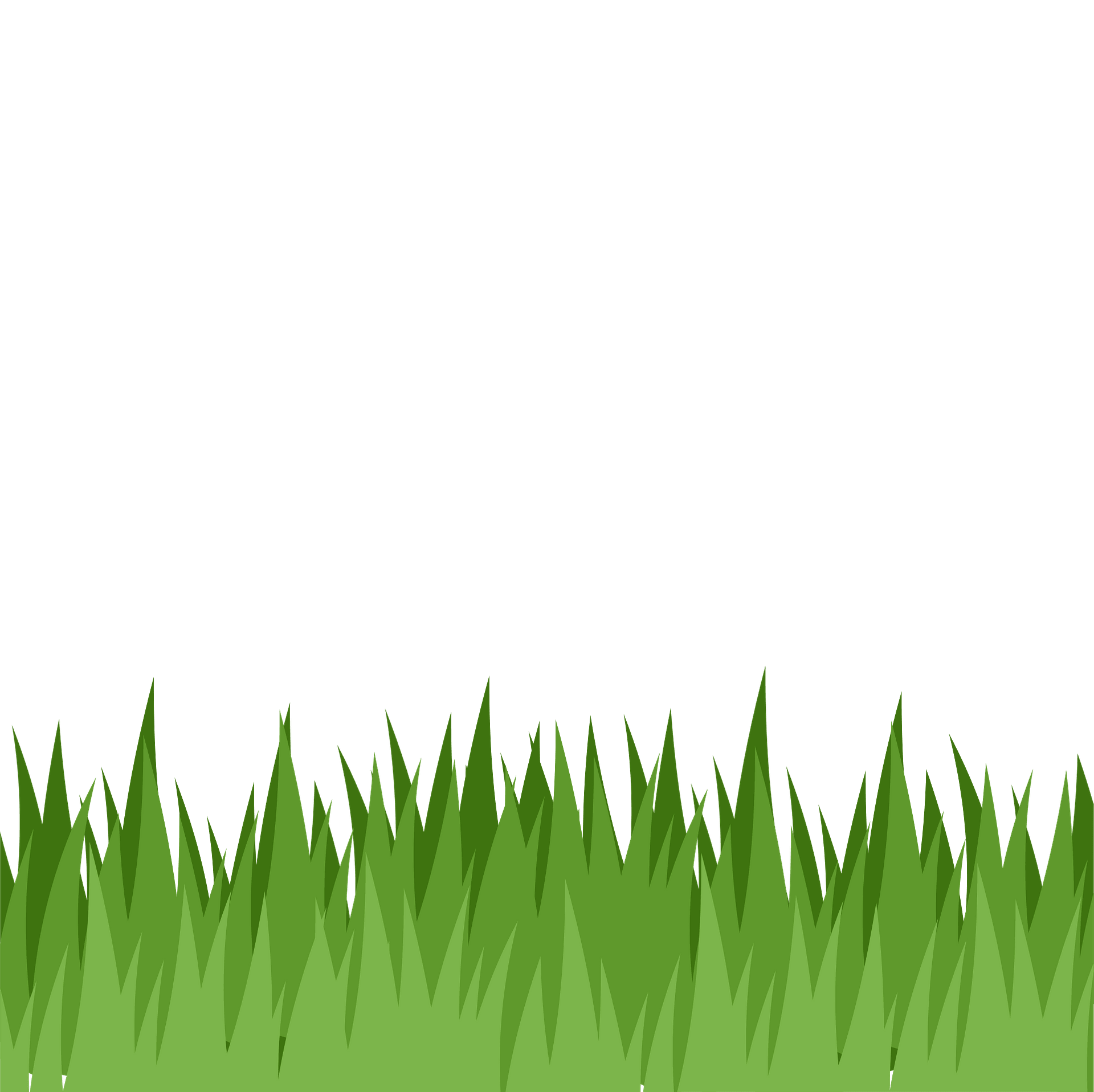 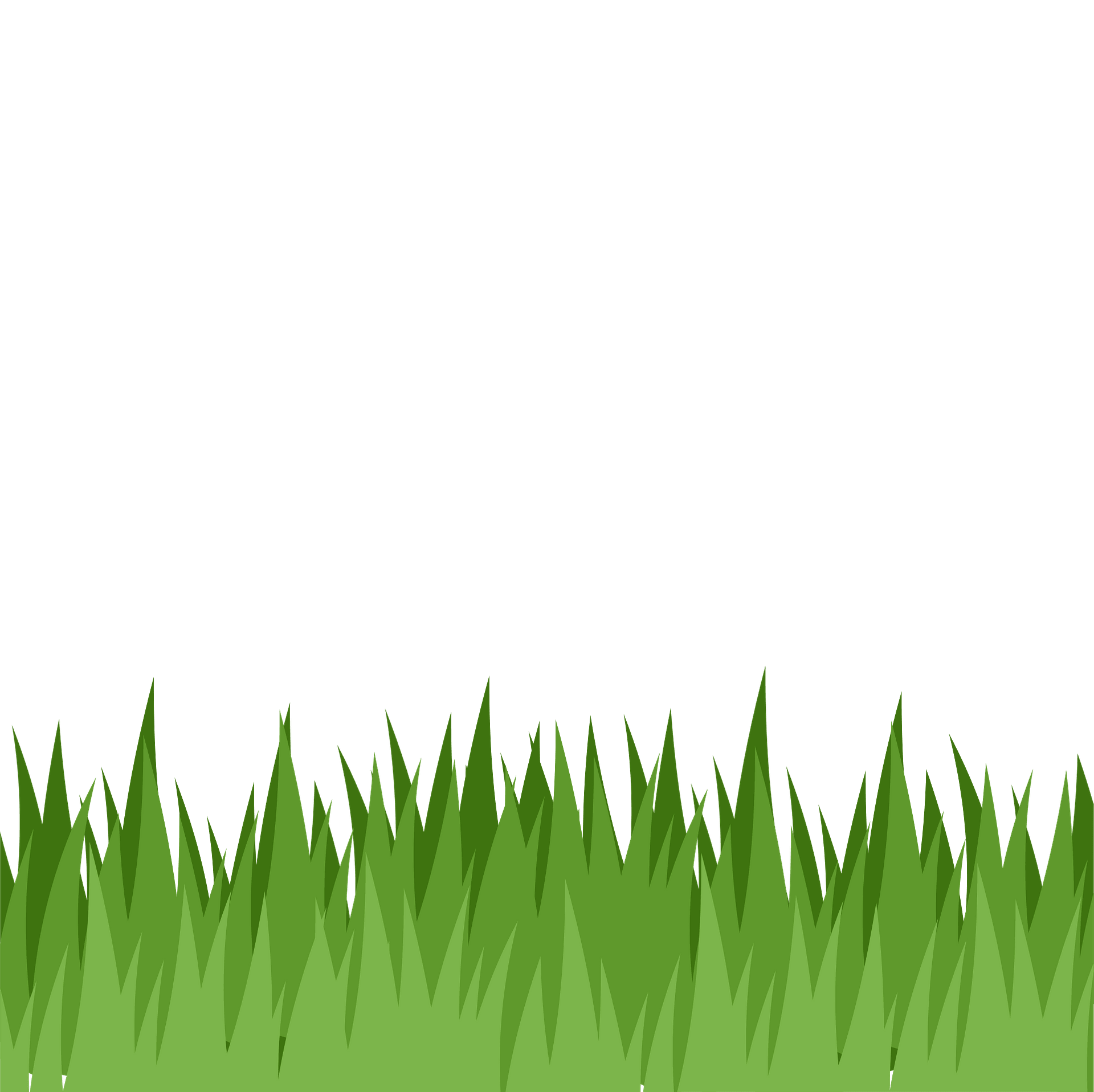 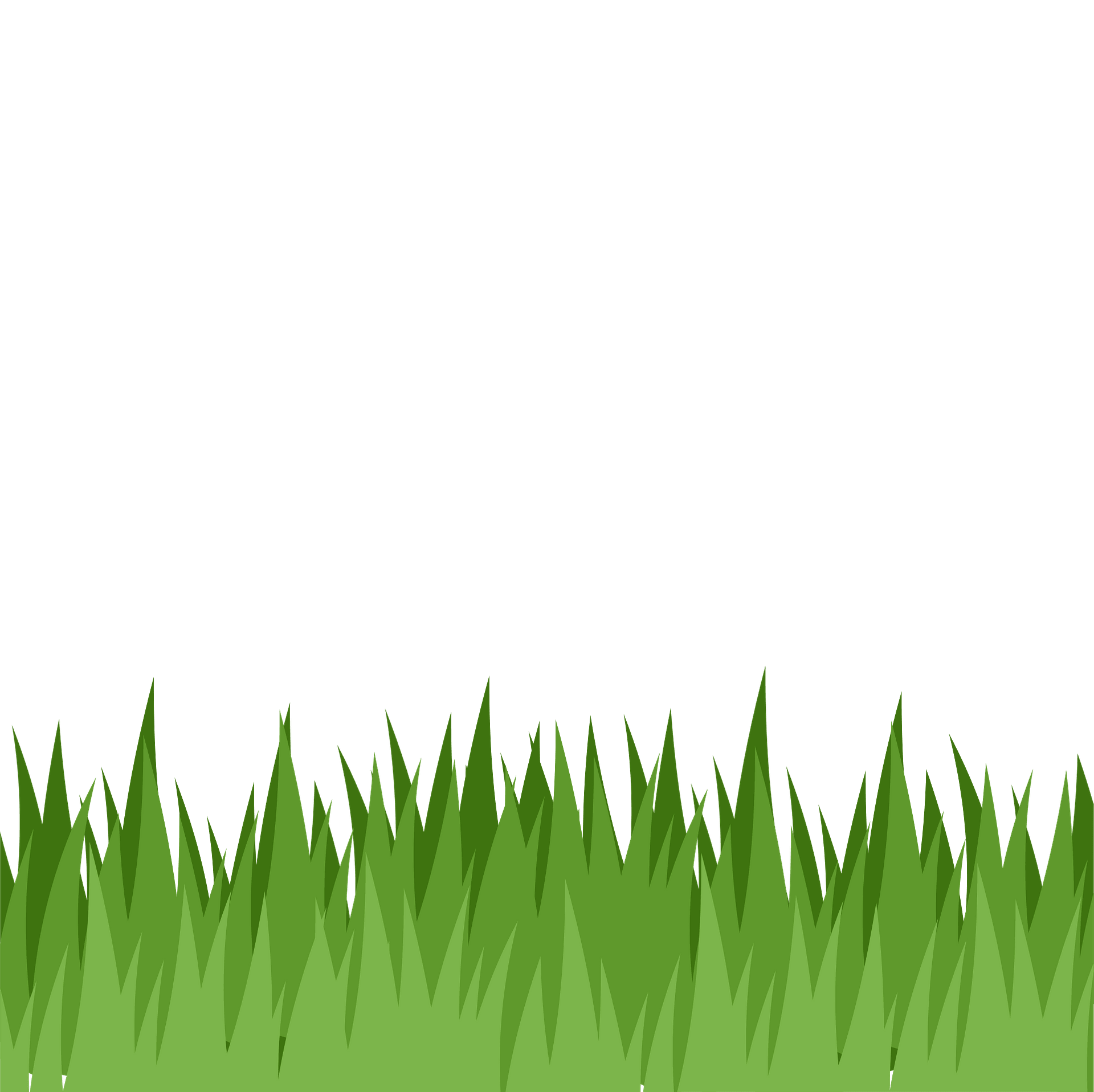 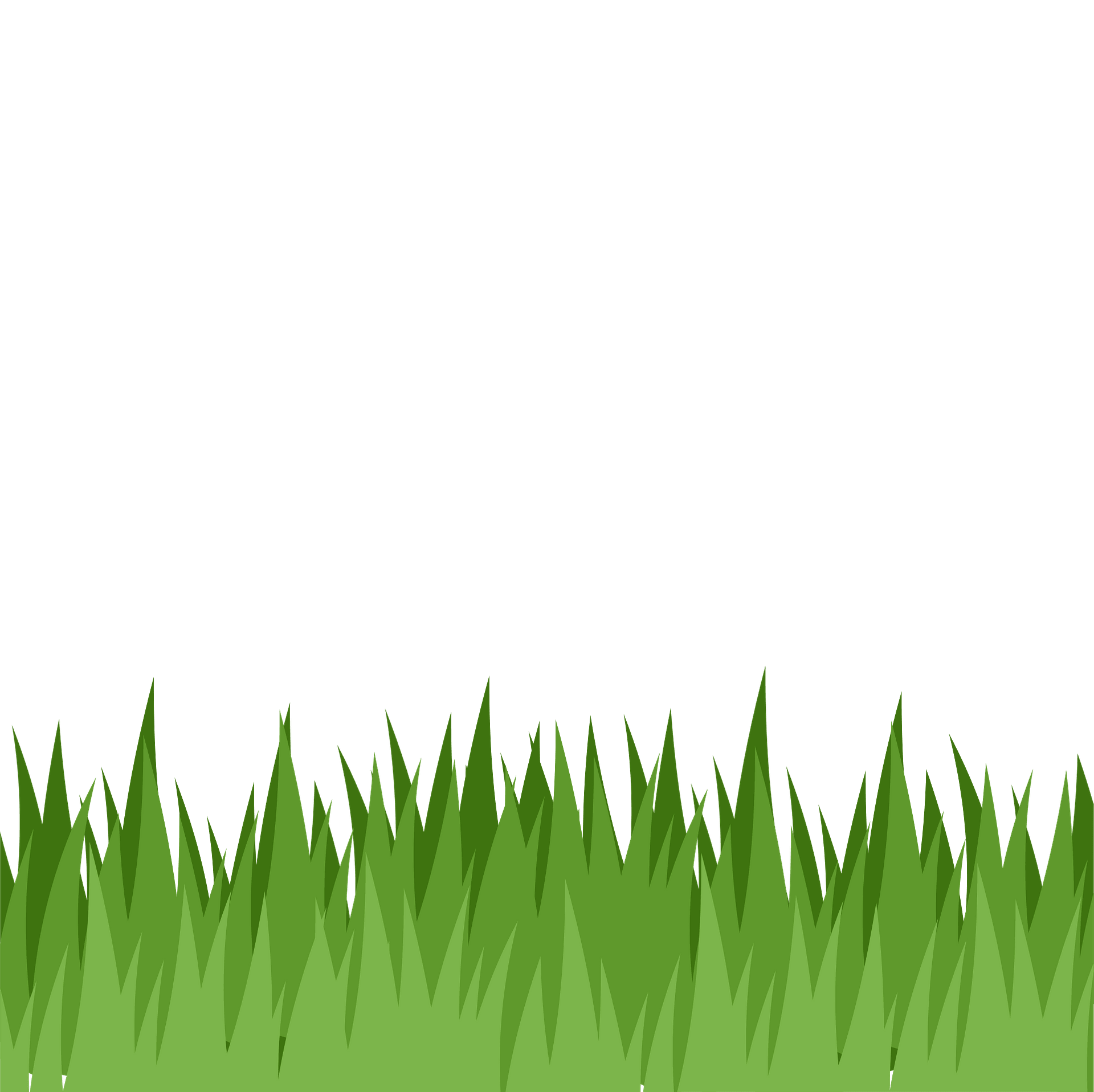 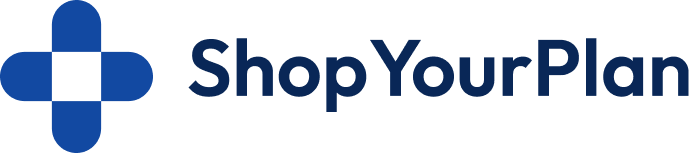 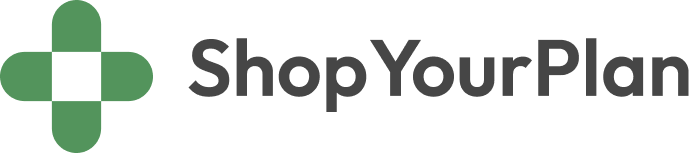 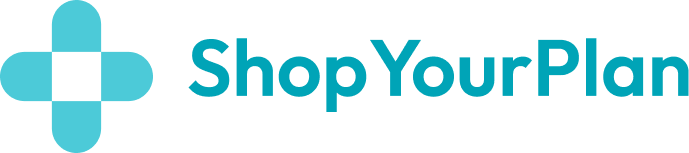 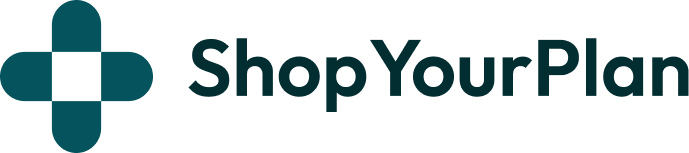 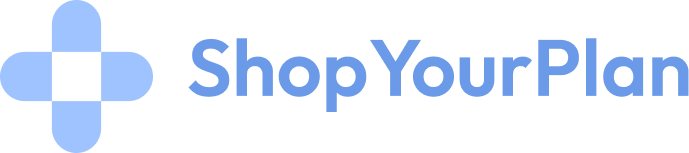 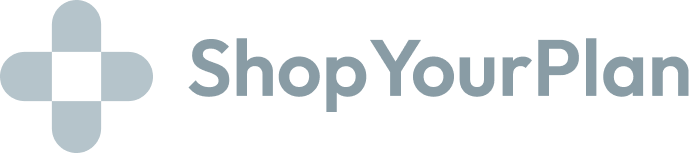 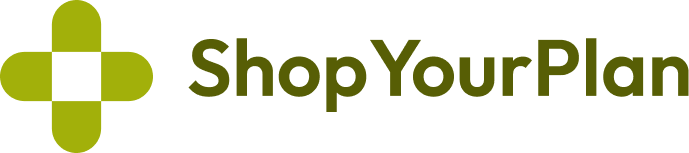 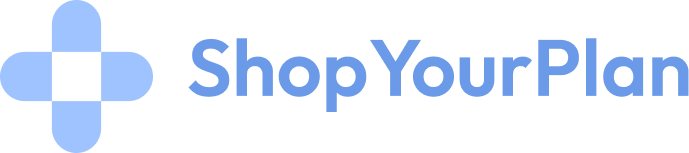 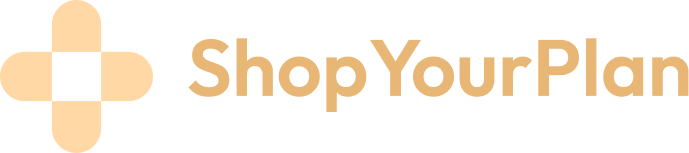 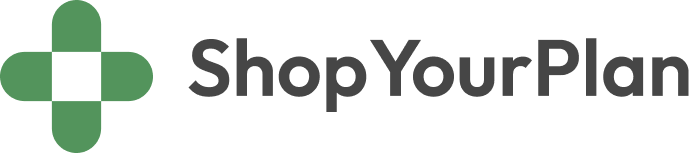 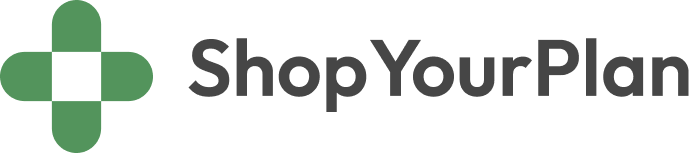 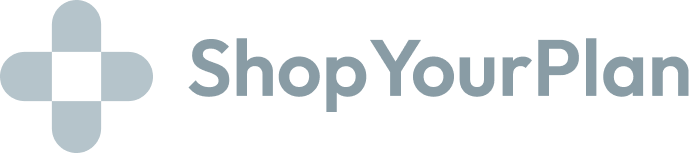 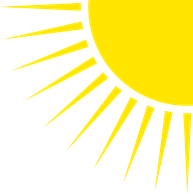 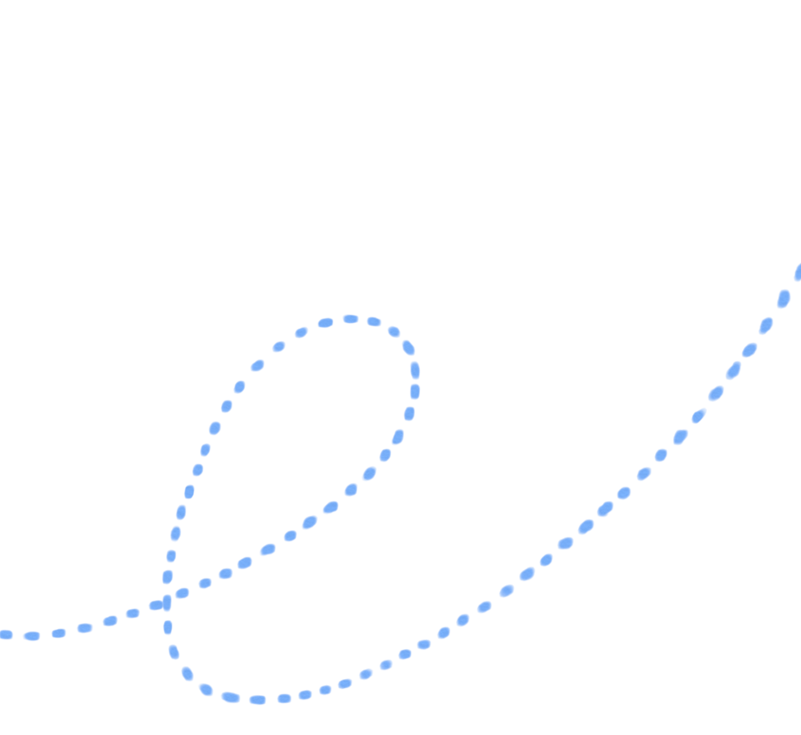 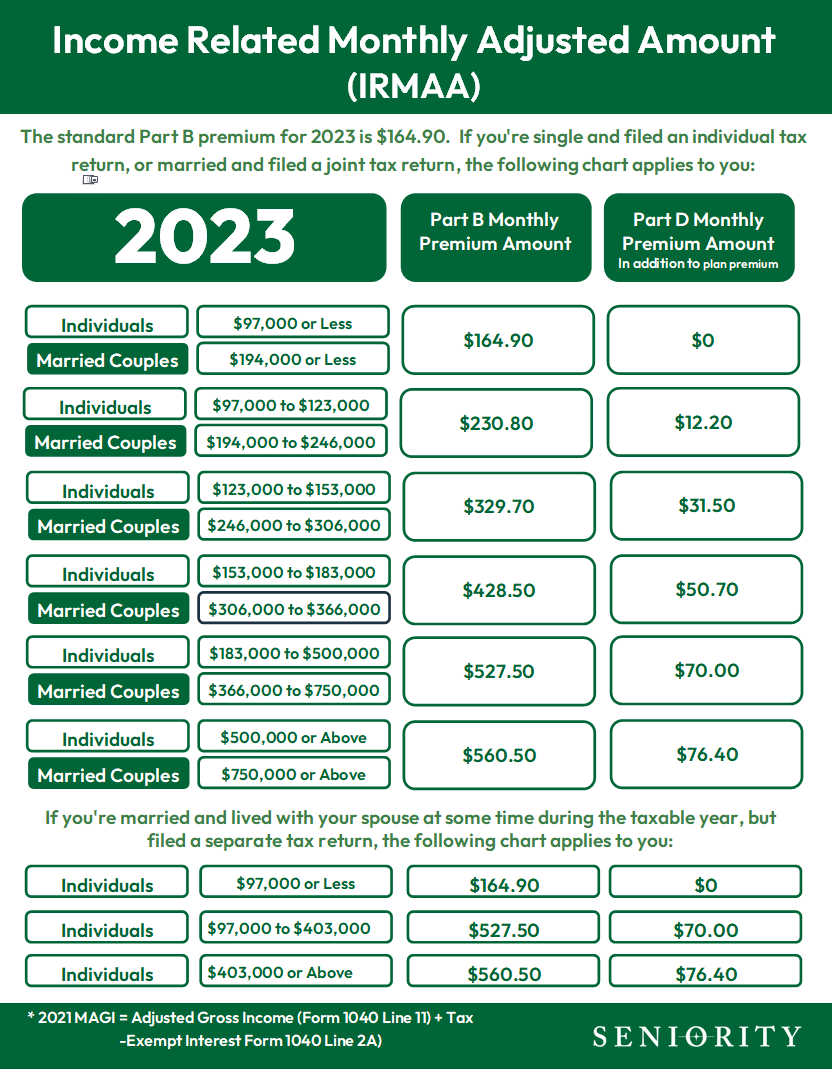 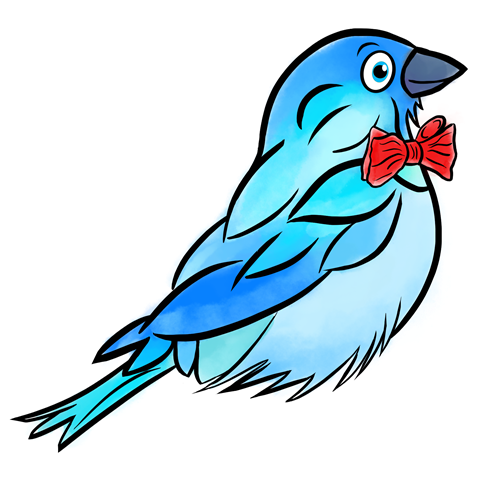 IRMAAIncome Related Monthly Adjusted Amount
Medicare guidance at no-cost to you!
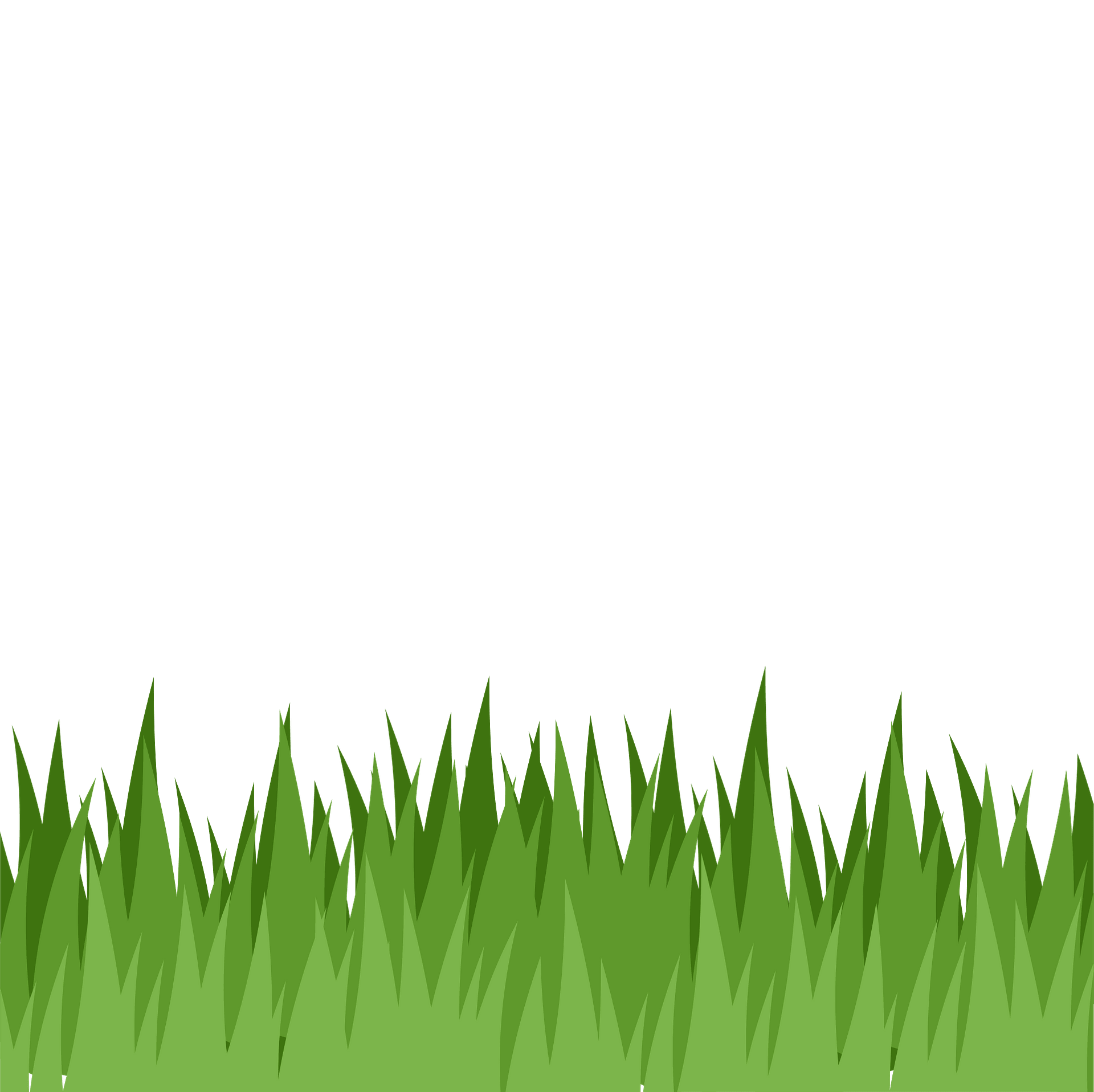 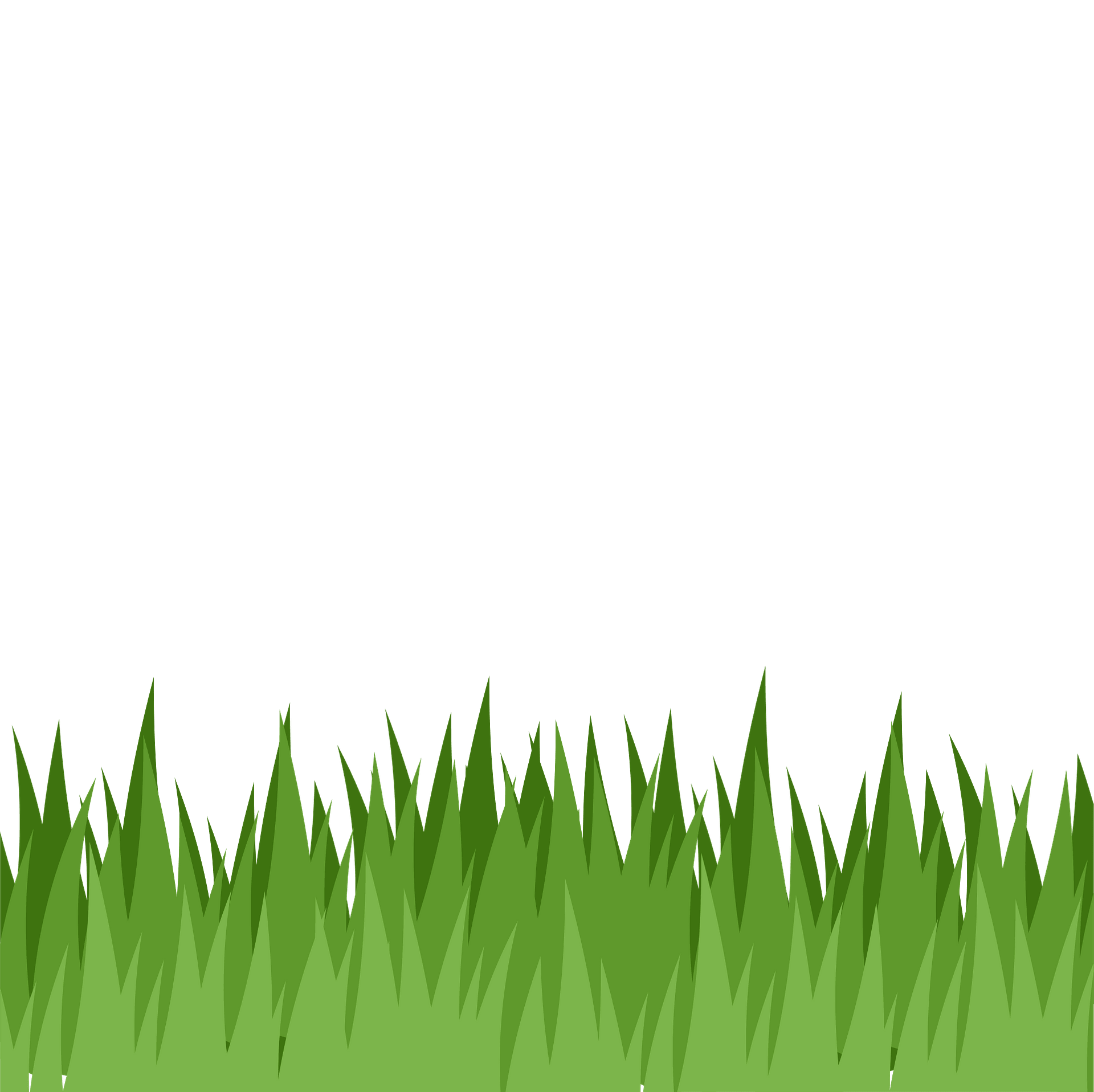 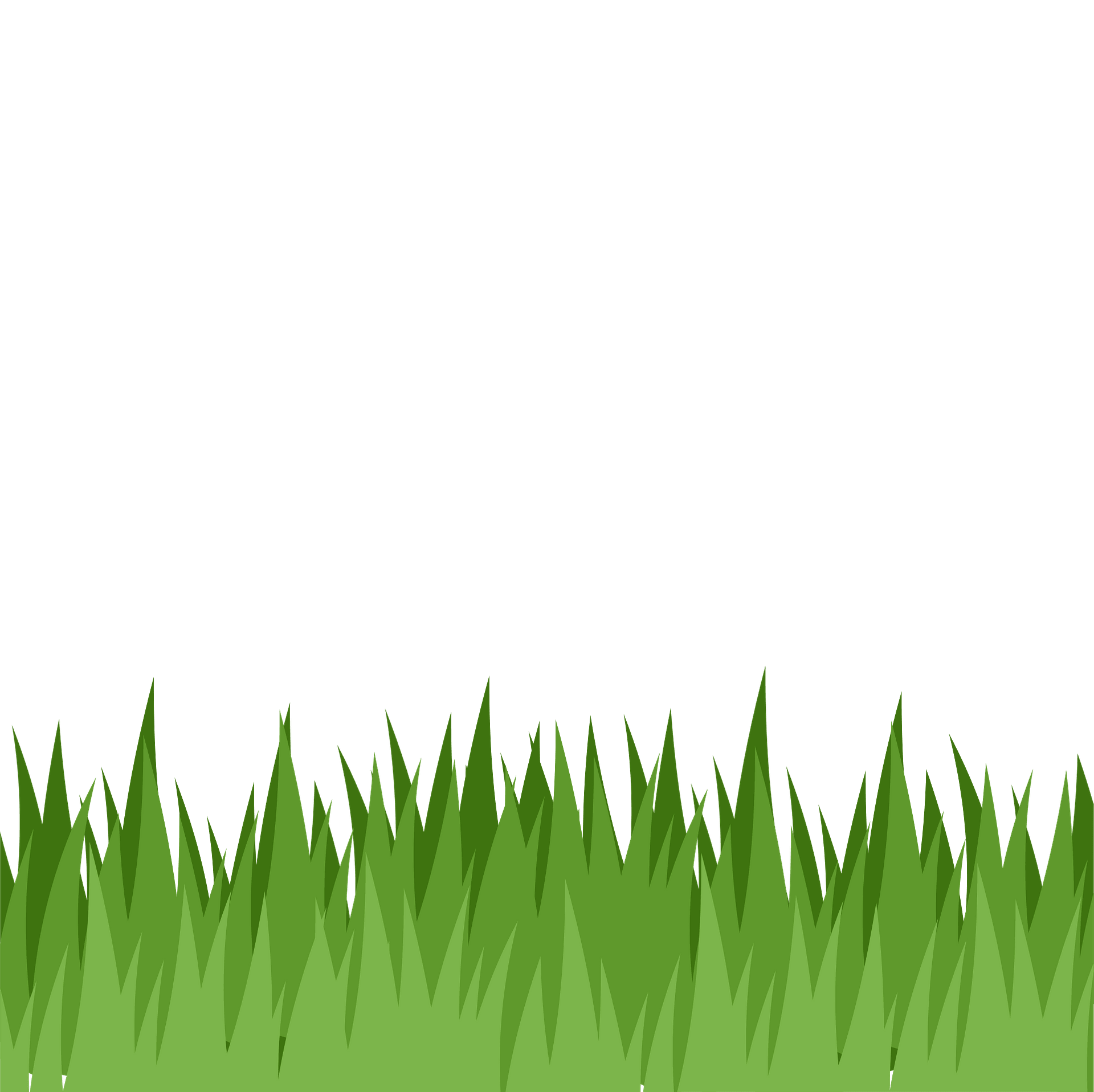 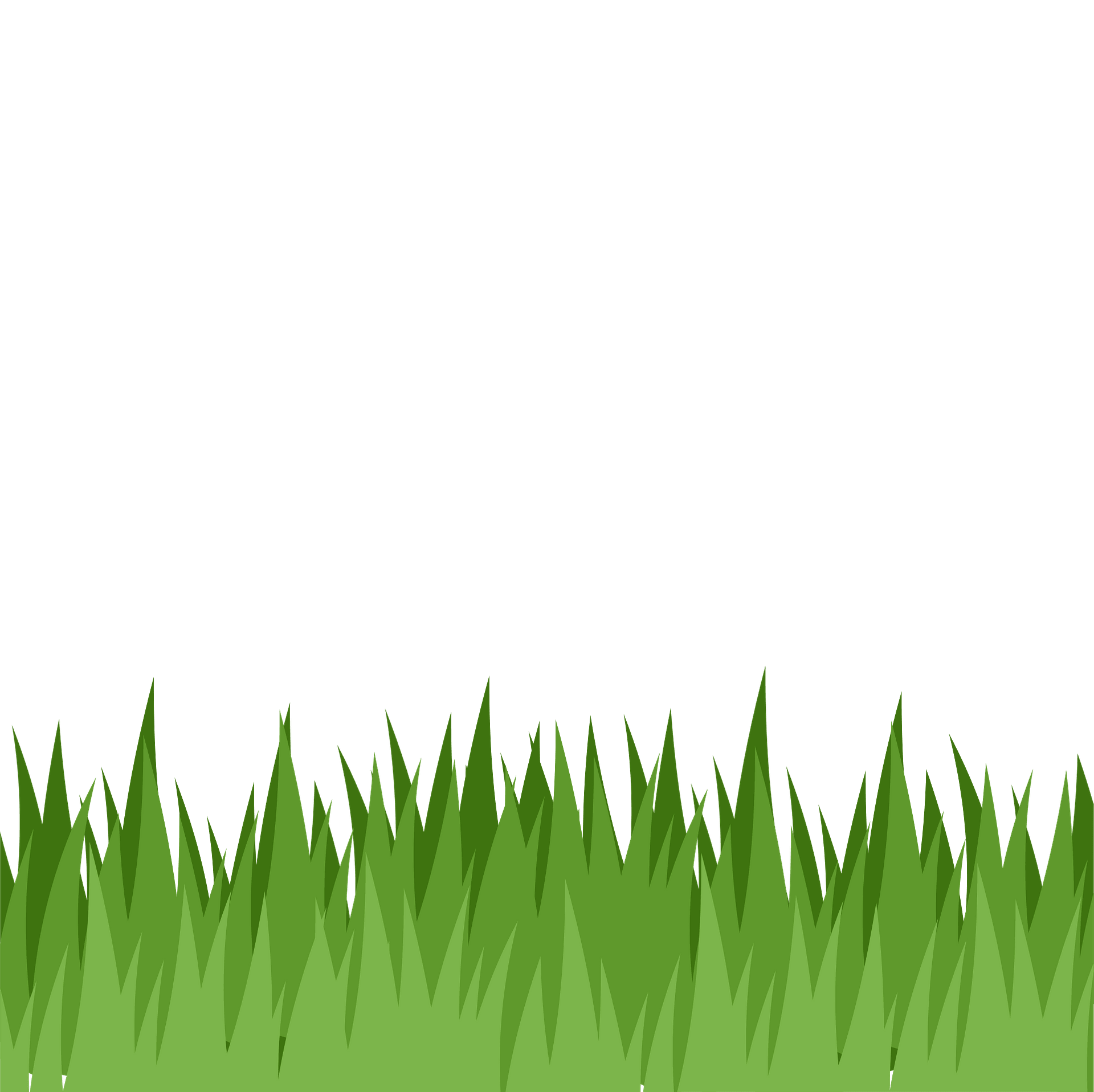 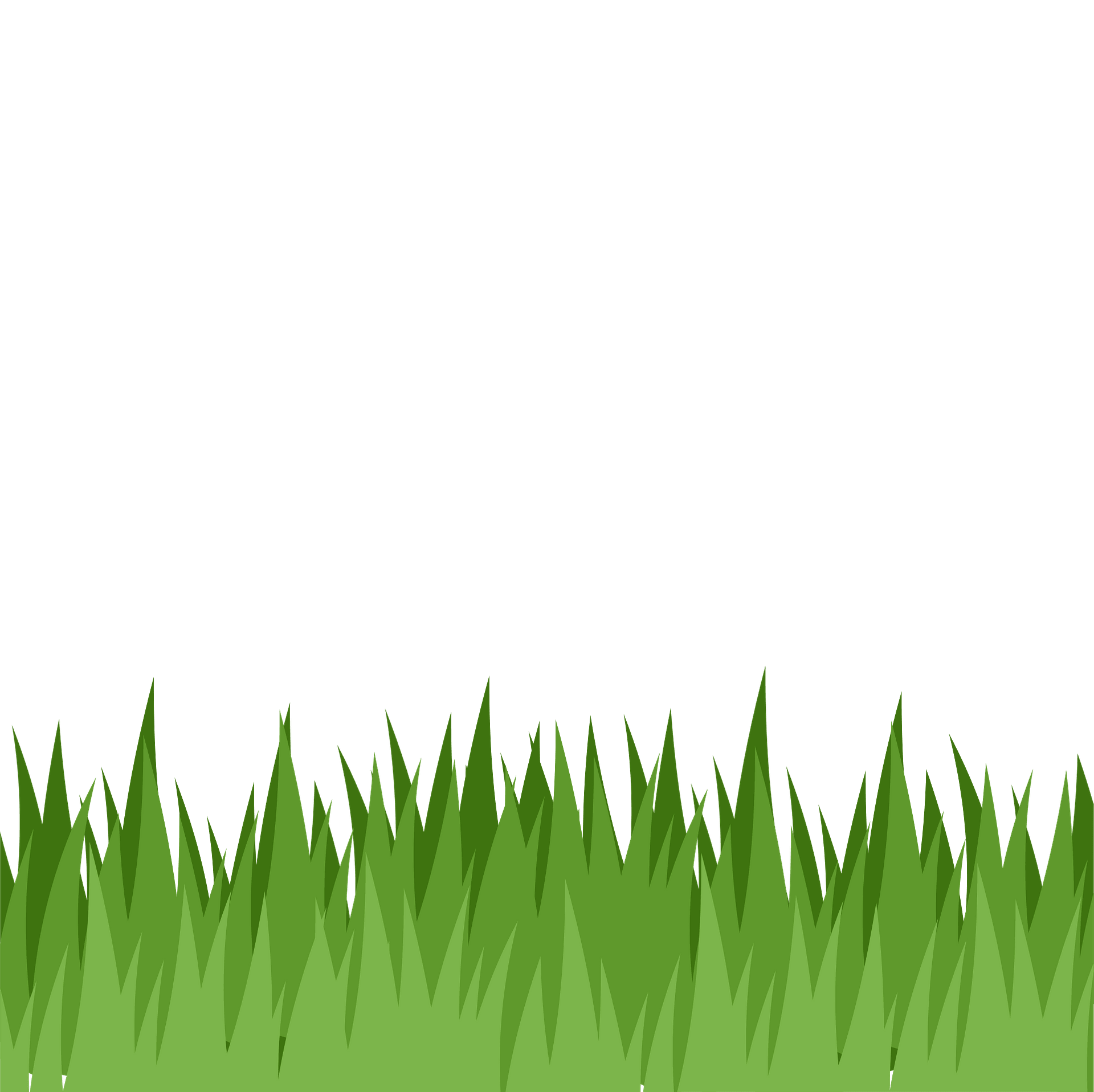 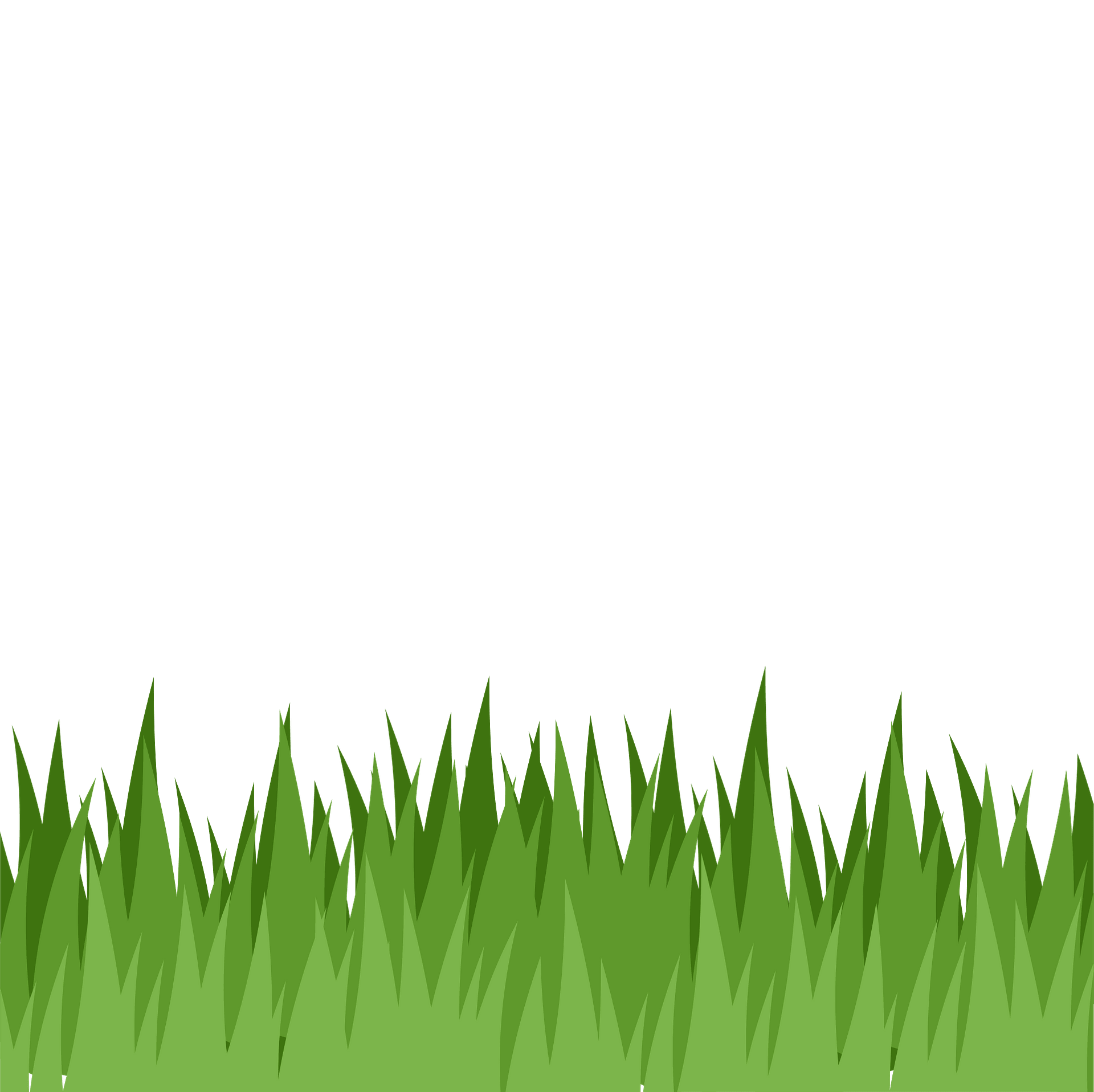 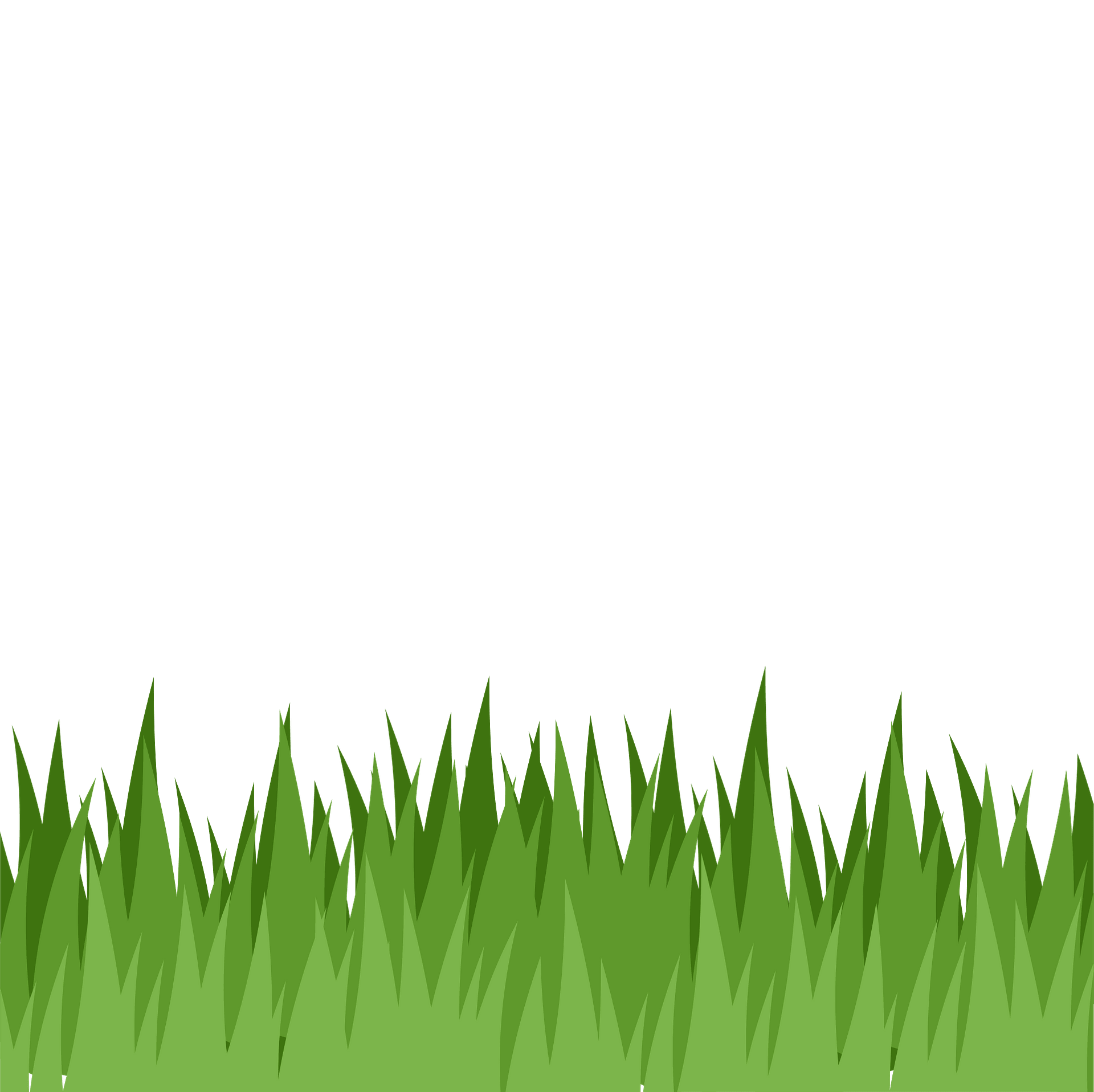 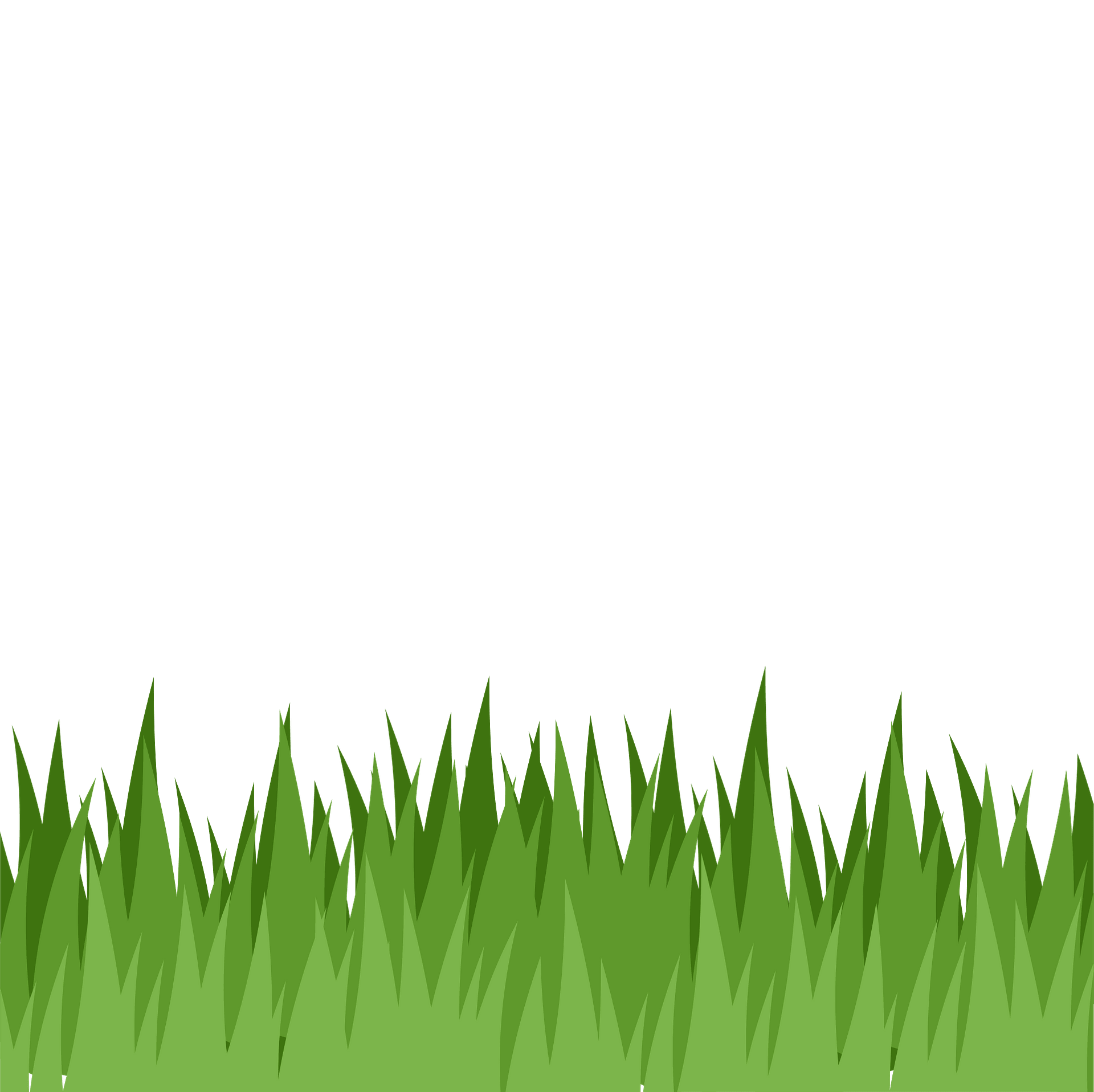 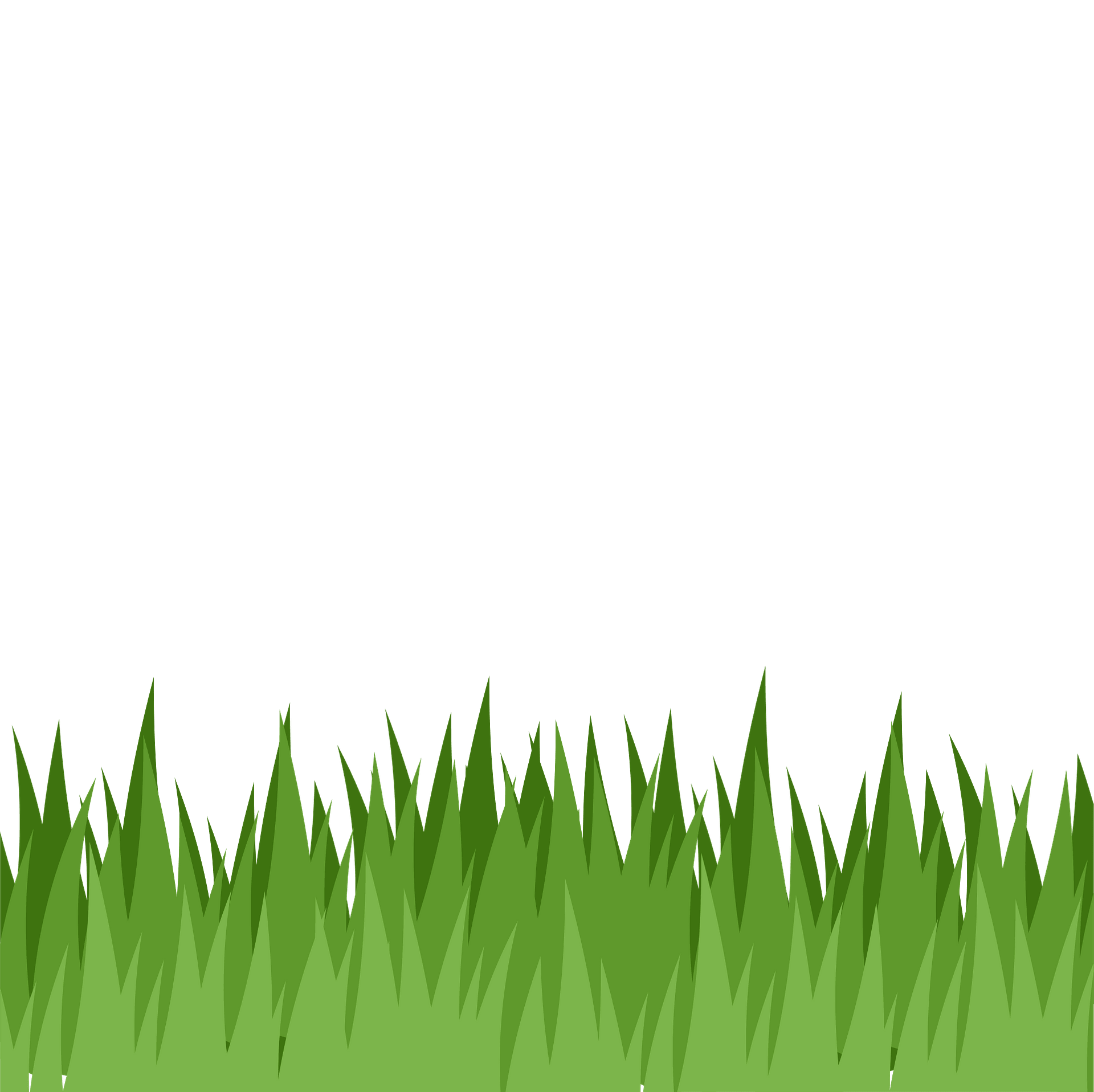 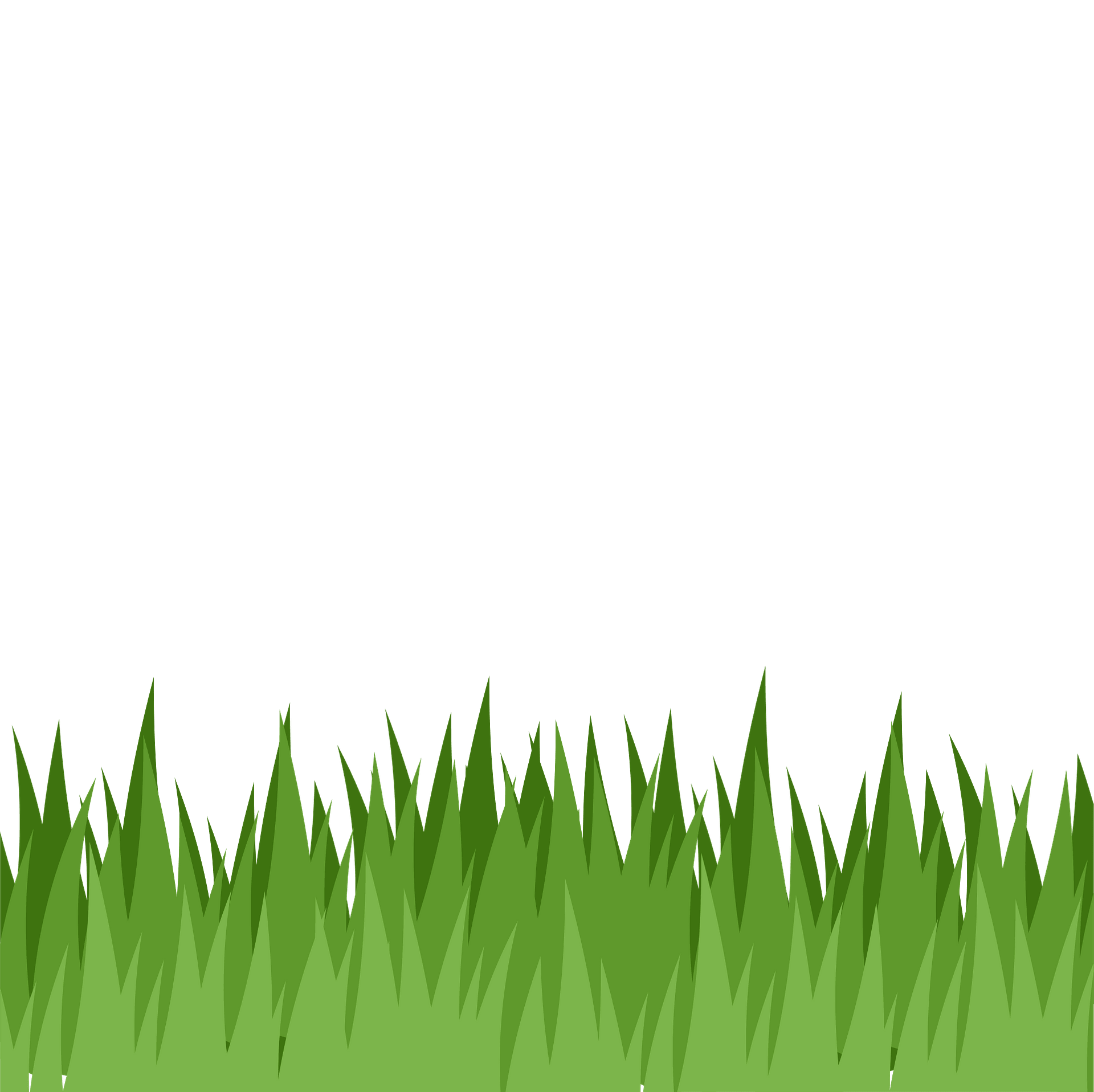 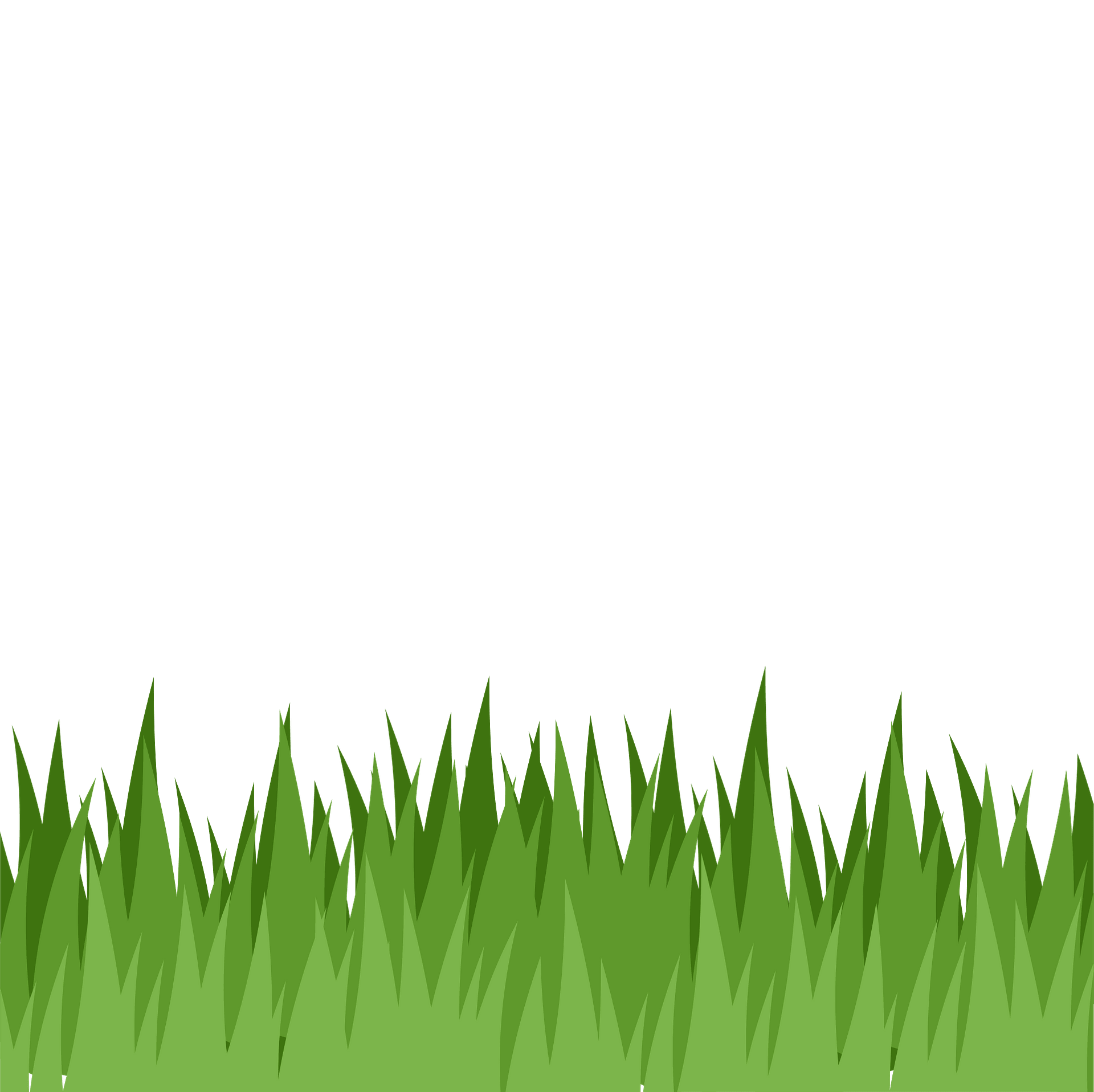 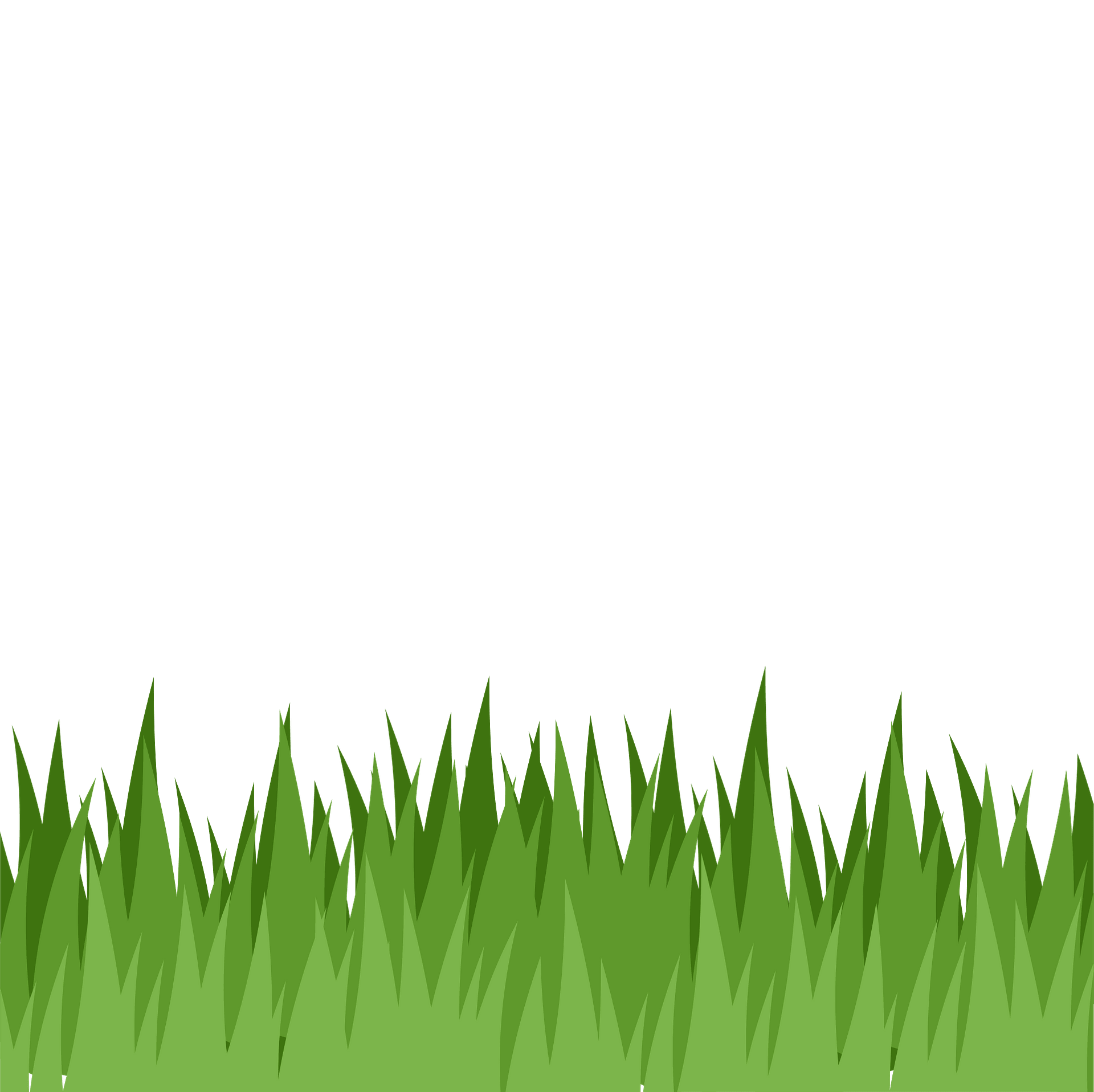 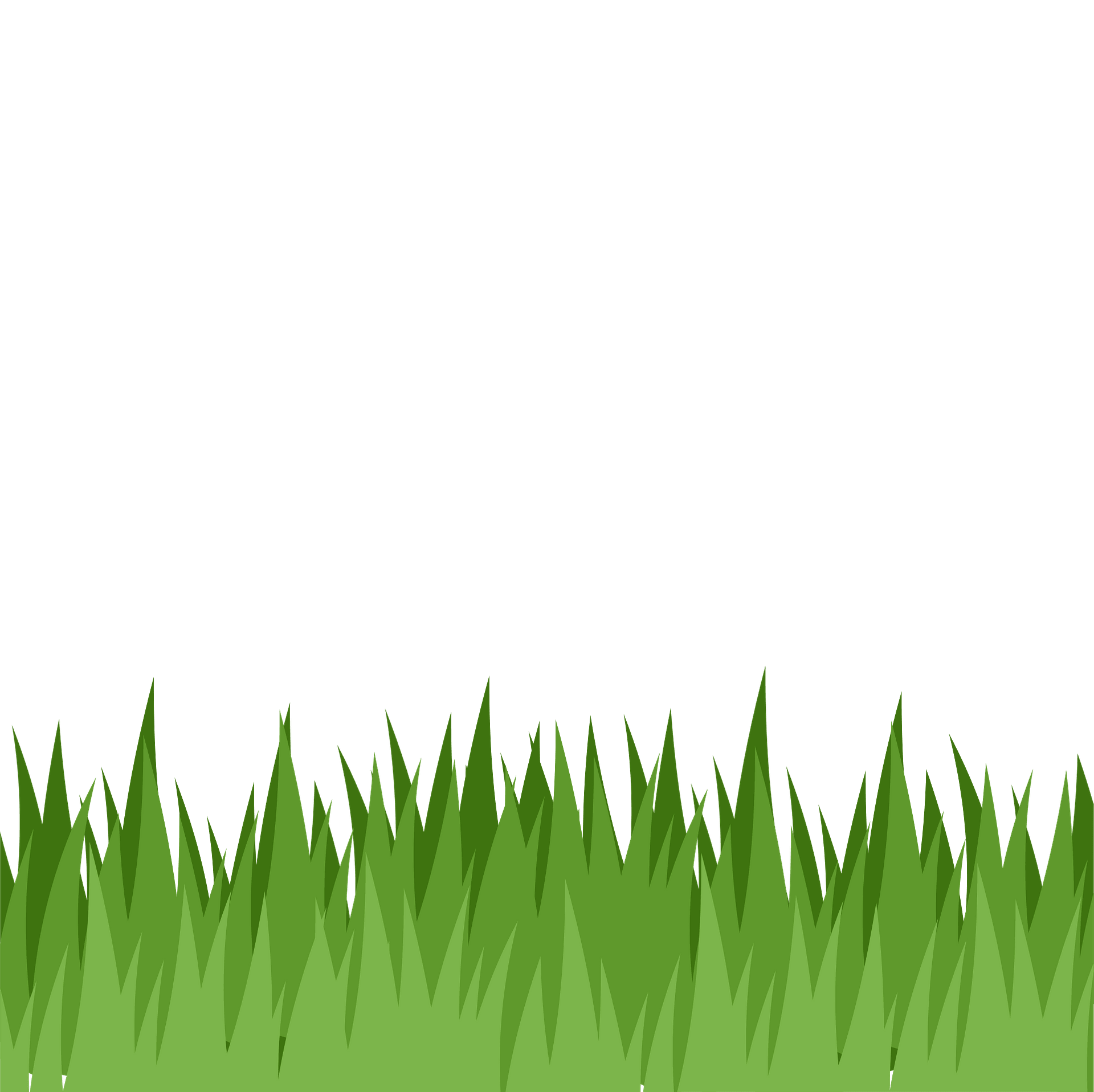 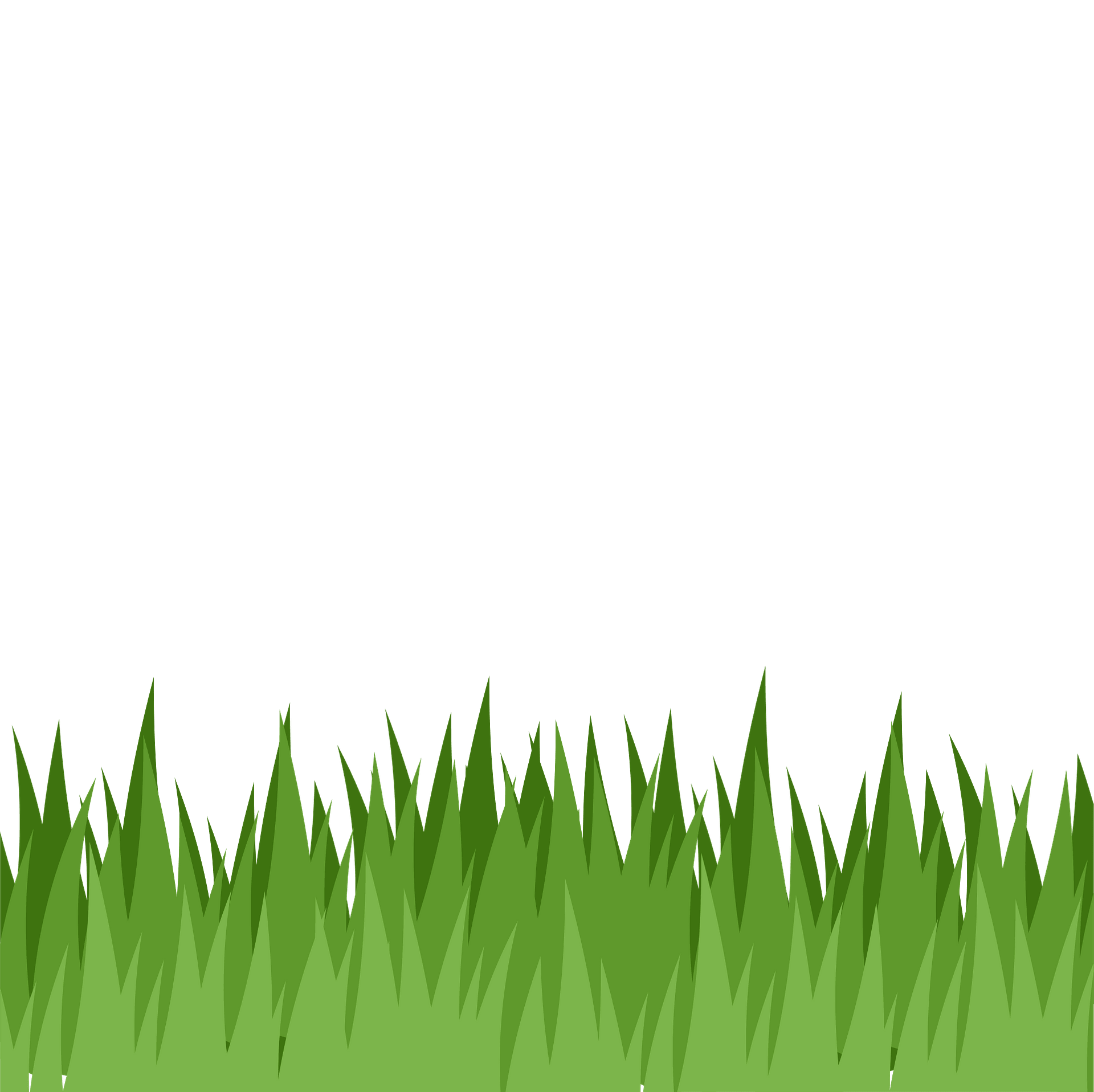 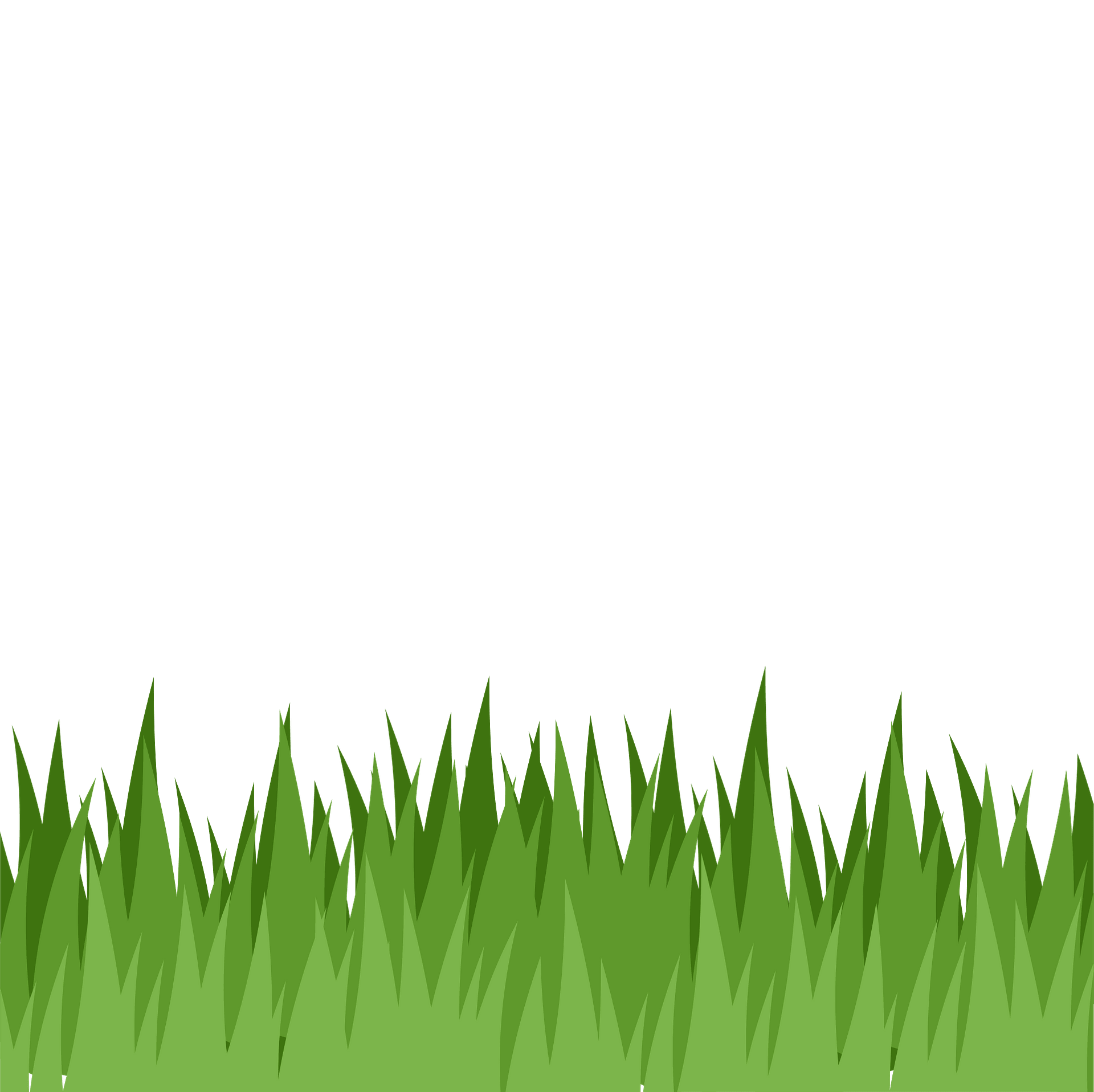 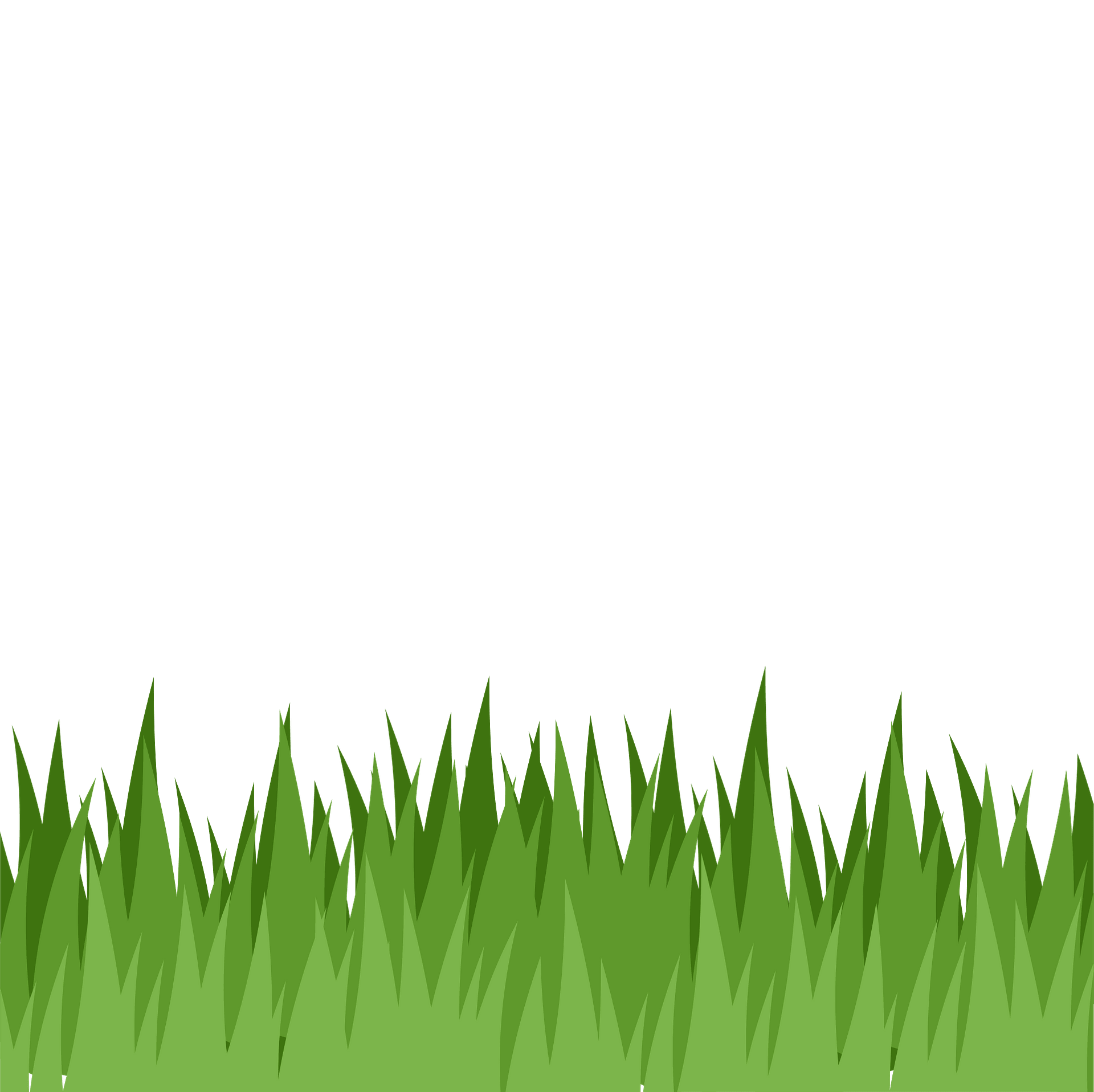 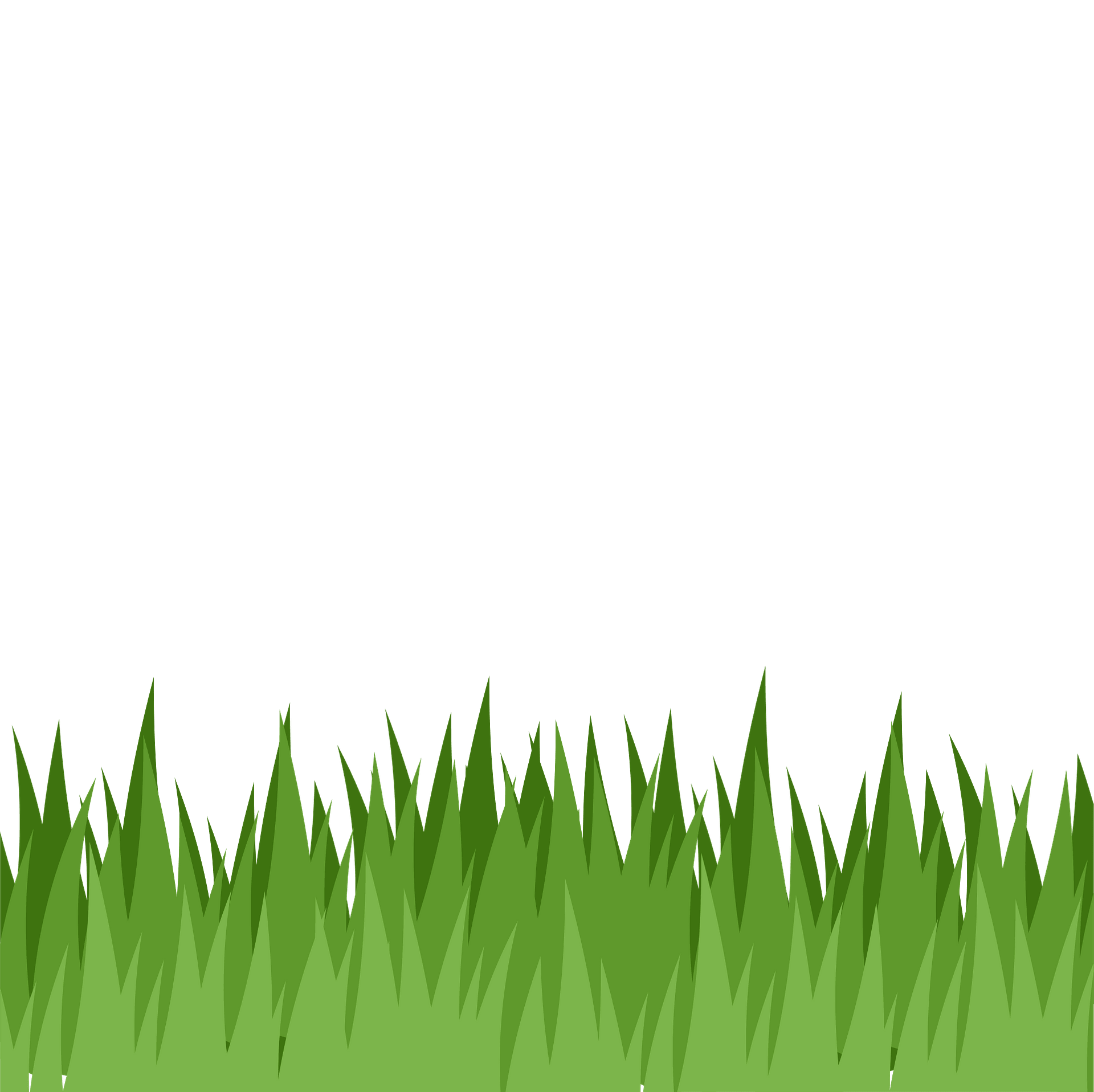 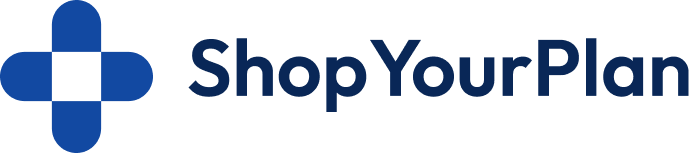 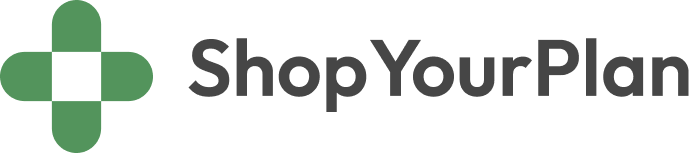 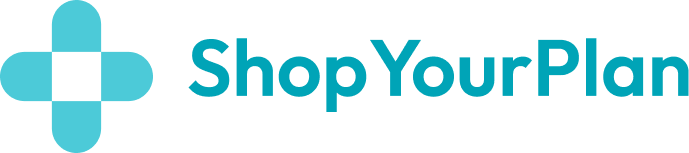 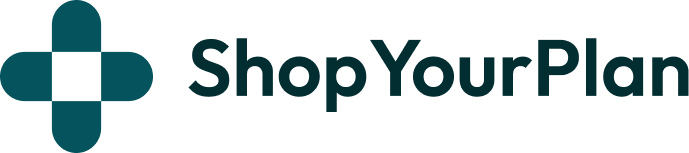 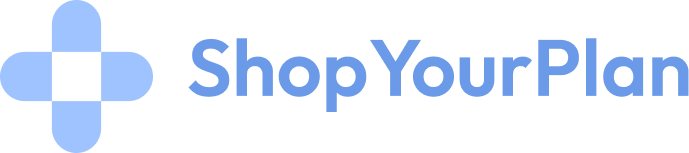 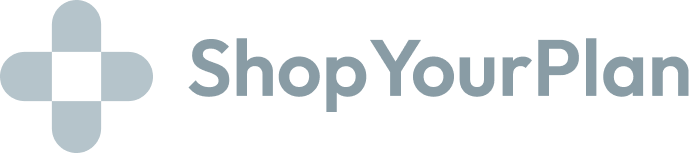 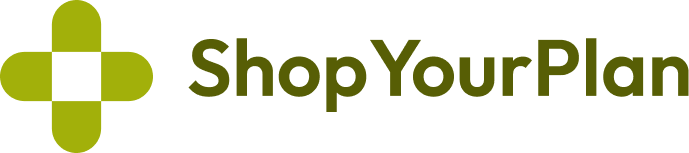 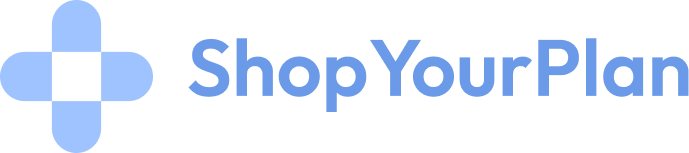 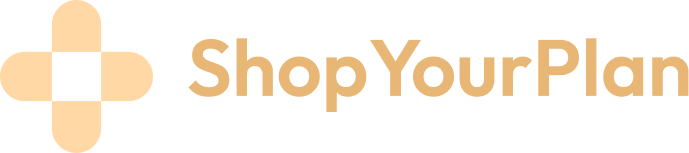 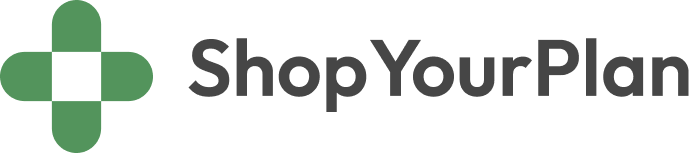 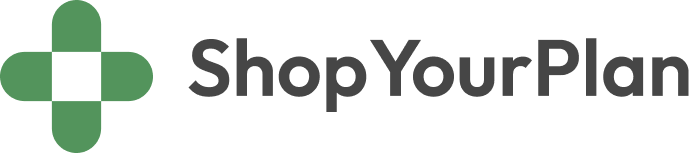 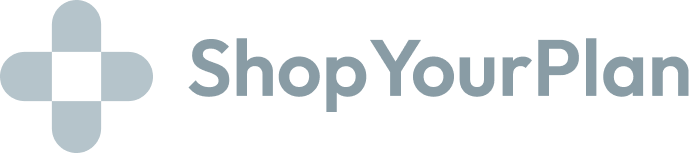 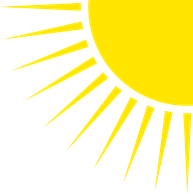 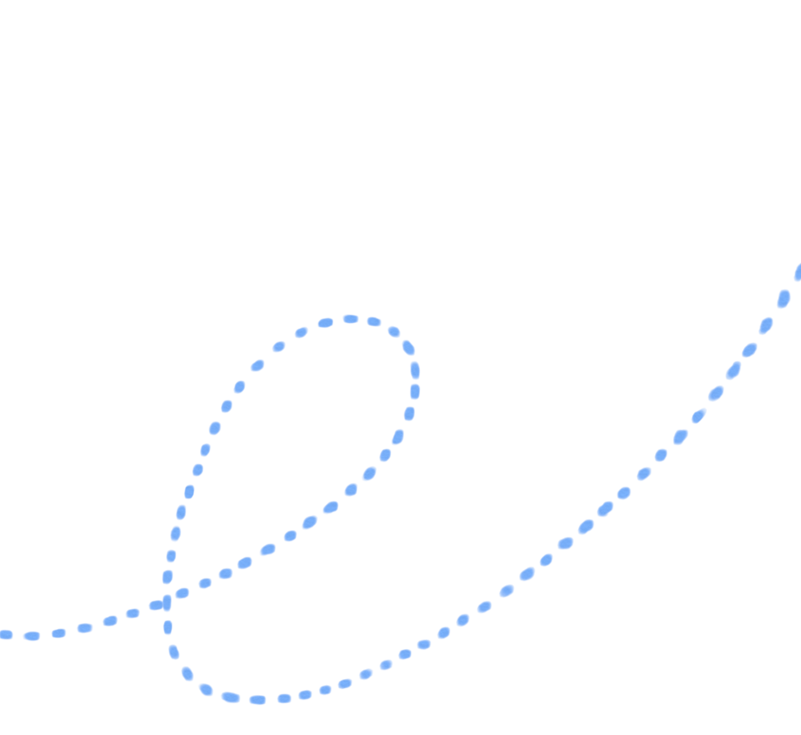 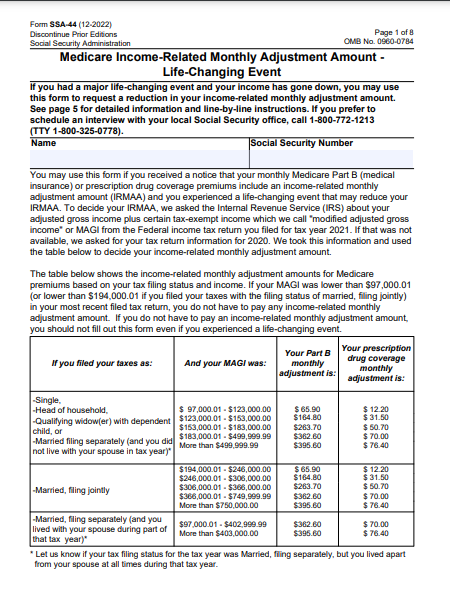 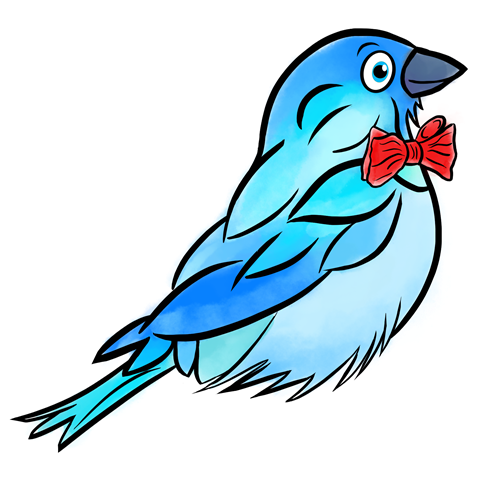 IRMAAIncome Related Monthly Adjusted Amount
Life Changing Event Form
Medicare guidance at no-cost to you!
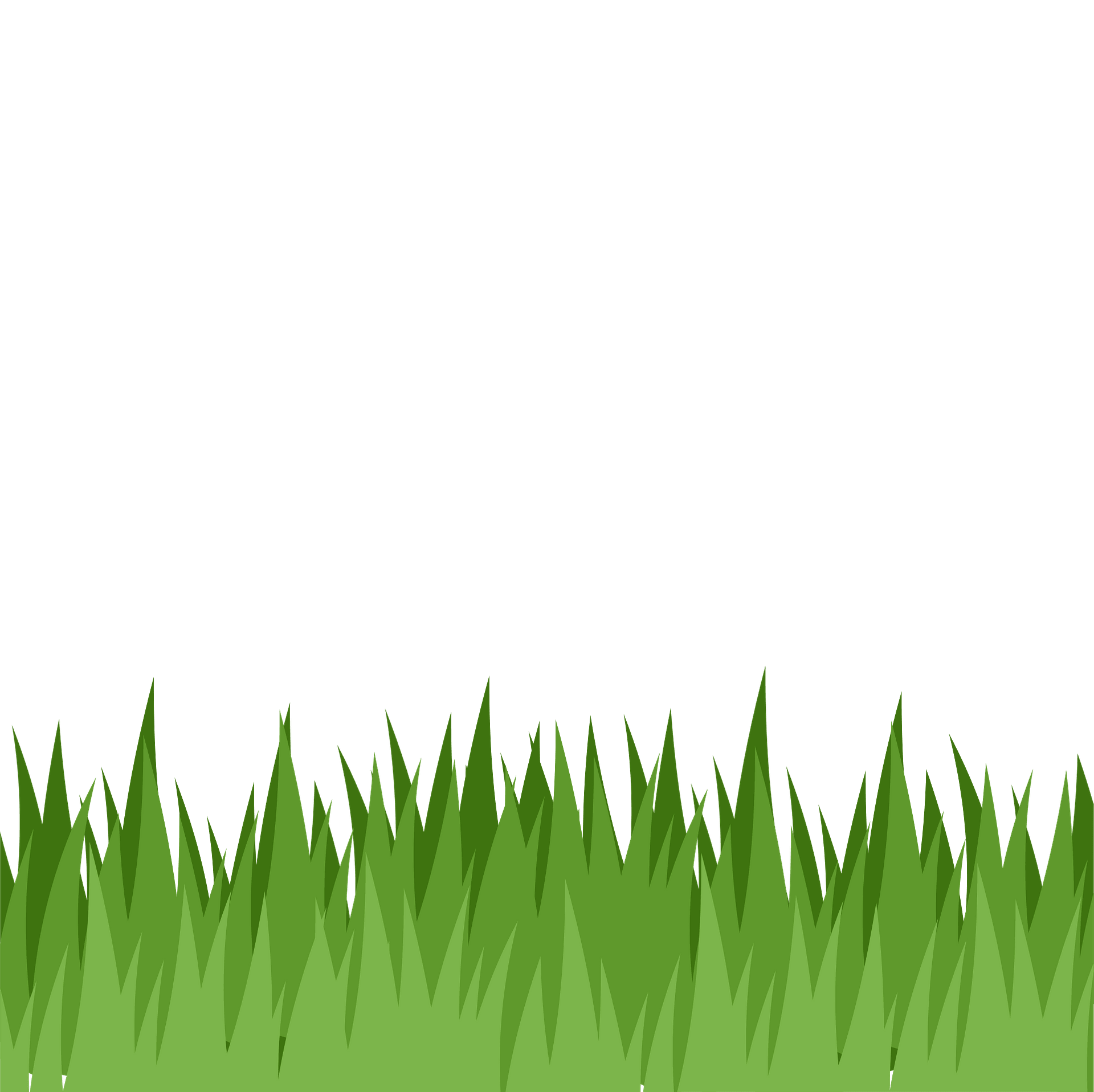 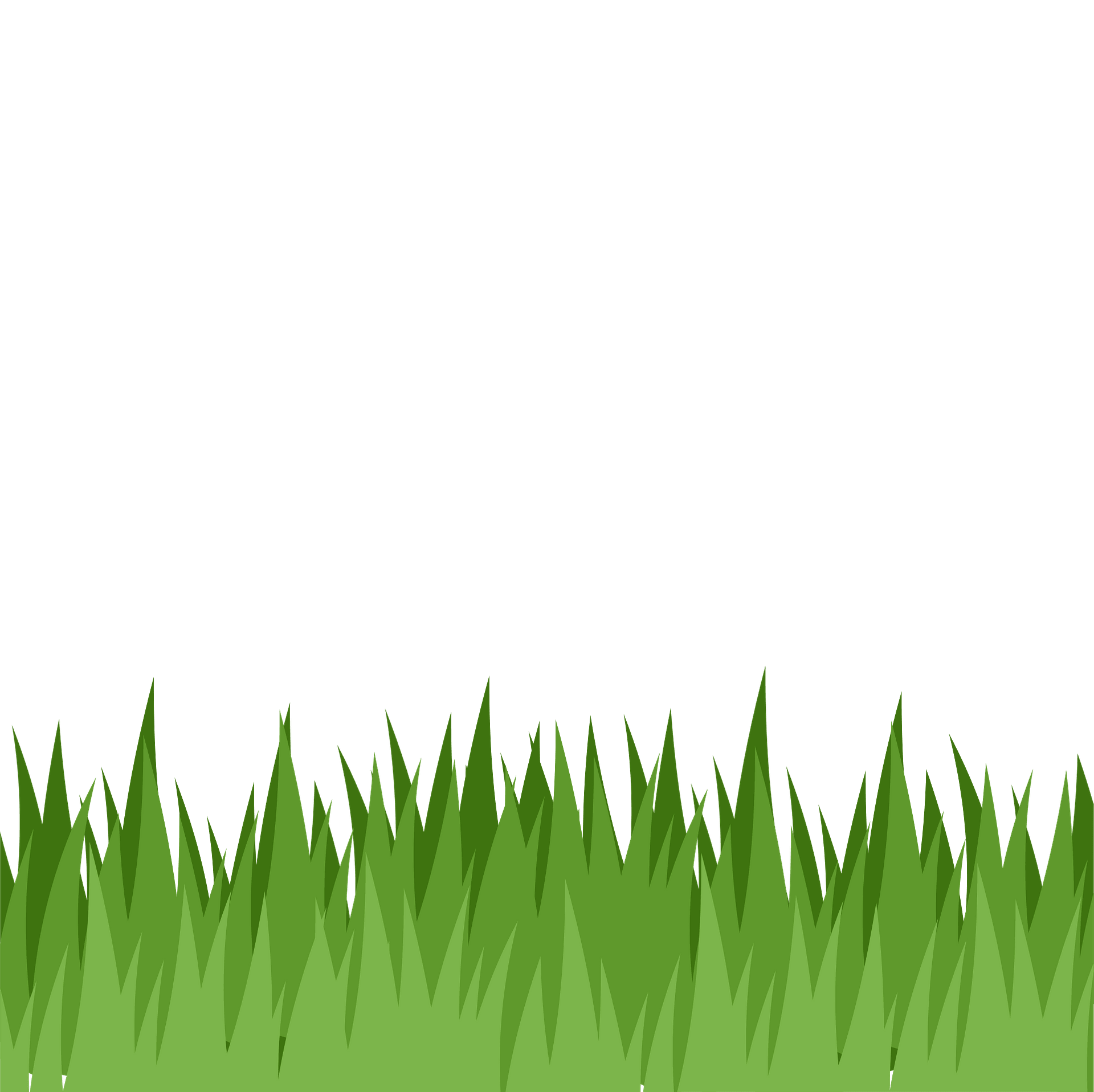 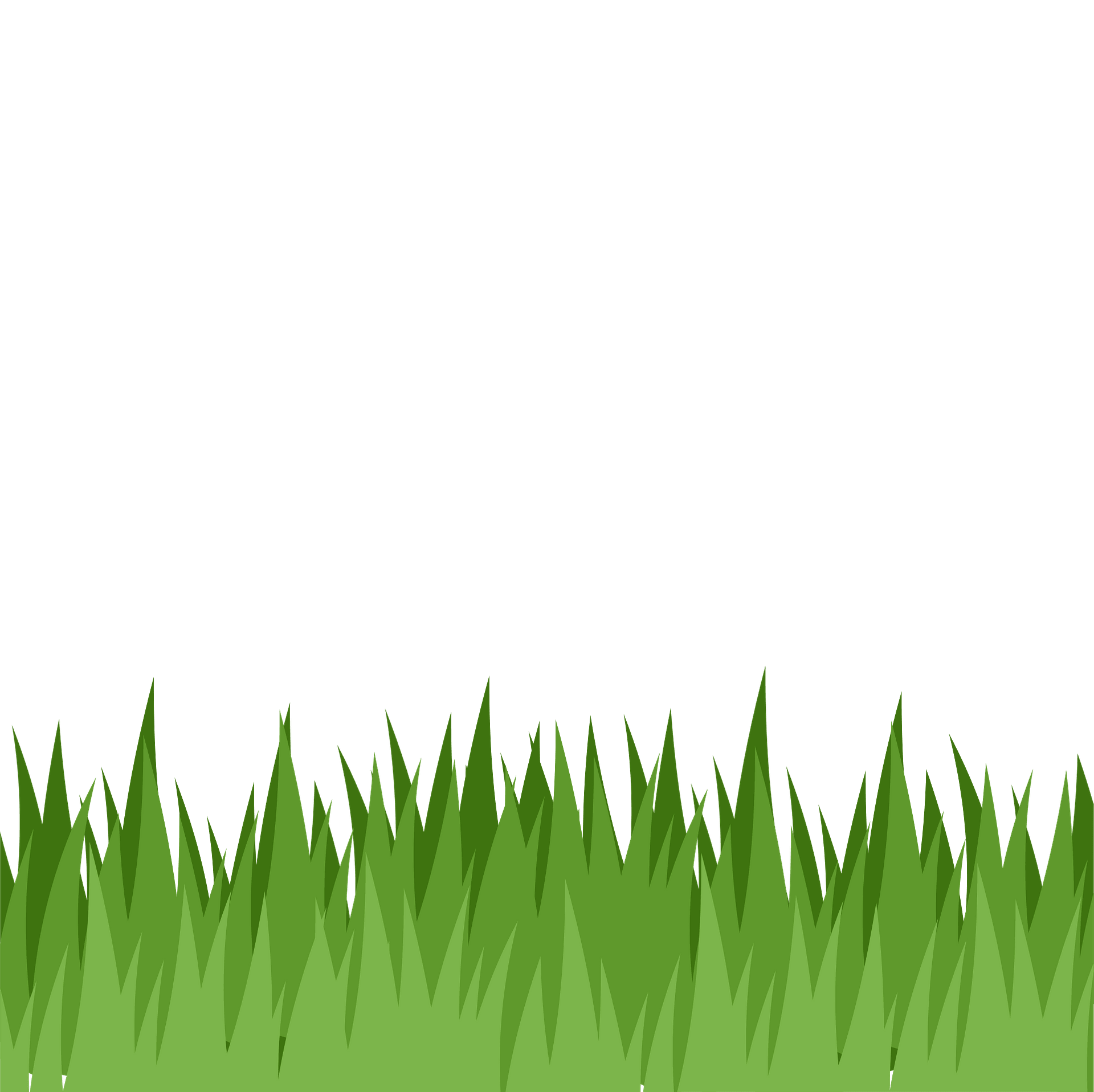 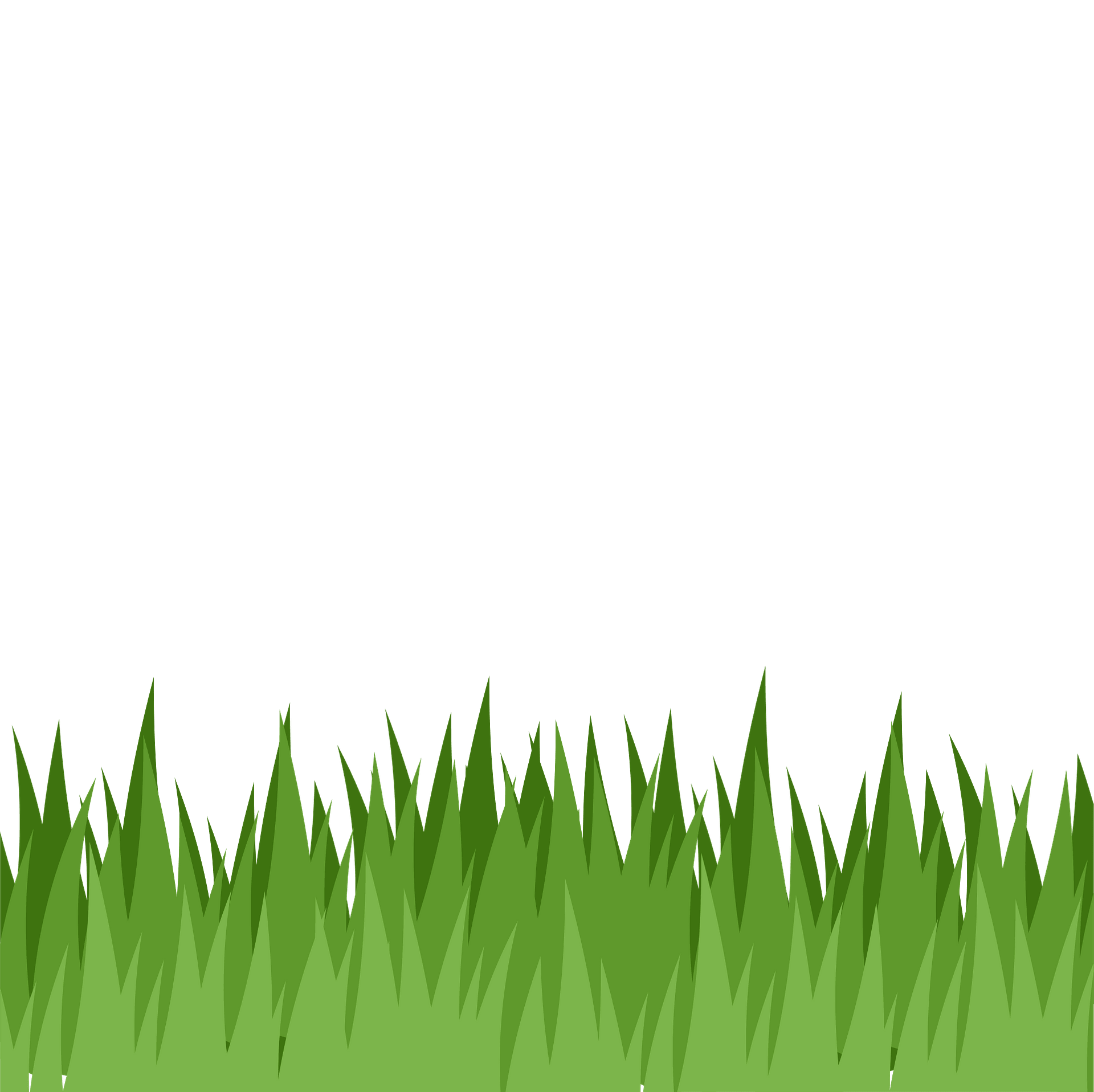 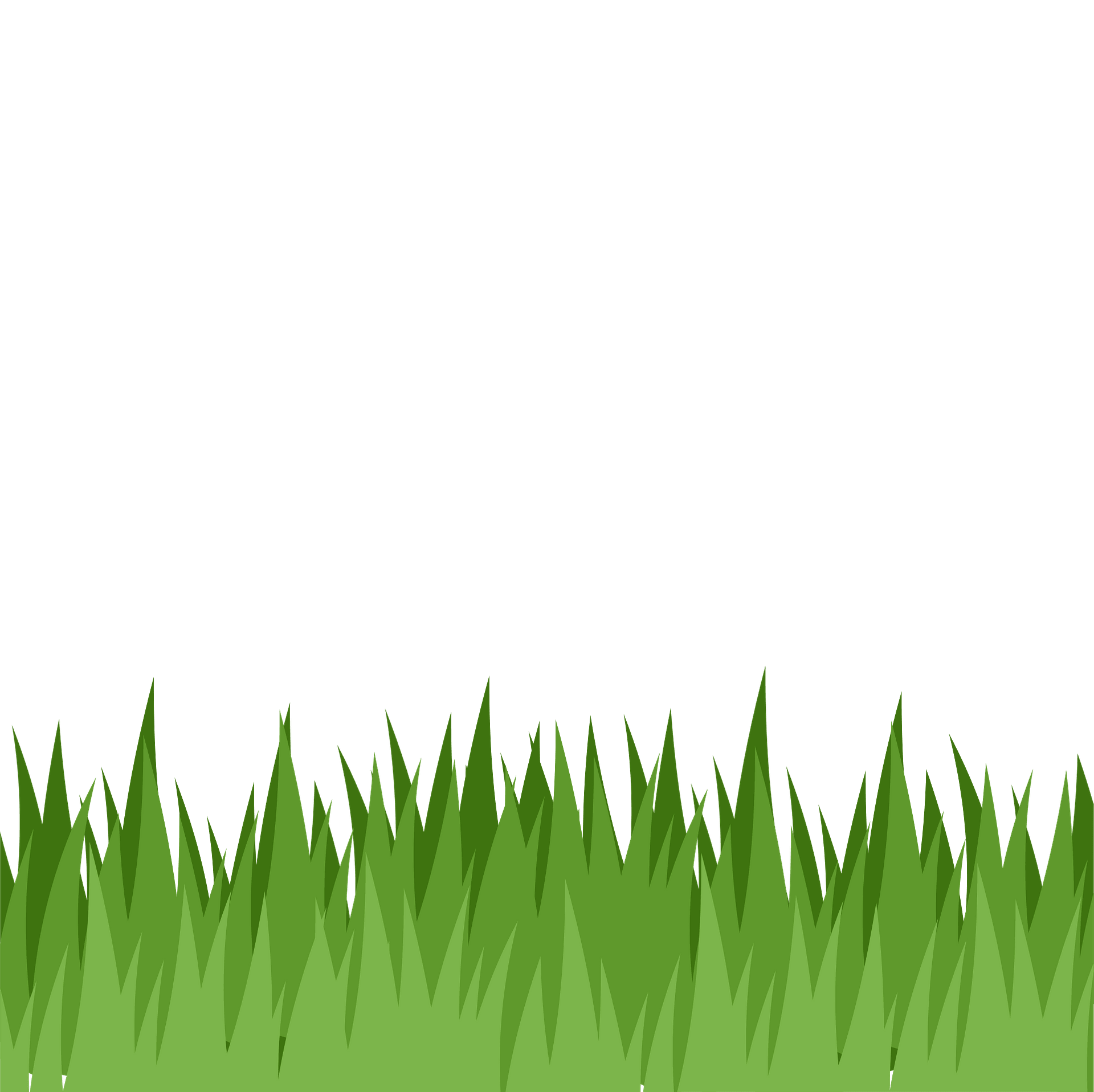 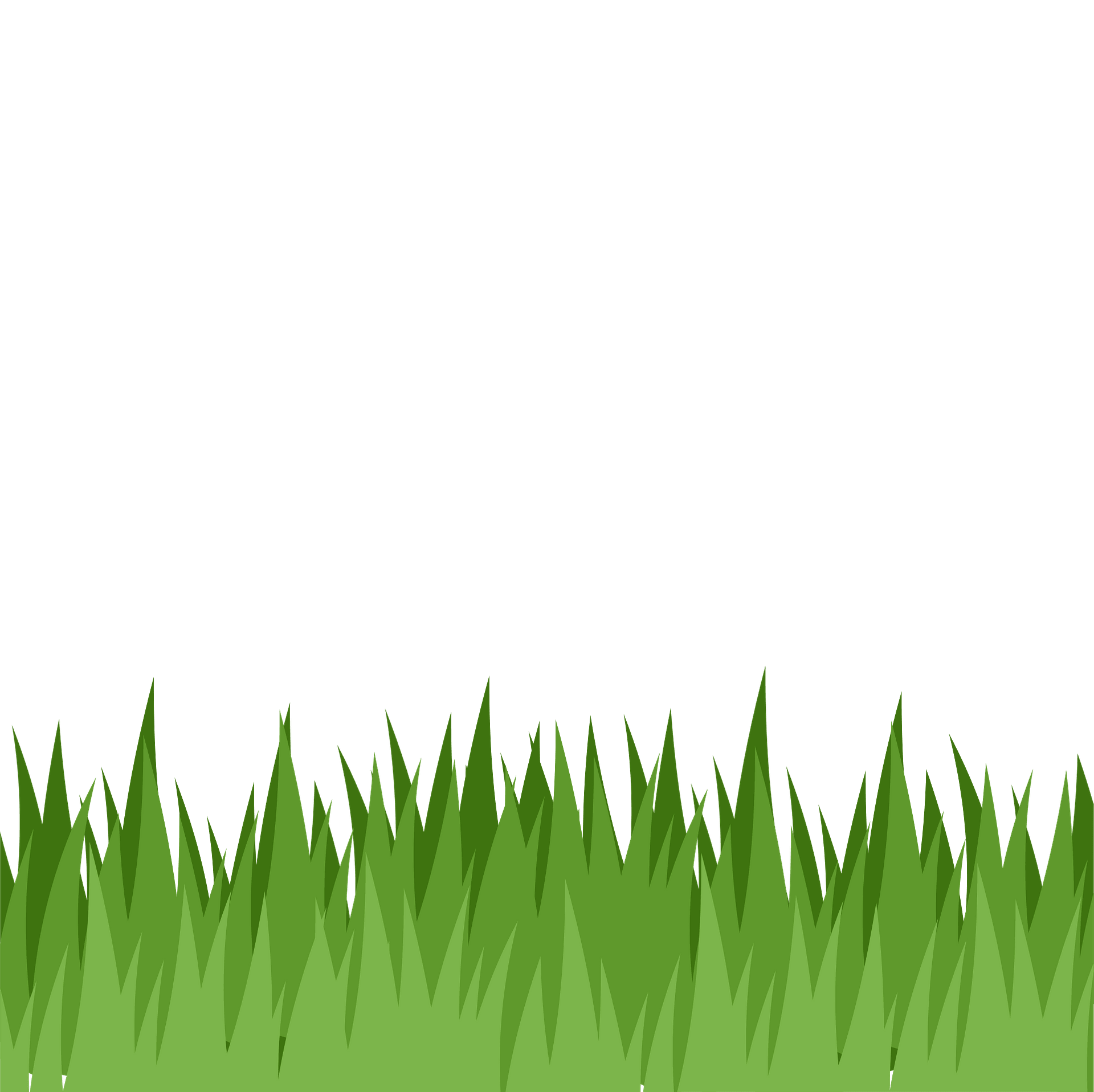 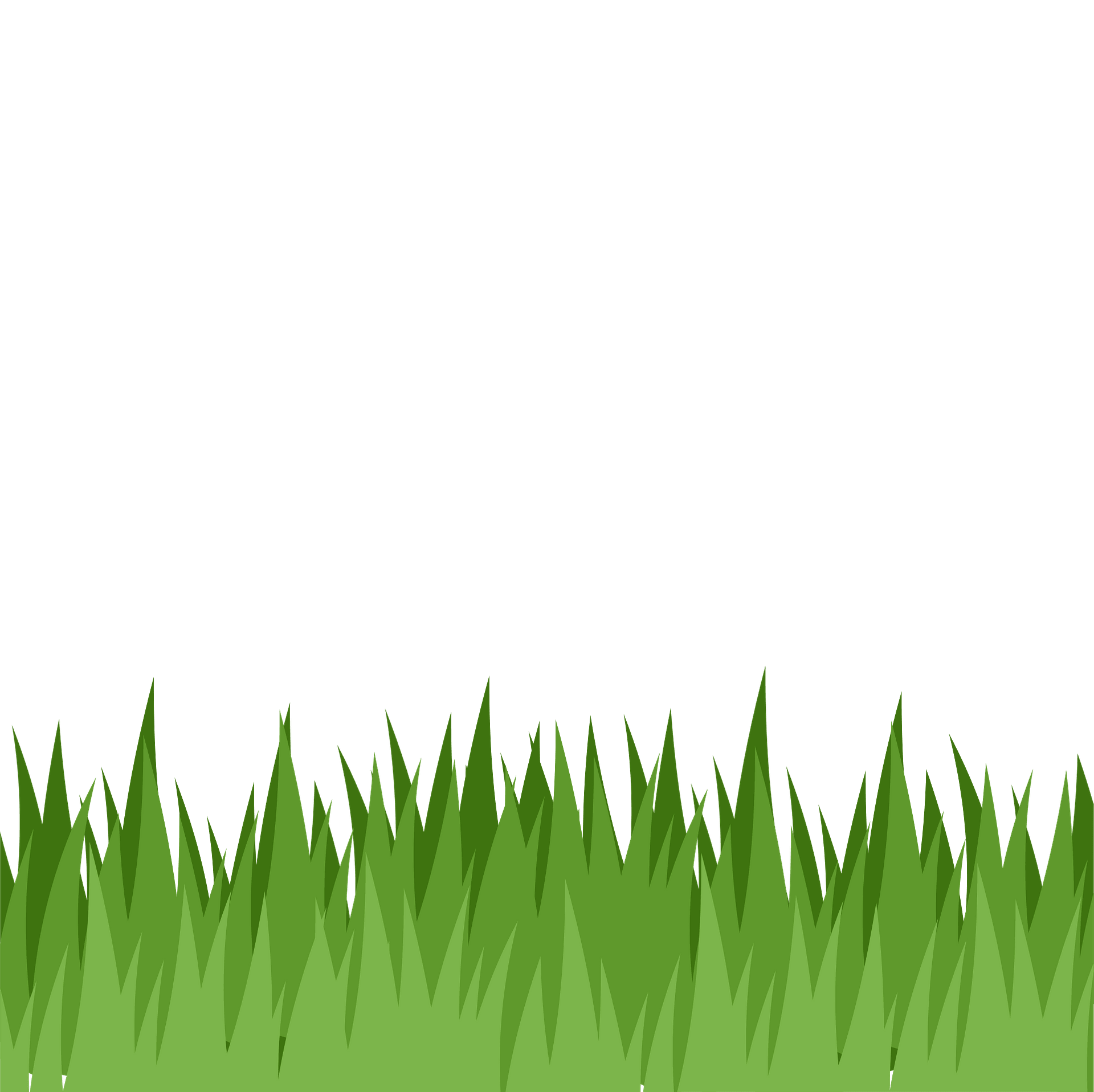 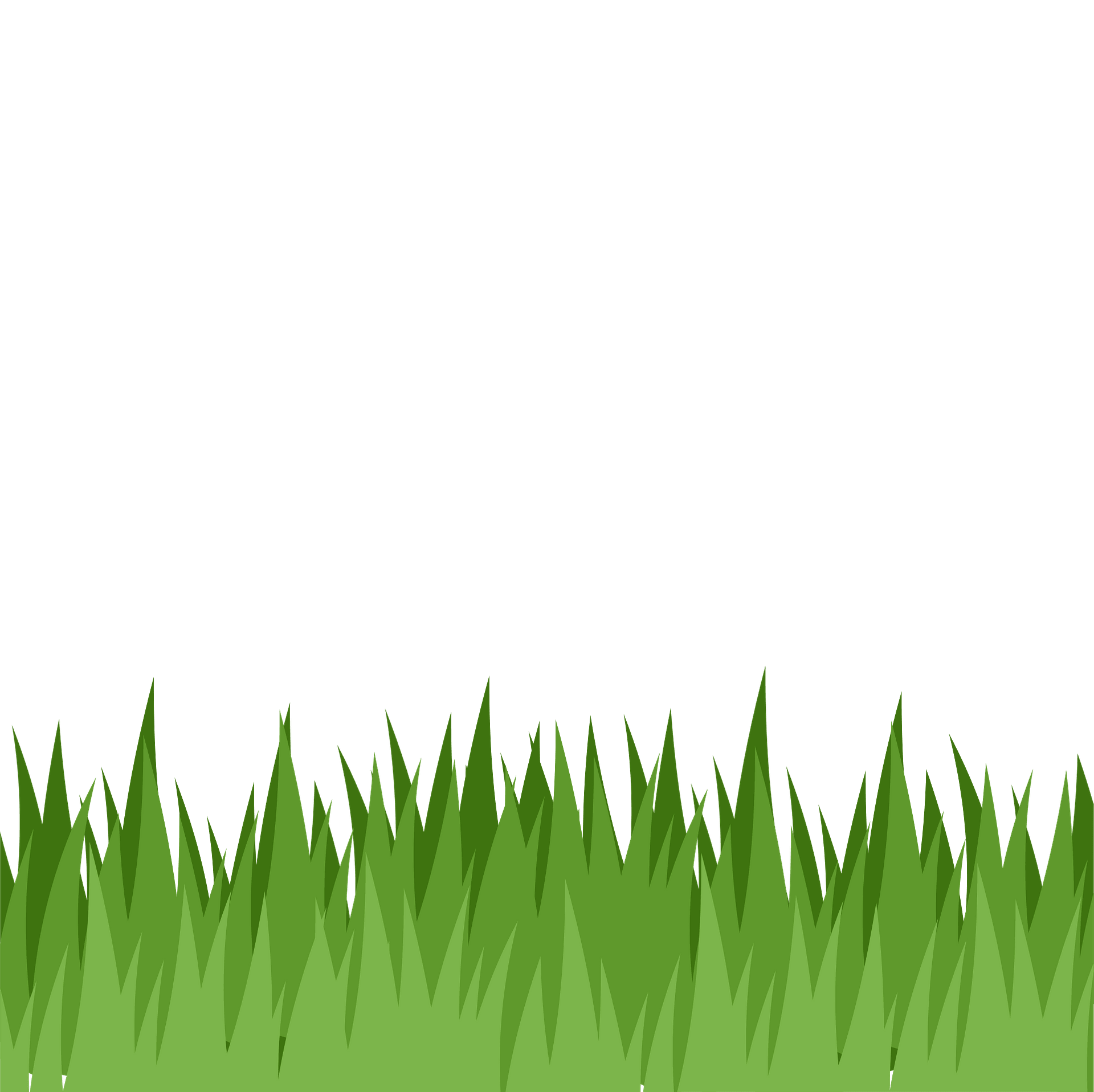 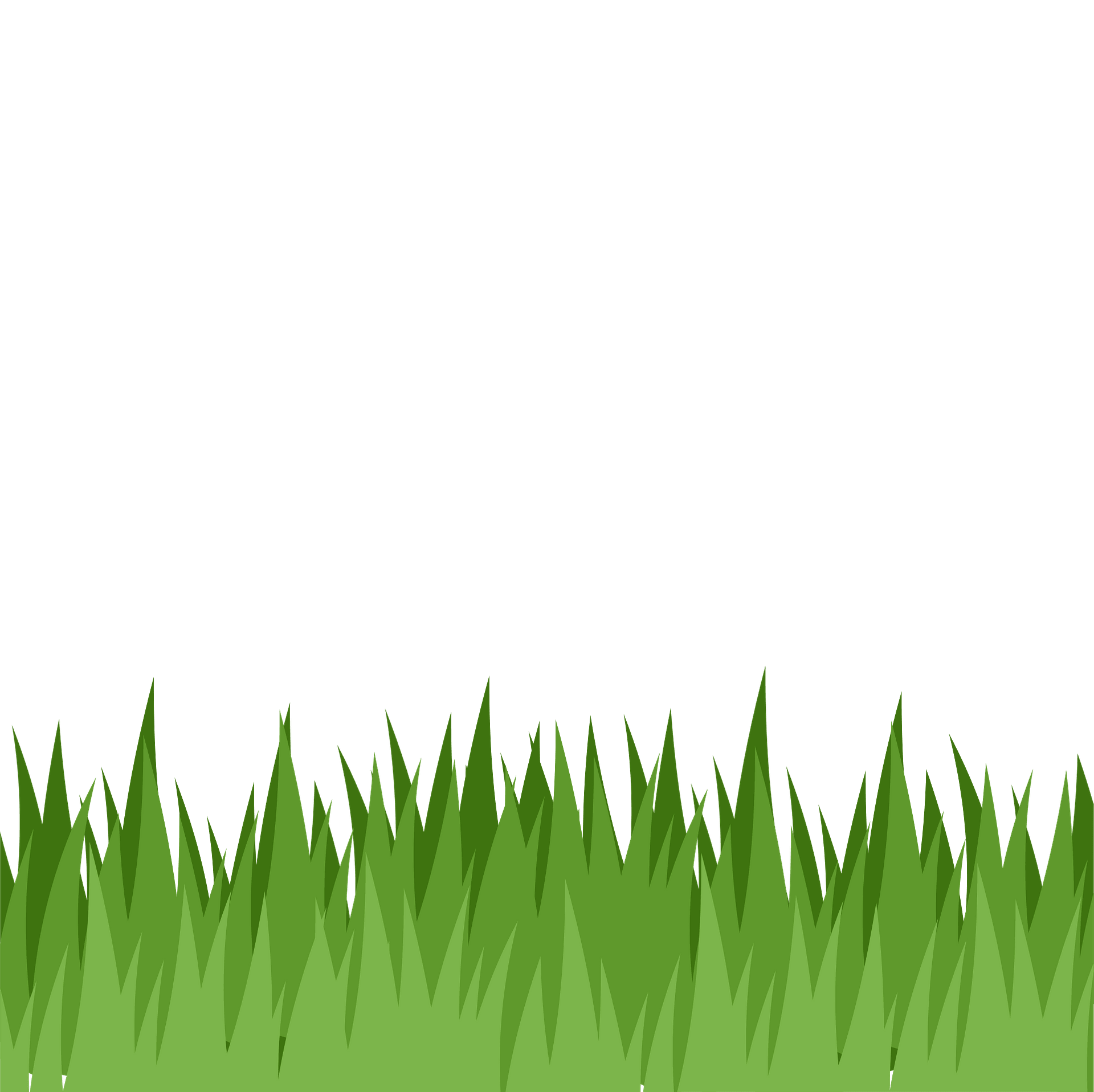 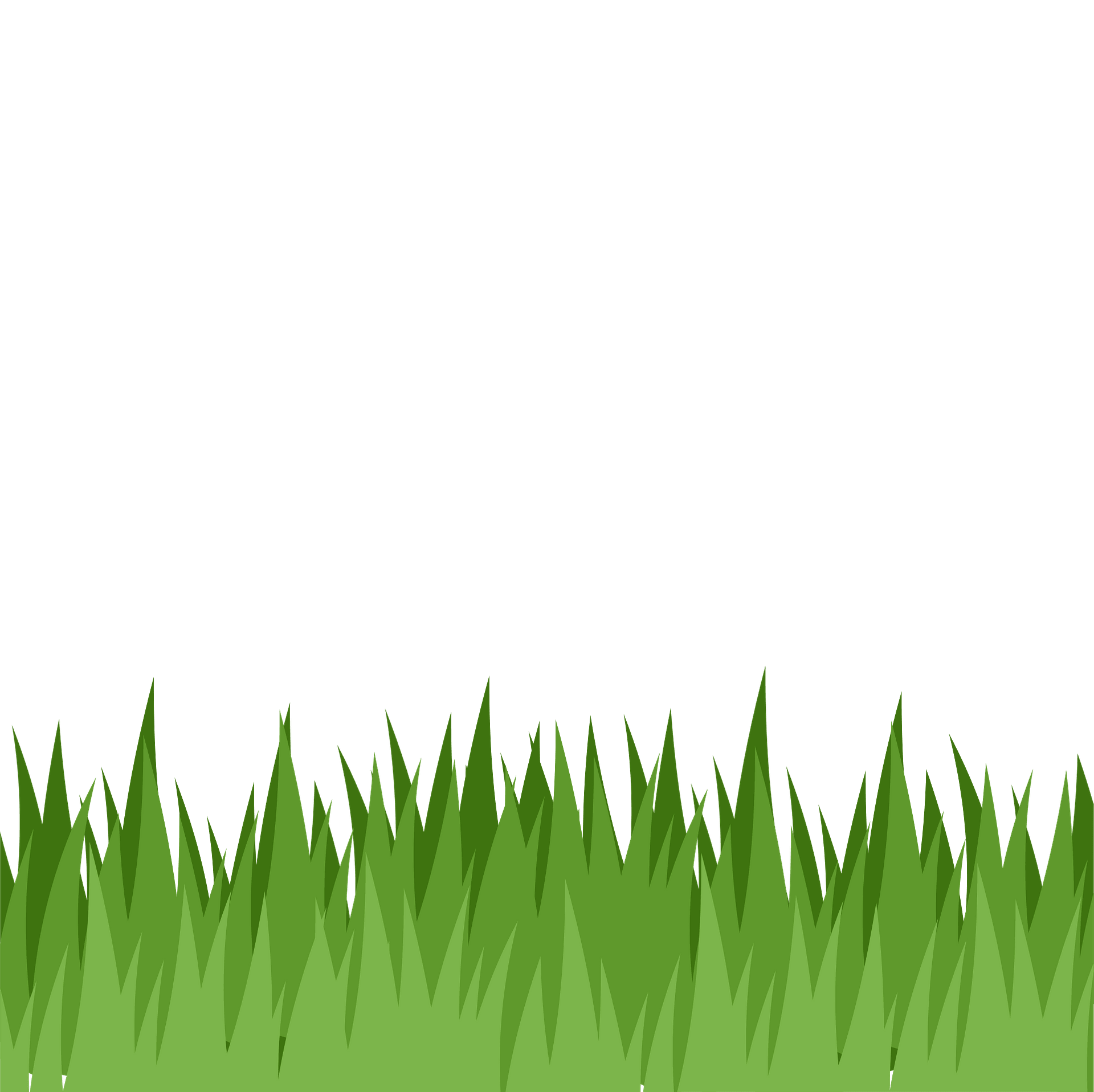 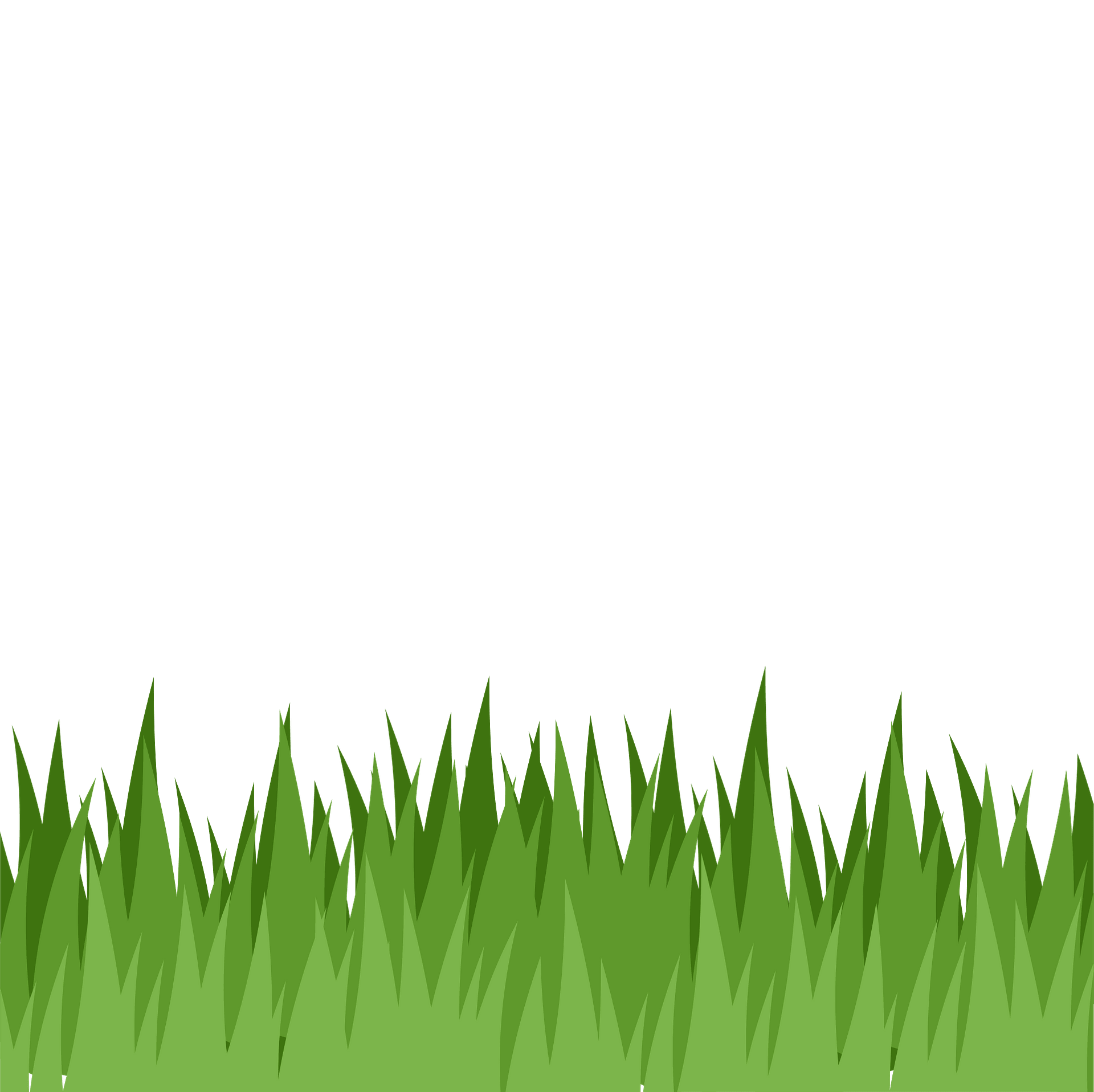 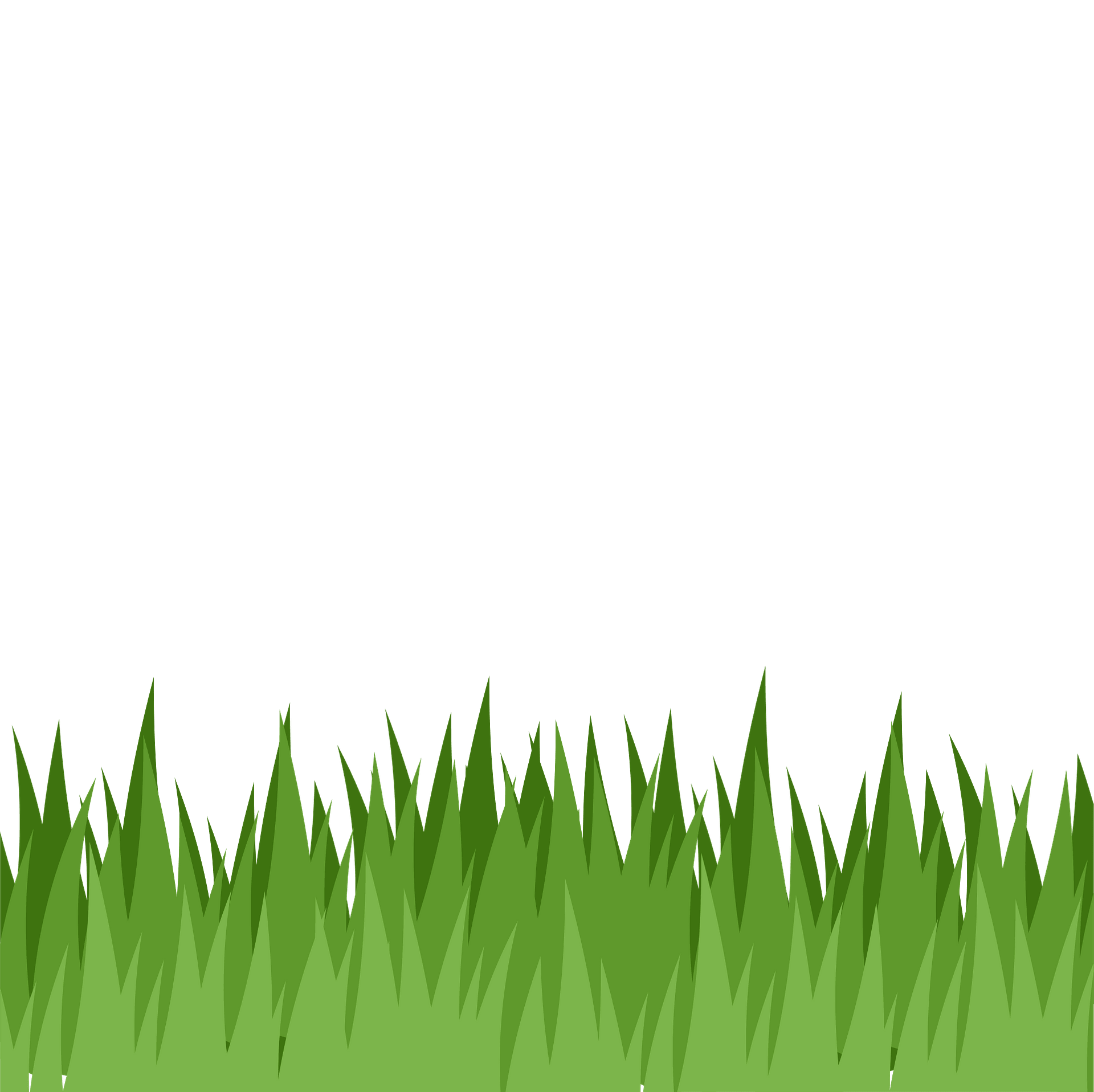 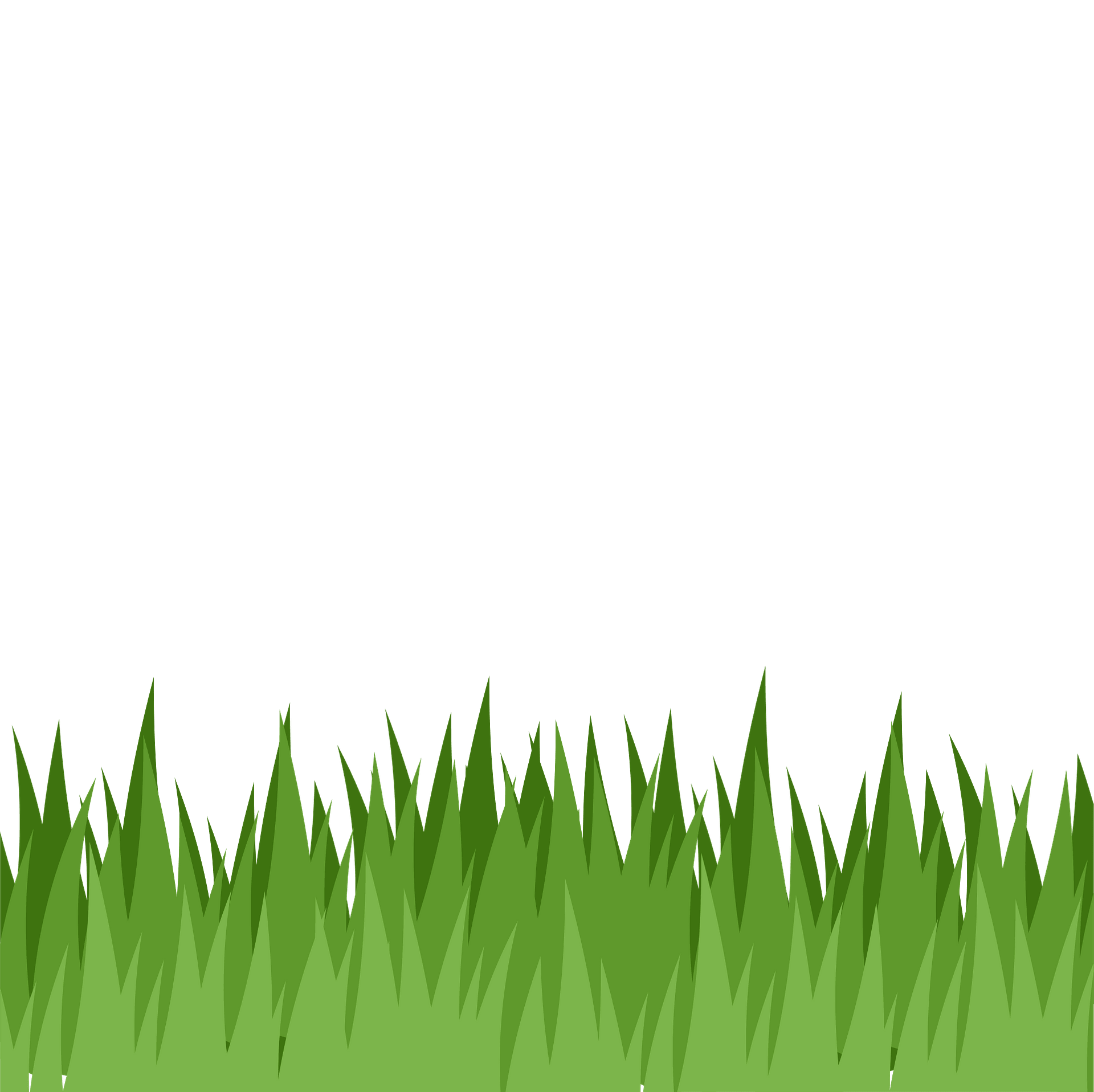 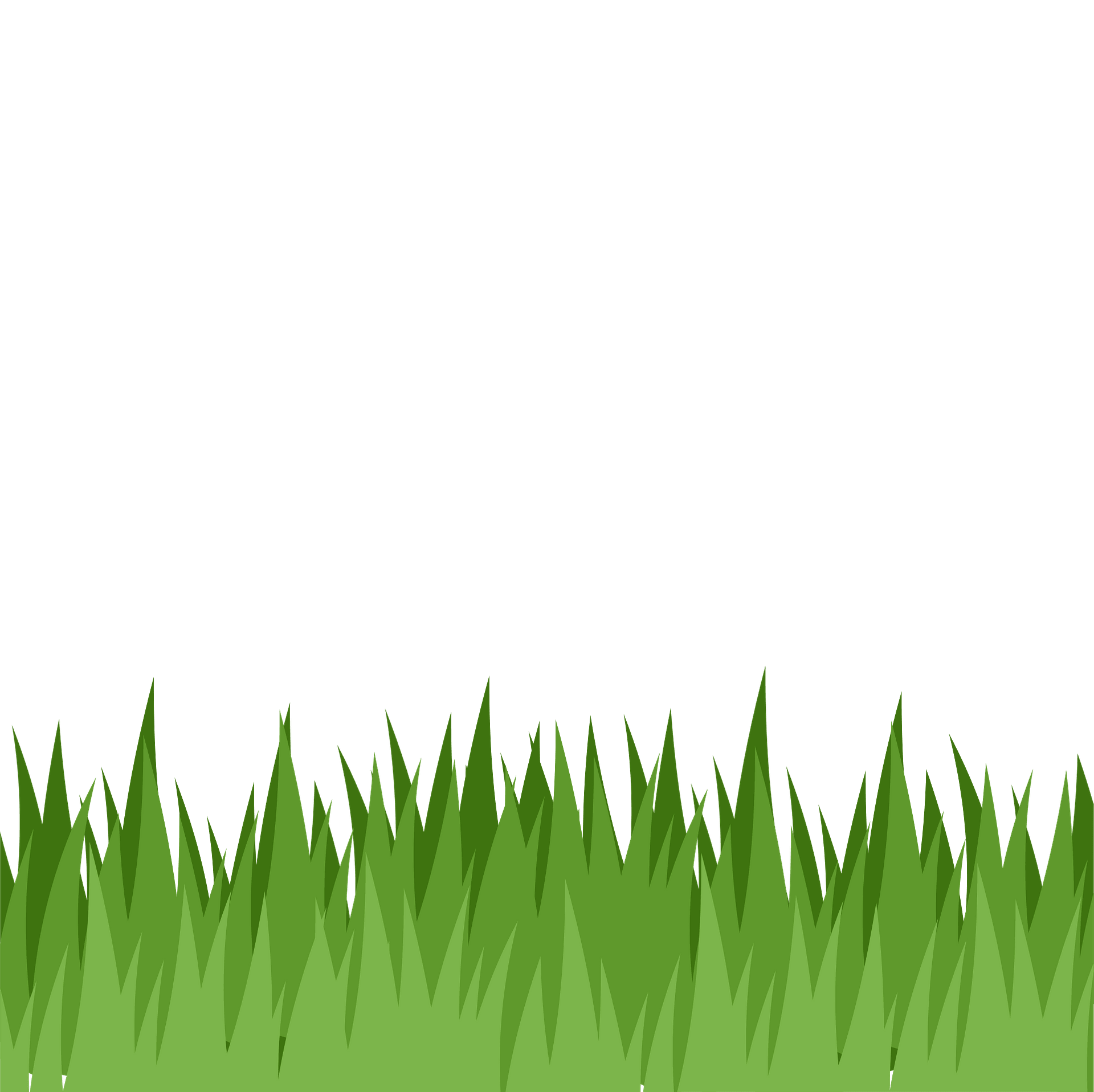 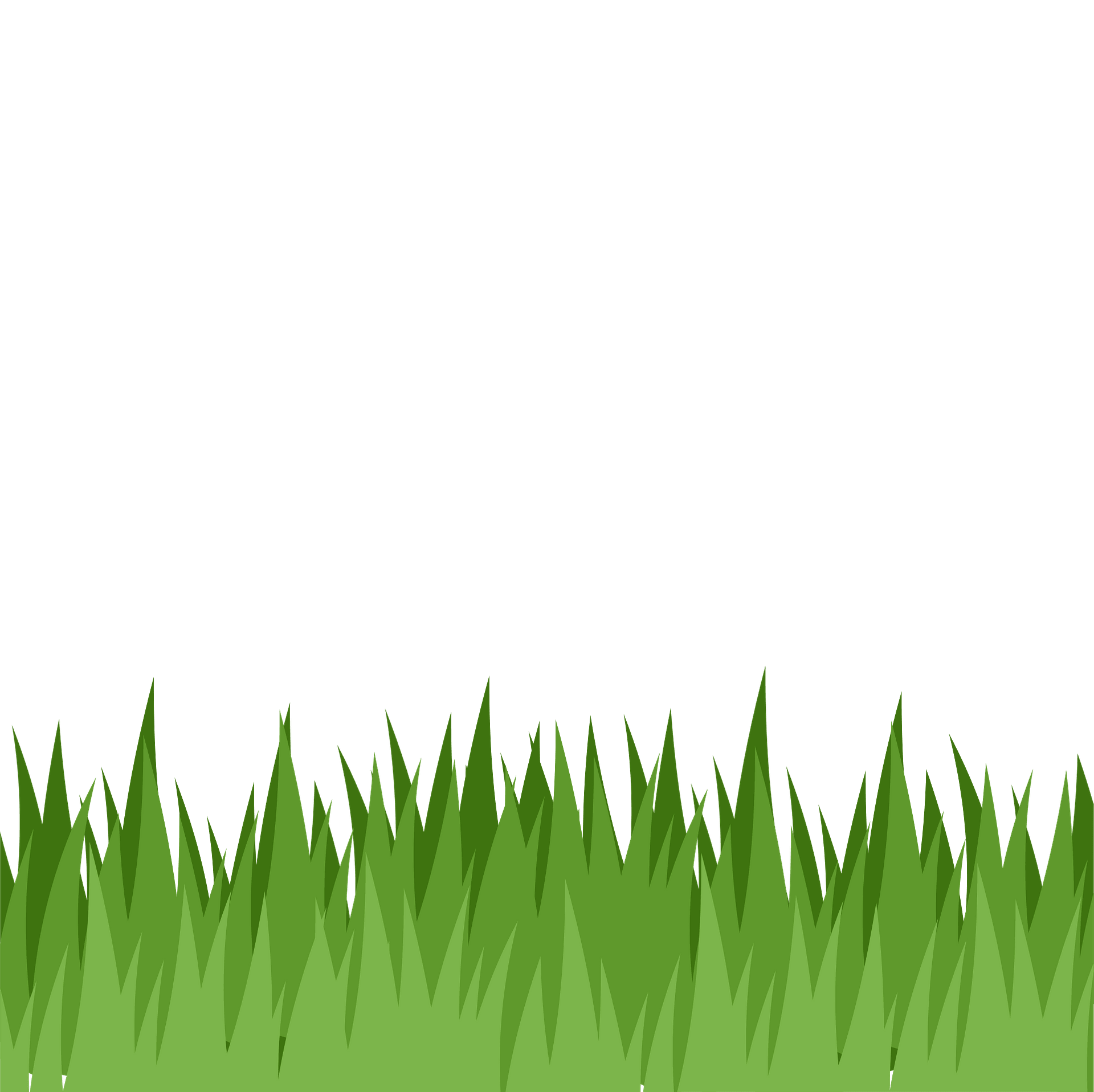 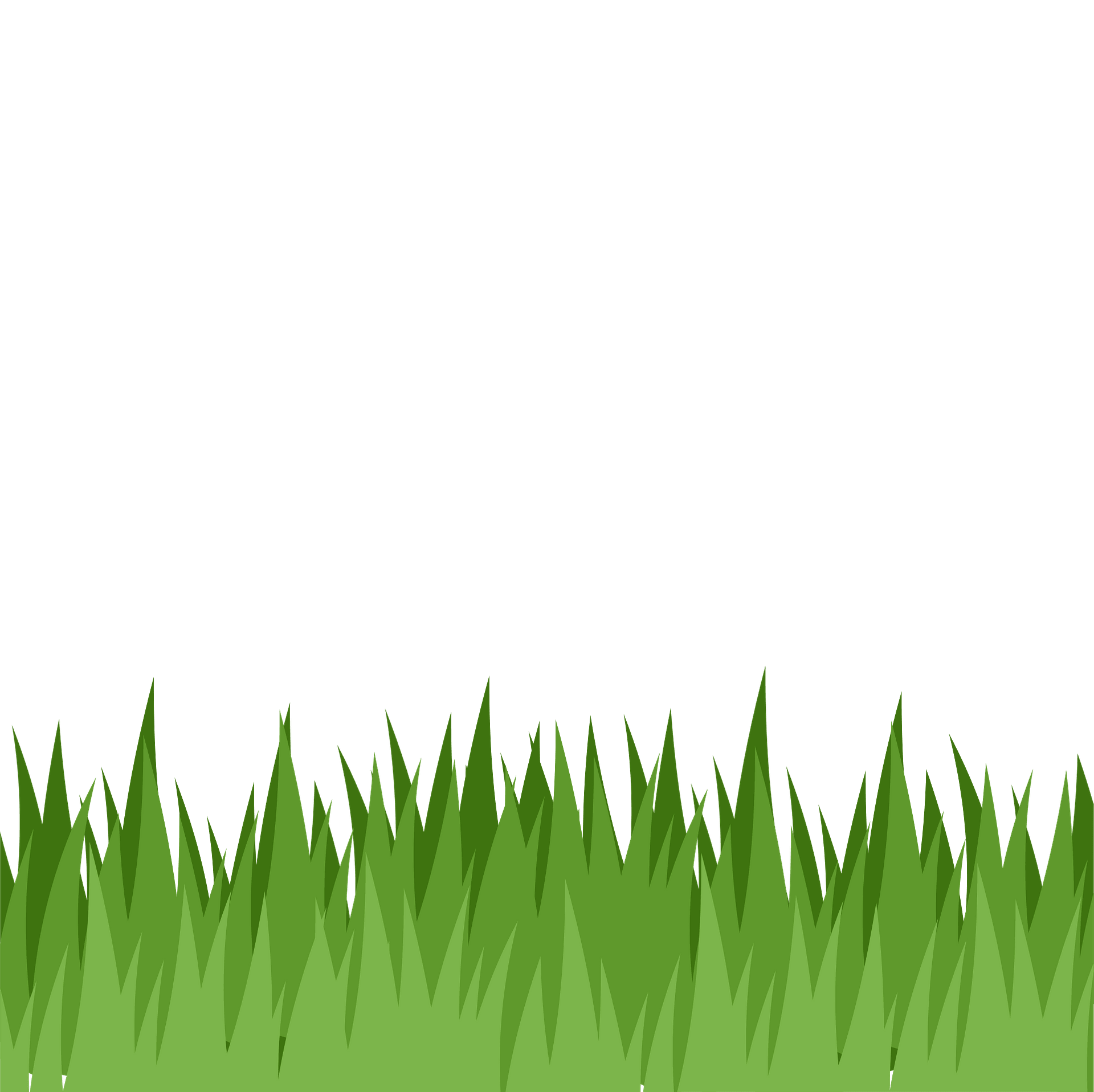 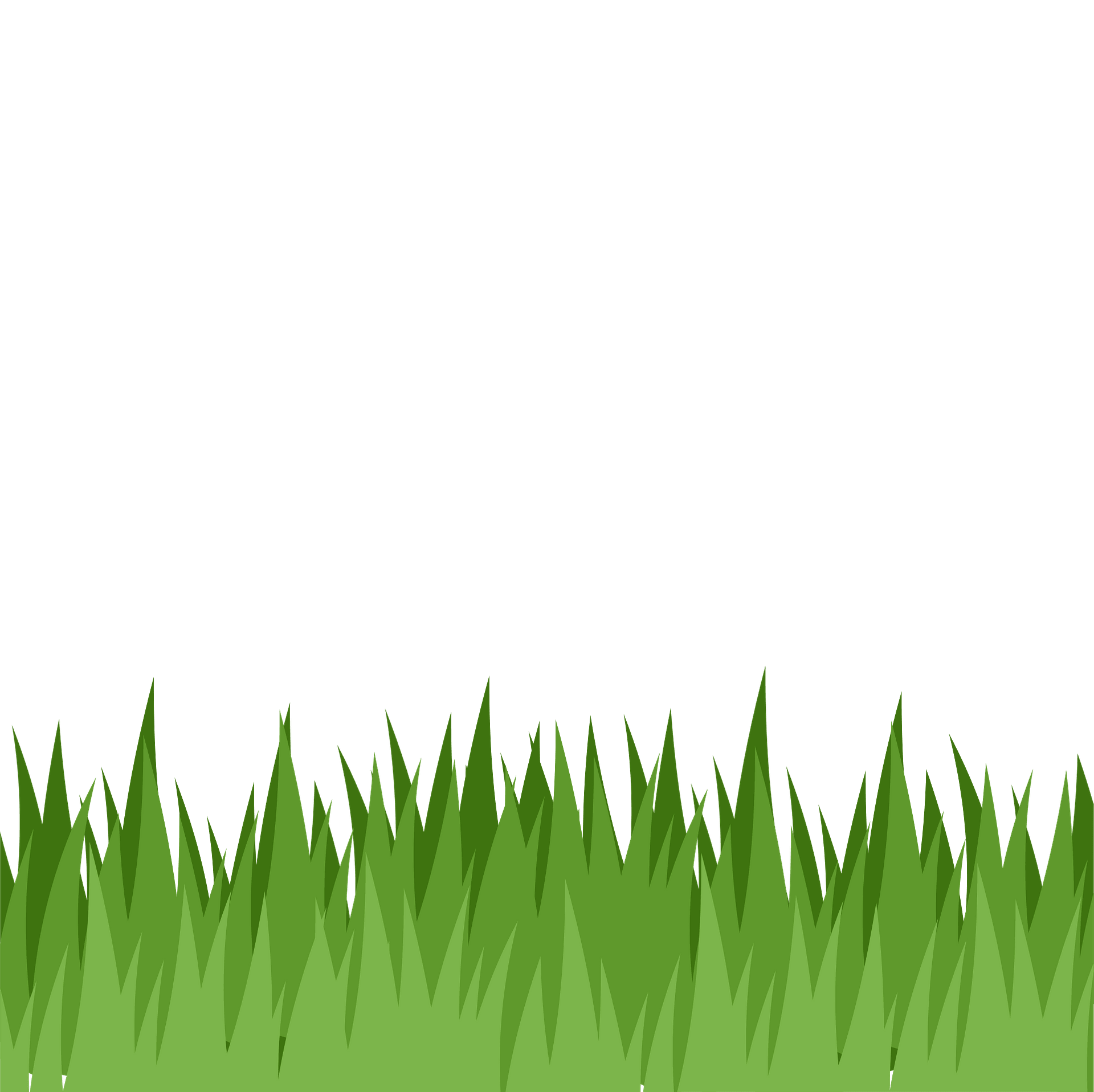 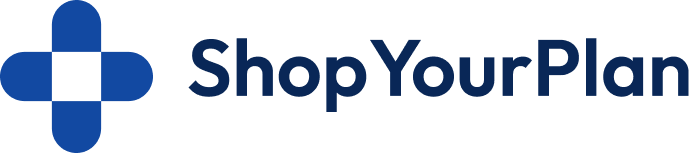 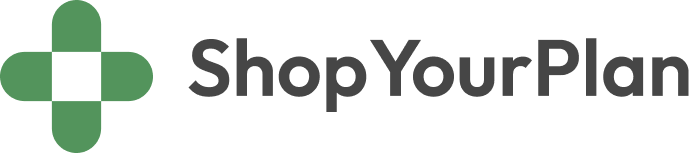 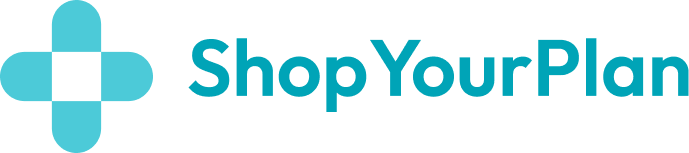 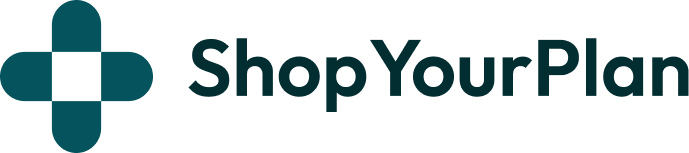 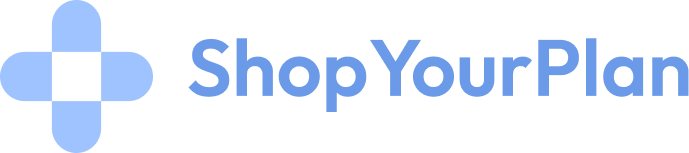 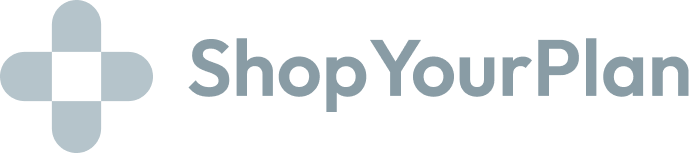 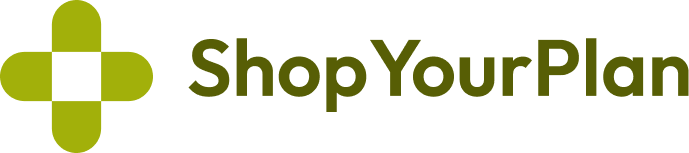 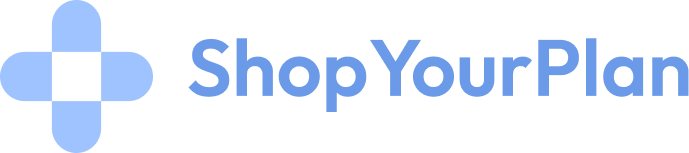 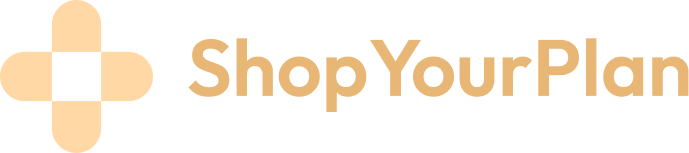 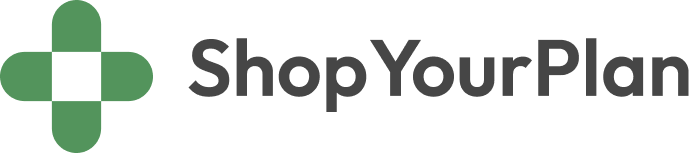 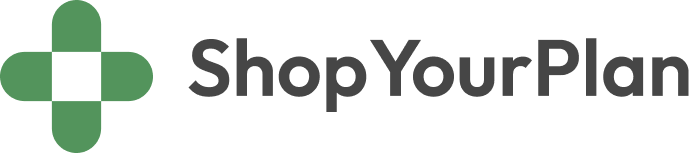 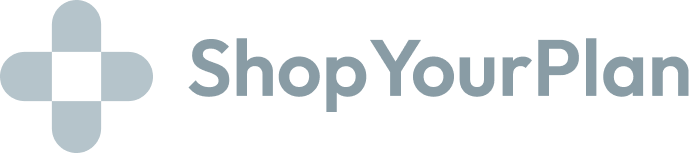 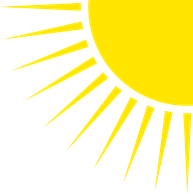 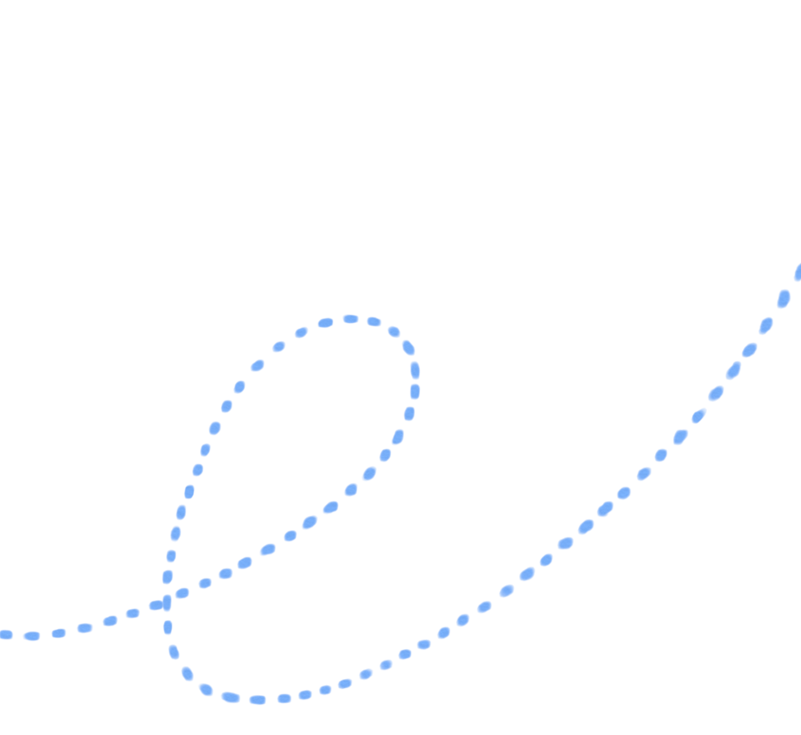 How Do You Apply for Medicare?
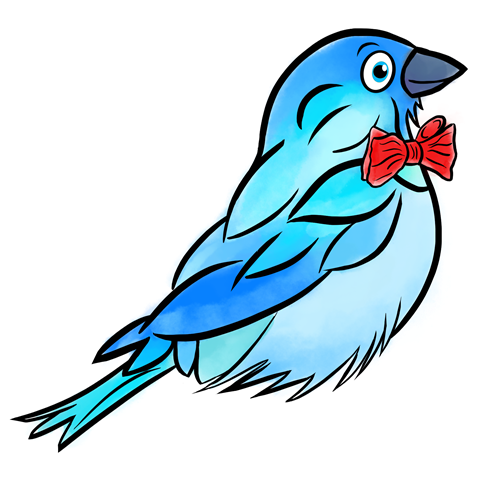 You will receive a Medicare card 3 months prior to your 65th birthday.  If you don’t decline, you will be automatically enrolled
Establish my Social Security account at www.ssa.gov
RECEIVING SOCIAL SECURITY BENEFITS
RECEIVING SOCIAL SECURITY BENEFITS
I AM
I AM NOT
Apply online at www.medicare.gov
Make a telephone appointment at your local Social Security office
Medicare guidance at no-cost to you!
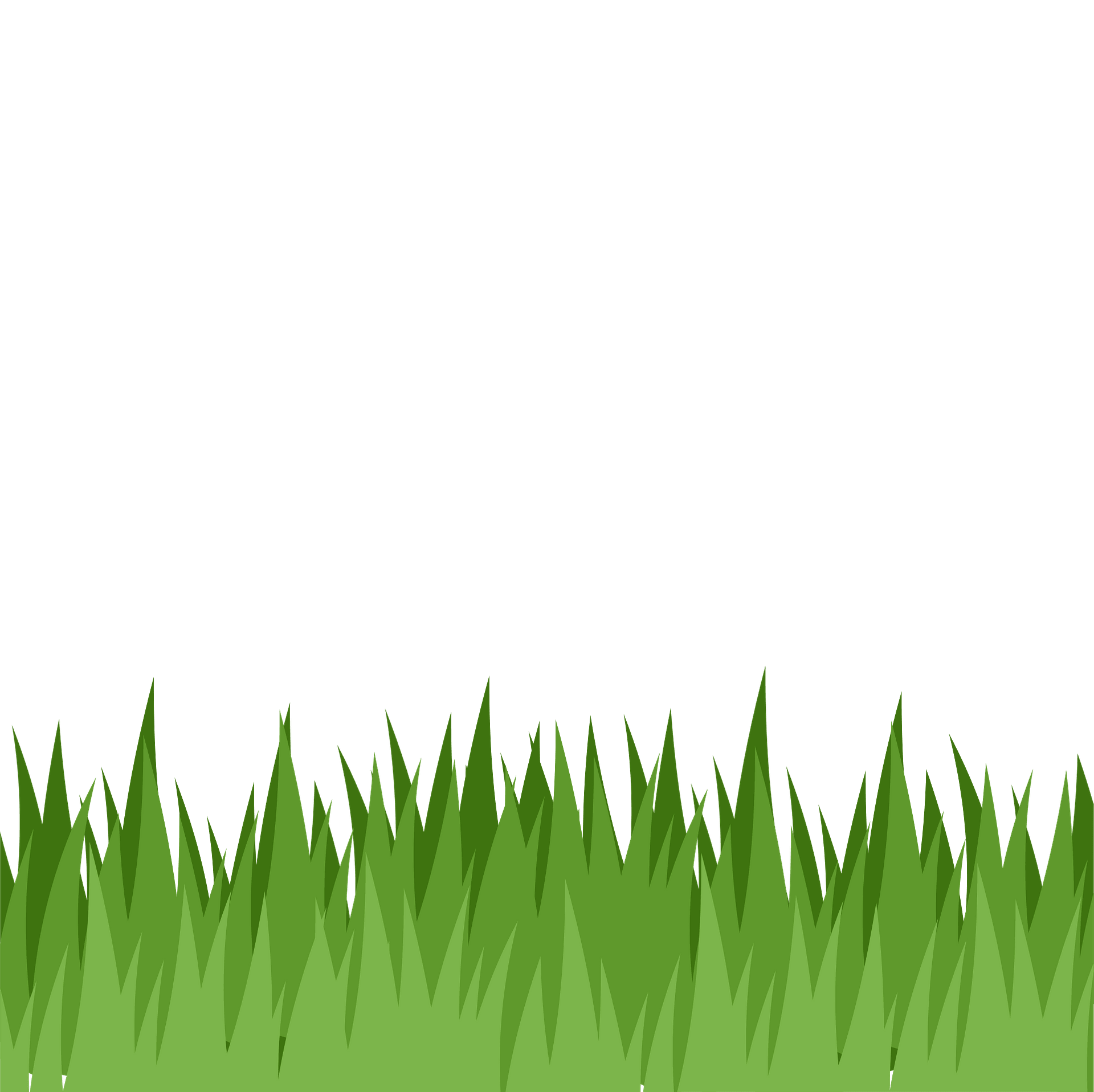 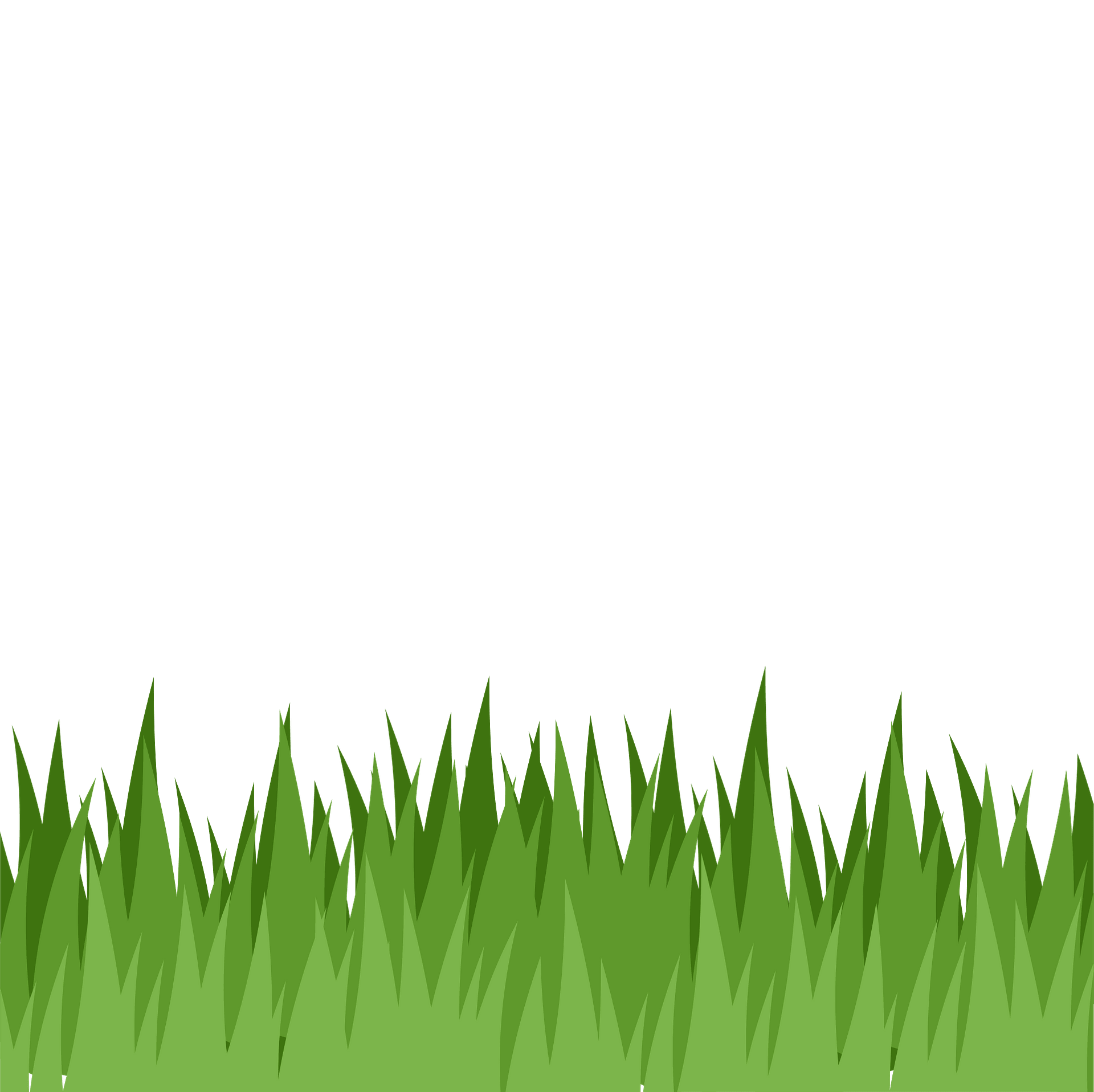 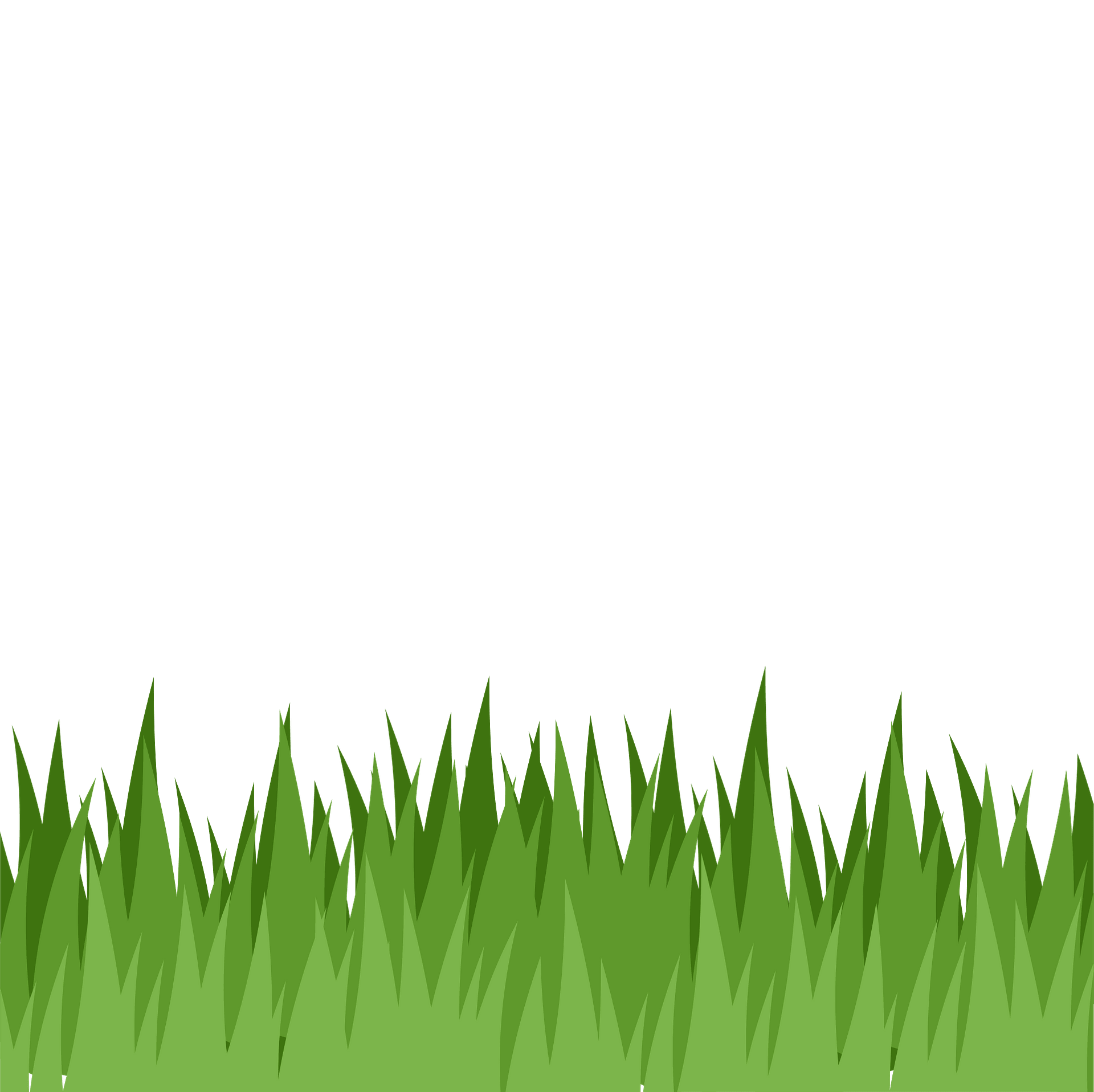 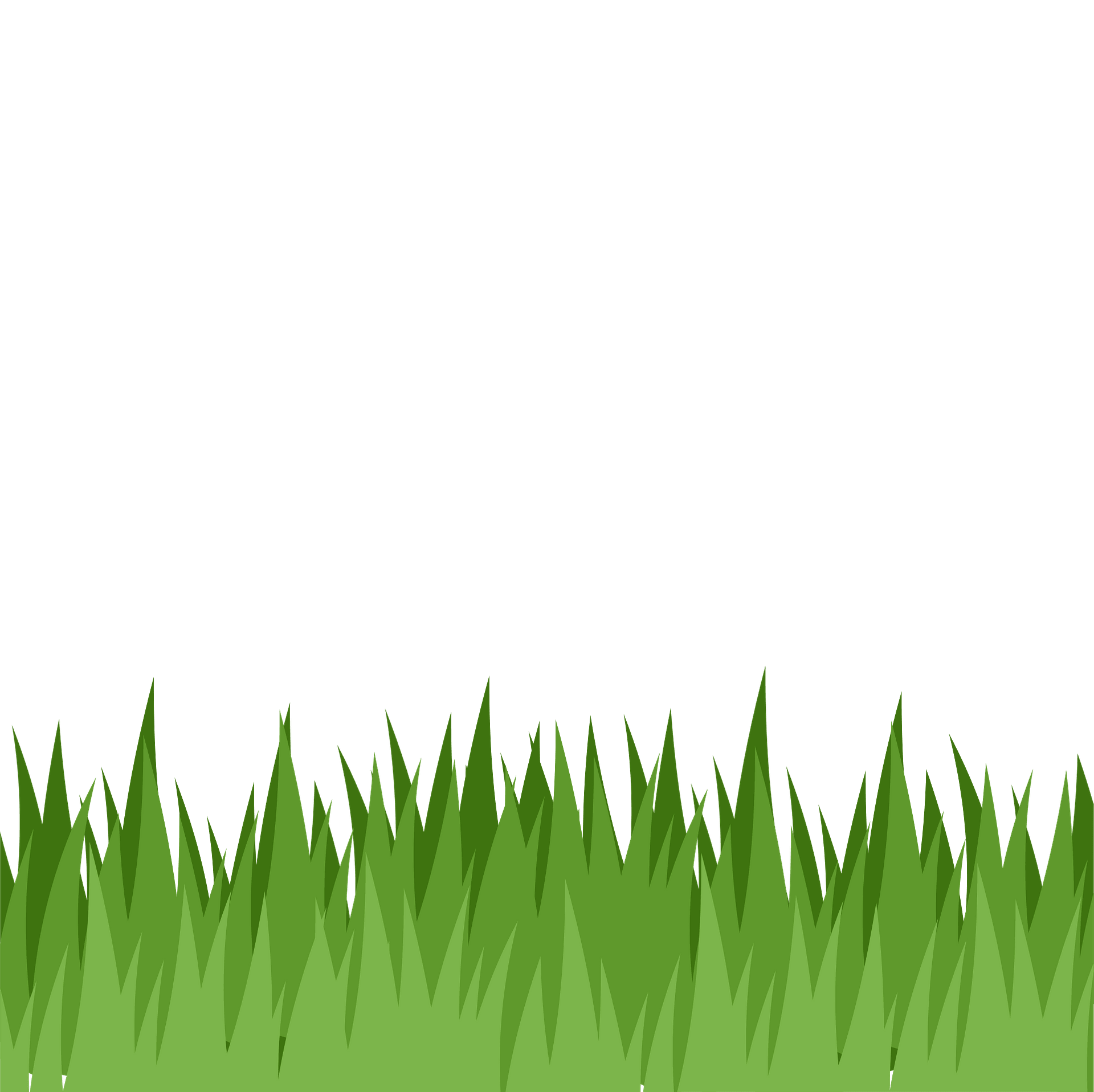 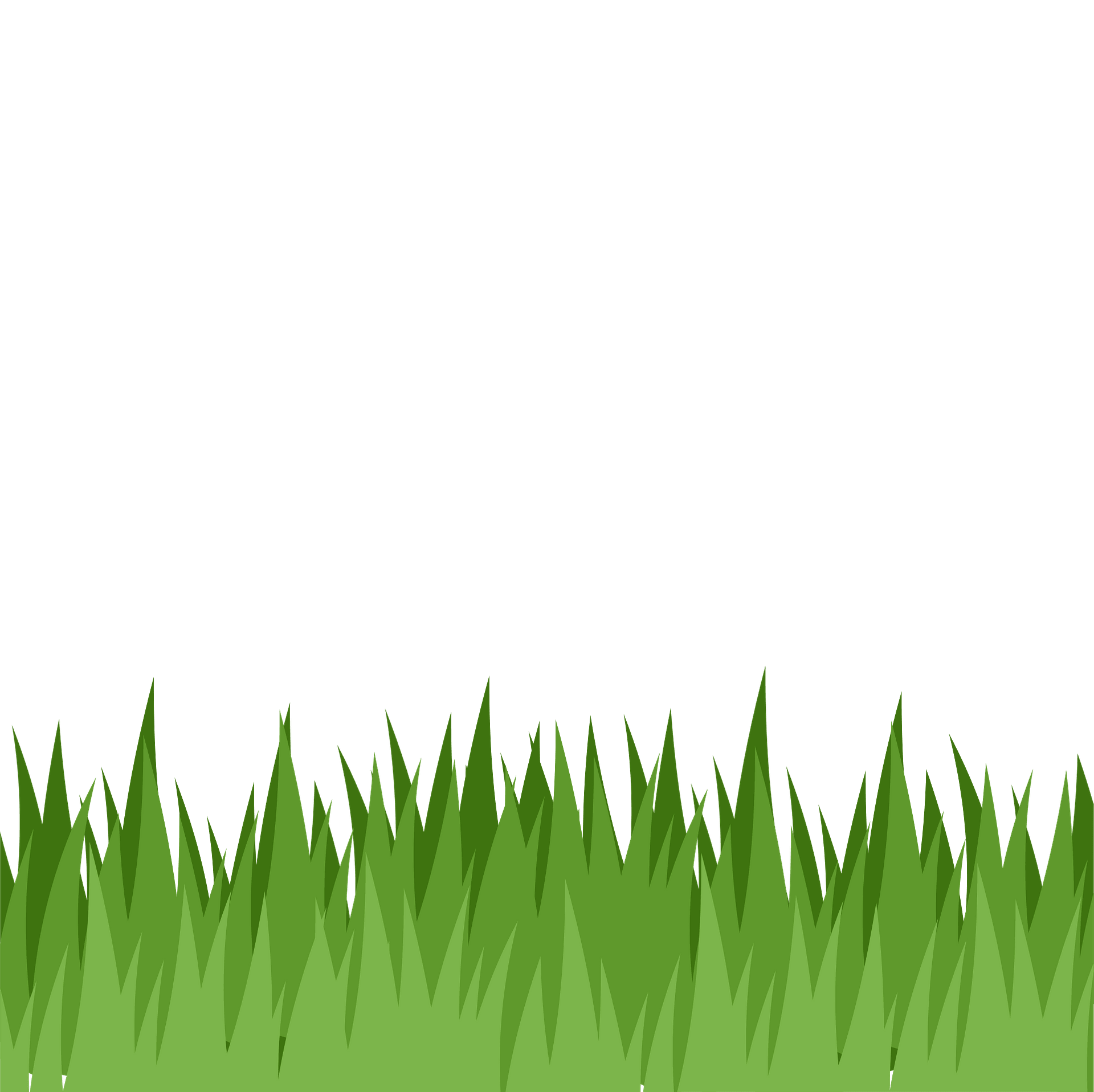 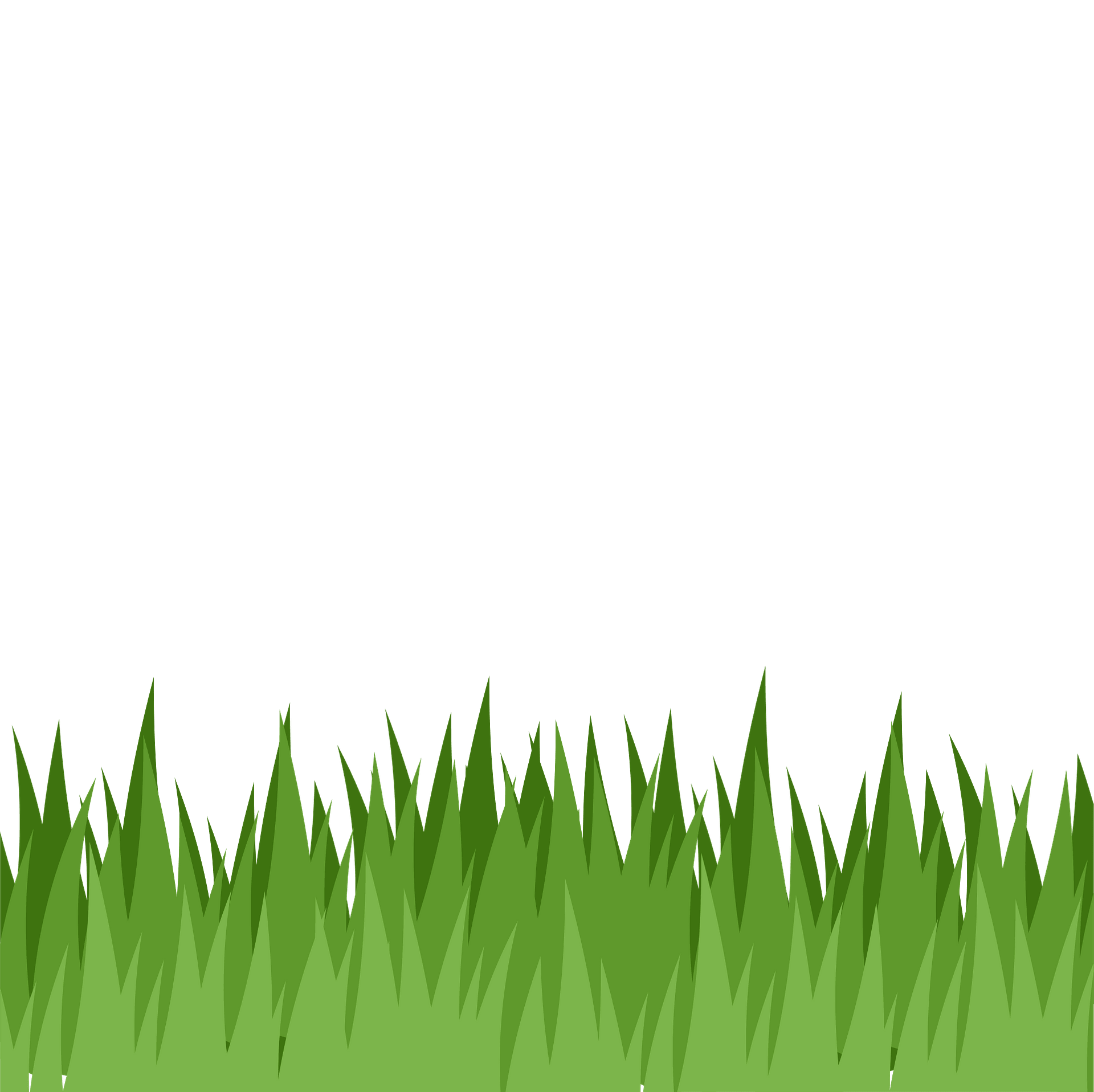 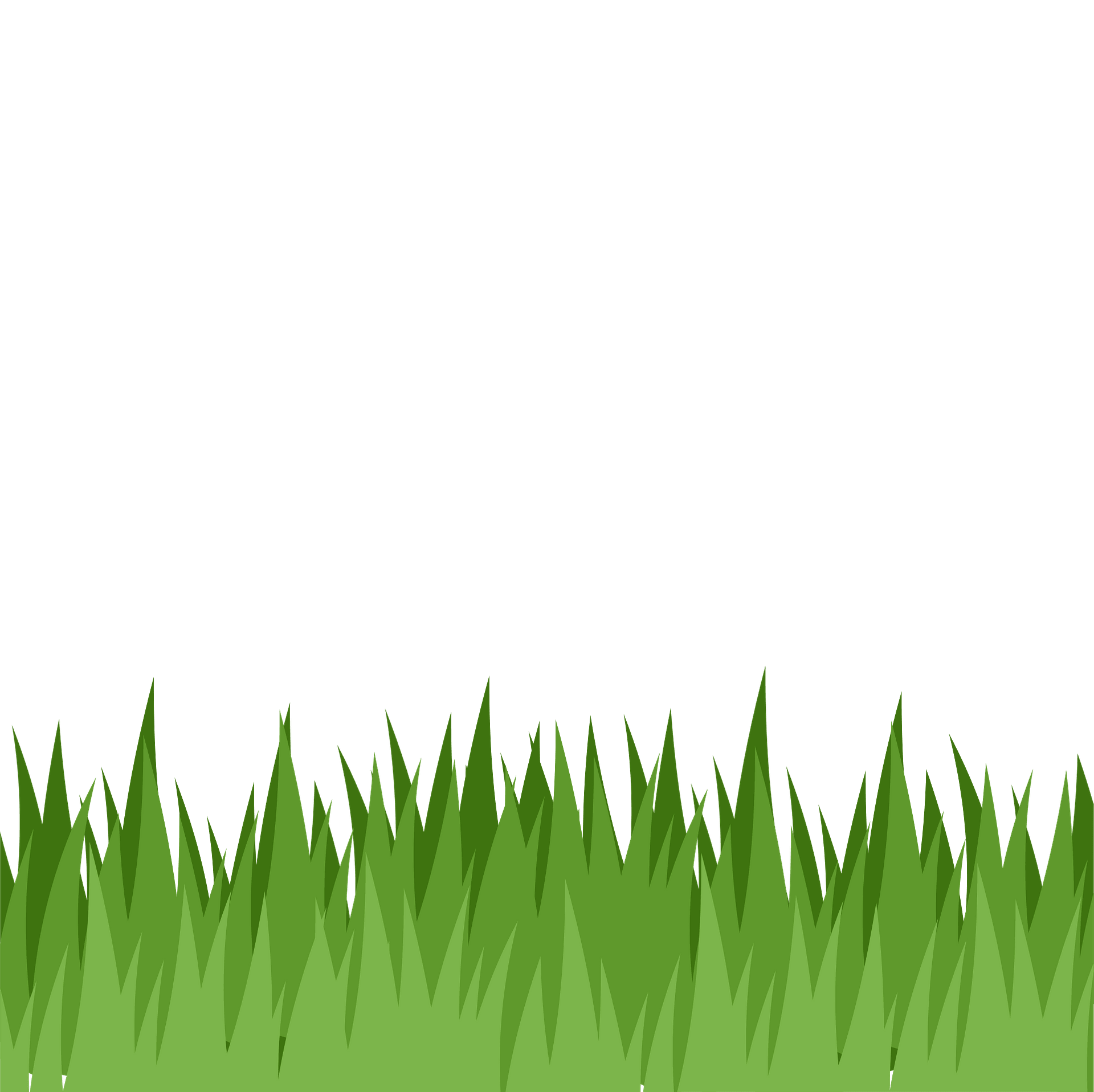 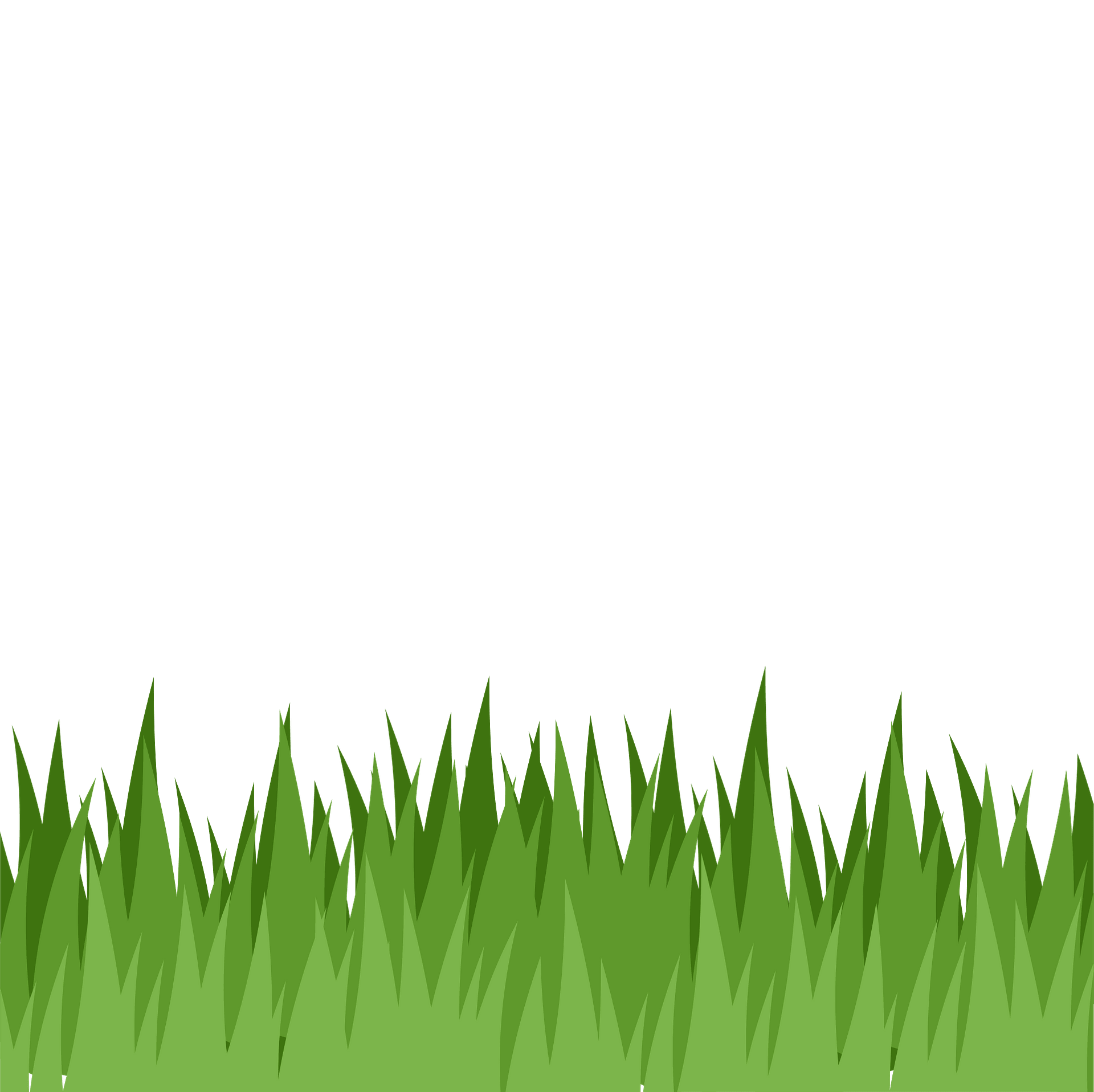 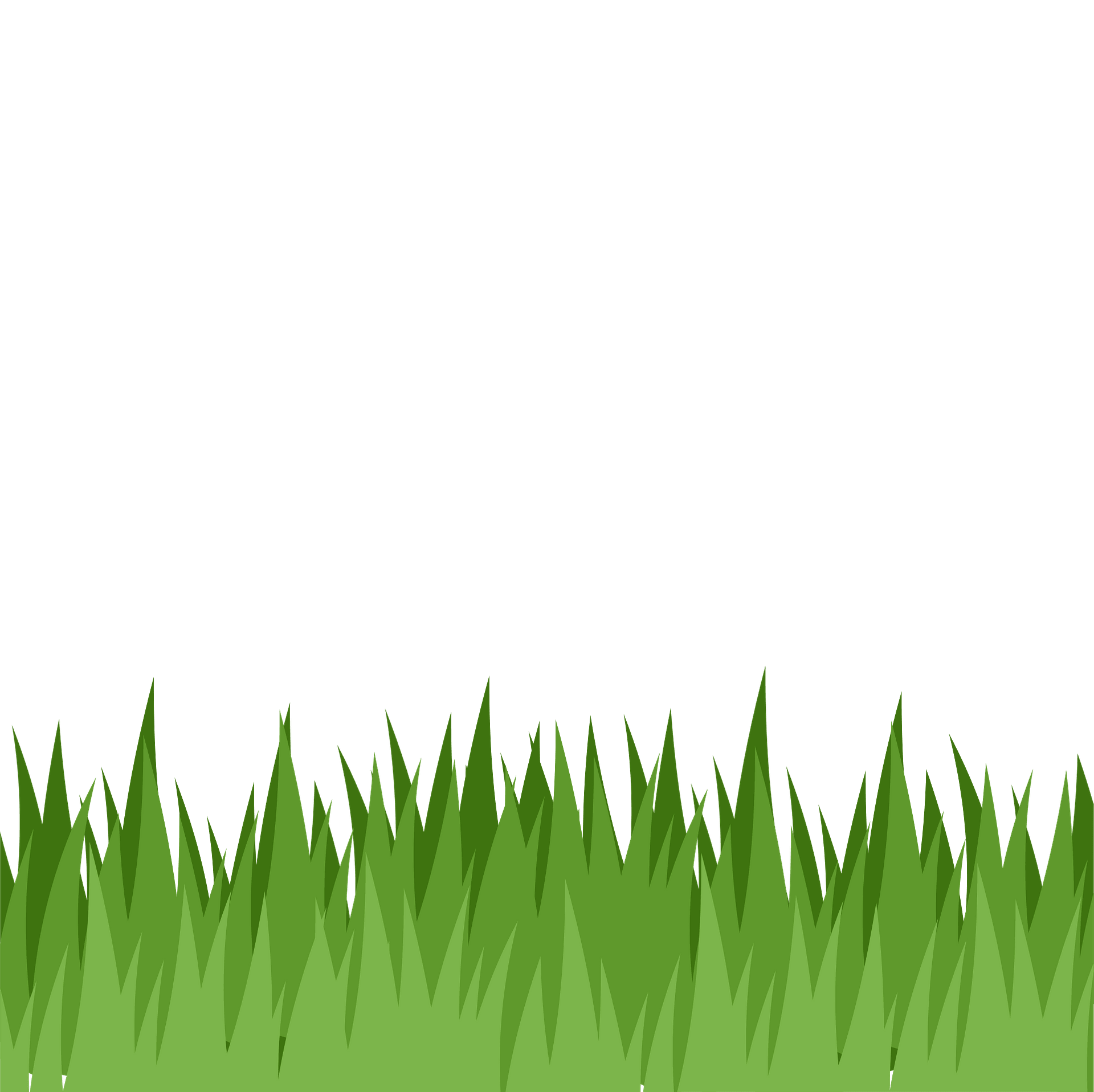 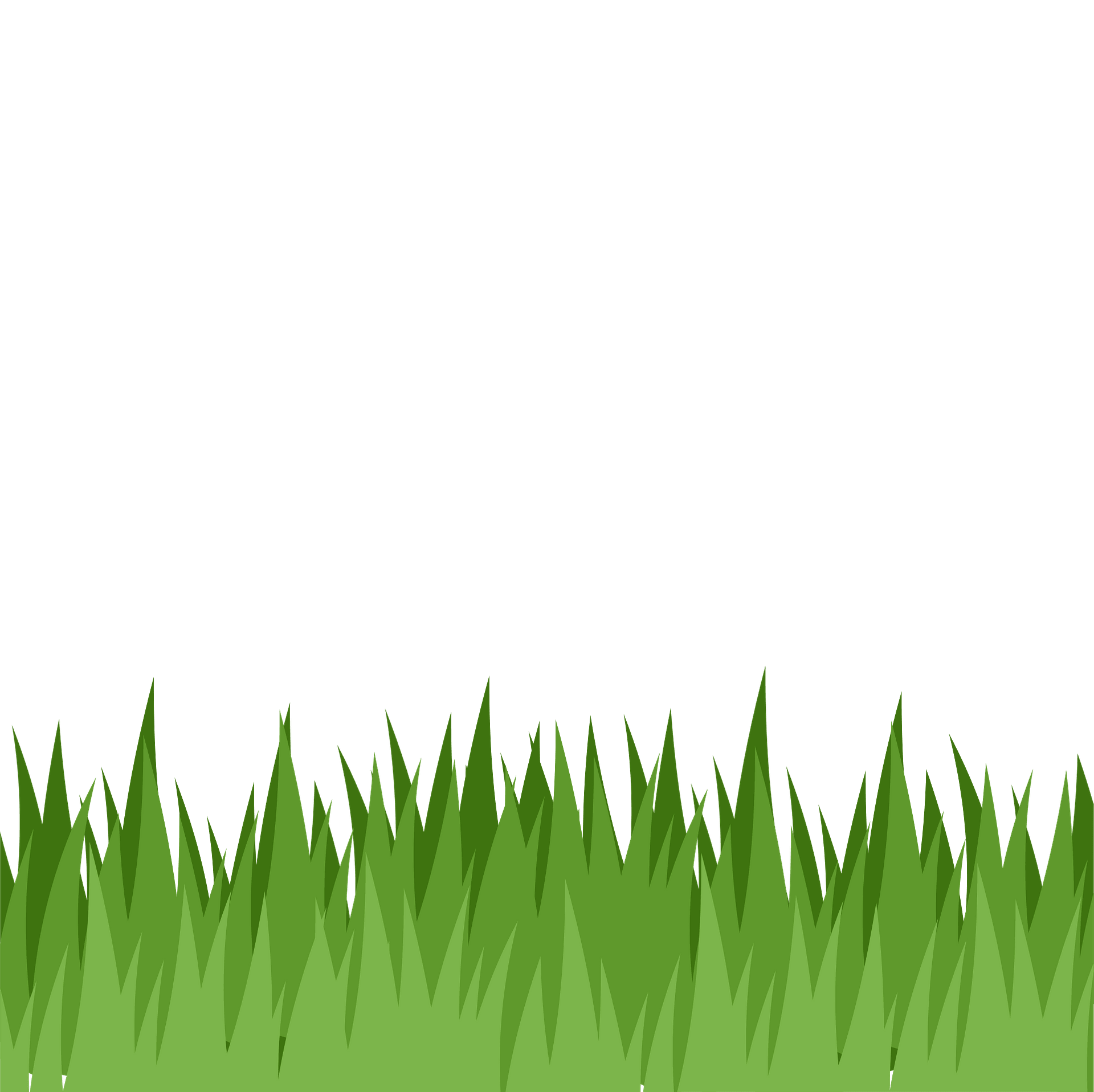 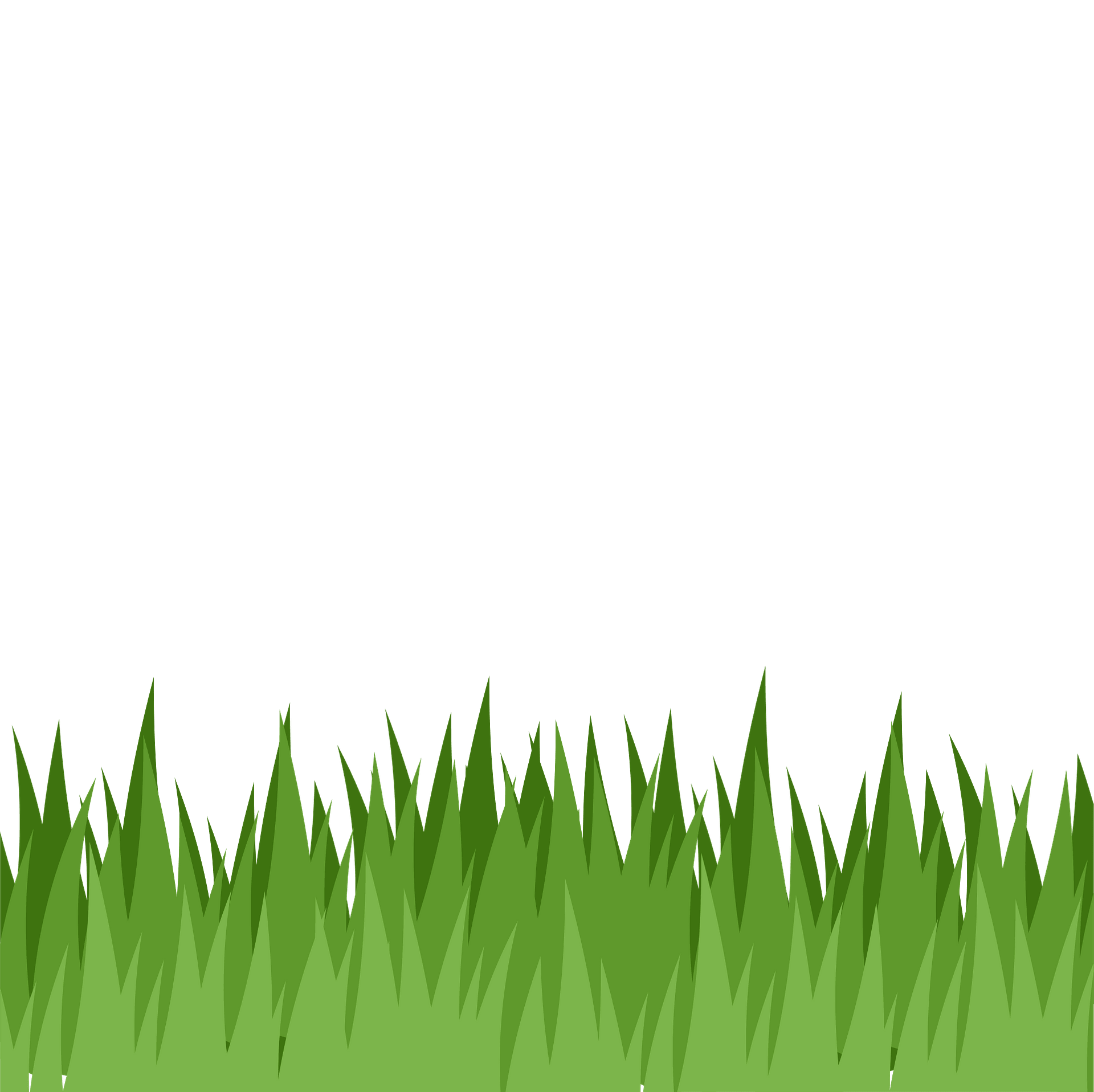 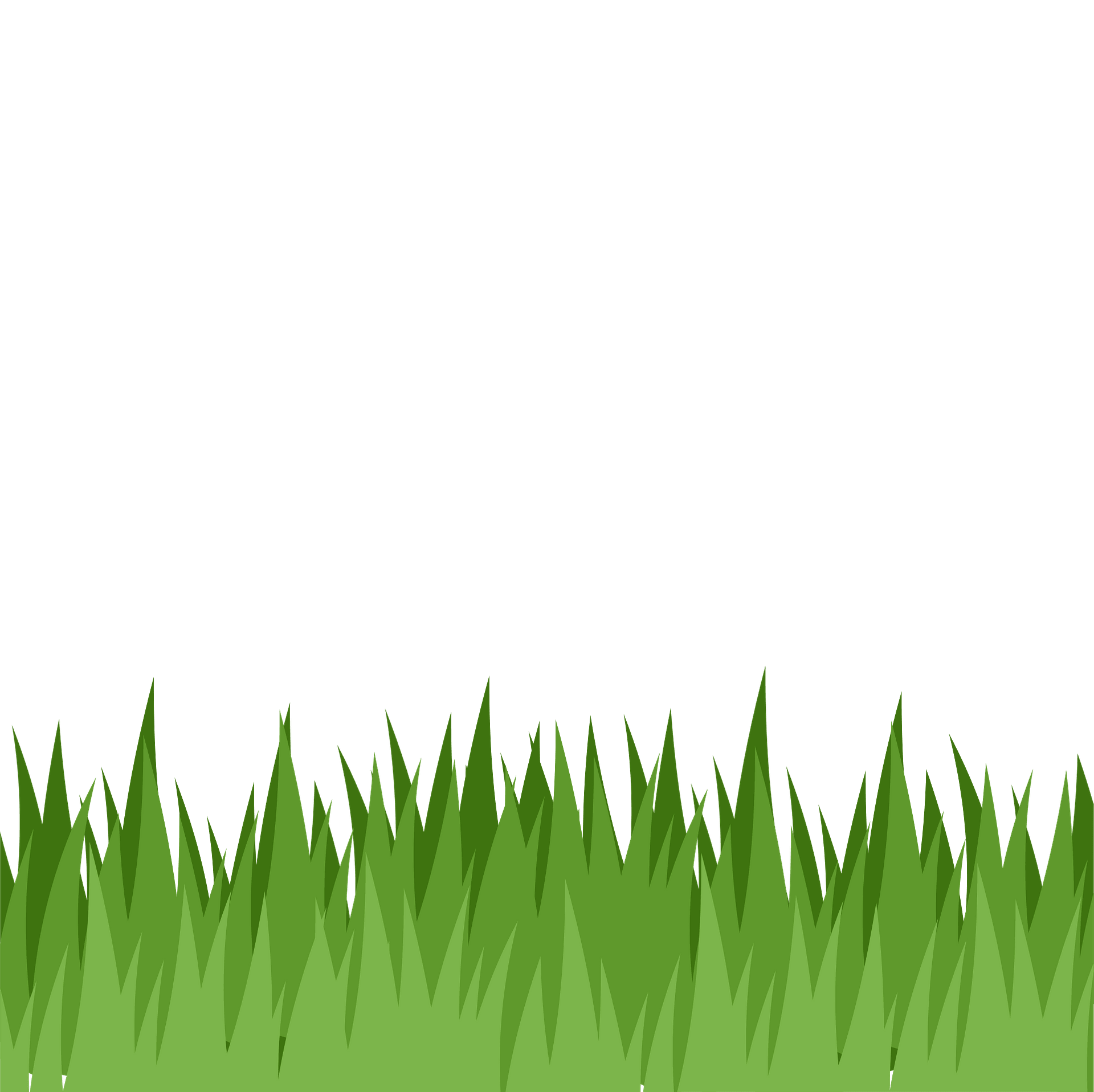 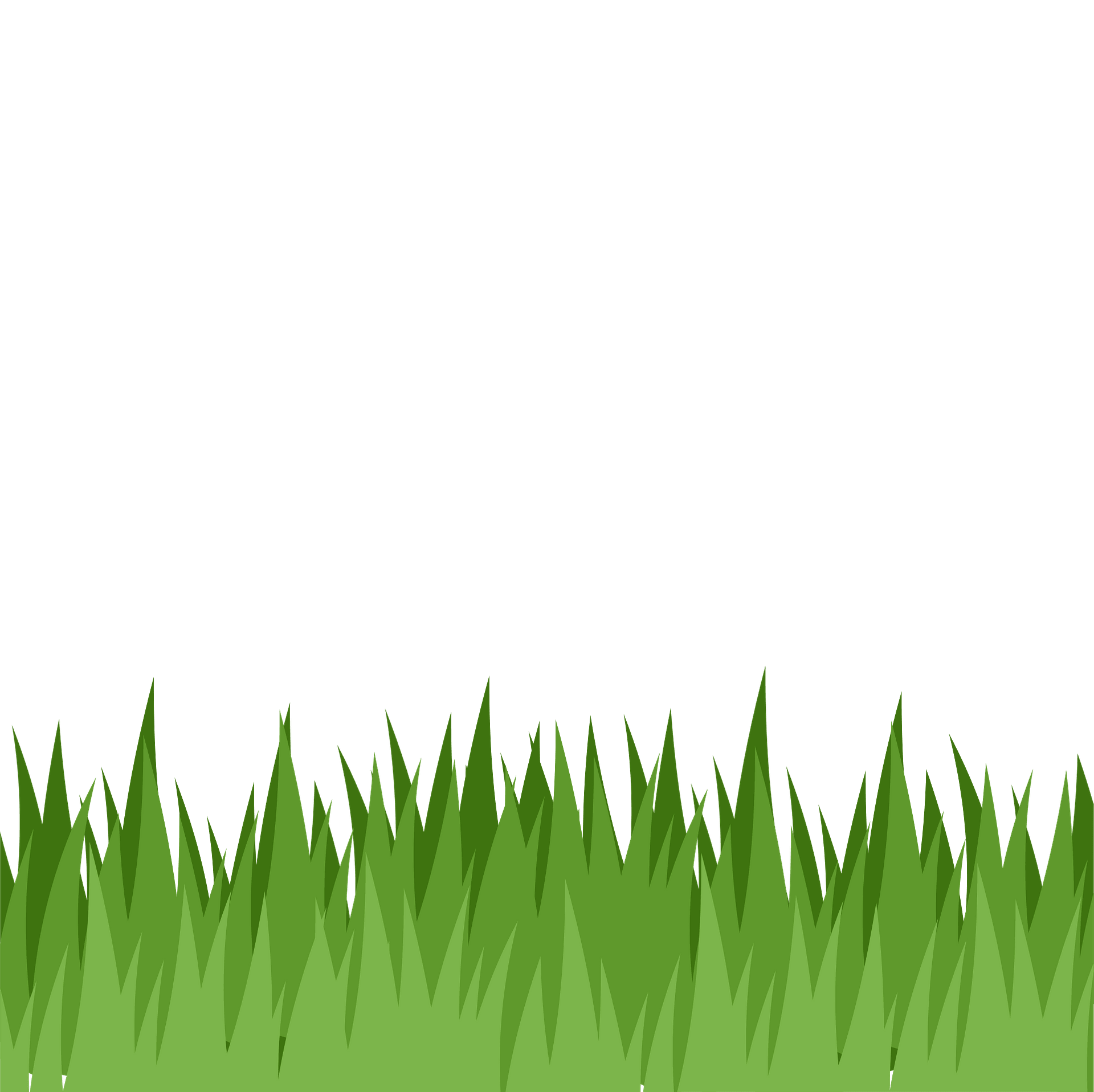 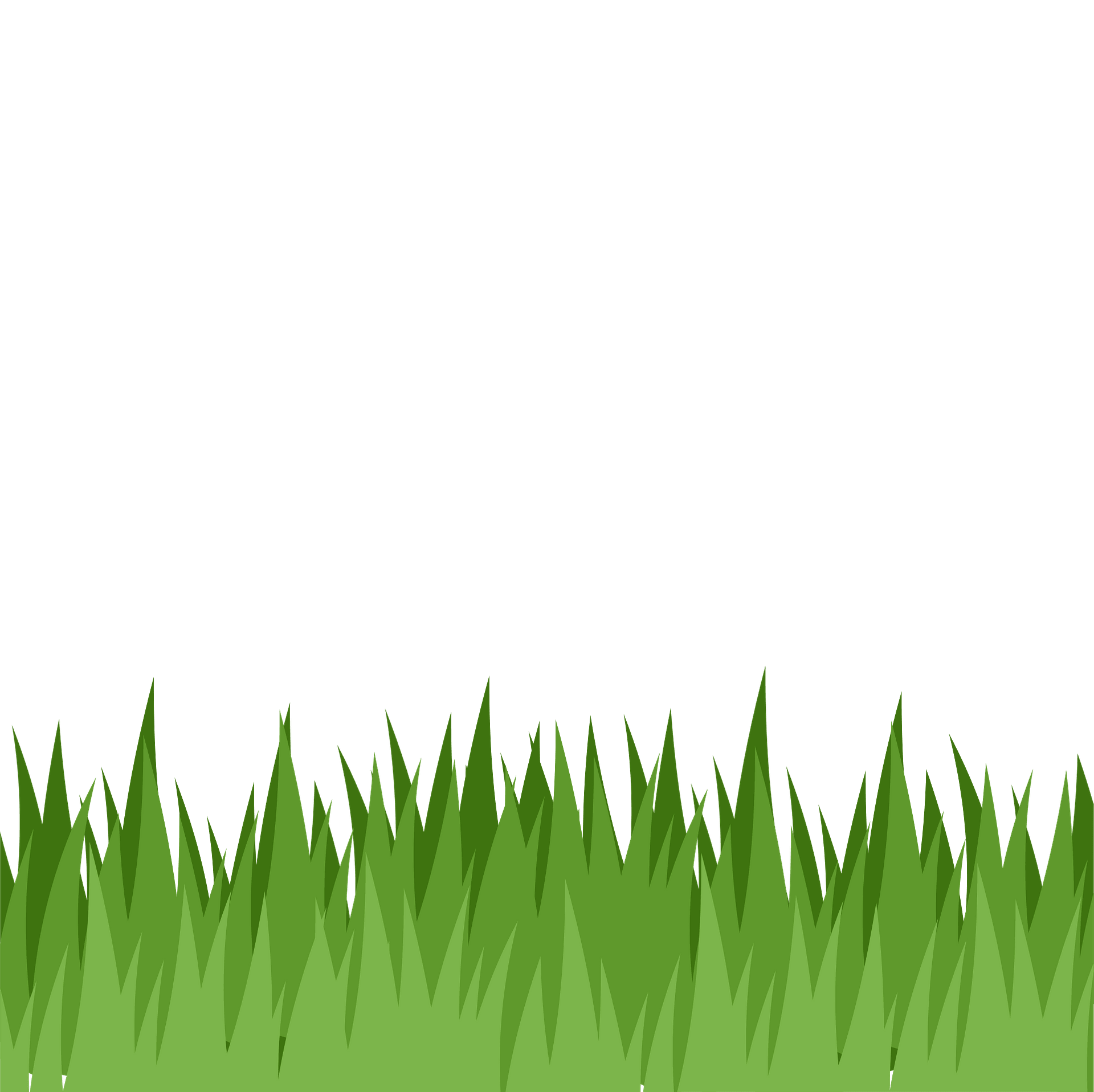 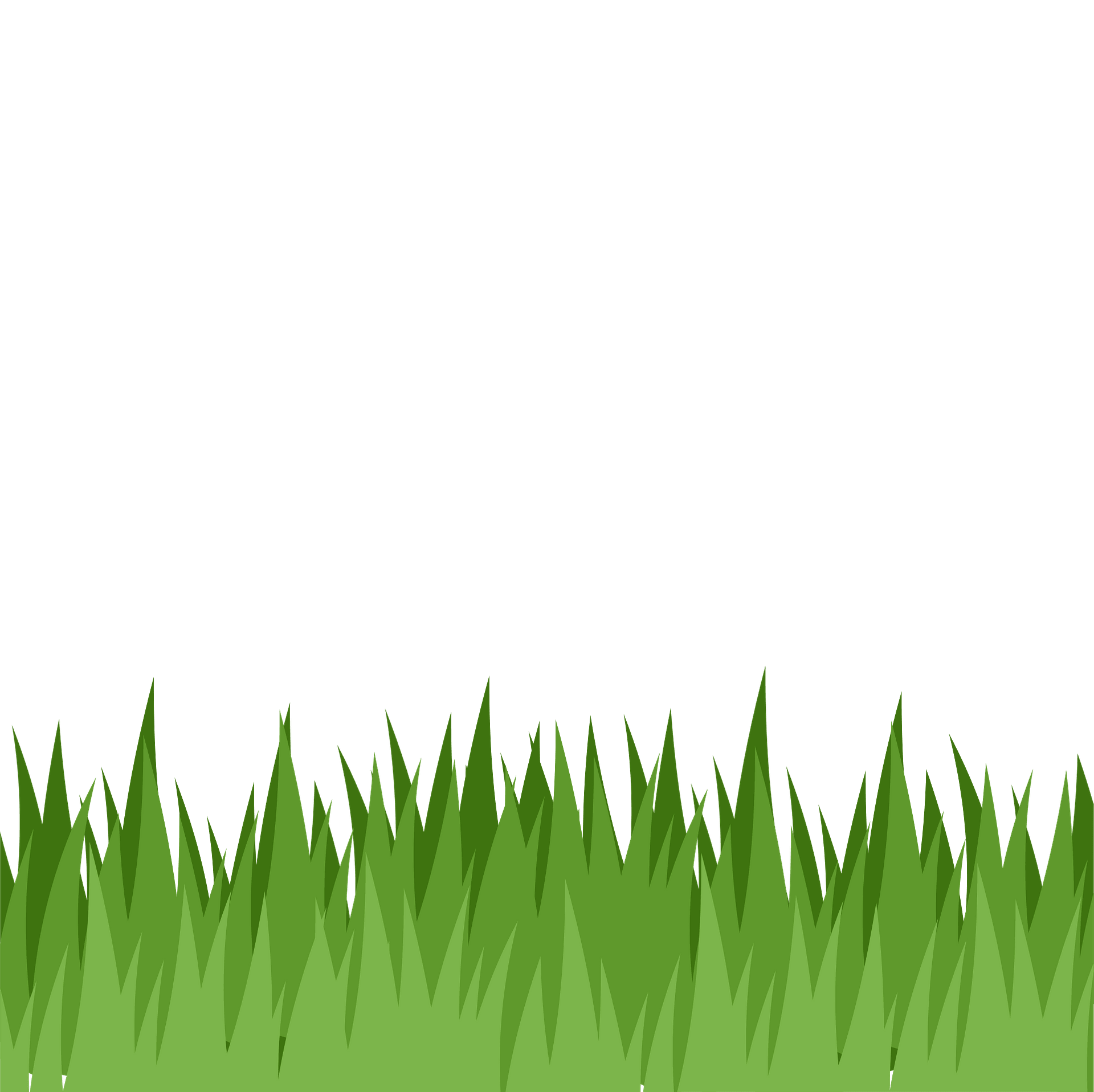 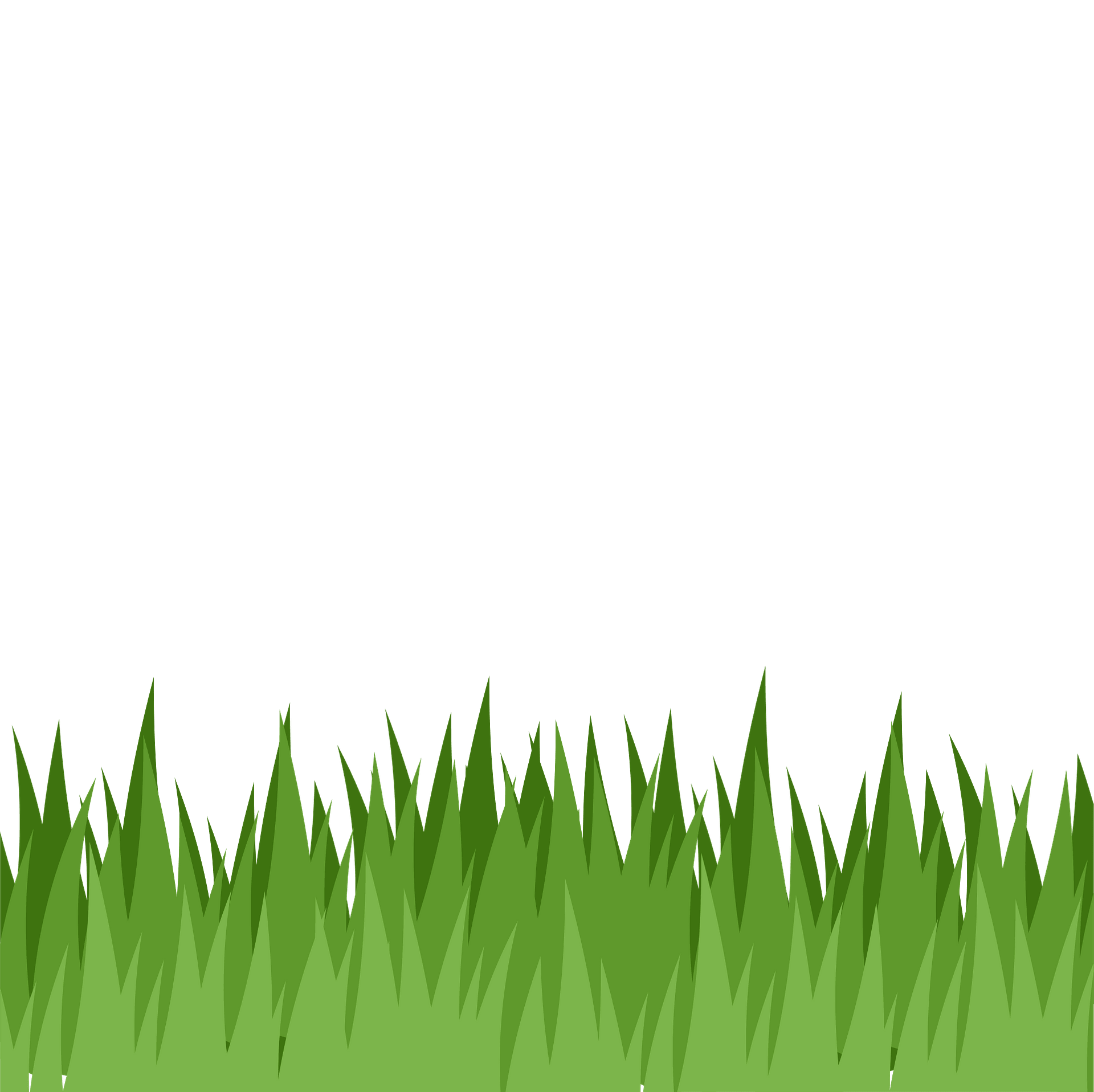 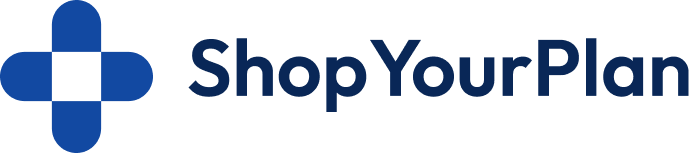 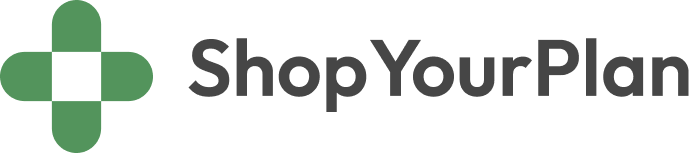 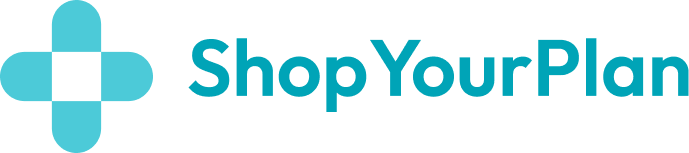 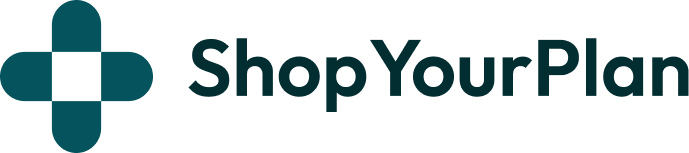 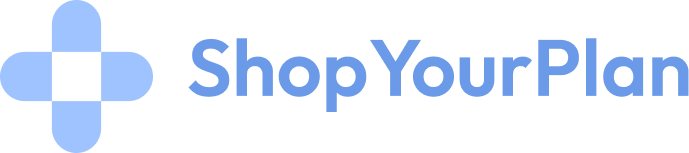 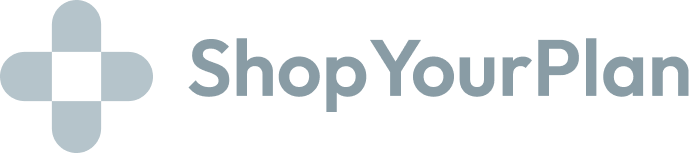 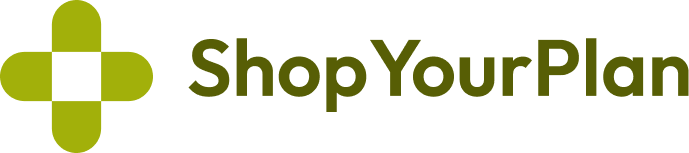 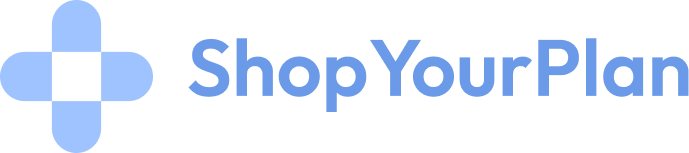 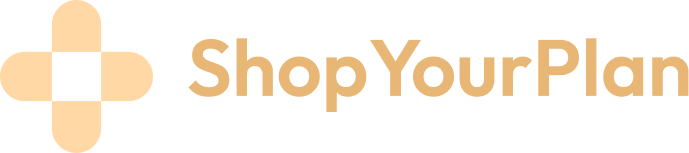 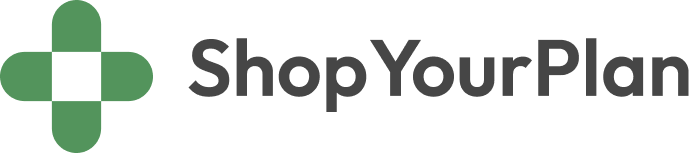 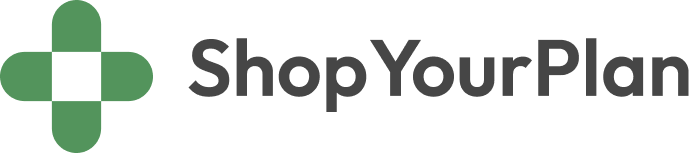 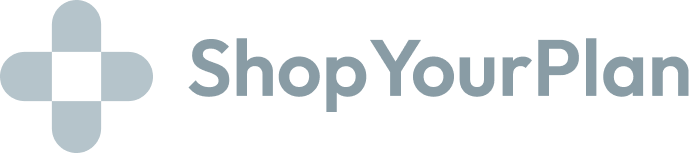 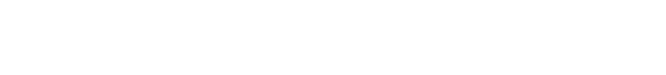 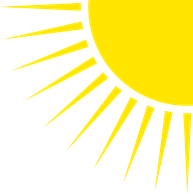 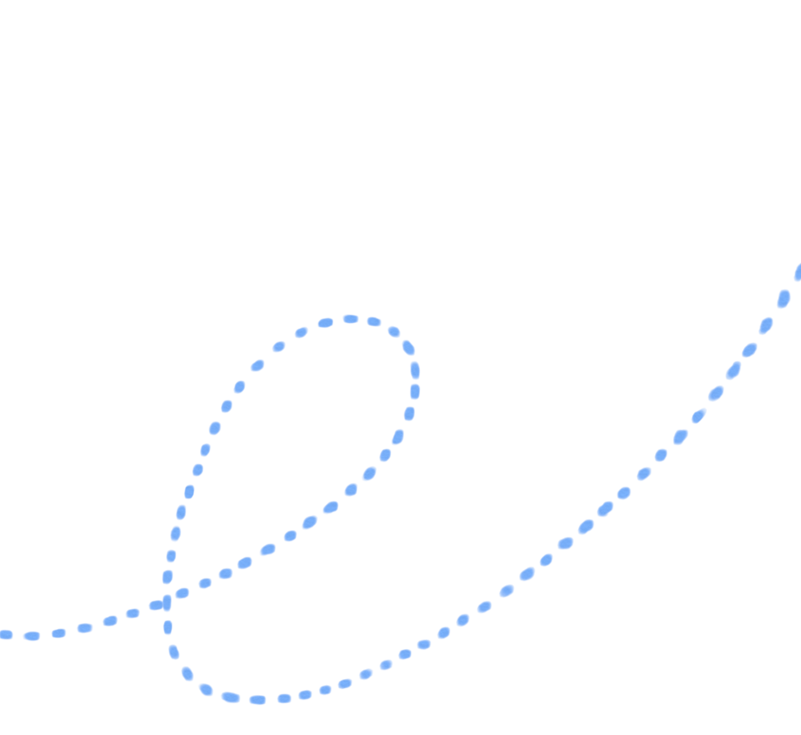 Enrollment Periods
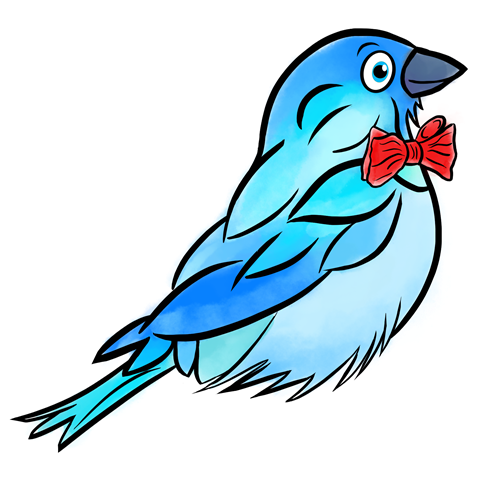 Retiring After 65
Special Enrollment Period
Turning 65
Initial Enrollment Period
3 Months Before
3 Months After
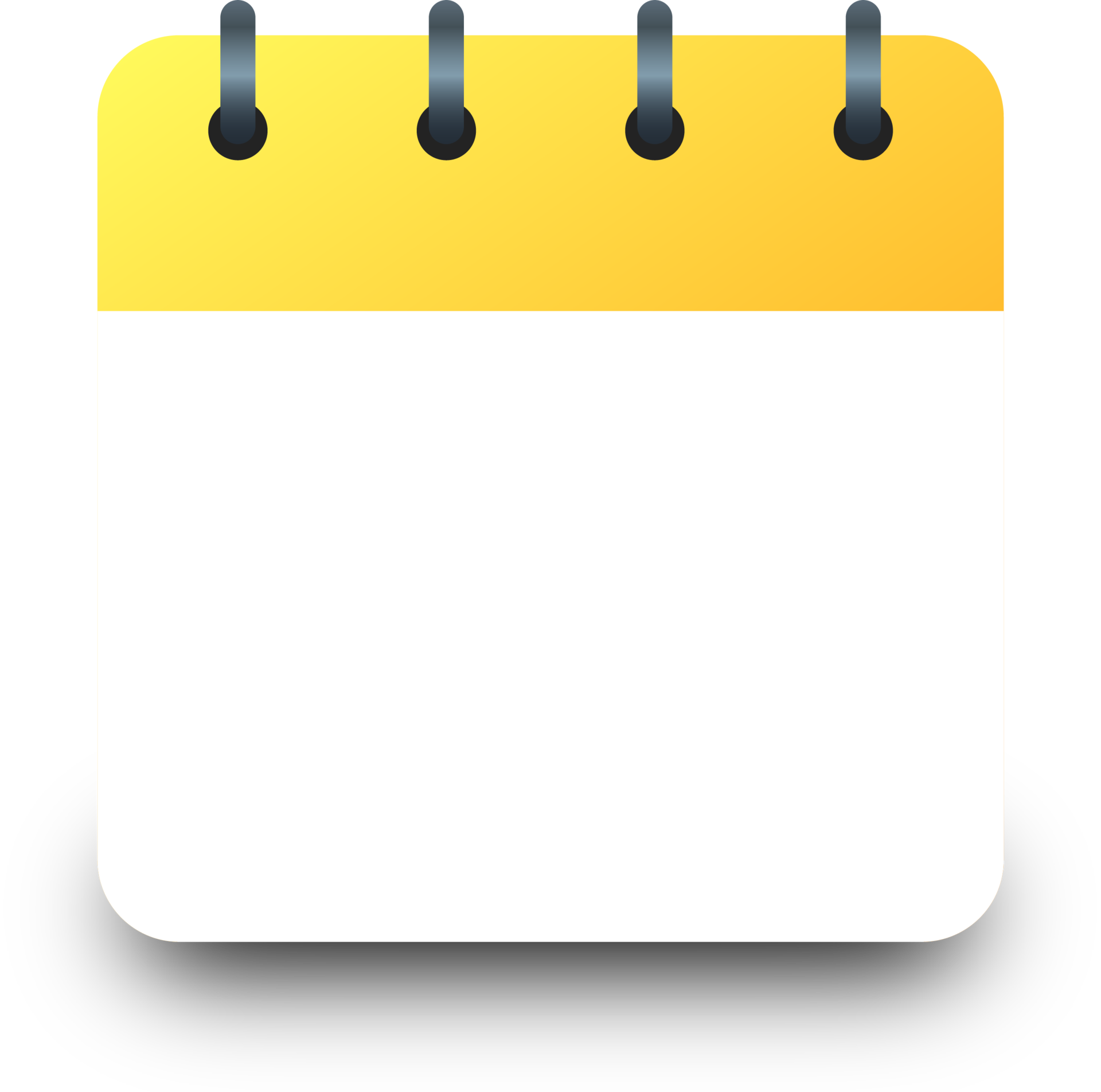 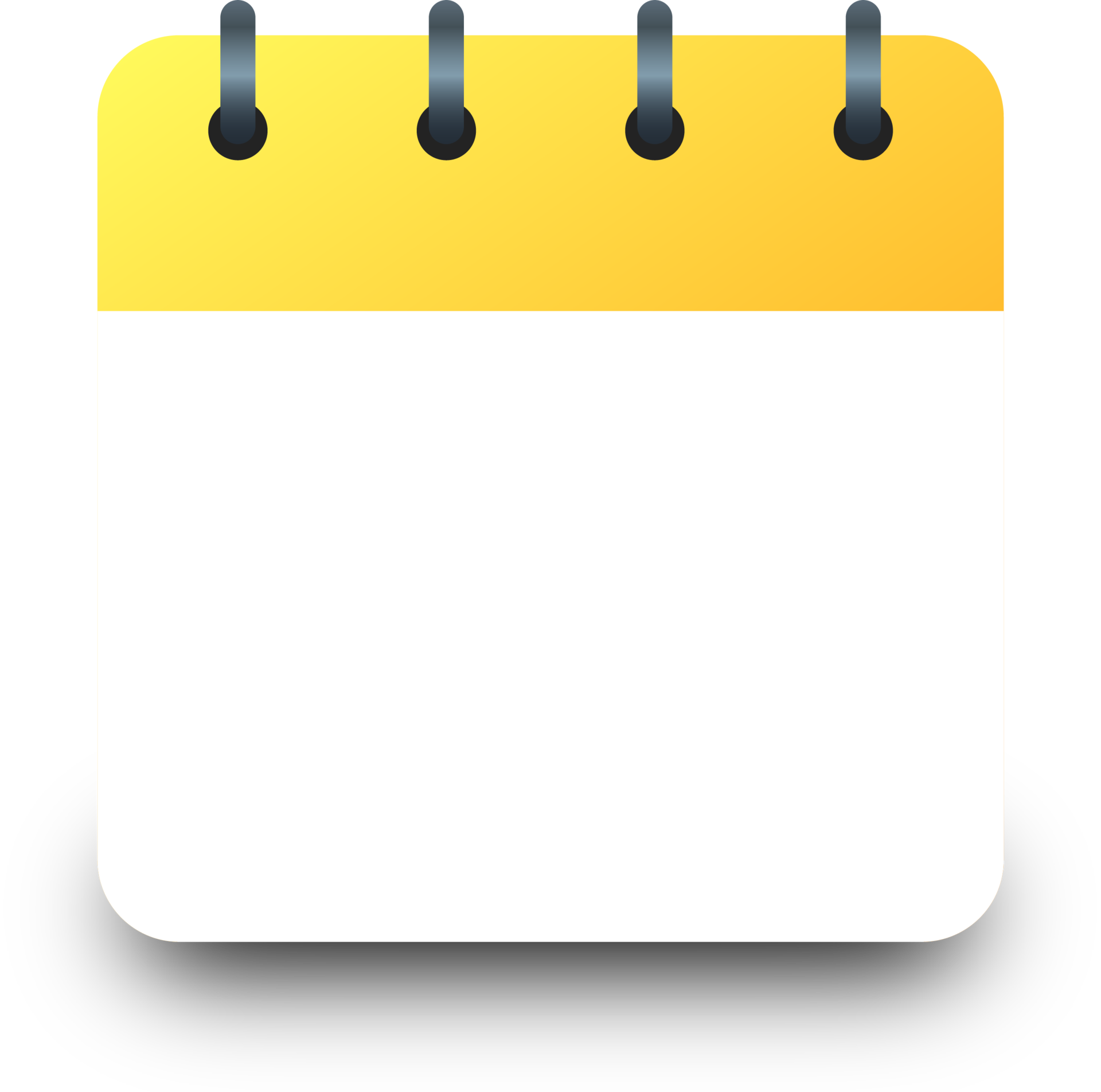 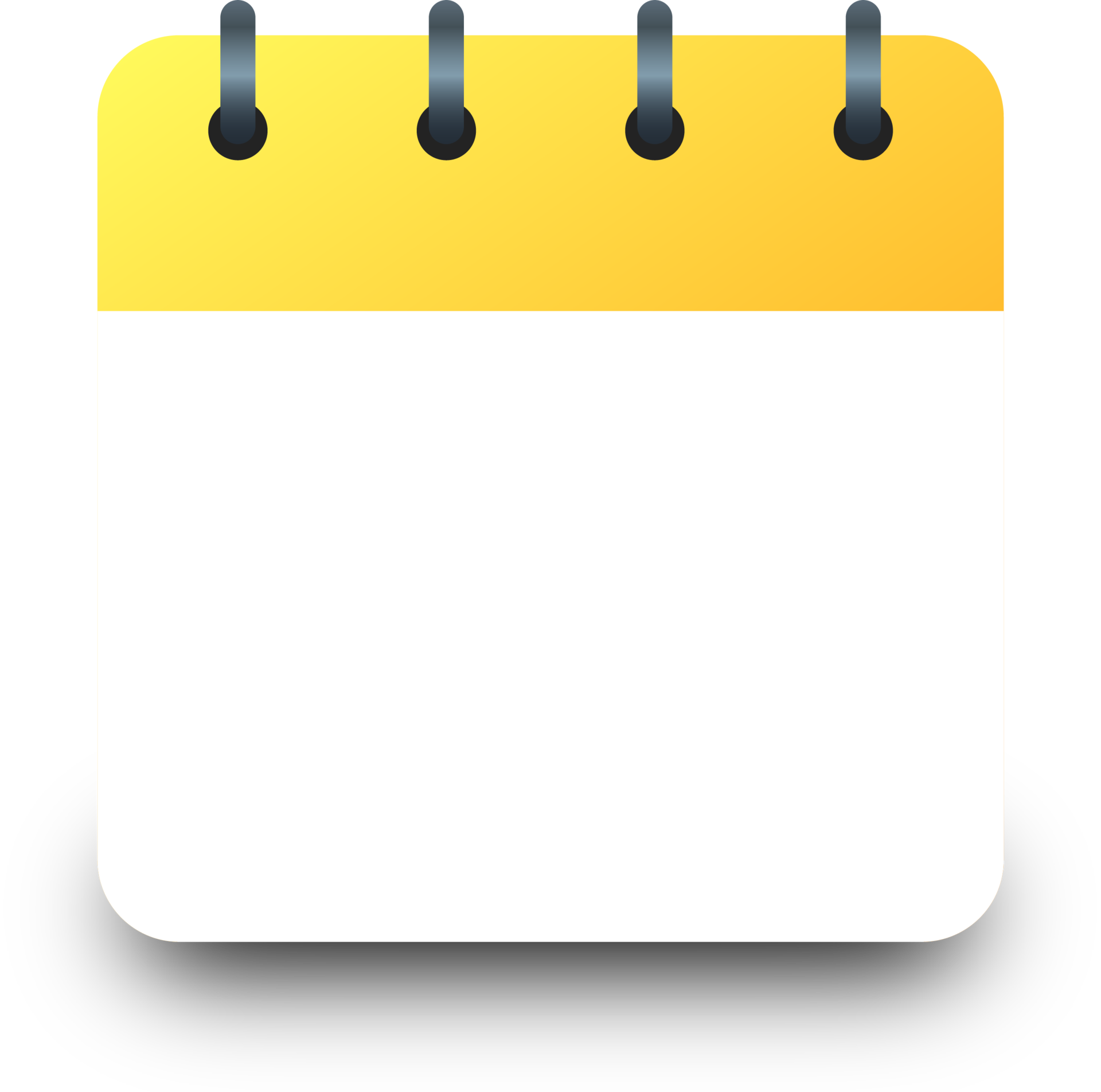 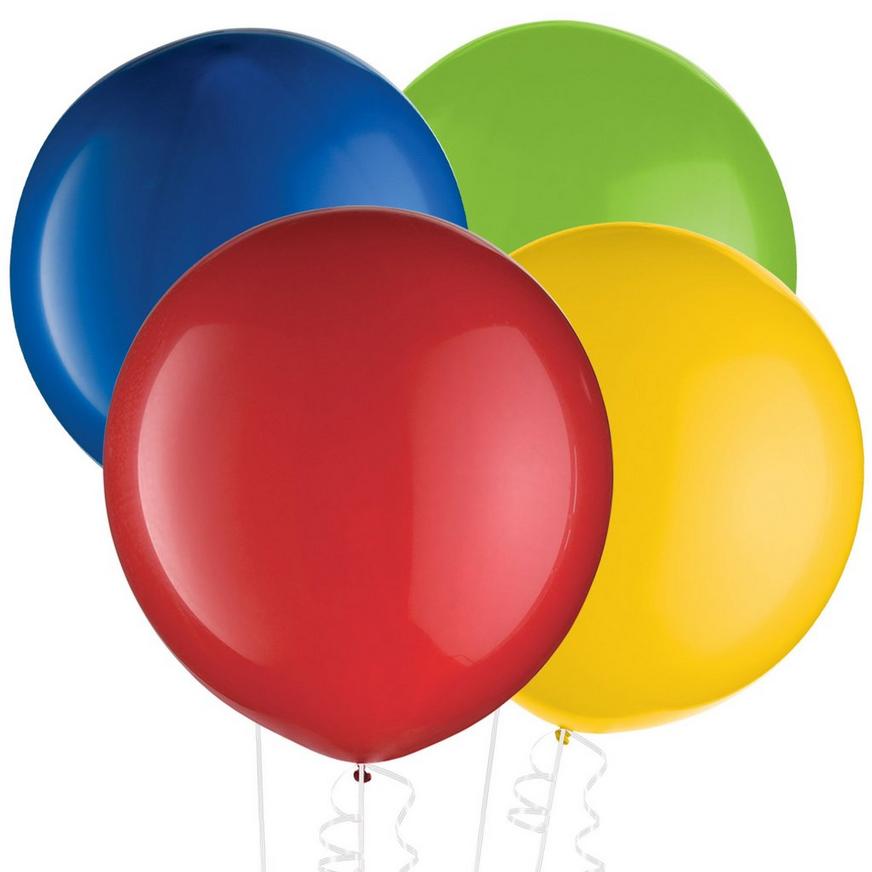 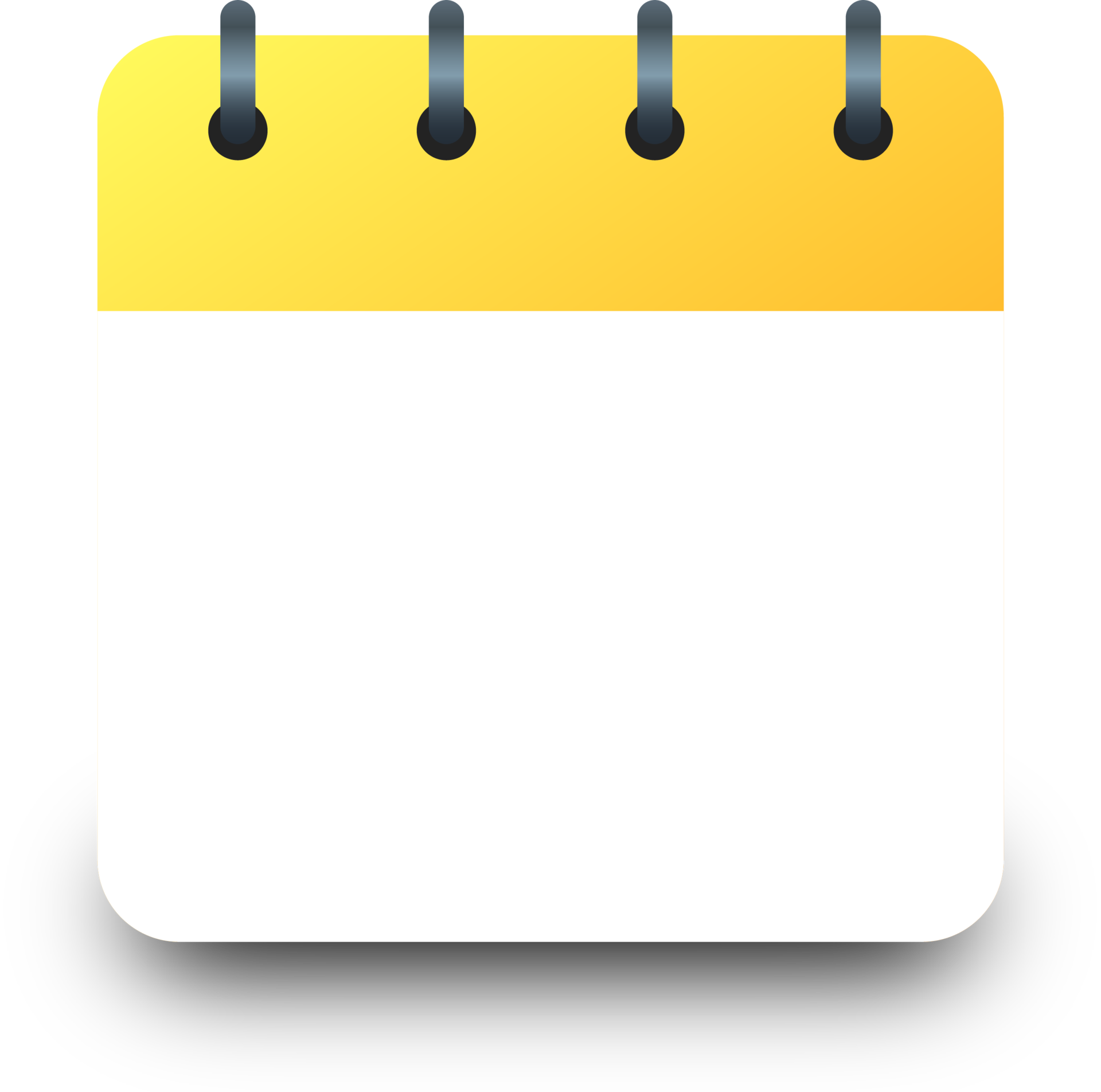 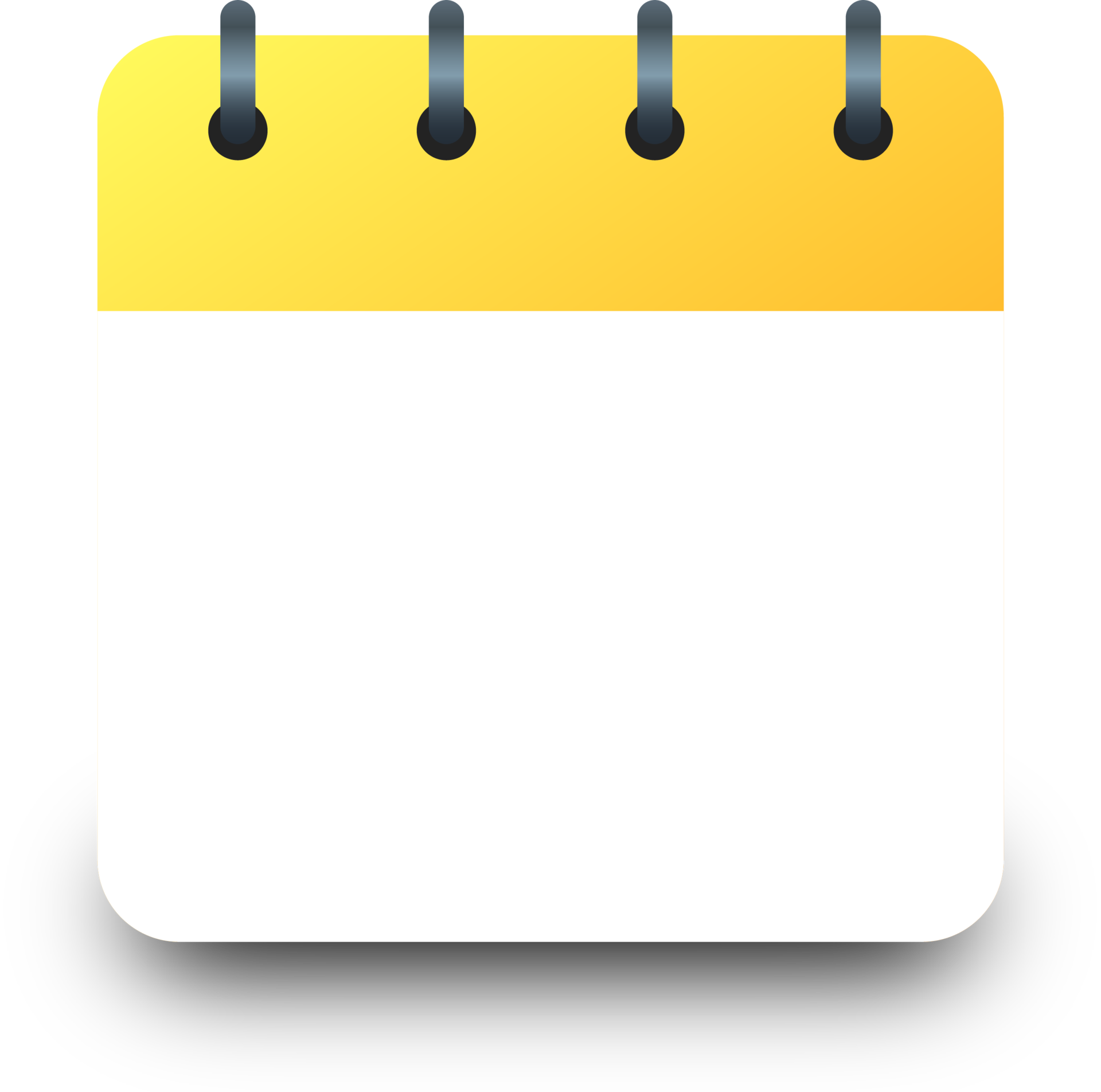 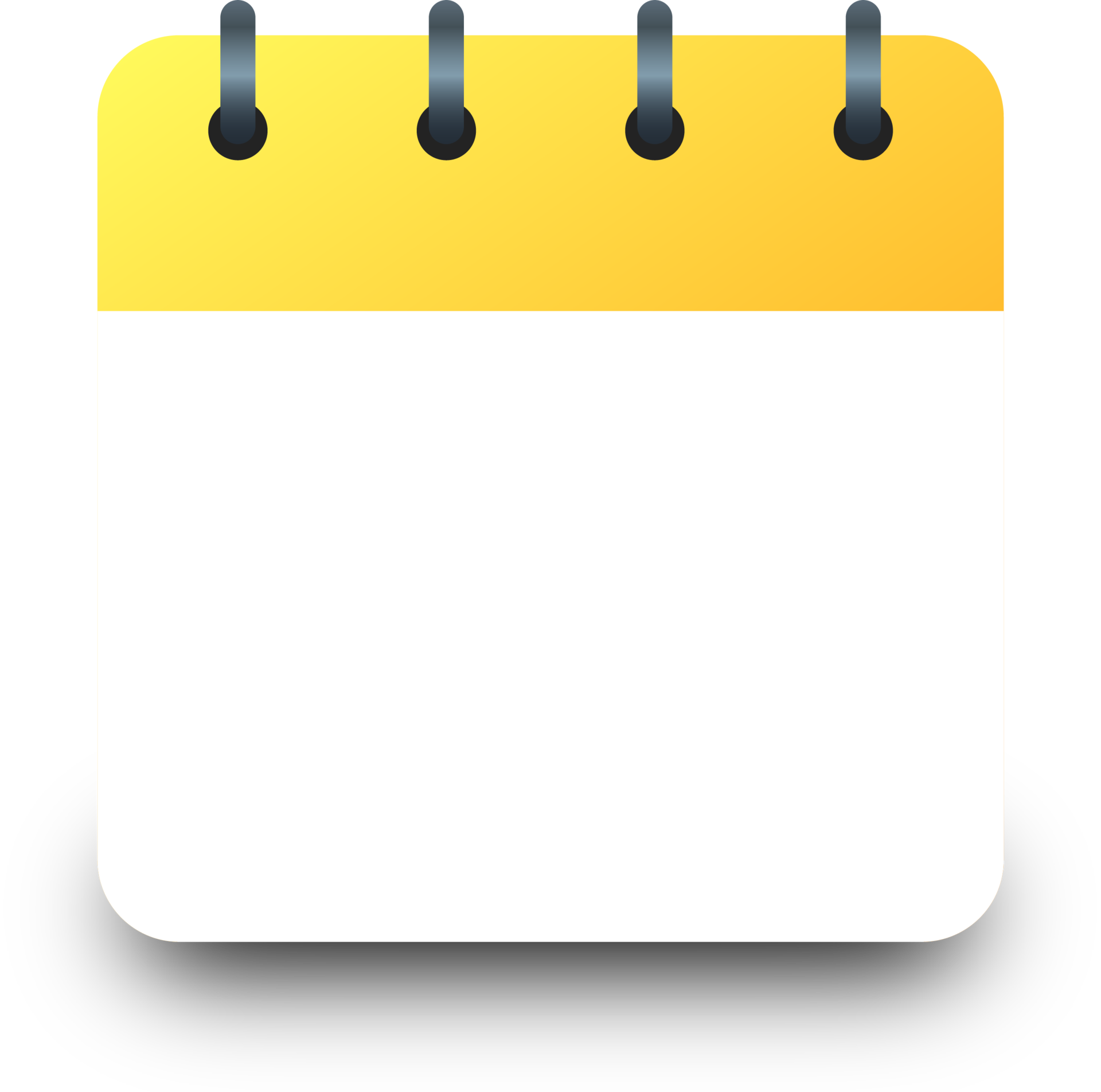 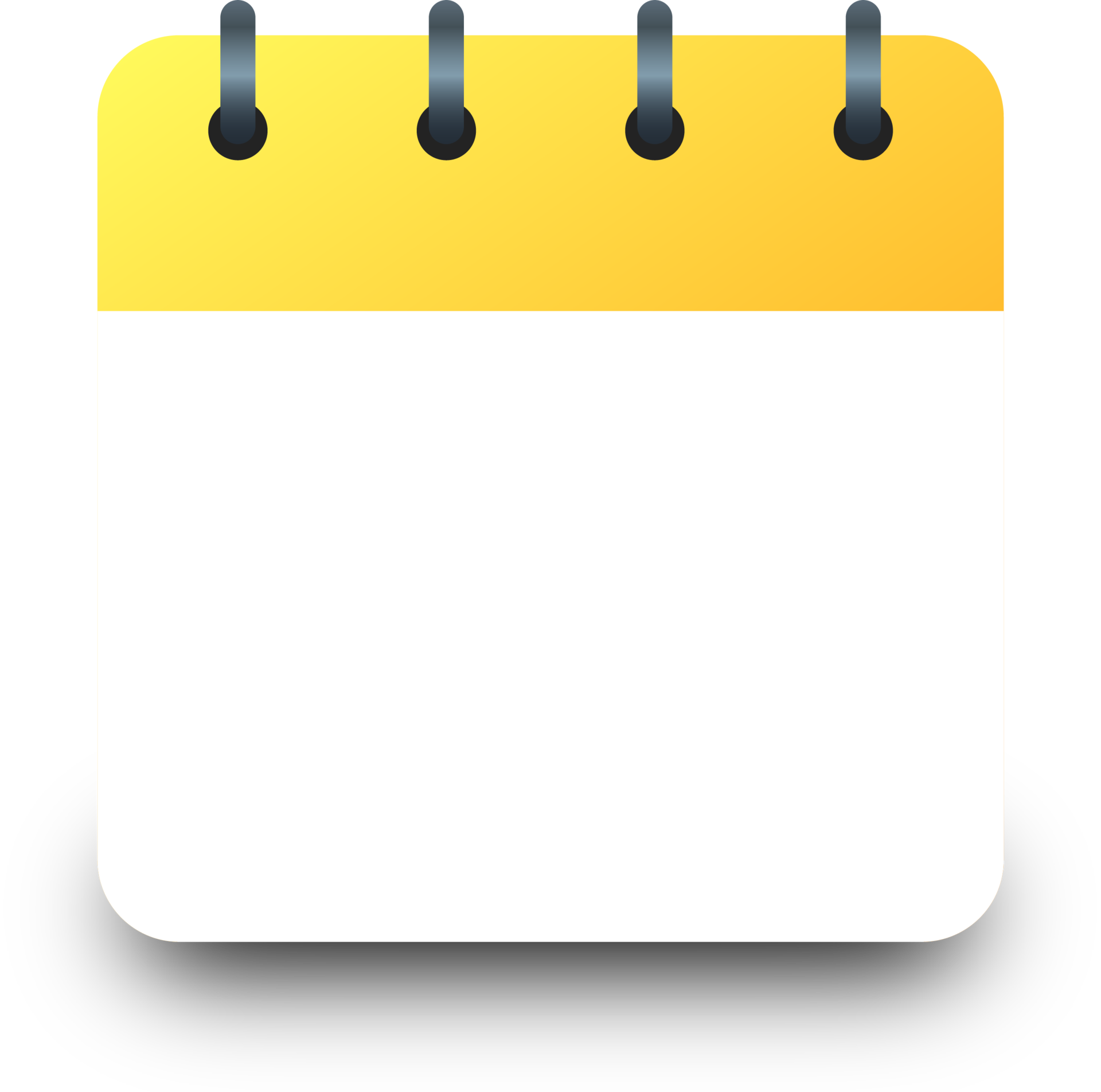 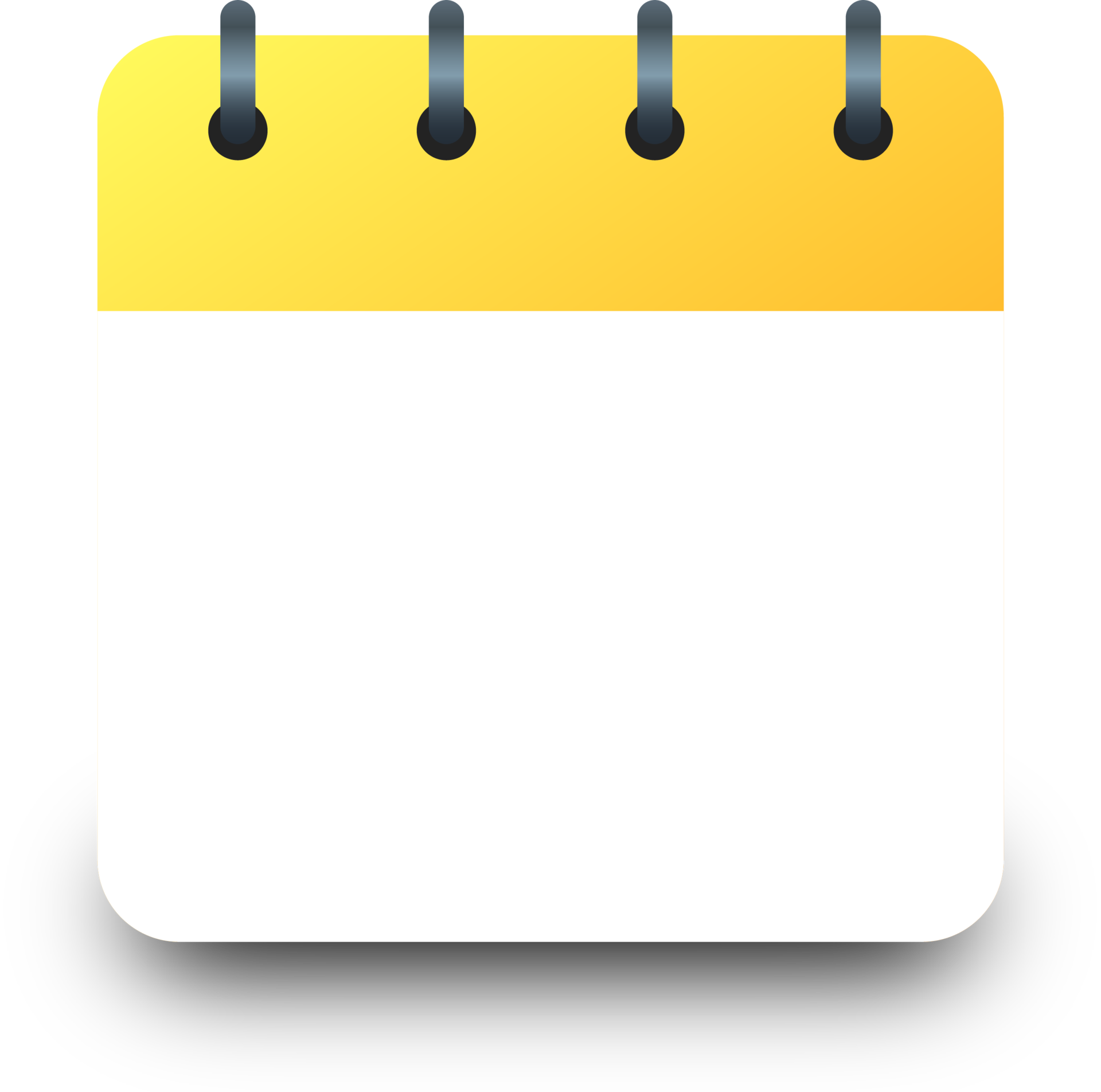 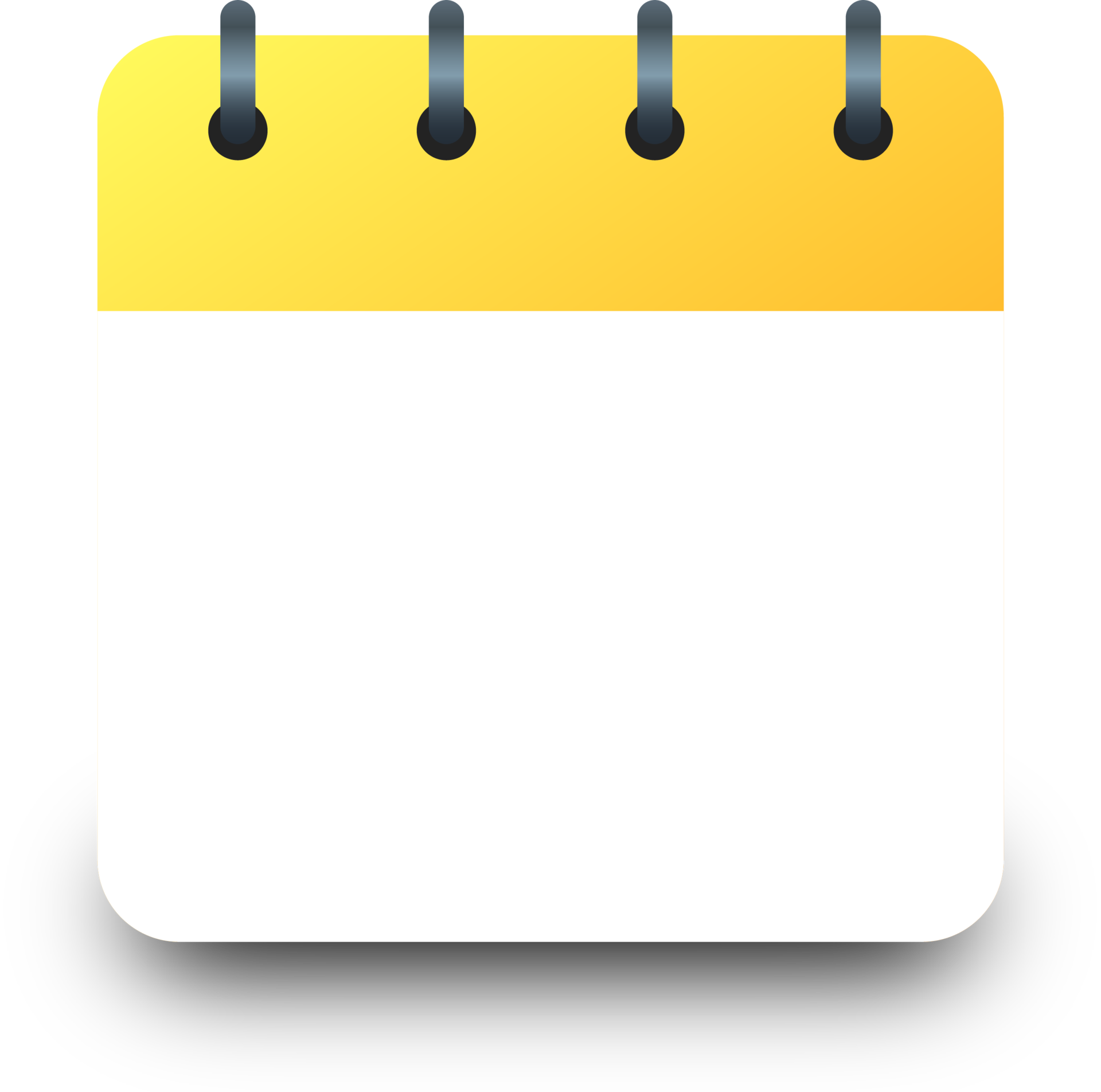 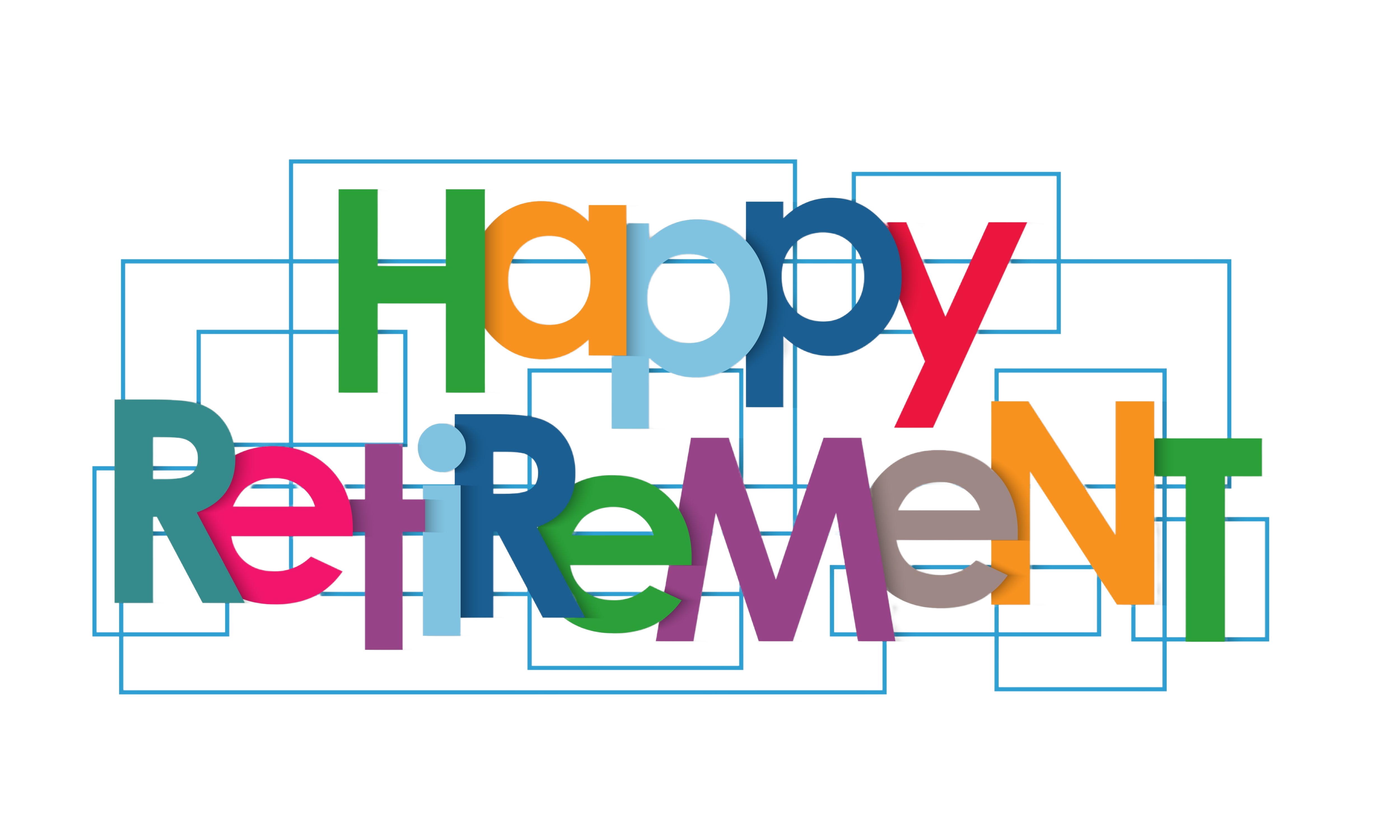 3 Months Before
Month of
3 Months Before
3 Months After
Happy 65th Birthday
Month of
Month of
Medicare guidance at no-cost to you!
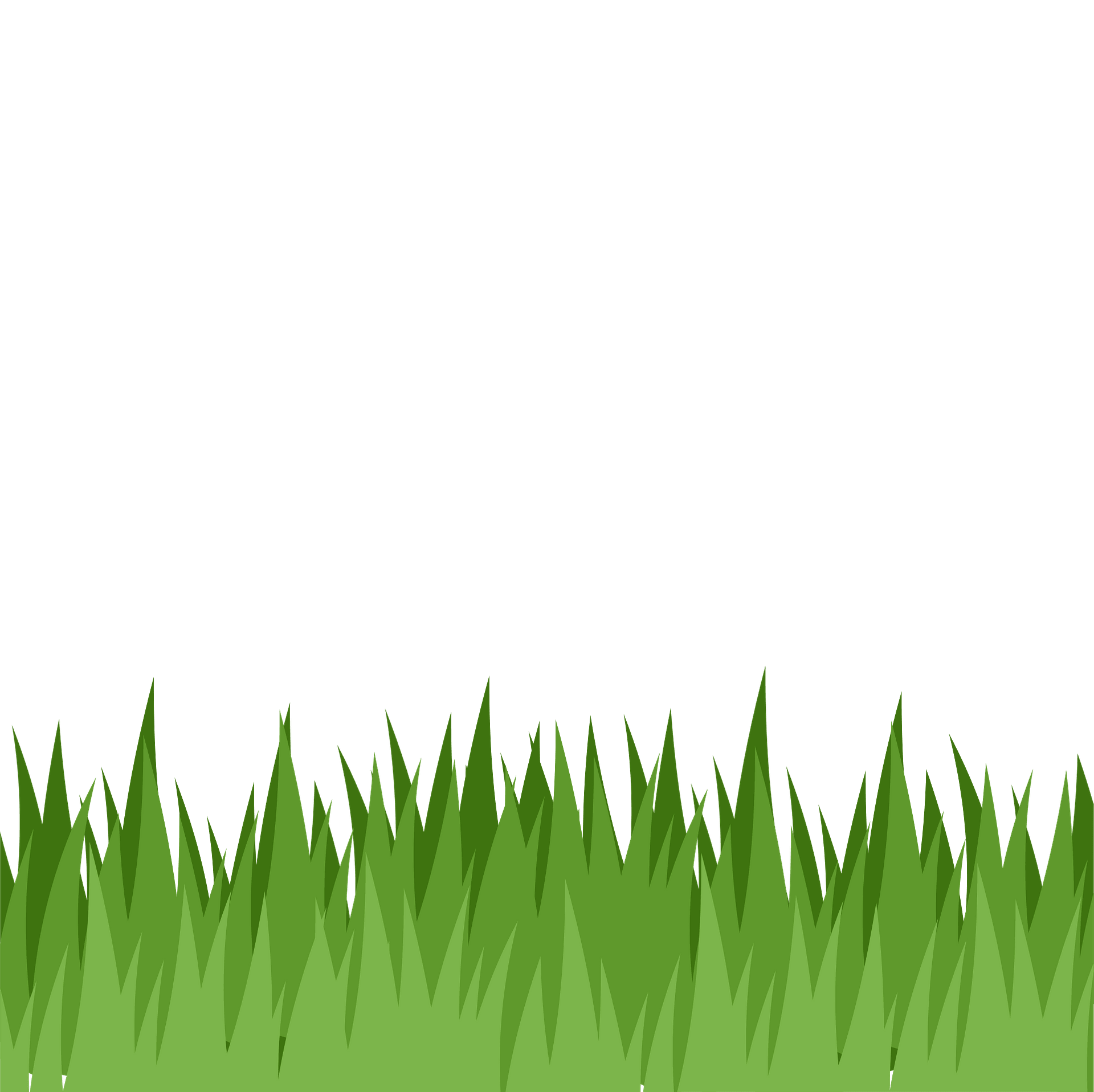 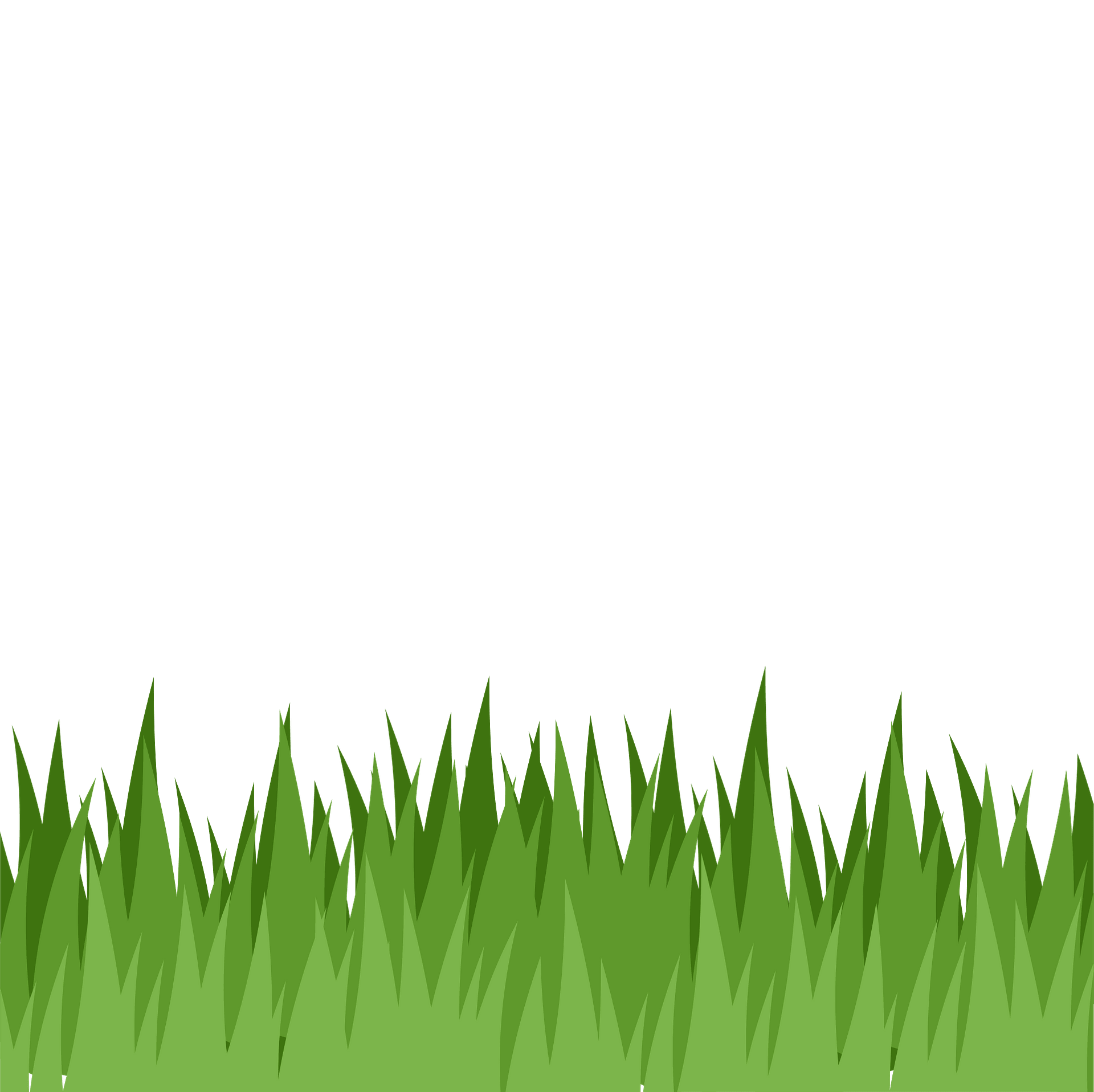 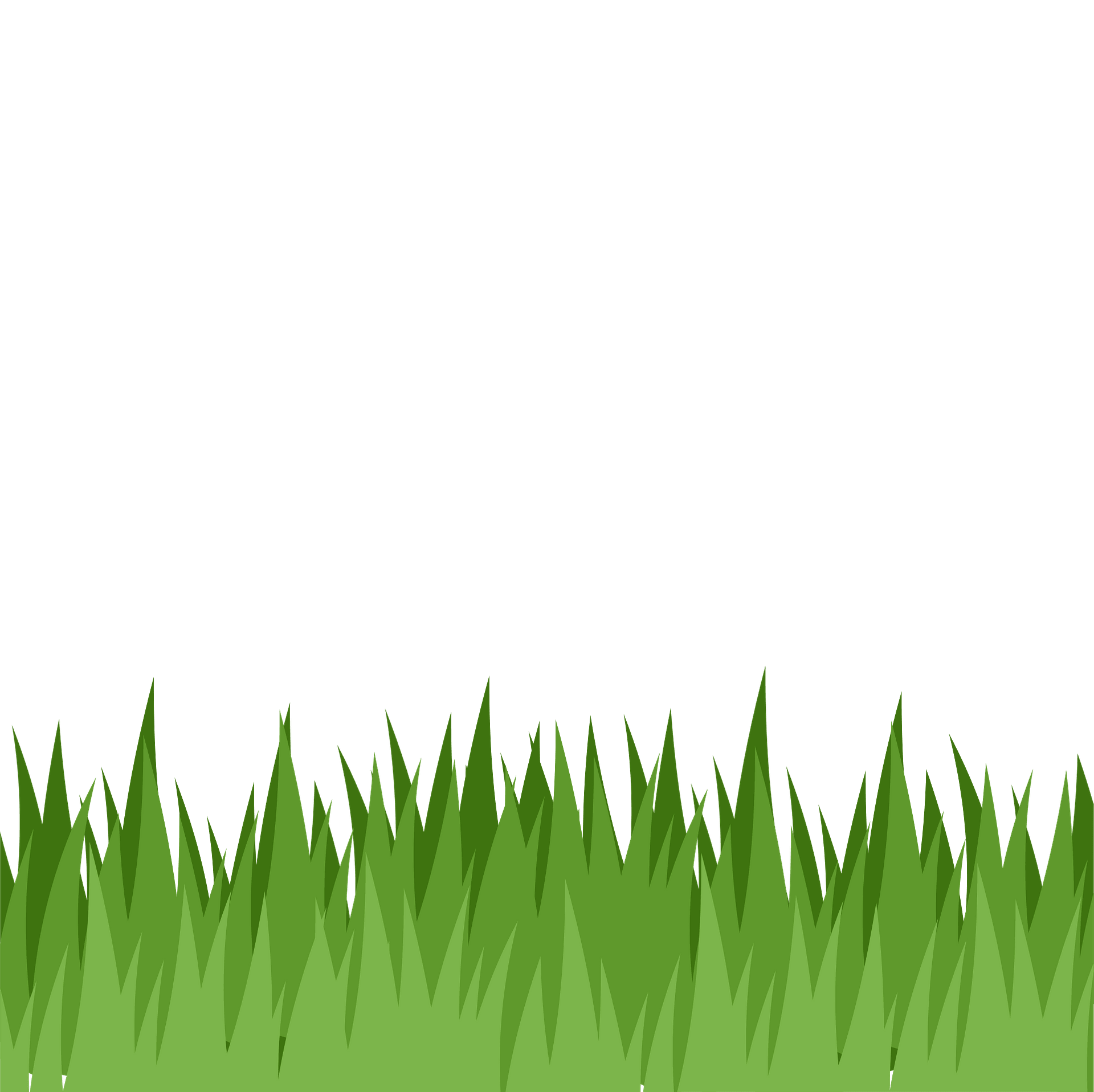 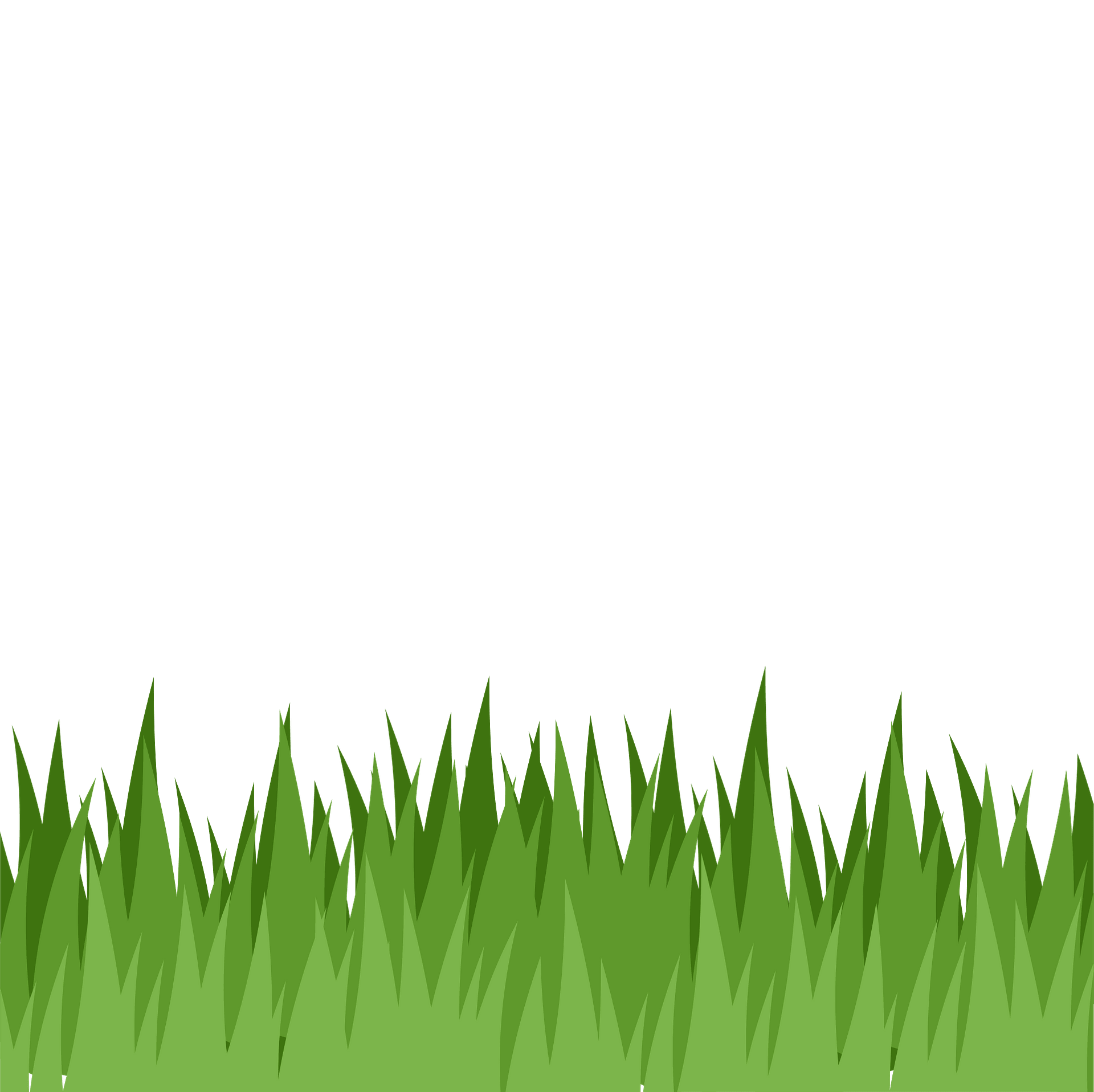 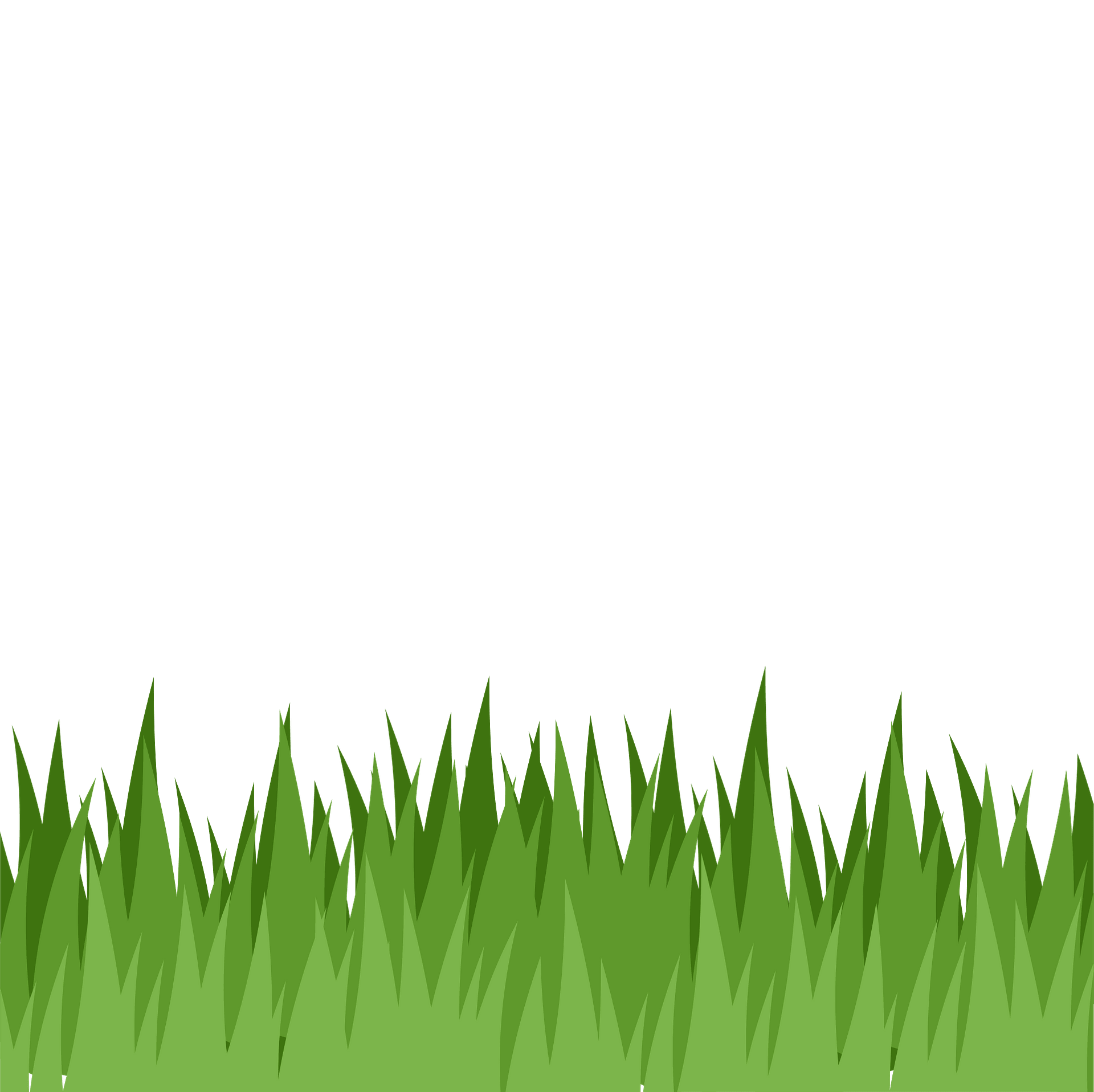 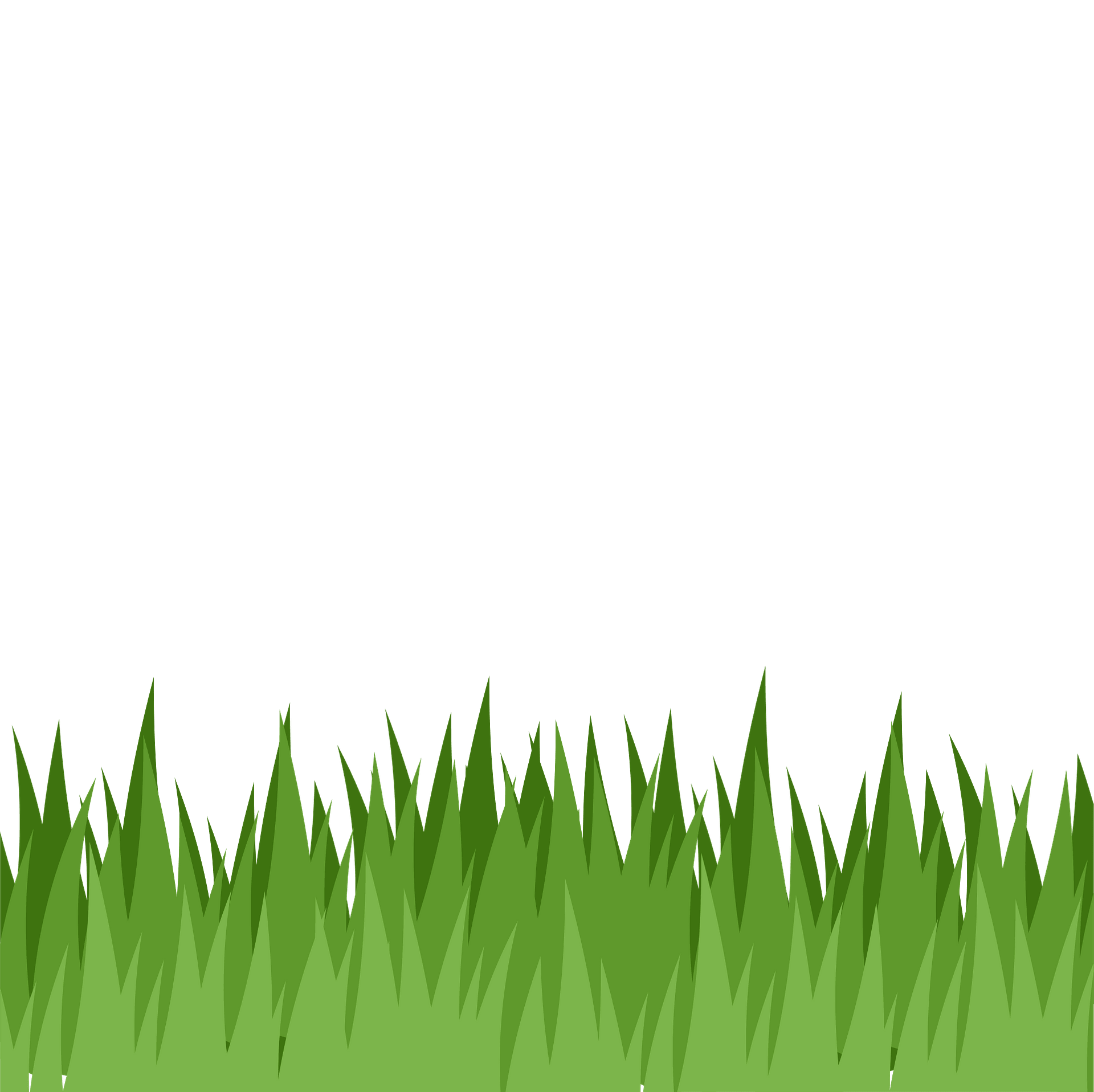 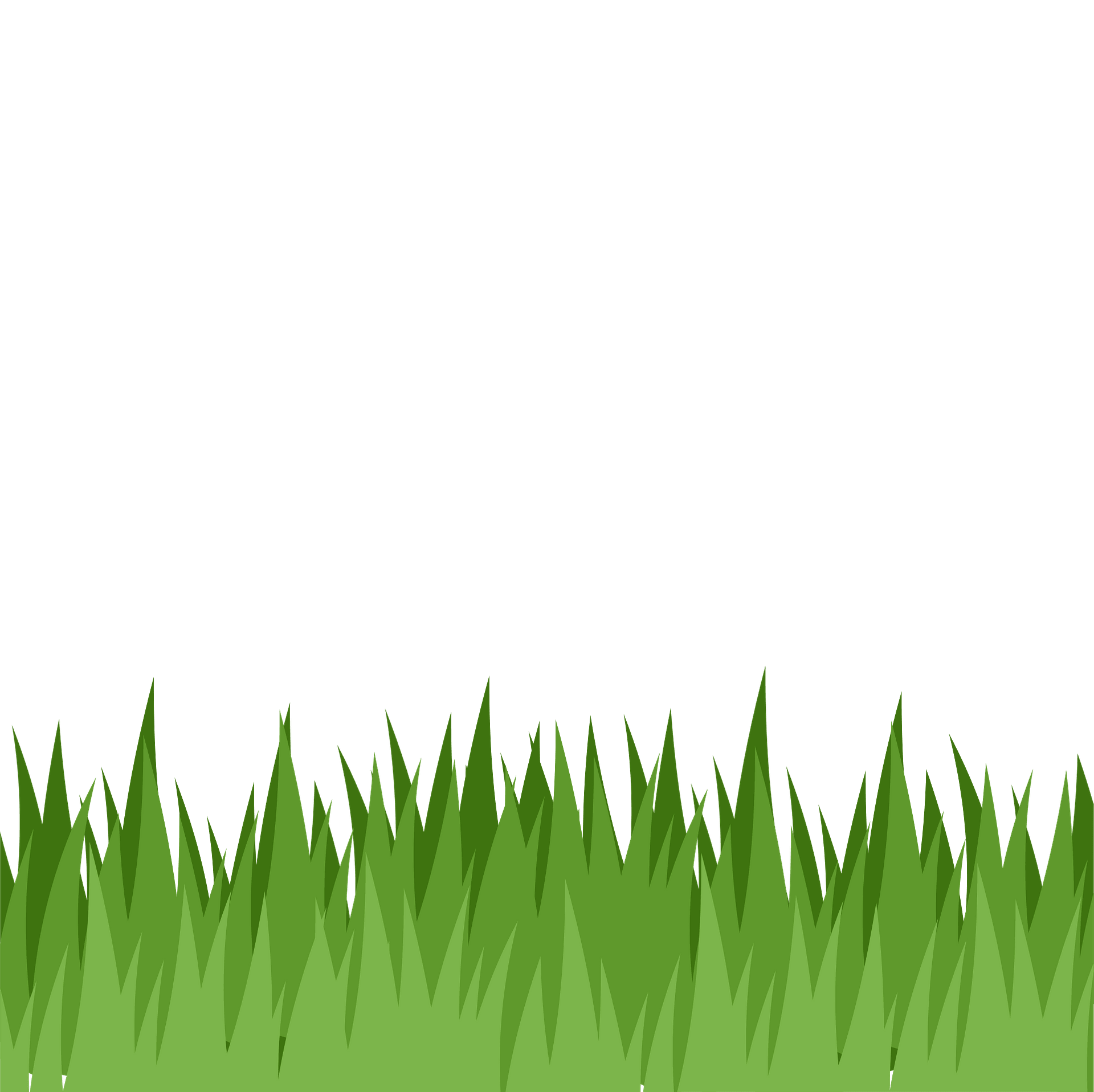 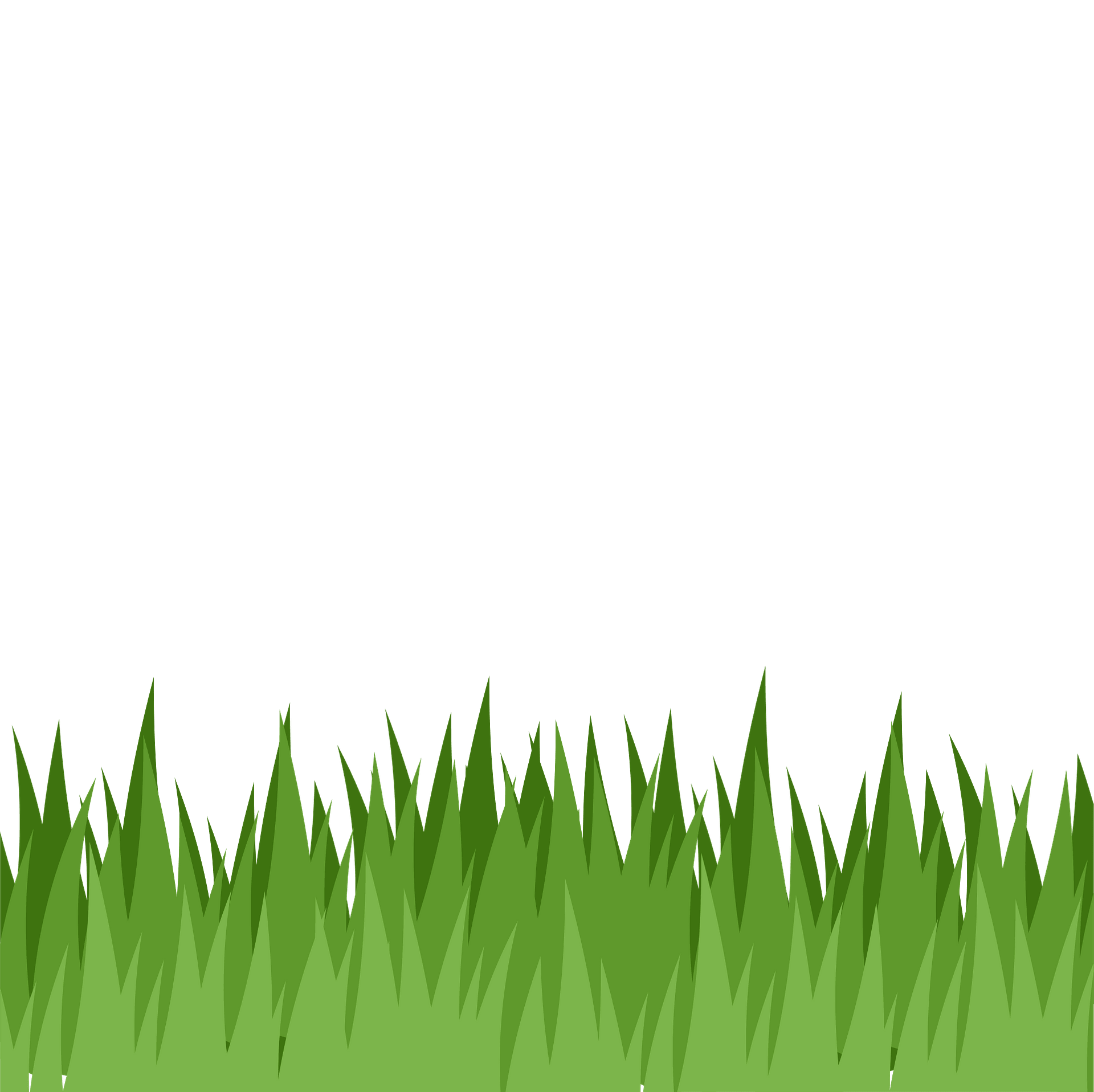 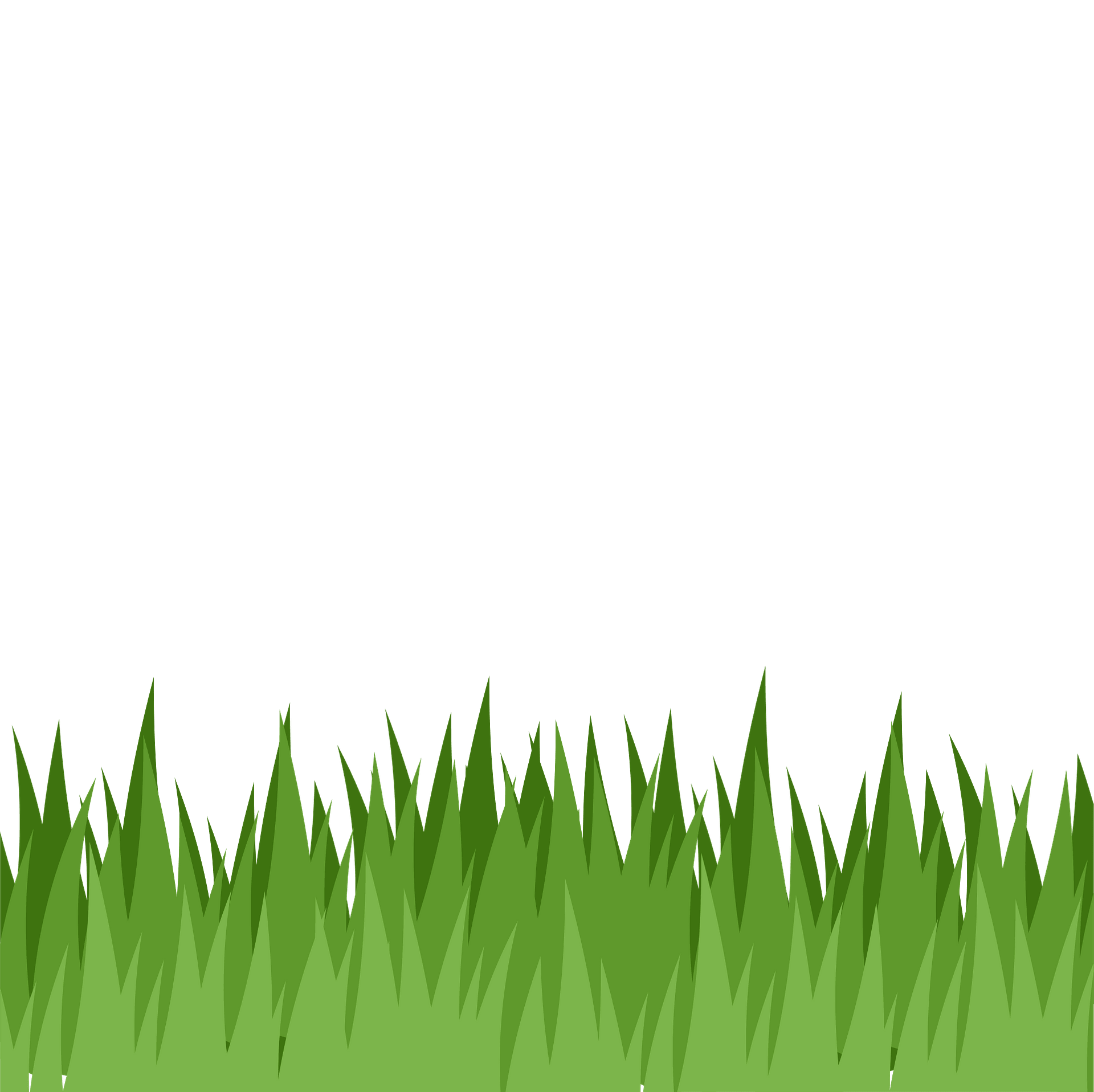 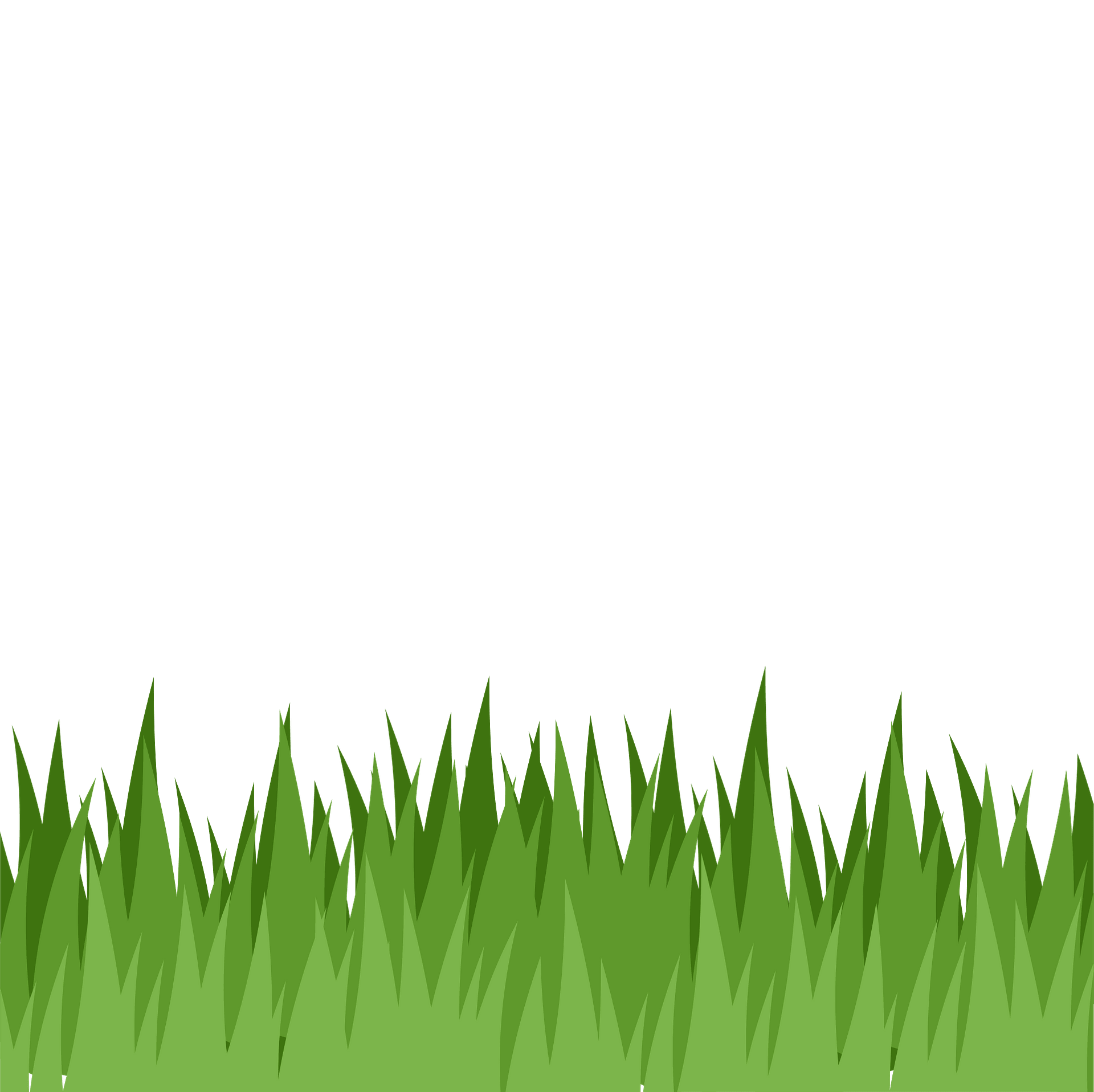 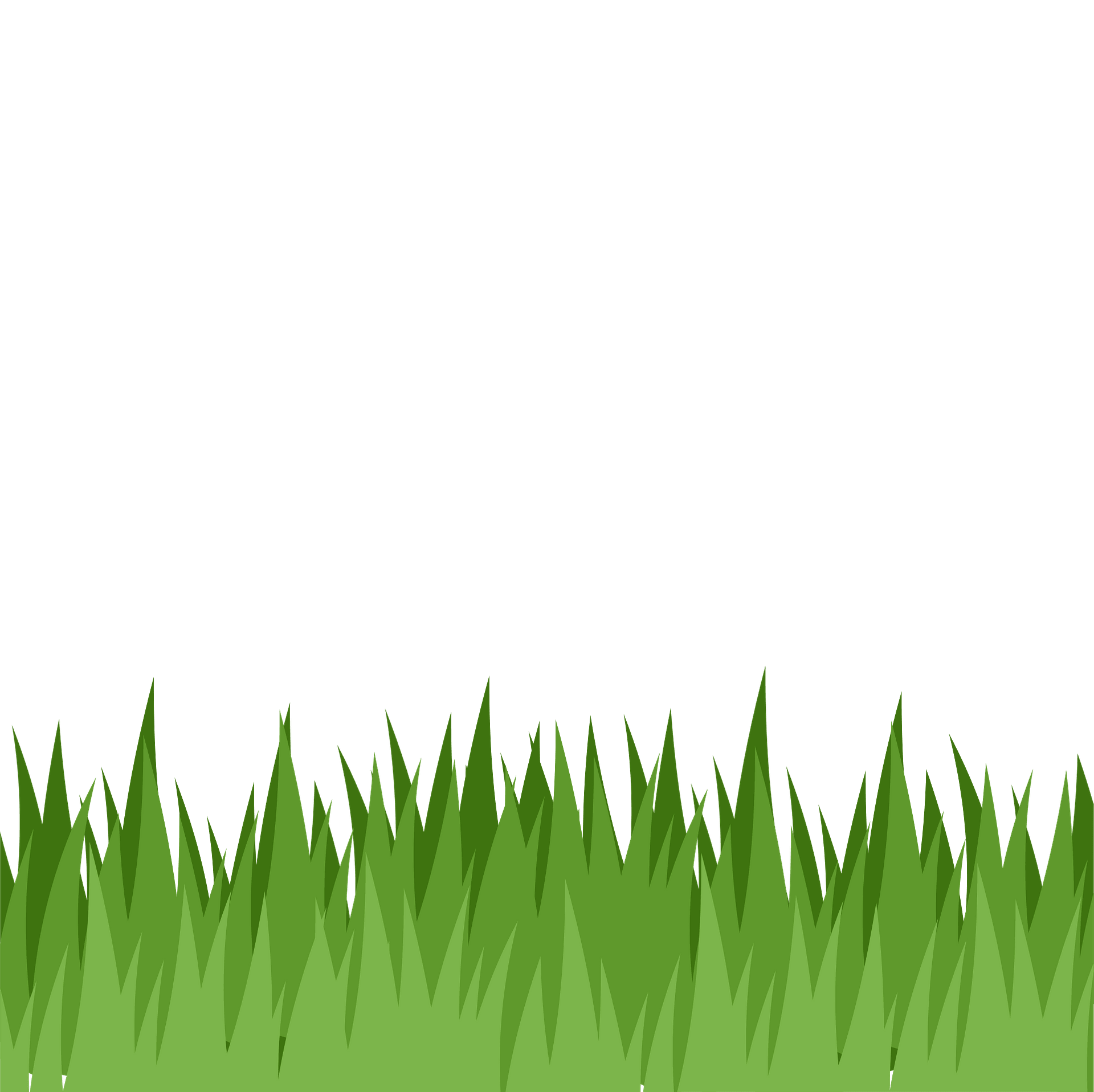 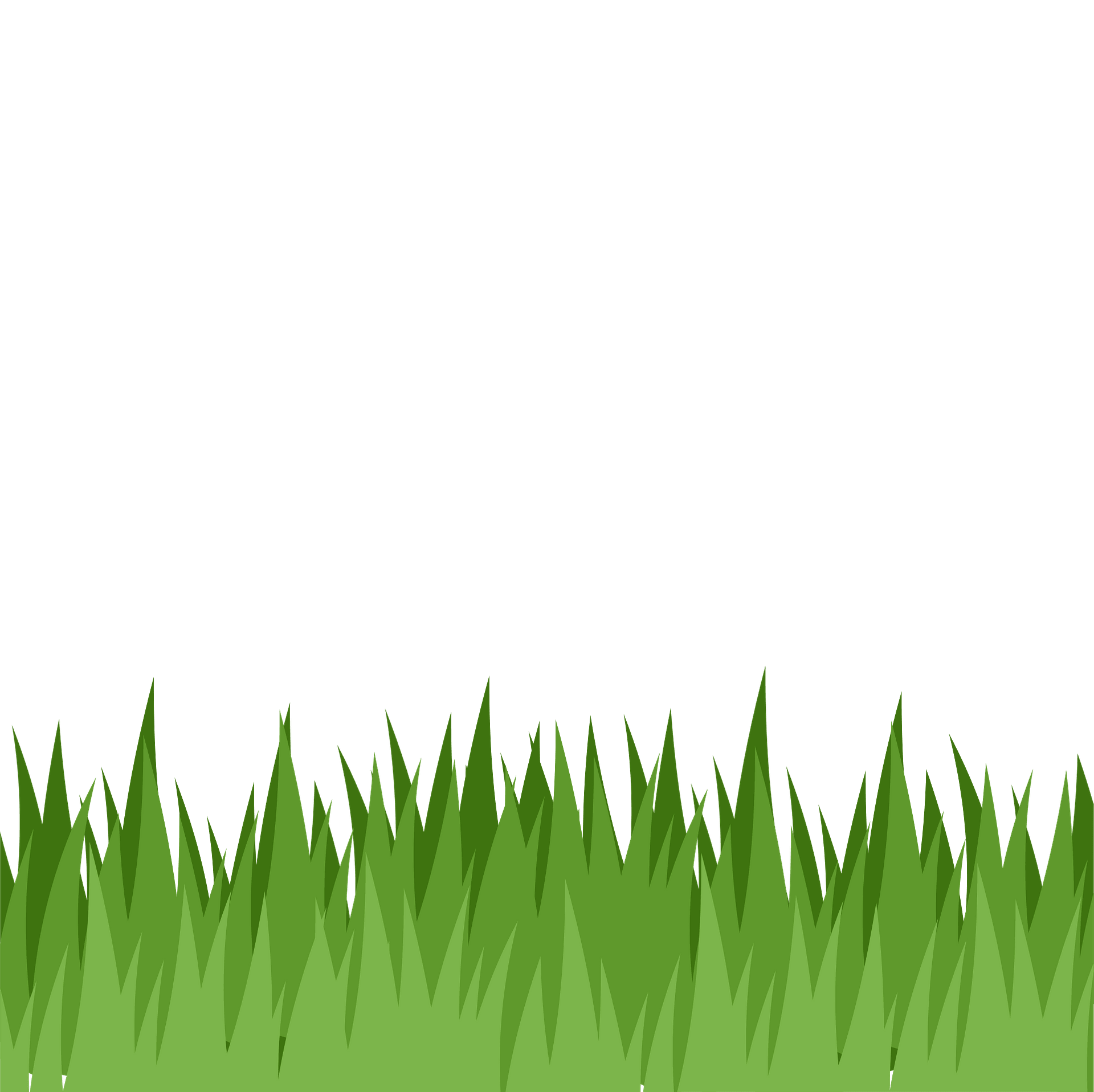 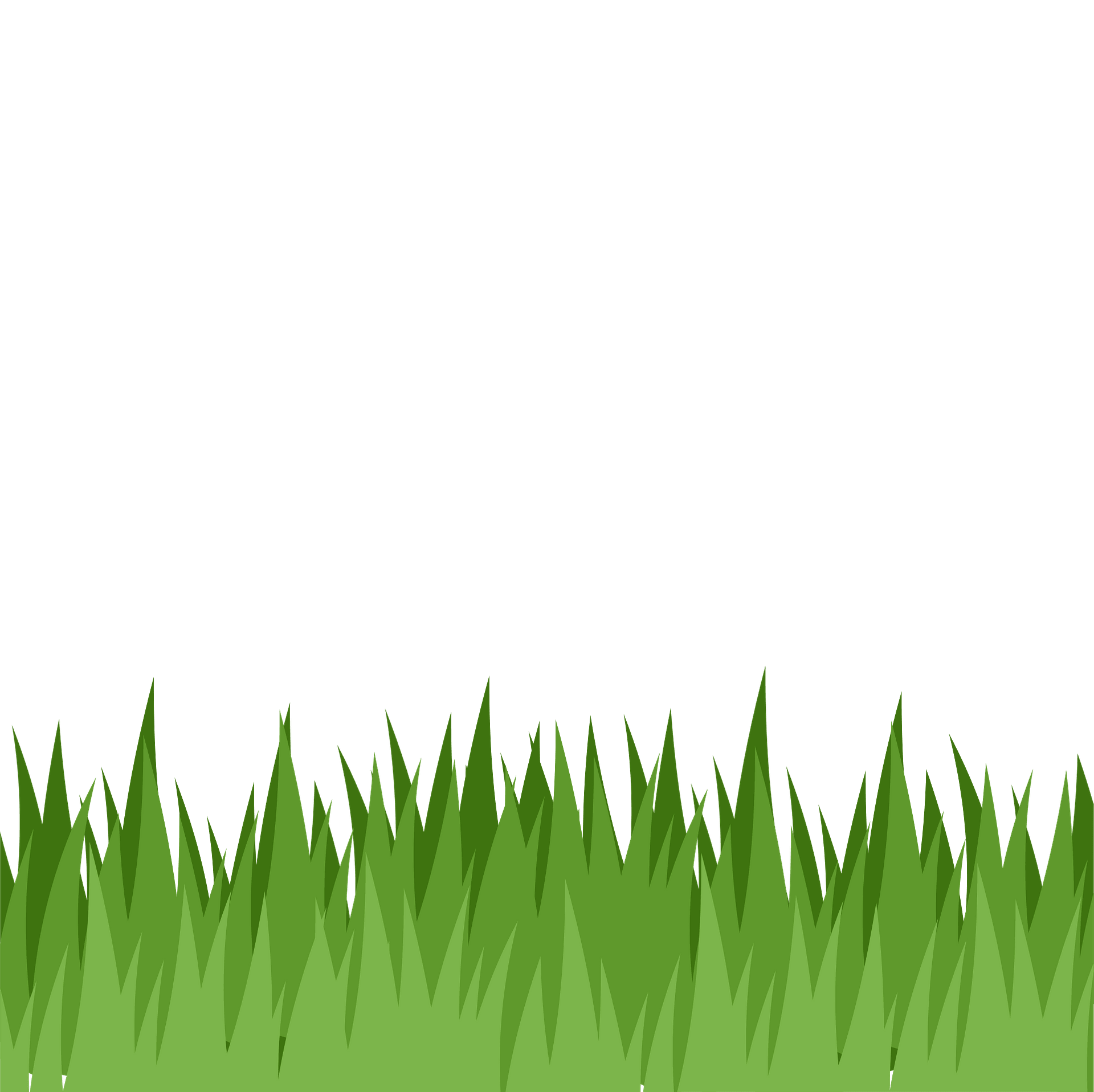 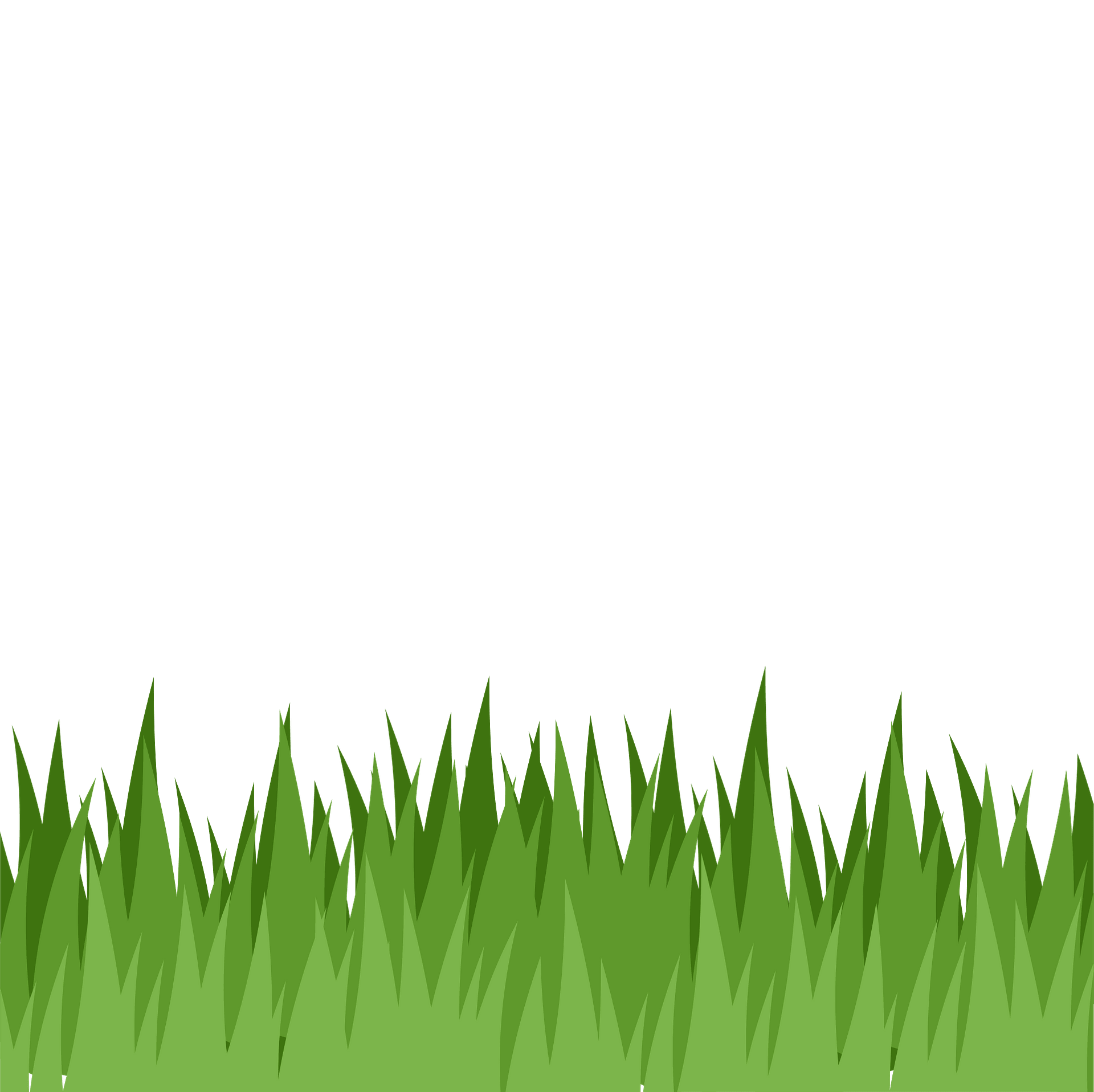 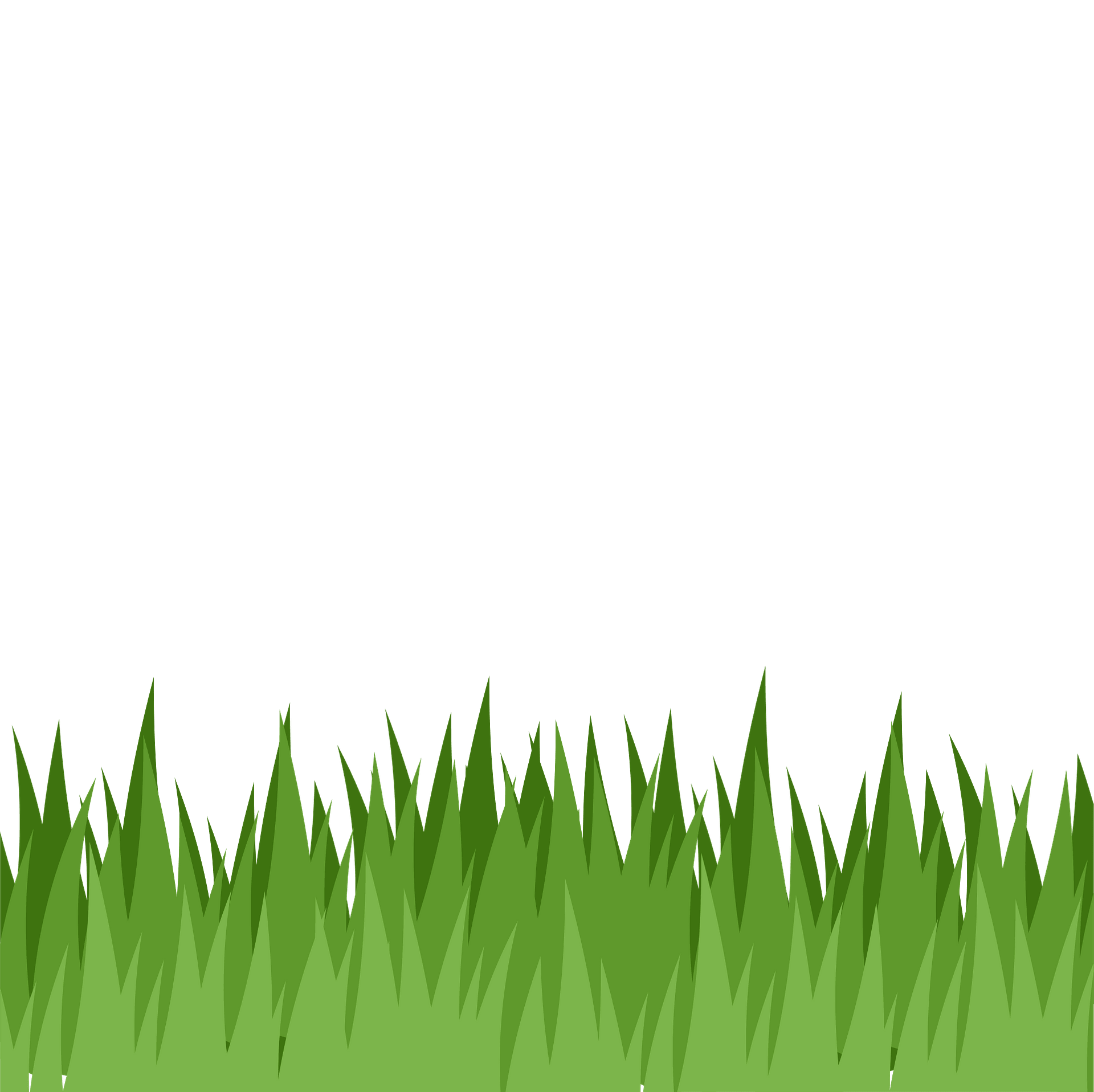 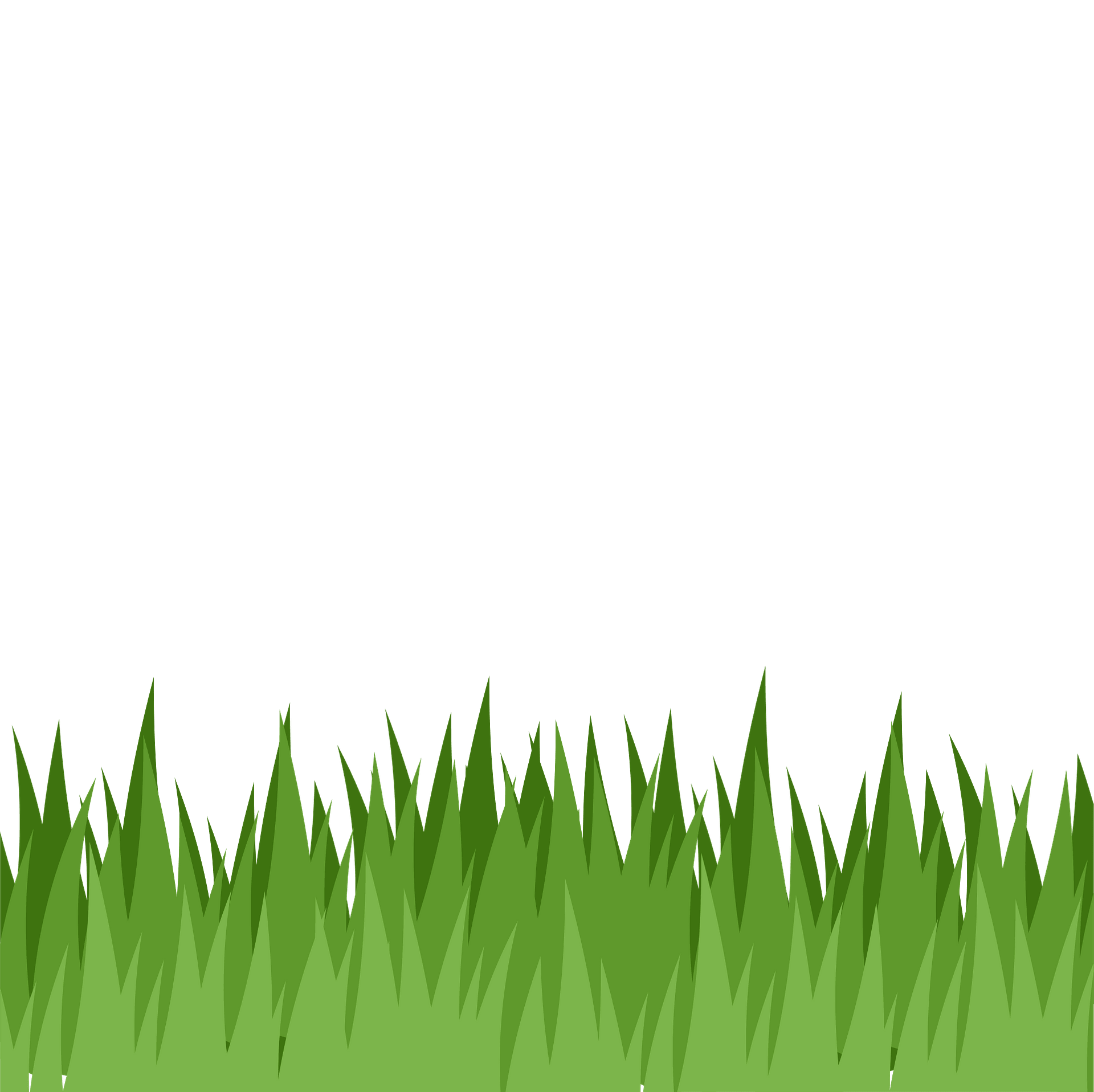 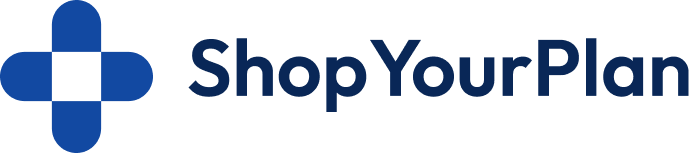 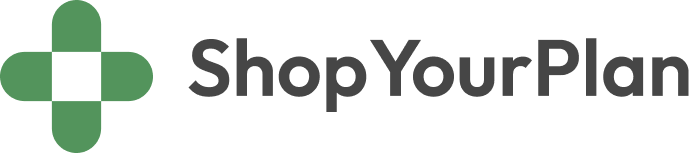 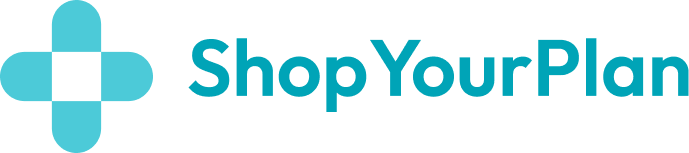 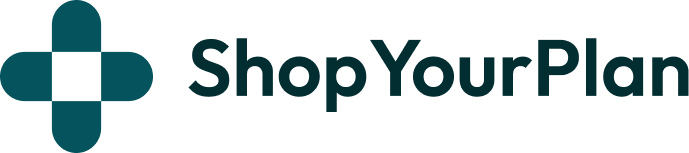 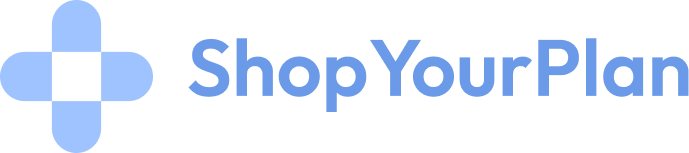 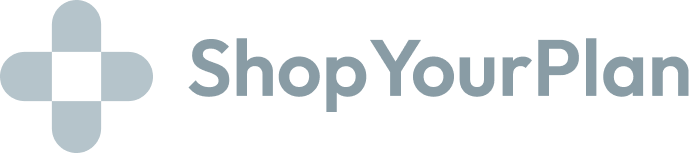 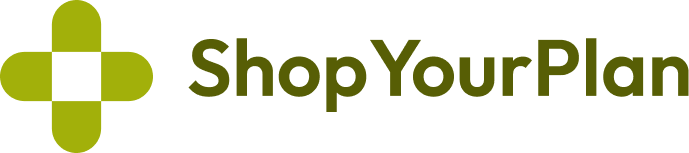 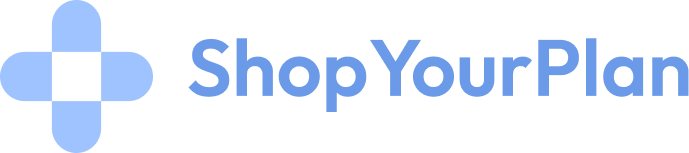 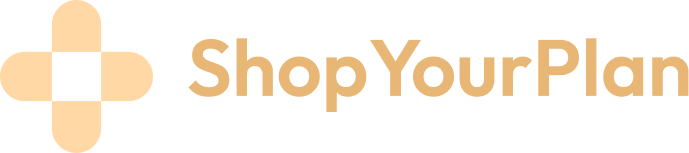 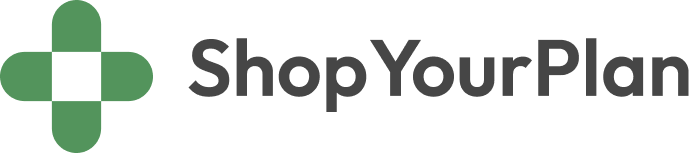 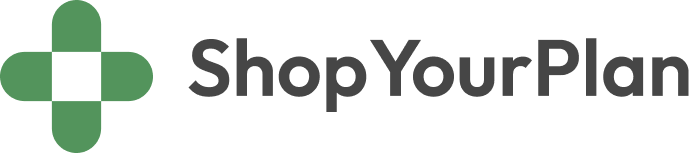 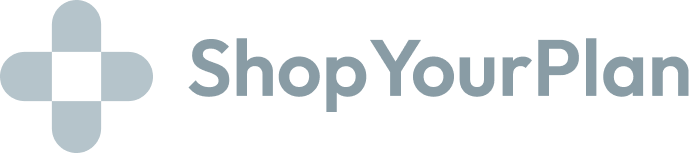 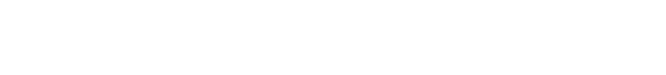 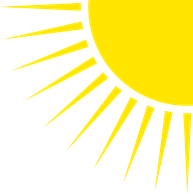 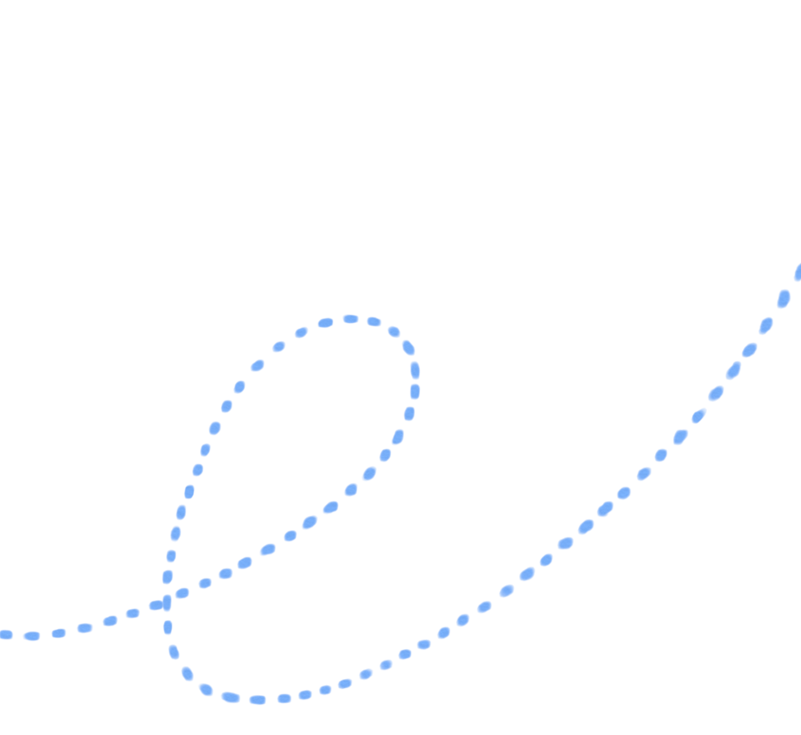 We are pleased to introduce…
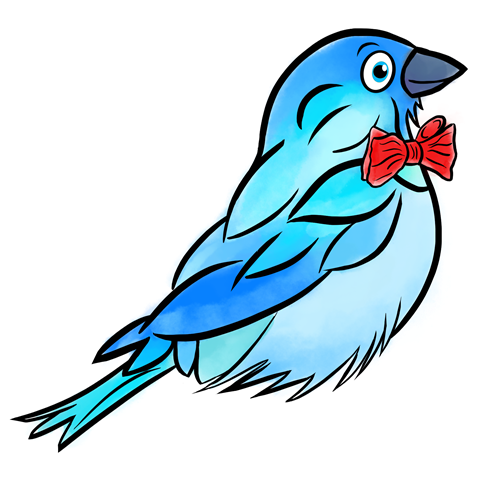 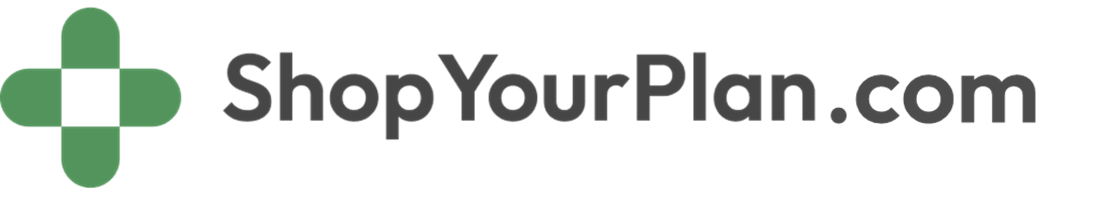 powered by:
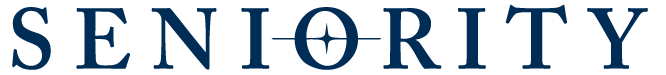 Medicare guidance at no-cost to you!
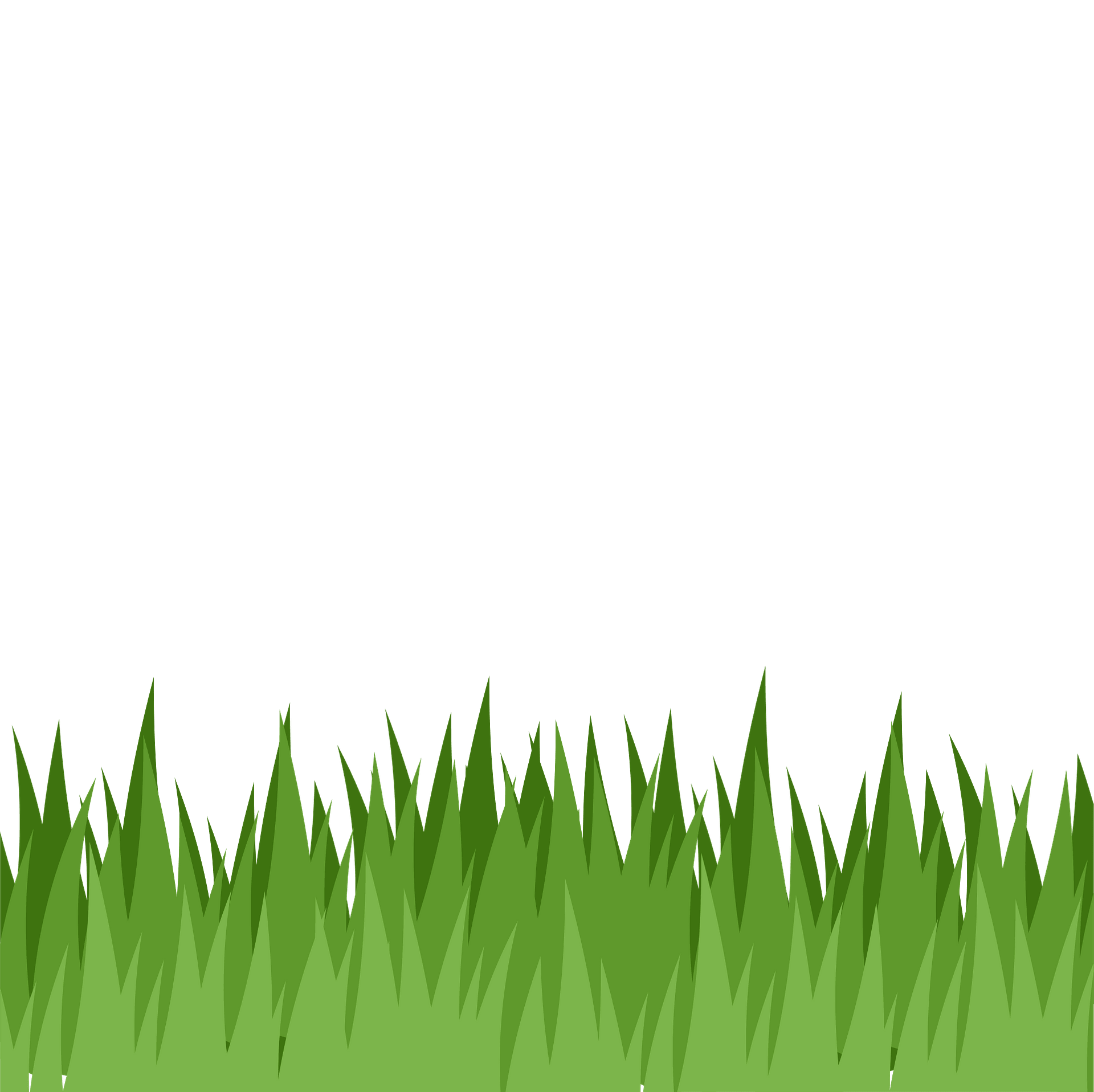 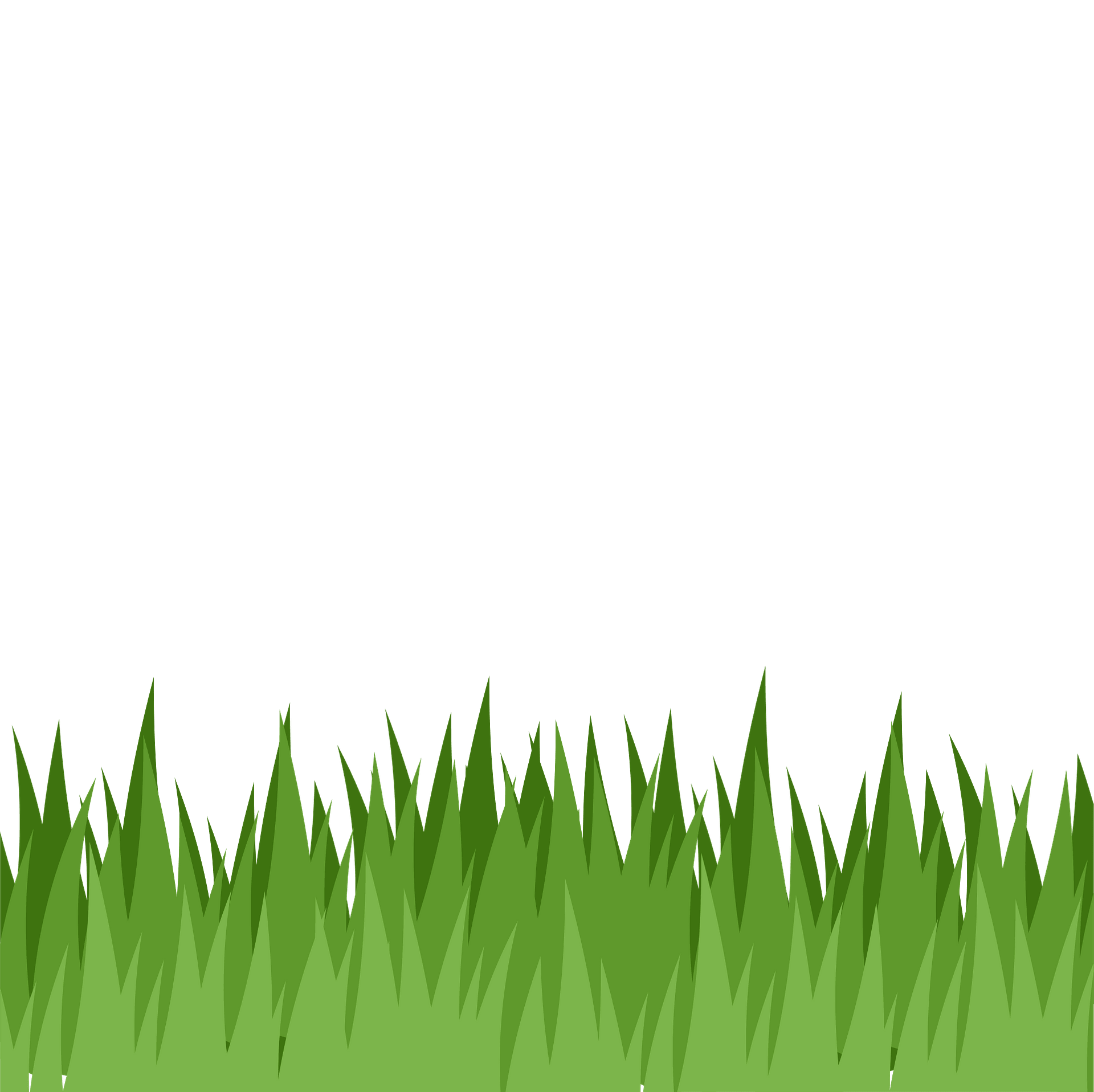 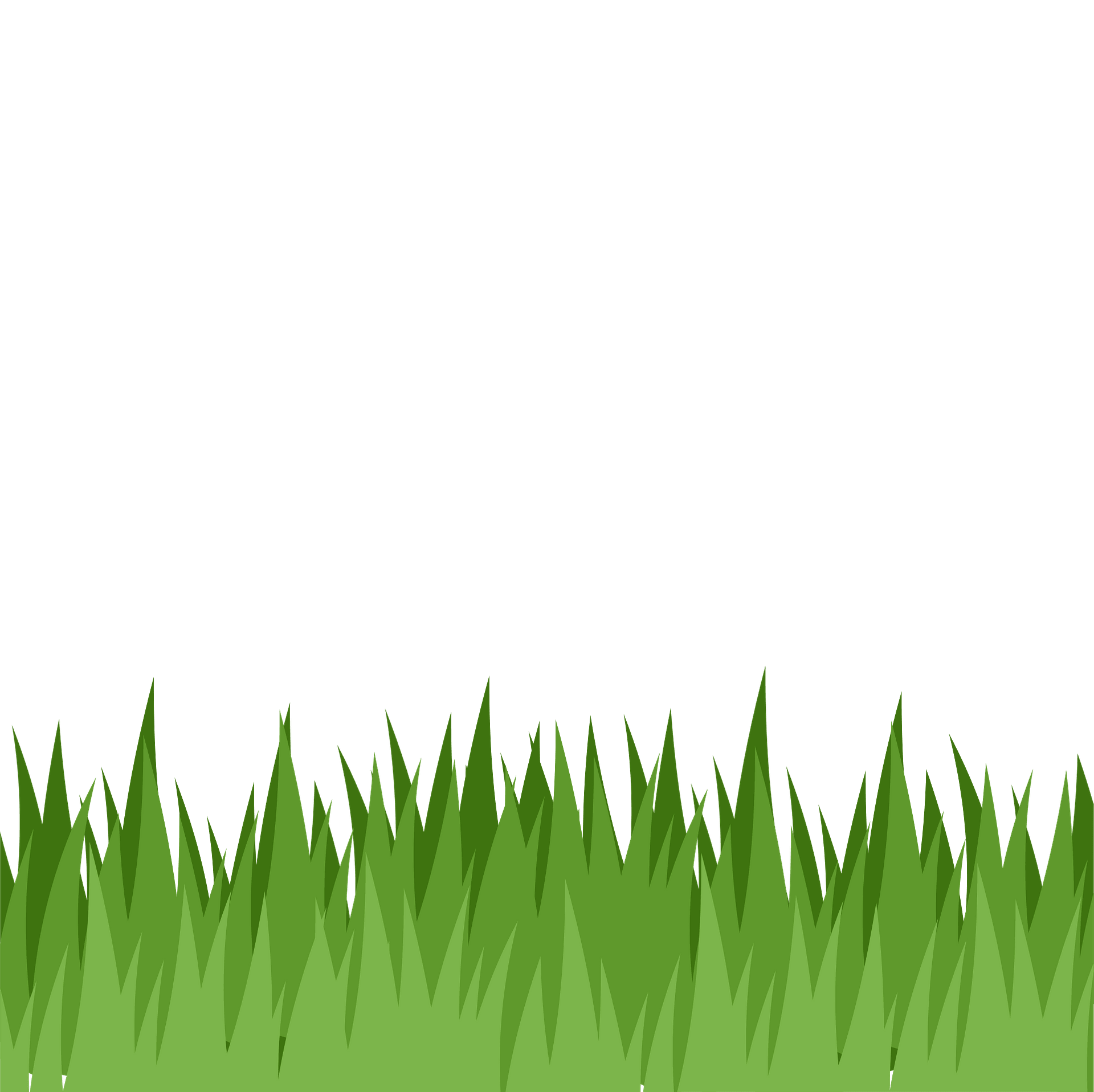 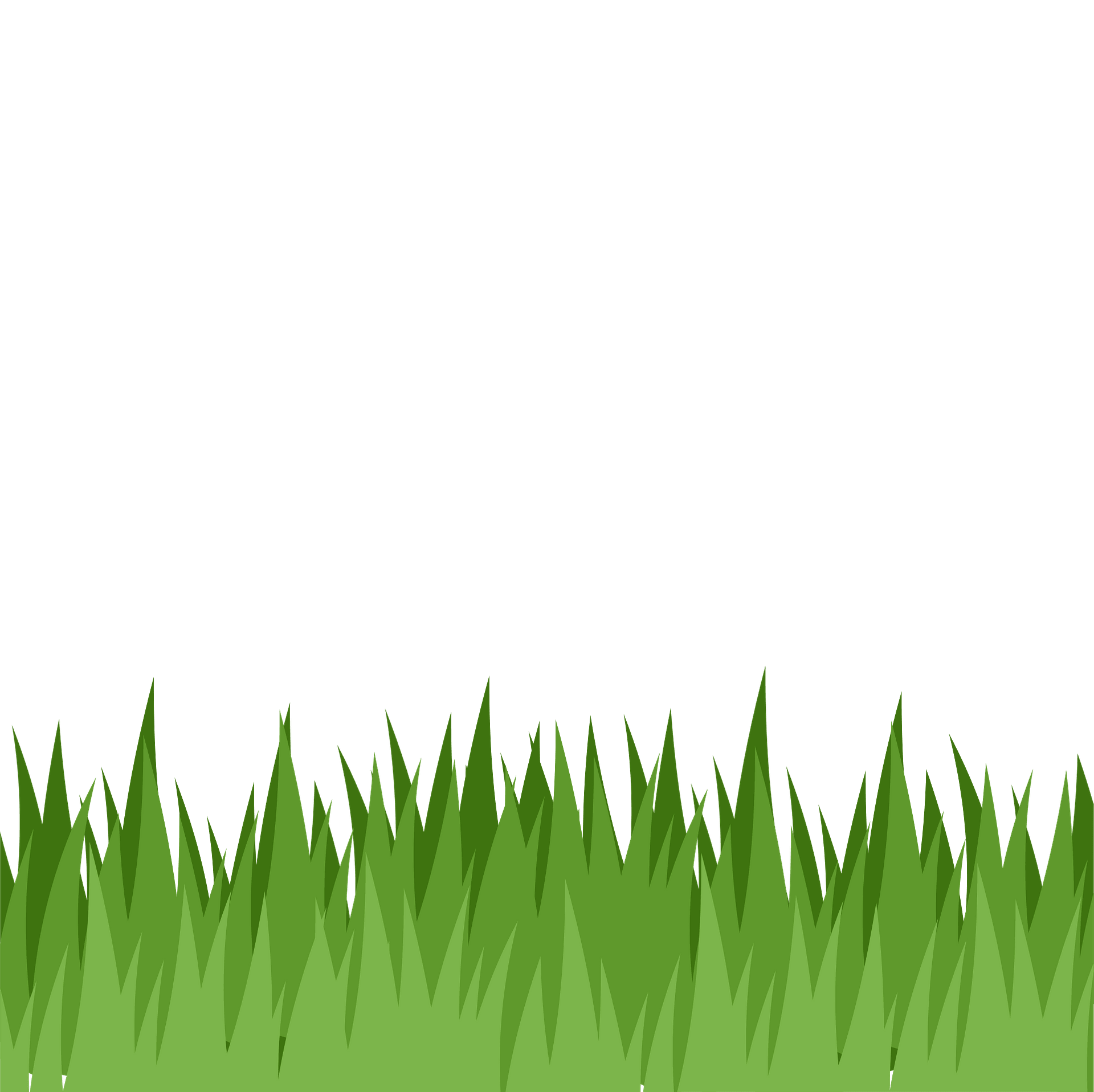 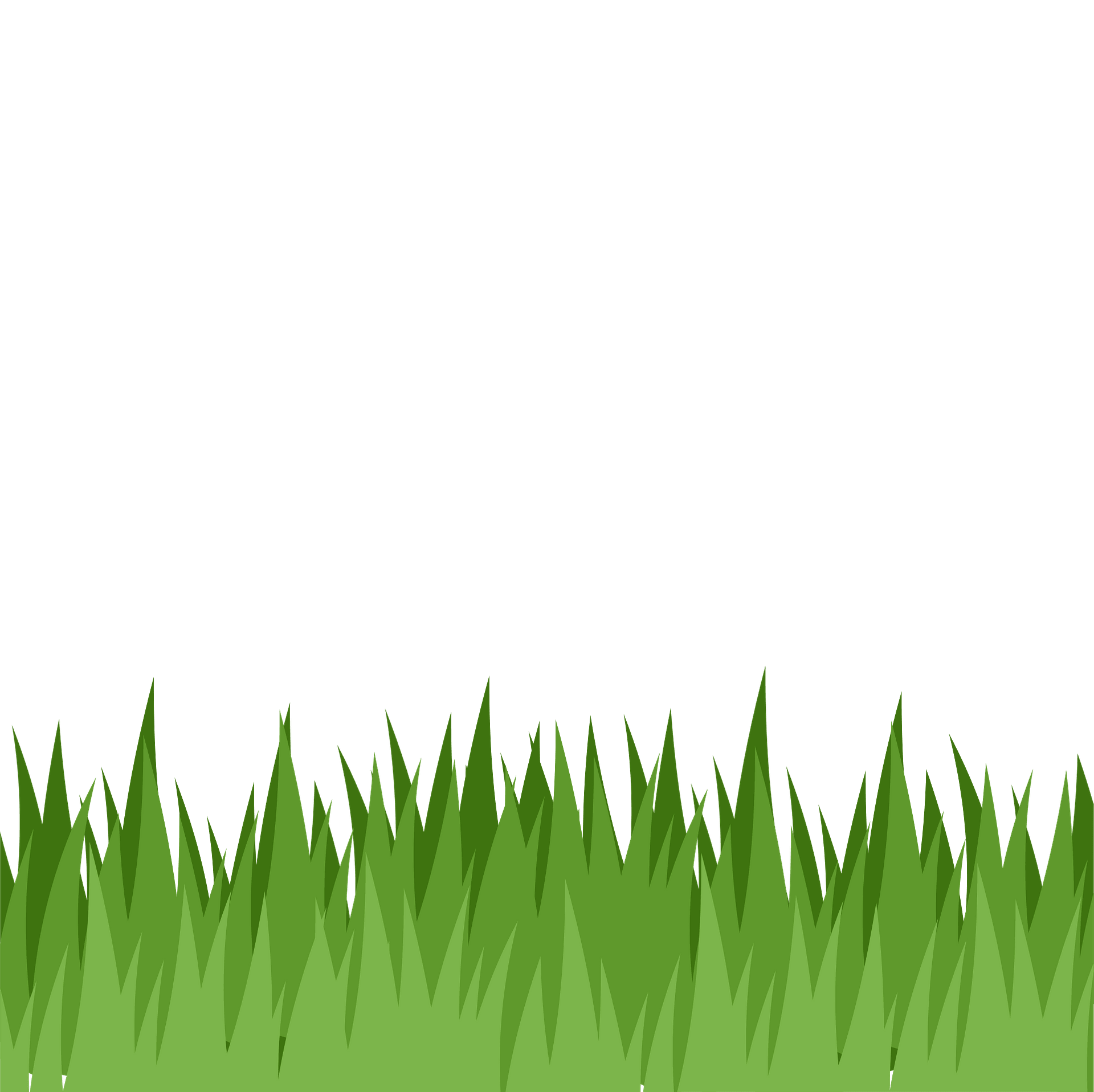 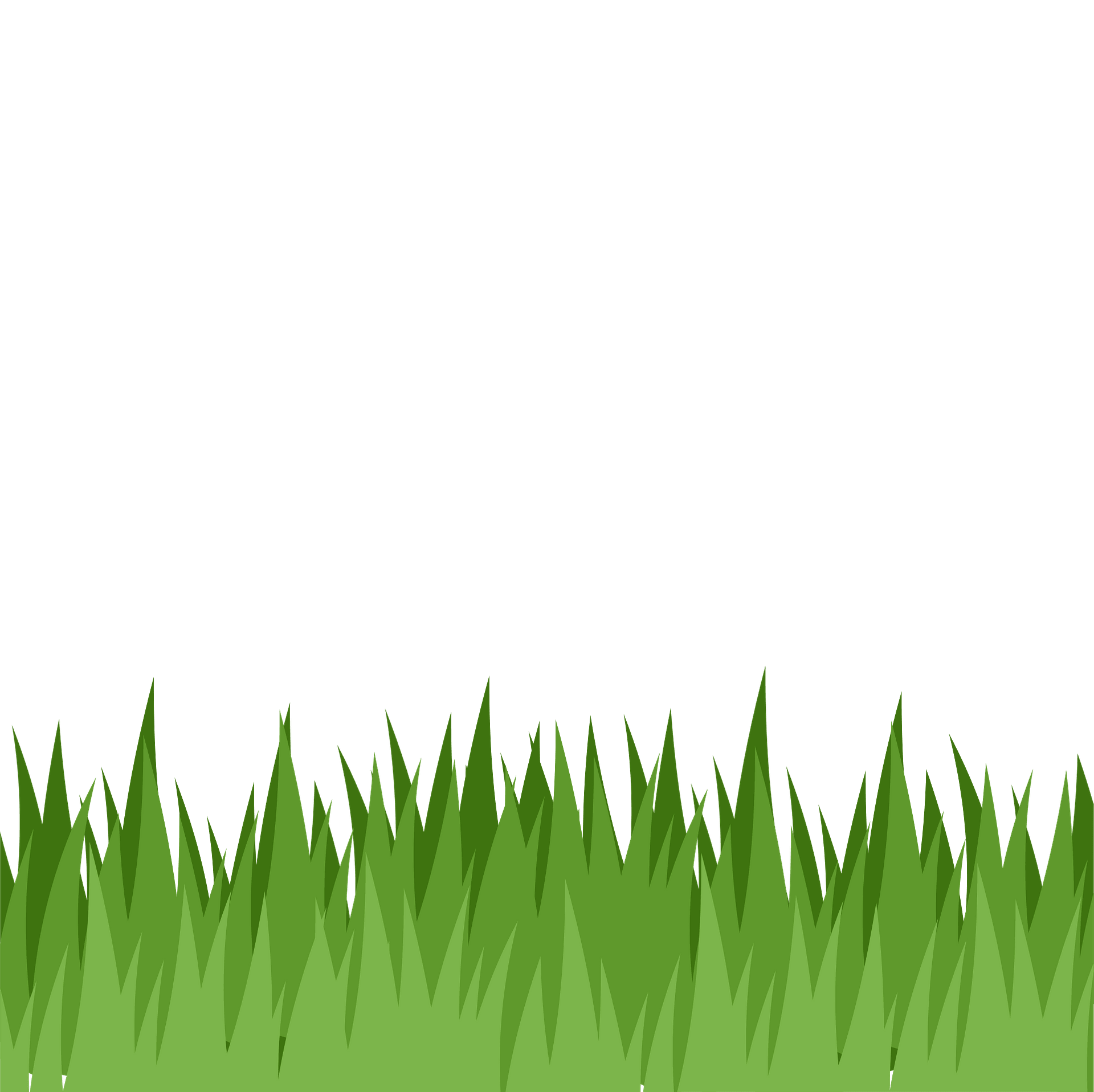 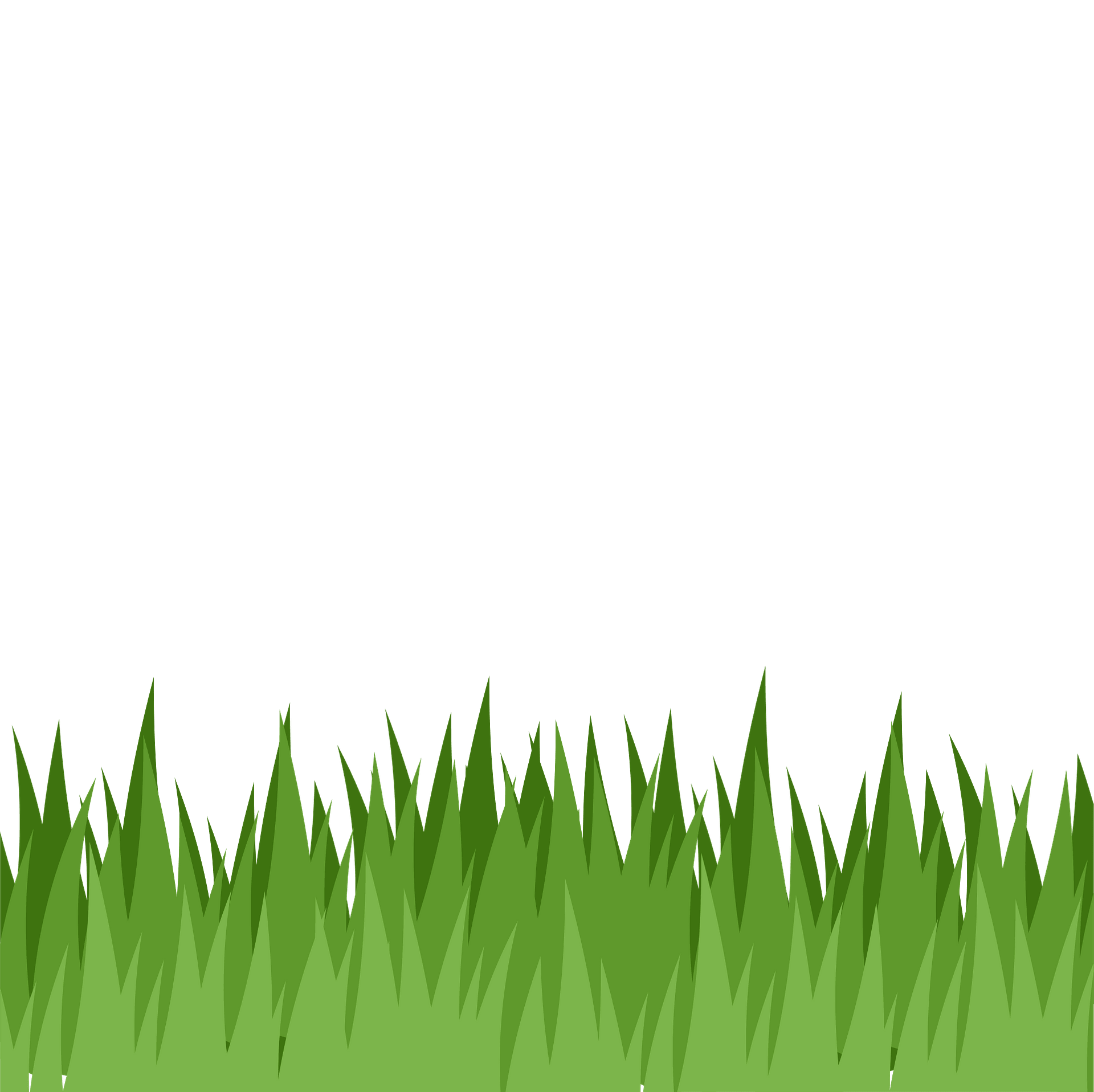 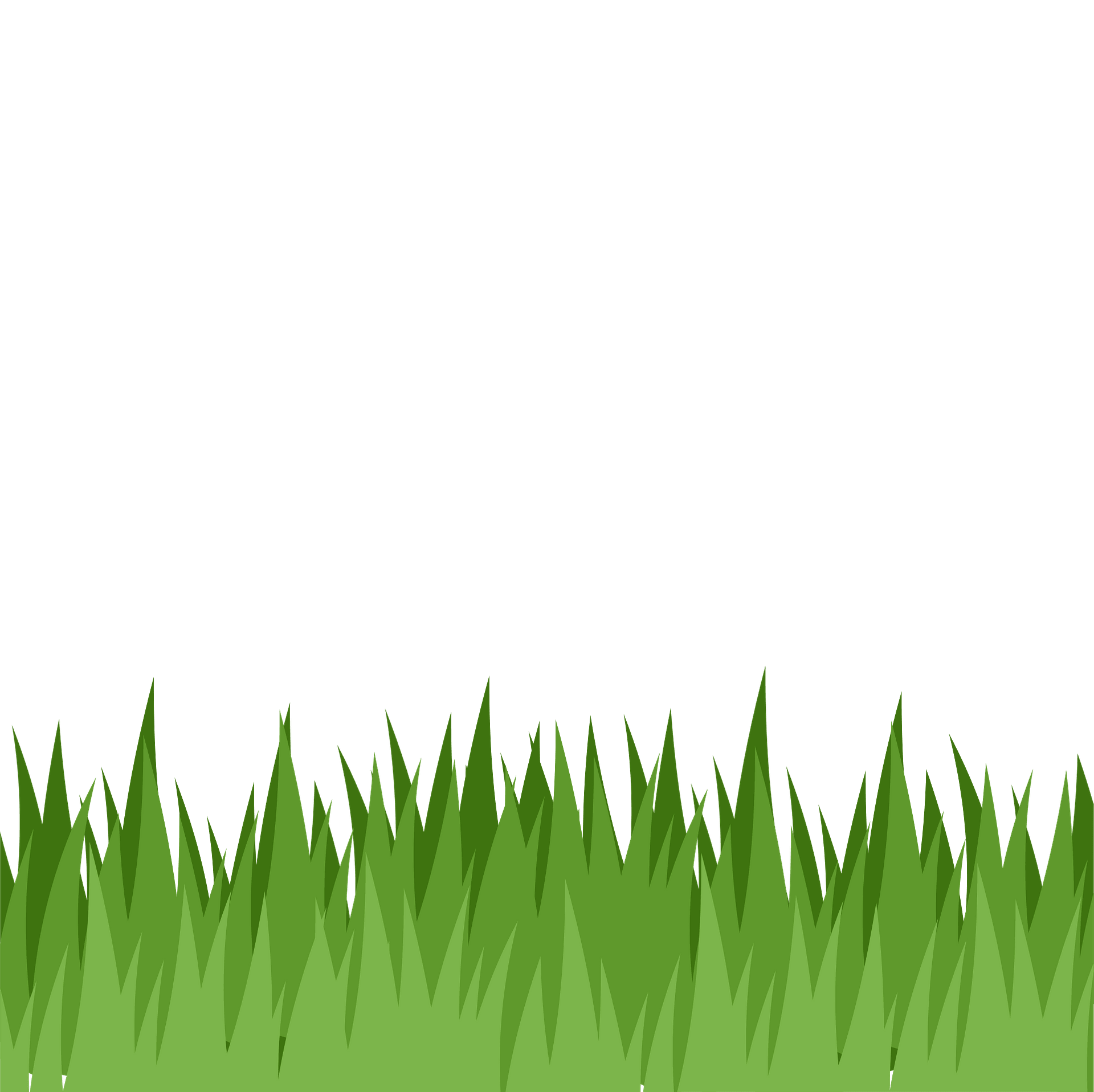 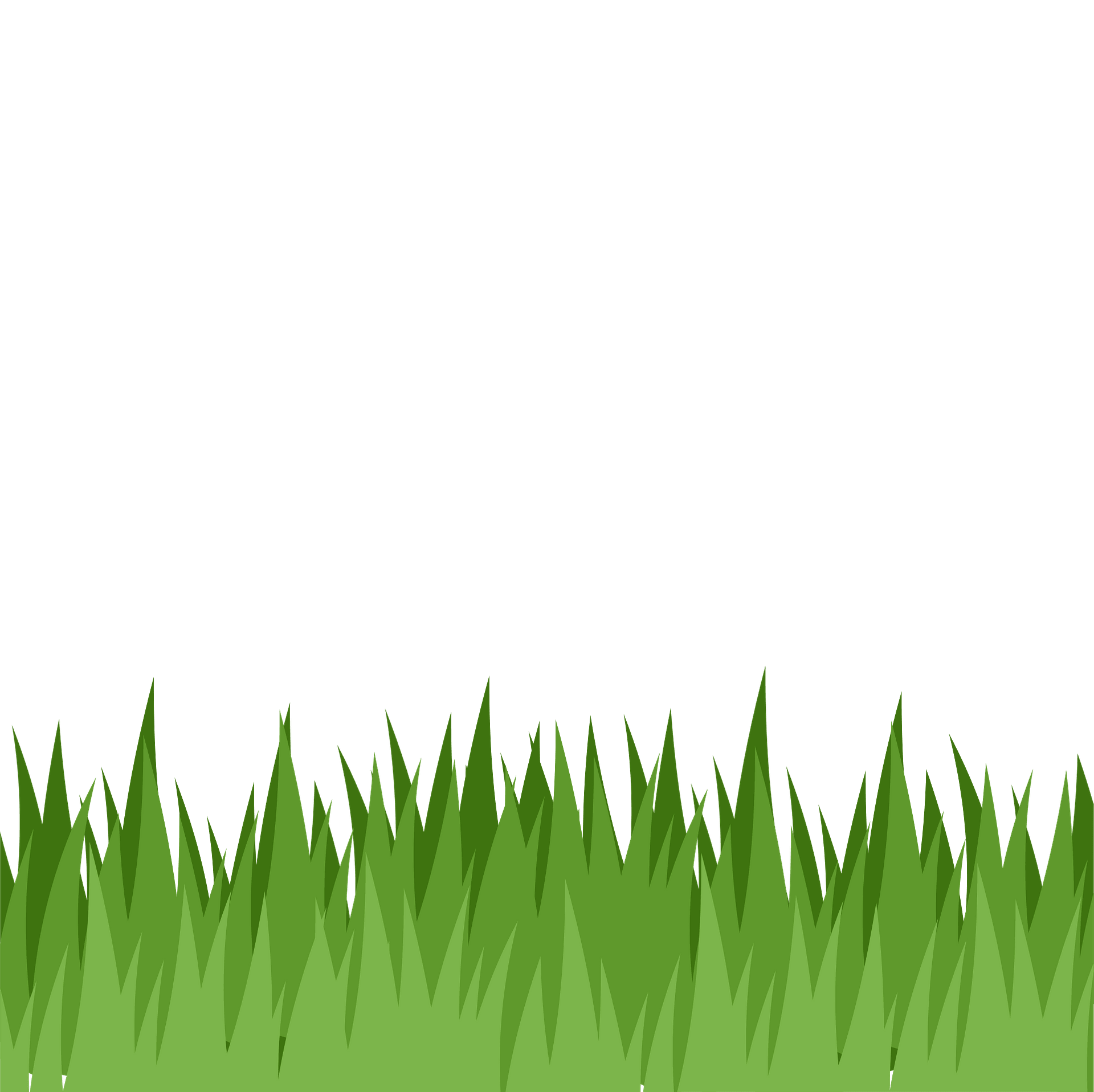 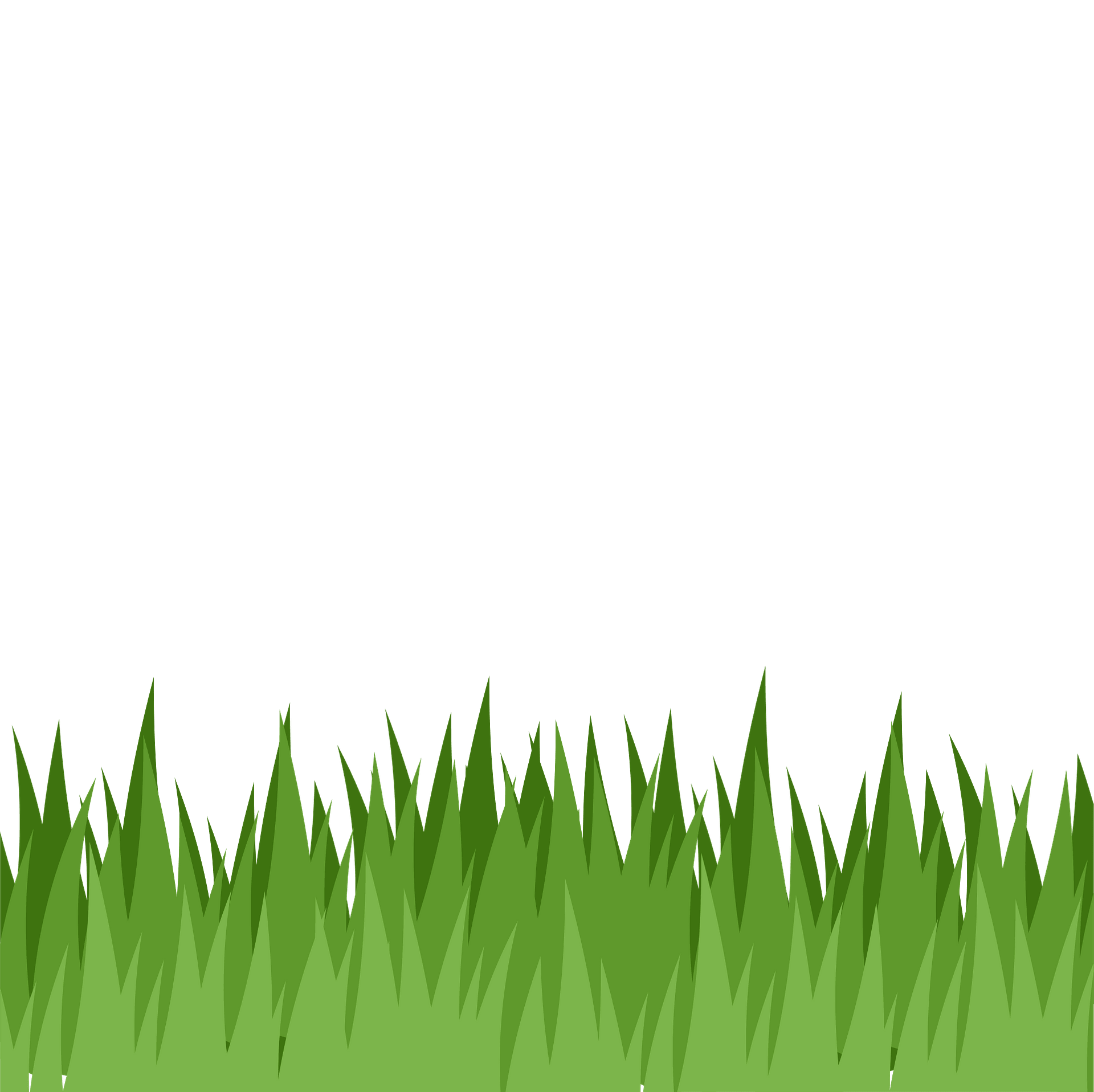 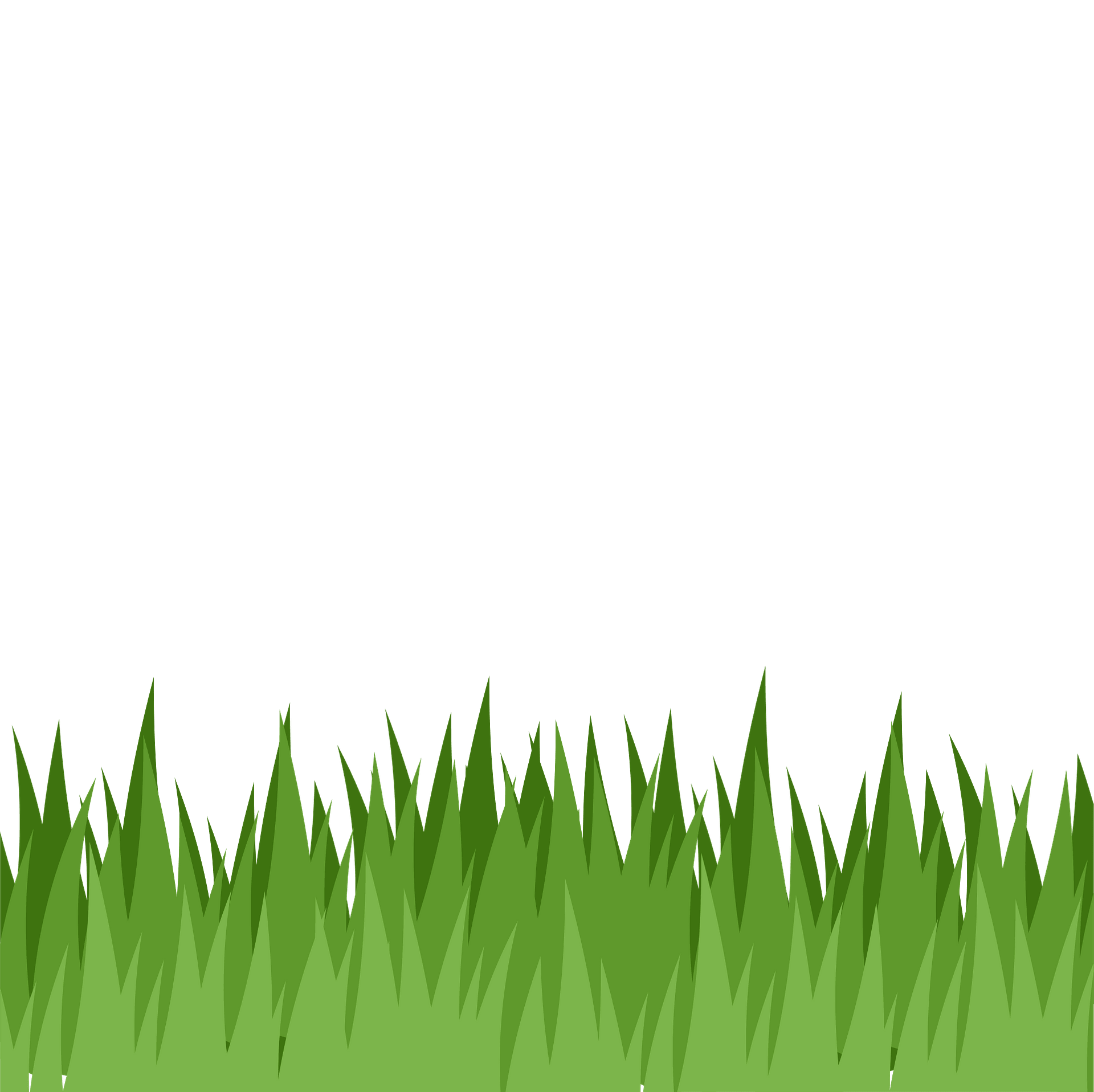 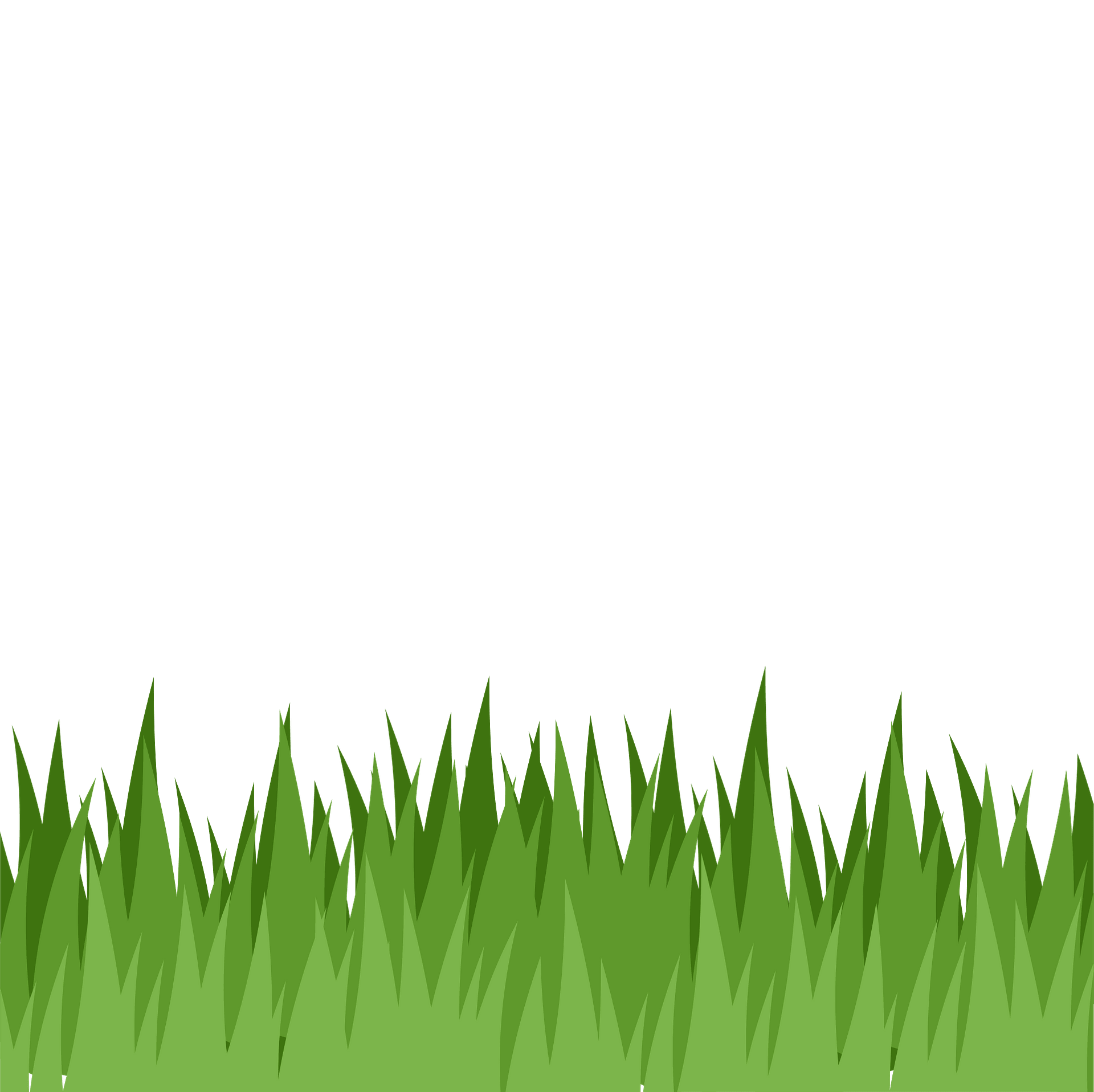 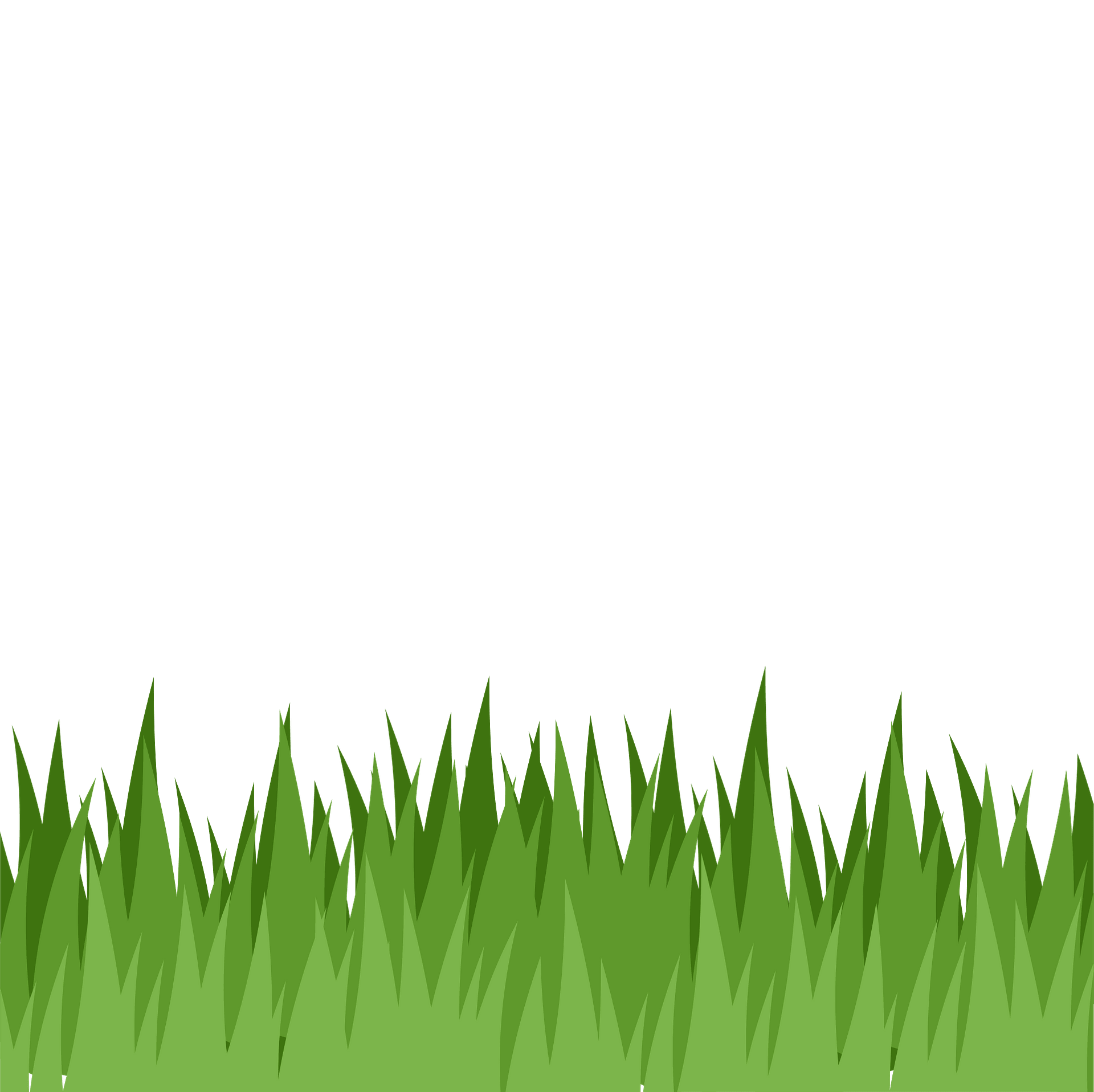 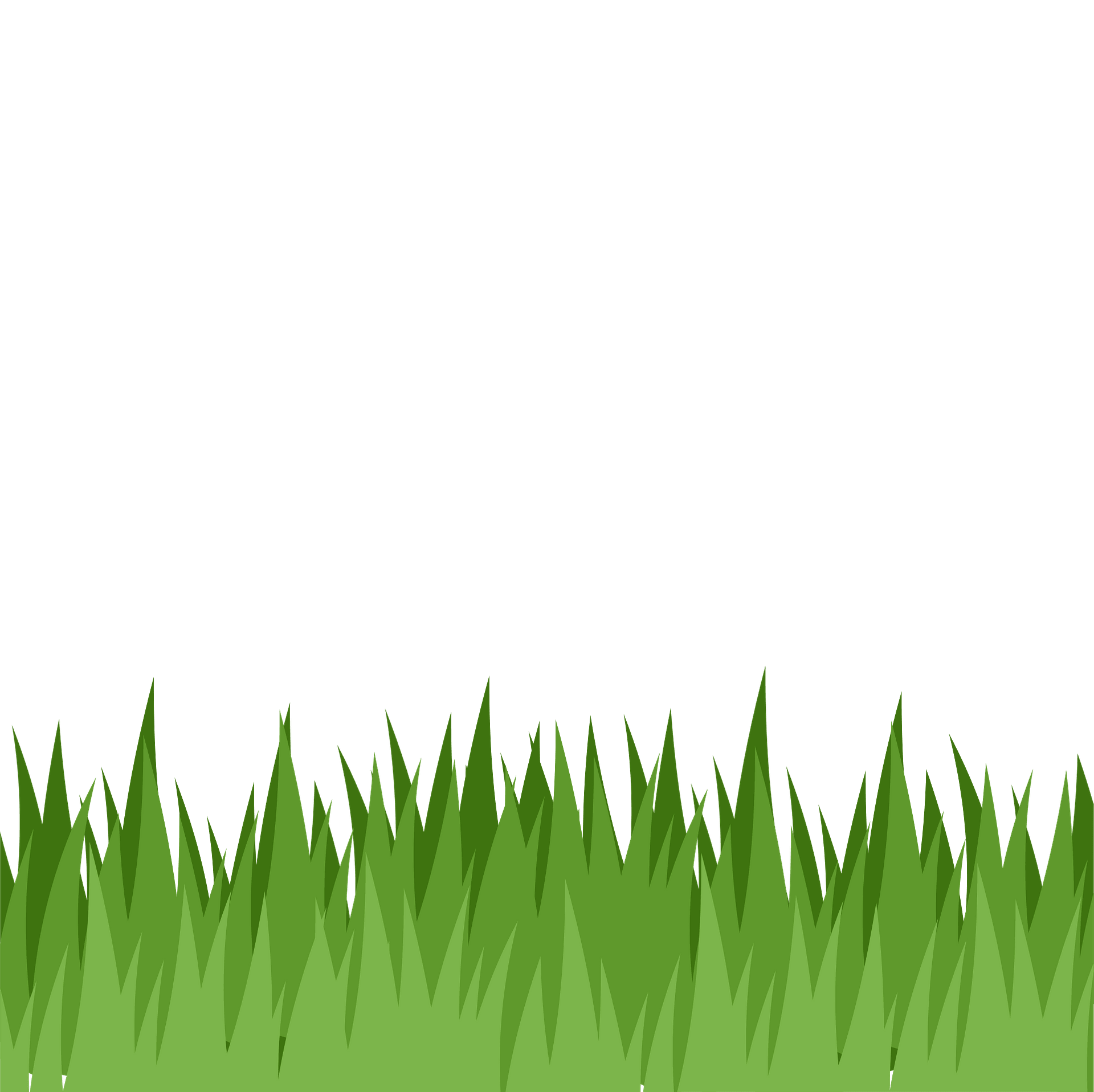 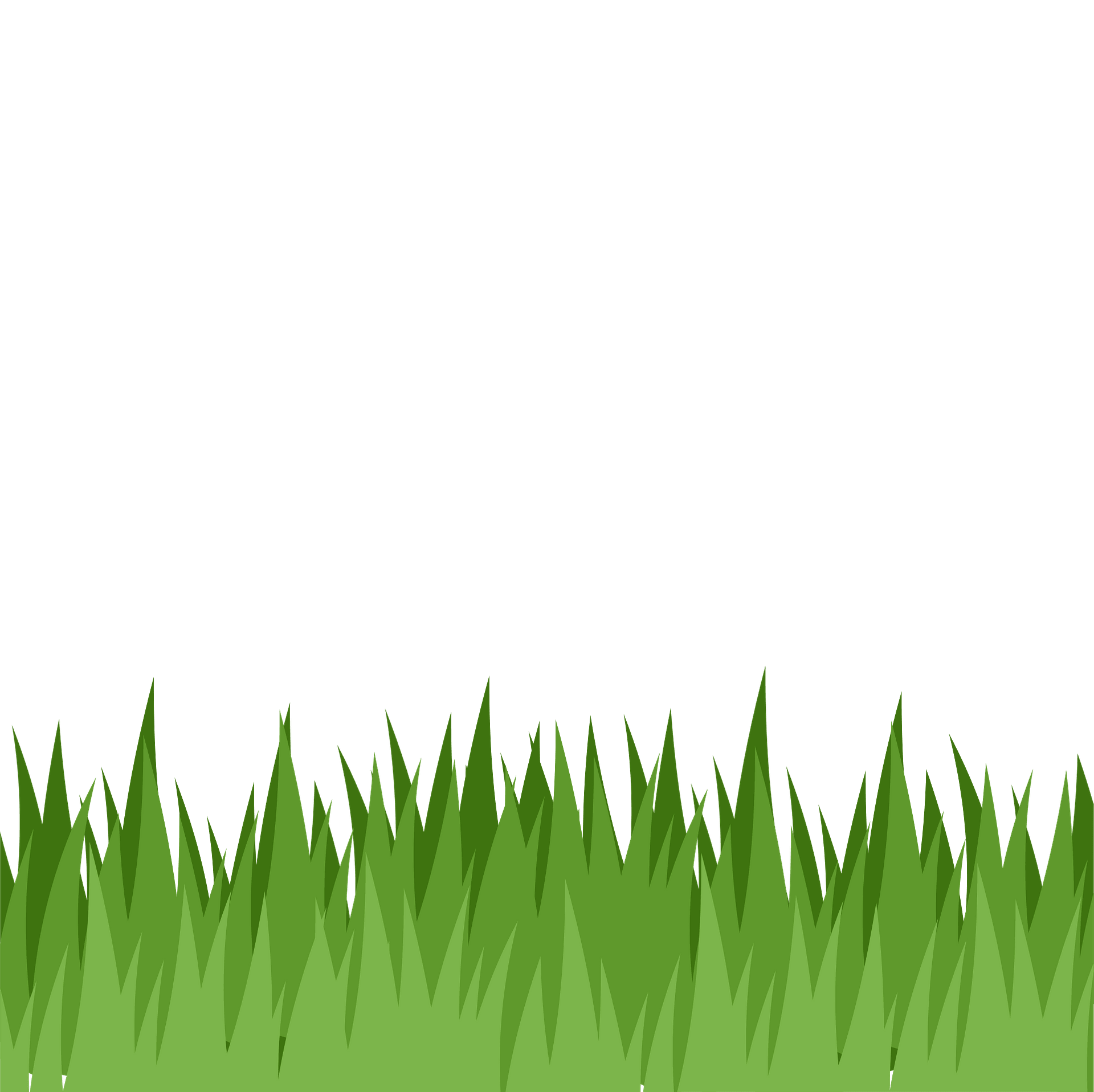 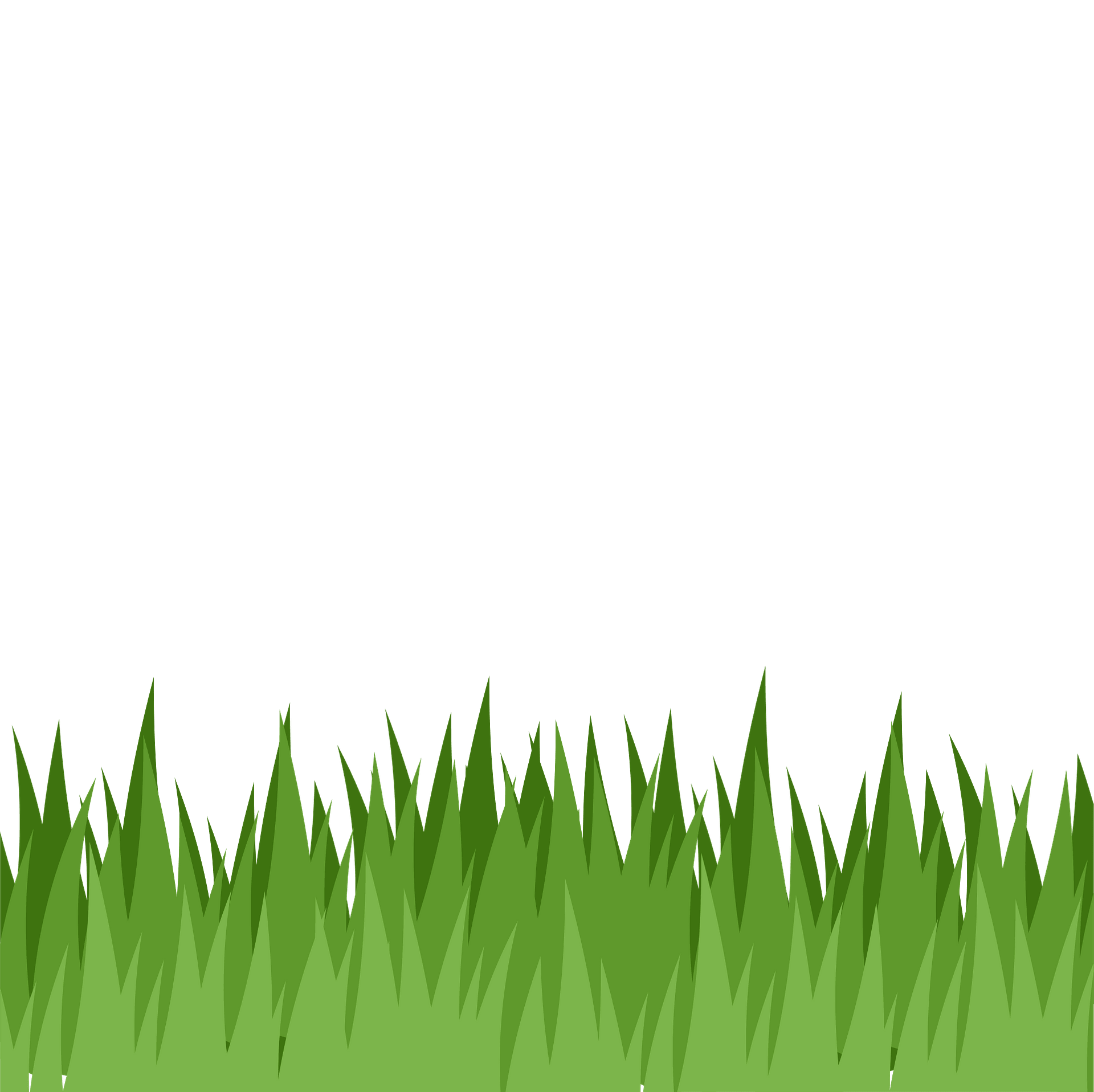 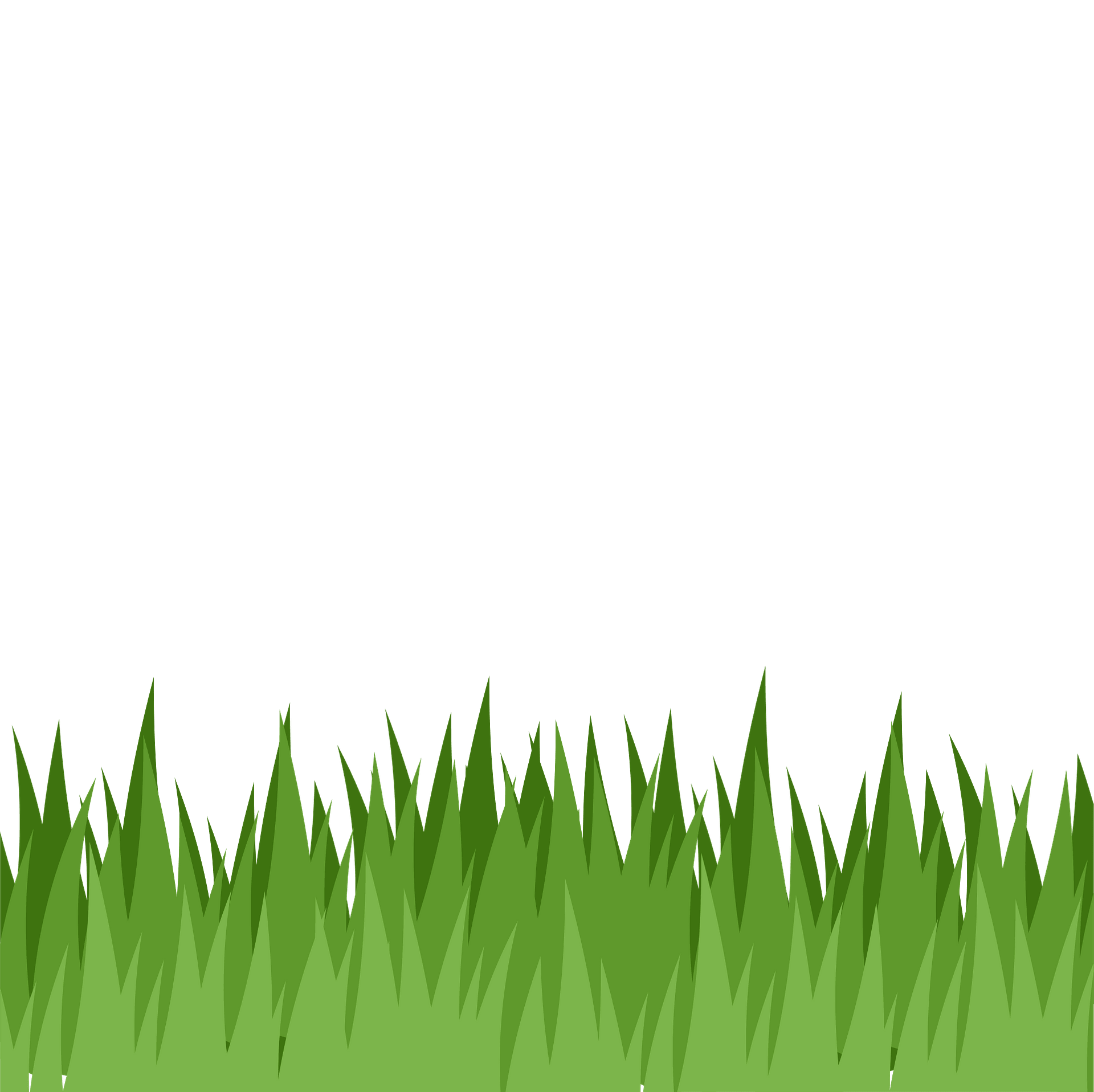 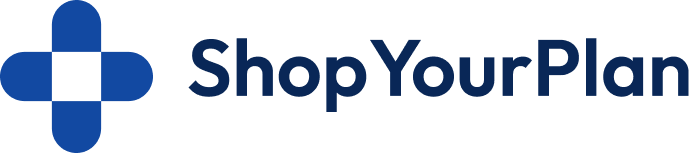 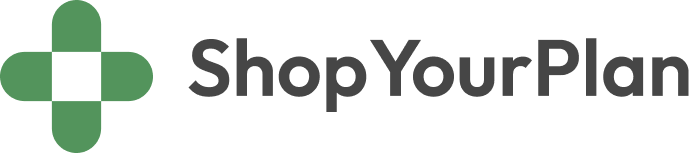 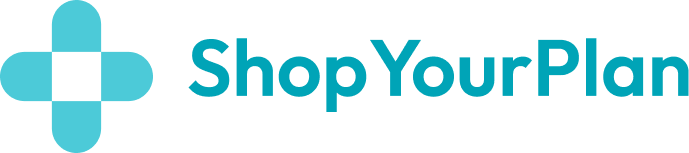 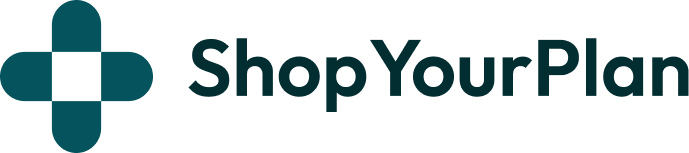 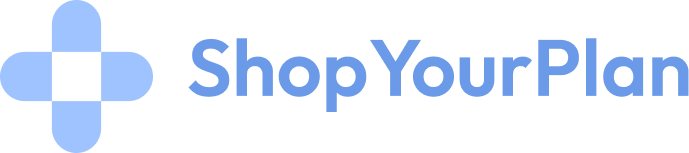 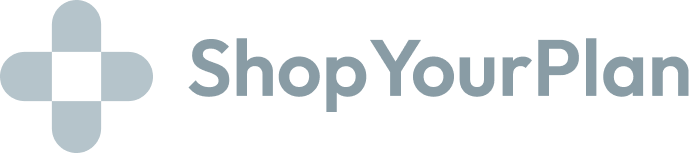 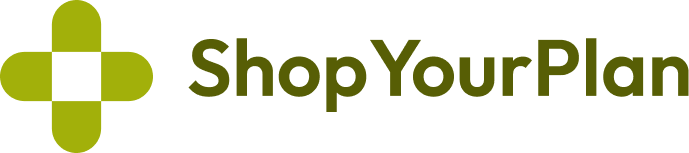 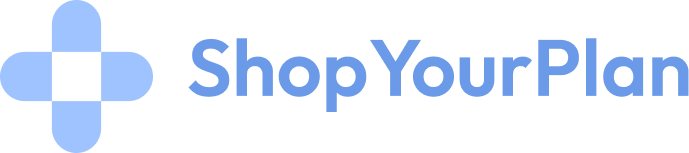 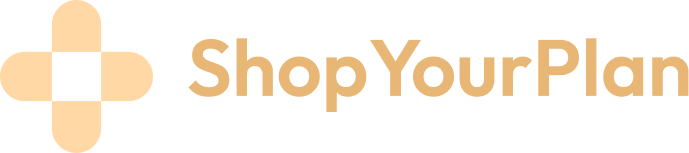 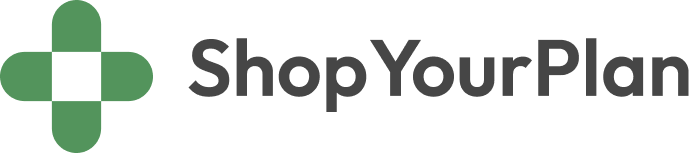 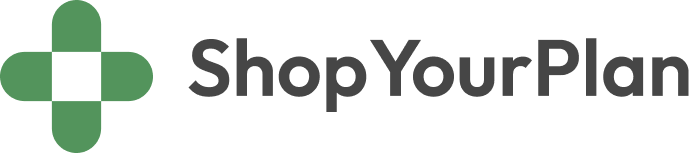 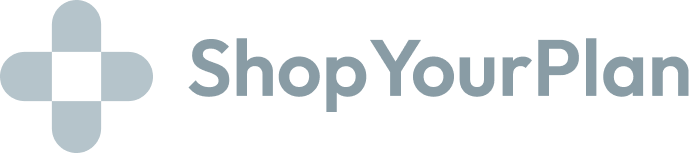 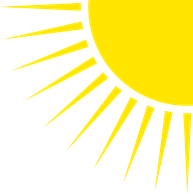 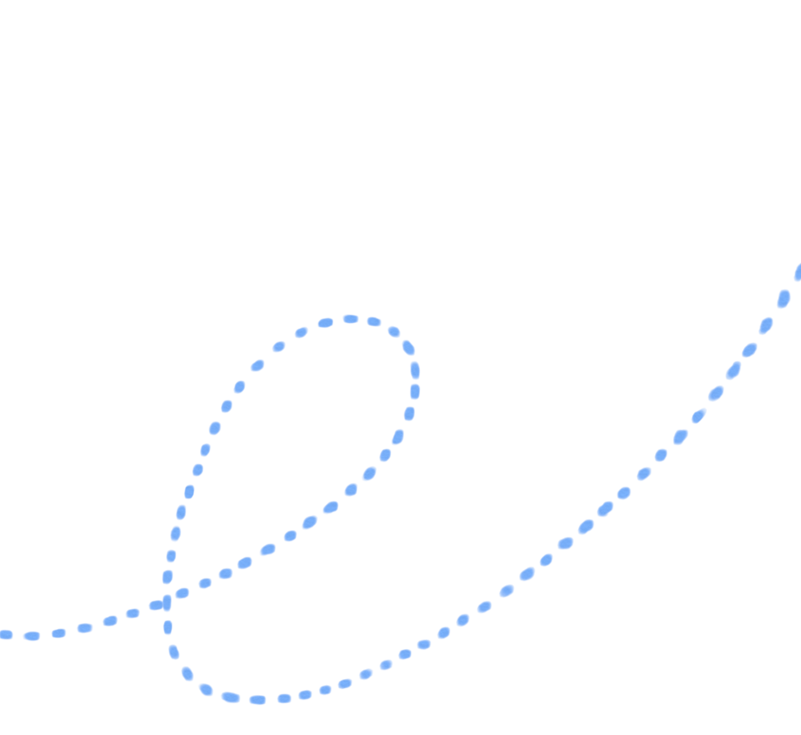 ShopYourPlan.com
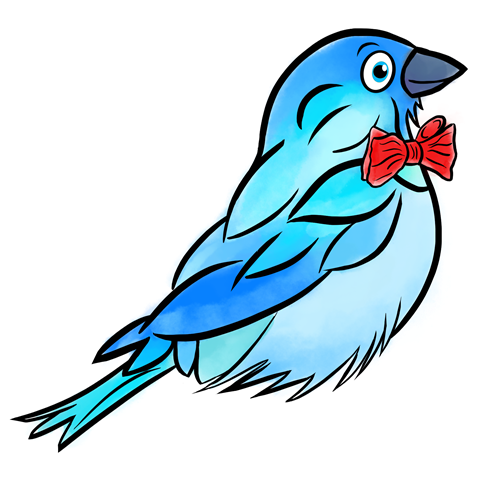 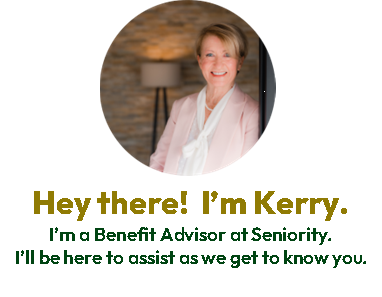 Welcome to Seniority’s Medicare options tool




Built to ensure our clients get the time, expertise they need when it comes to Medicare.

We help our clients find the right Medicare plan through education, personal consultation and easy to use online enrollment tools.
ShopYourPlan.com/Kerry
Medicare guidance at no-cost to you!
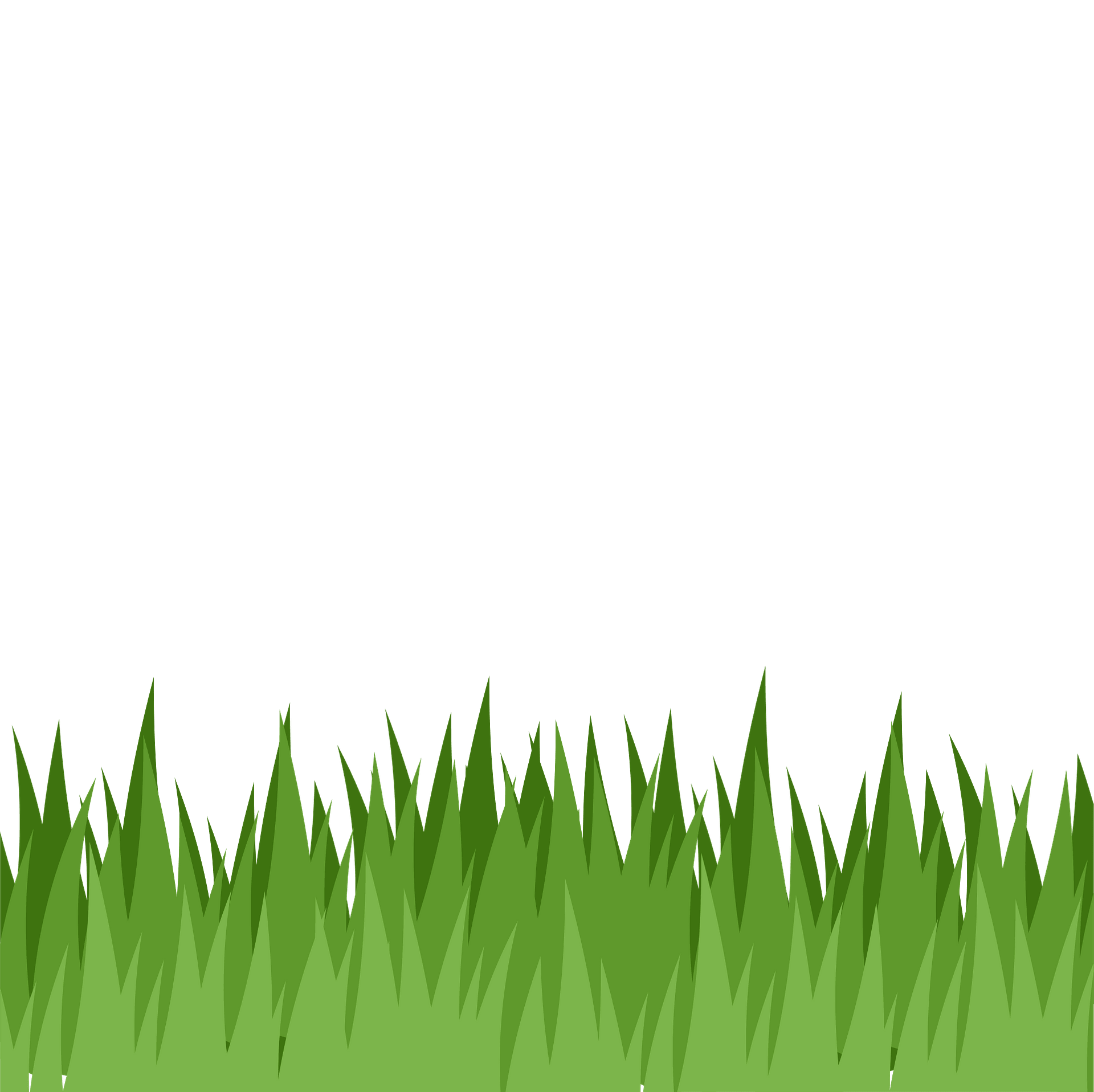 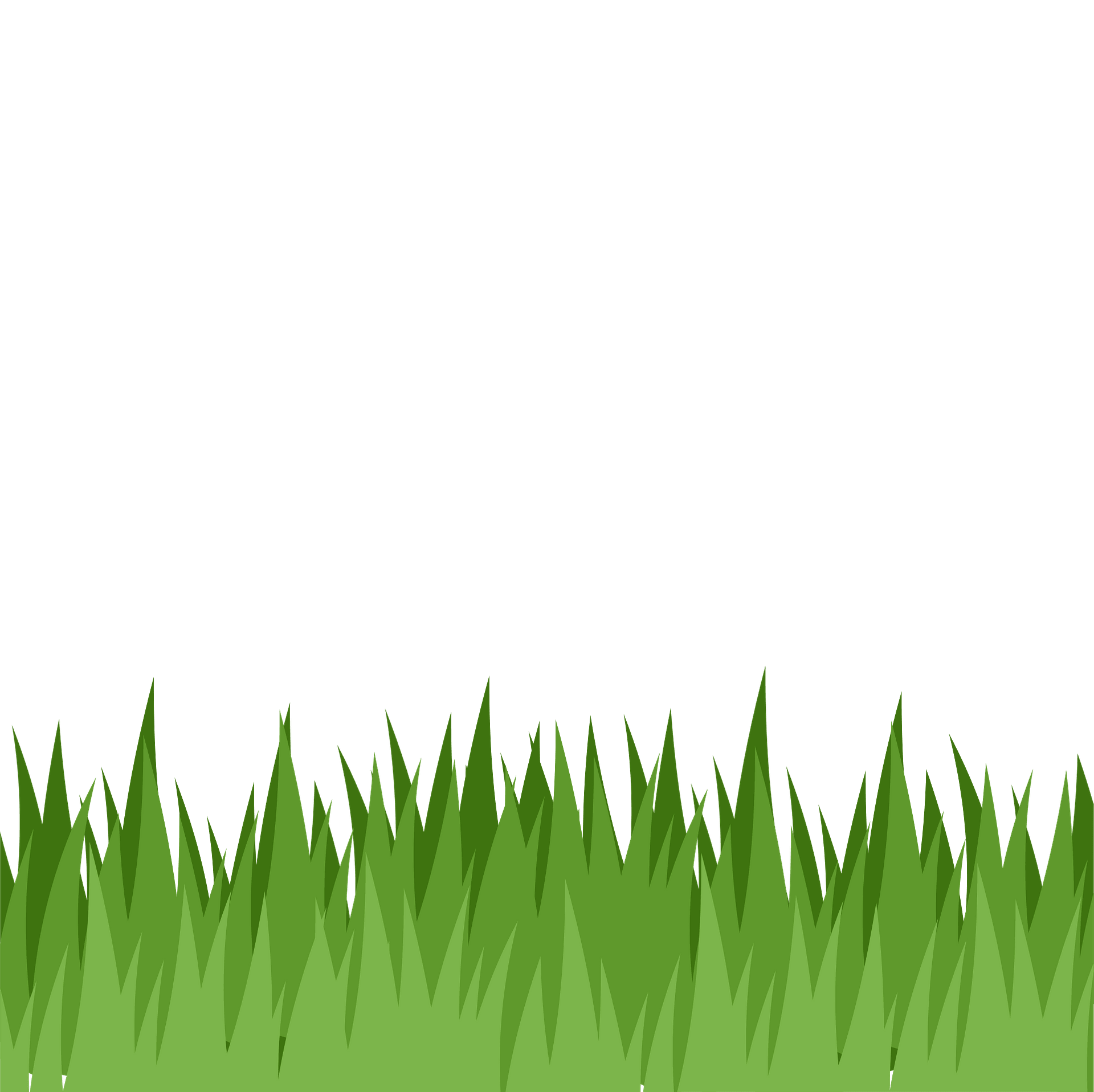 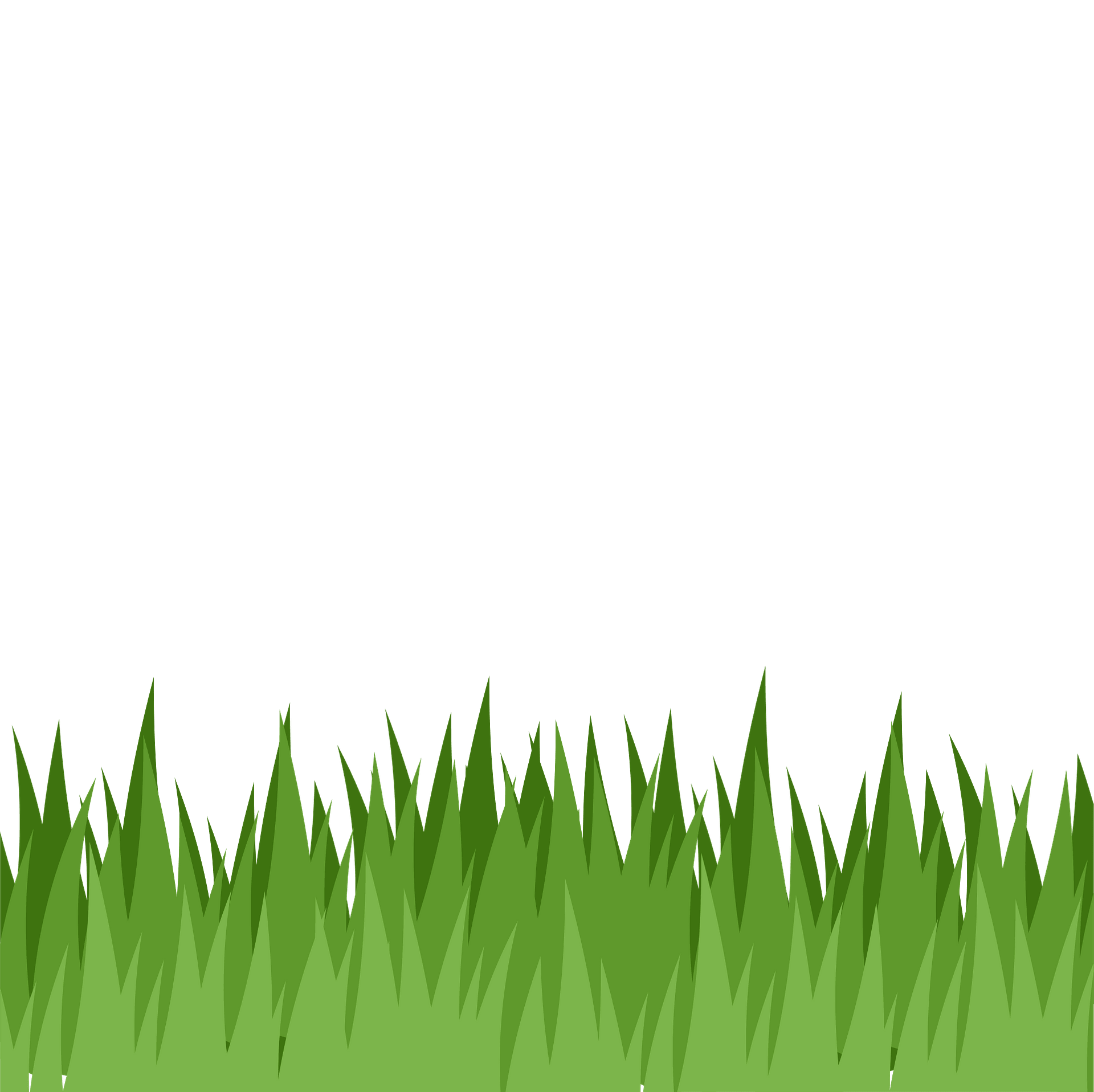 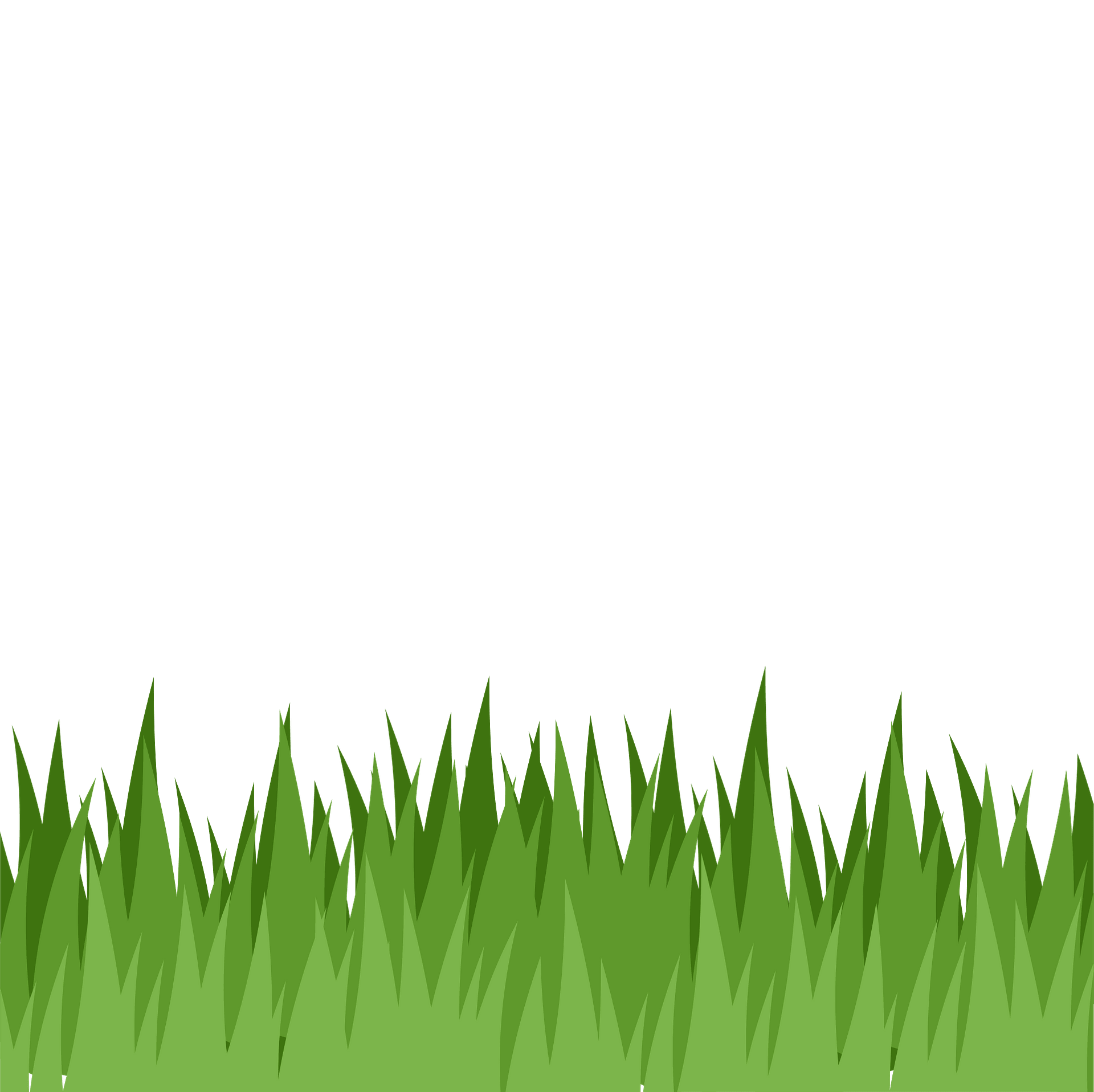 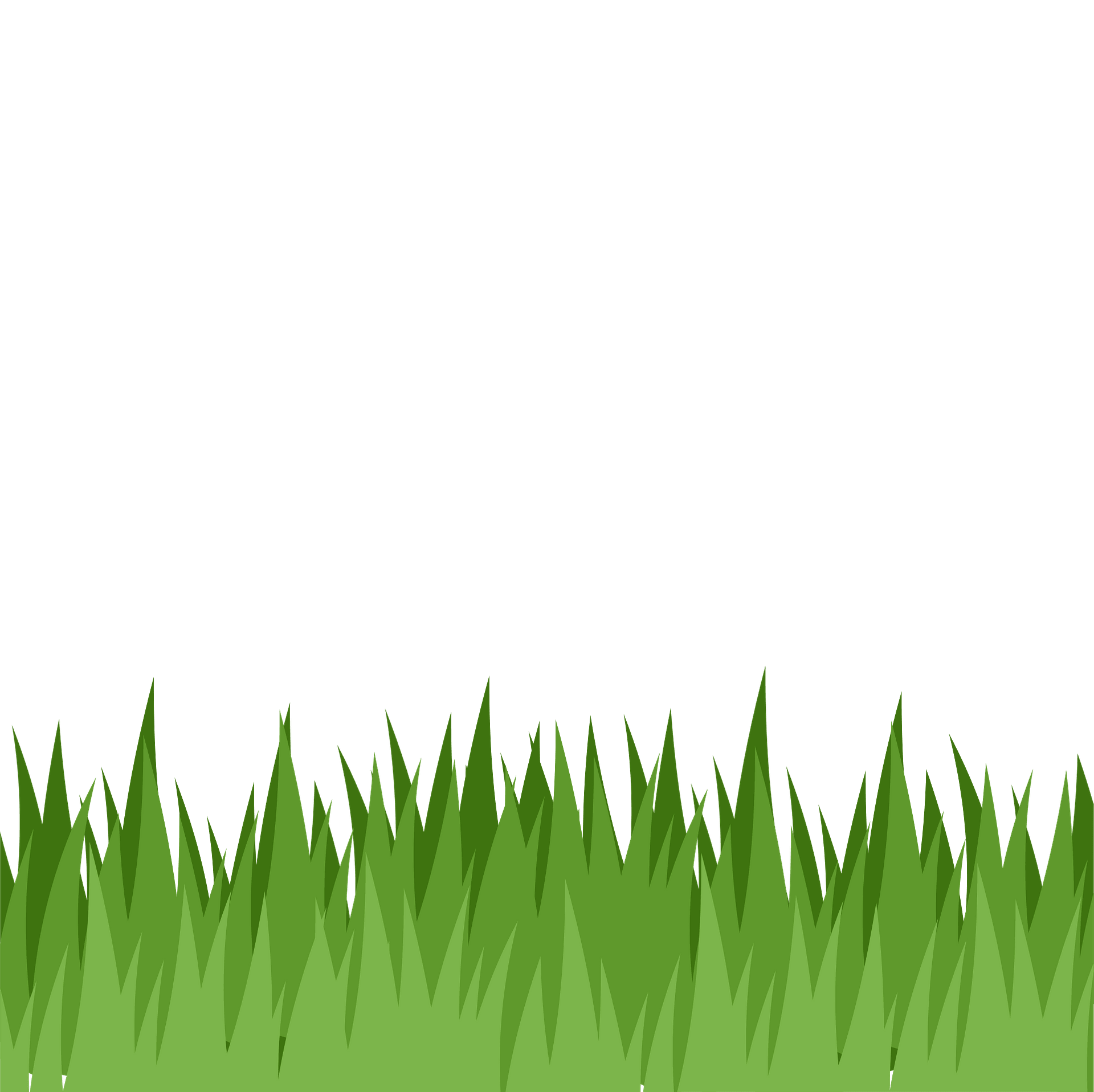 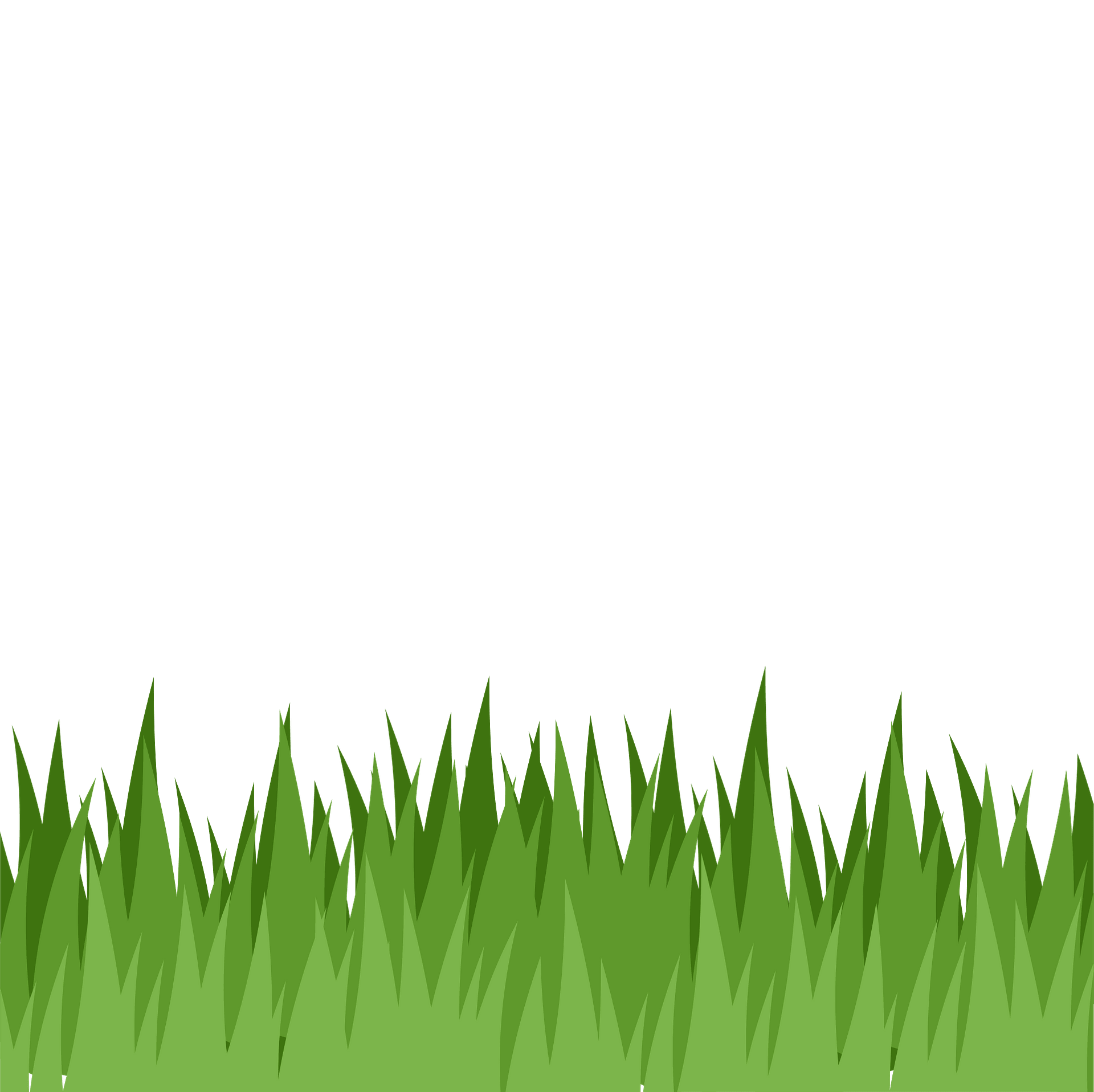 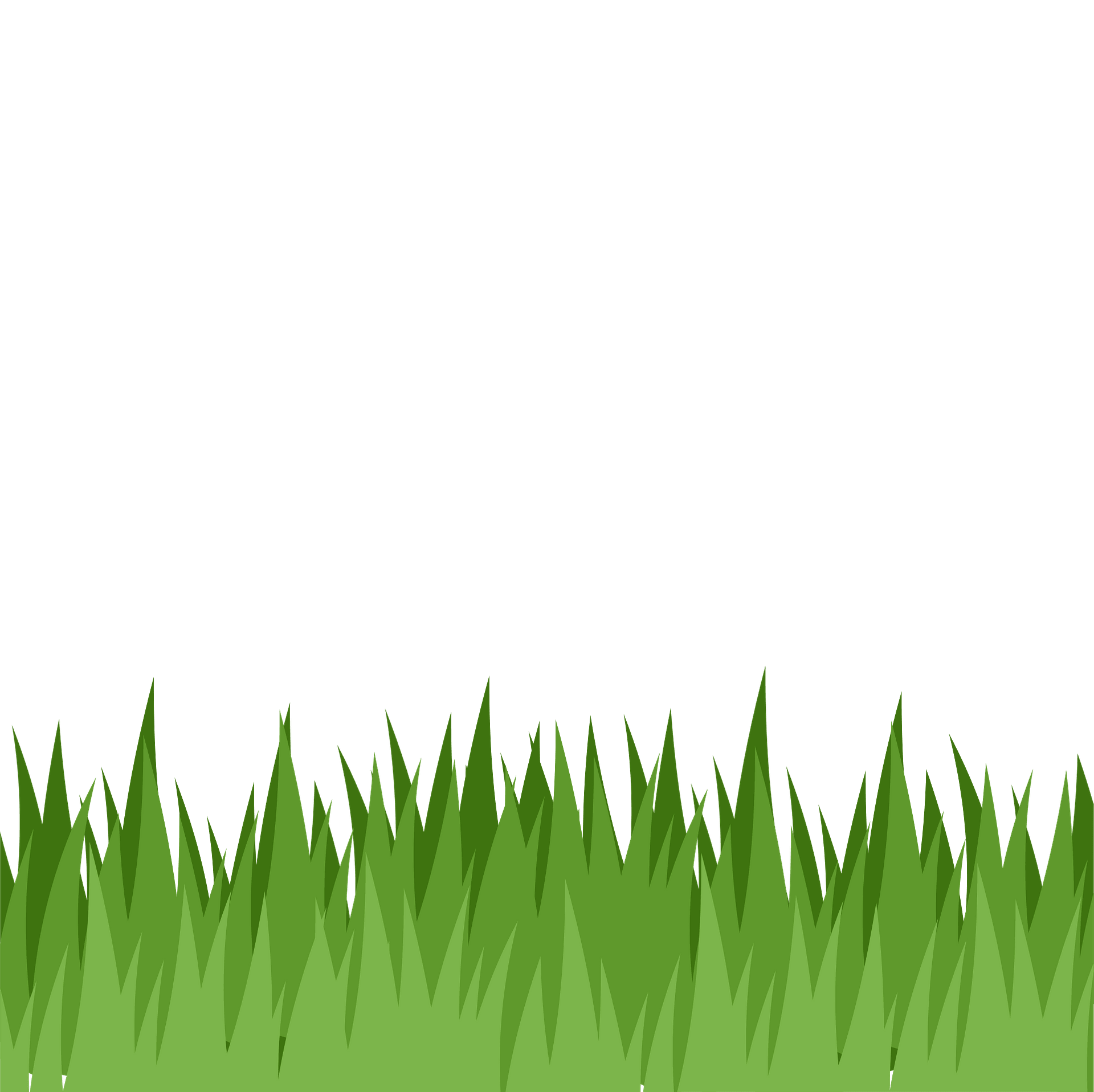 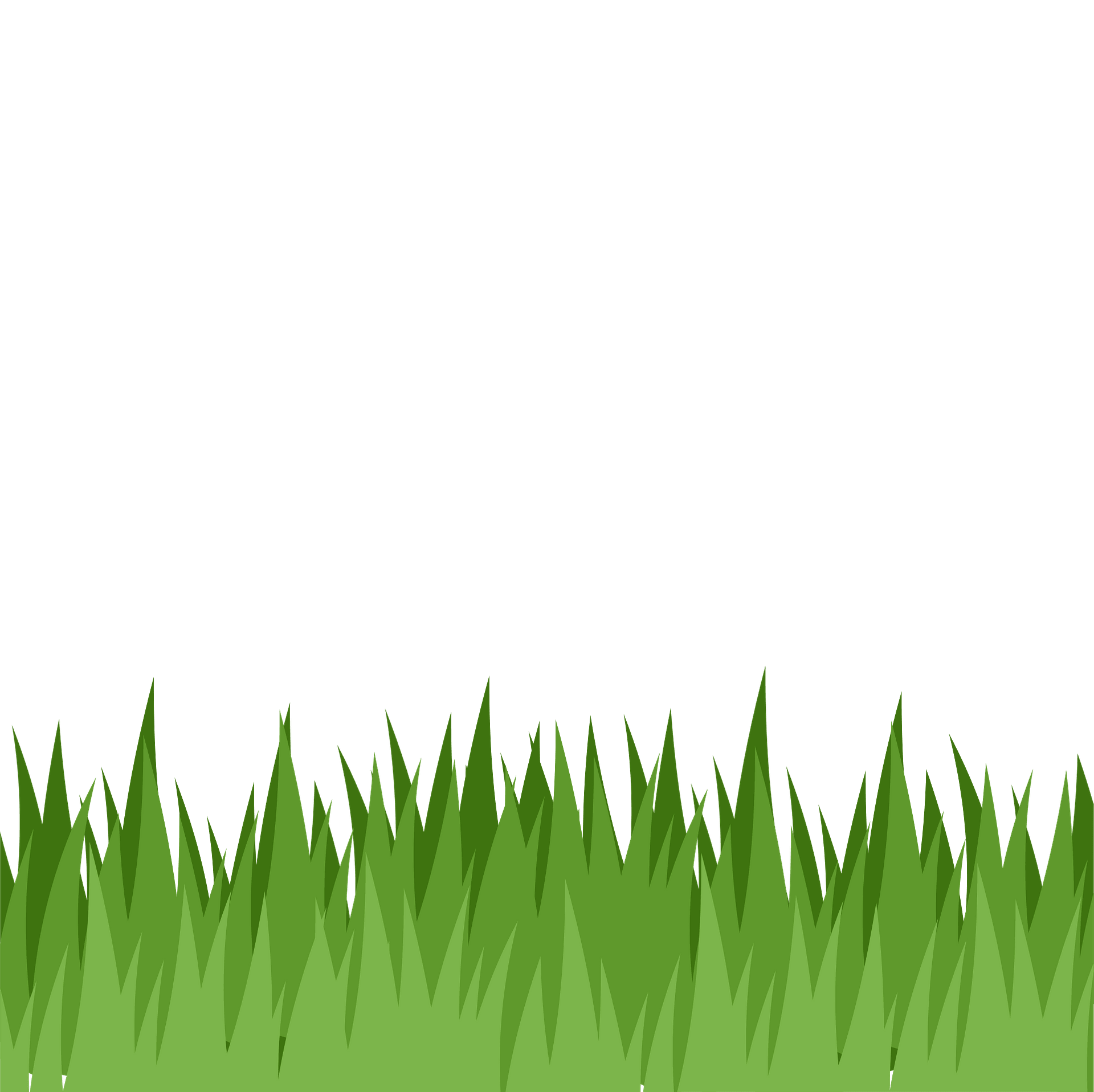 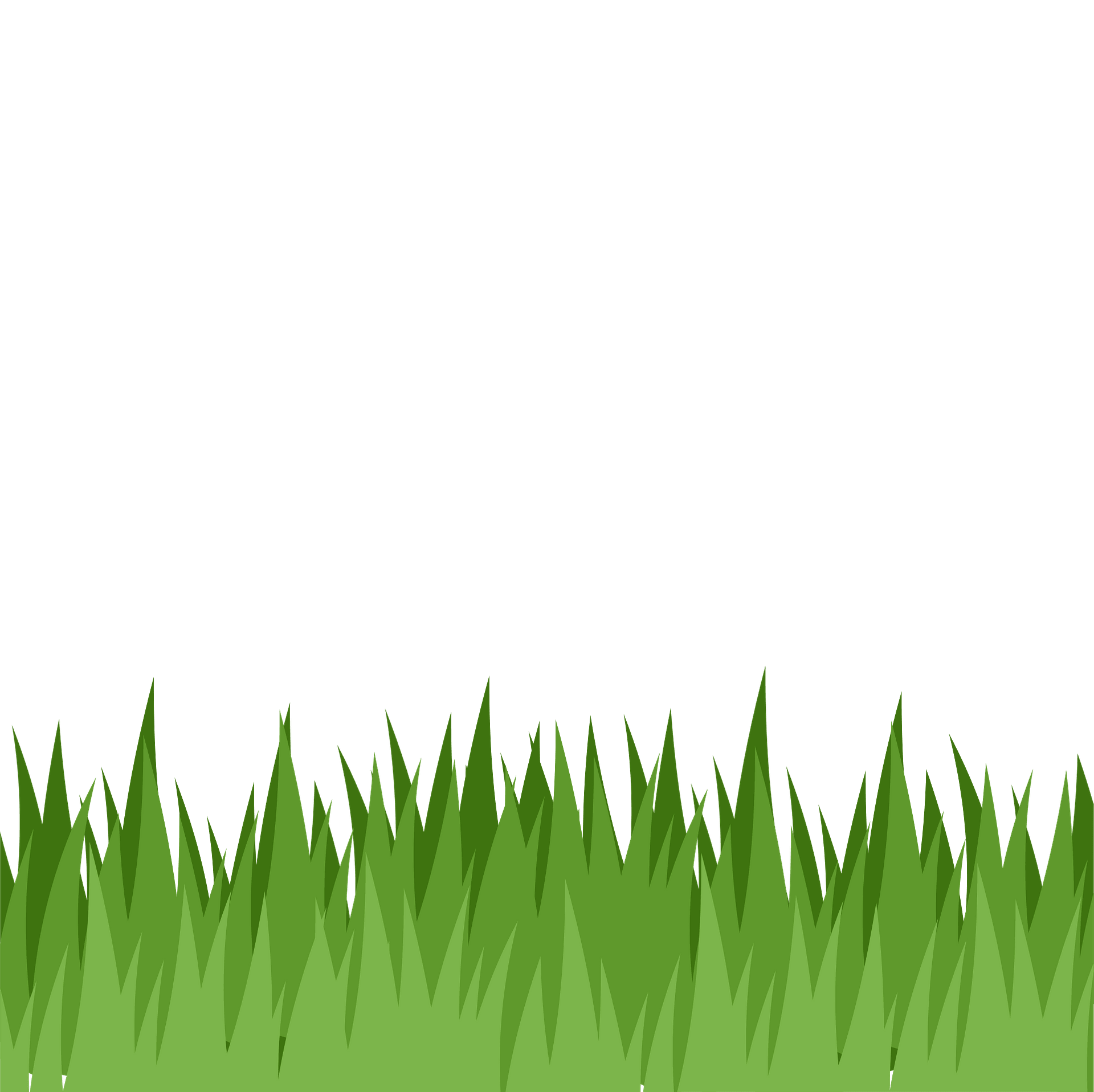 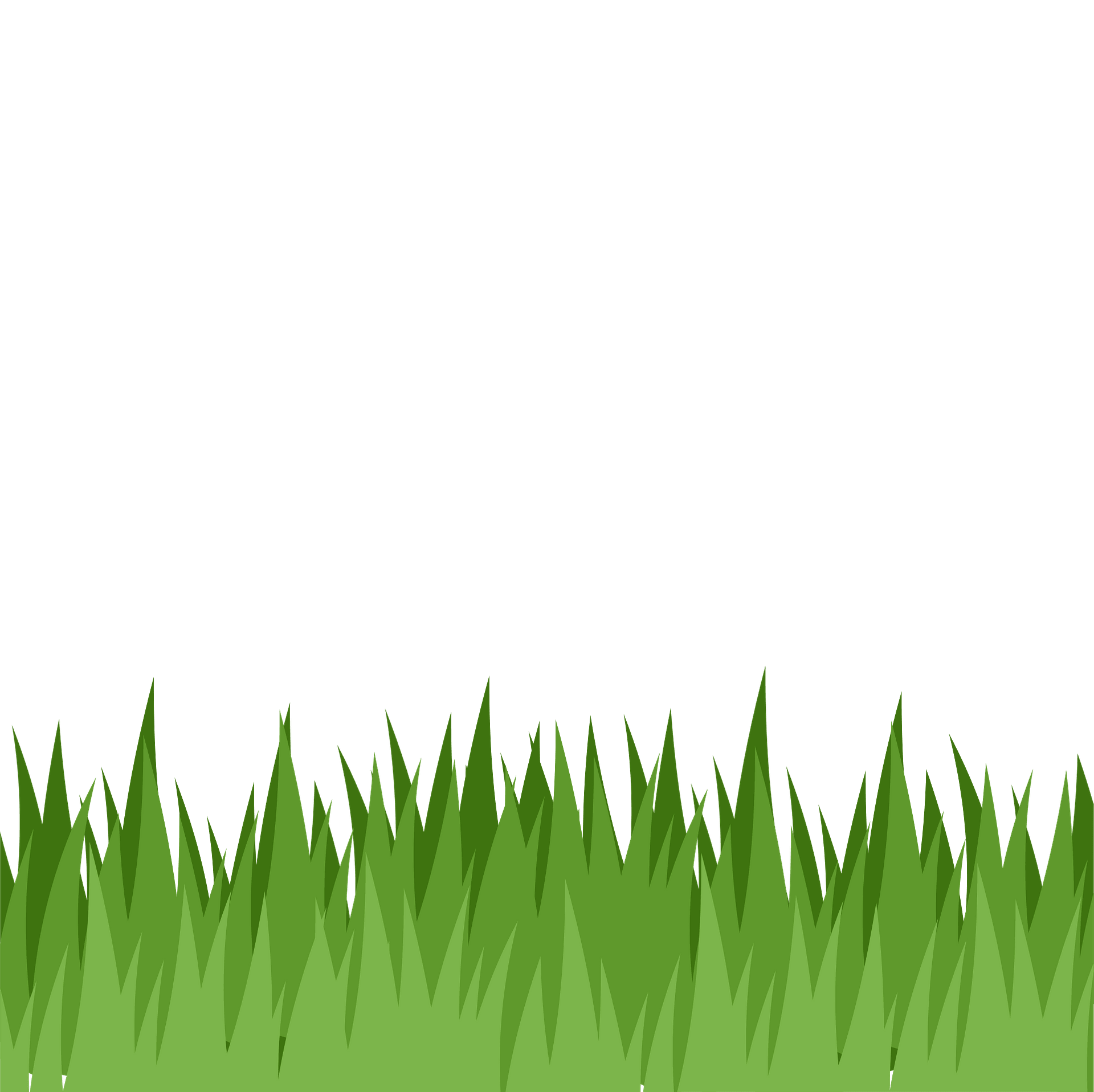 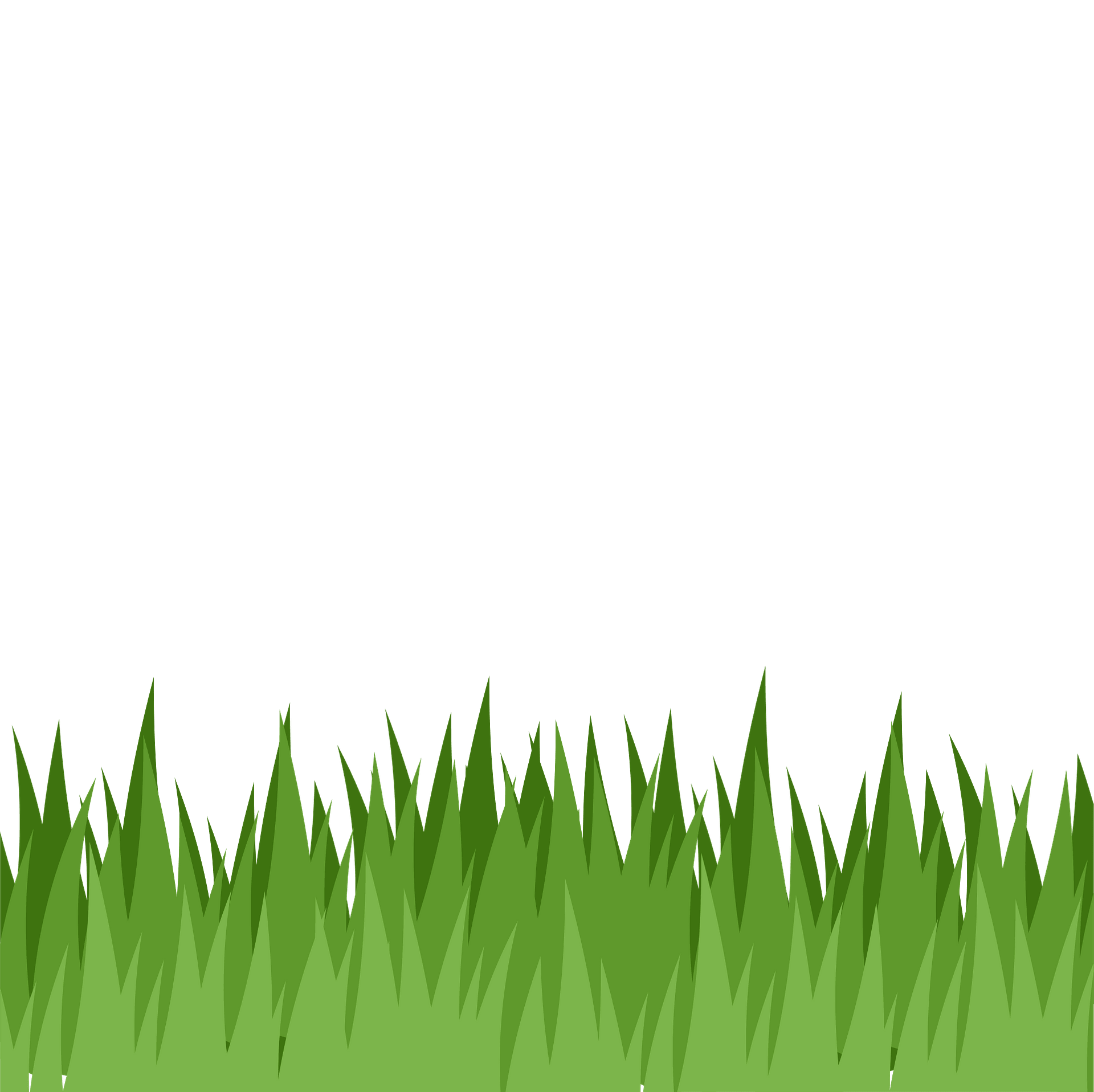 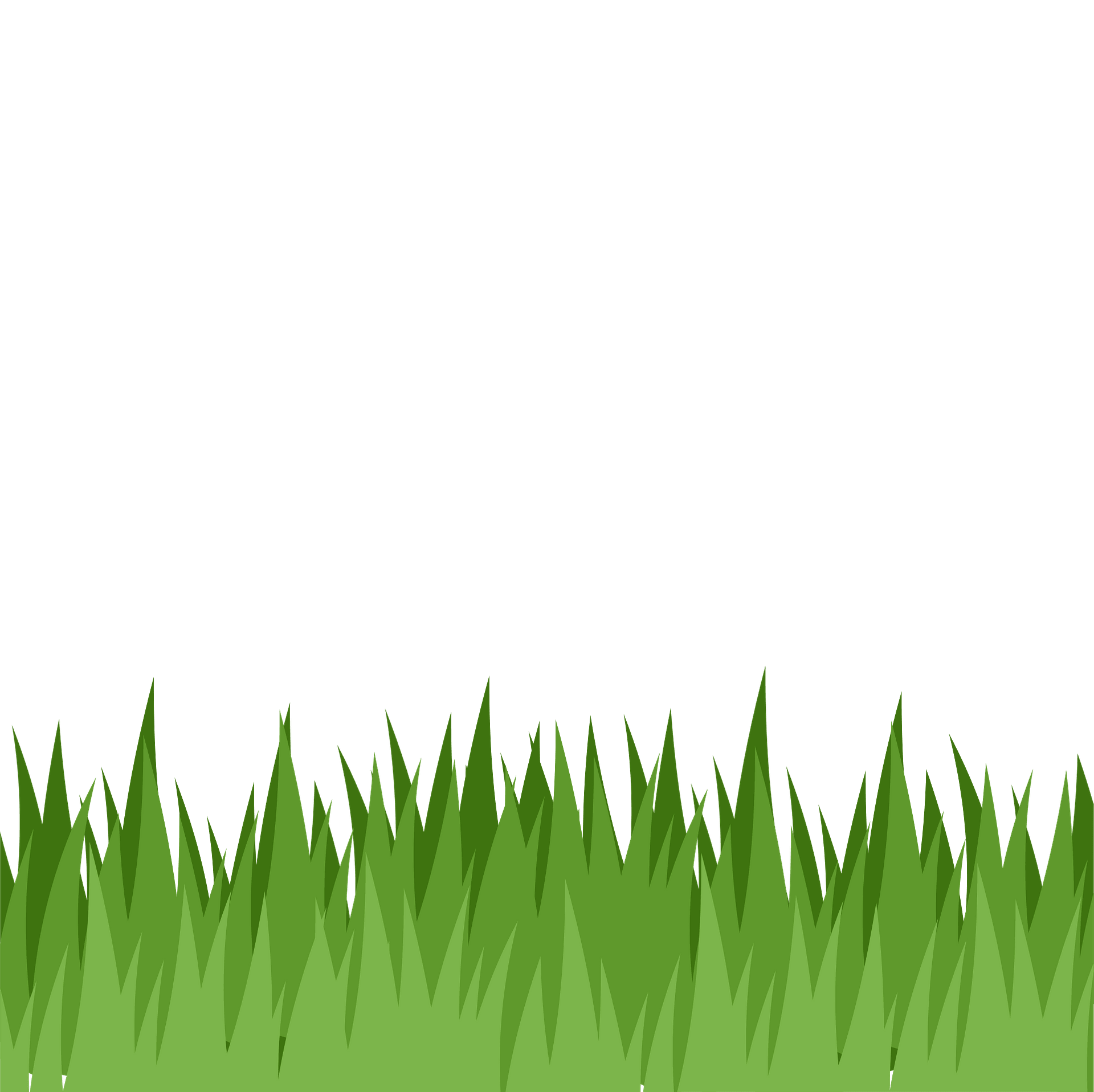 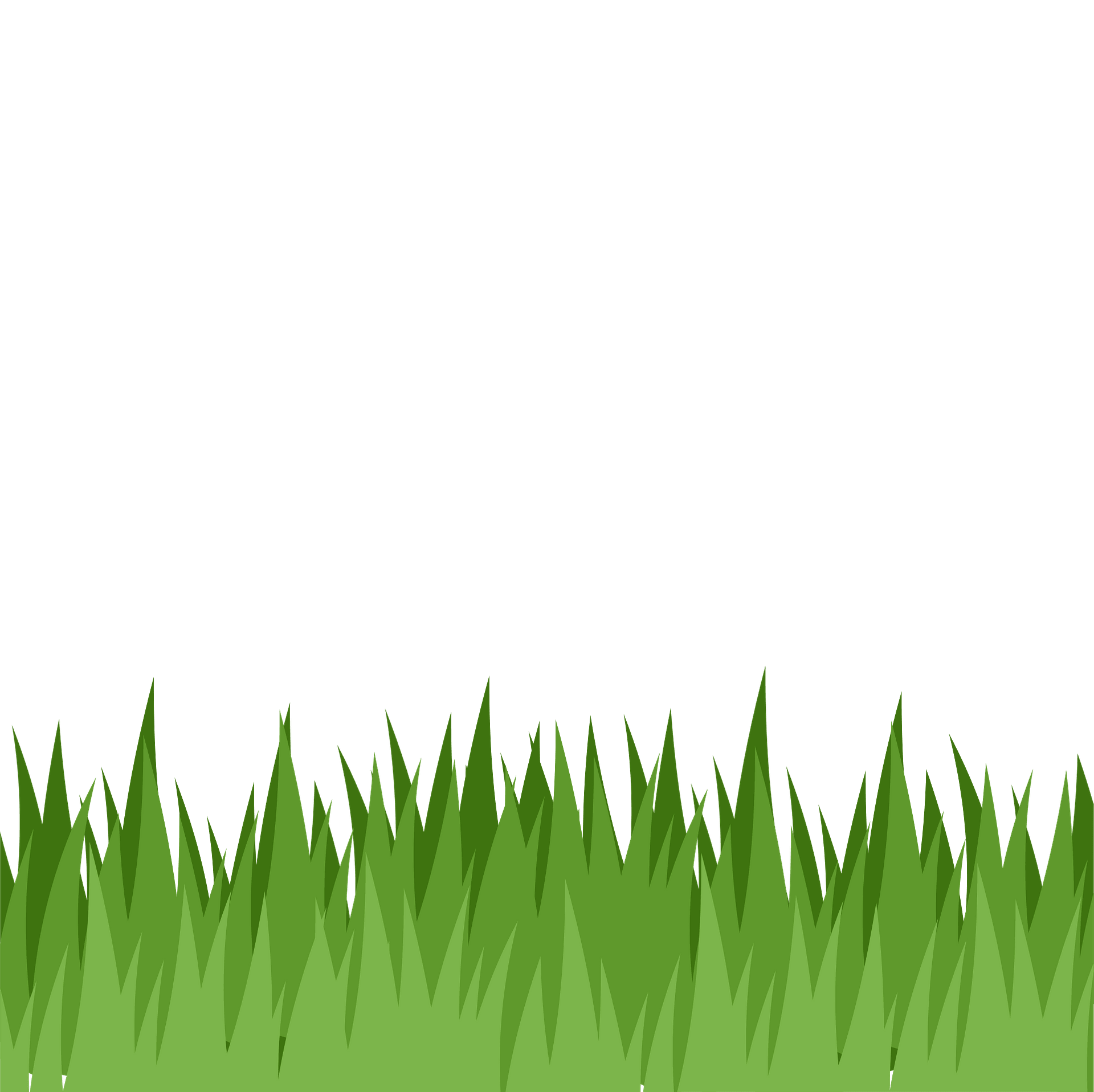 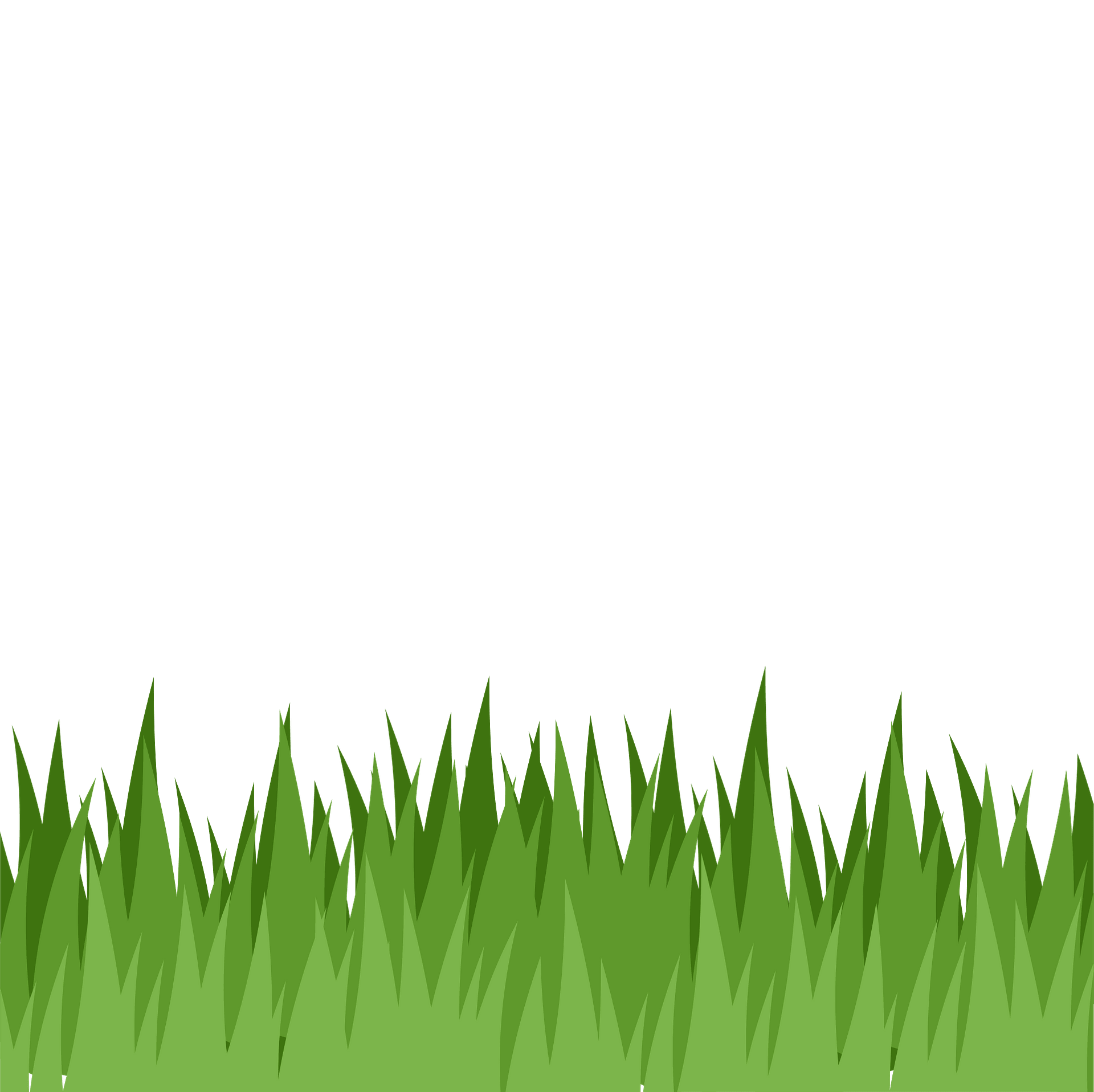 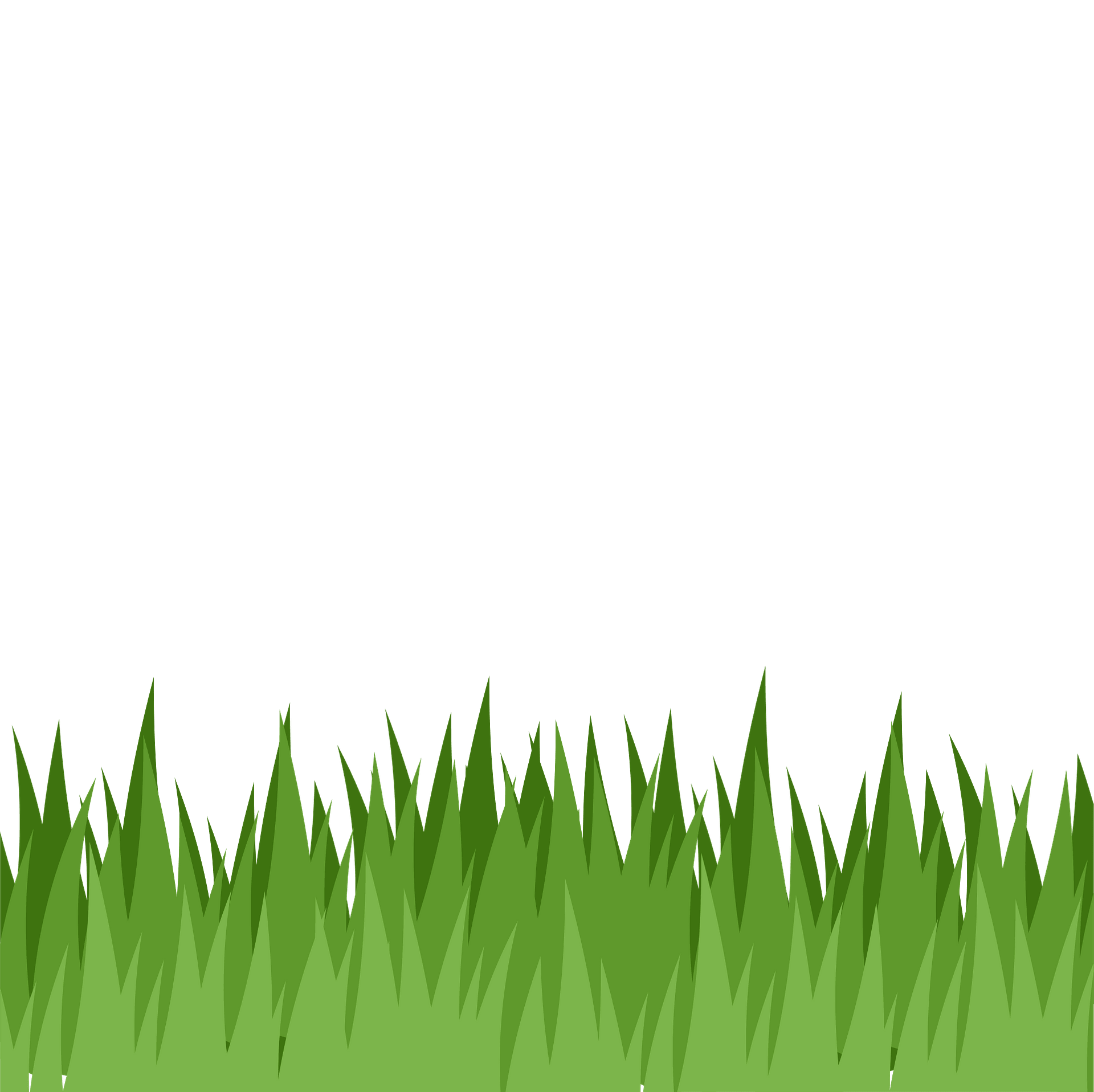 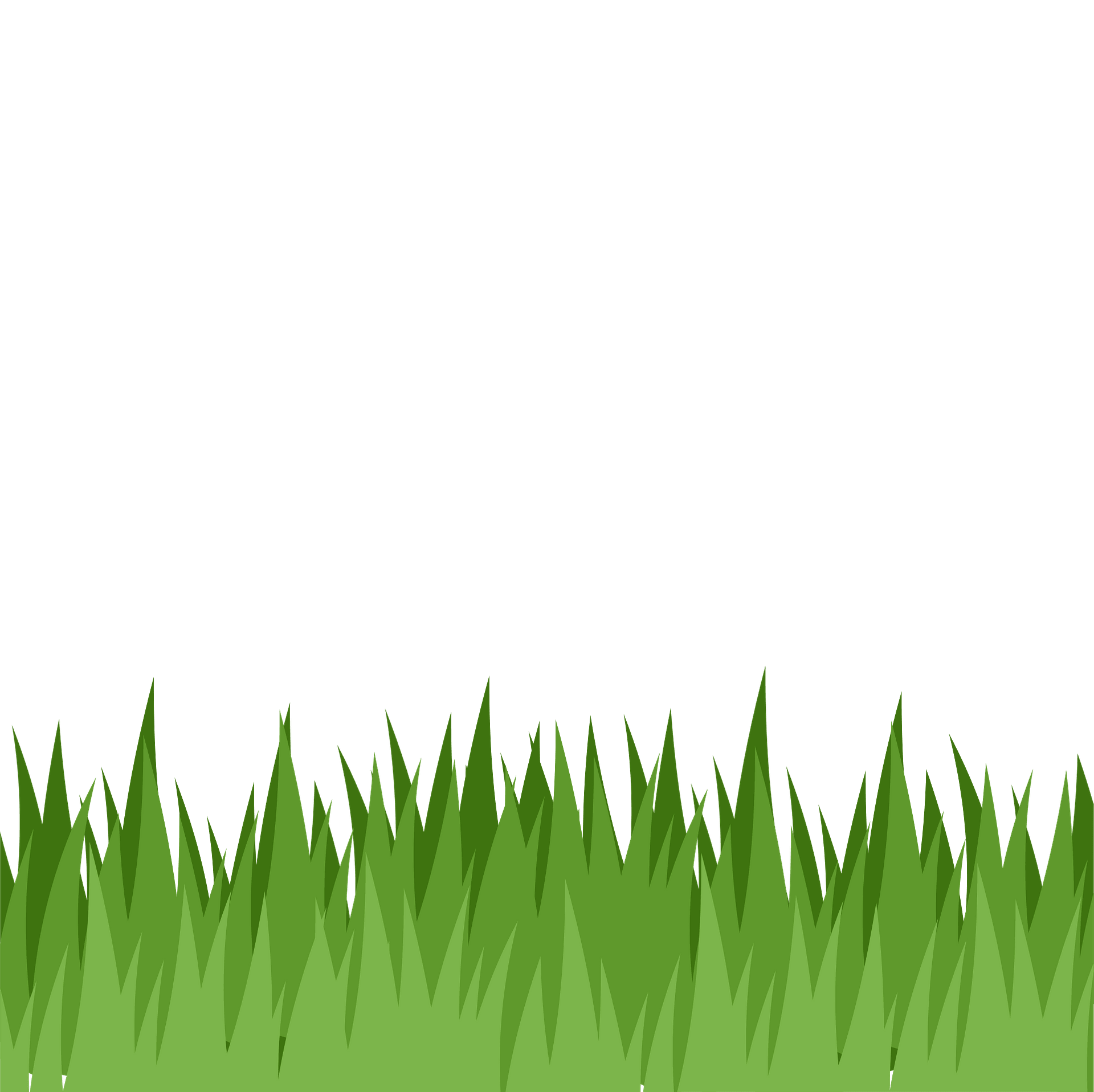 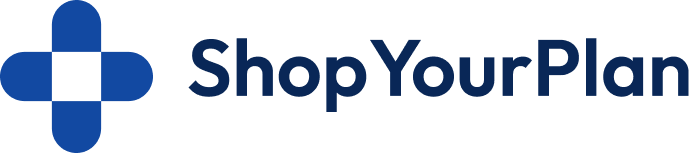 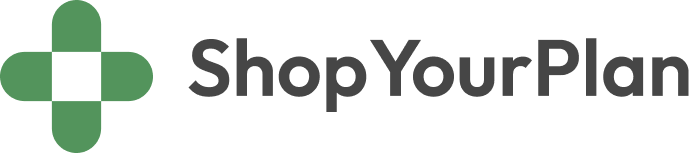 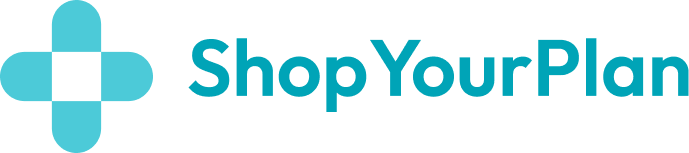 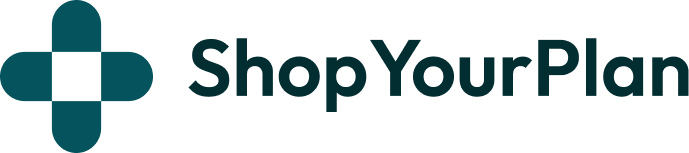 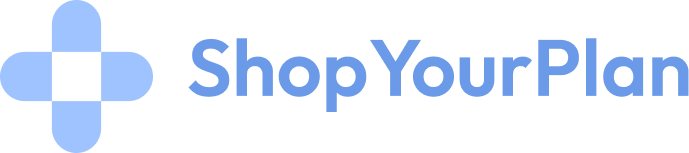 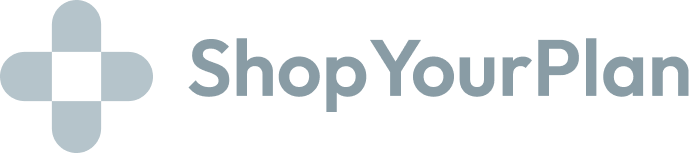 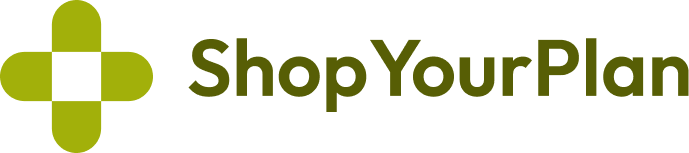 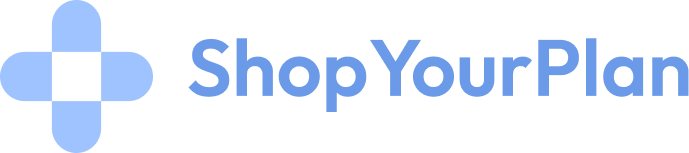 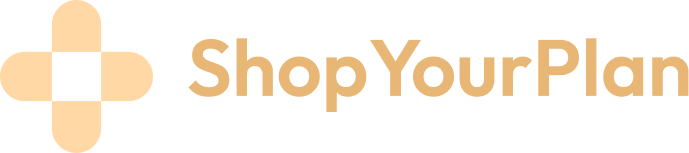 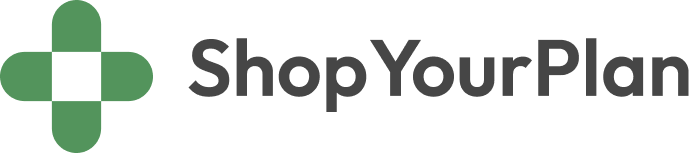 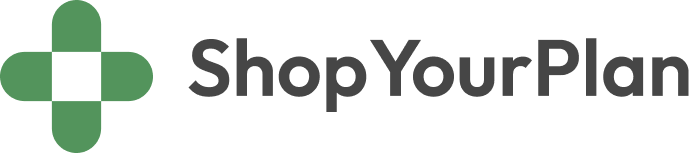 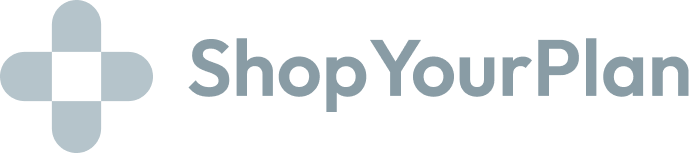 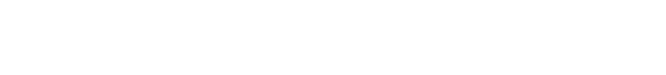 Take advantage of our                                  no-cost Medicare guidance!
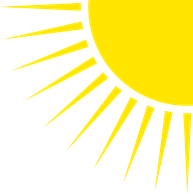 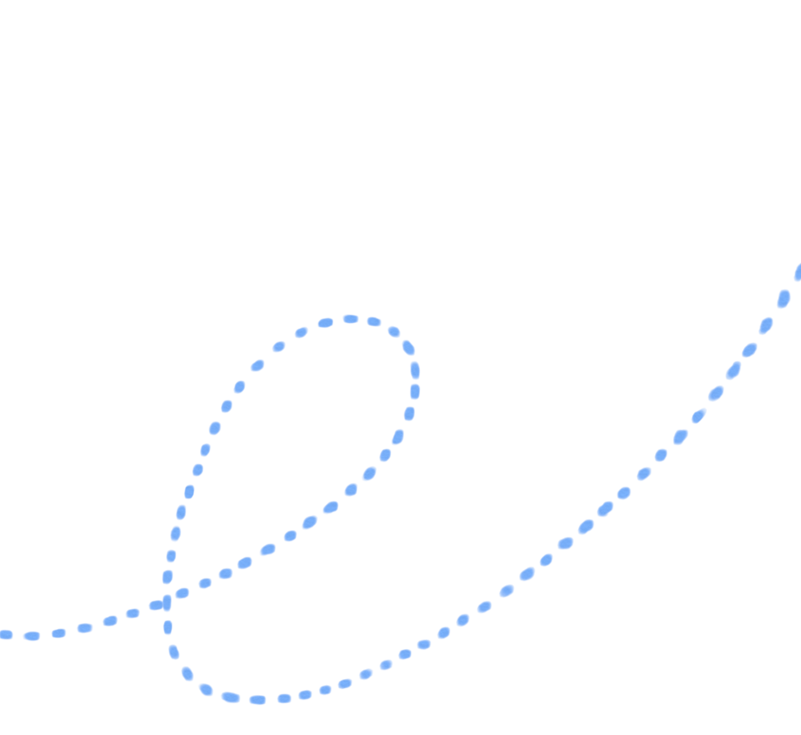 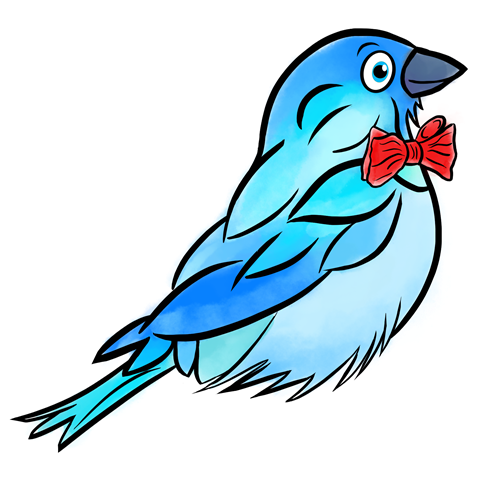 Scan the QR code below with your phone’s camera to get started!
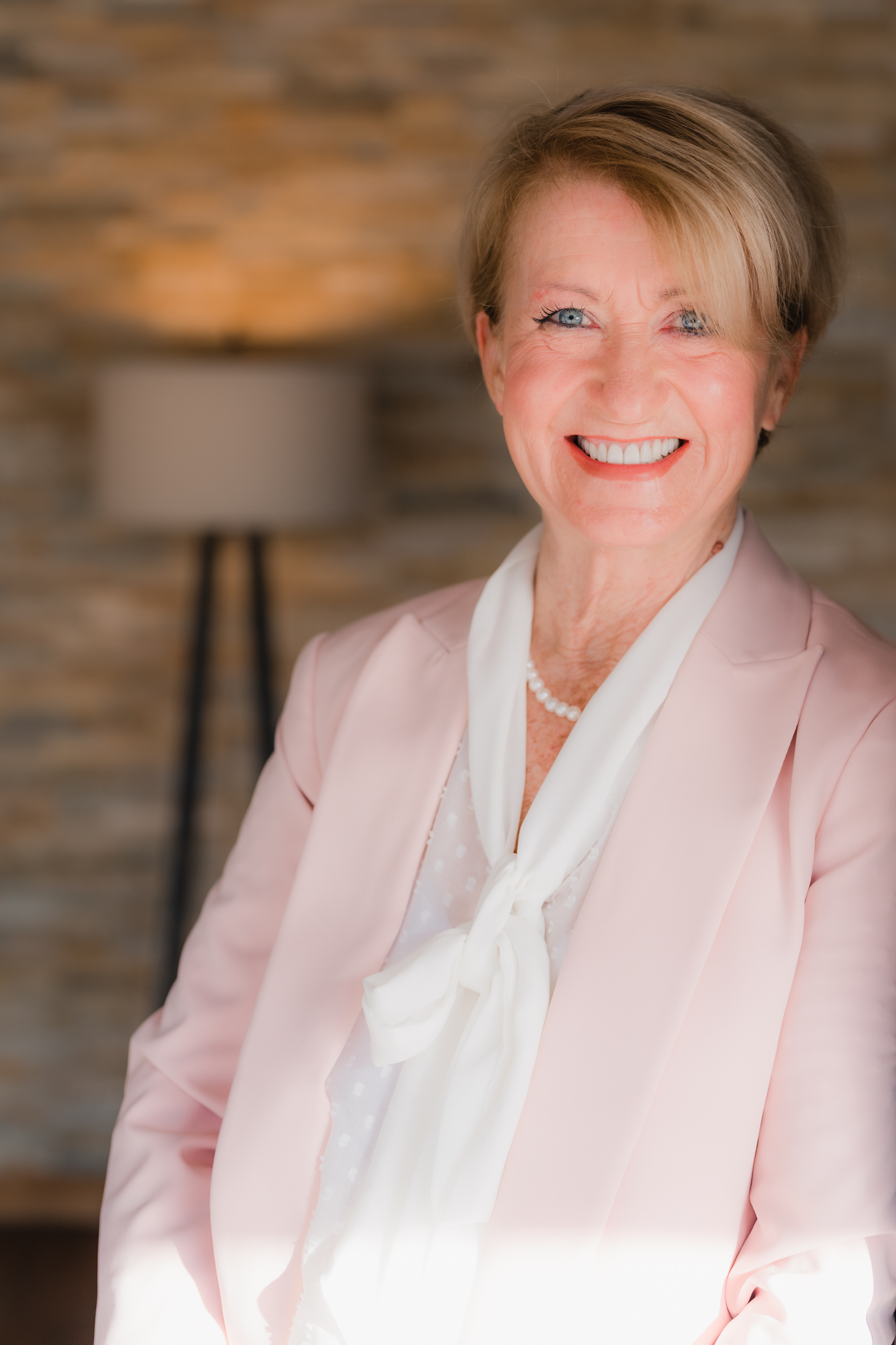 Kerry Quick
Benefit Advisor
614.799.1403 ext. 229
quick@sbg65.com
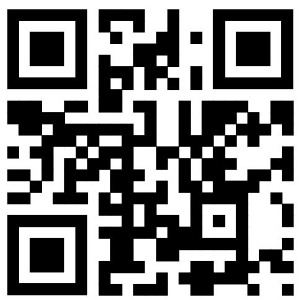 ShopYourPlan.com/Kerry
Medicare guidance at no-cost to you!
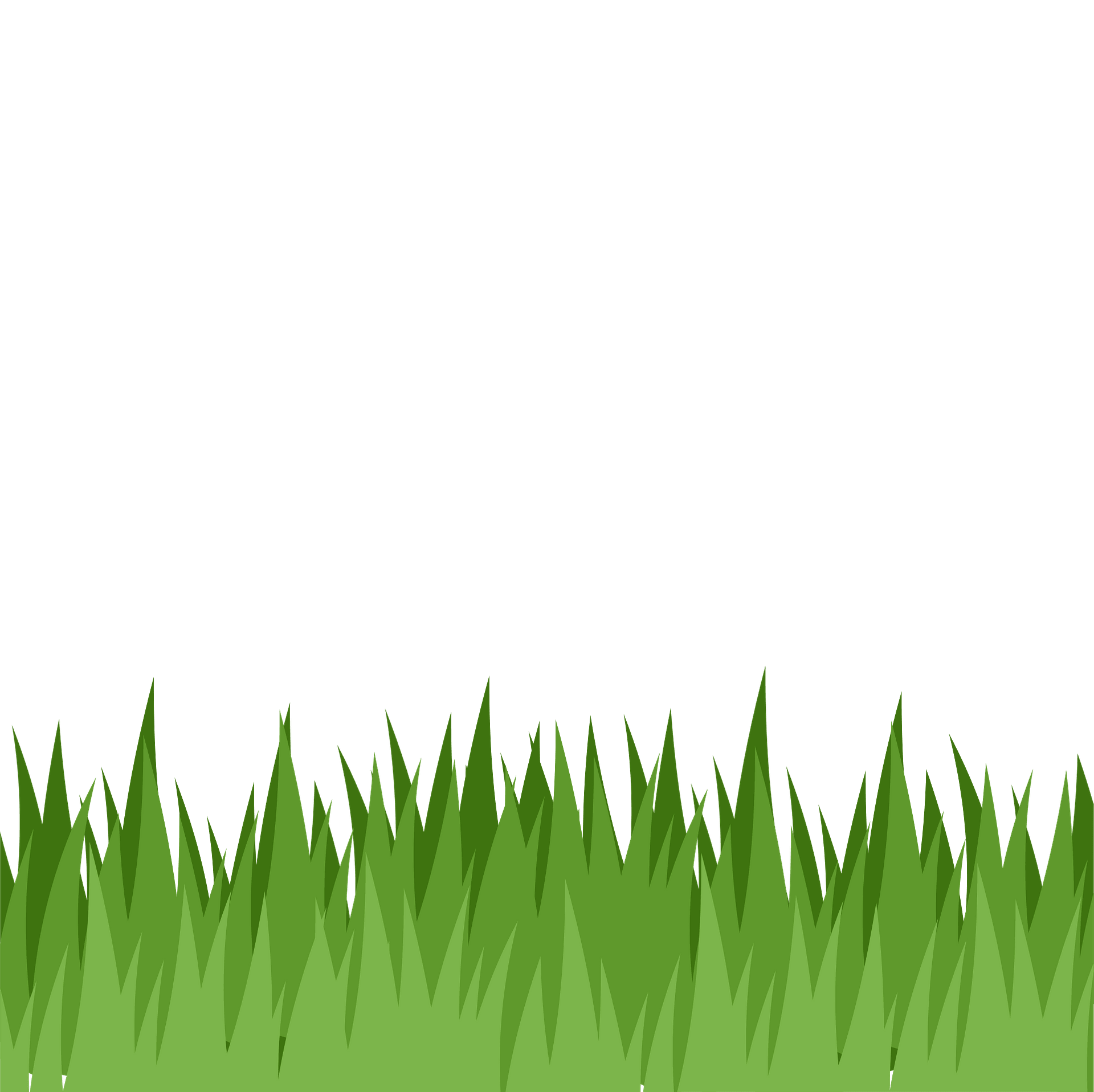 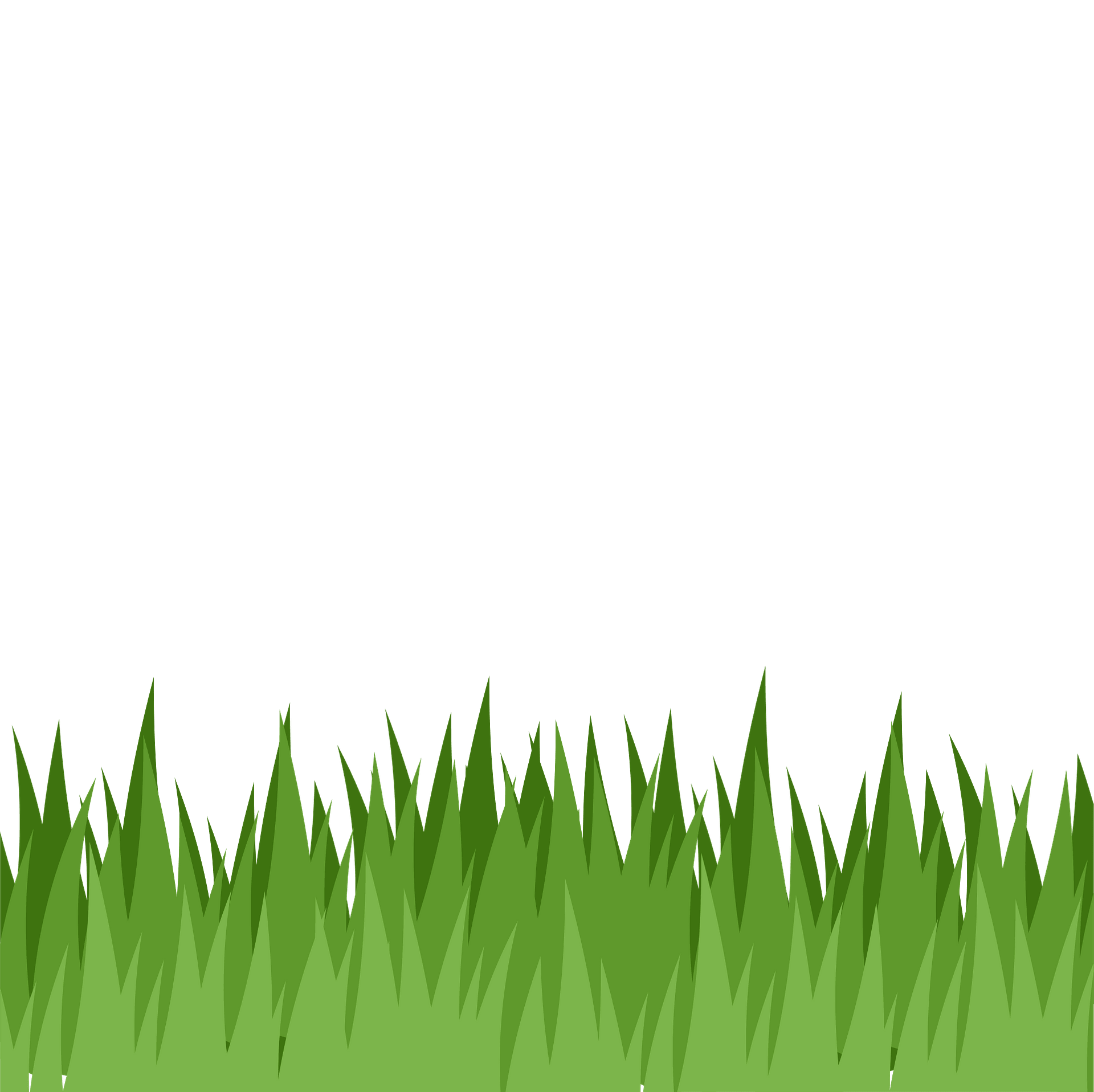 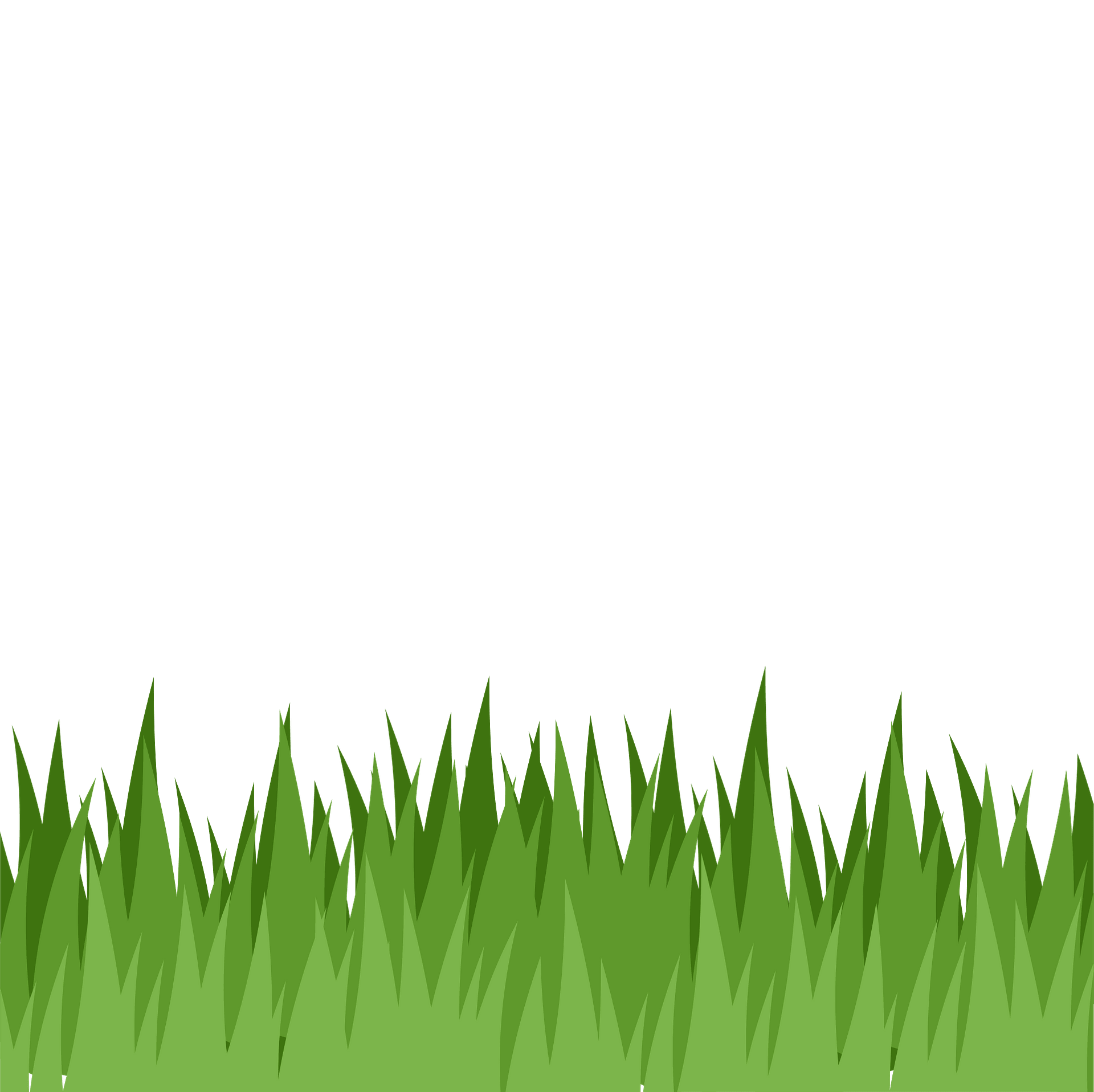 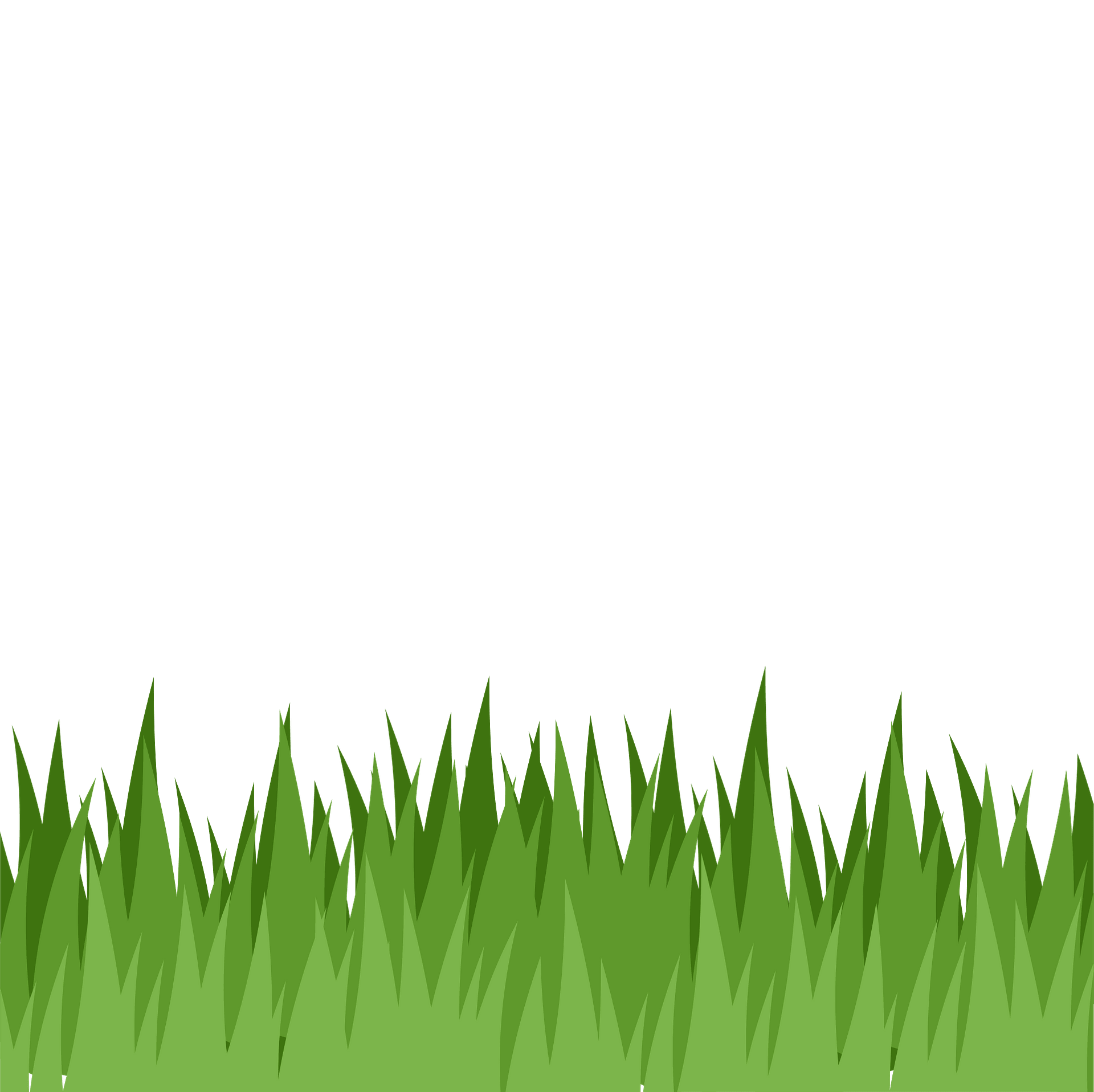 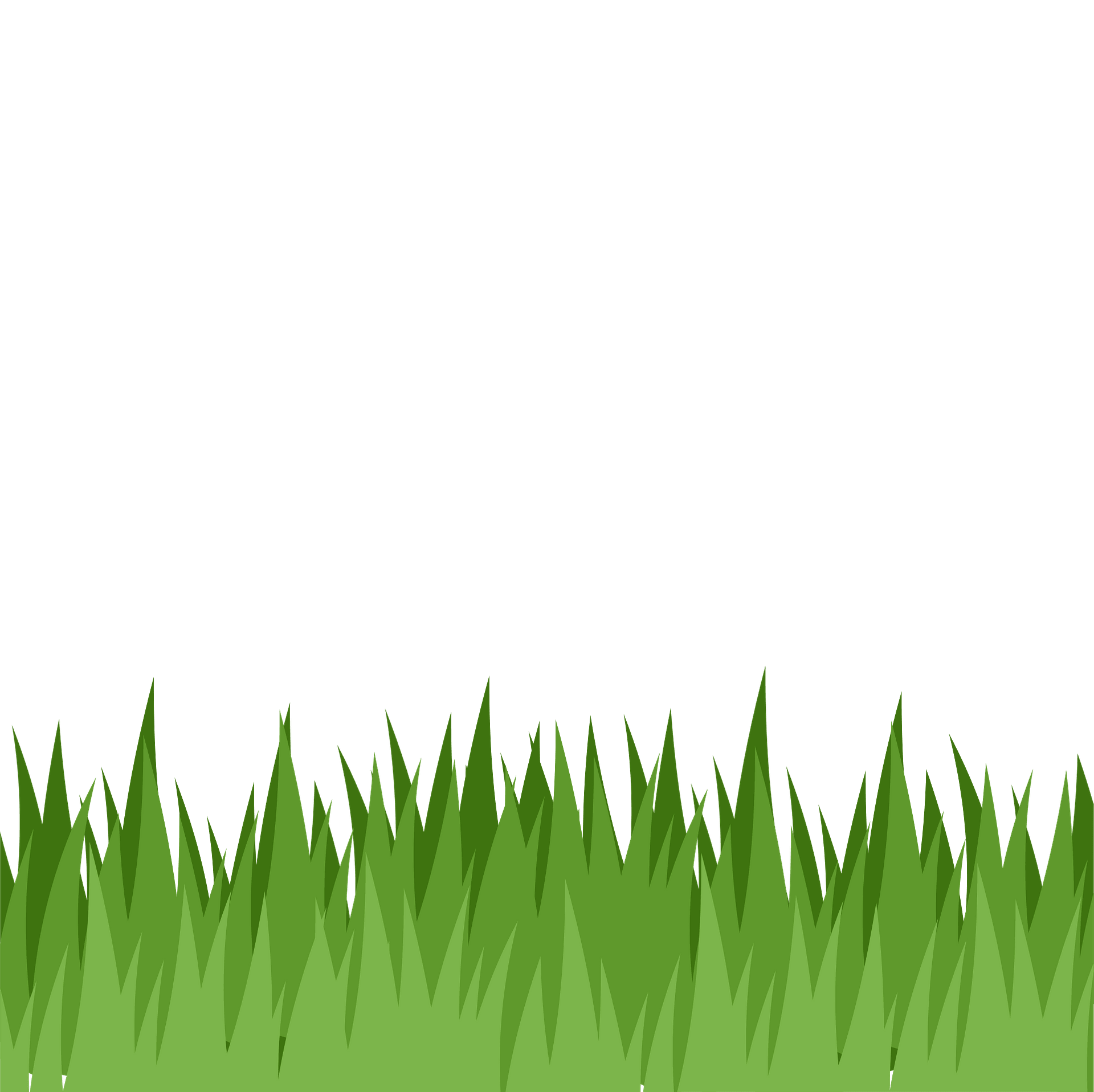 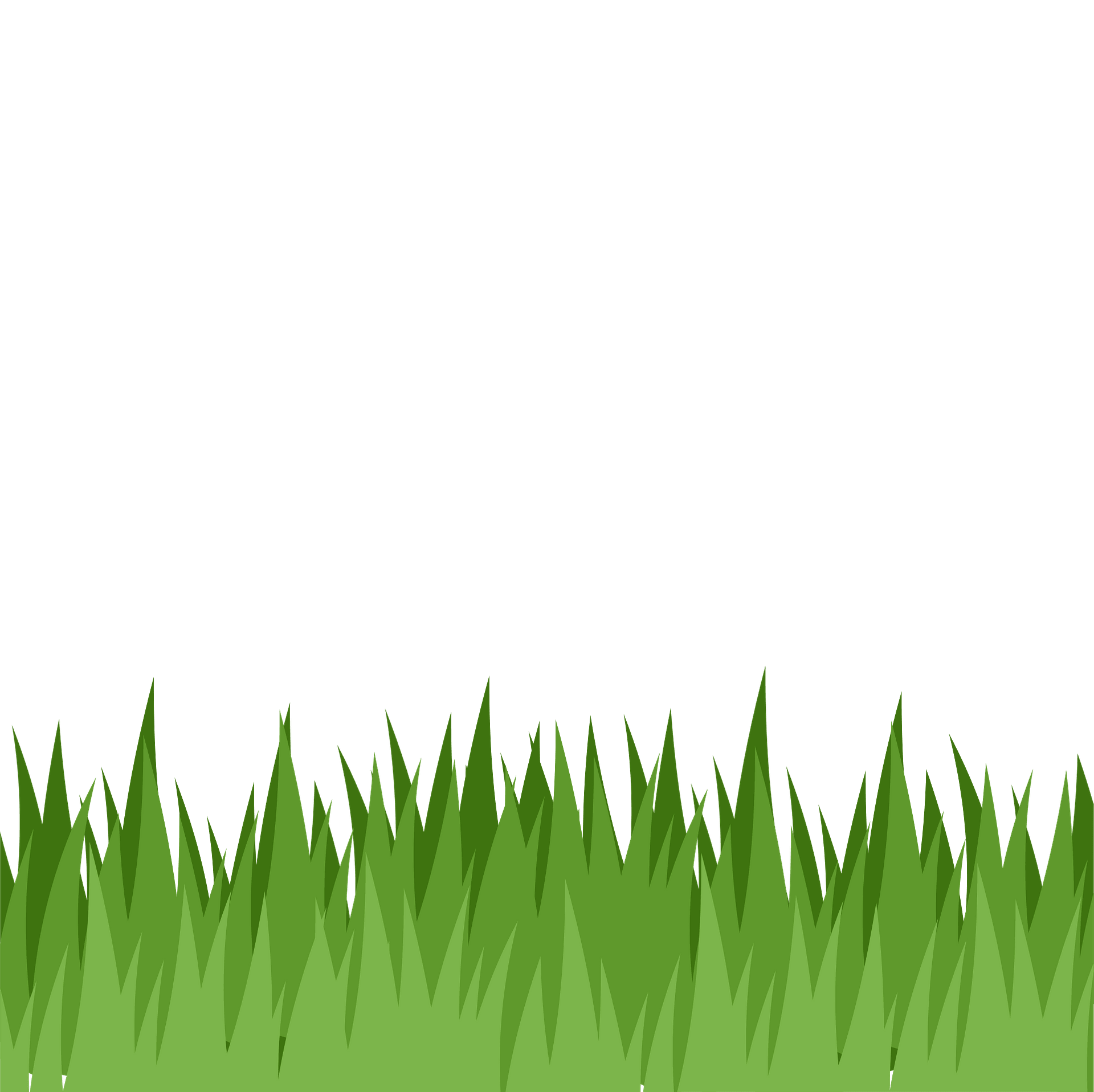 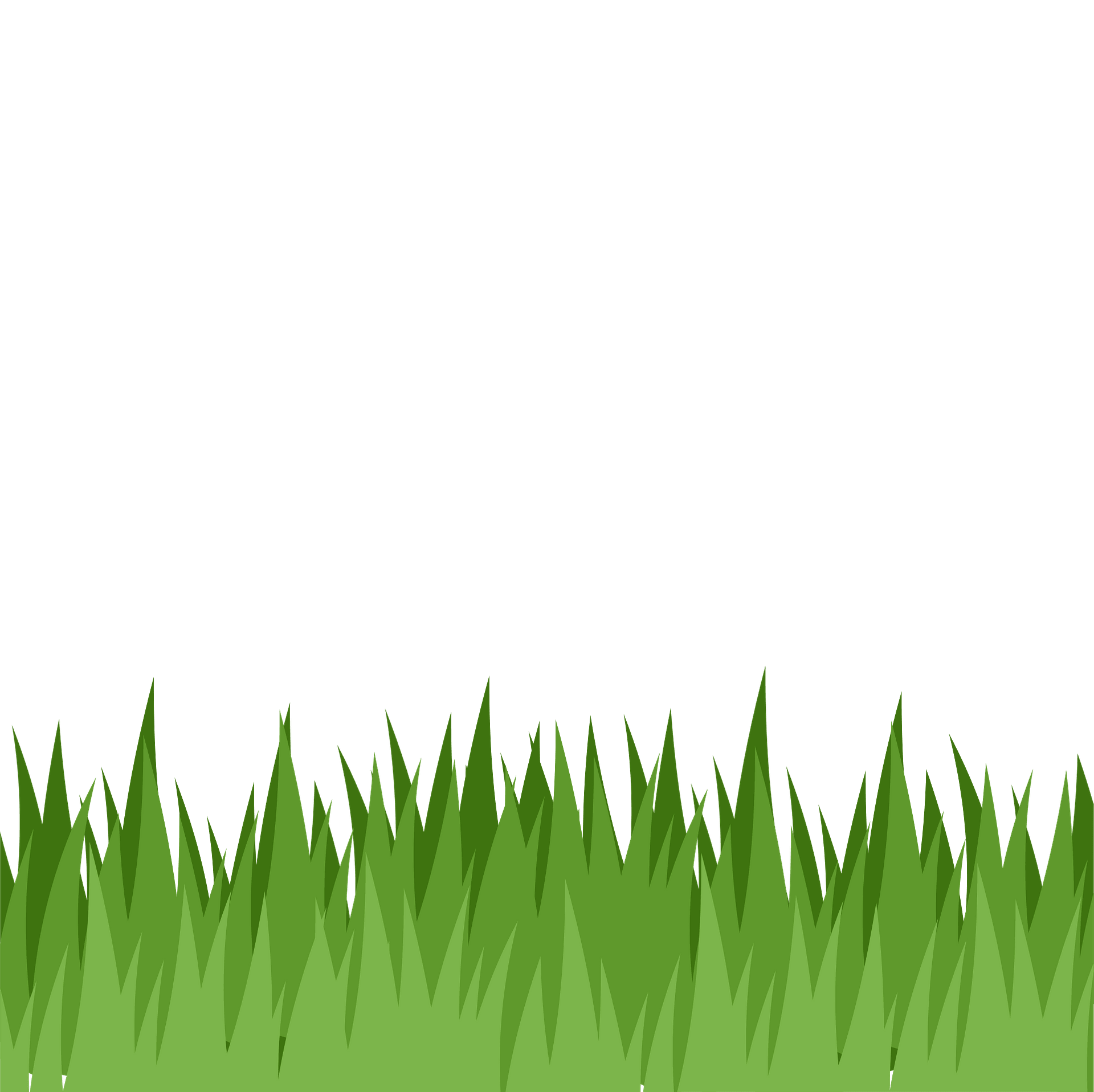 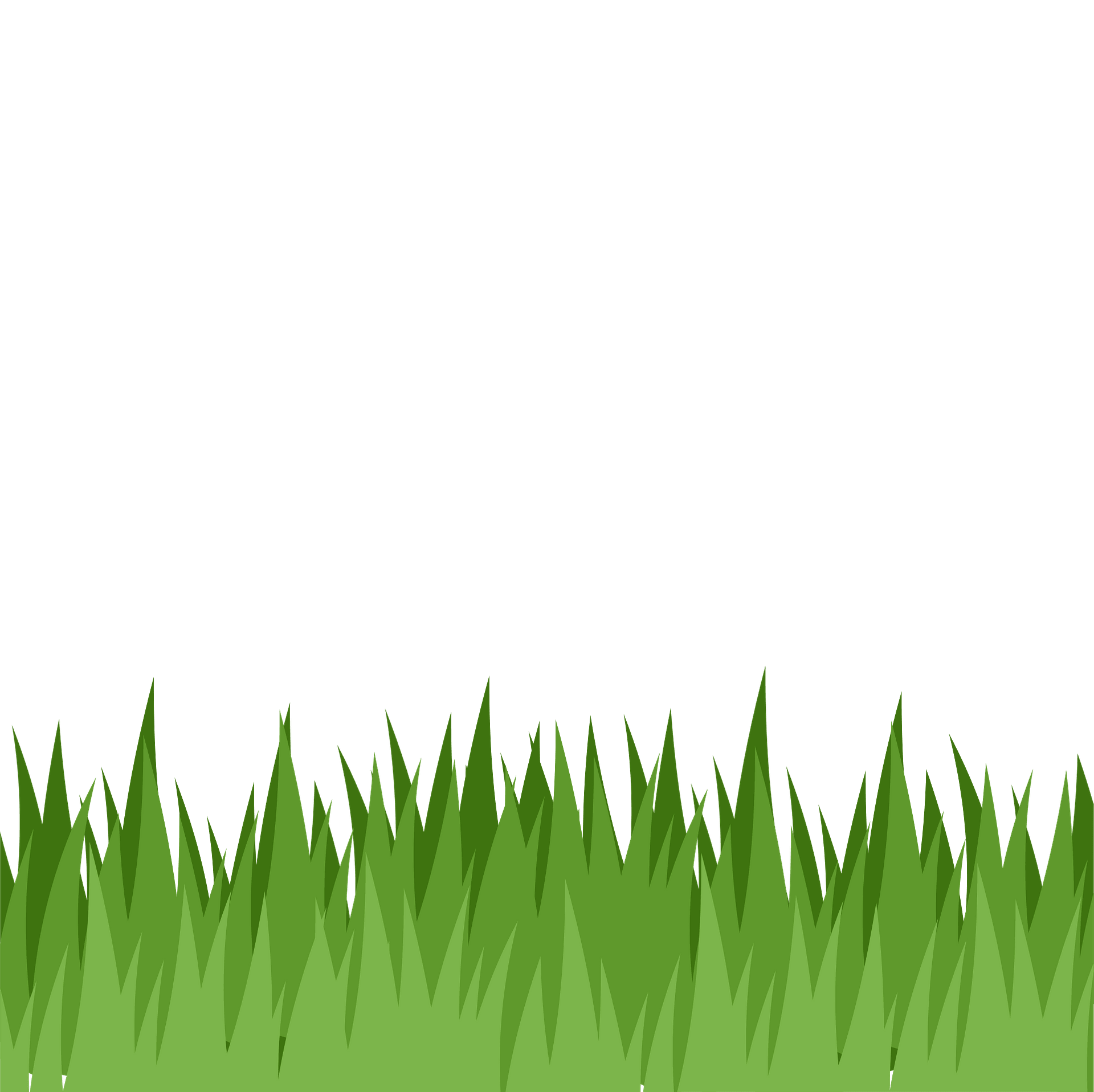 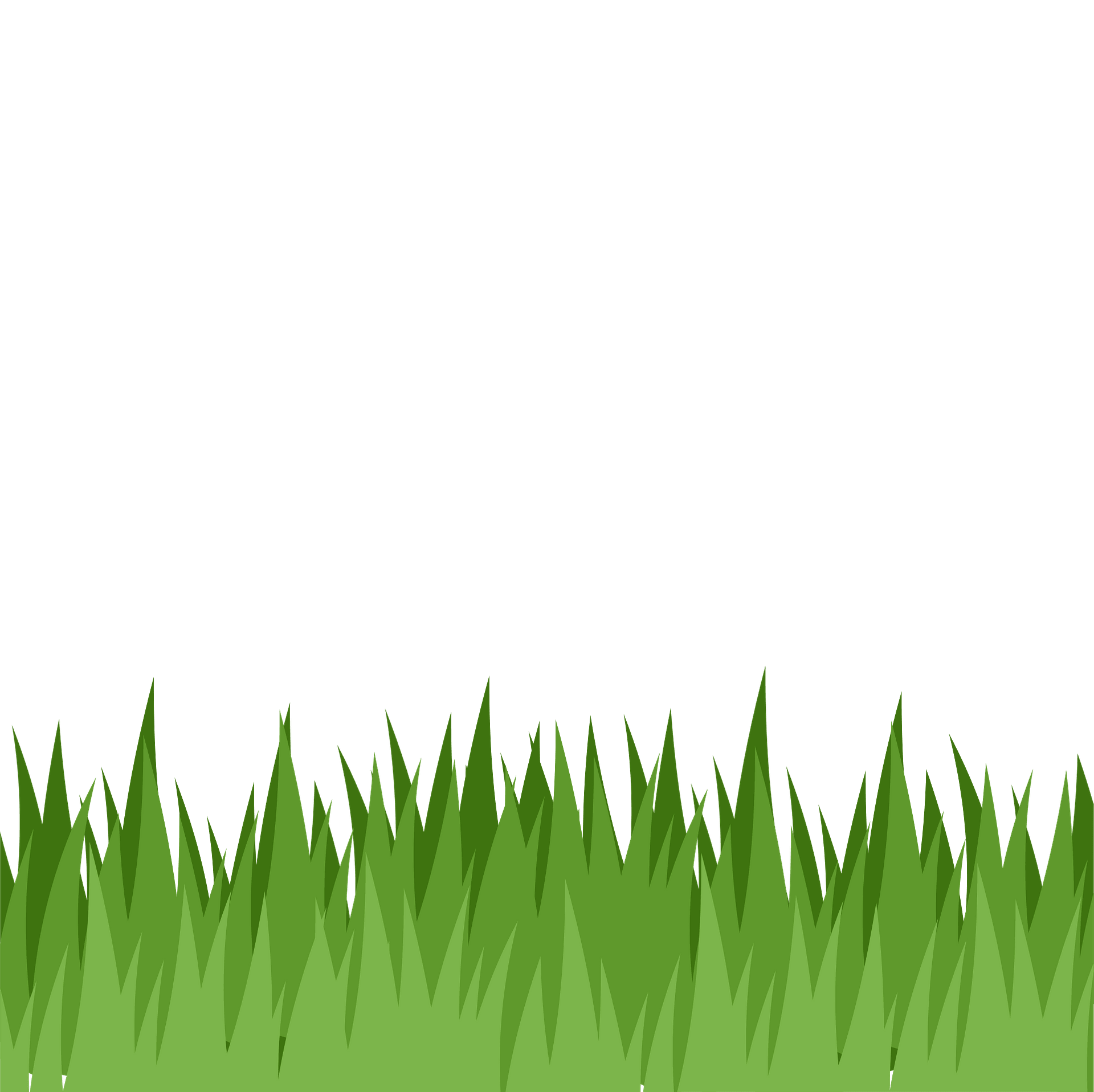 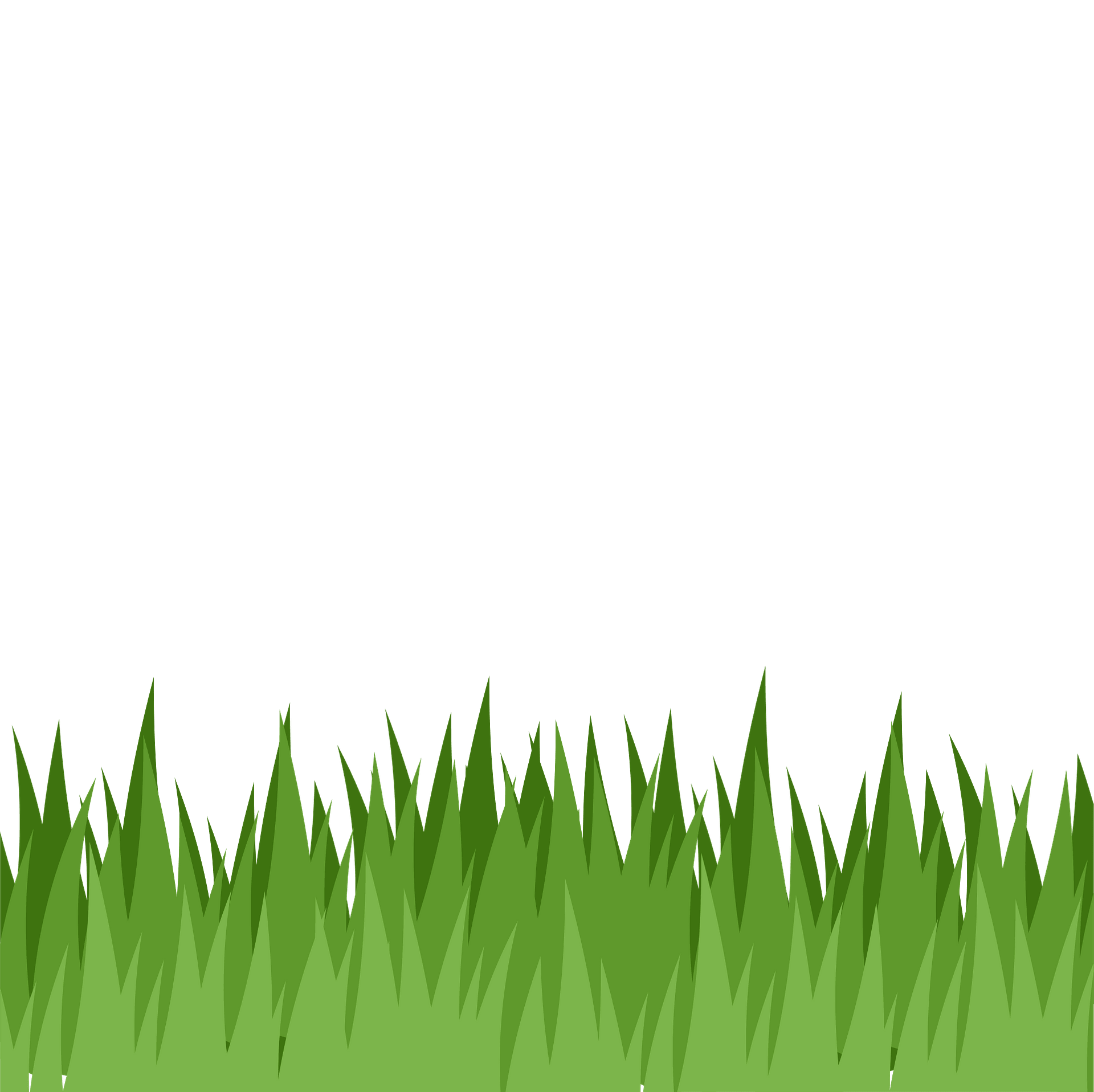 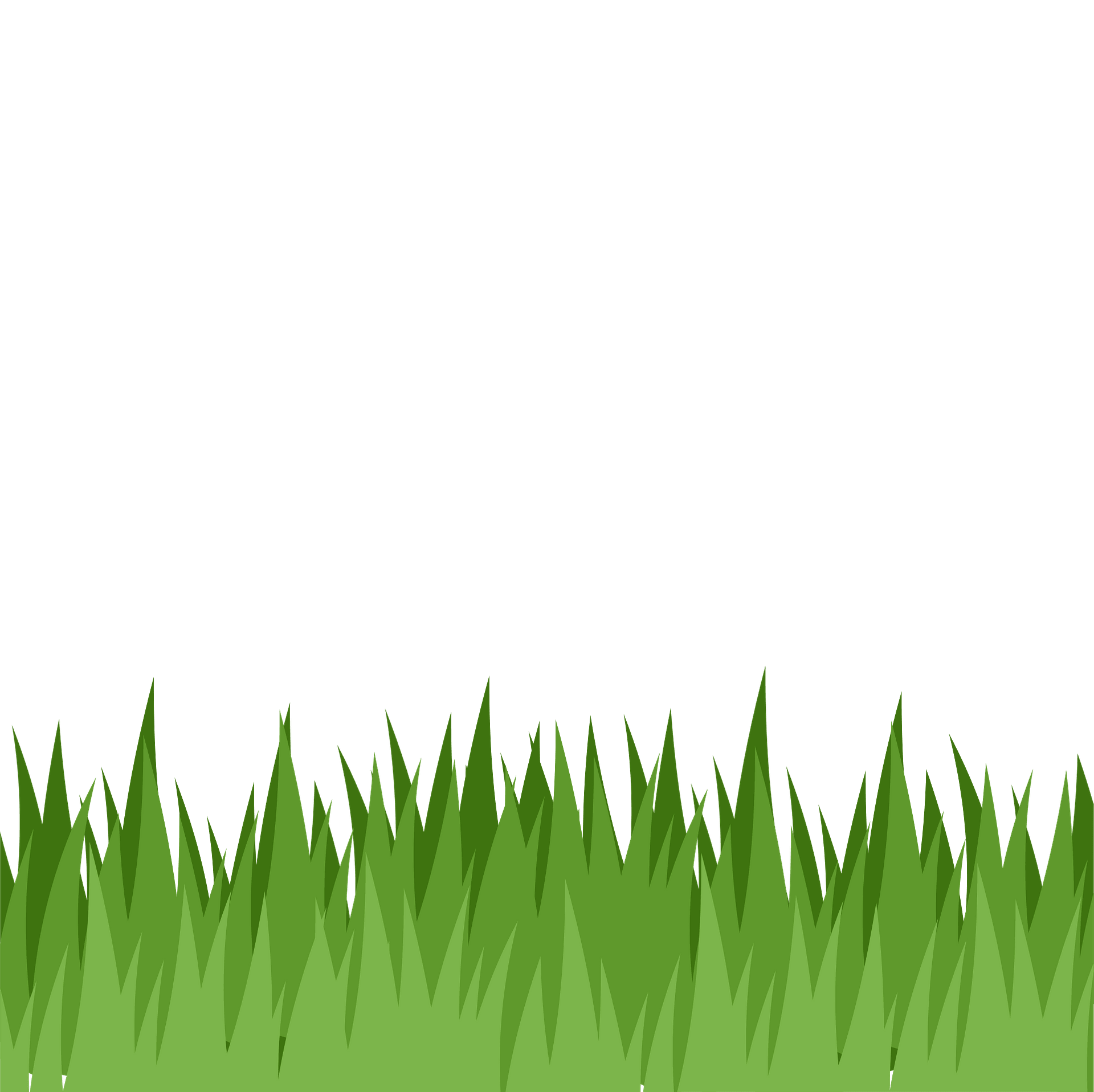 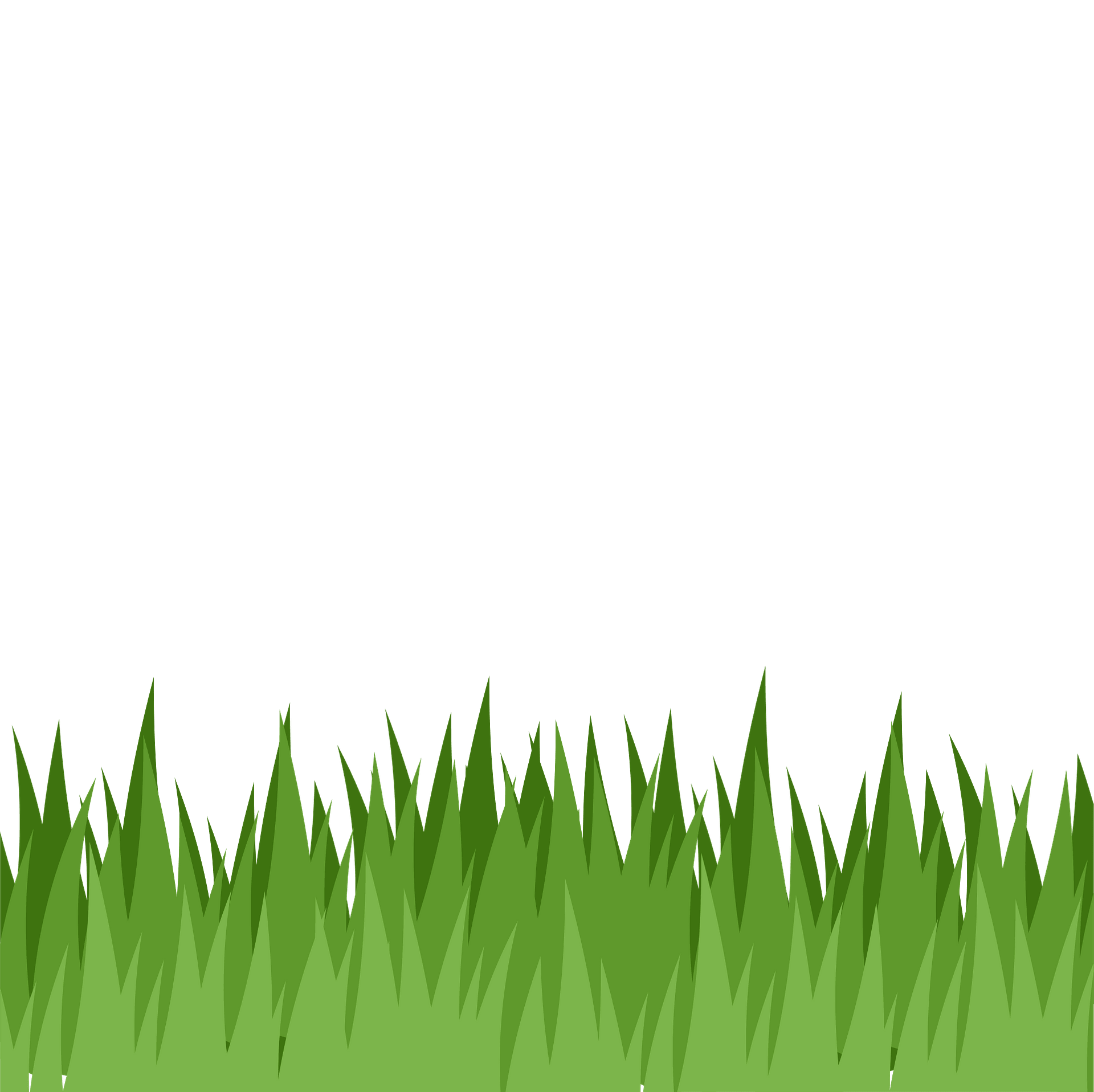 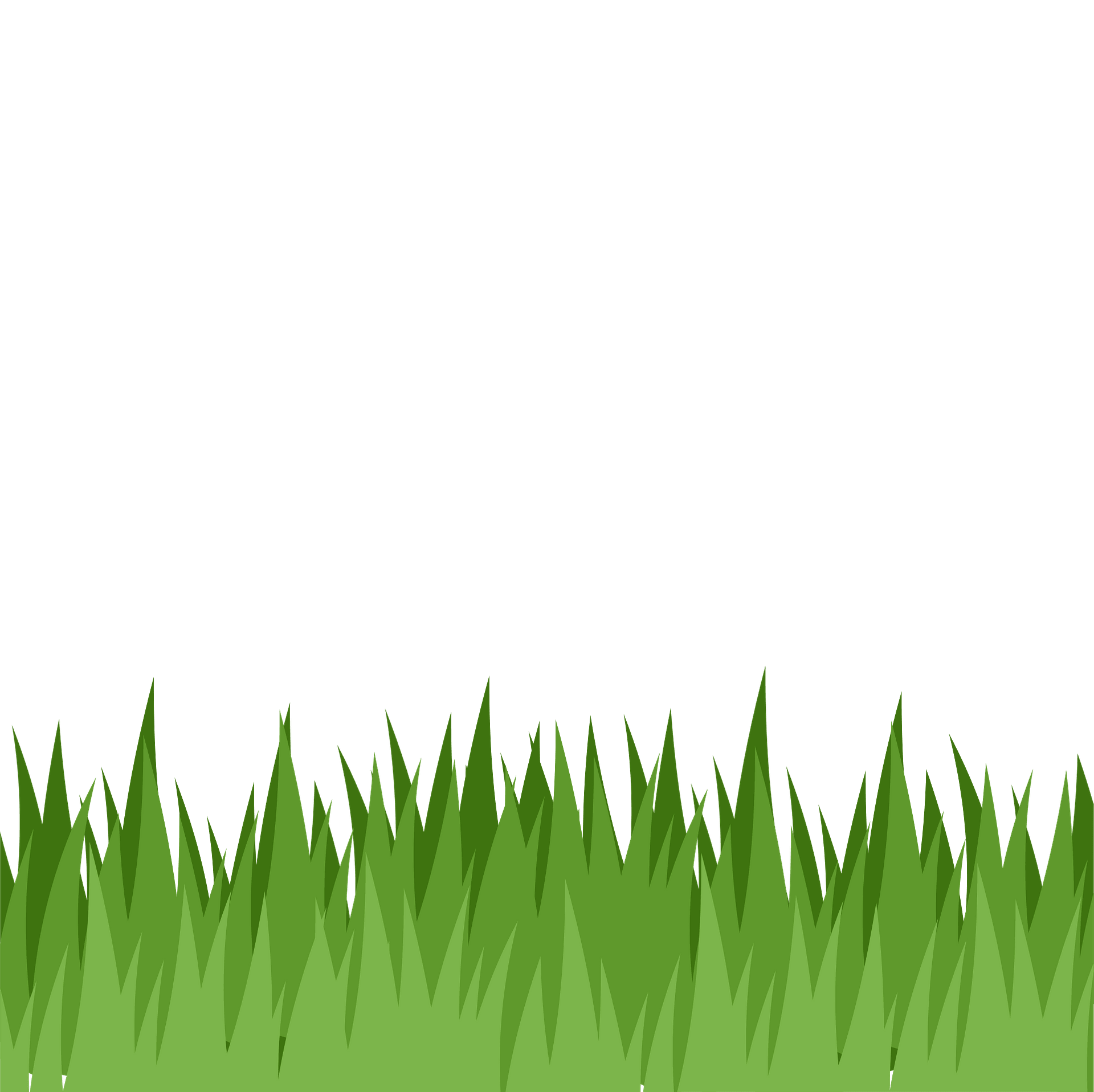 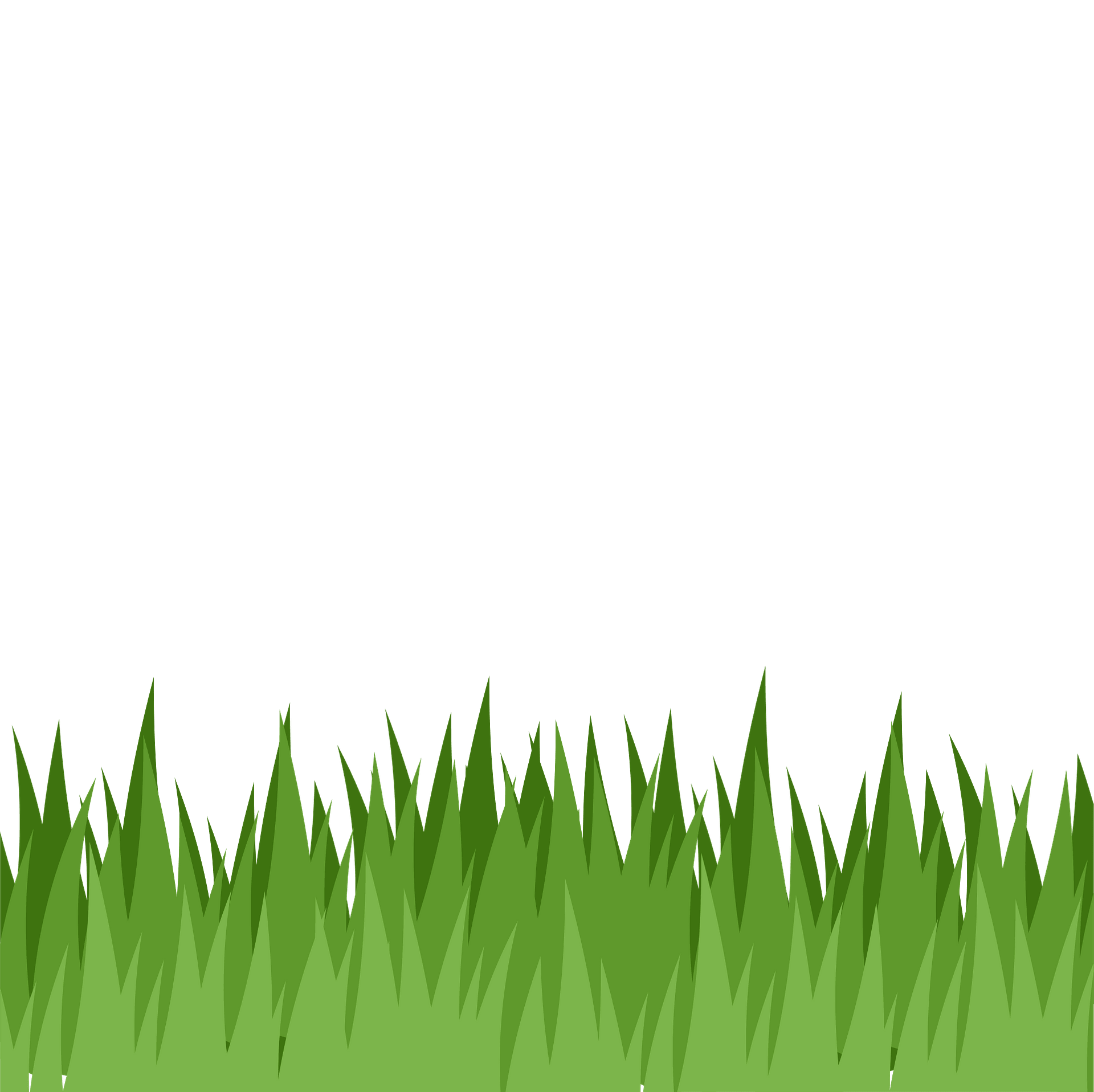 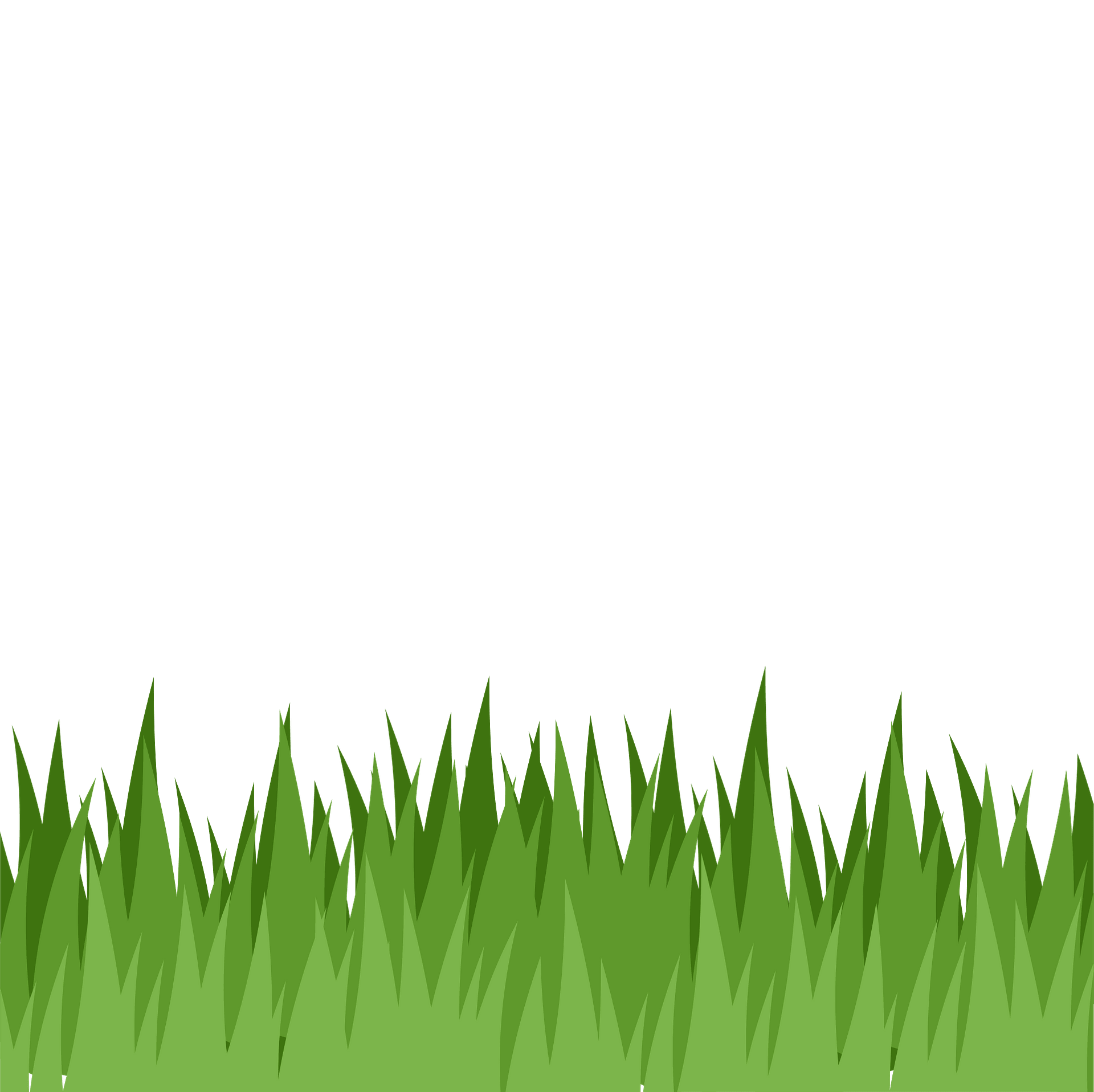 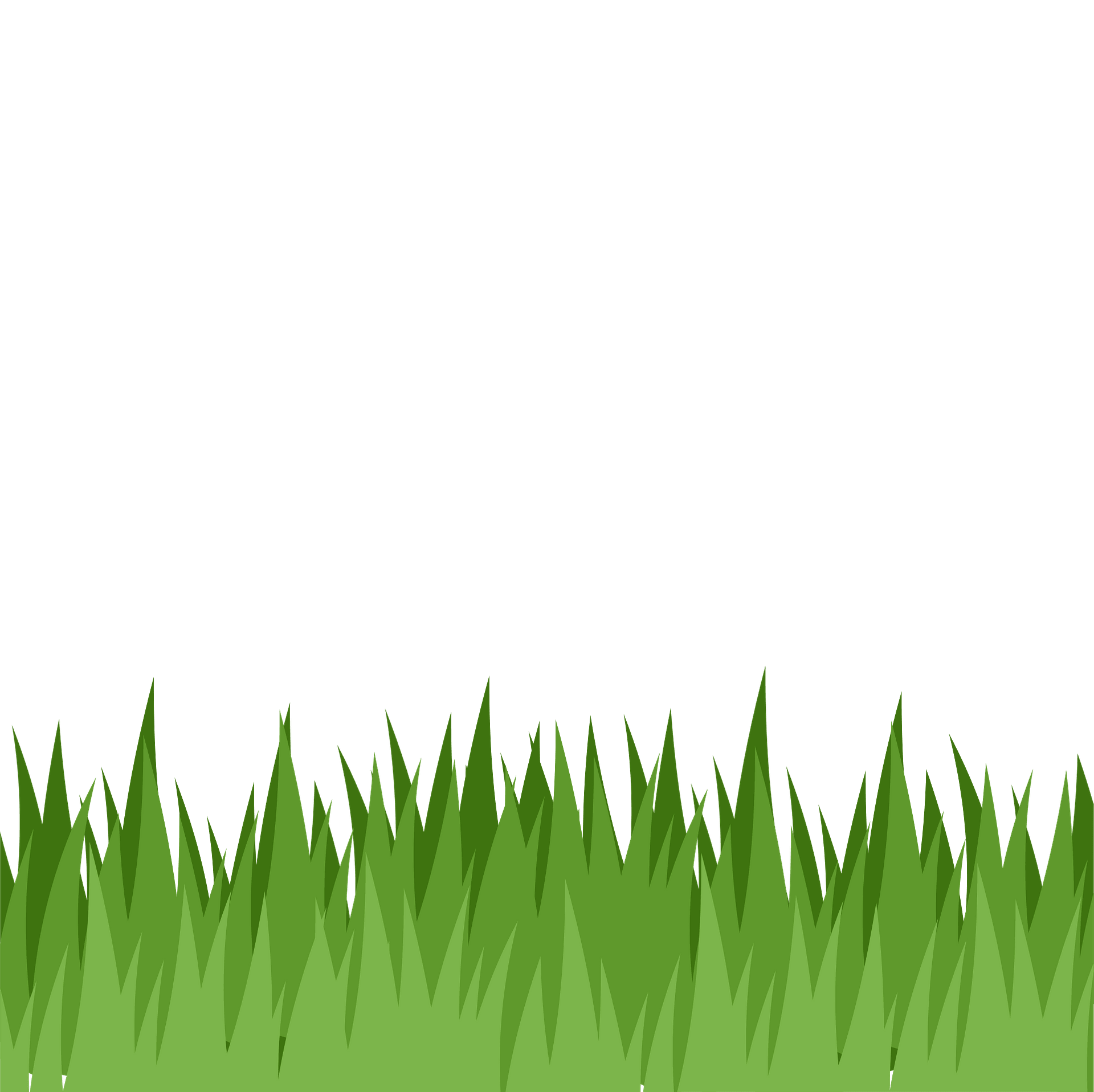 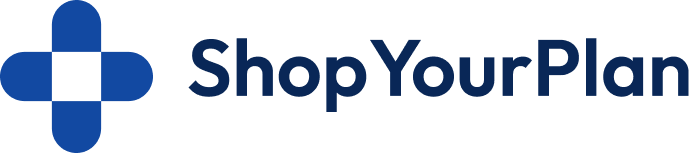 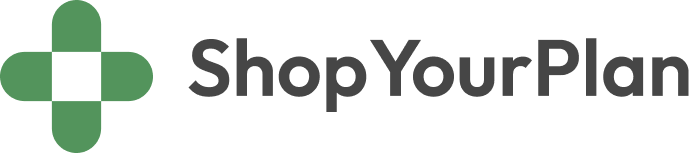 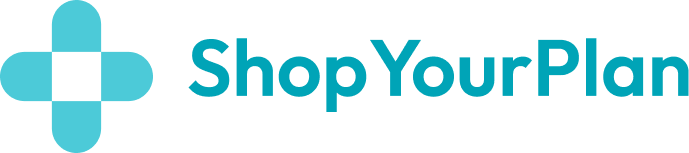 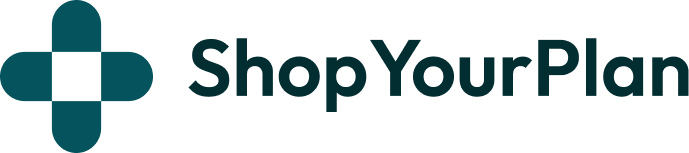 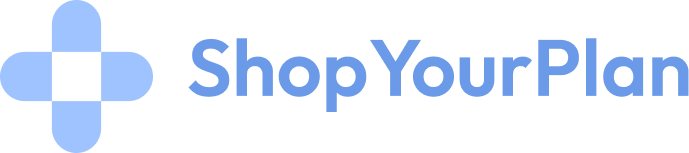 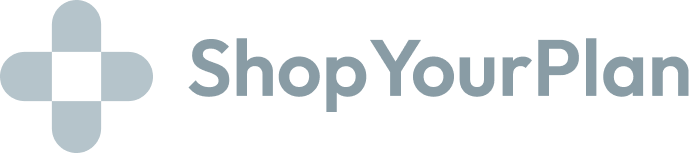 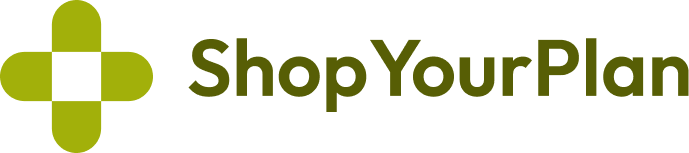 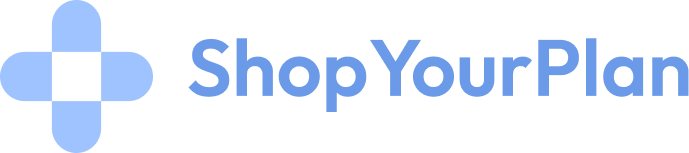 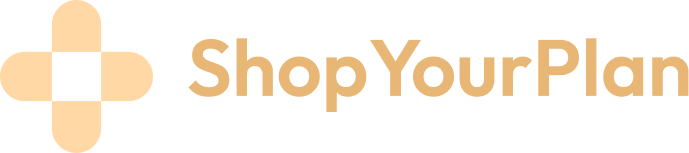 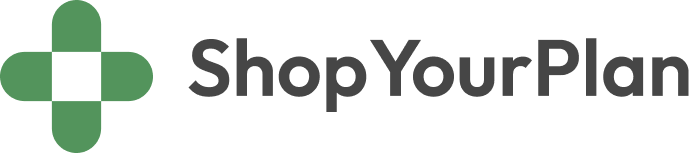 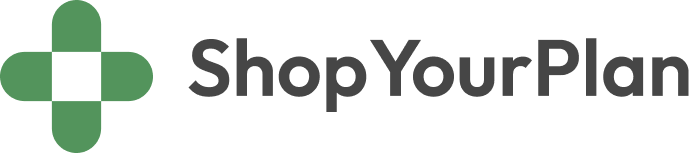 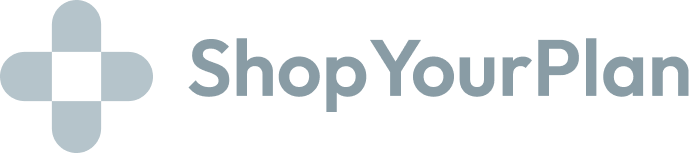 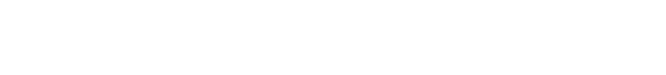